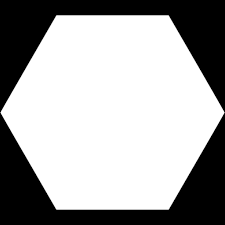 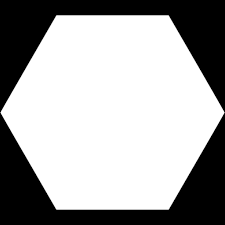 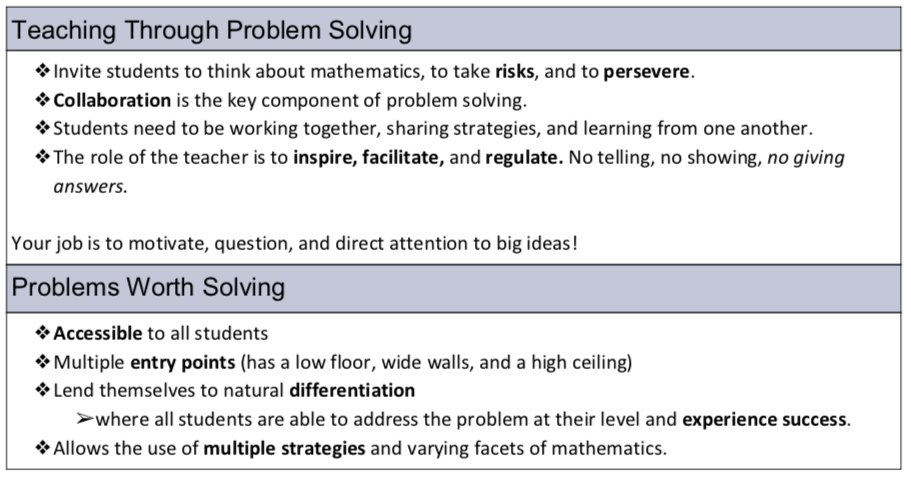 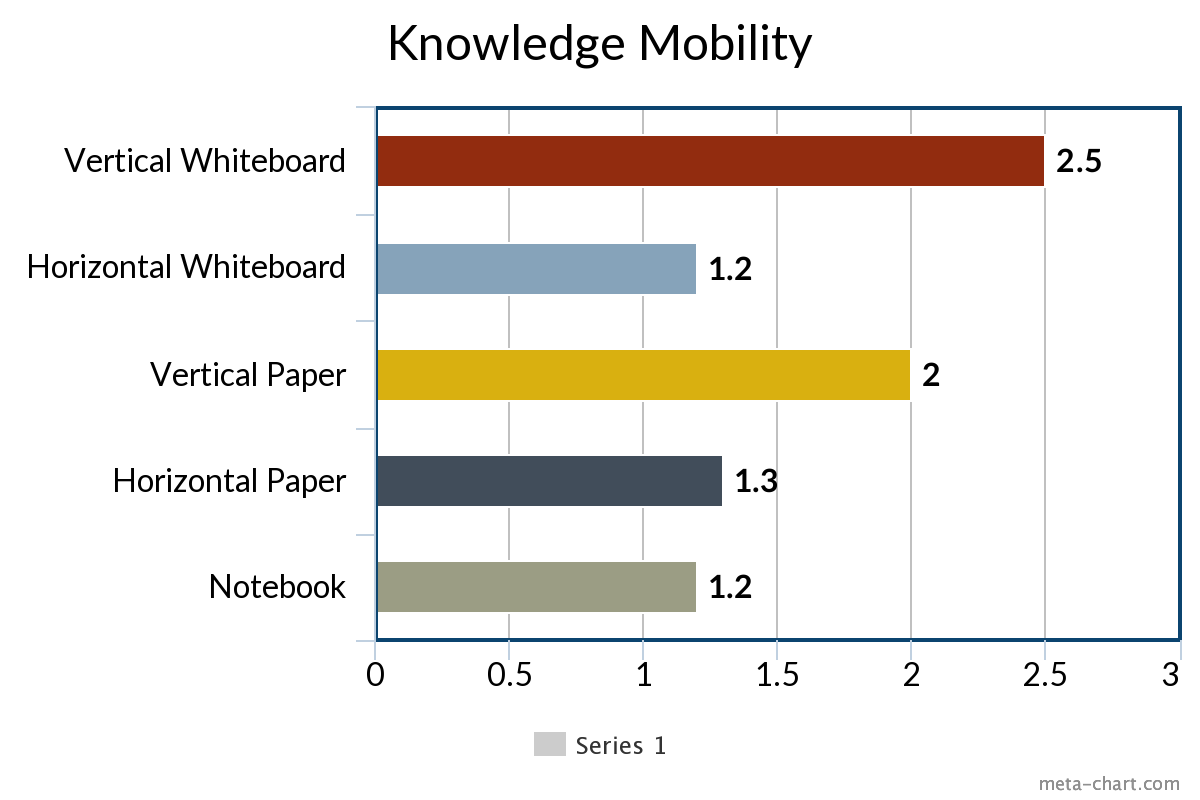 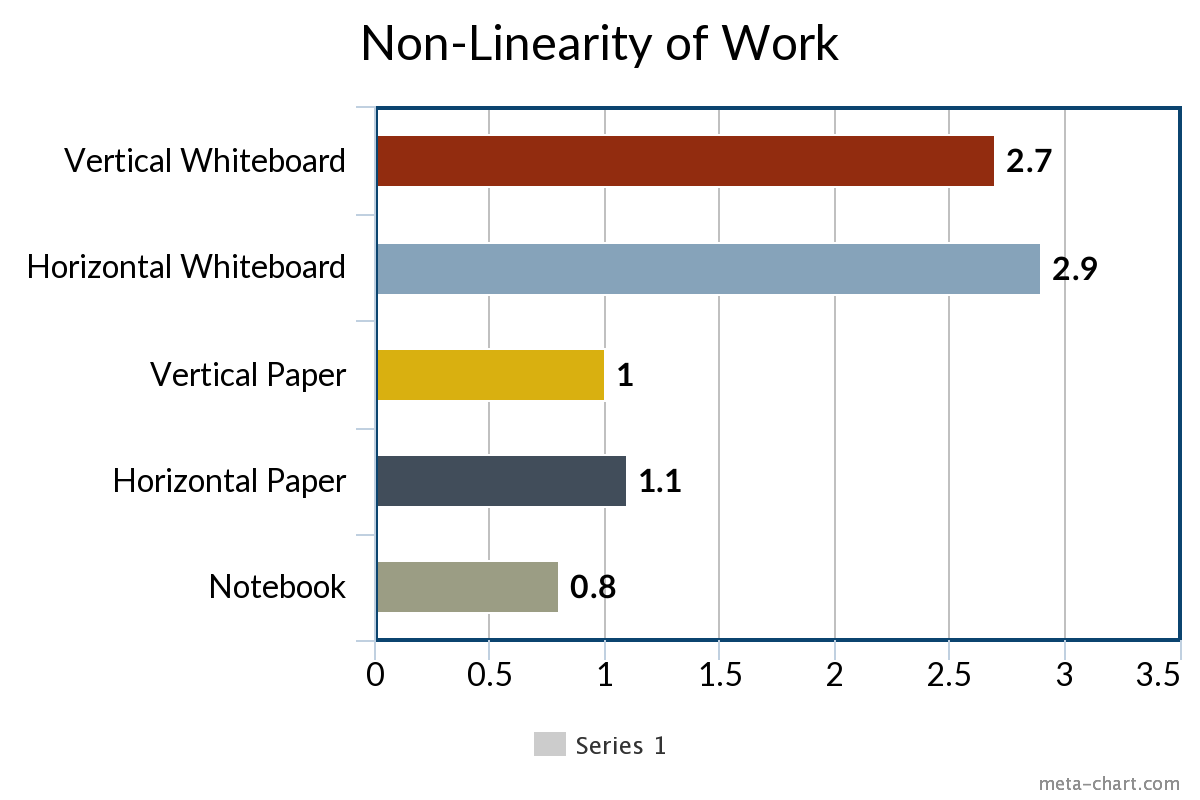 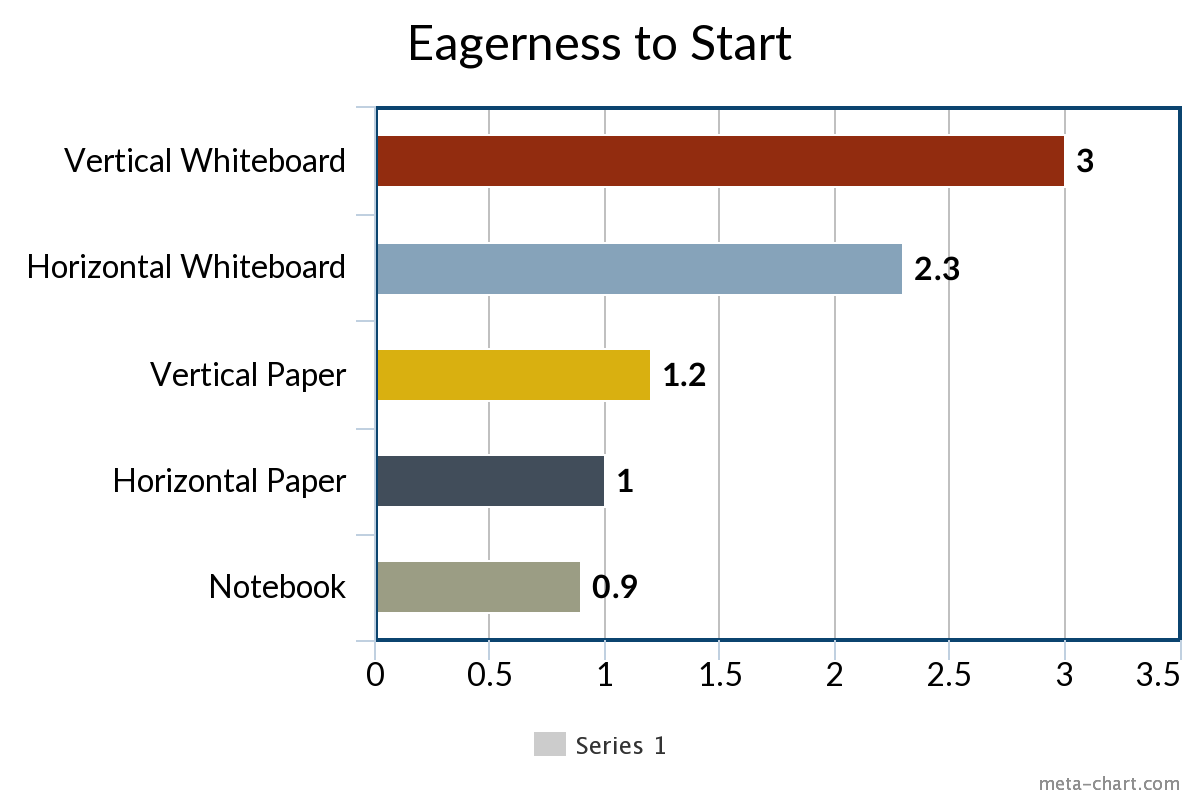 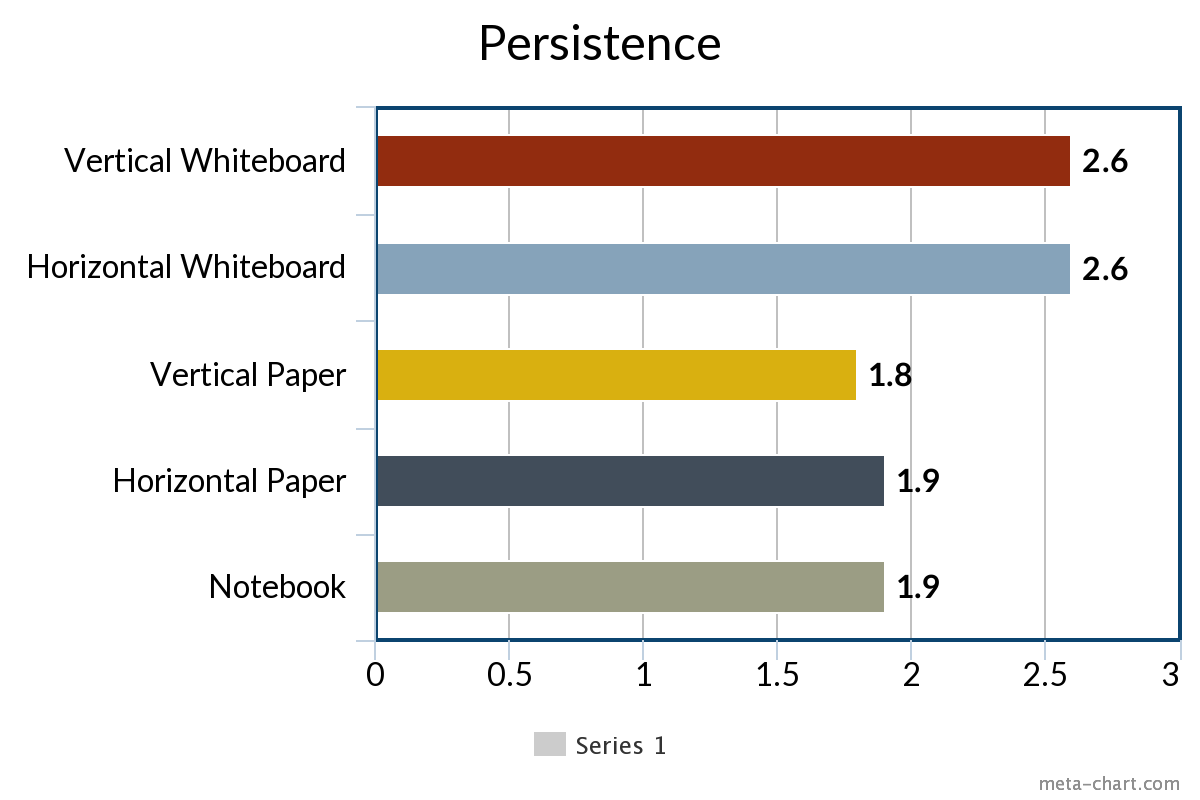 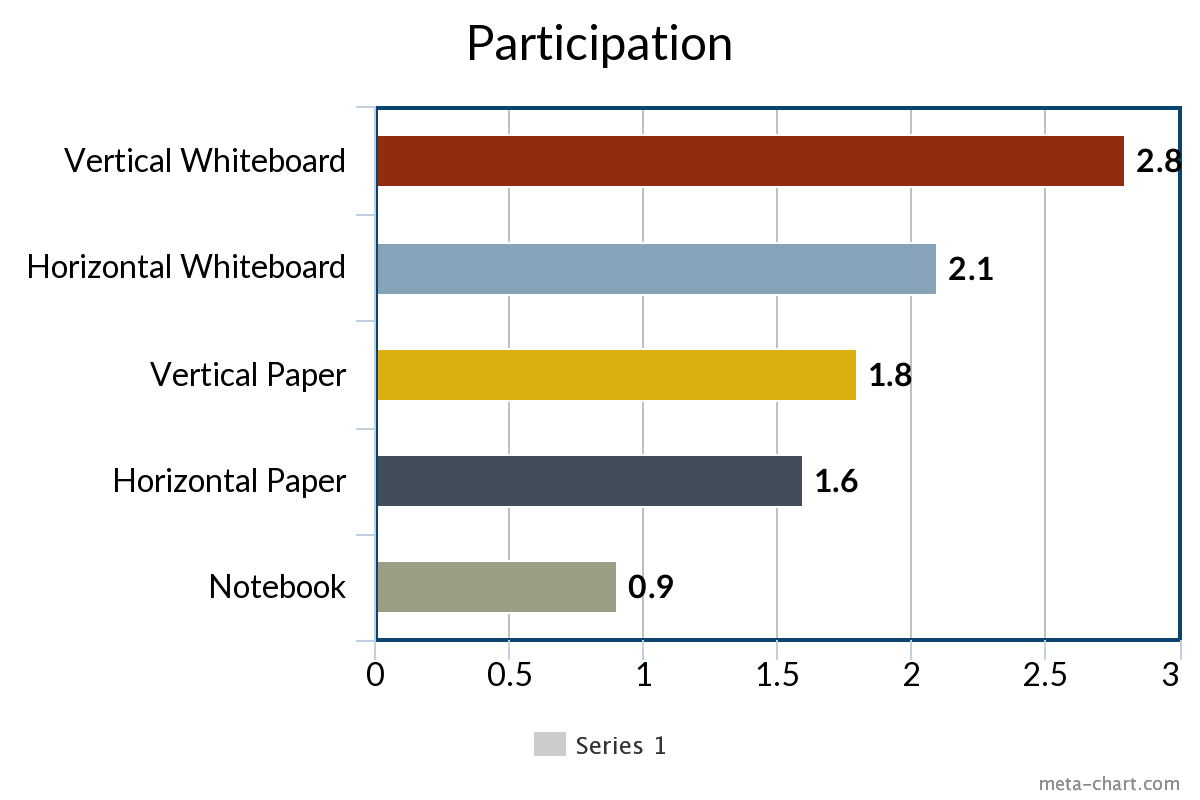 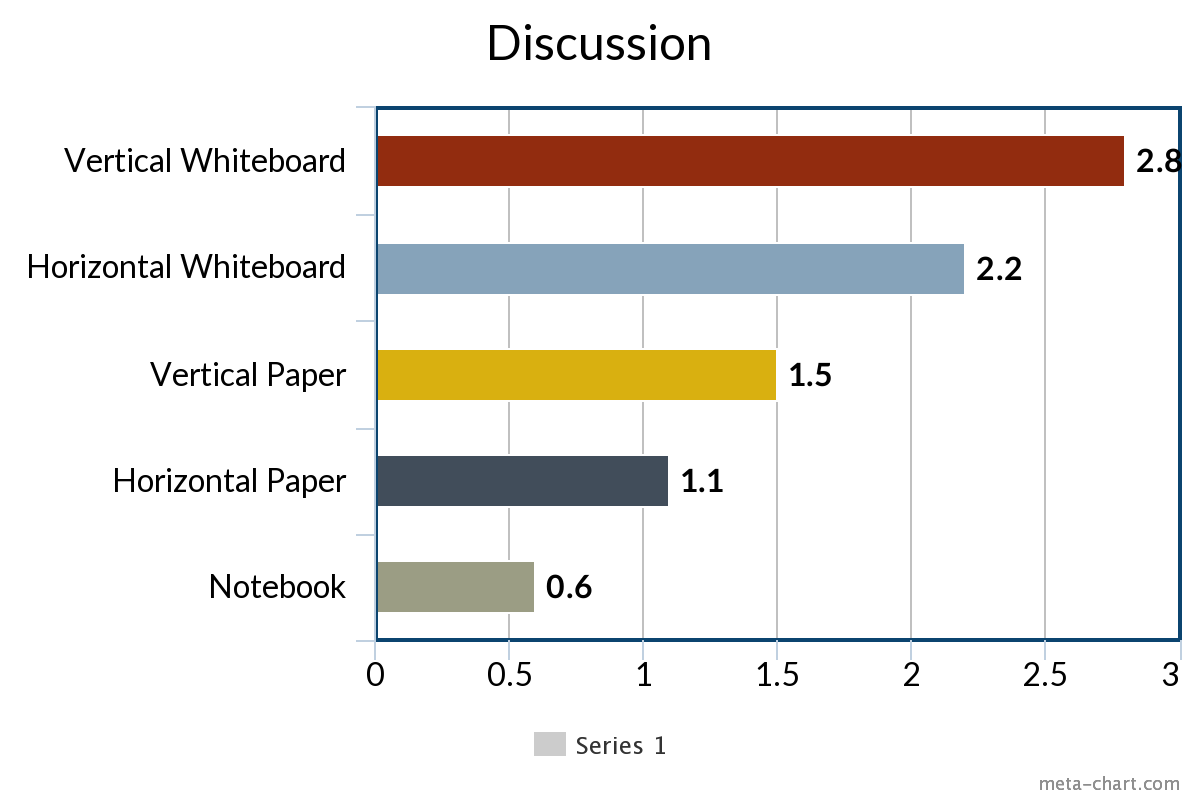 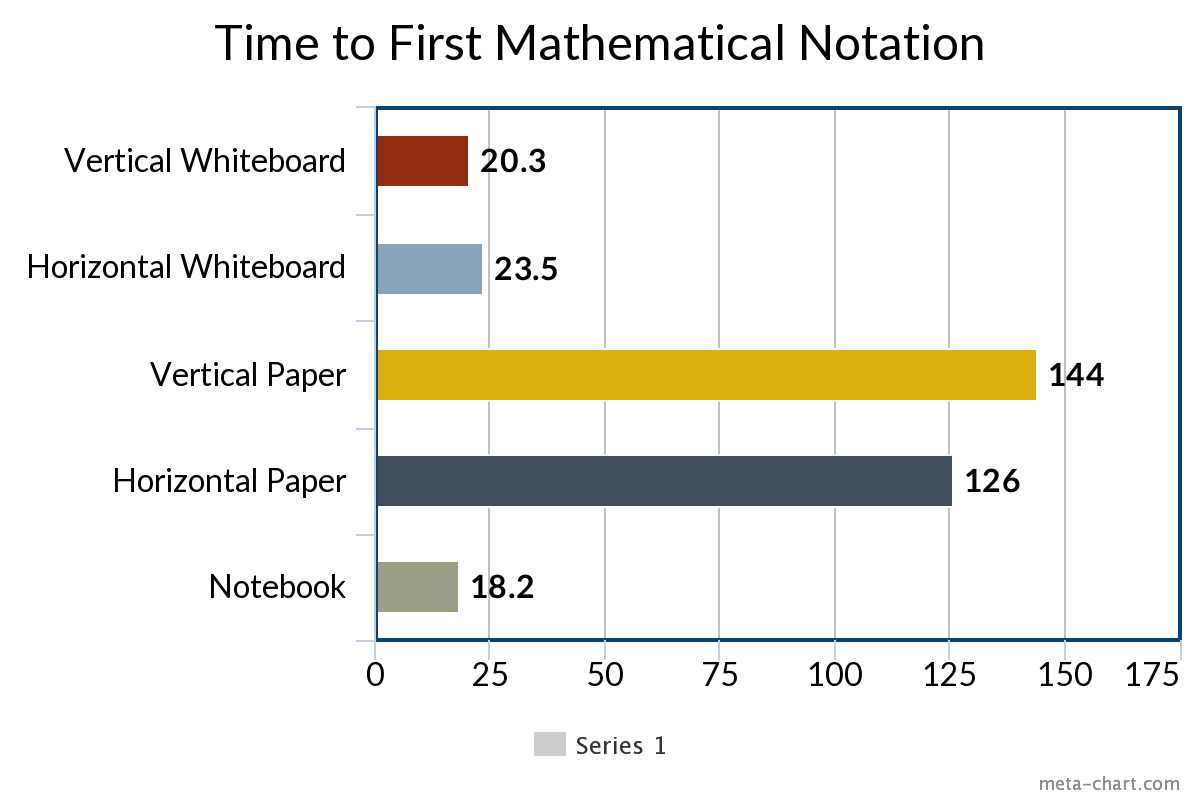 Problems 
Worth
Solving
How can I
Stimulate deep
thinking?
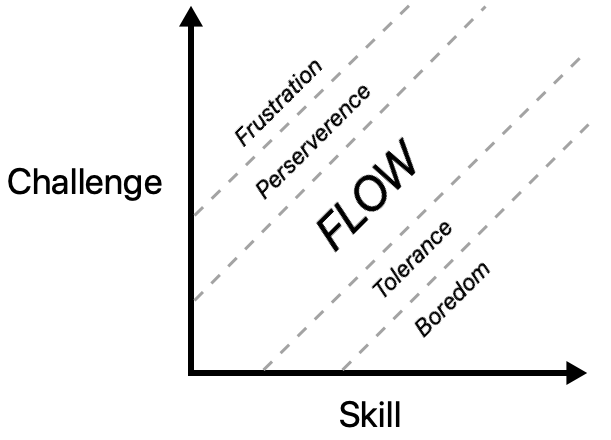 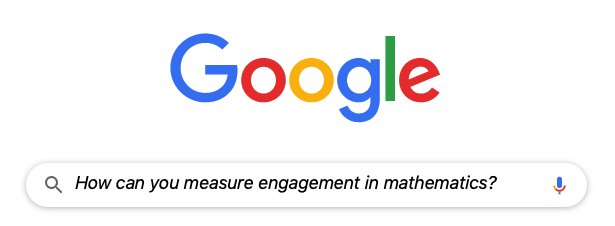 How can I
manipulate the traditional 
classroom to encourage
engagement in math?
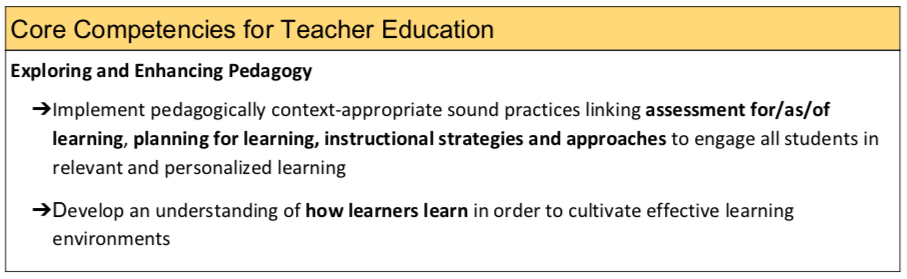 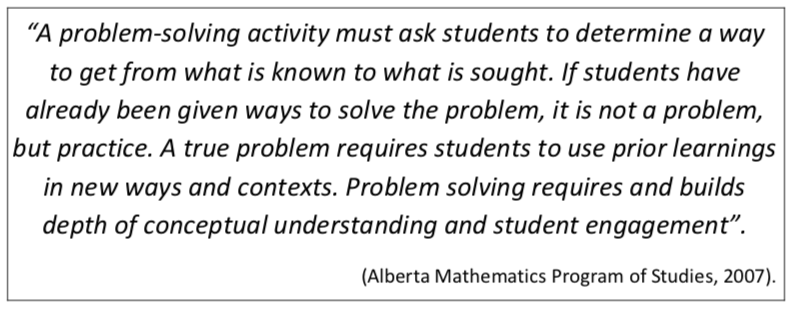 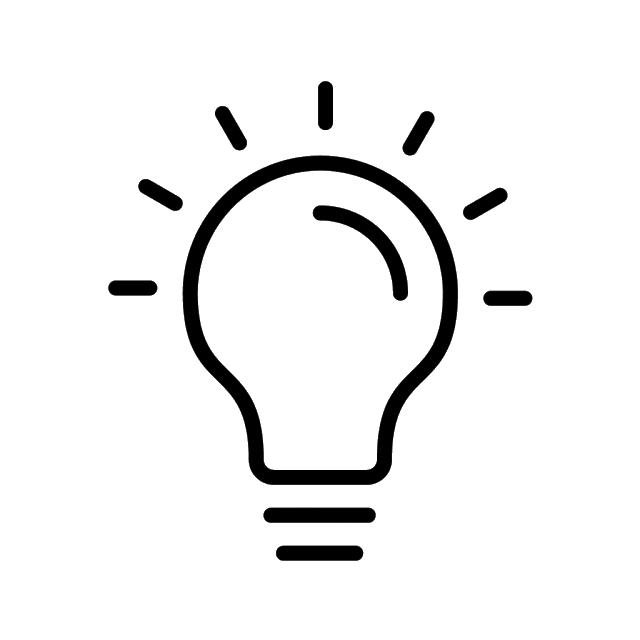 WHY VERTICAL 
NON-PERMANENT 
SURFACES?
Building
Thinking 
Classrooms
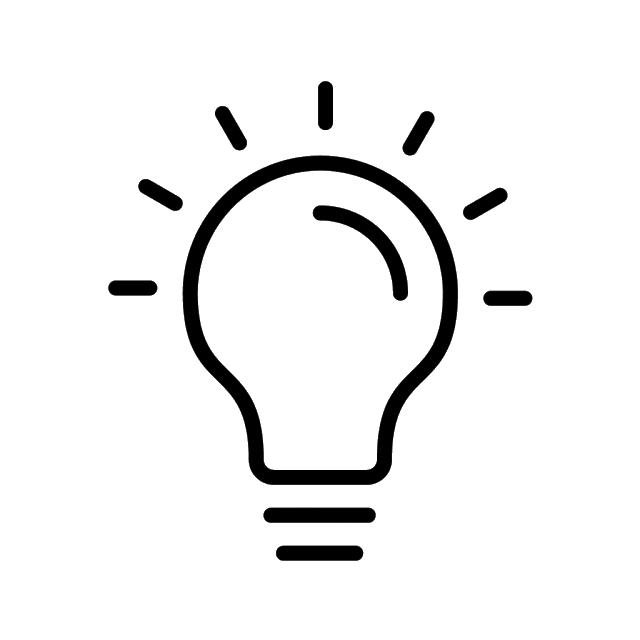 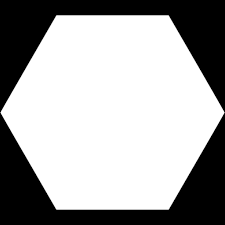 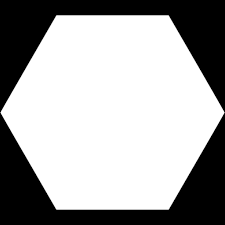 Use Vertical 
Non-Permanent
Surfaces
Form 
Visibly 
Random
Groups
Use
Hints and 
Extensions
Begin 
with Good 
Problems
Use
Mindful
Notes
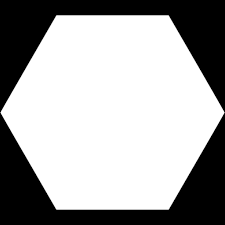 Level
to the 
Bottom
Check for 
Understanding
Answer only
“Keep Thinking” 
Questions
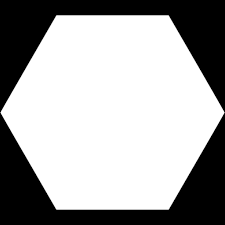 Use Oral
Instructions
Build 
Autonomy
De-front the
Classroom
Shift
Assessment
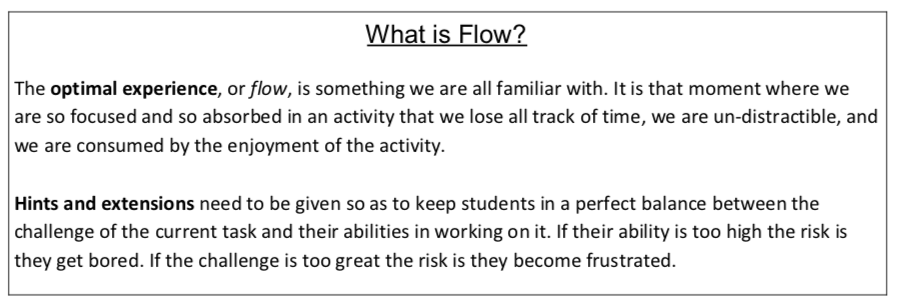 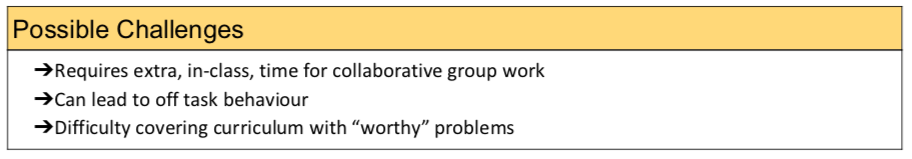 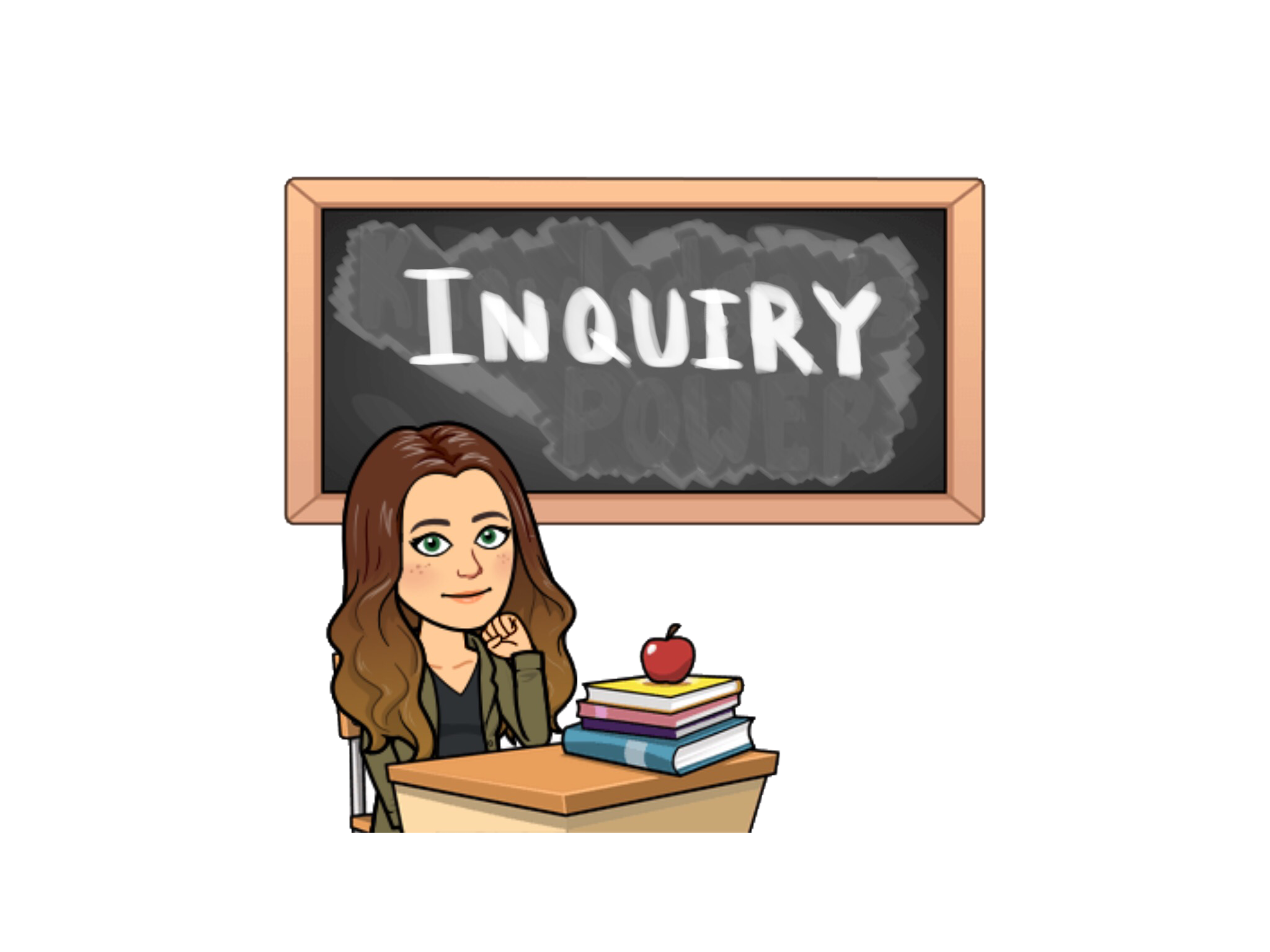 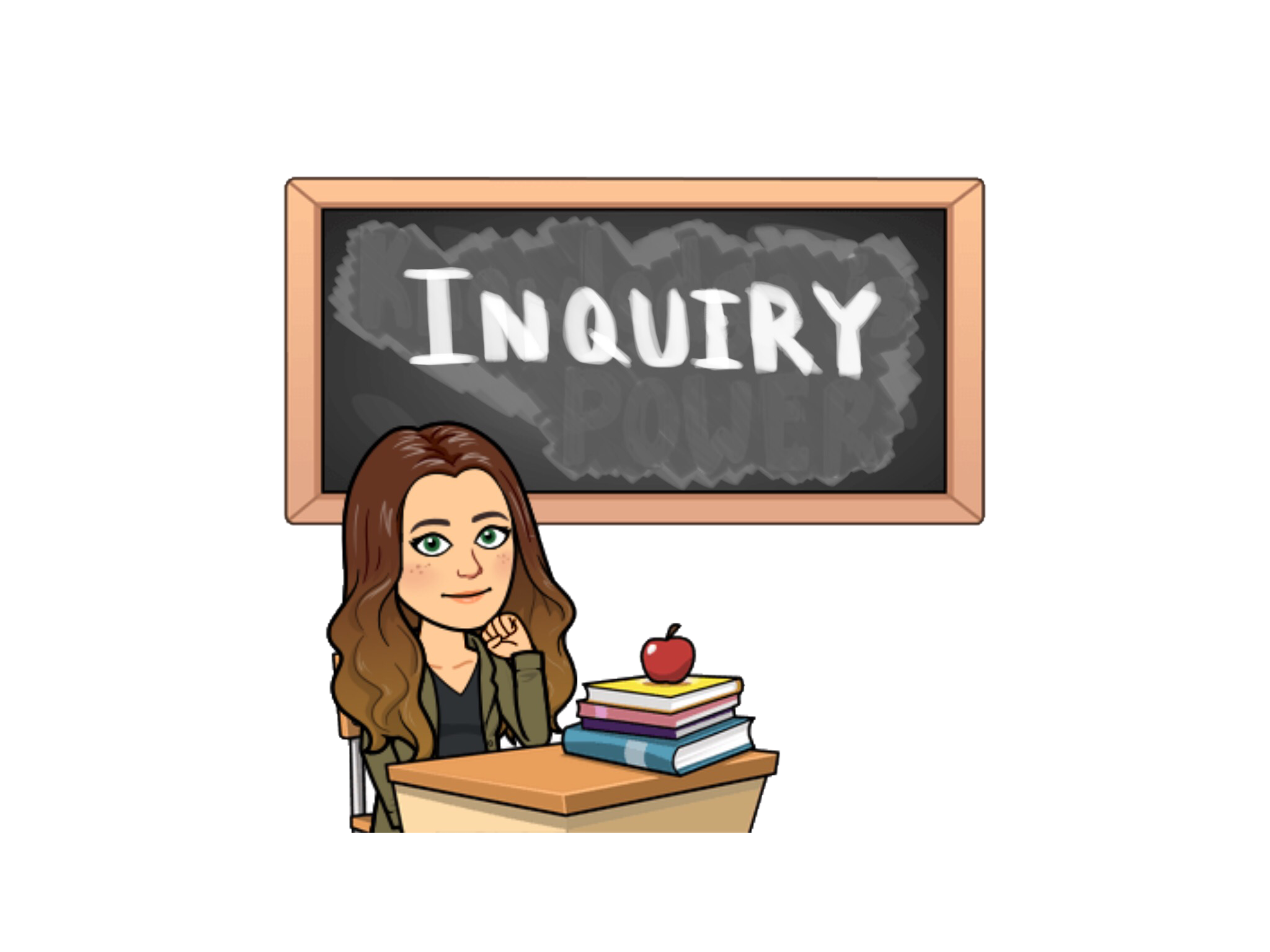 How can I
Stimulate deep
thinking?
How can I
manipulate the traditional 
classroom to encourage
engagement in math?
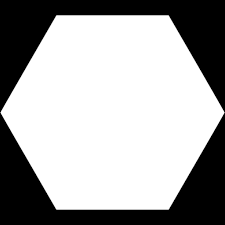 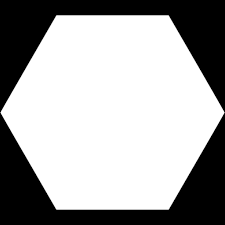 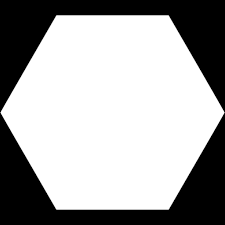 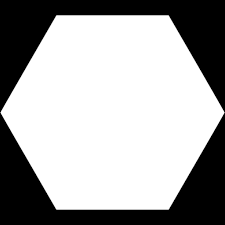 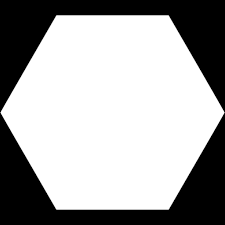 Kelly Wallace
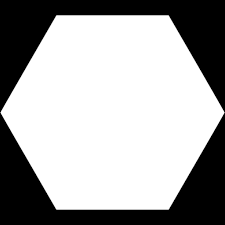 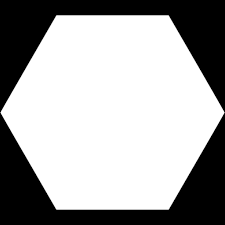 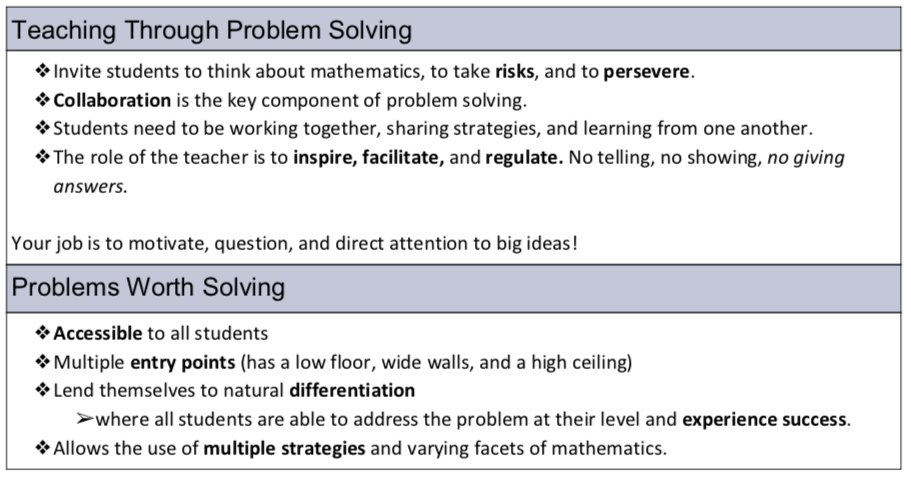 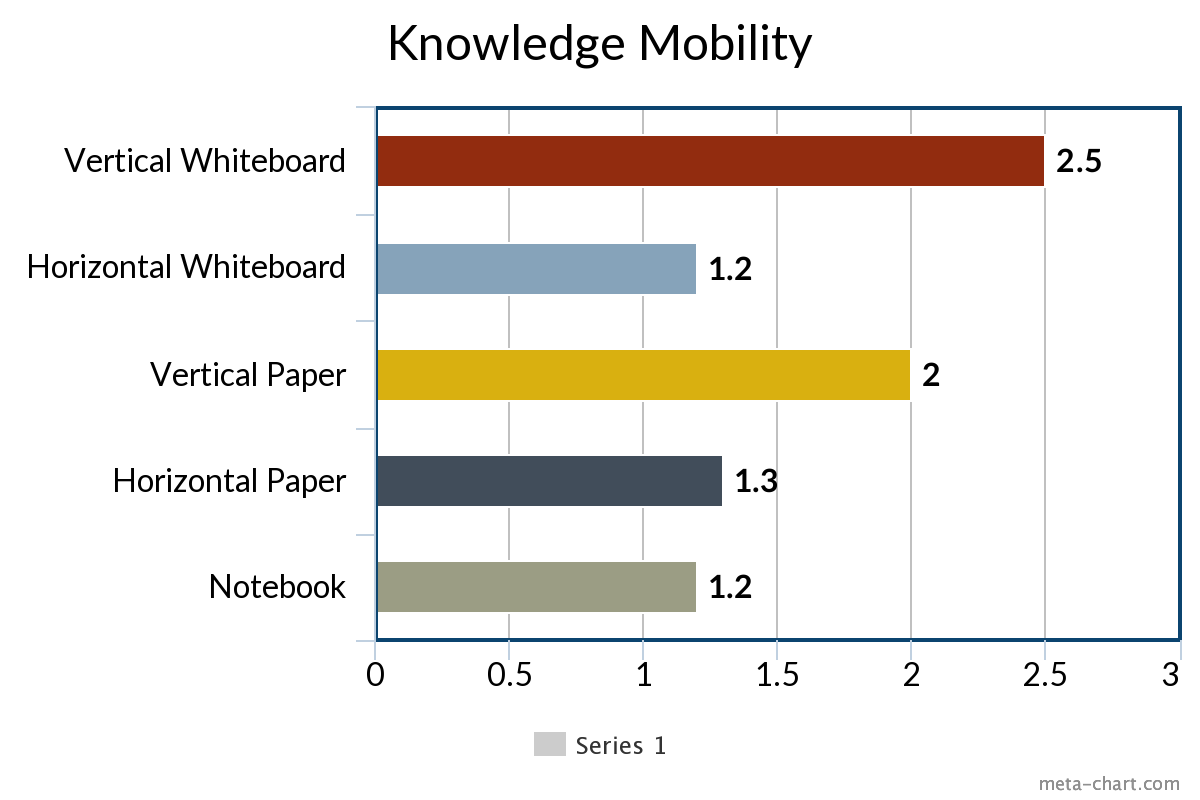 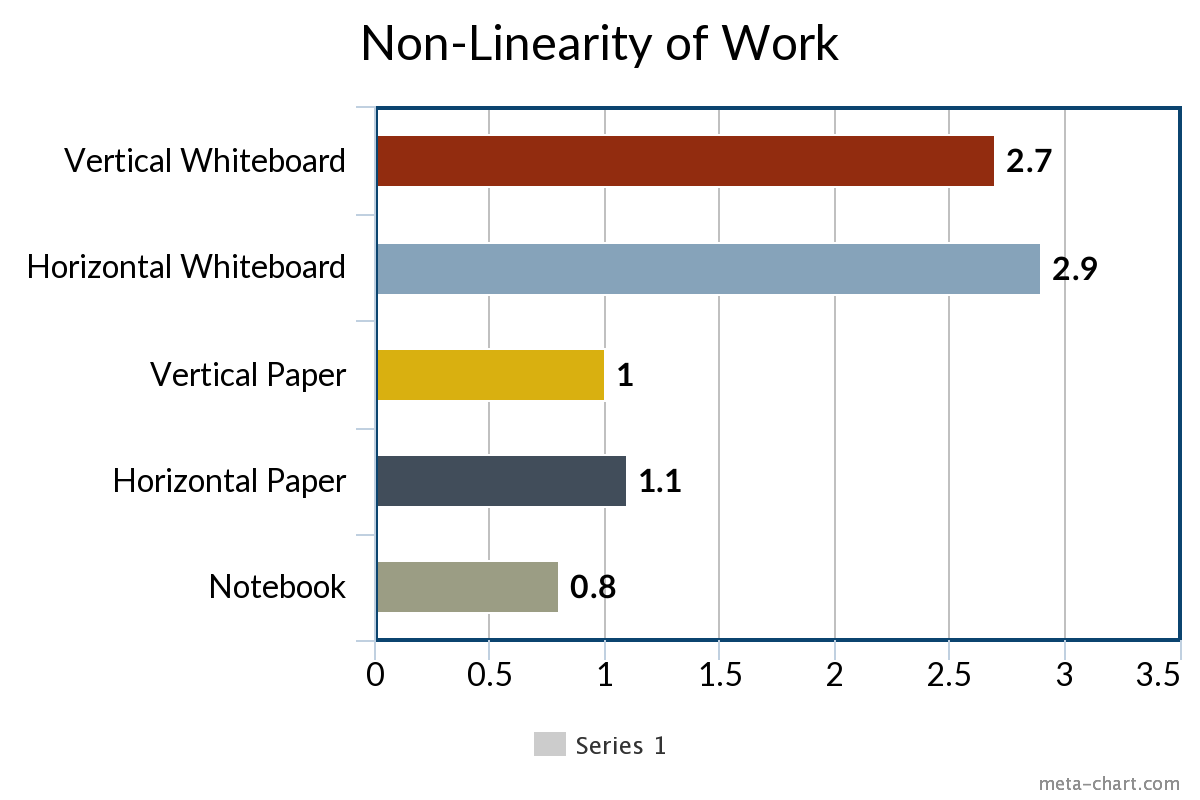 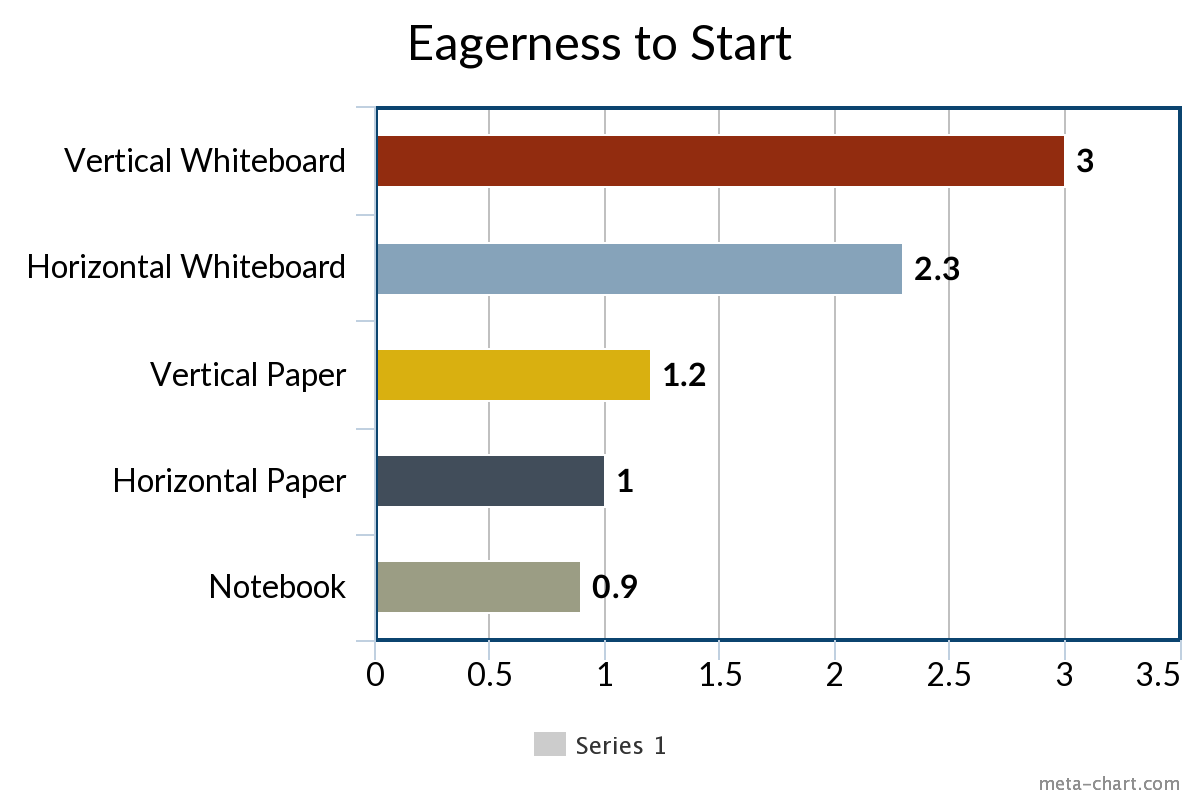 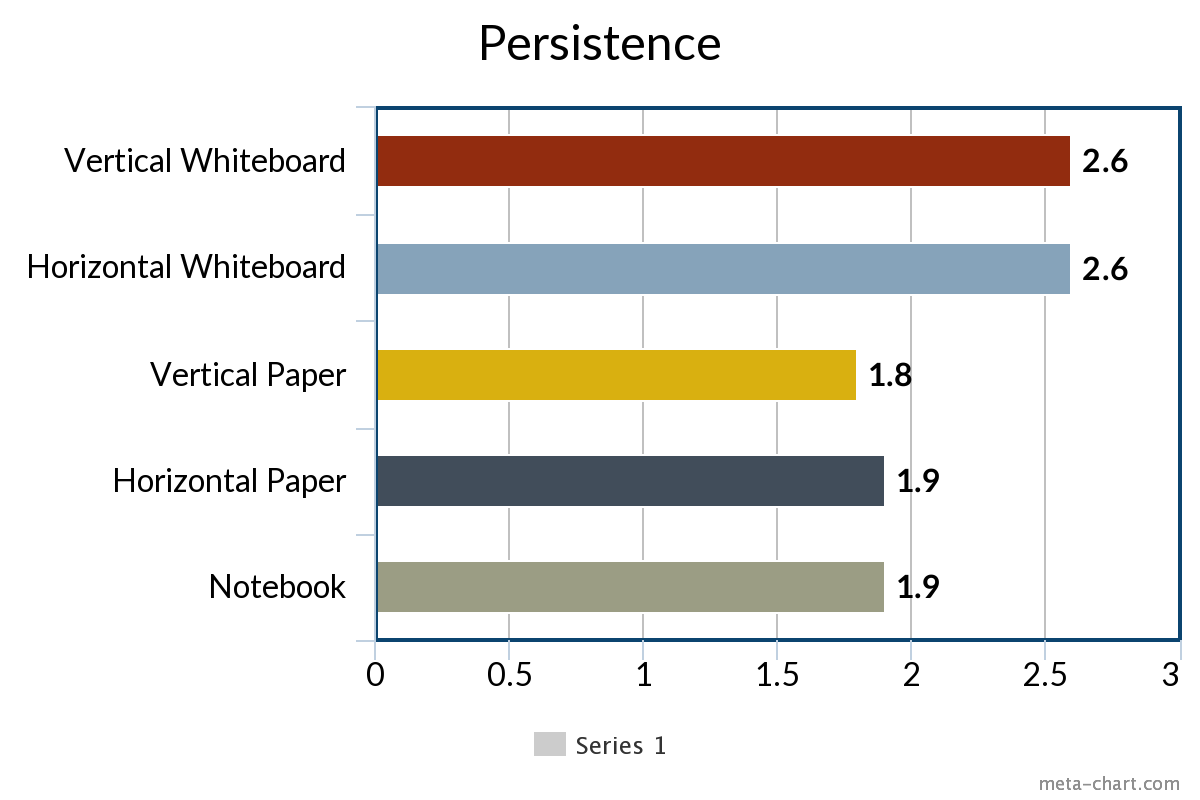 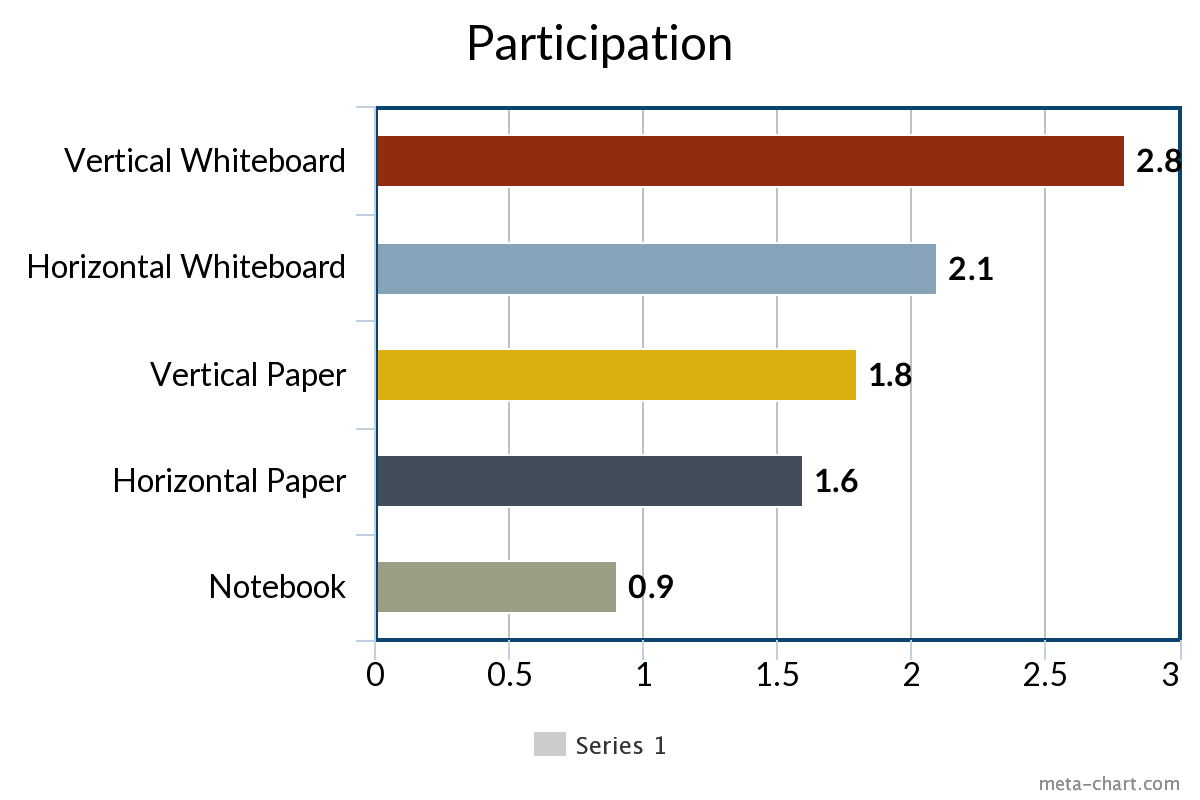 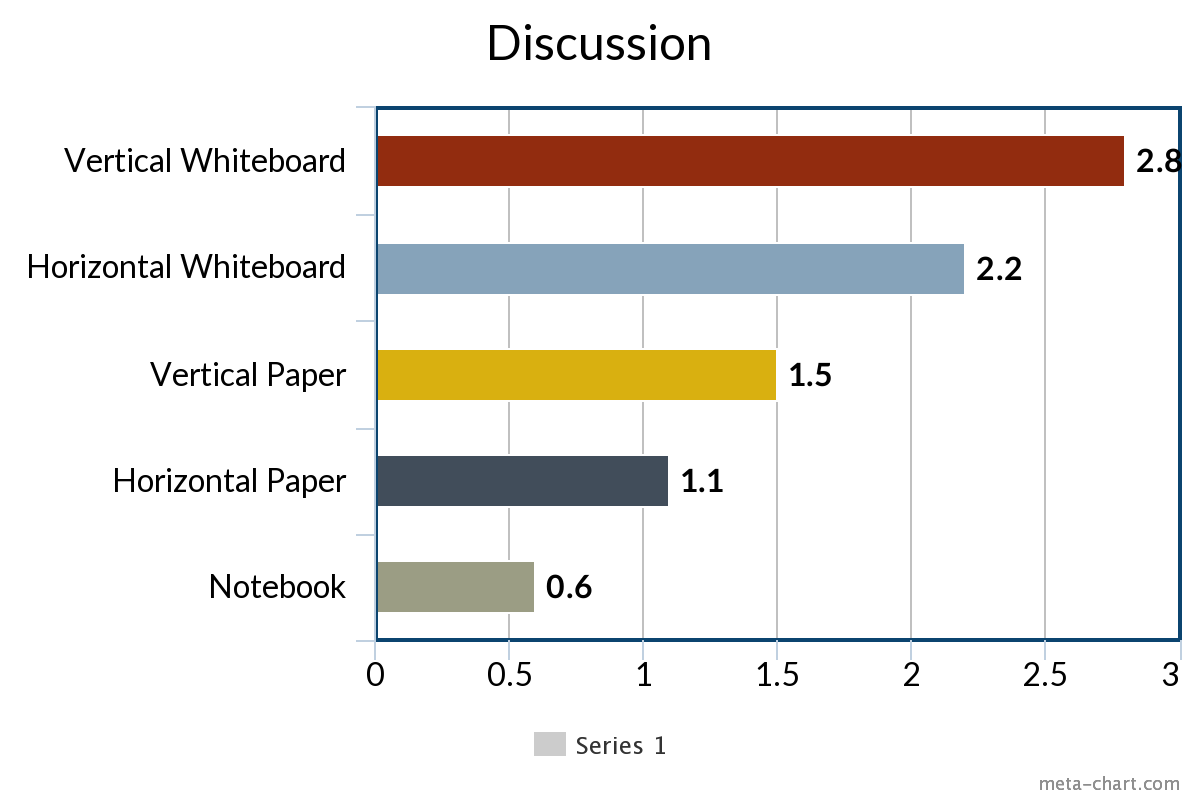 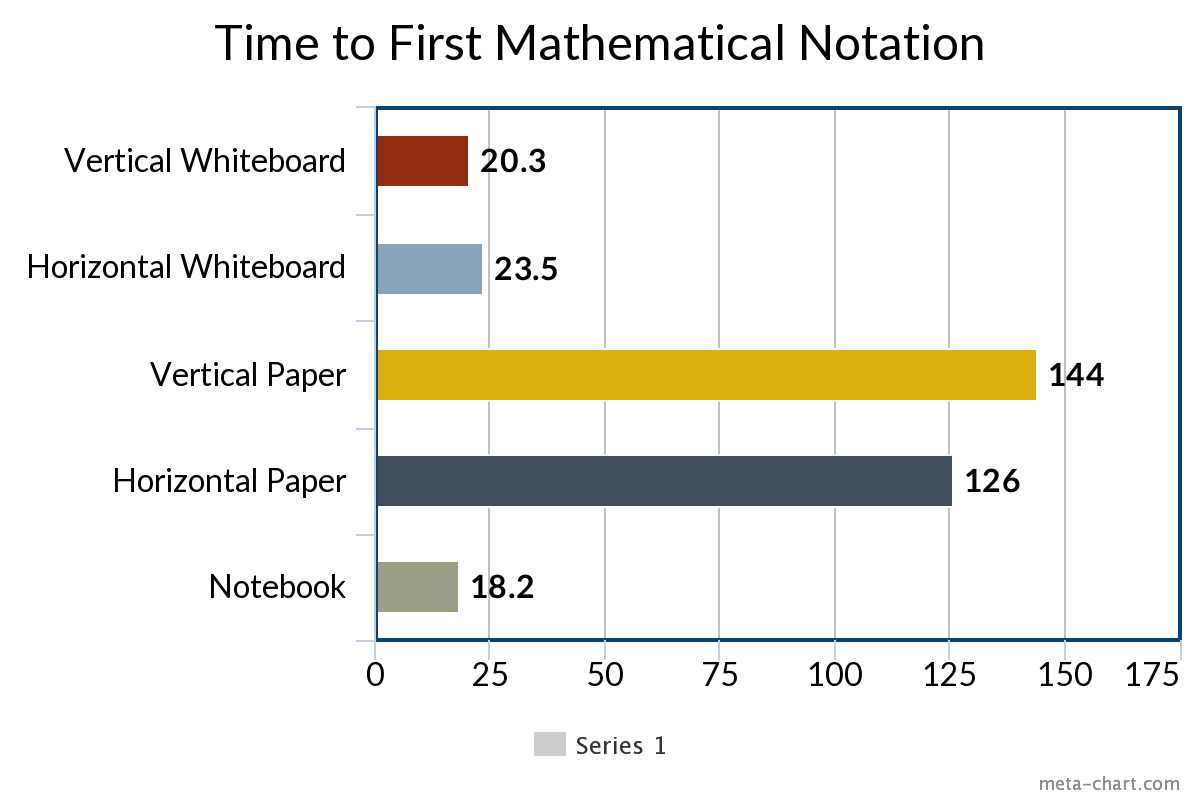 Problems 
Worth
Solving
How can I
Stimulate deep
thinking?
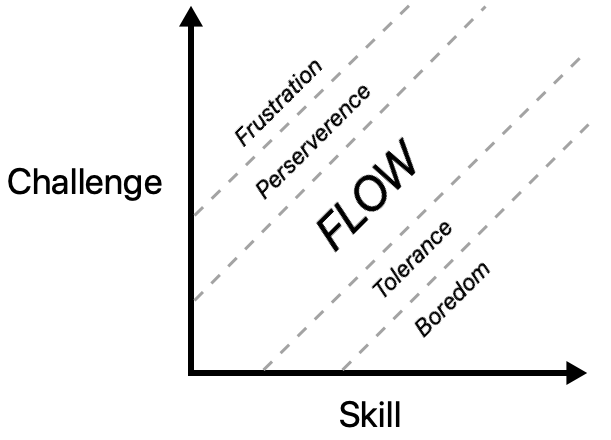 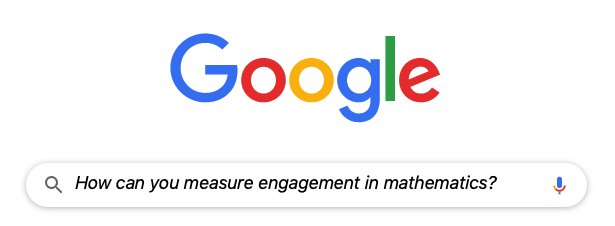 How can I
manipulate the traditional 
classroom to encourage
engagement in math?
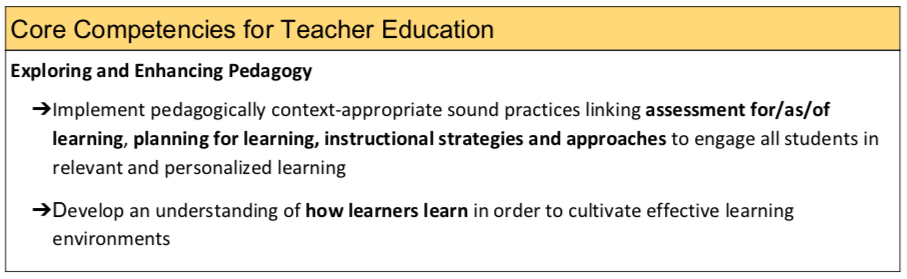 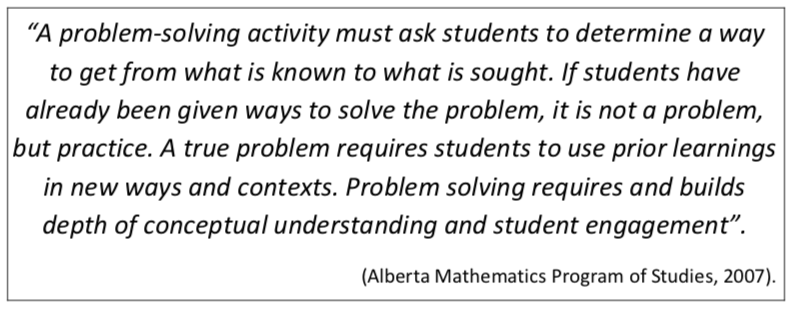 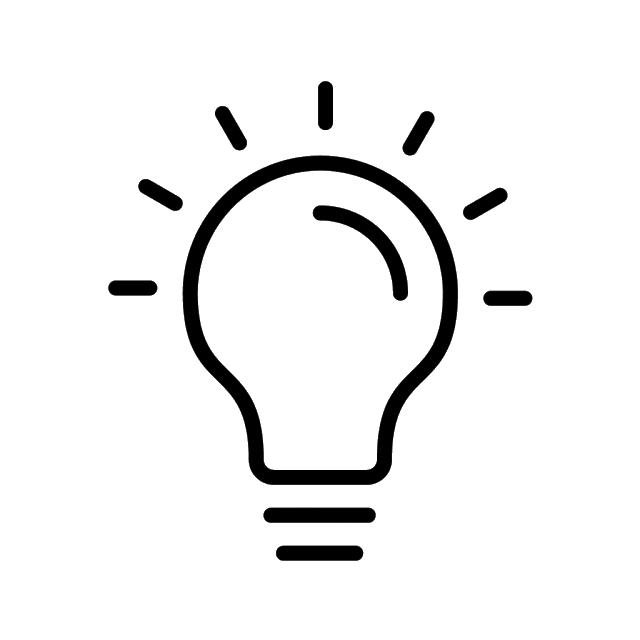 WHY VERTICAL 
NON-PERMANENT 
SURFACES?
Building
Thinking 
Classrooms
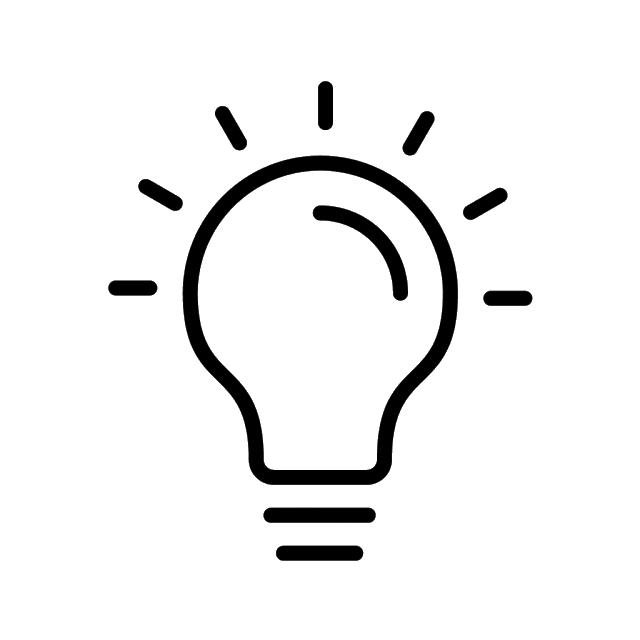 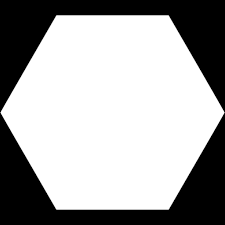 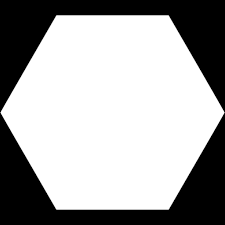 Use Vertical 
Non-Permanent
Surfaces
Form 
Visibly 
Random
Groups
Use
Hints and 
Extensions
Begin 
with Good 
Problems
Use
Mindful
Notes
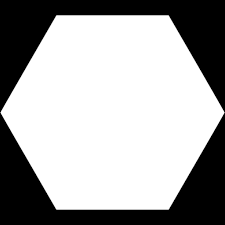 Level
to the 
Bottom
Check for 
Understanding
Answer only
“Keep Thinking” 
Questions
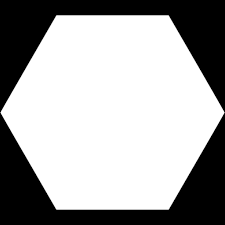 Use Oral
Instructions
Build 
Autonomy
De-front the
Classroom
Shift
Assessment
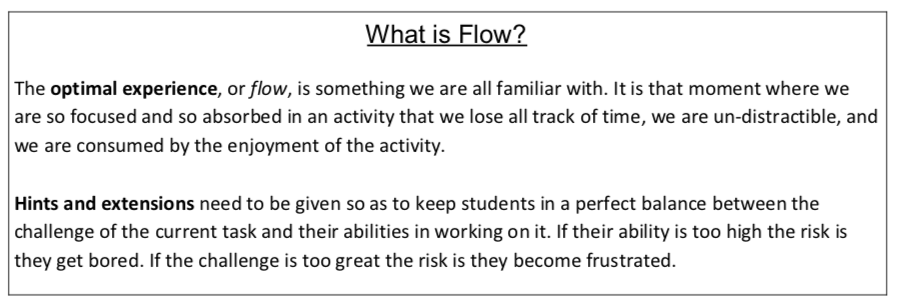 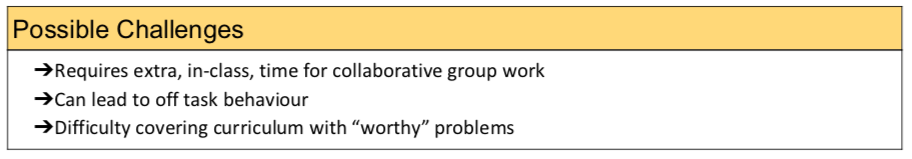 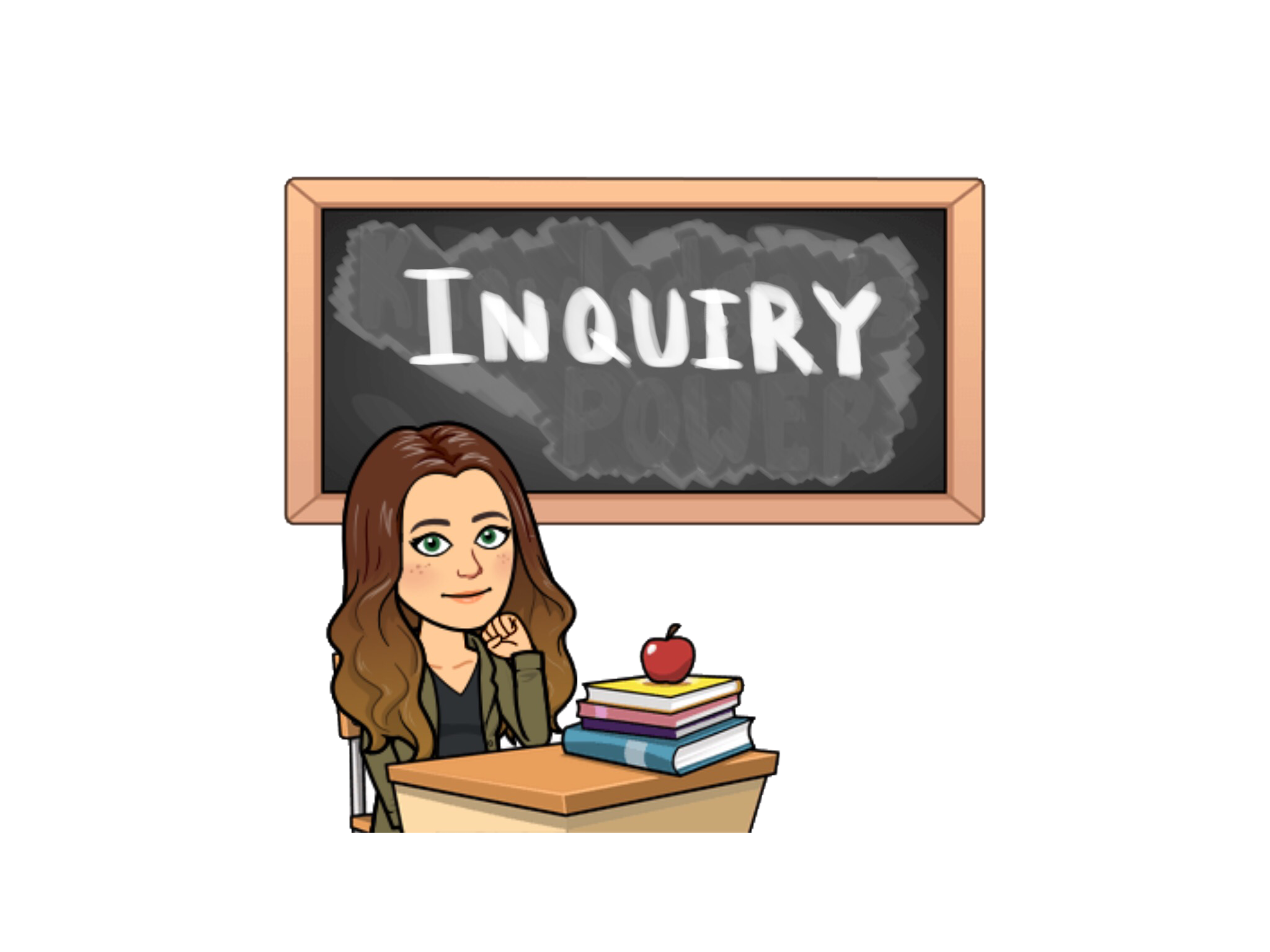 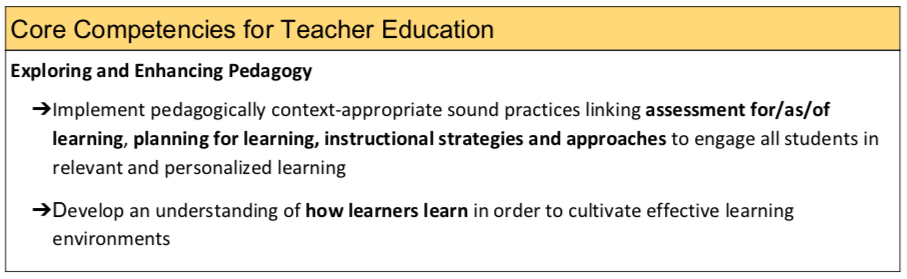 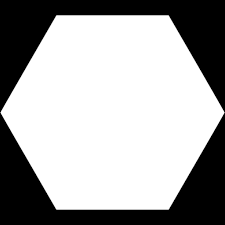 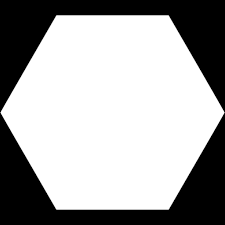 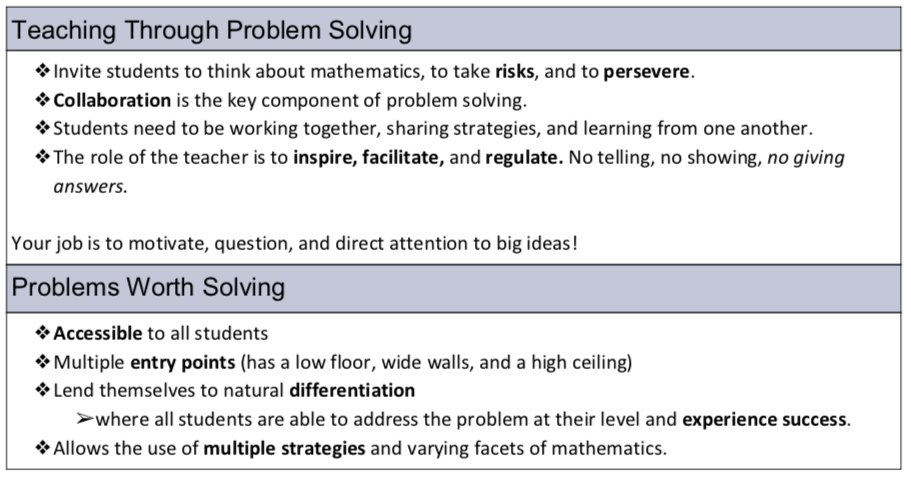 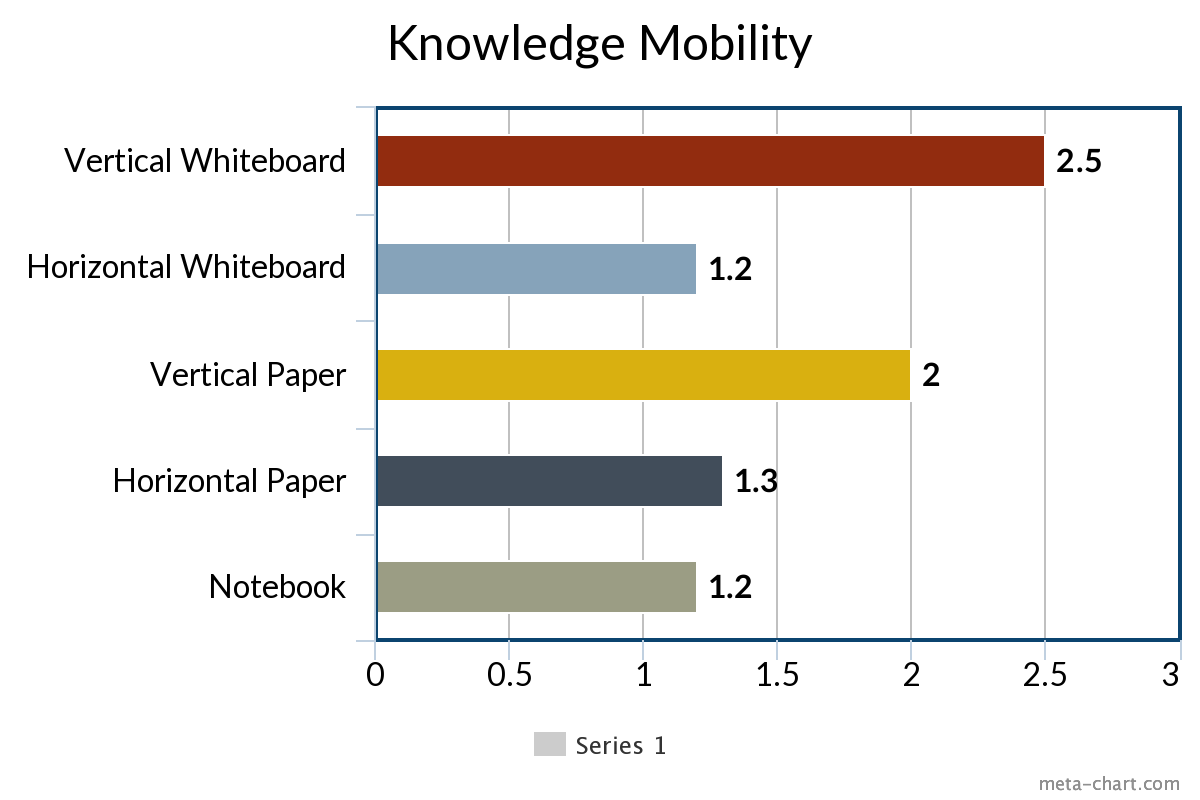 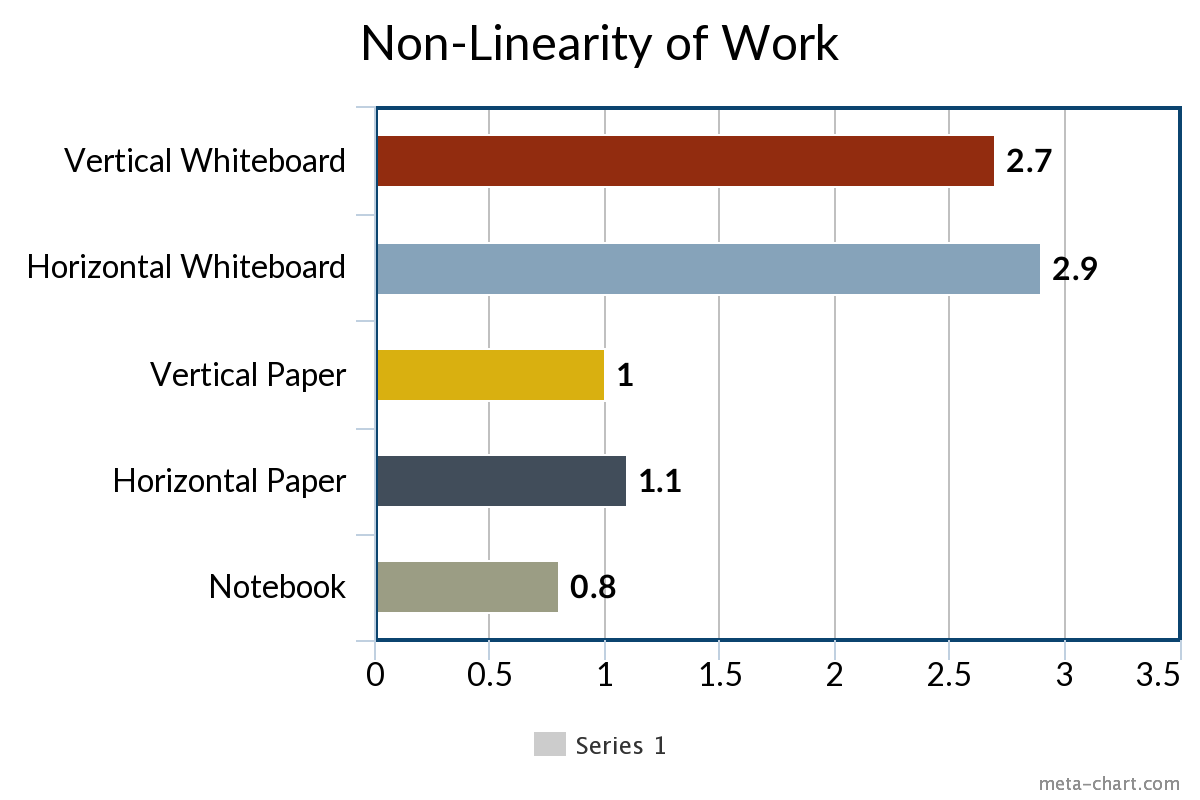 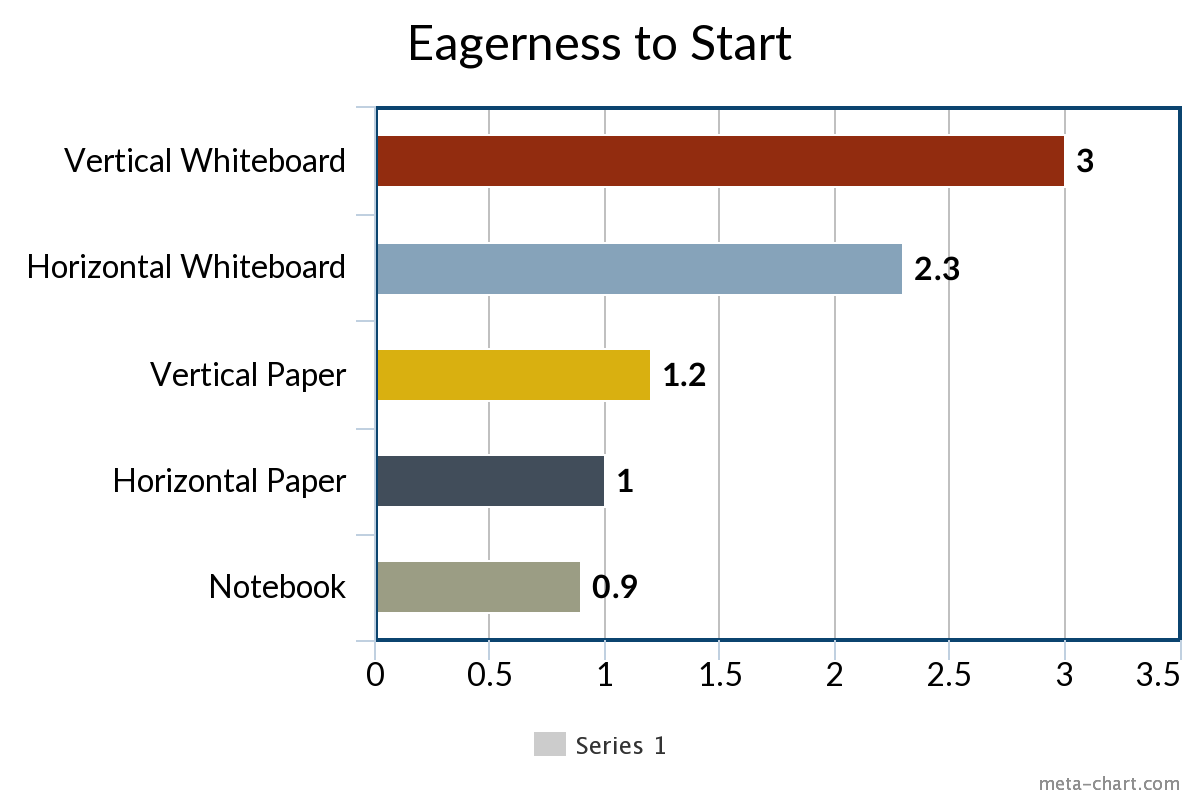 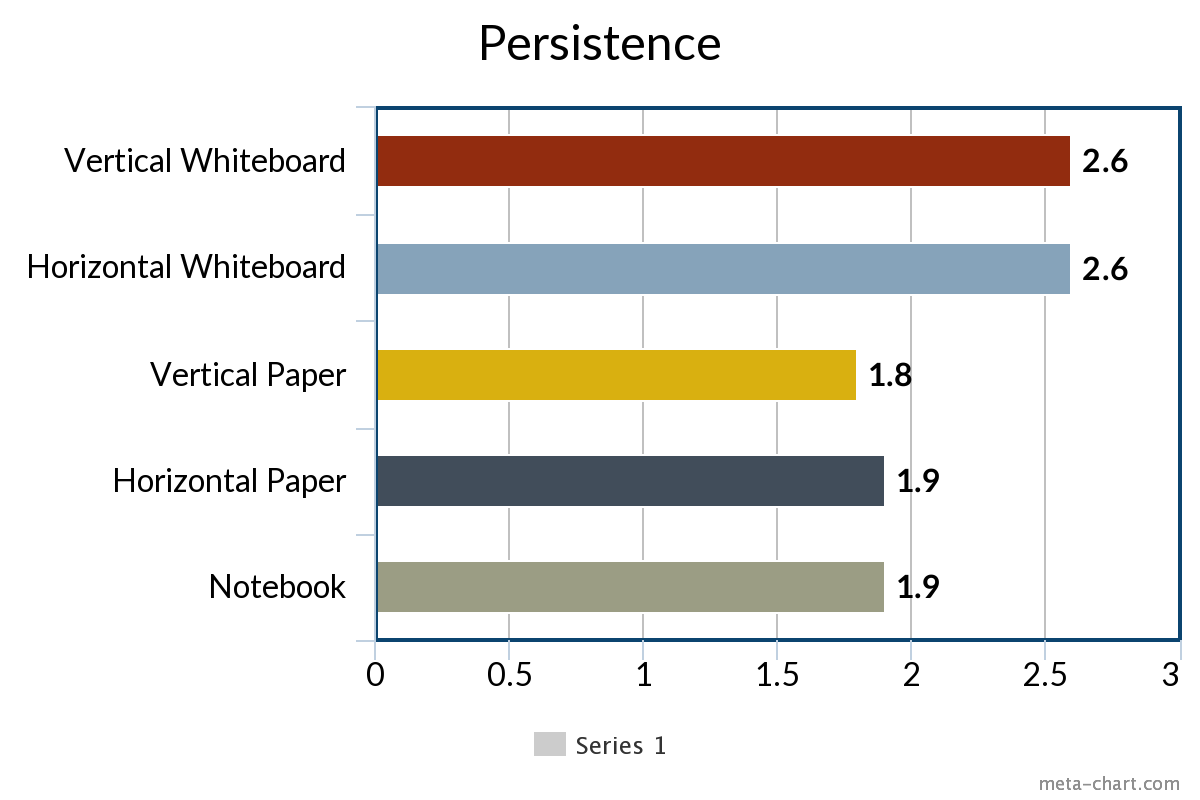 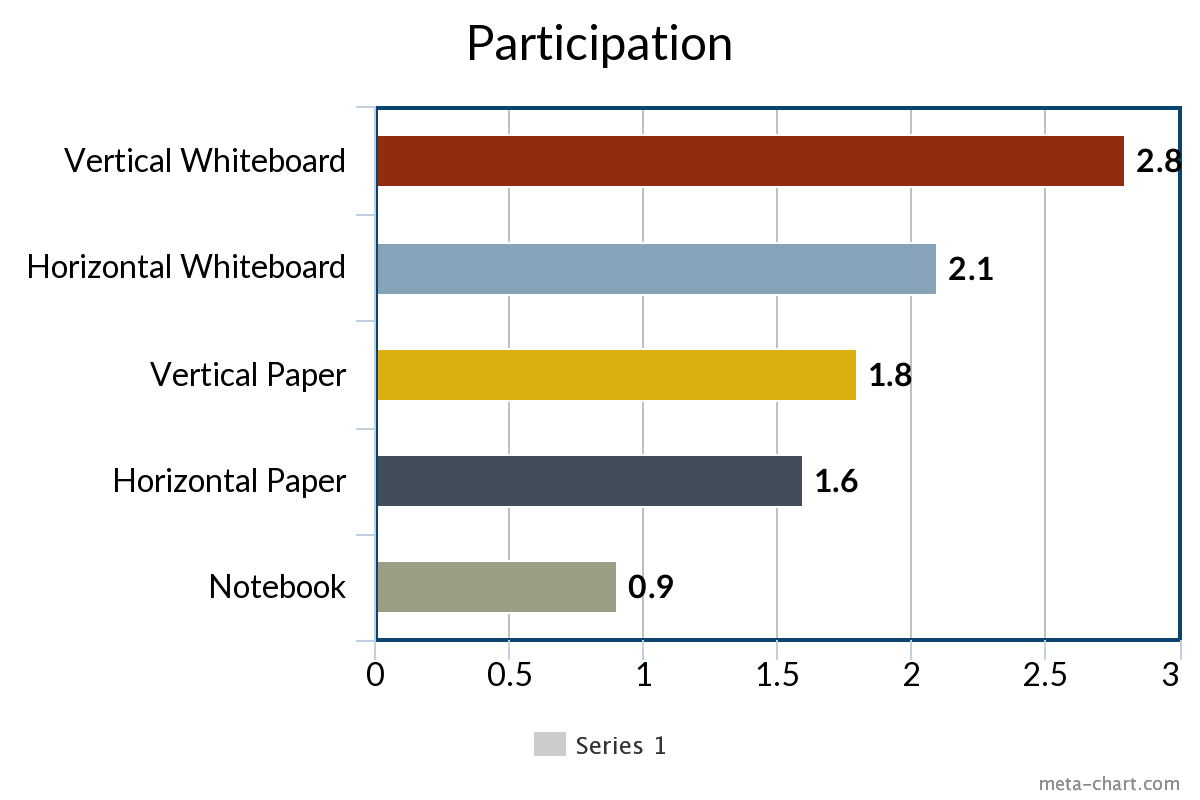 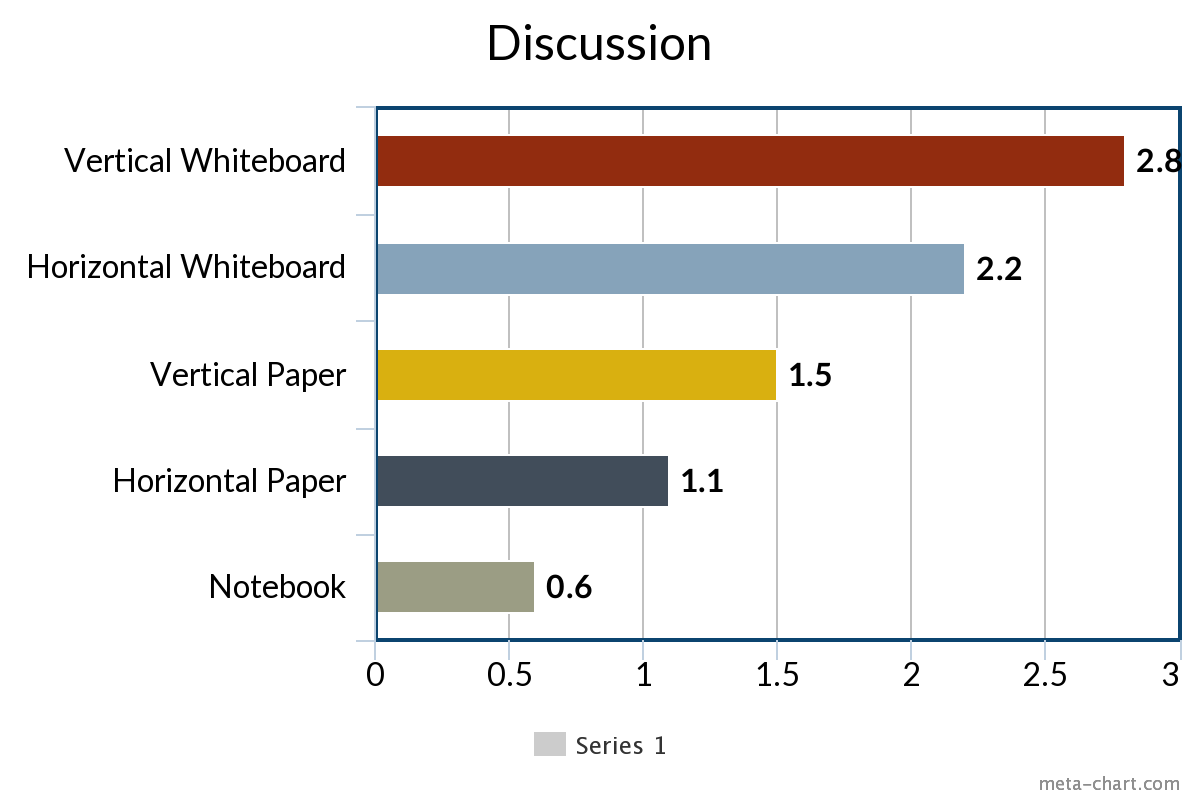 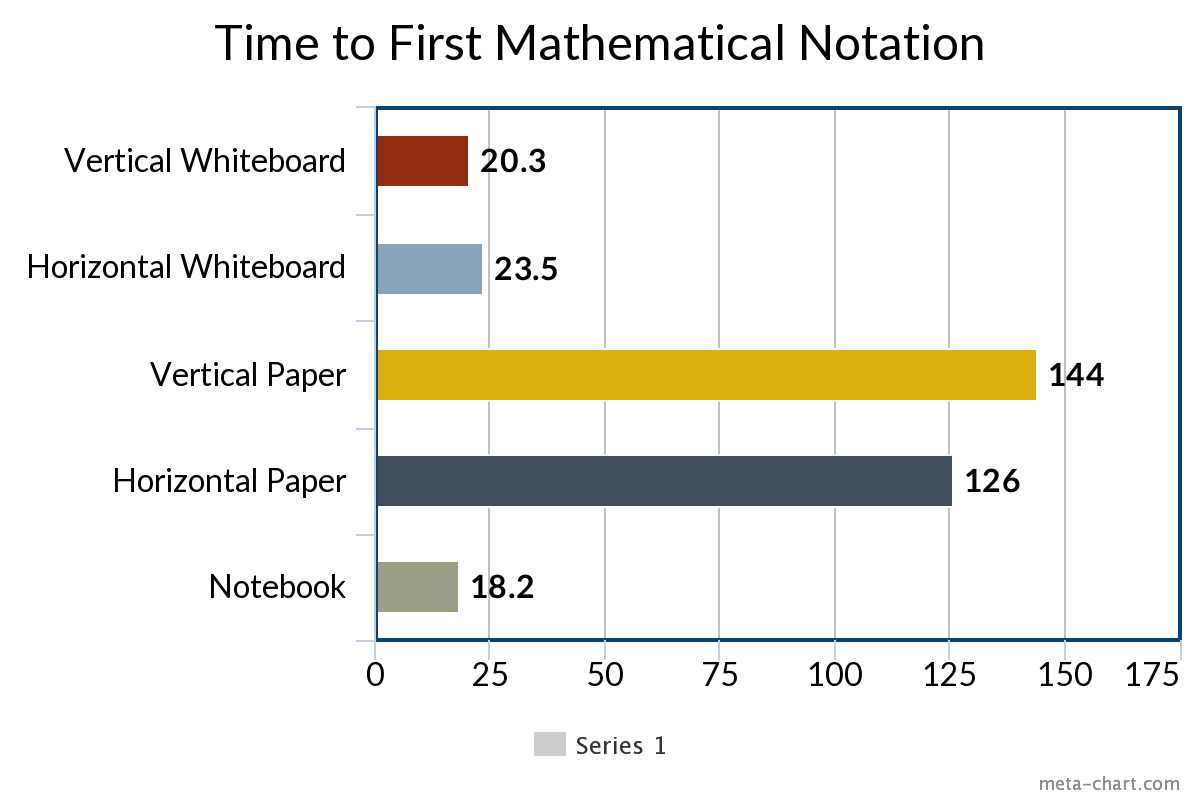 Problems 
Worth
Solving
How can I
Stimulate deep
thinking?
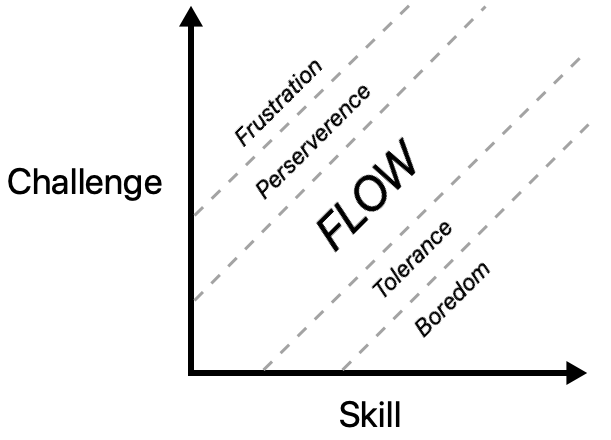 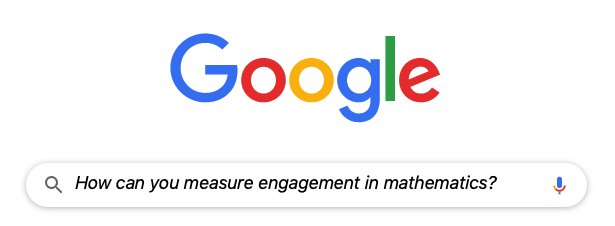 How can I
manipulate the traditional 
classroom to encourage
engagement in math?
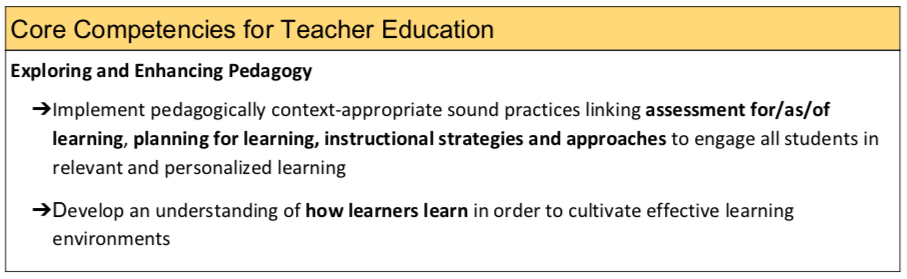 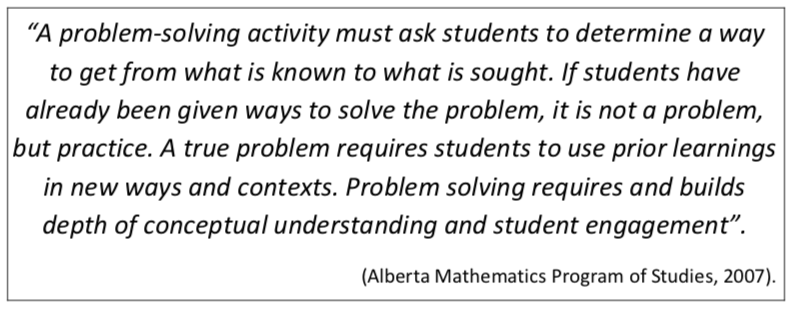 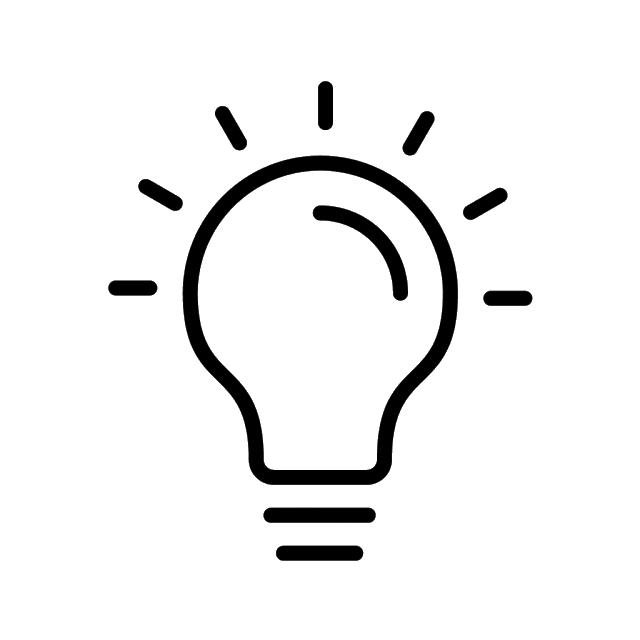 WHY VERTICAL 
NON-PERMANENT 
SURFACES?
Building
Thinking 
Classrooms
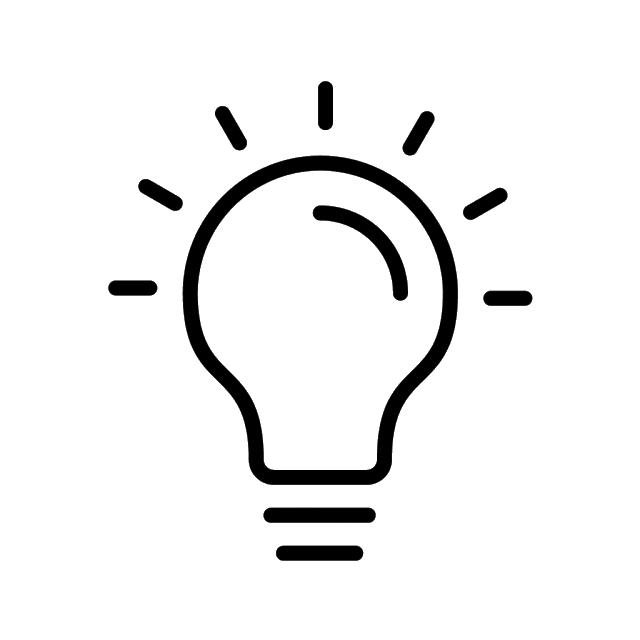 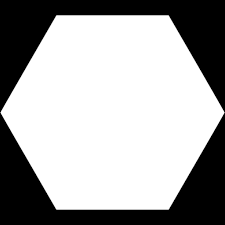 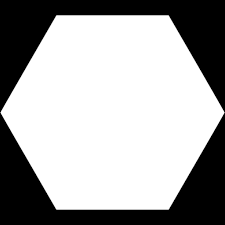 Use Vertical 
Non-Permanent
Surfaces
Form 
Visibly 
Random
Groups
Use
Hints and 
Extensions
Begin 
with Good 
Problems
Use
Mindful
Notes
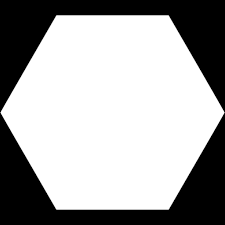 Level
to the 
Bottom
Check for 
Understanding
Answer only
“Keep Thinking” 
Questions
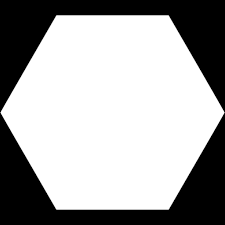 Use Oral
Instructions
Build 
Autonomy
De-front the
Classroom
Shift
Assessment
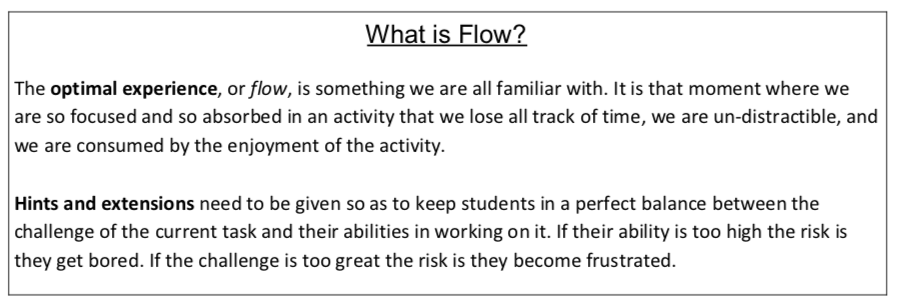 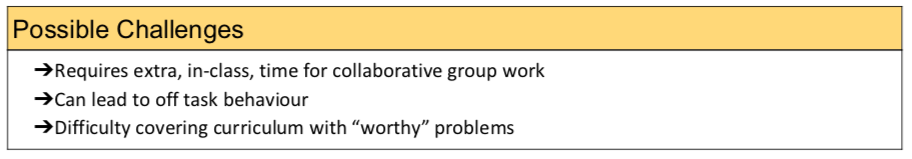 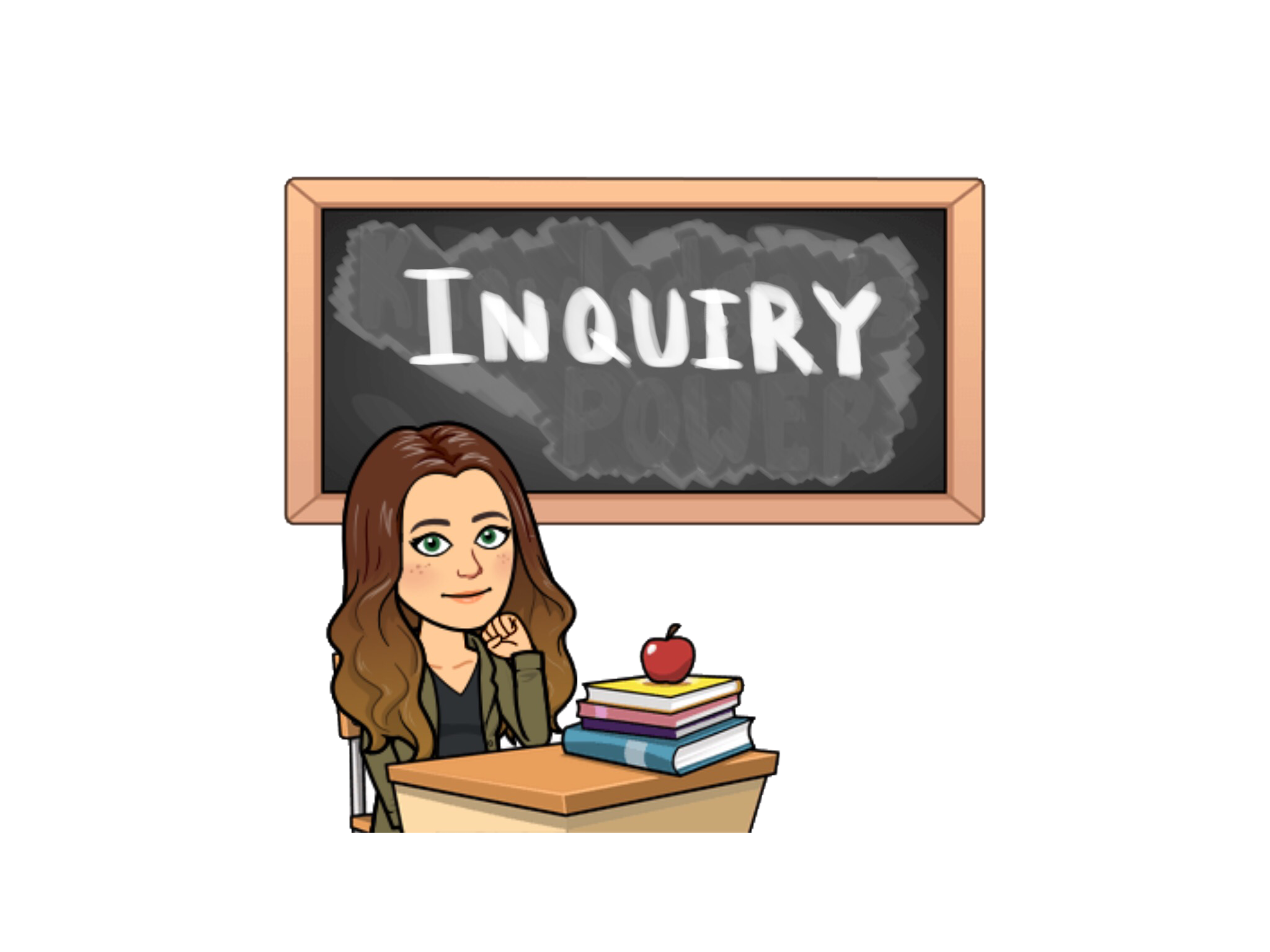 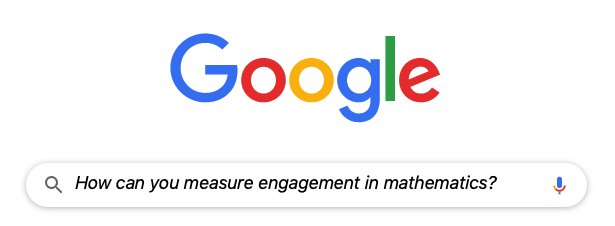 I was curious as to how a teacher 
could actively measure 
engagement in the classroom. 
This lead me to the idea of flow.
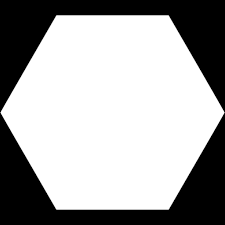 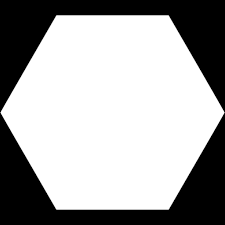 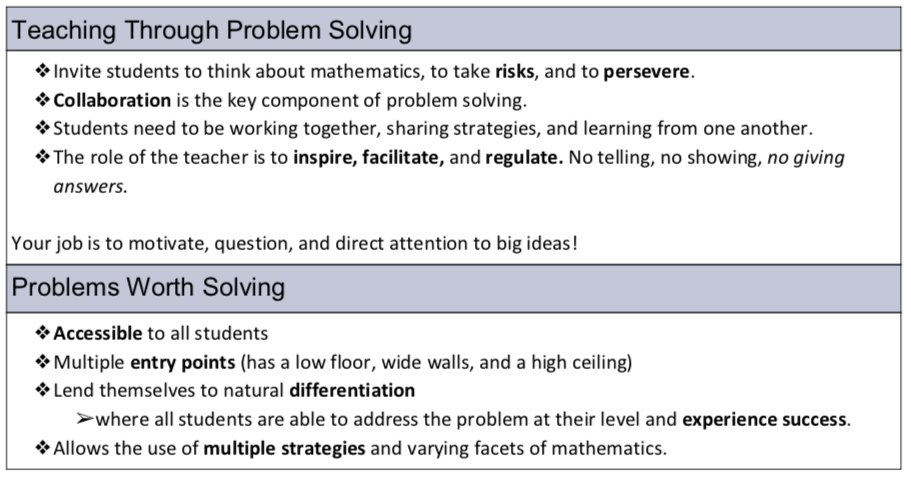 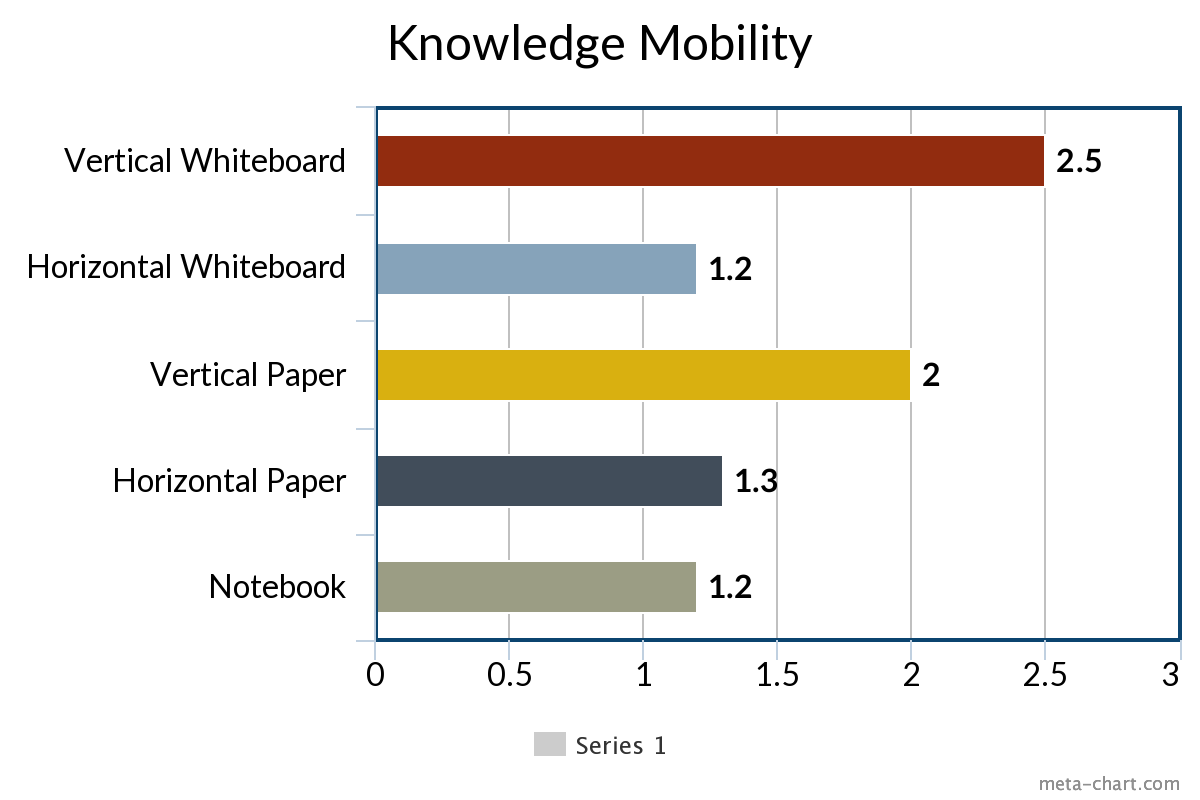 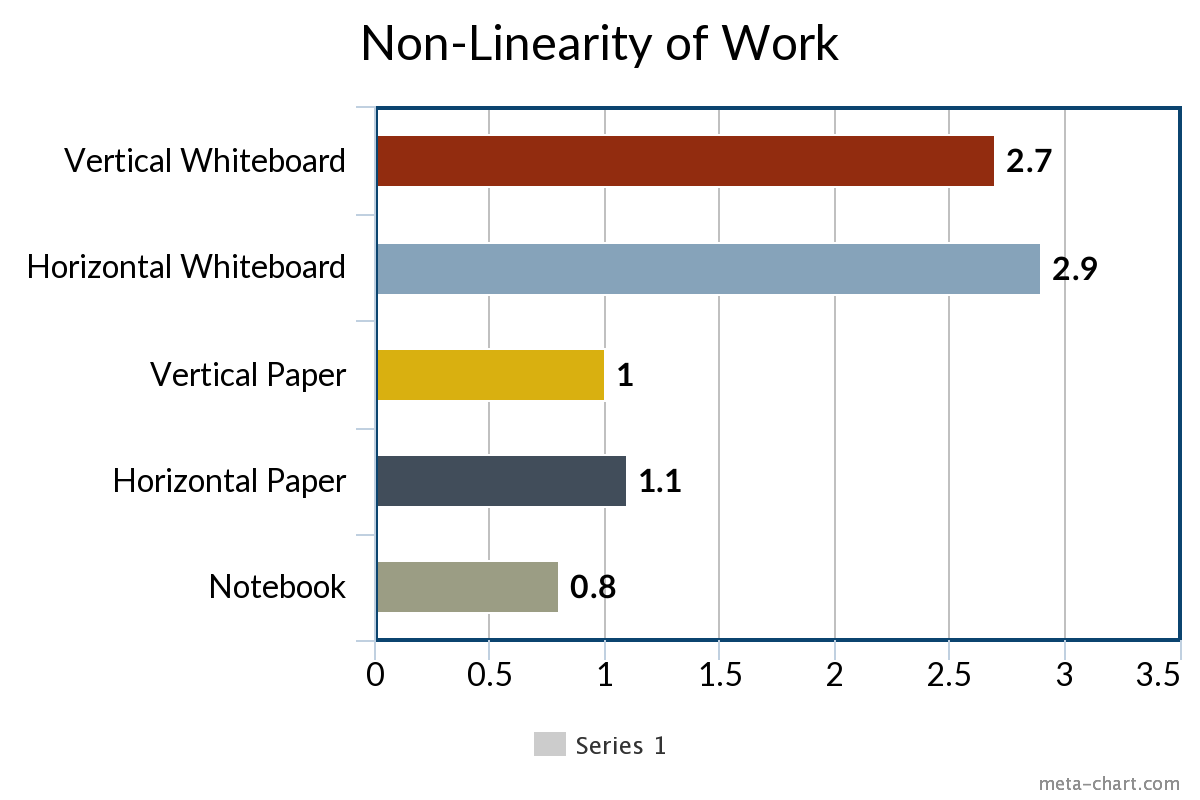 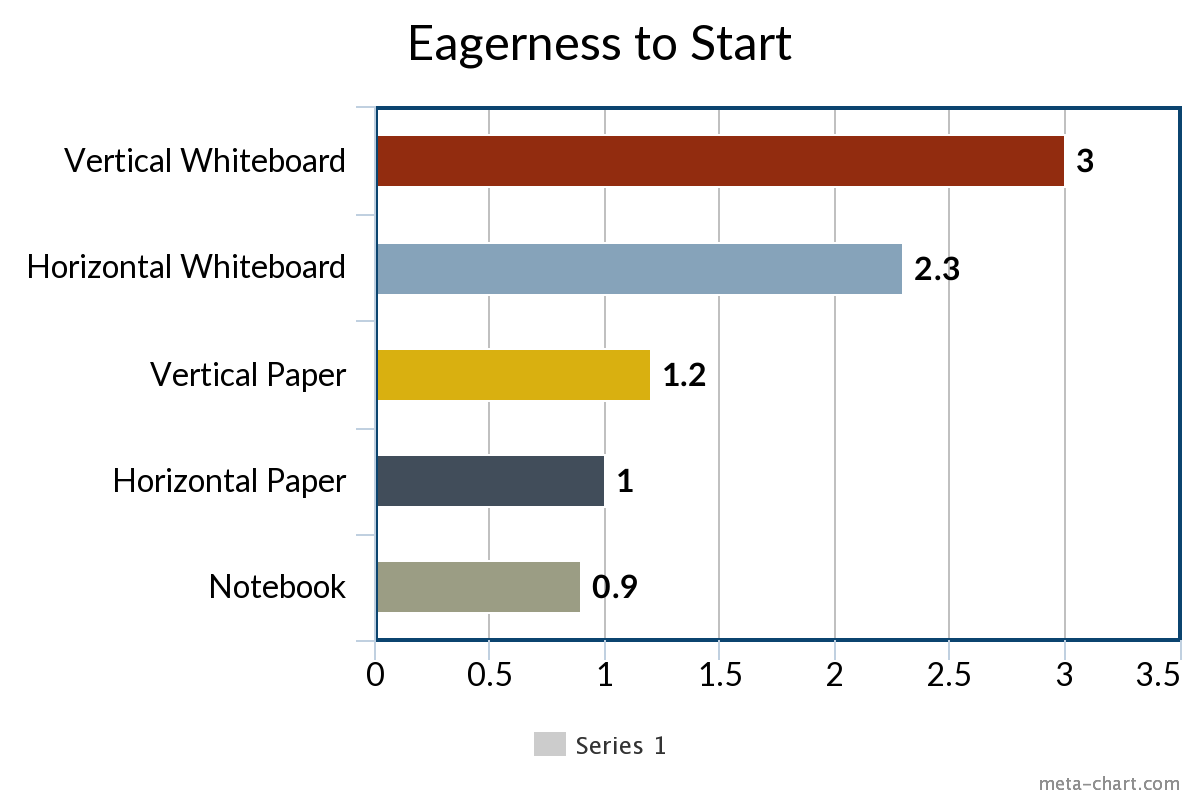 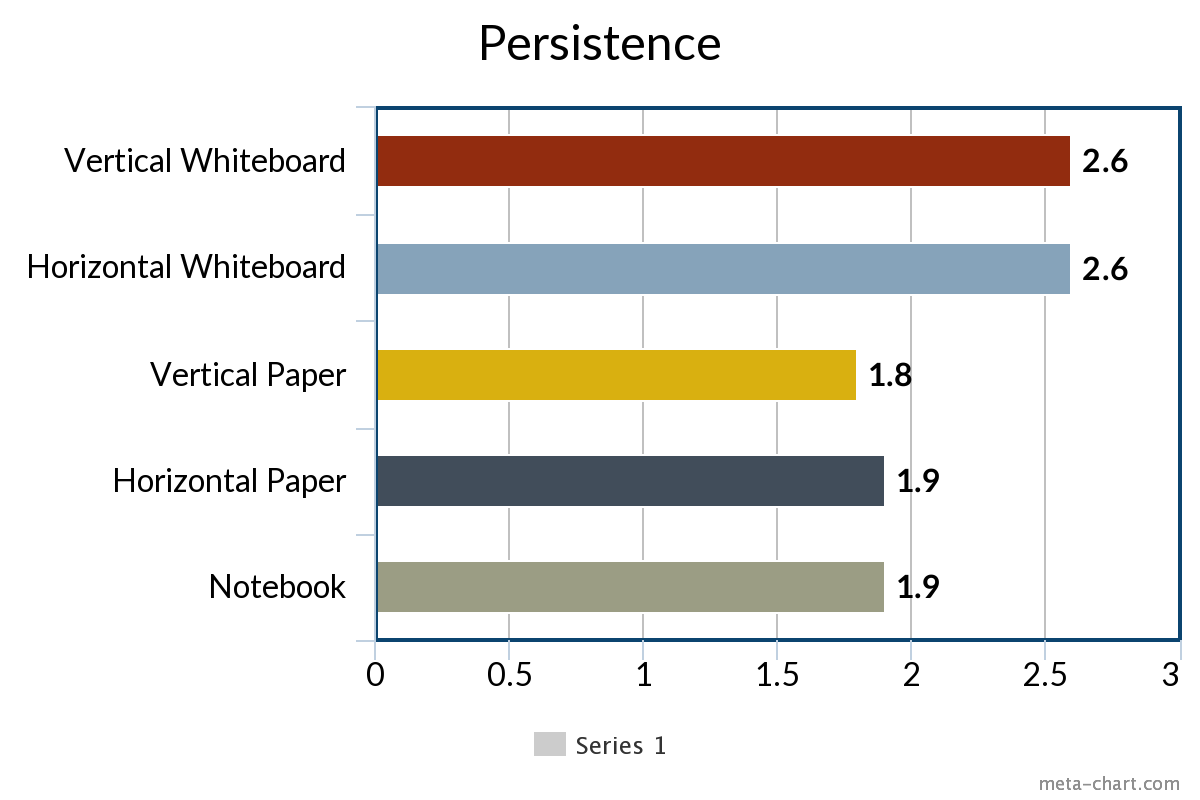 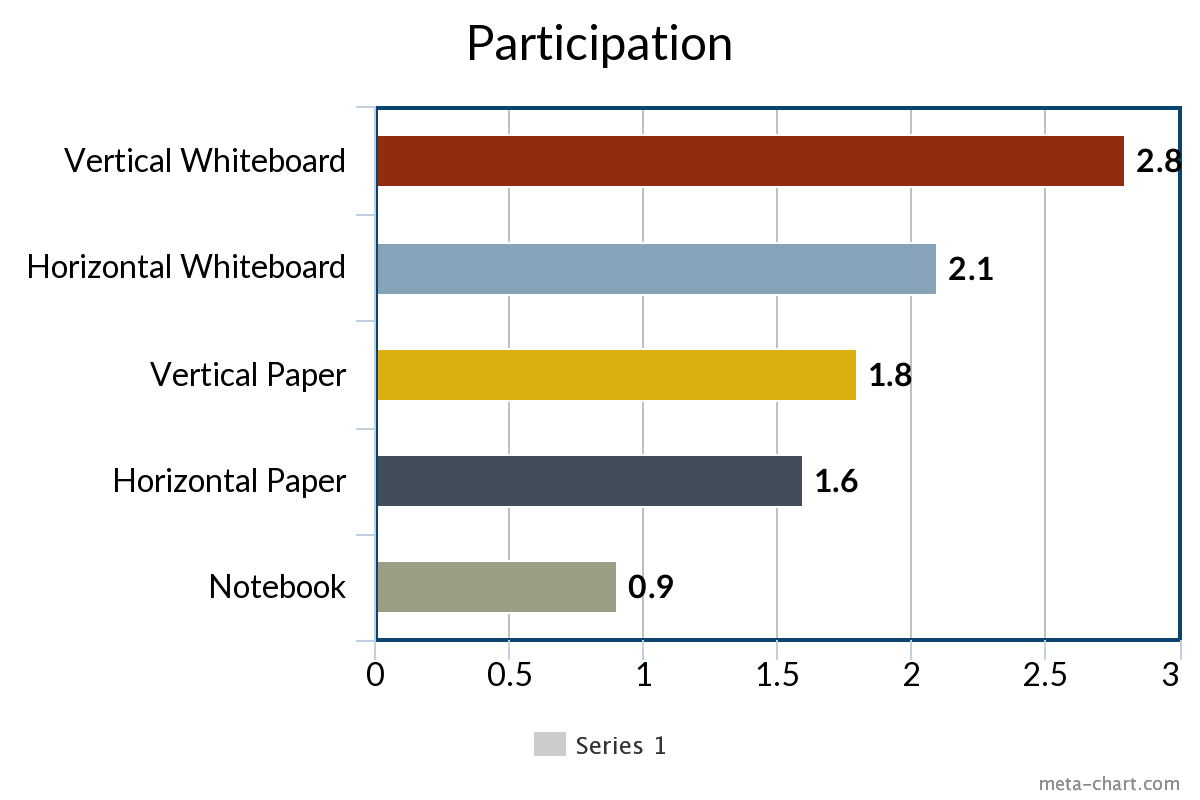 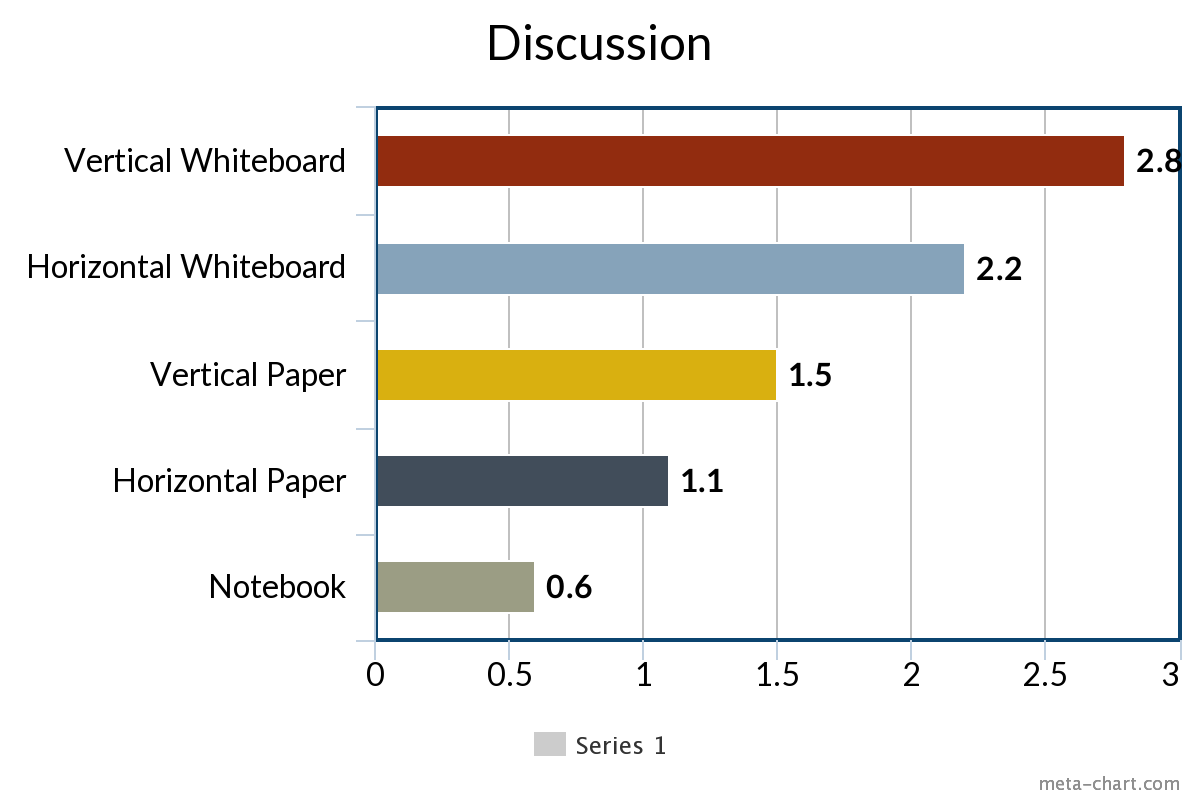 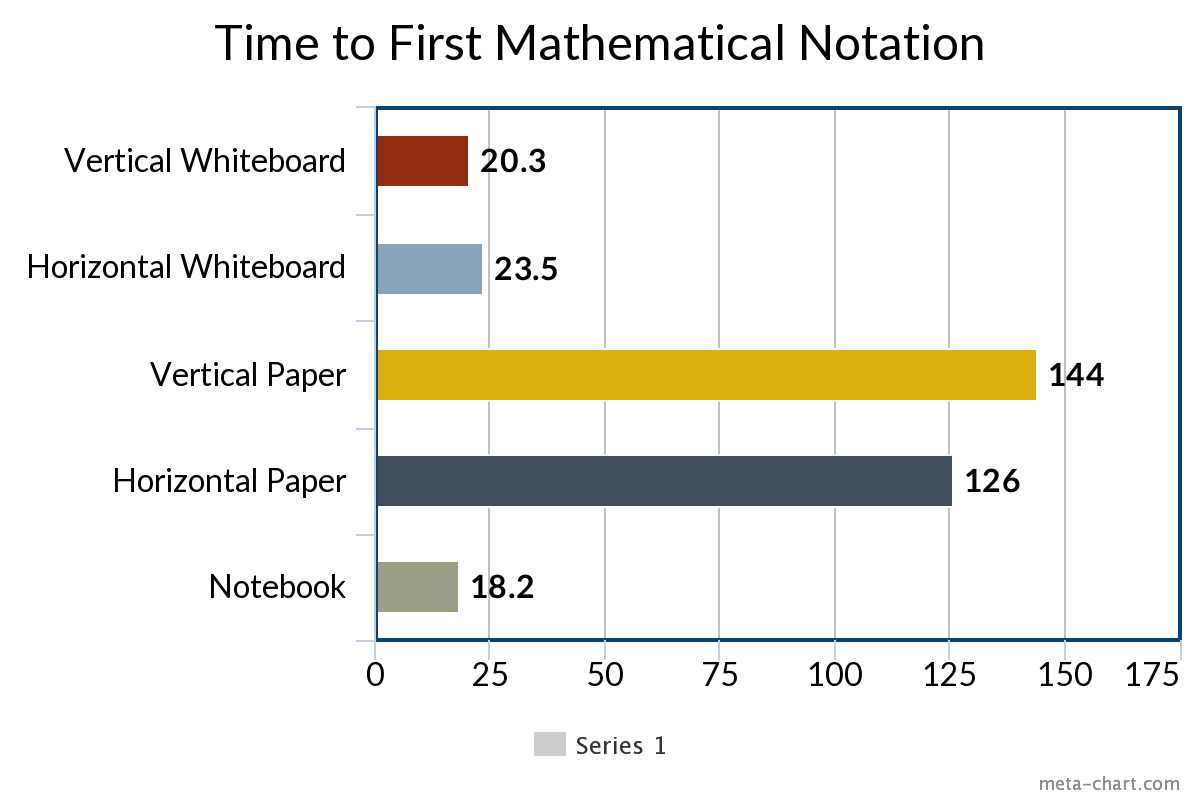 Problems 
Worth
Solving
How can I
Stimulate deep
thinking?
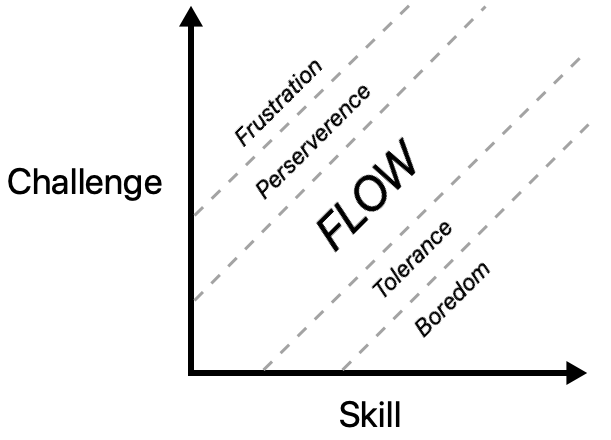 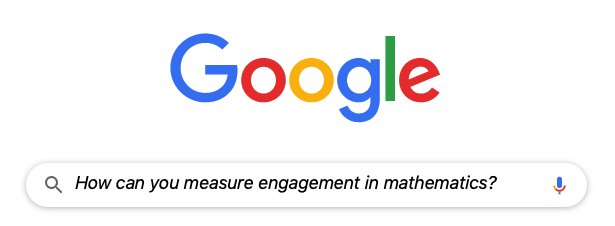 How can I
manipulate the traditional 
classroom to encourage
engagement in math?
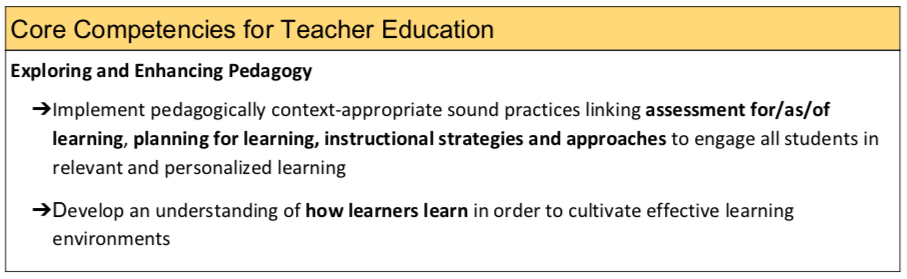 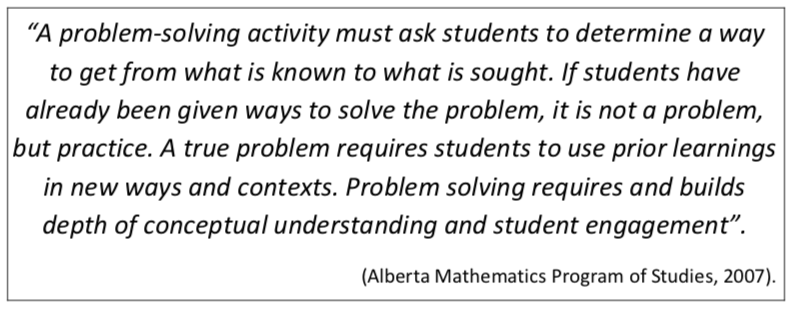 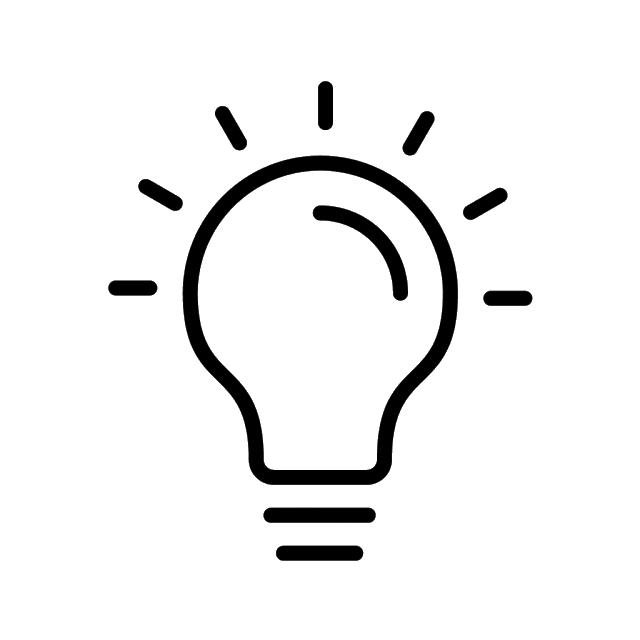 WHY VERTICAL 
NON-PERMANENT 
SURFACES?
Building
Thinking 
Classrooms
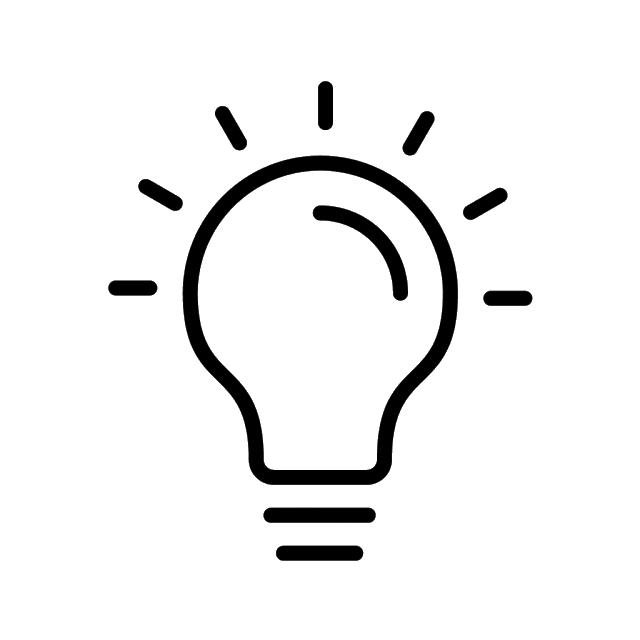 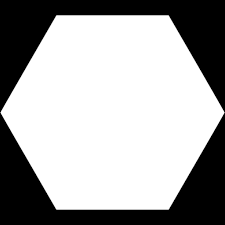 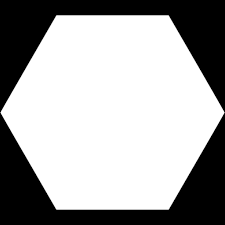 Use Vertical 
Non-Permanent
Surfaces
Form 
Visibly 
Random
Groups
Use
Hints and 
Extensions
Begin 
with Good 
Problems
Use
Mindful
Notes
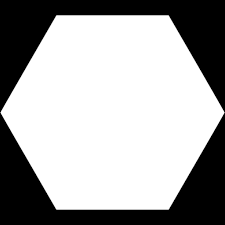 Level
to the 
Bottom
Check for 
Understanding
Answer only
“Keep Thinking” 
Questions
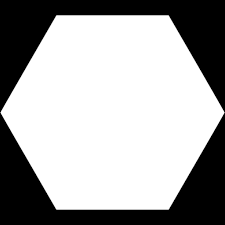 Use Oral
Instructions
Build 
Autonomy
De-front the
Classroom
Shift
Assessment
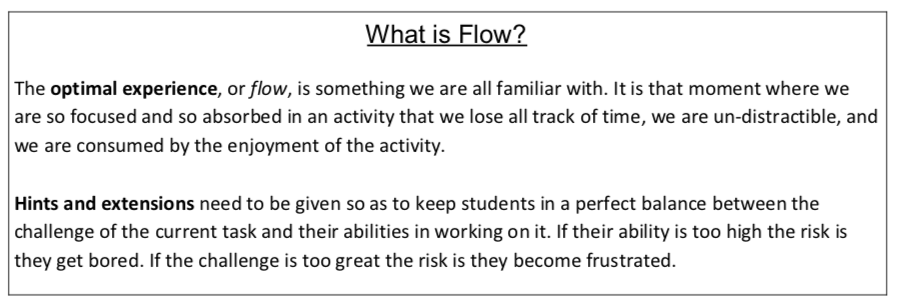 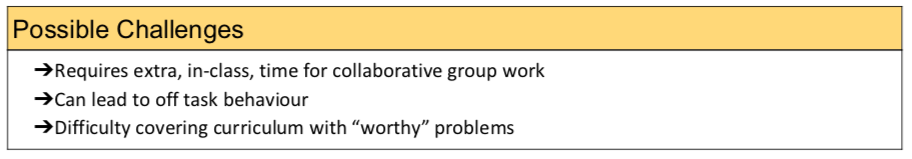 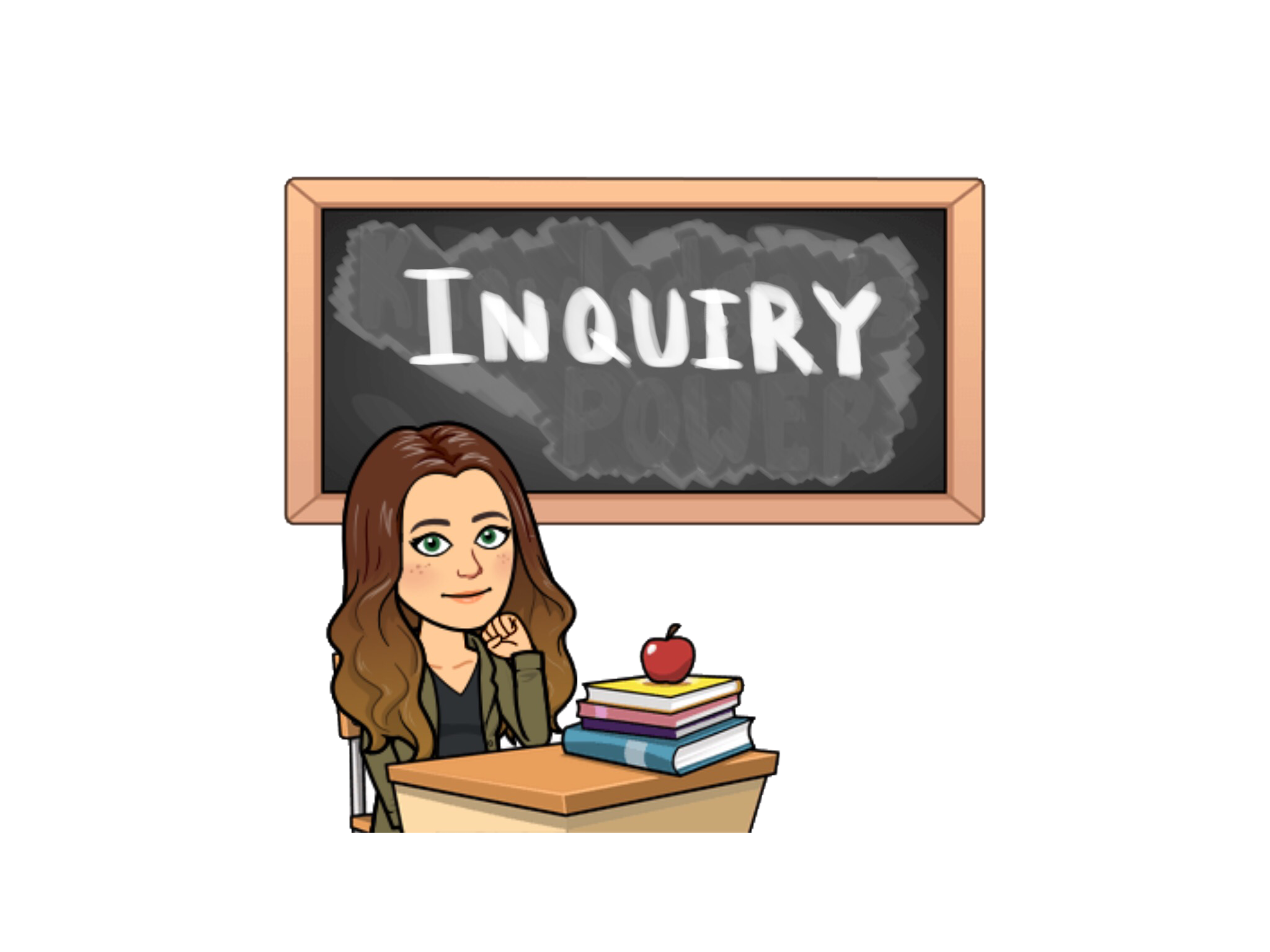 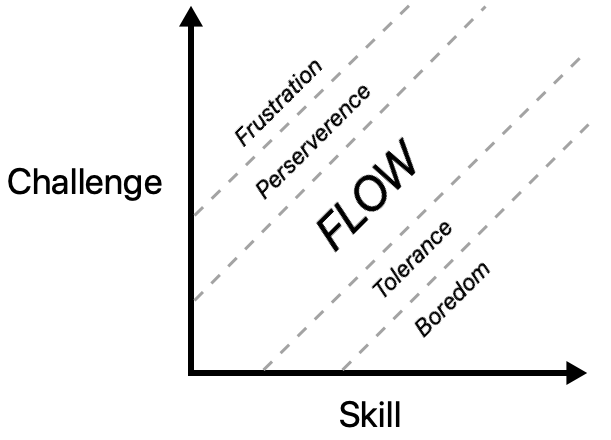 What is Flow? 
The optimal experience , or flow, is 
something we are all familiar with. 
It is that moment where 
we are so focused and 
so absorbed in an activity 
that we lose all track of time, 
we are un-distractible, 
and we are consumed by the 
enjoyment of the activity.
Hints and extensions need to be given so as to keep students in a perfect balance between the challenge of the current task and their abilities in working on it. If their ability is too high the risk is they get bored. If the challenge is too great the risk is they become frustrated.
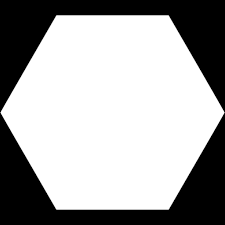 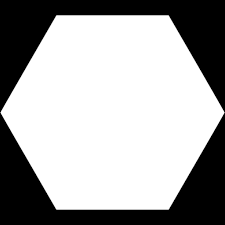 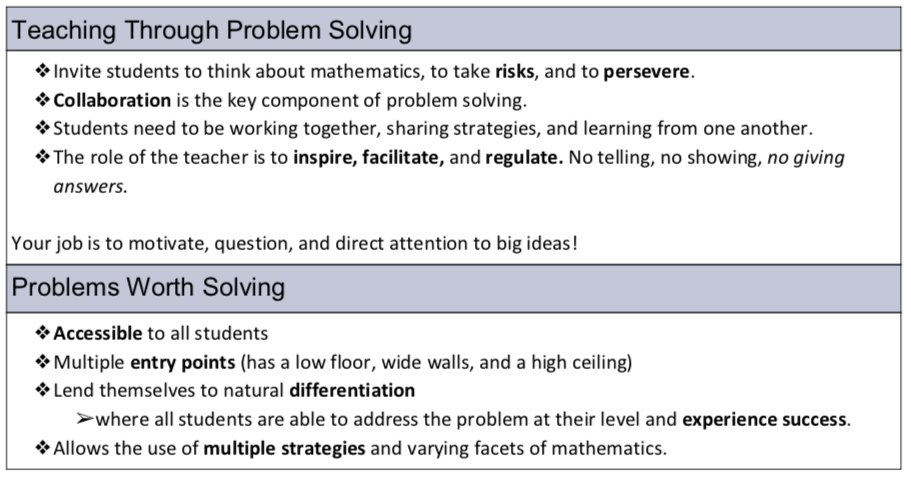 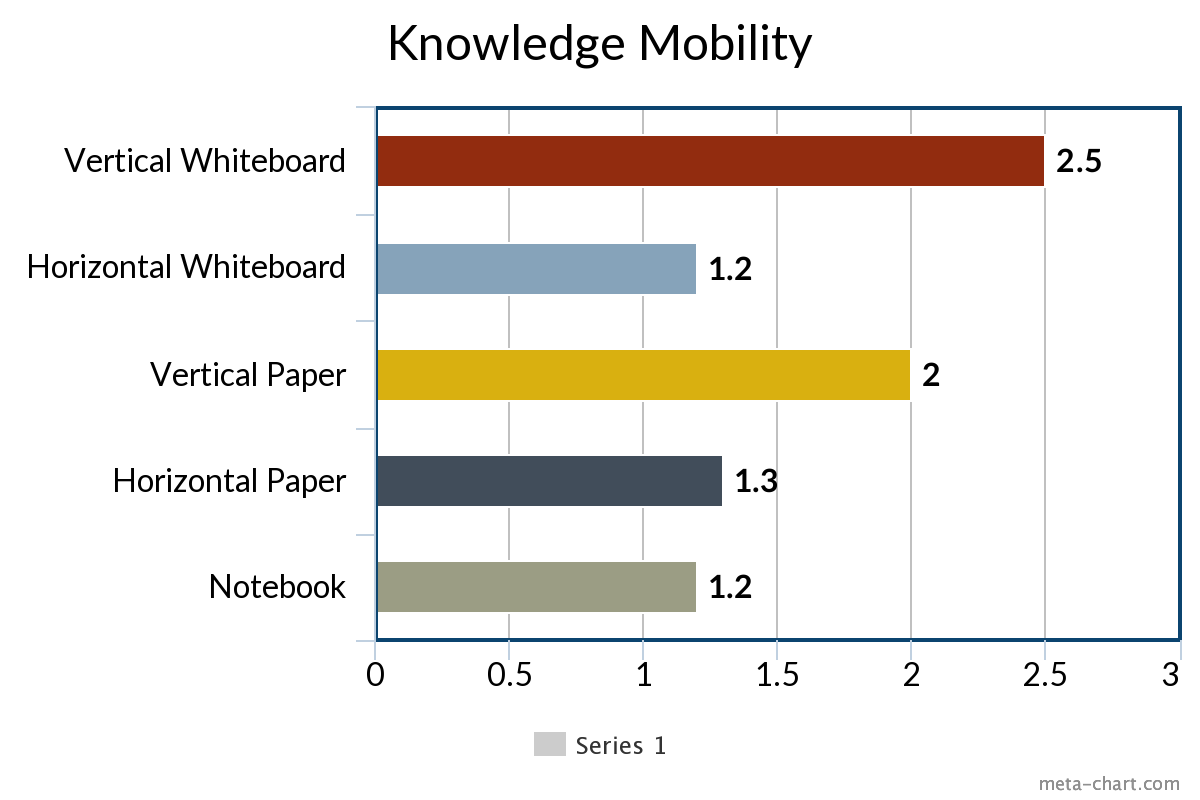 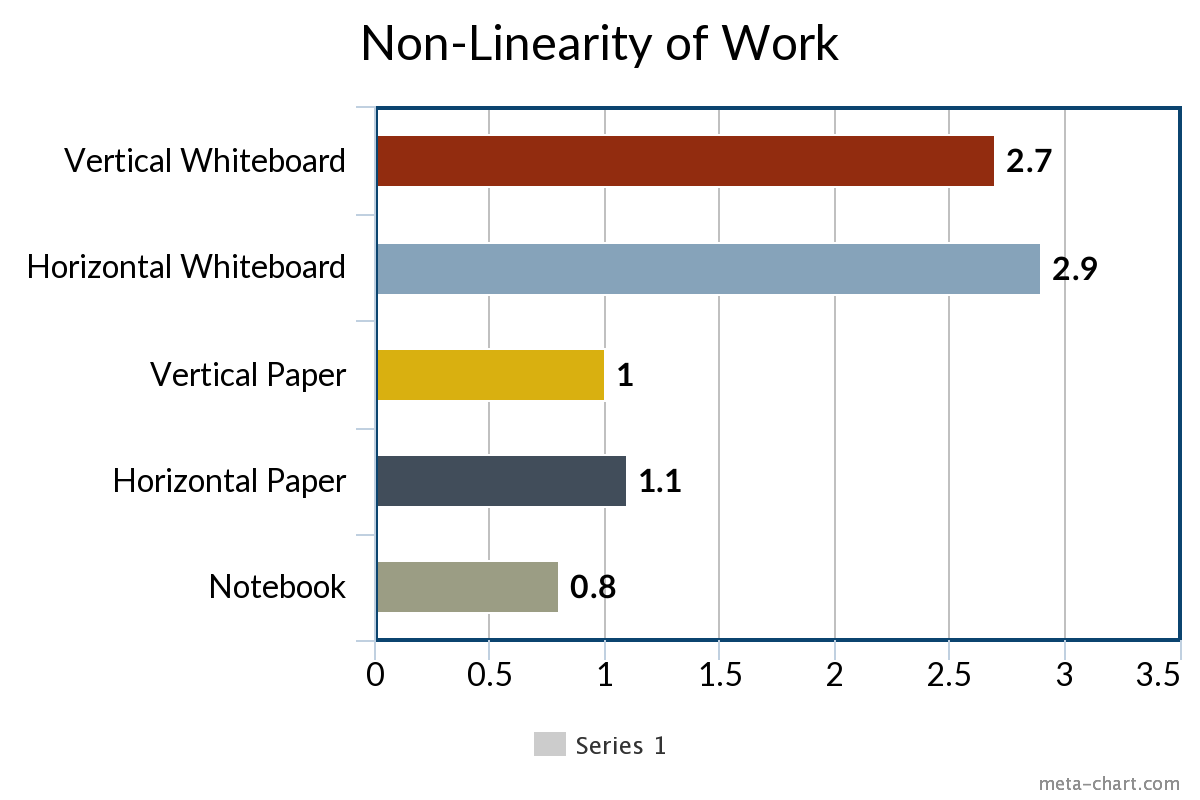 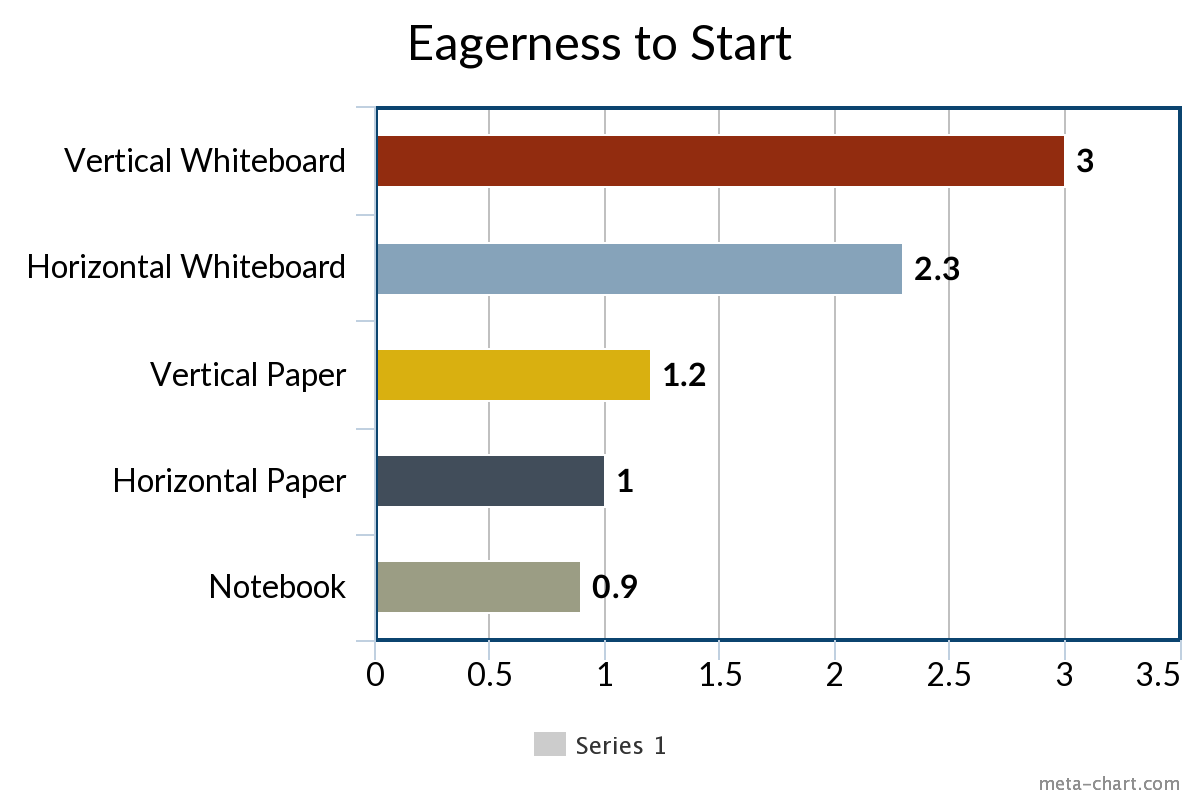 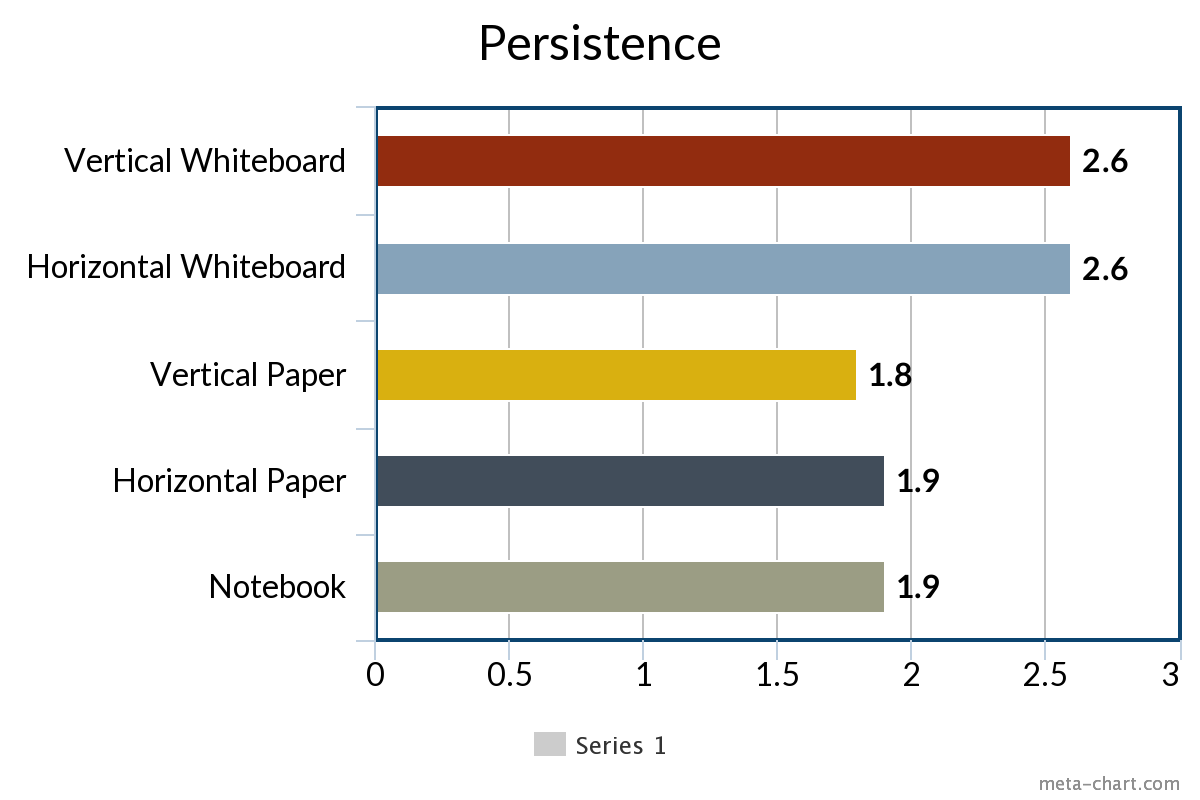 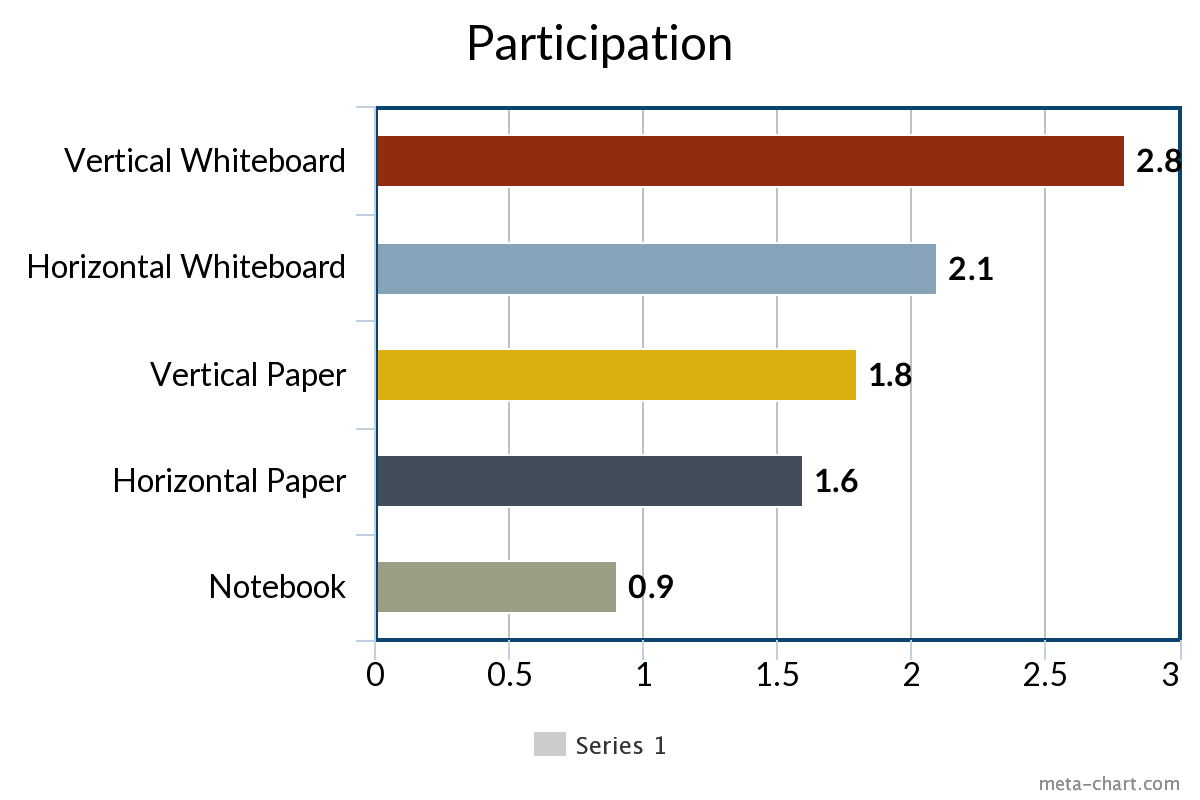 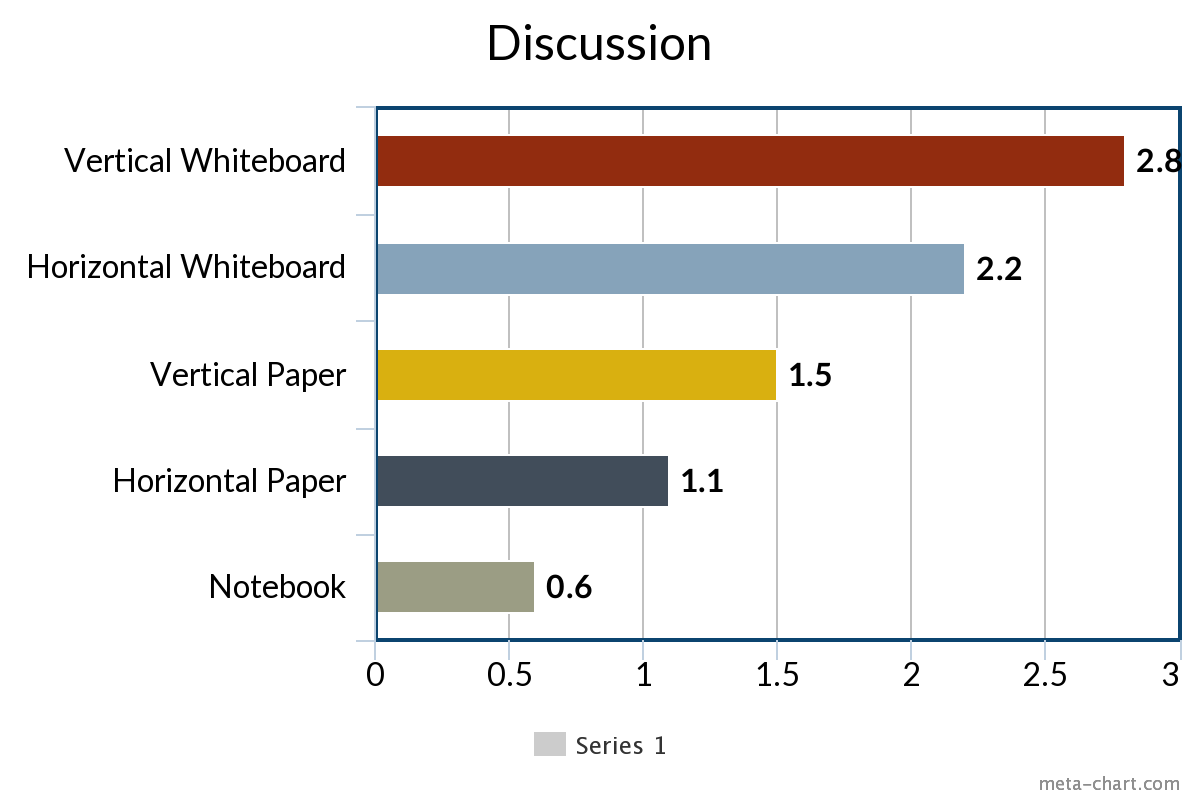 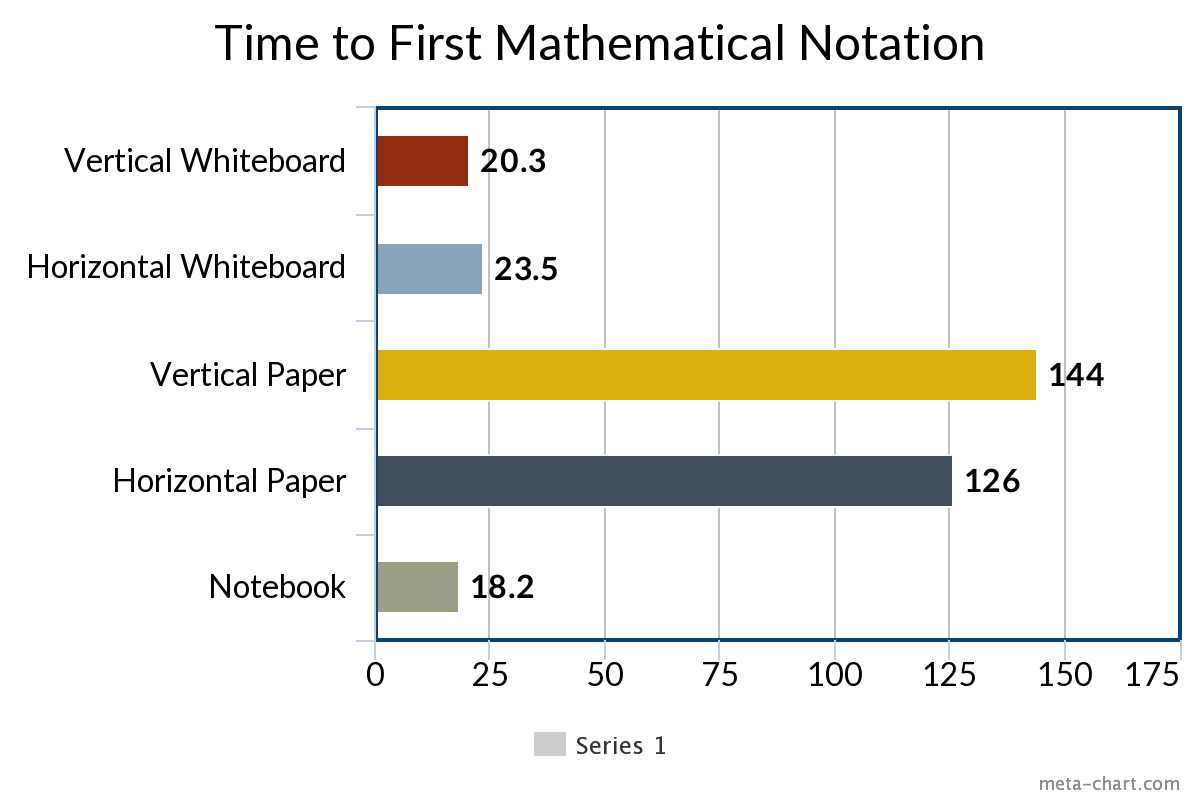 Problems 
Worth
Solving
How can I
Stimulate deep
thinking?
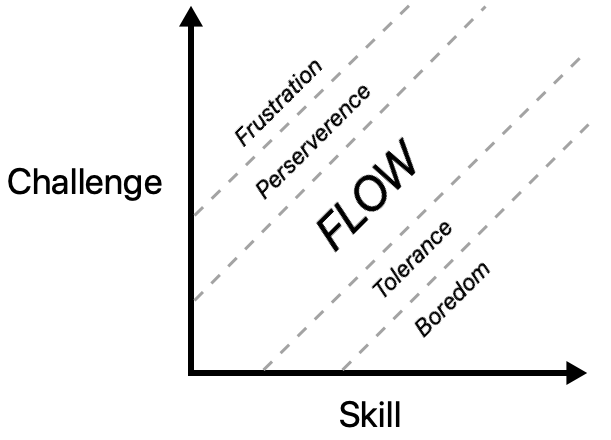 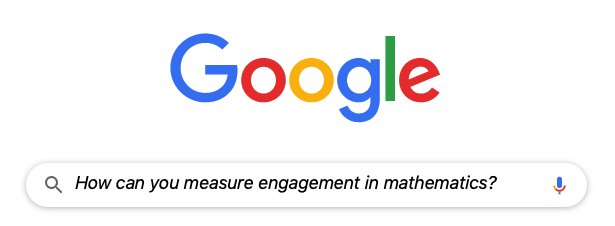 How can I
manipulate the traditional 
classroom to encourage
engagement in math?
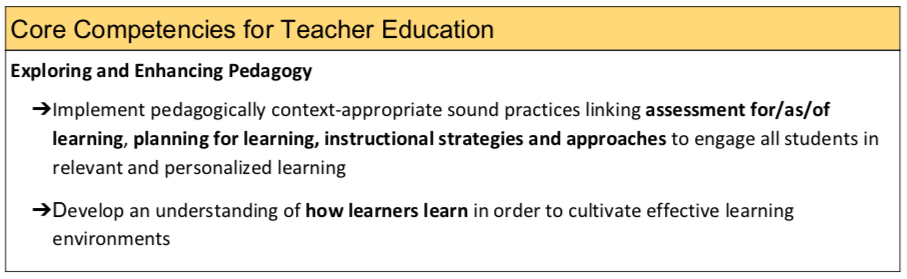 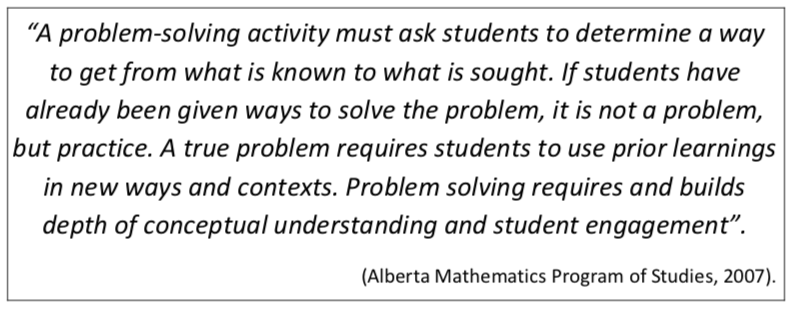 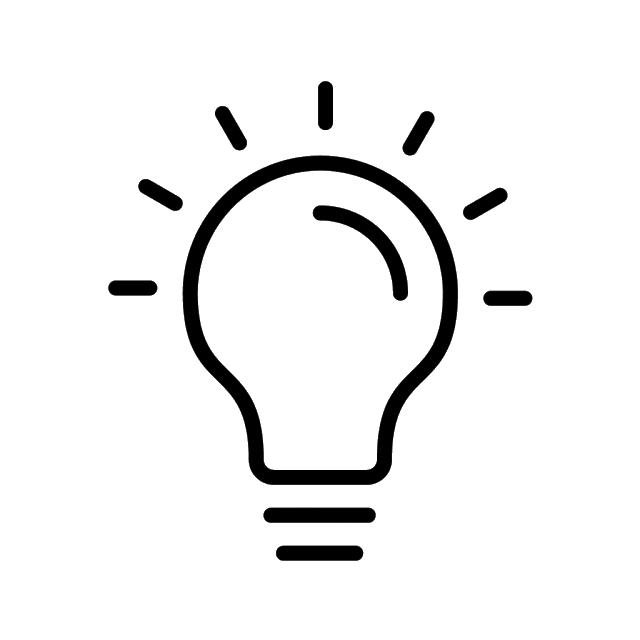 WHY VERTICAL 
NON-PERMANENT 
SURFACES?
Building
Thinking 
Classrooms
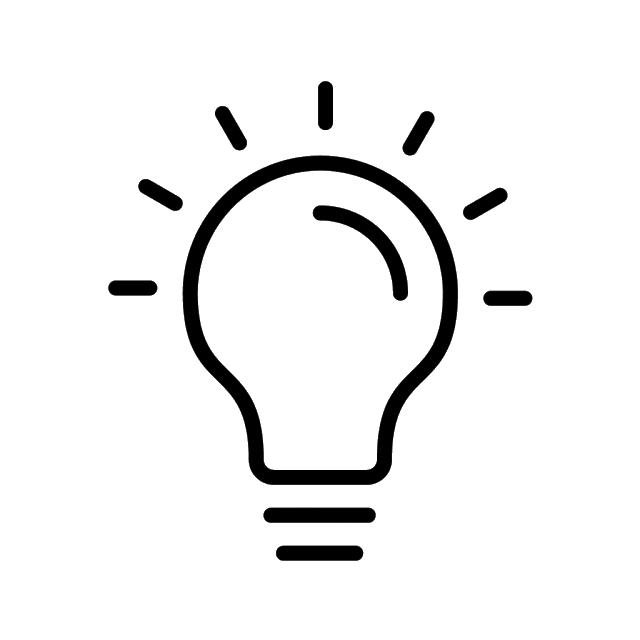 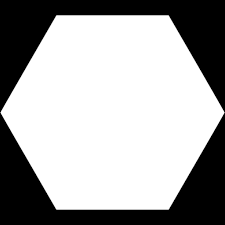 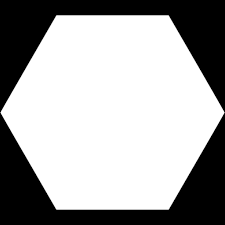 Use Vertical 
Non-Permanent
Surfaces
Form 
Visibly 
Random
Groups
Use
Hints and 
Extensions
Begin 
with Good 
Problems
Use
Mindful
Notes
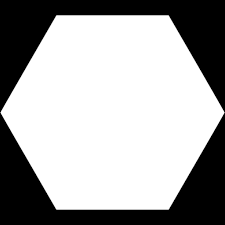 Level
to the 
Bottom
Check for 
Understanding
Answer only
“Keep Thinking” 
Questions
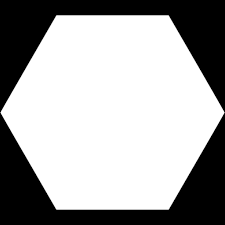 Use Oral
Instructions
Build 
Autonomy
De-front the
Classroom
Shift
Assessment
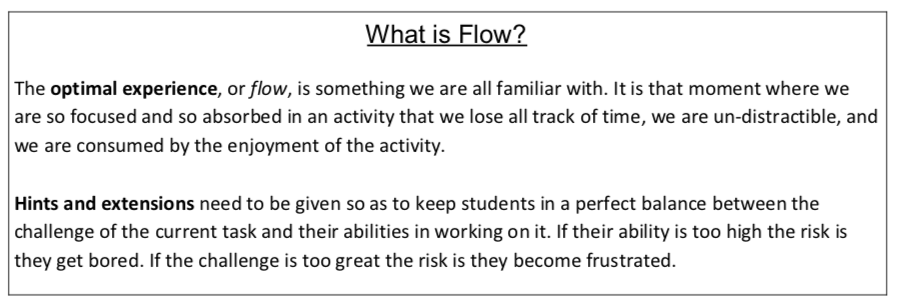 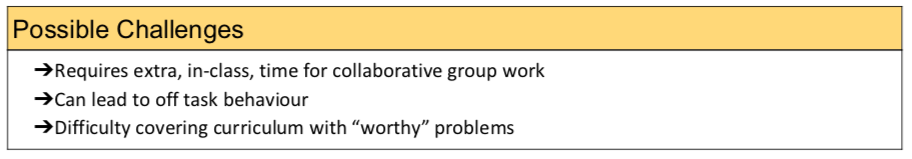 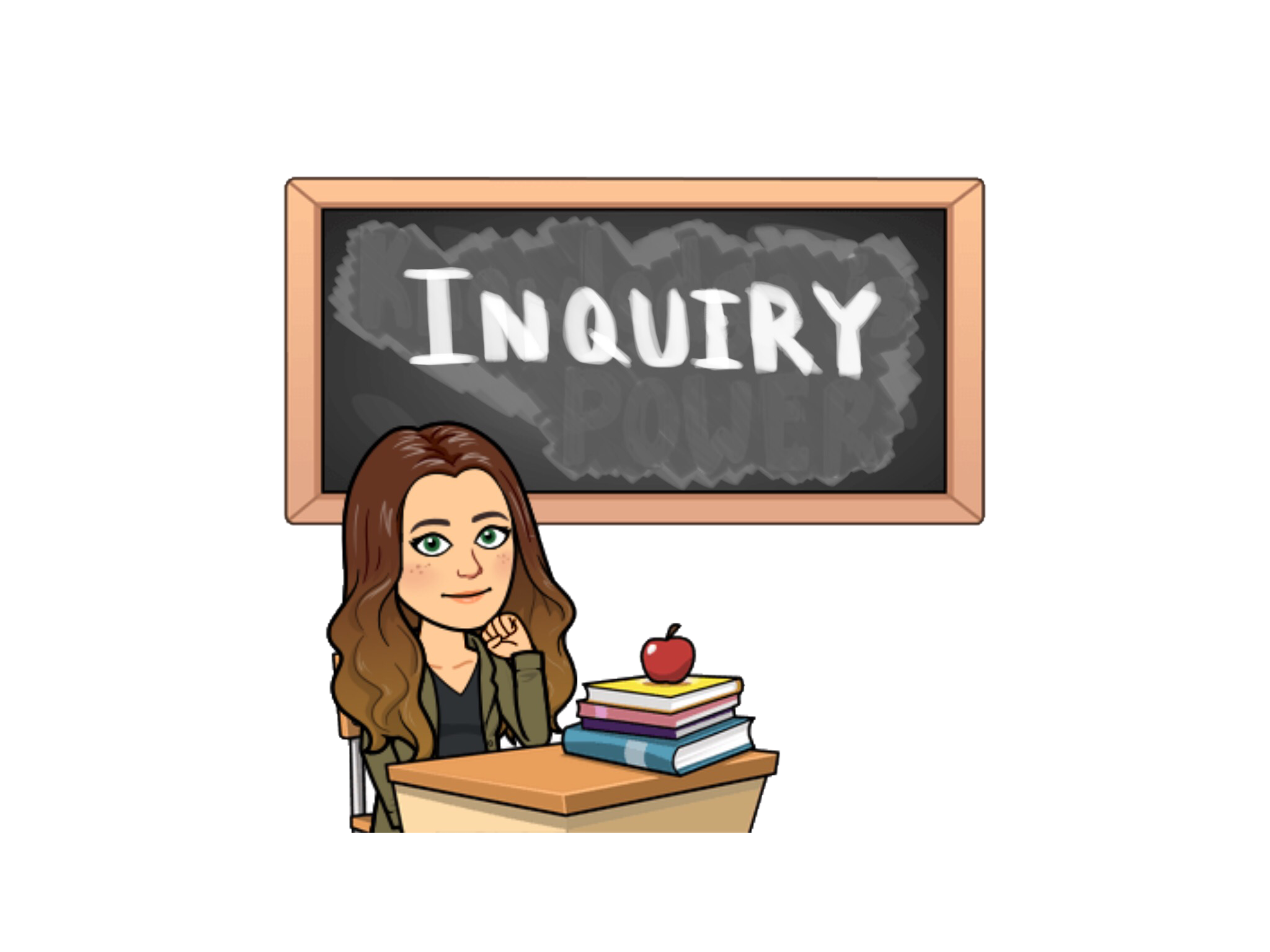 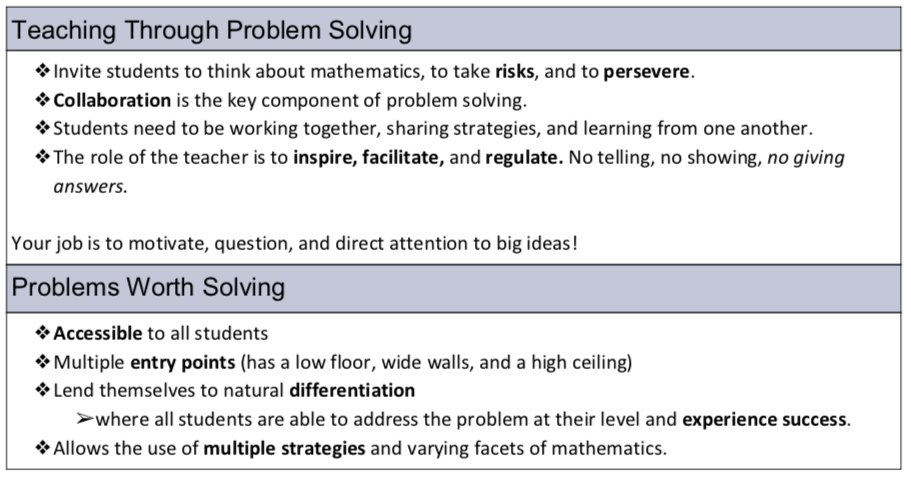 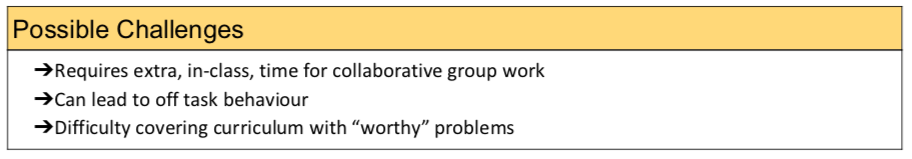 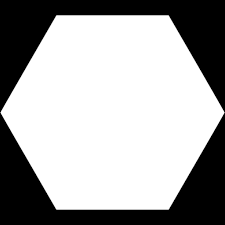 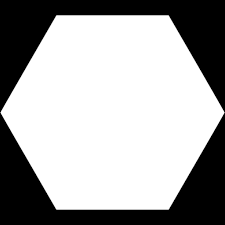 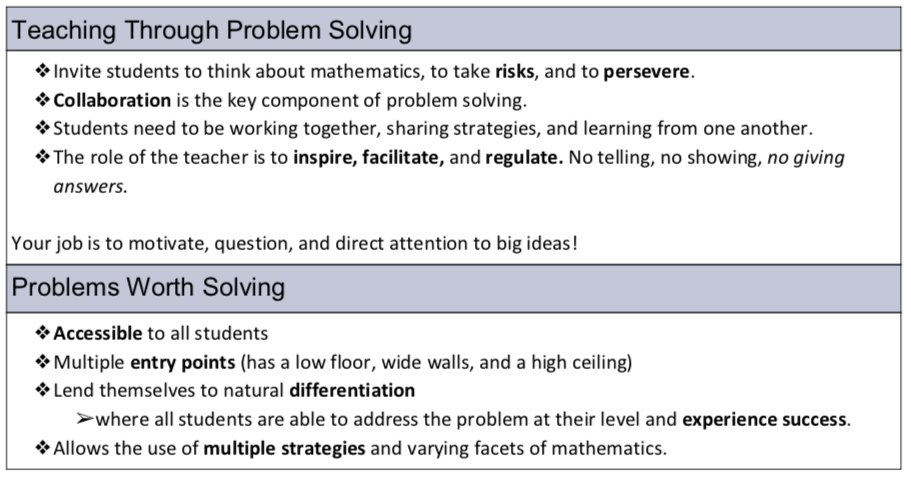 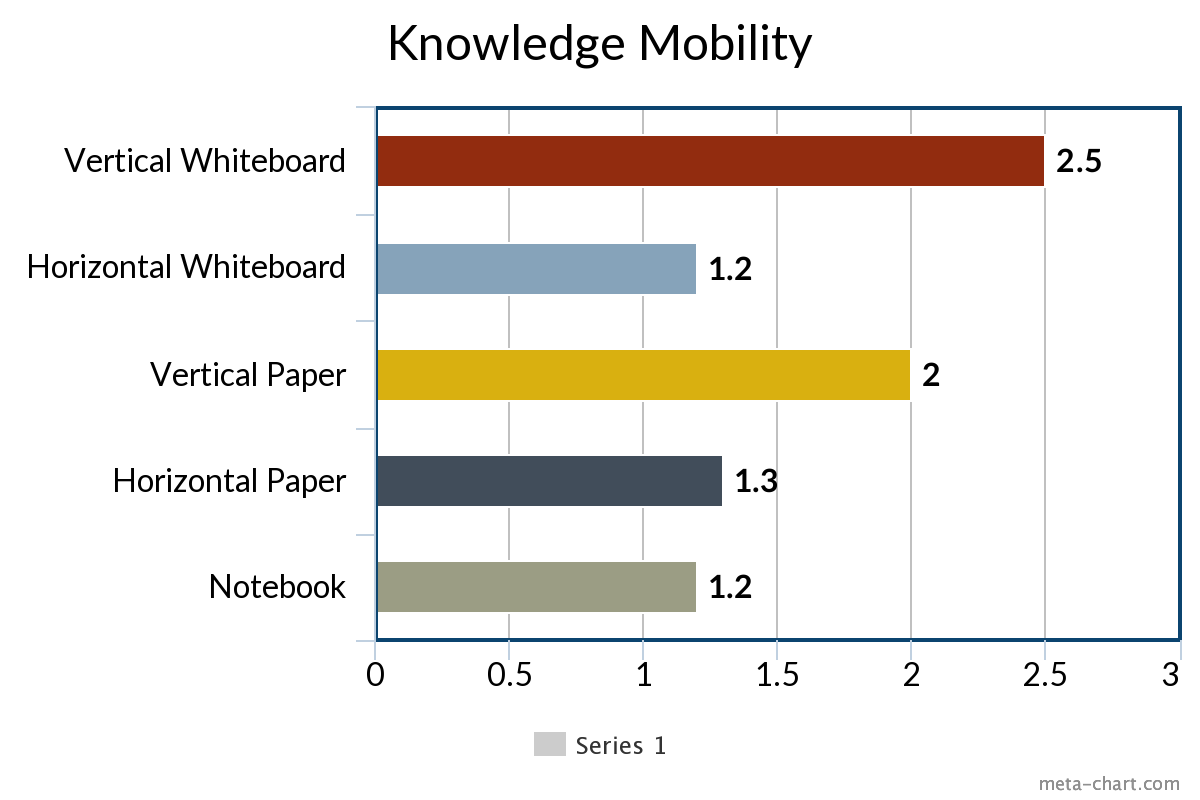 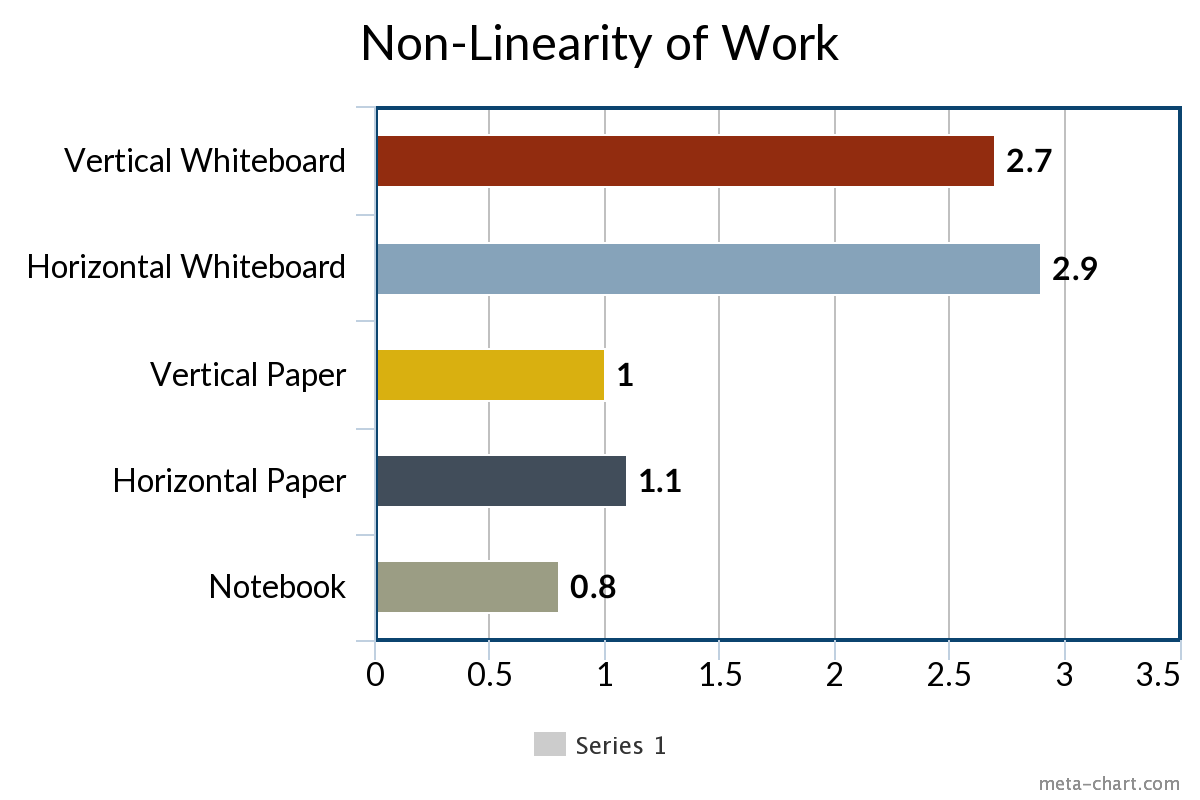 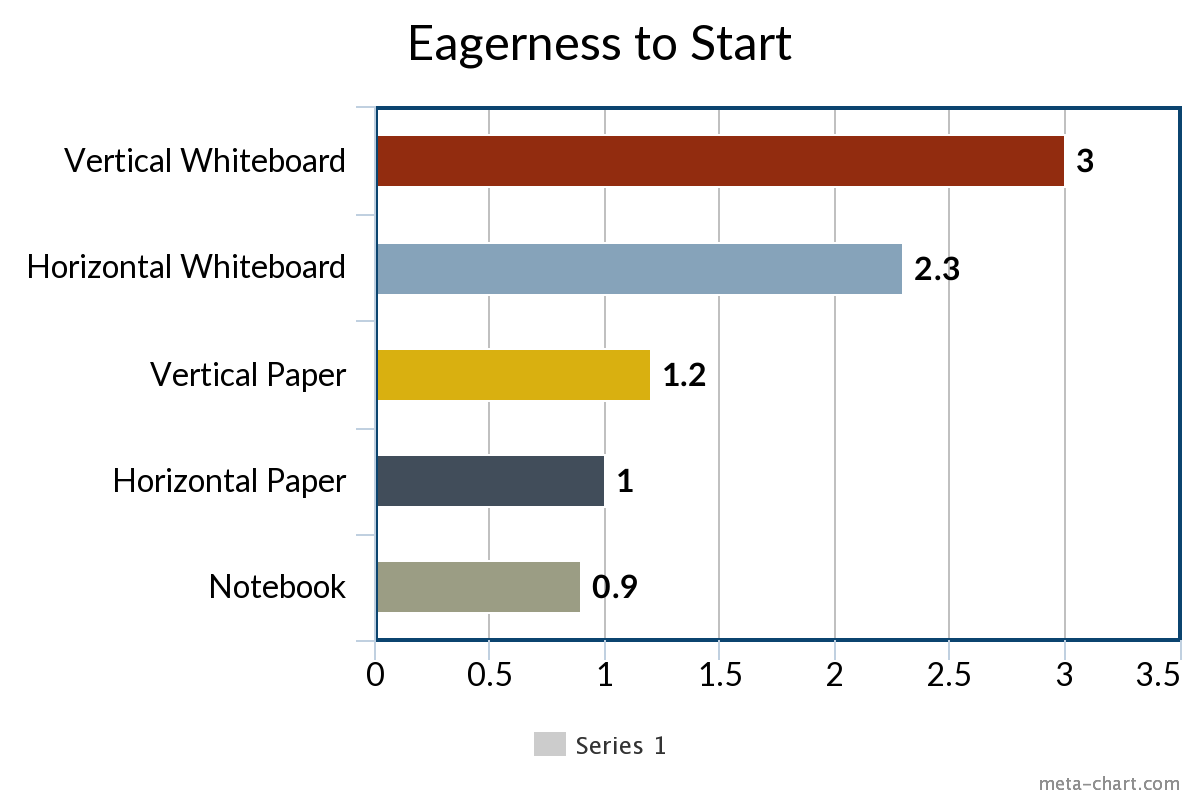 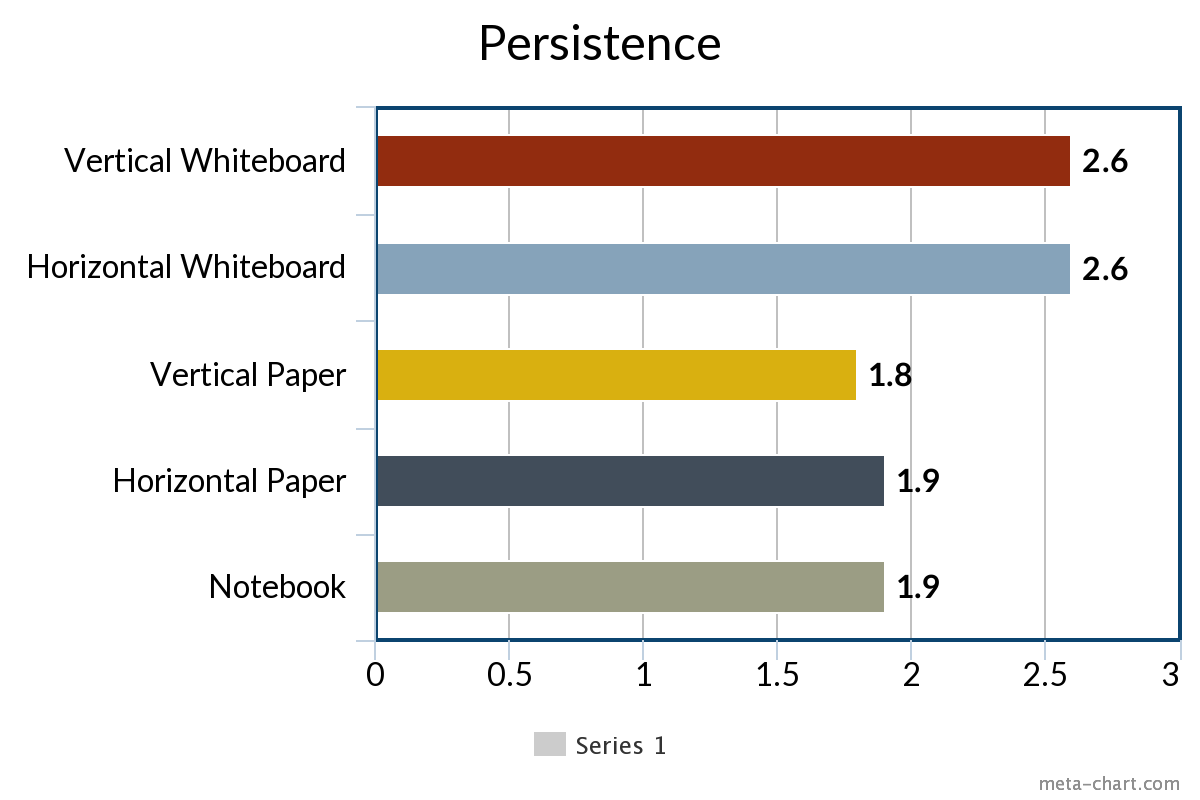 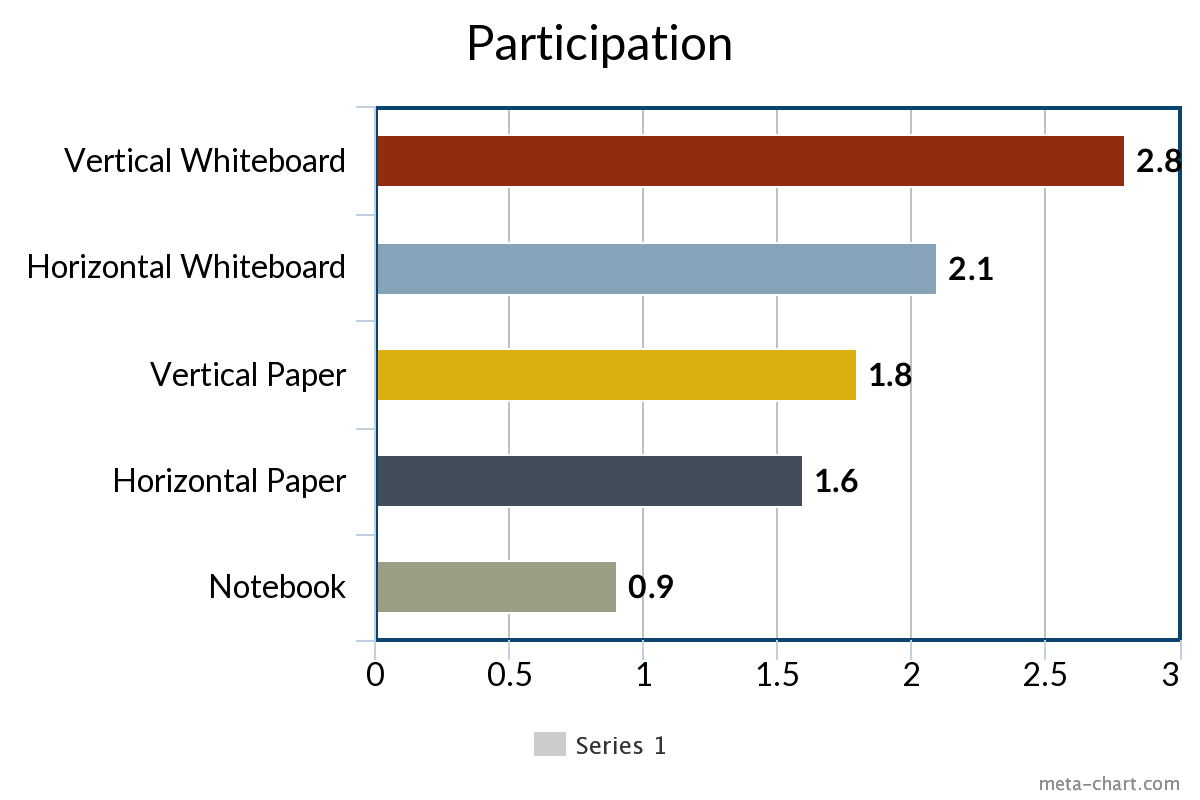 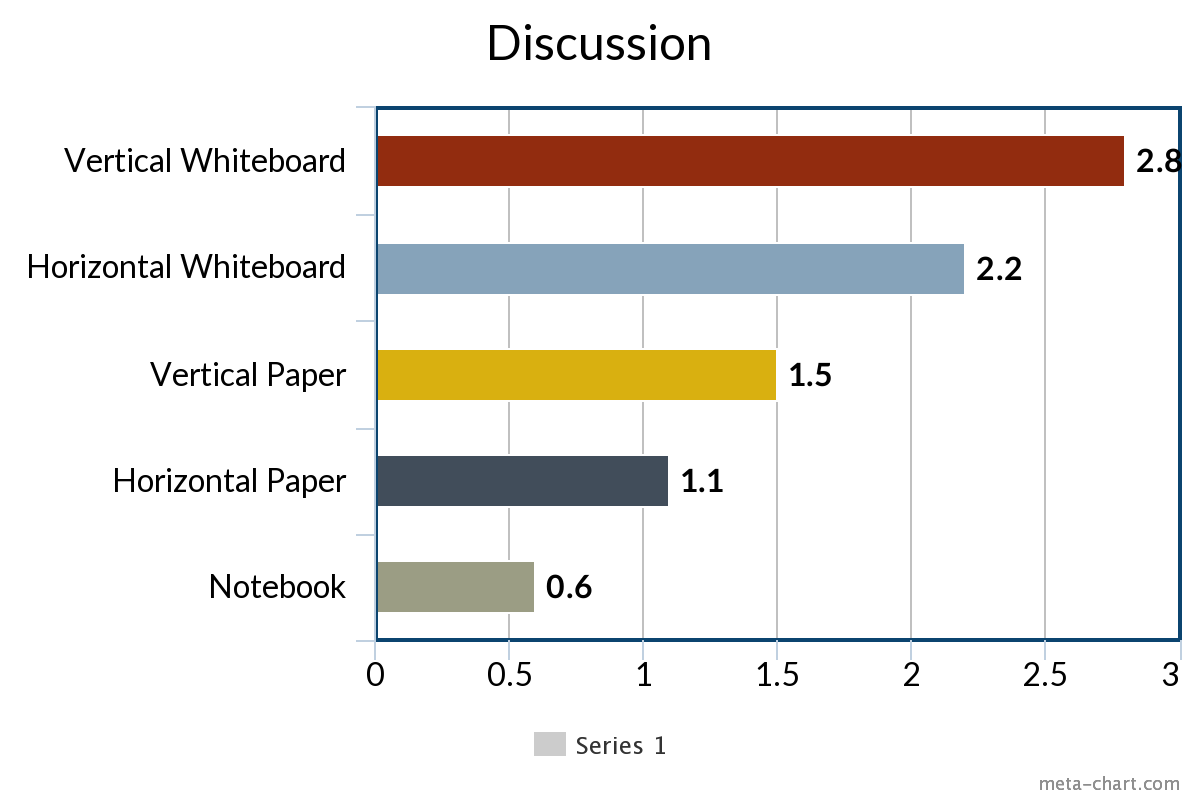 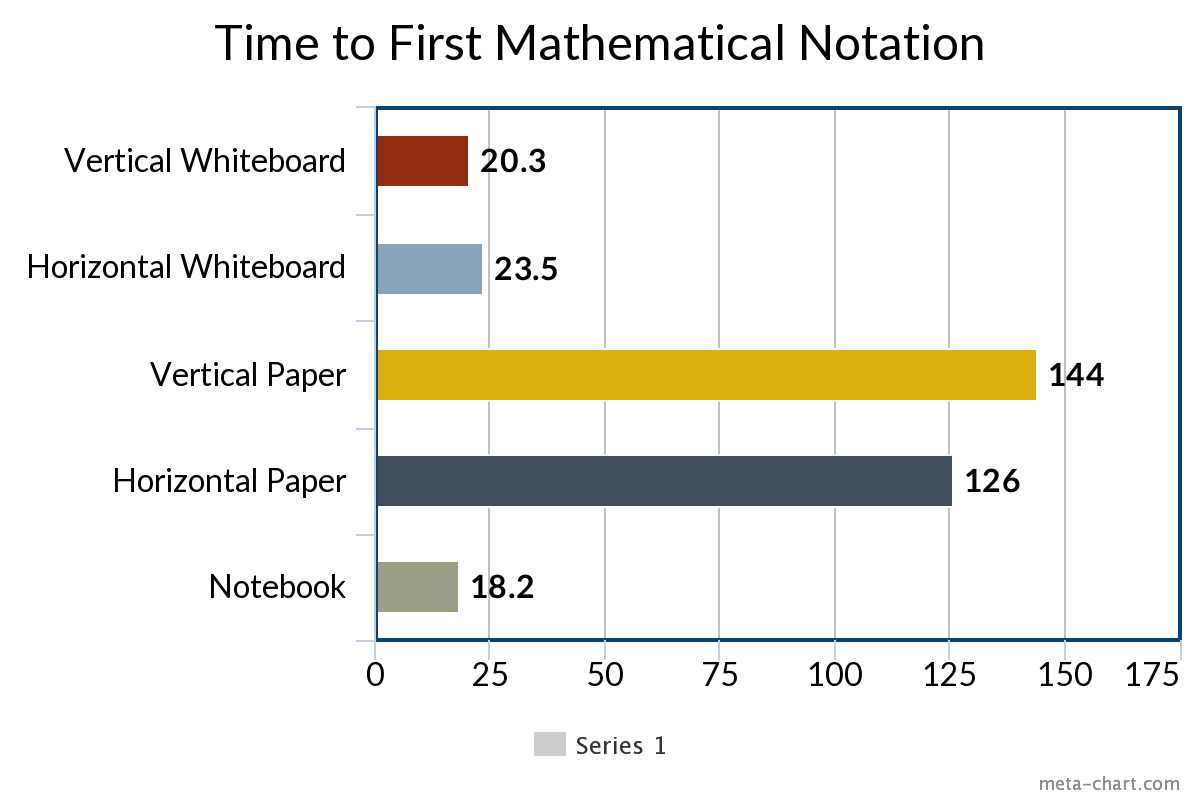 Problems 
Worth
Solving
How can I
Stimulate deep
thinking?
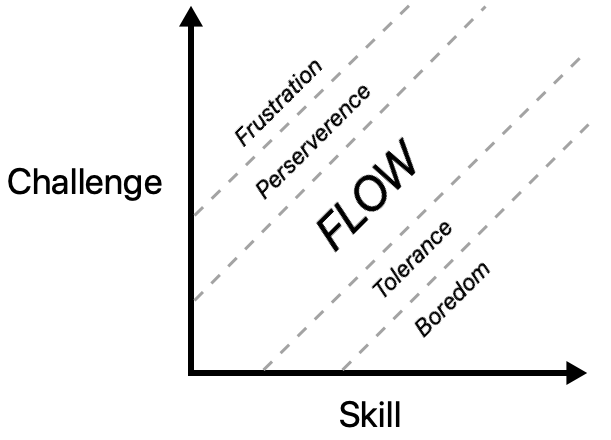 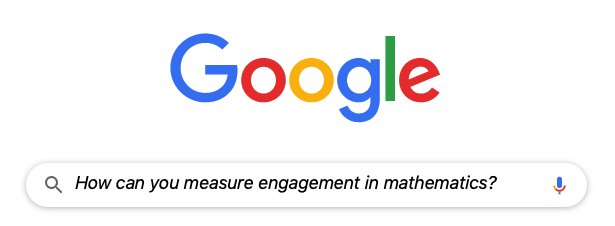 How can I
manipulate the traditional 
classroom to encourage
engagement in math?
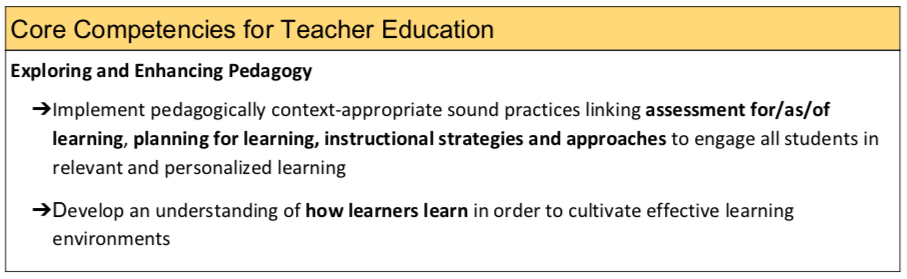 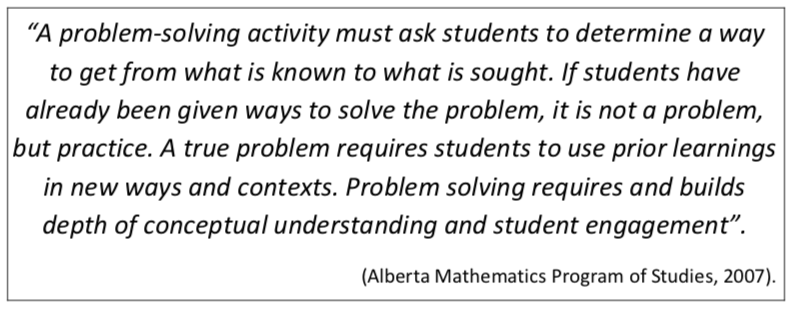 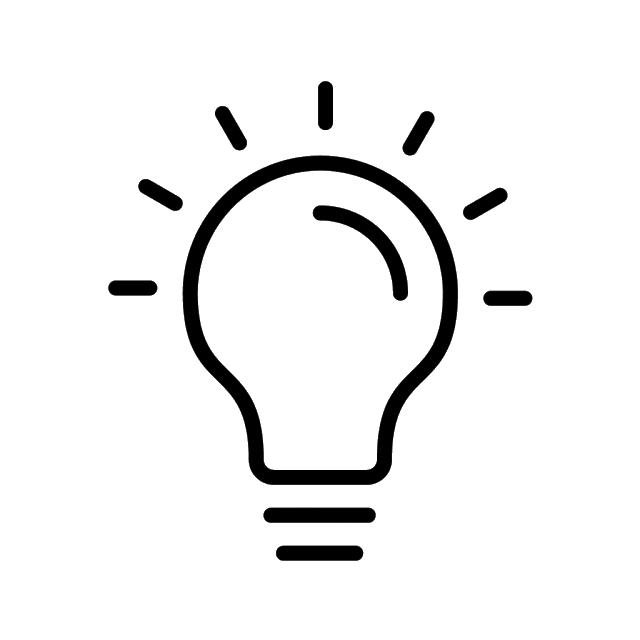 WHY VERTICAL 
NON-PERMANENT 
SURFACES?
Building
Thinking 
Classrooms
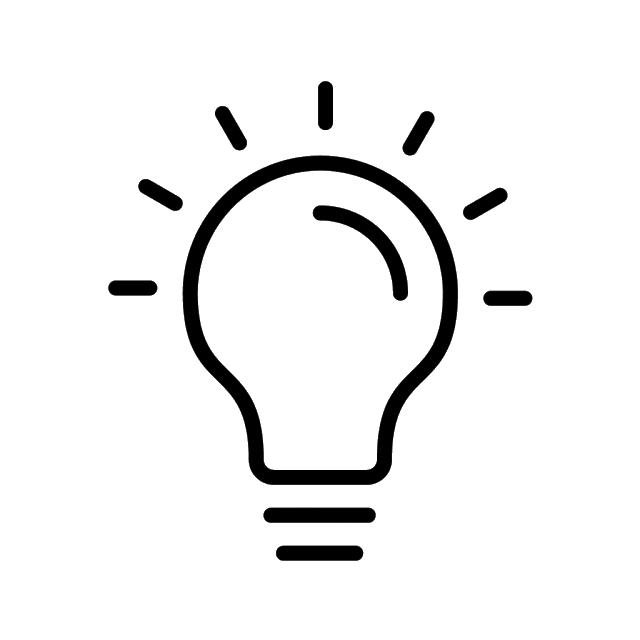 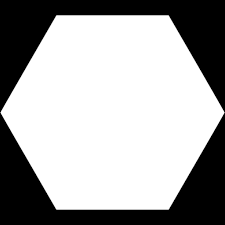 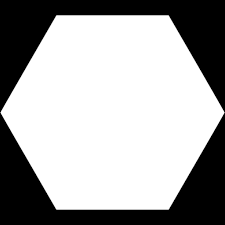 Use Vertical 
Non-Permanent
Surfaces
Form 
Visibly 
Random
Groups
Use
Hints and 
Extensions
Begin 
with Good 
Problems
Use
Mindful
Notes
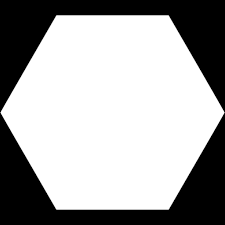 Level
to the 
Bottom
Check for 
Understanding
Answer only
“Keep Thinking” 
Questions
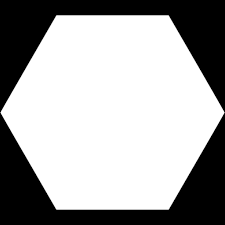 Use Oral
Instructions
Build 
Autonomy
De-front the
Classroom
Shift
Assessment
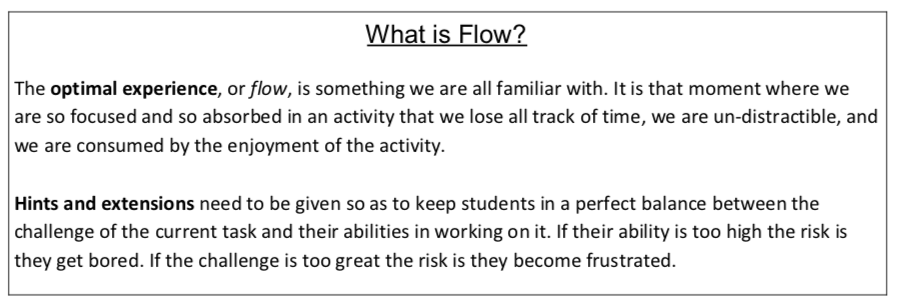 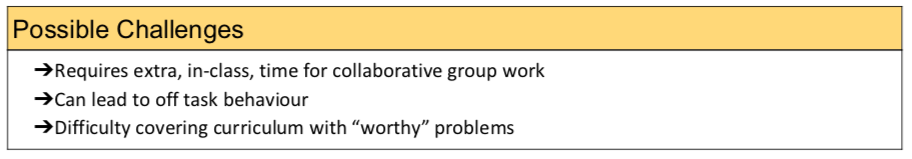 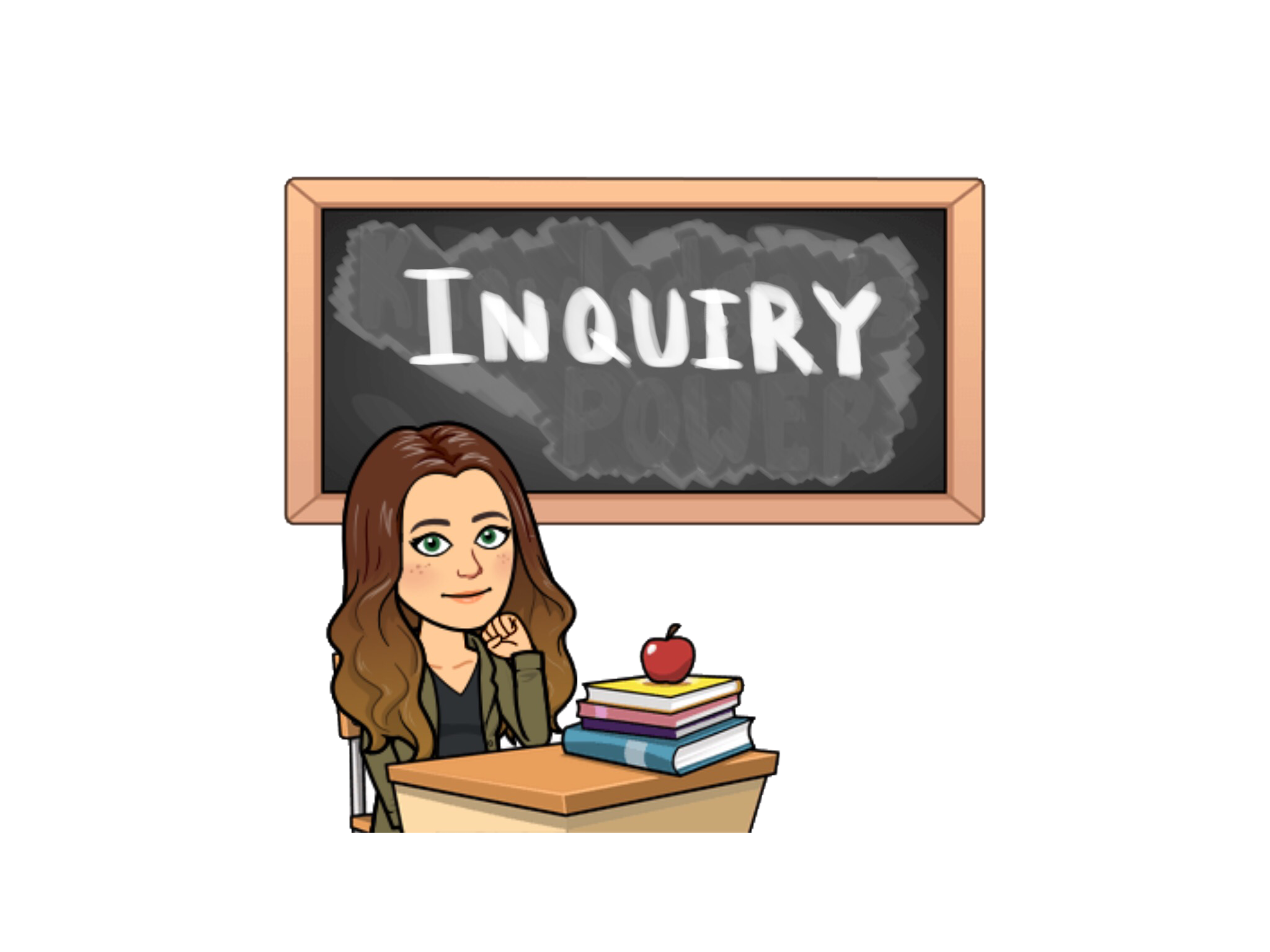 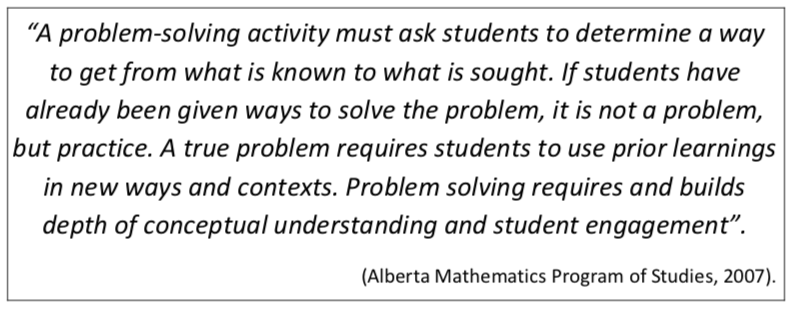 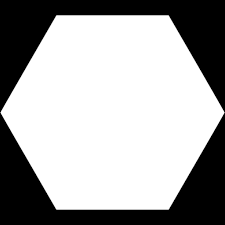 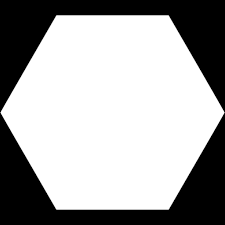 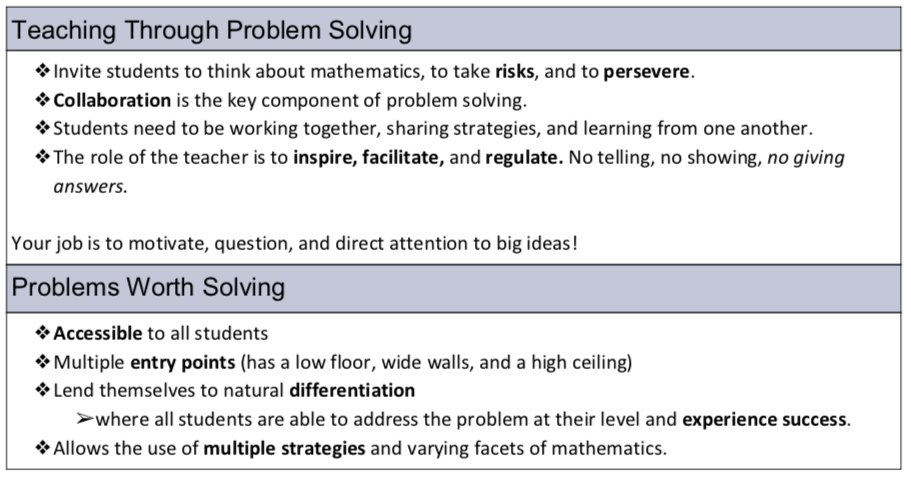 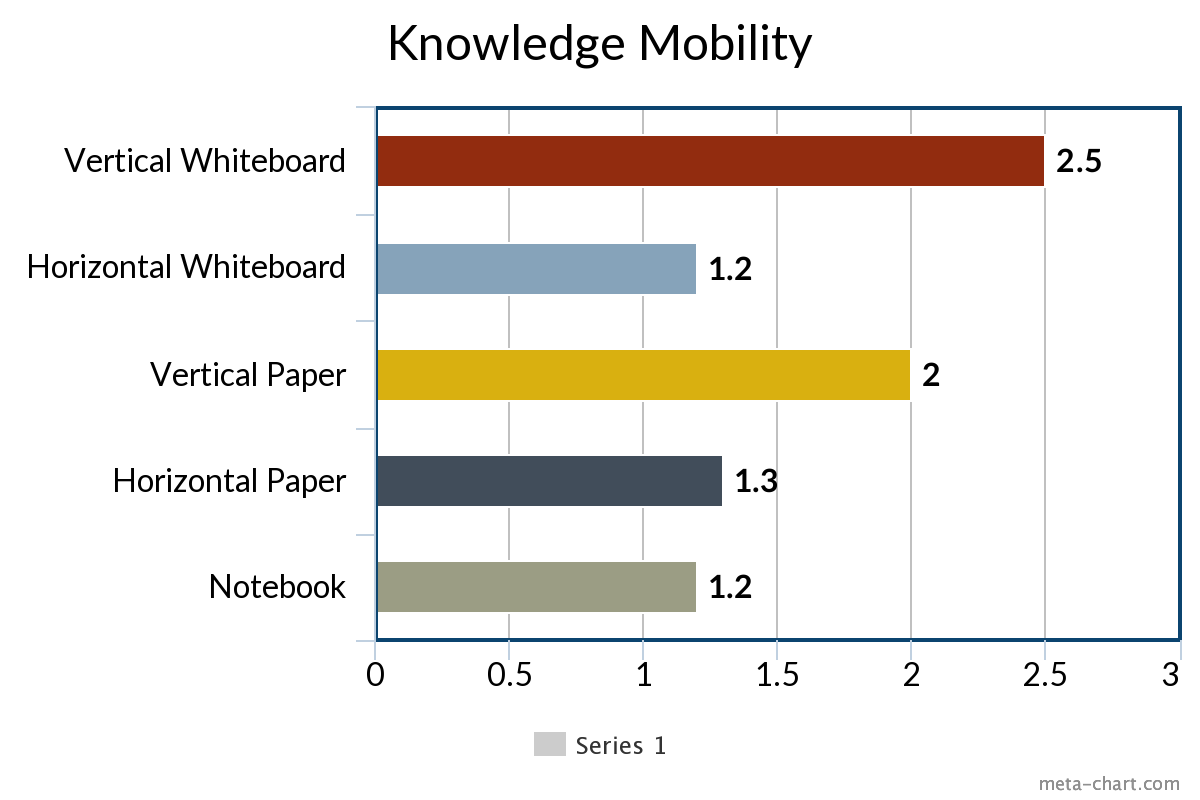 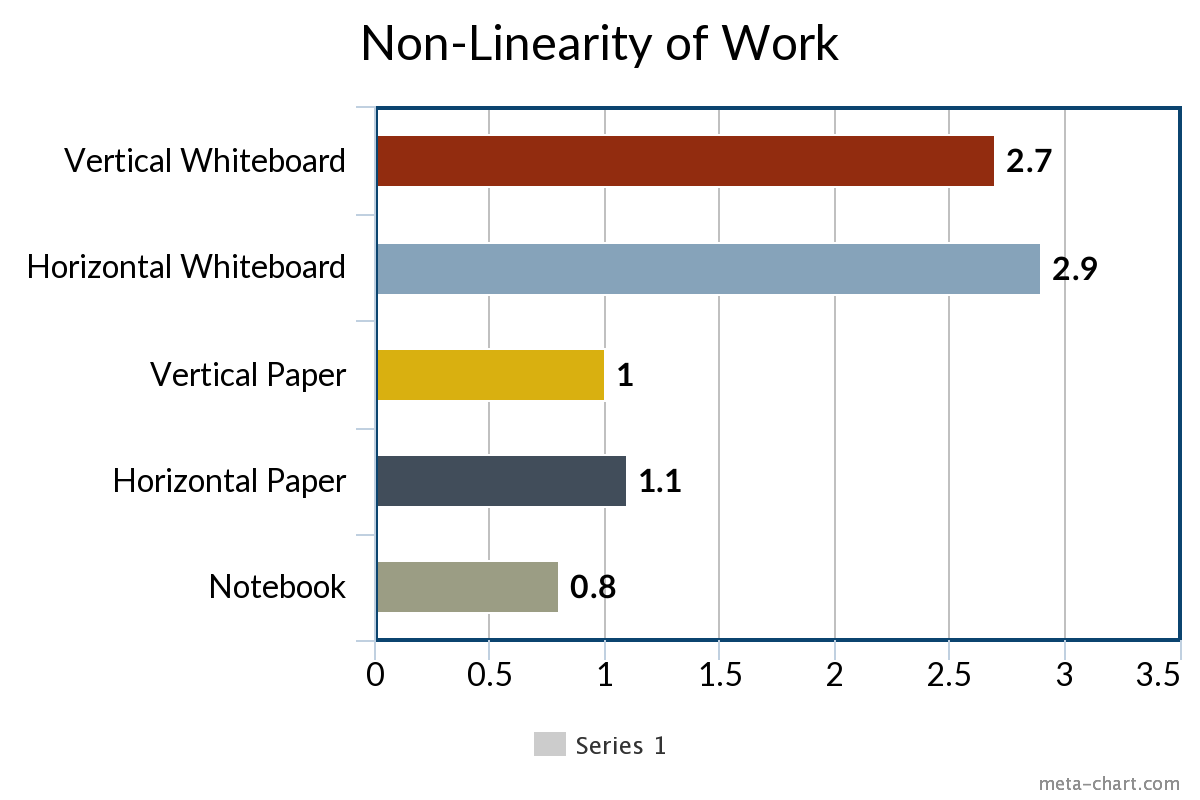 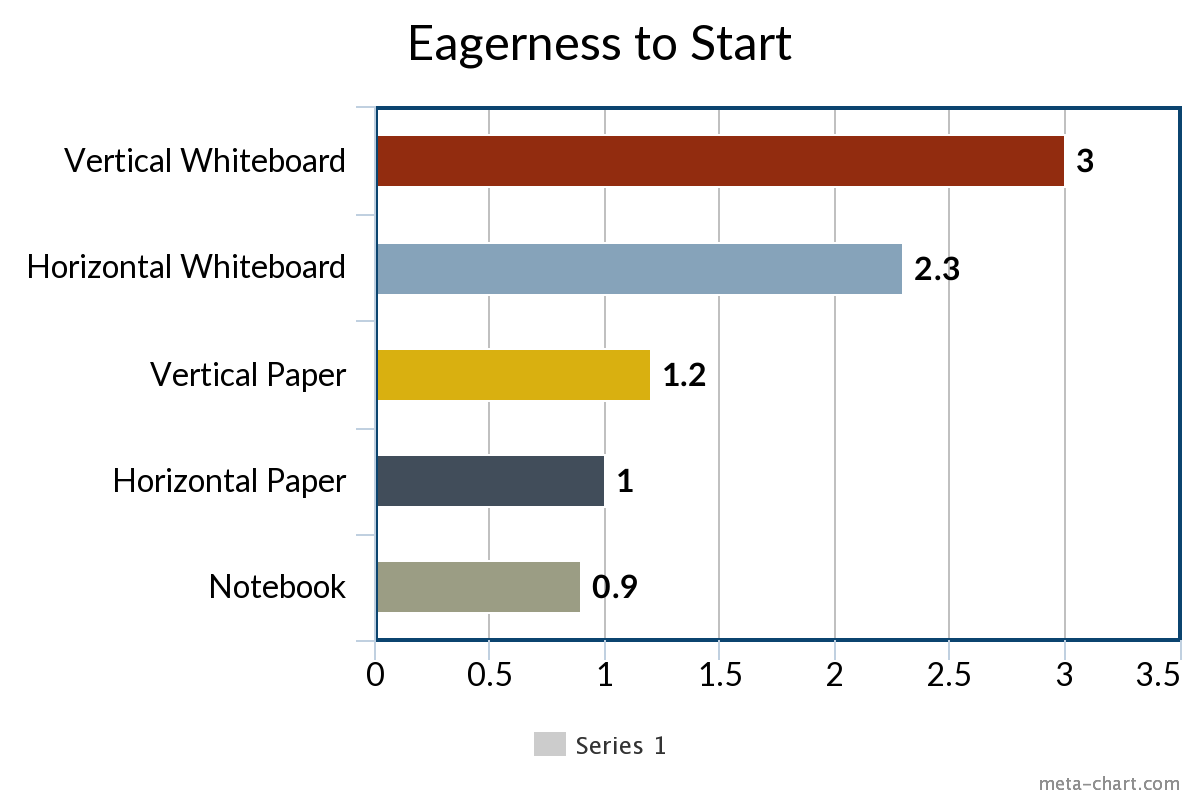 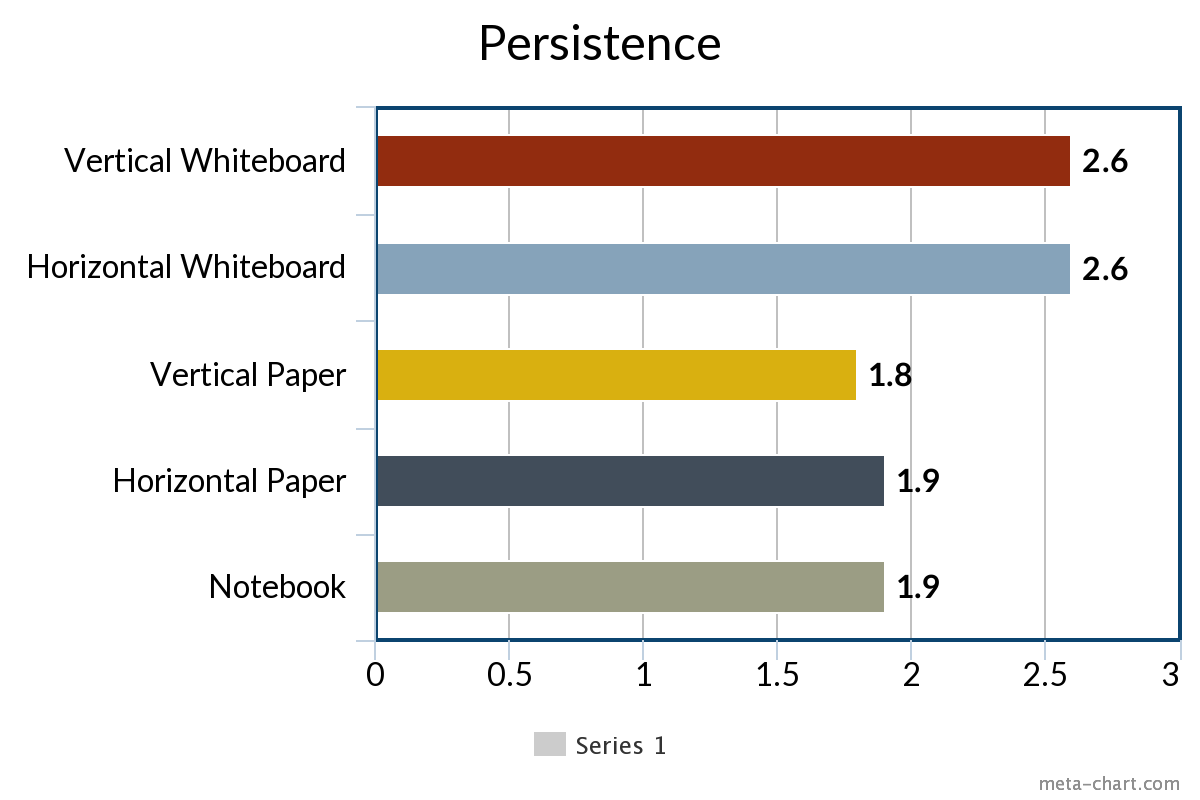 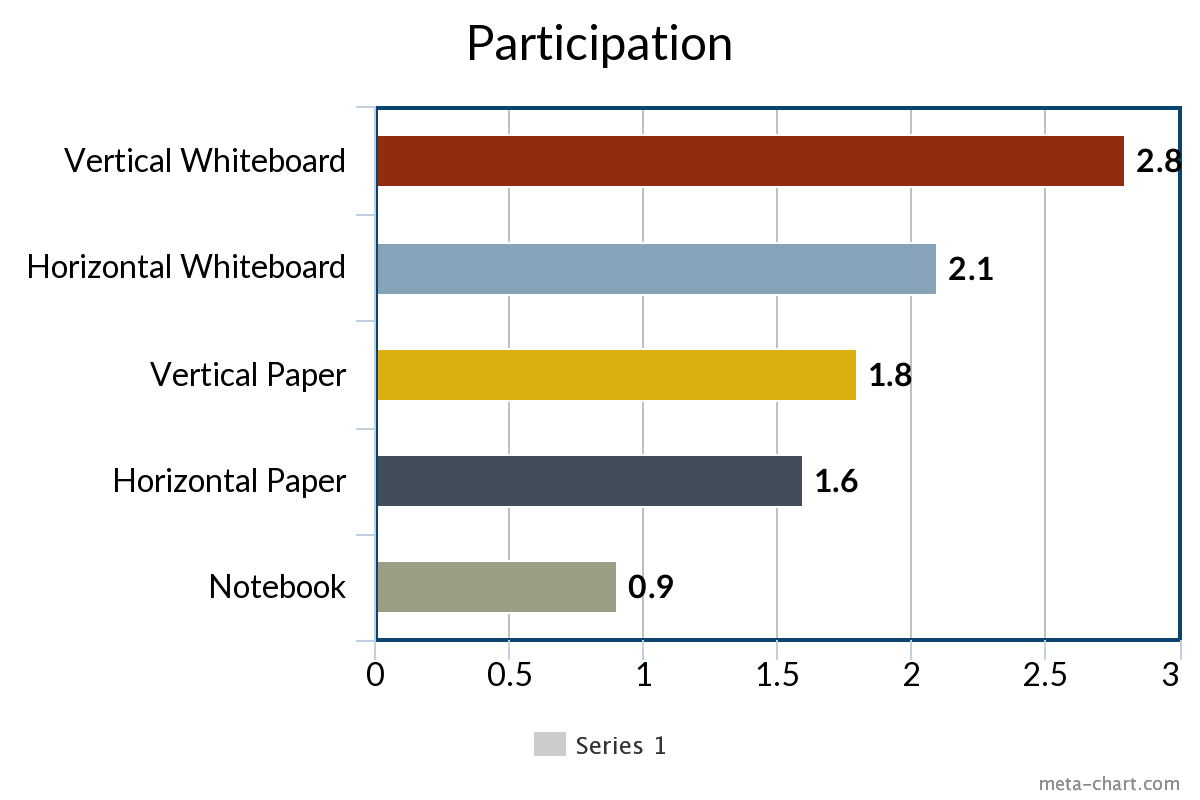 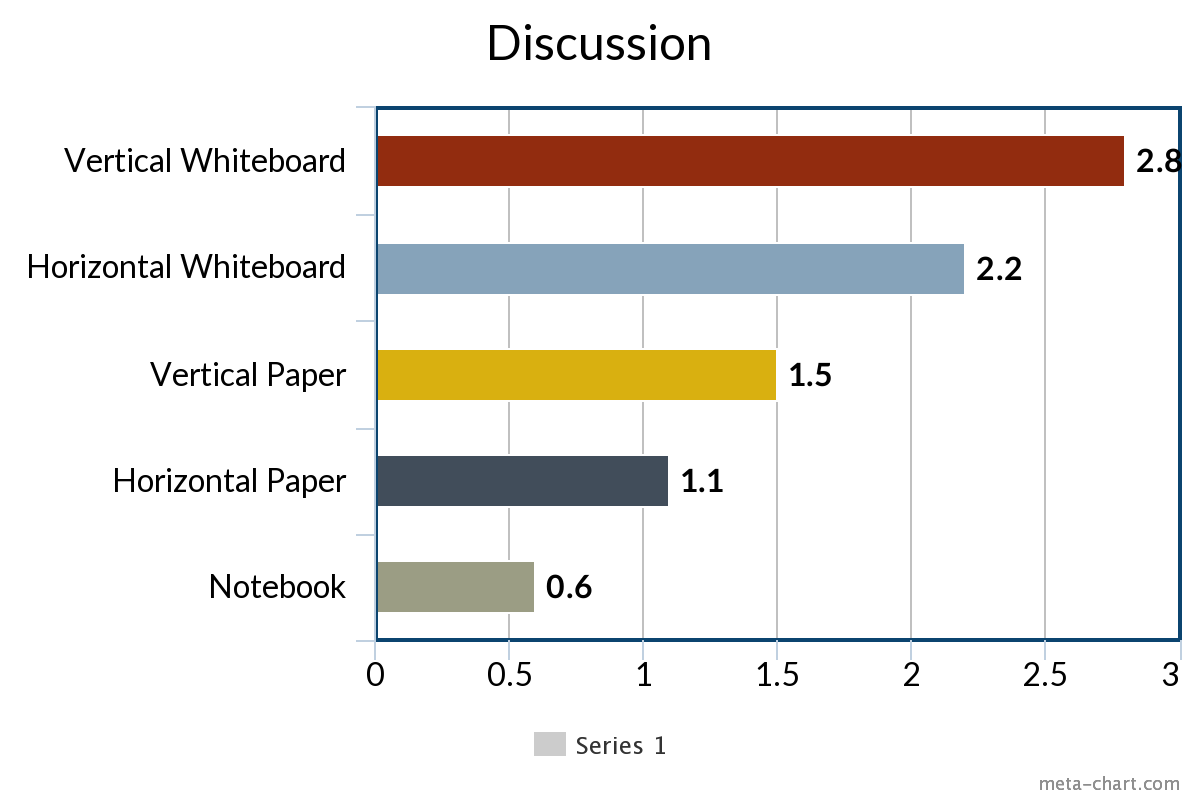 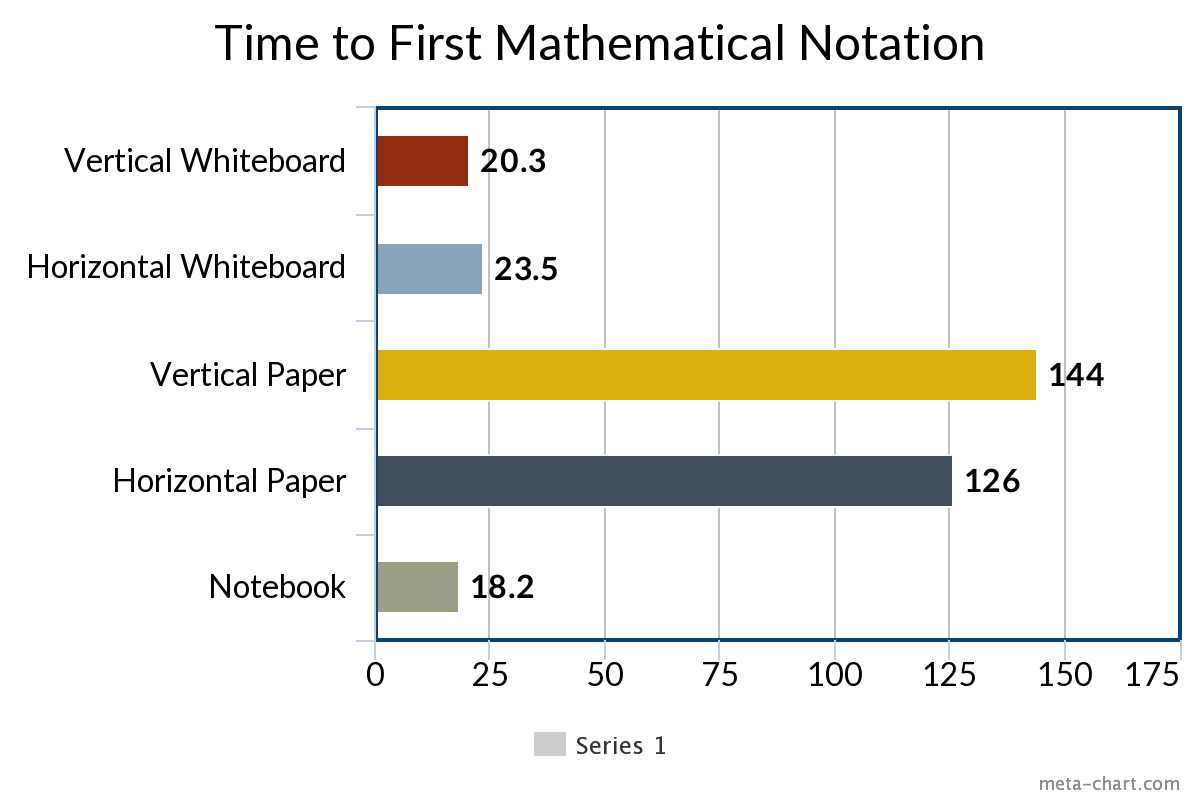 Problems 
Worth
Solving
How can I
Stimulate deep
thinking?
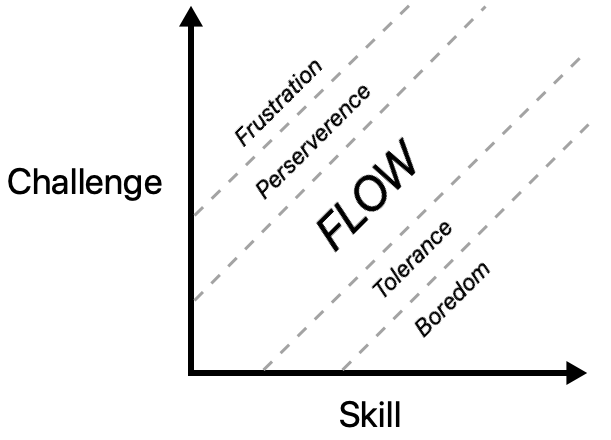 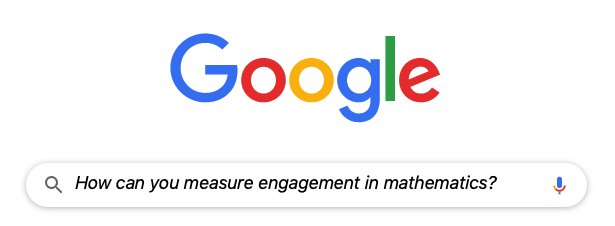 How can I
manipulate the traditional 
classroom to encourage
engagement in math?
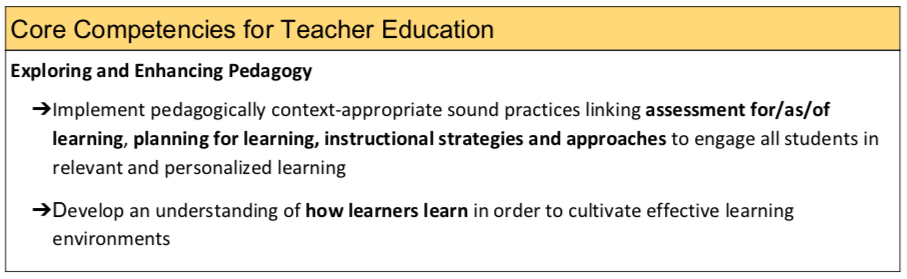 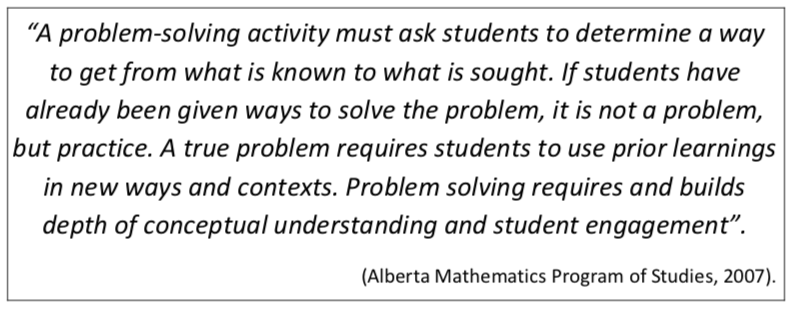 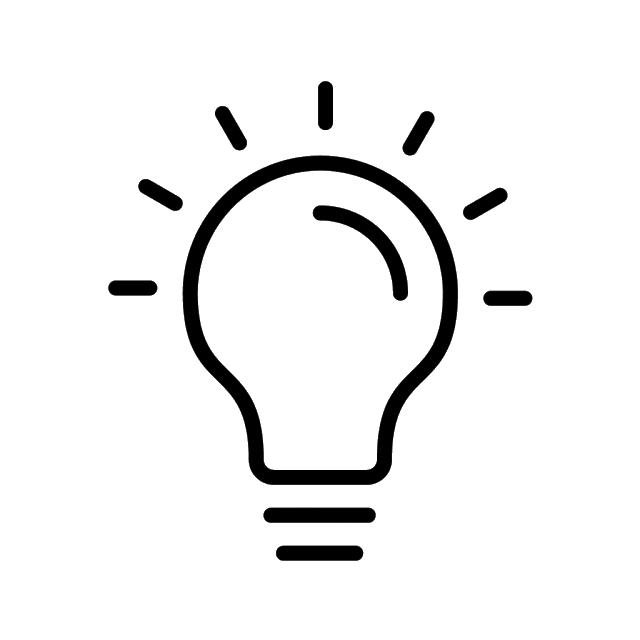 WHY VERTICAL 
NON-PERMANENT 
SURFACES?
Building
Thinking 
Classrooms
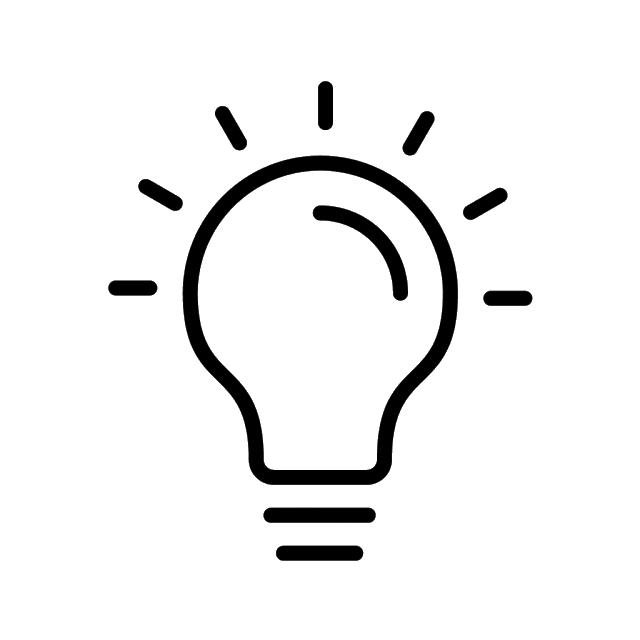 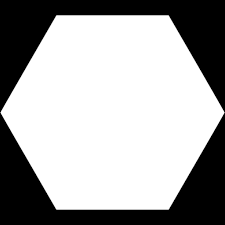 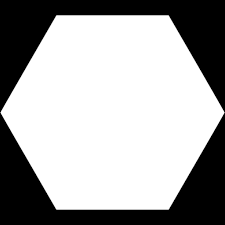 Use Vertical 
Non-Permanent
Surfaces
Form 
Visibly 
Random
Groups
Use
Hints and 
Extensions
Begin 
with Good 
Problems
Use
Mindful
Notes
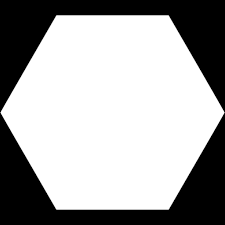 Level
to the 
Bottom
Check for 
Understanding
Answer only
“Keep Thinking” 
Questions
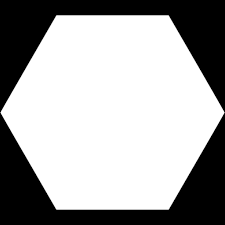 Use Oral
Instructions
Build 
Autonomy
De-front the
Classroom
Shift
Assessment
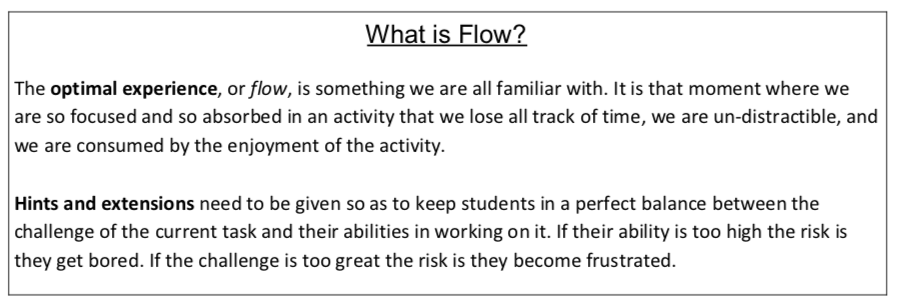 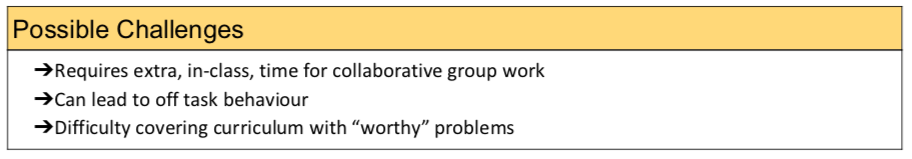 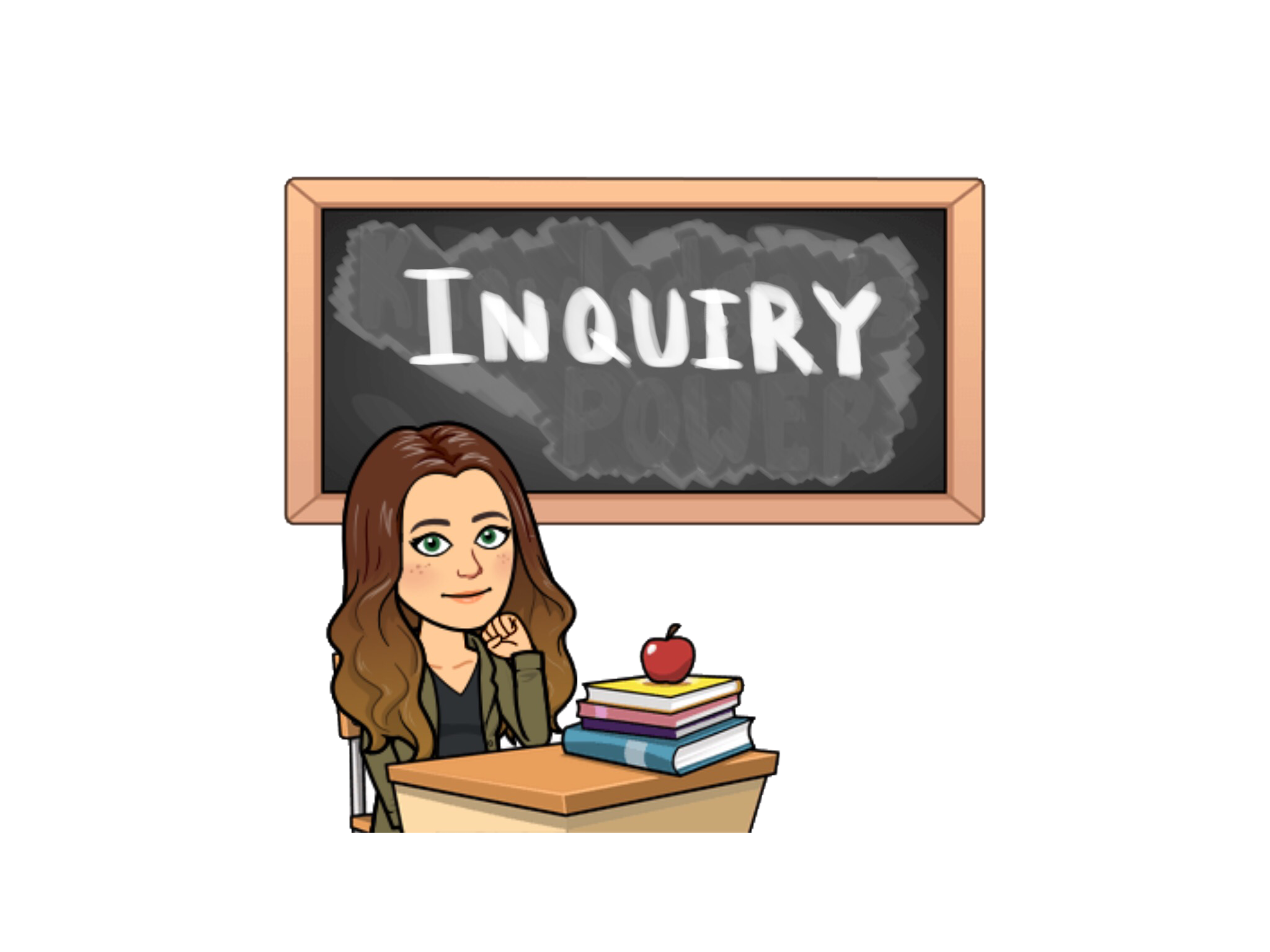 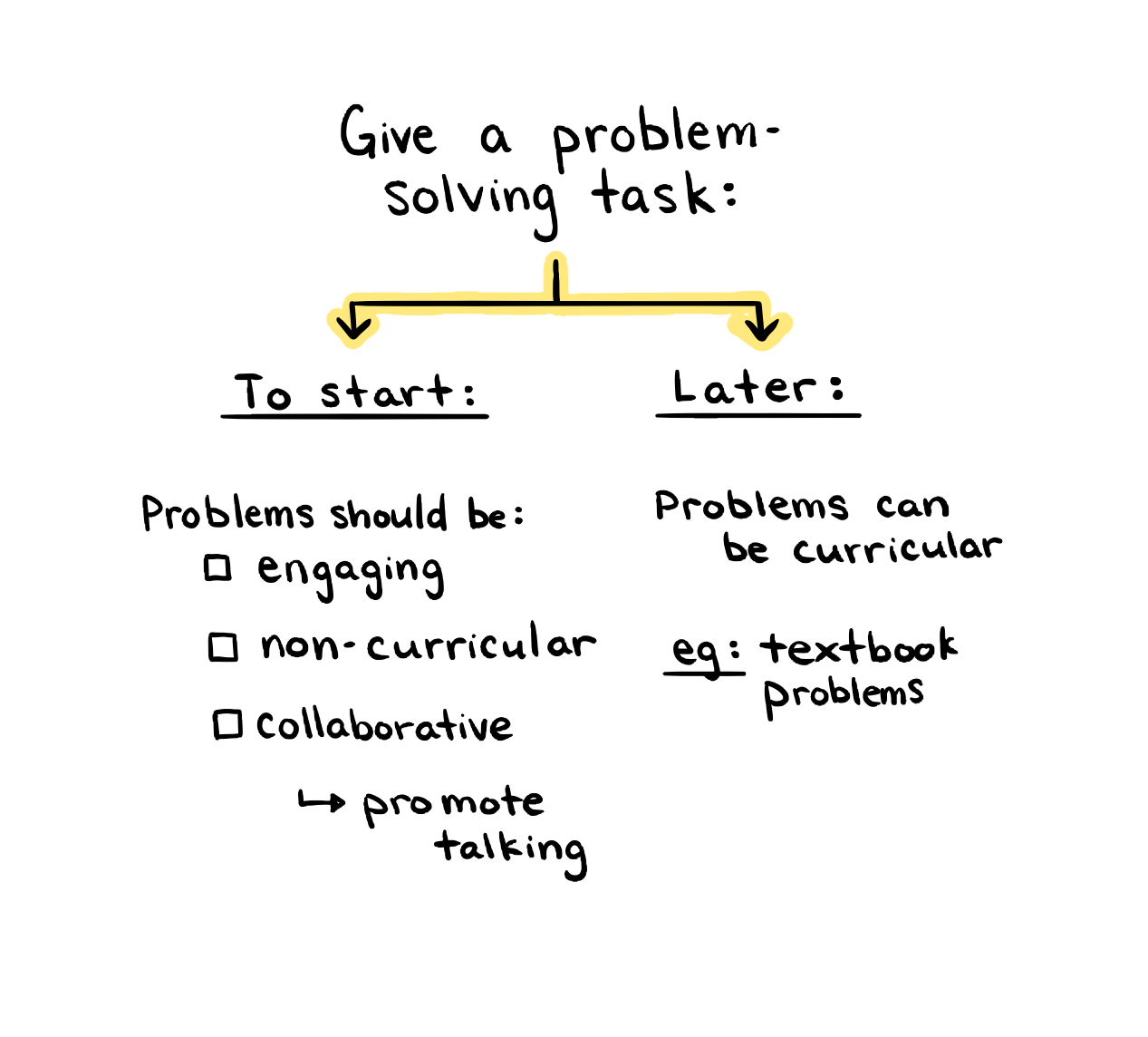 Begin 
with Good 
Problems
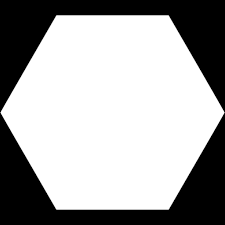 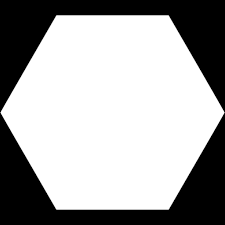 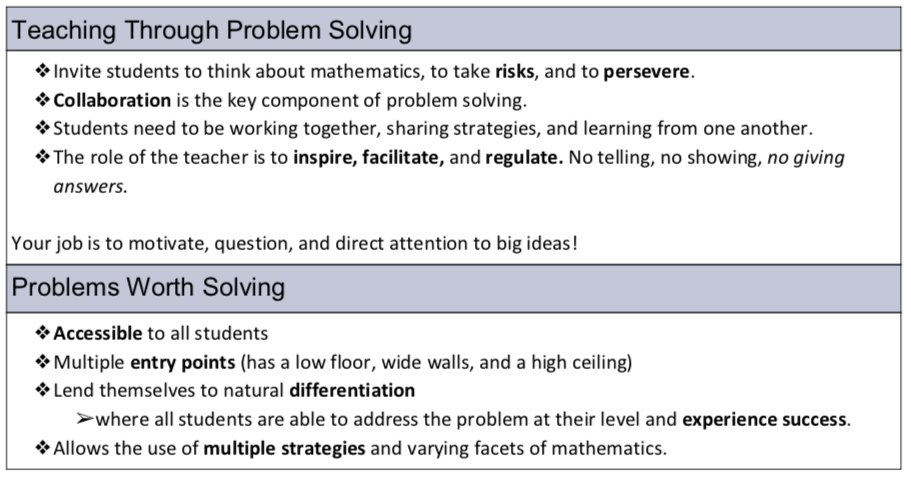 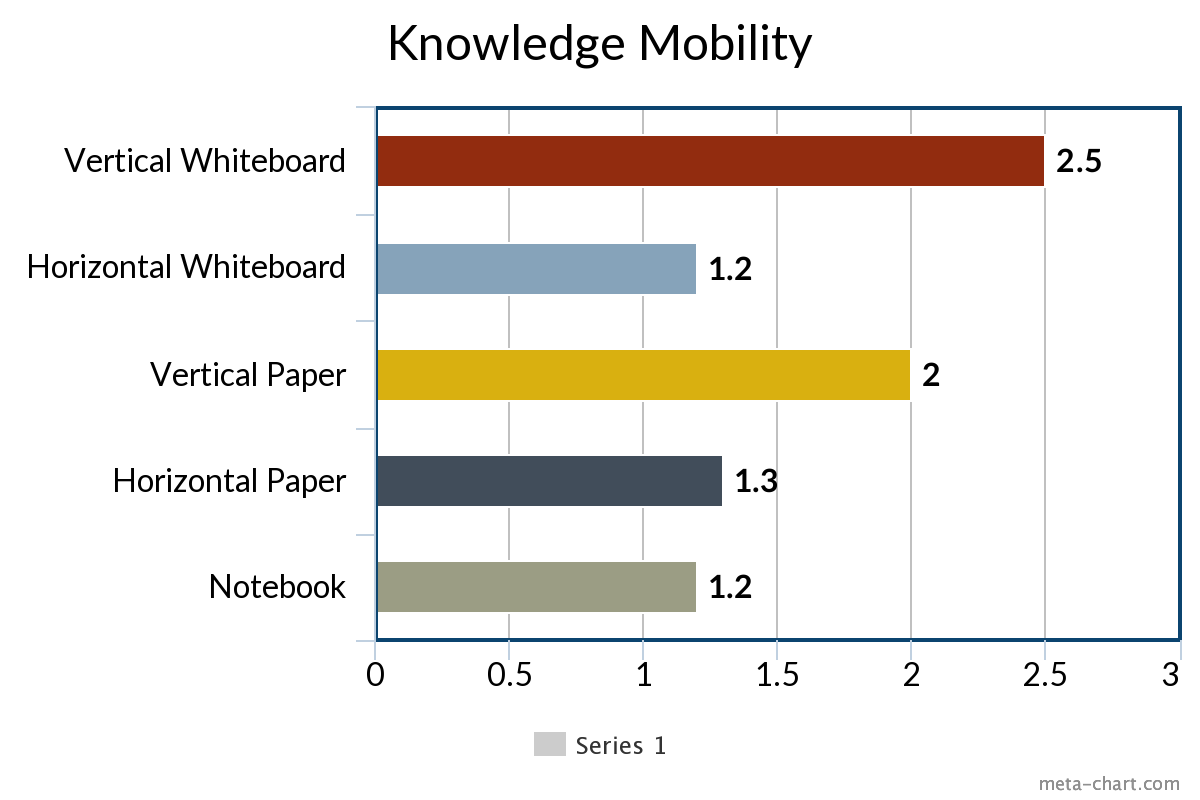 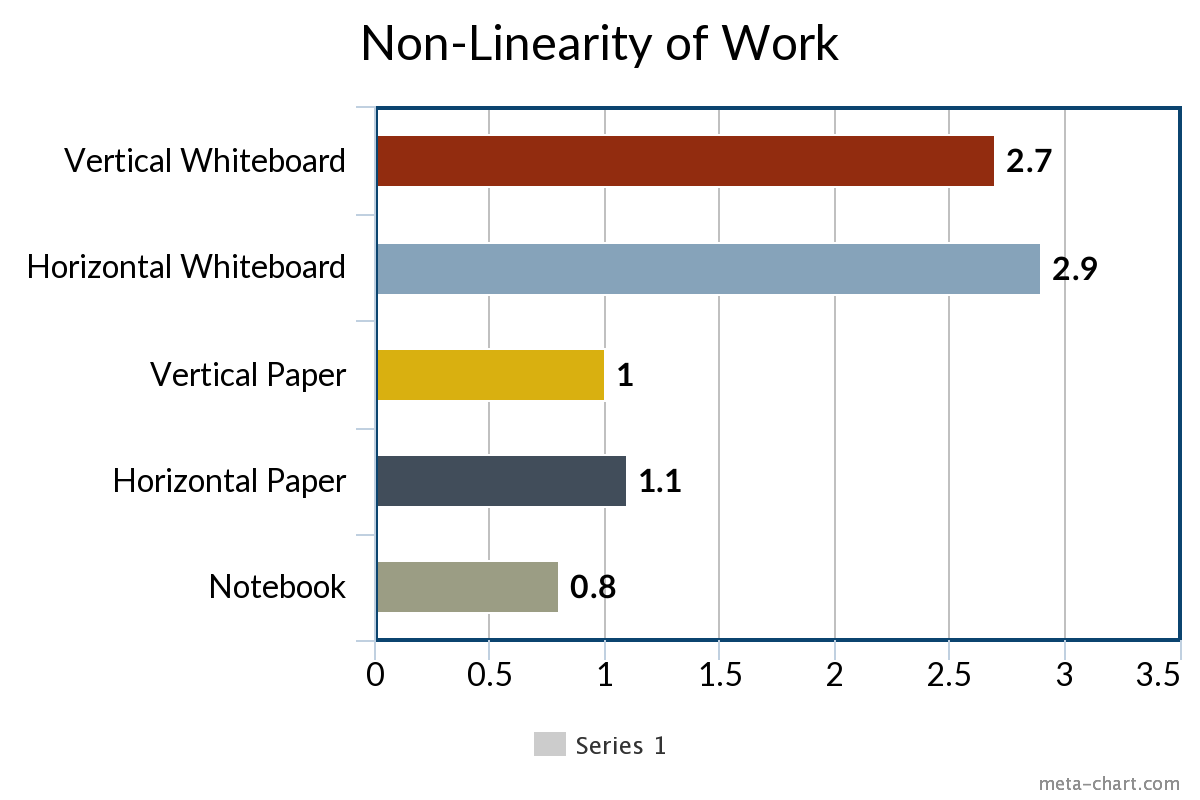 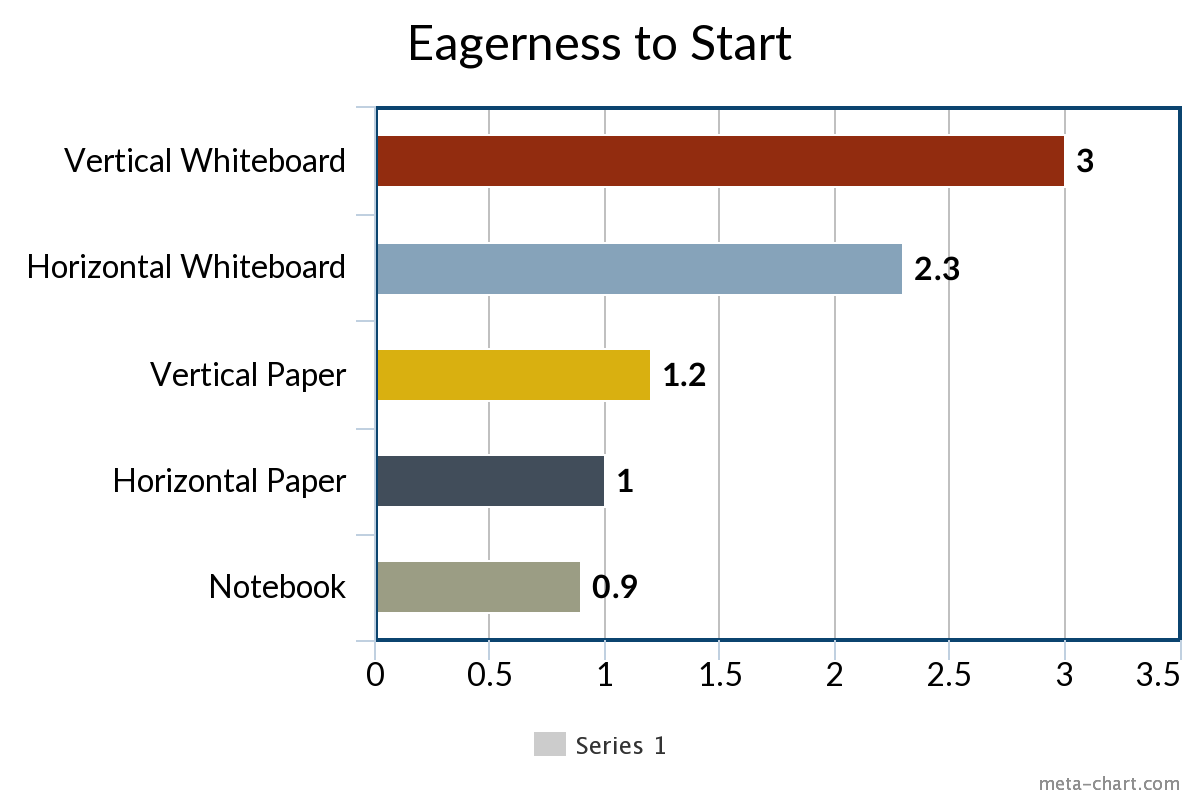 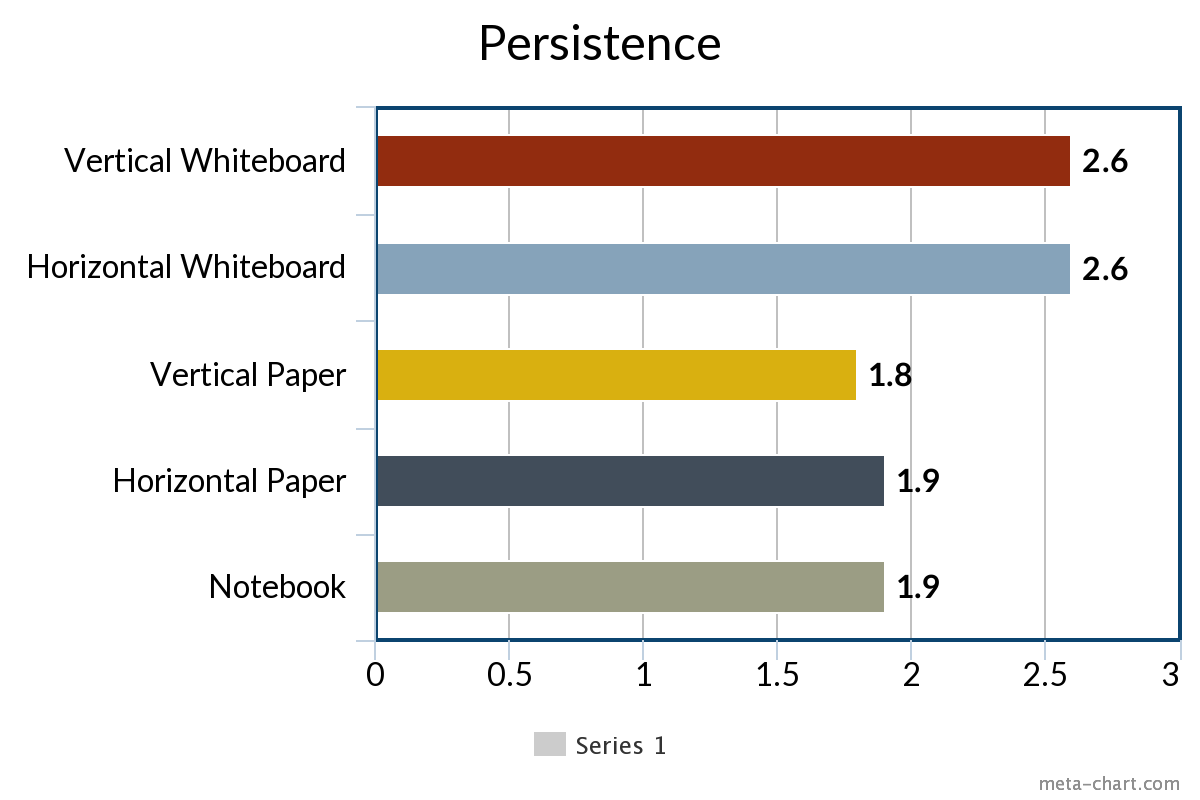 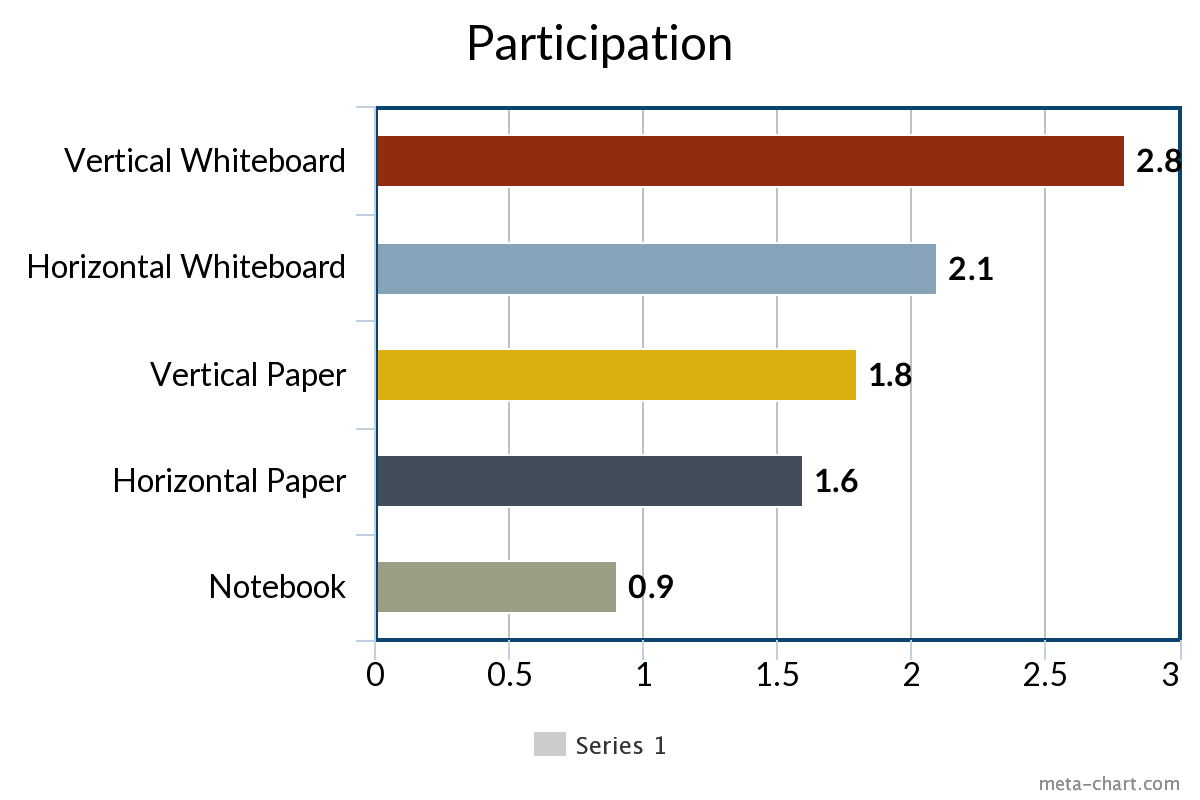 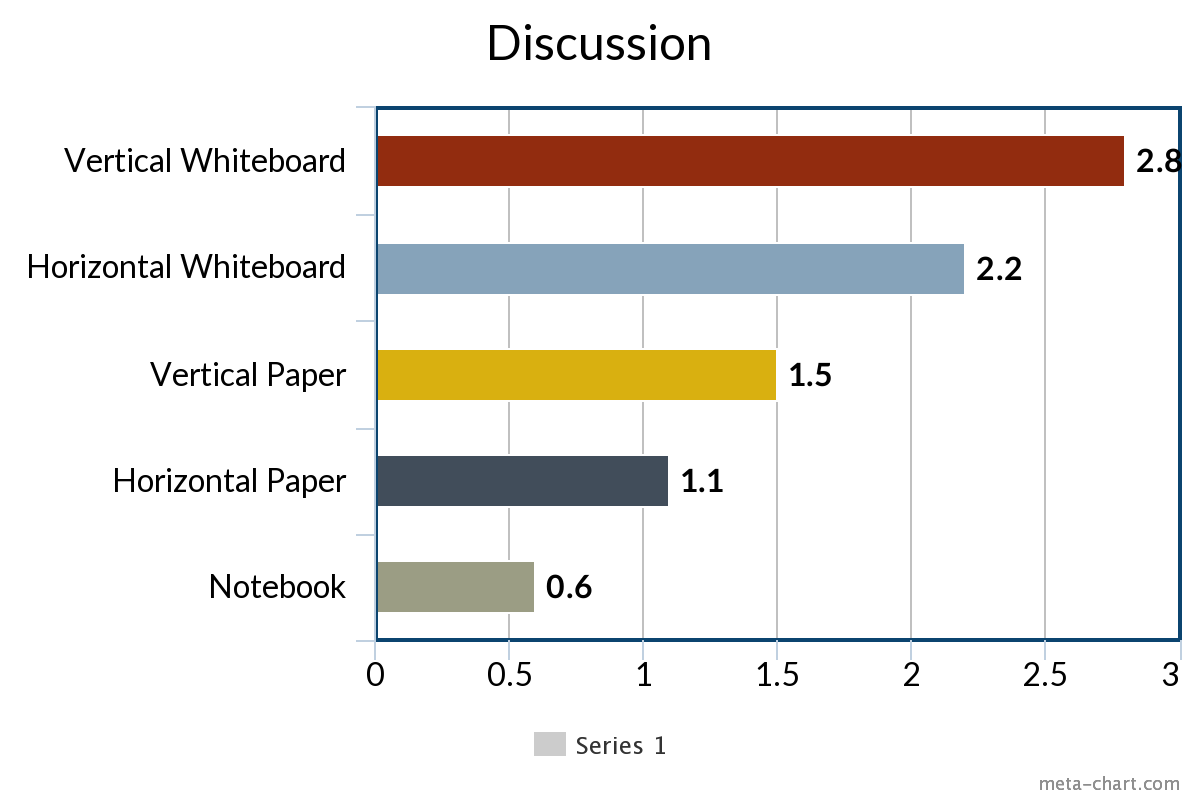 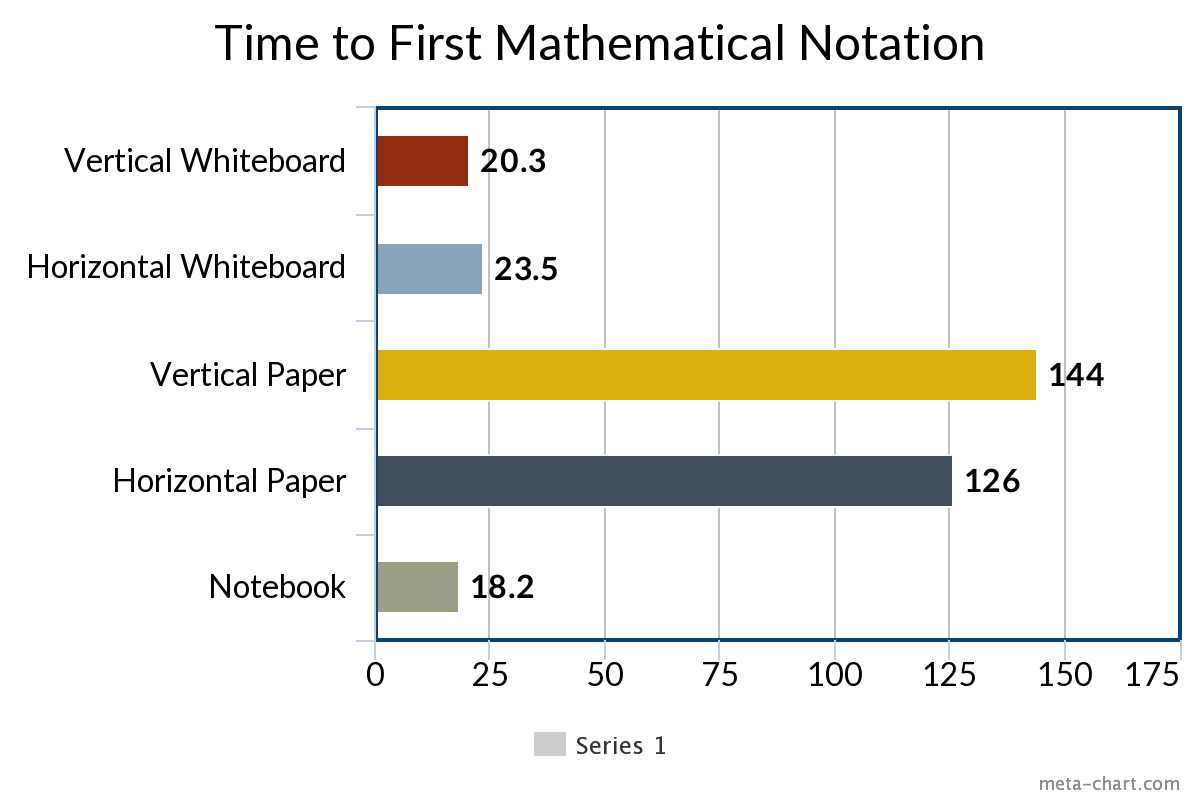 Problems 
Worth
Solving
How can I
Stimulate deep
thinking?
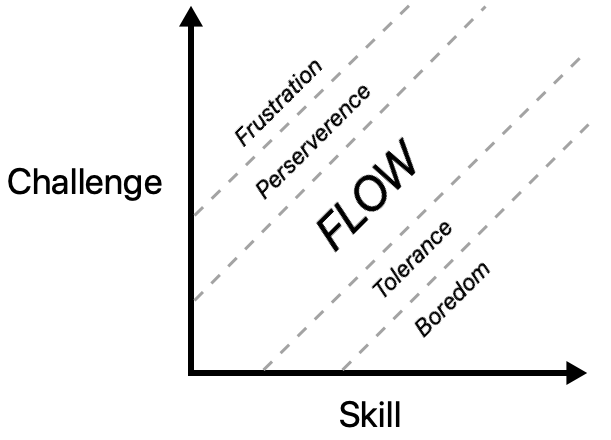 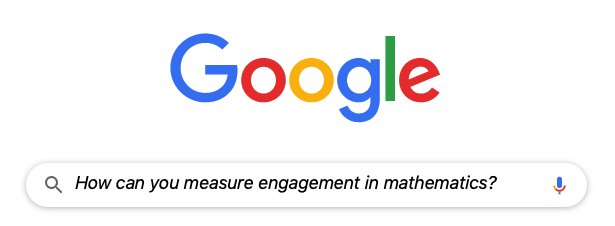 How can I
manipulate the traditional 
classroom to encourage
engagement in math?
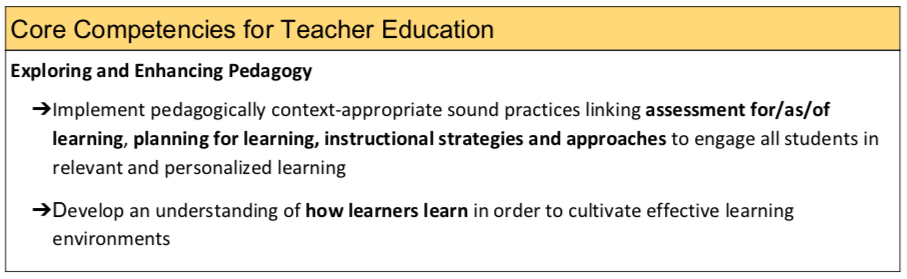 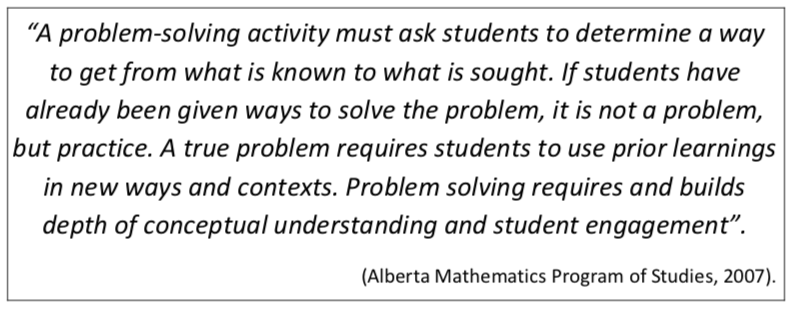 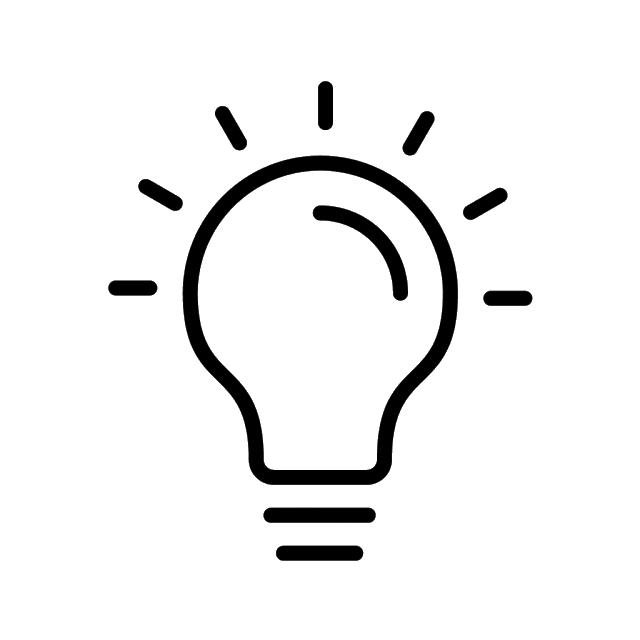 WHY VERTICAL 
NON-PERMANENT 
SURFACES?
Building
Thinking 
Classrooms
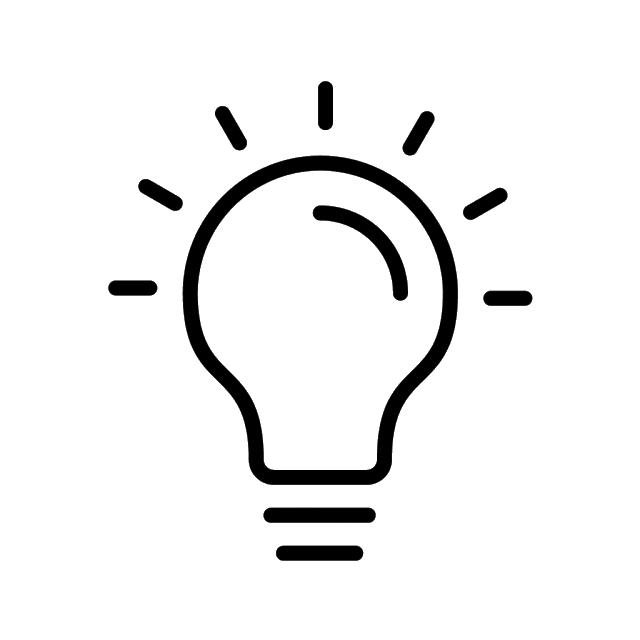 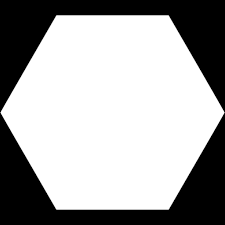 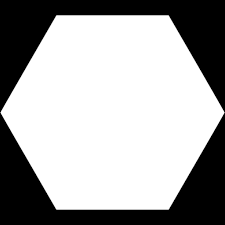 Use Vertical 
Non-Permanent
Surfaces
Form 
Visibly 
Random
Groups
Use
Hints and 
Extensions
Begin 
with Good 
Problems
Use
Mindful
Notes
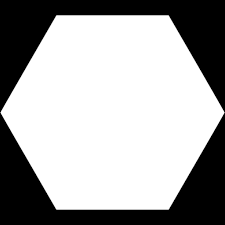 Level
to the 
Bottom
Check for 
Understanding
Answer only
“Keep Thinking” 
Questions
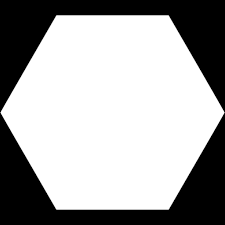 Use Oral
Instructions
Build 
Autonomy
De-front the
Classroom
Shift
Assessment
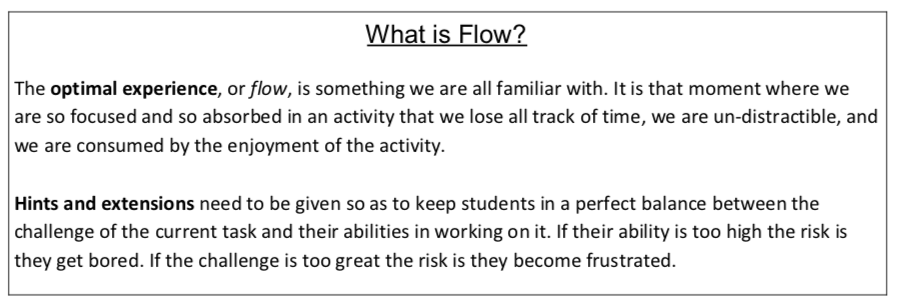 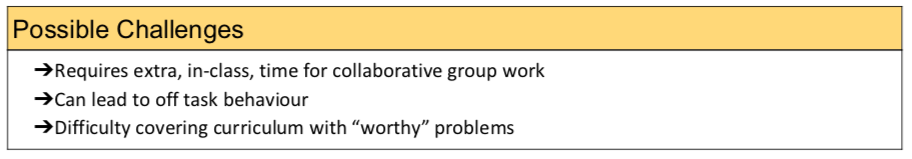 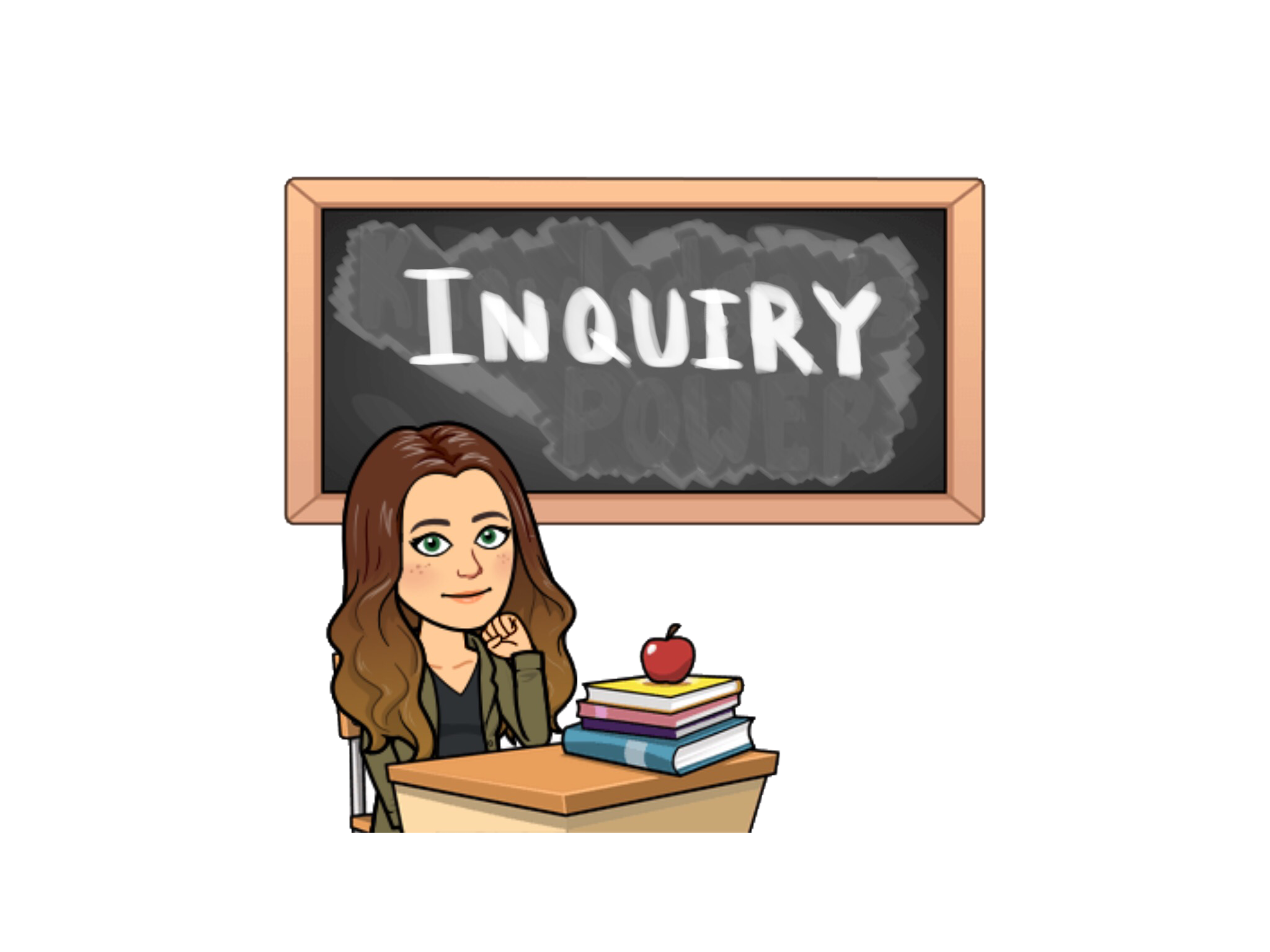 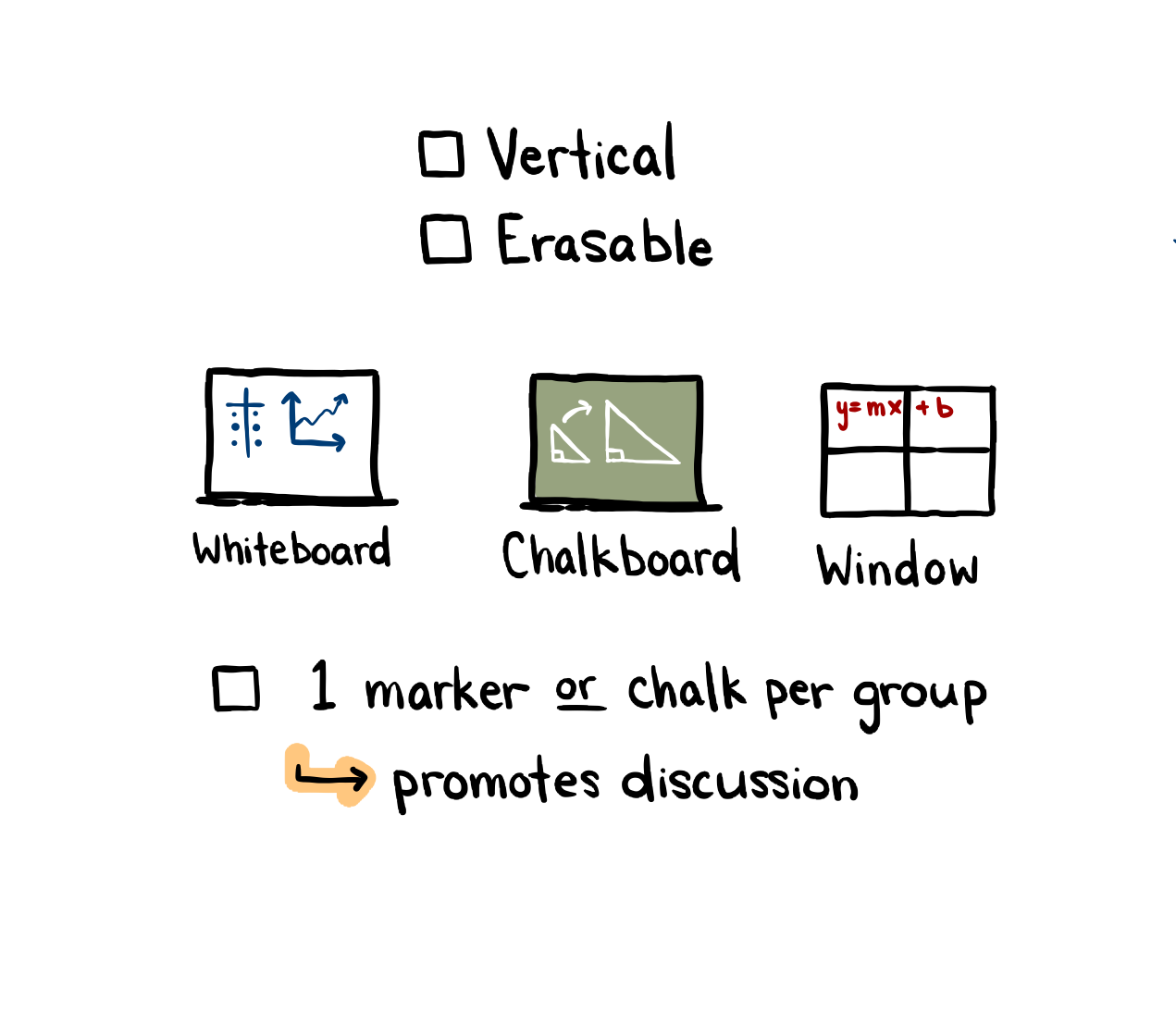 Use 
Vertical
Non
Permanent 
Surfaces
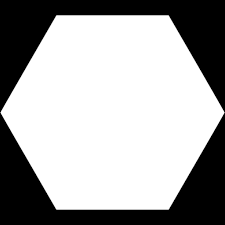 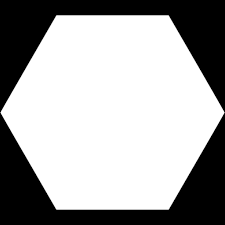 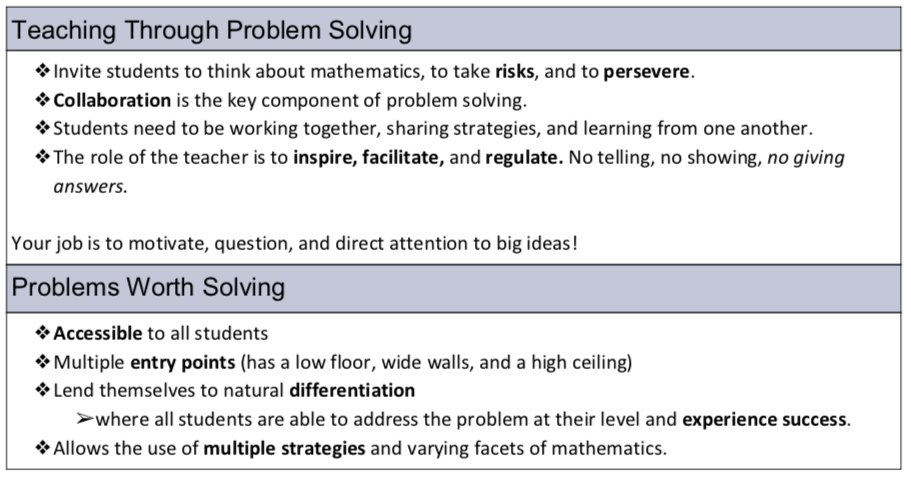 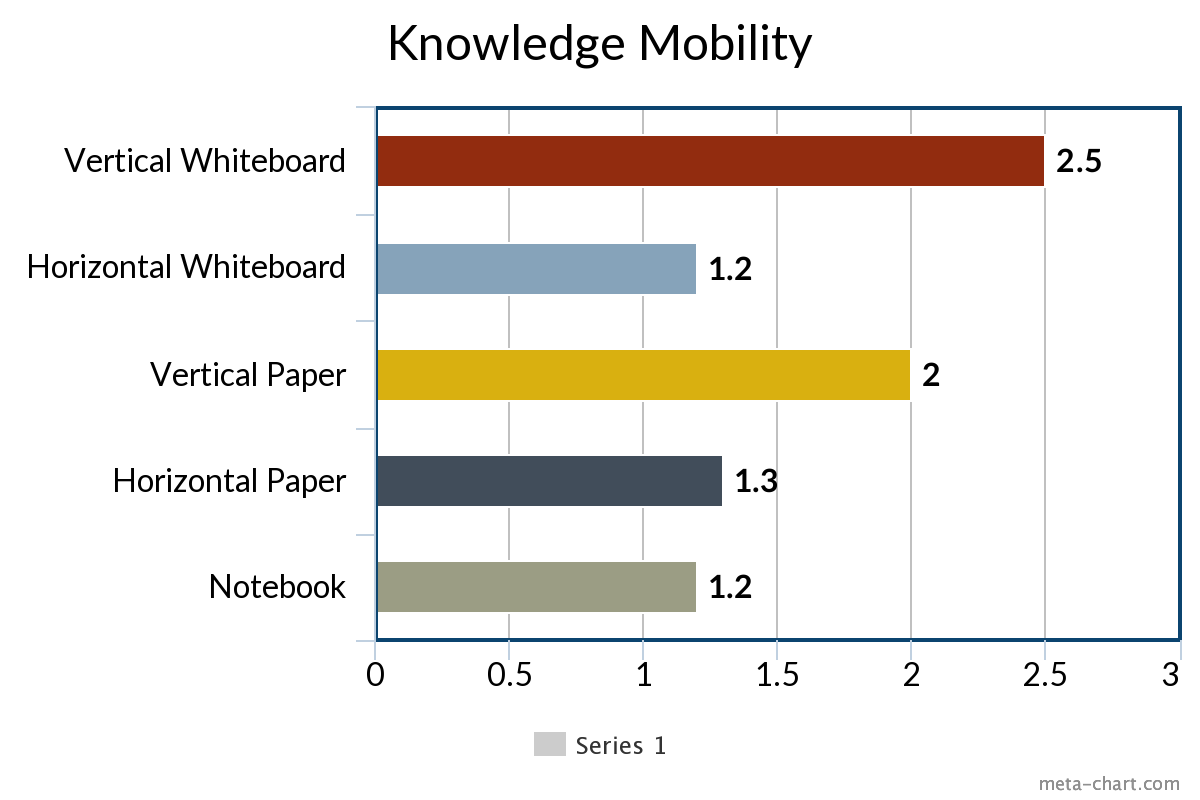 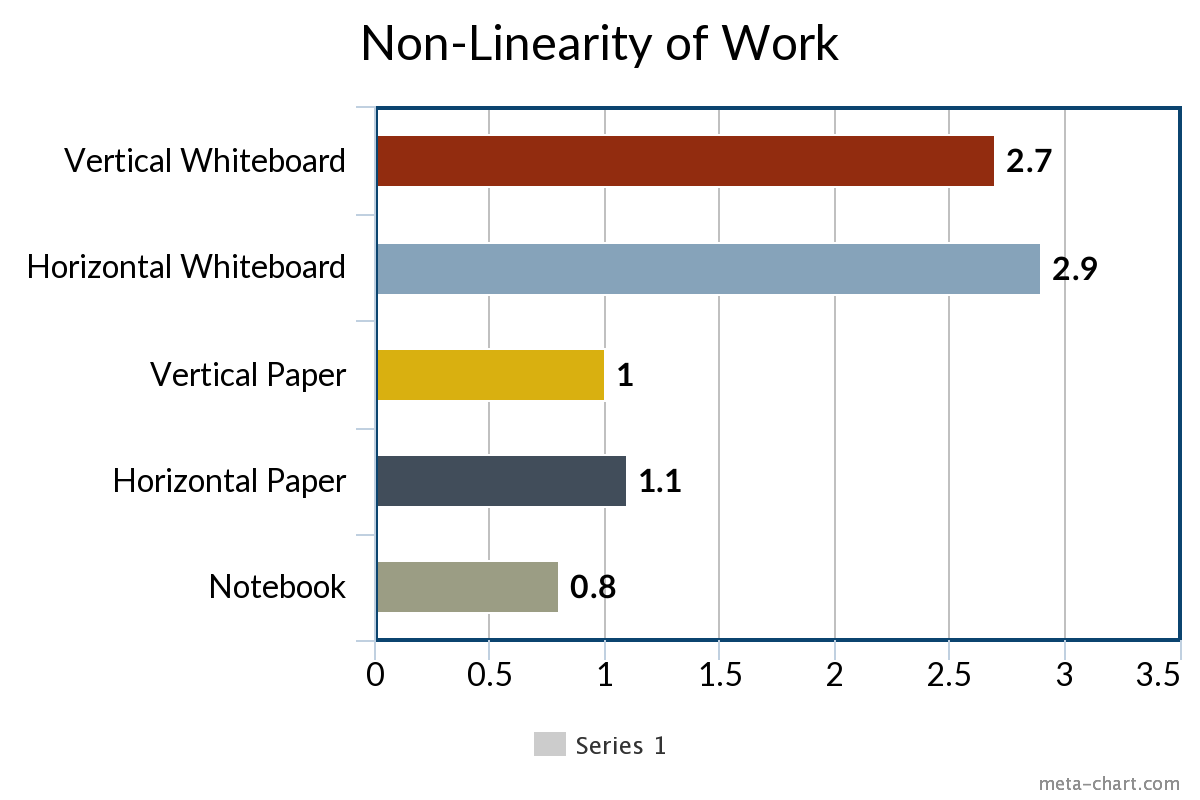 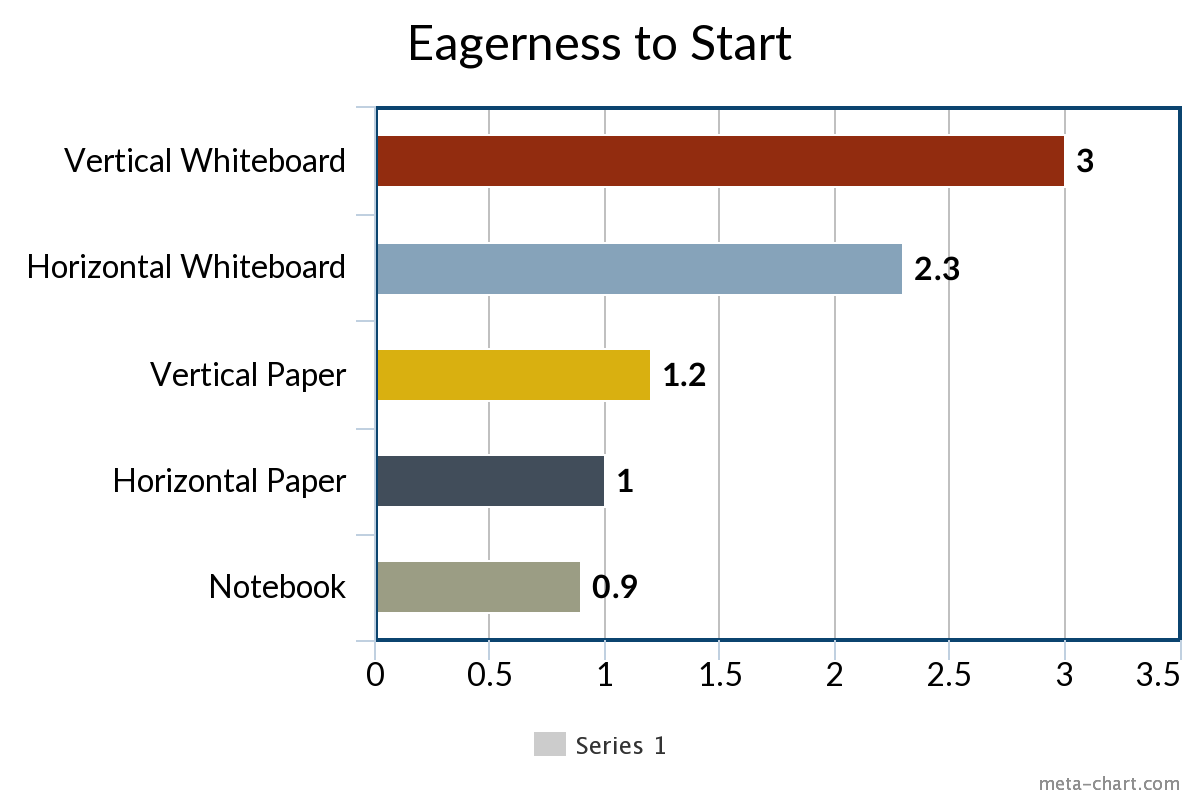 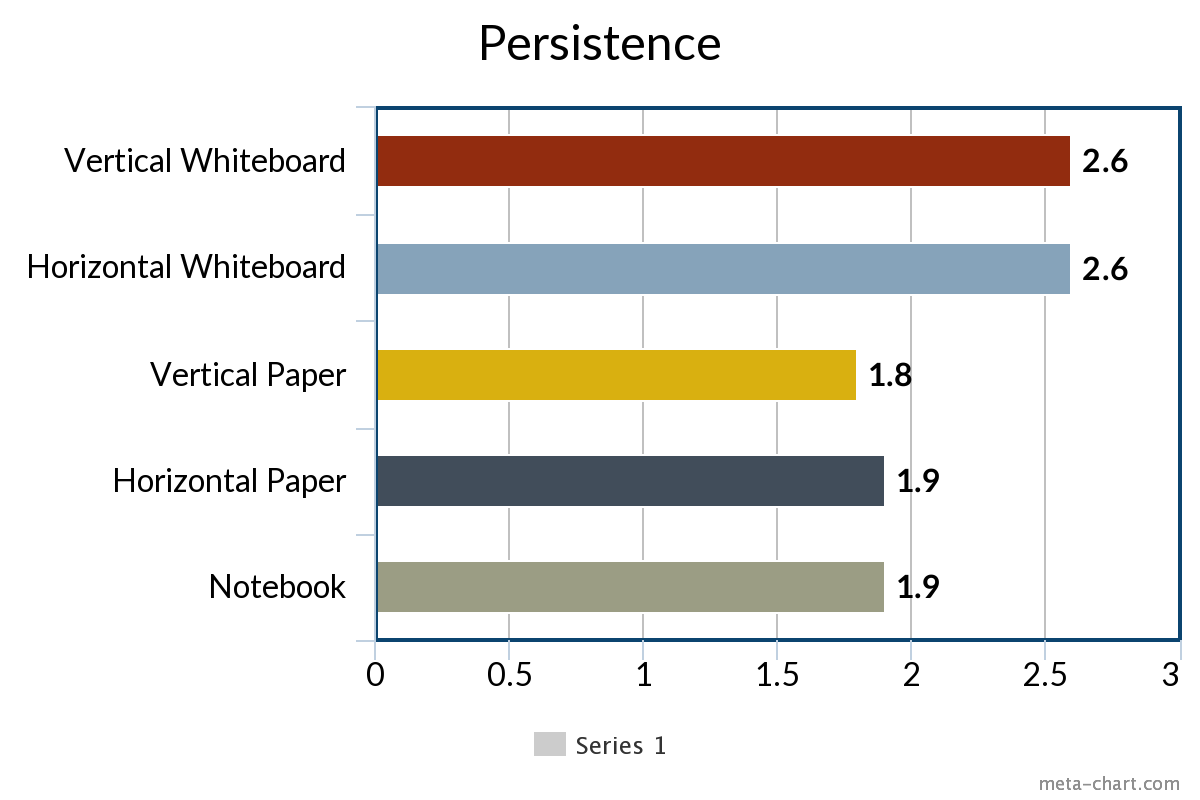 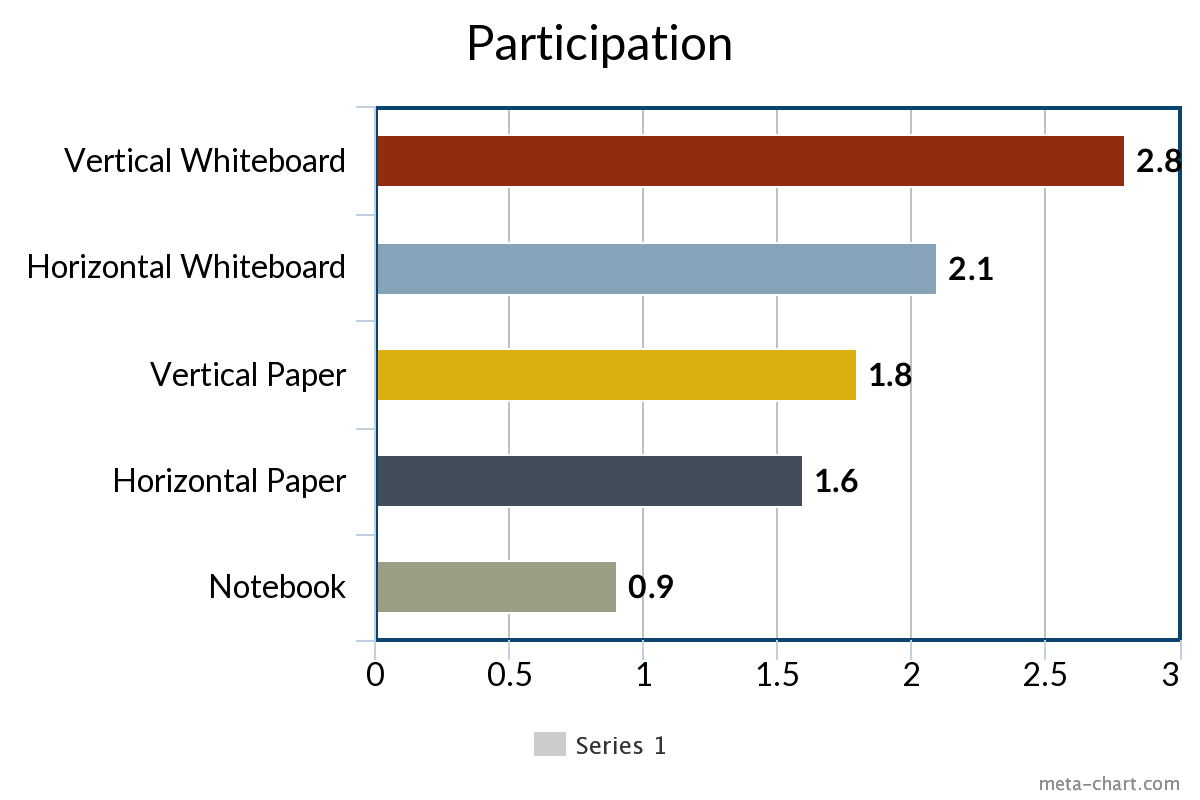 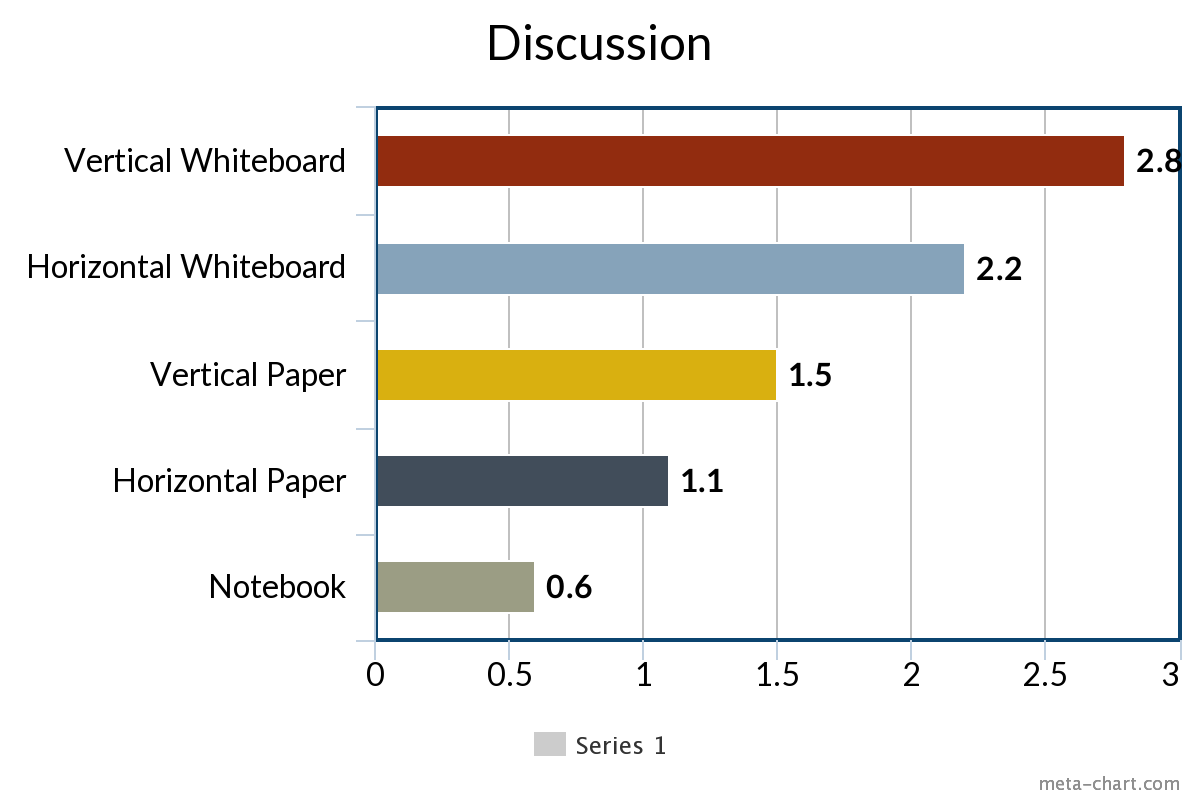 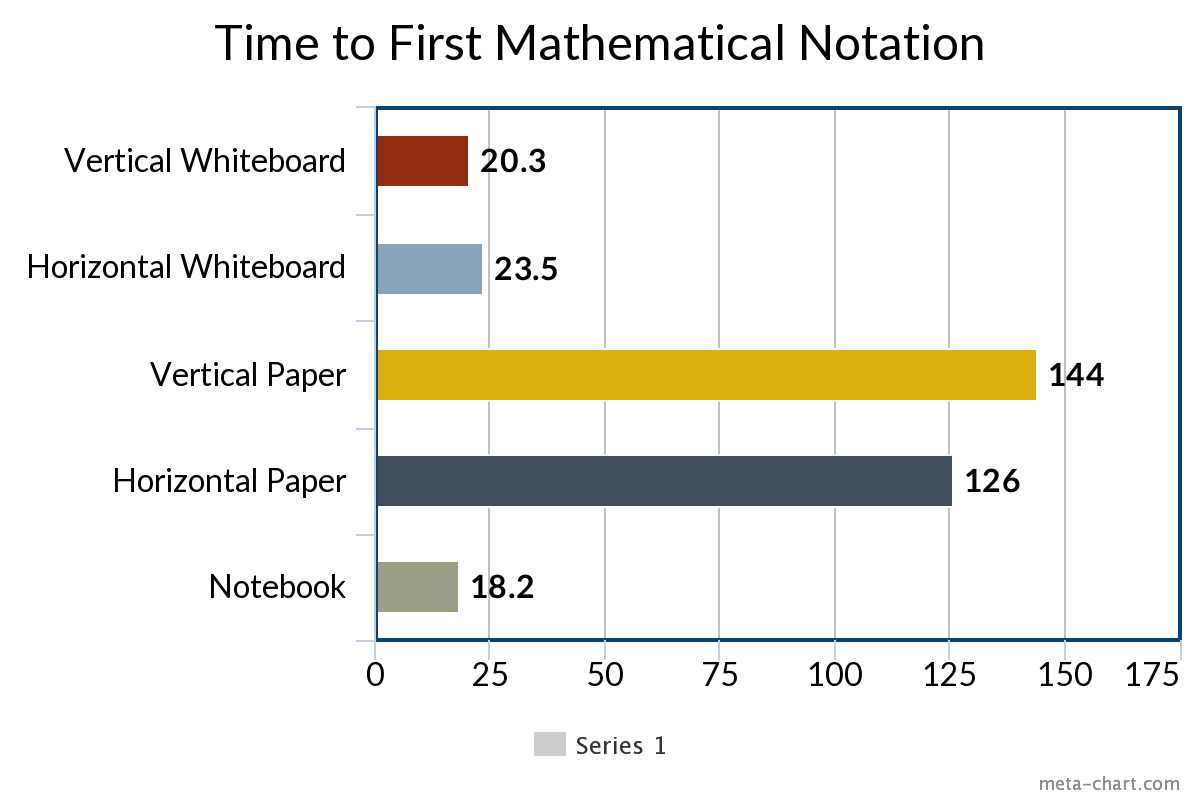 Problems 
Worth
Solving
How can I
Stimulate deep
thinking?
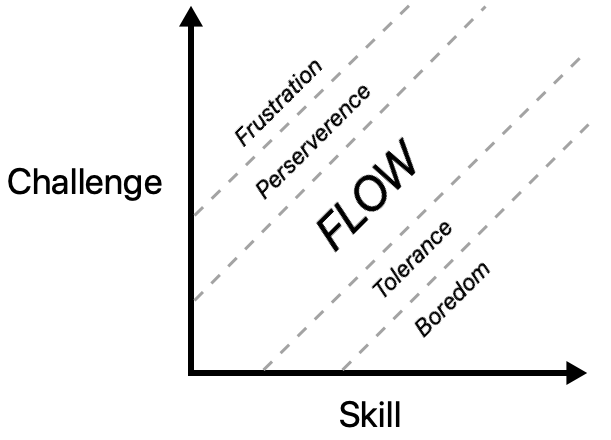 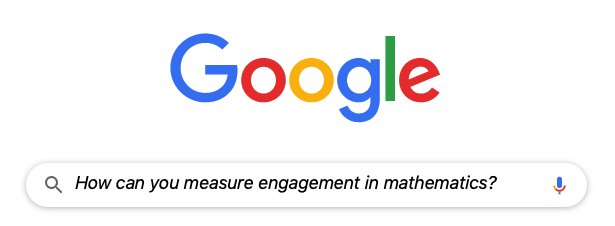 How can I
manipulate the traditional 
classroom to encourage
engagement in math?
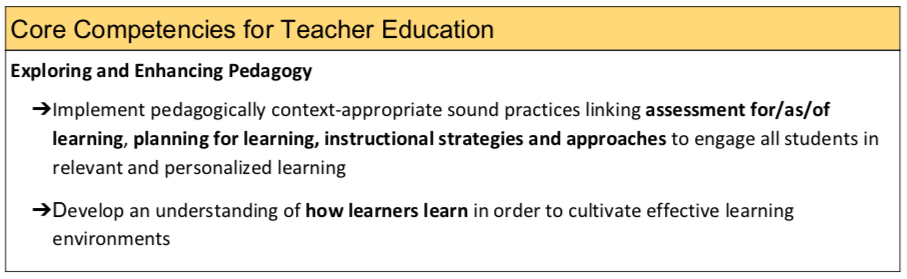 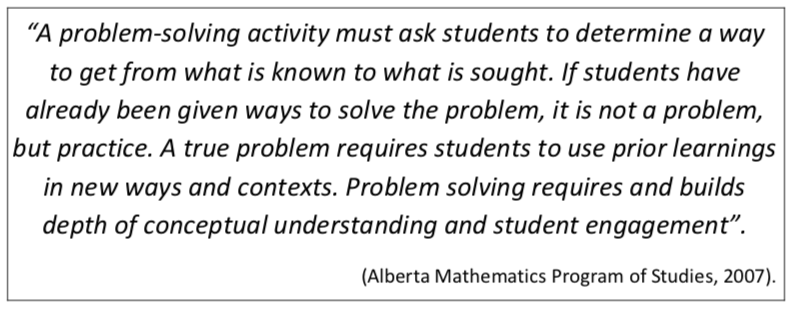 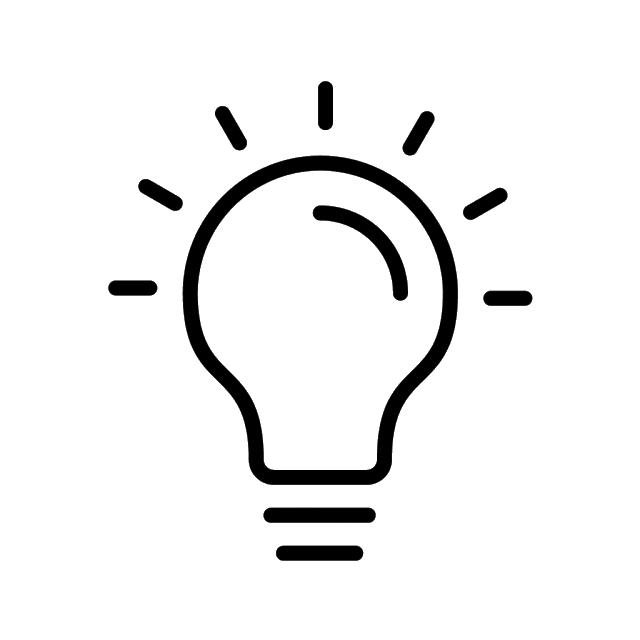 WHY VERTICAL 
NON-PERMANENT 
SURFACES?
Building
Thinking 
Classrooms
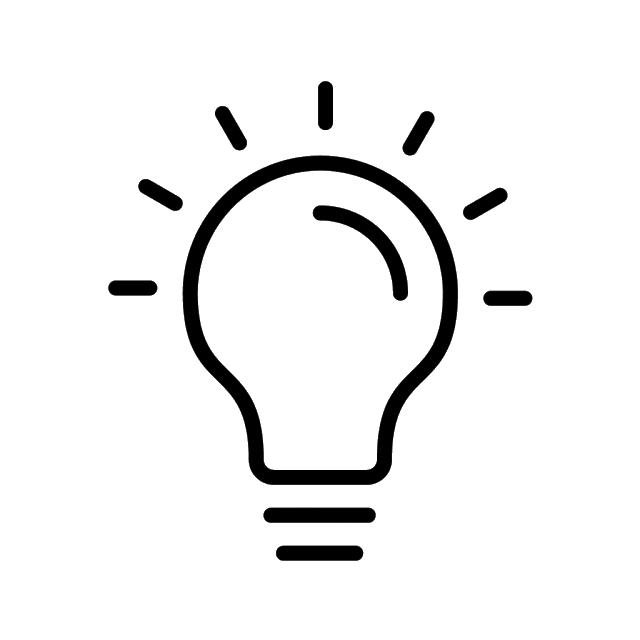 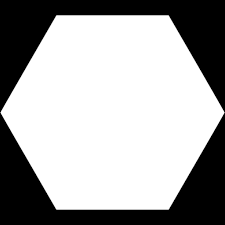 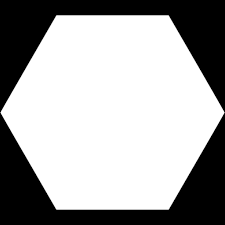 Use Vertical 
Non-Permanent
Surfaces
Form 
Visibly 
Random
Groups
Use
Hints and 
Extensions
Begin 
with Good 
Problems
Use
Mindful
Notes
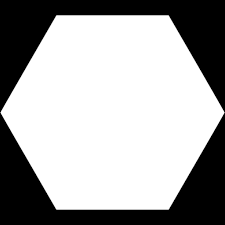 Level
to the 
Bottom
Check for 
Understanding
Answer only
“Keep Thinking” 
Questions
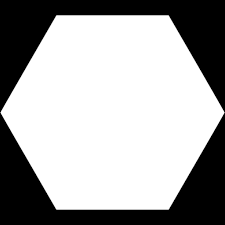 Use Oral
Instructions
Build 
Autonomy
De-front the
Classroom
Shift
Assessment
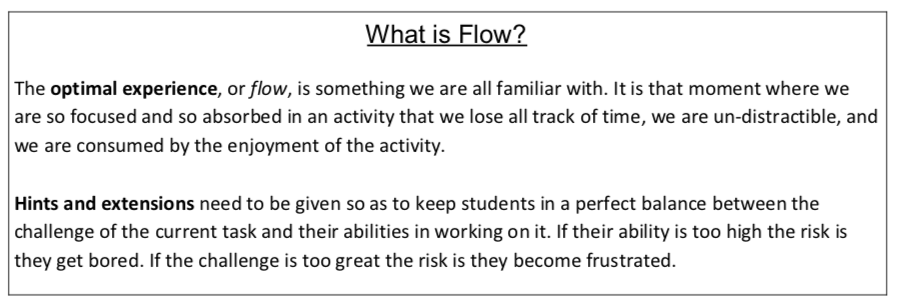 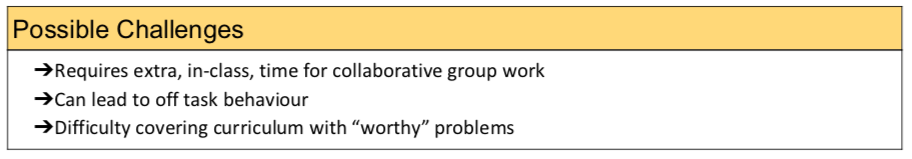 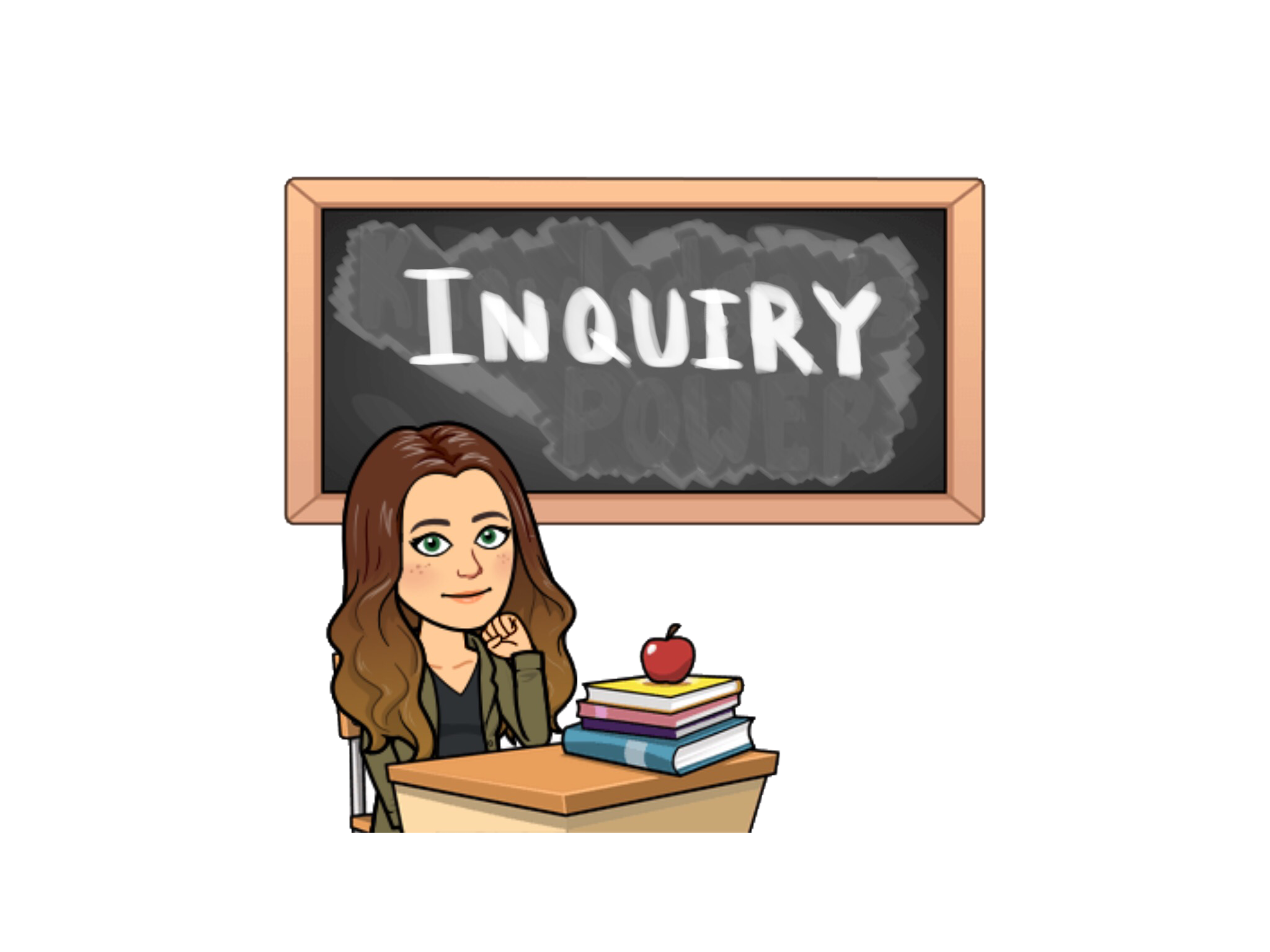 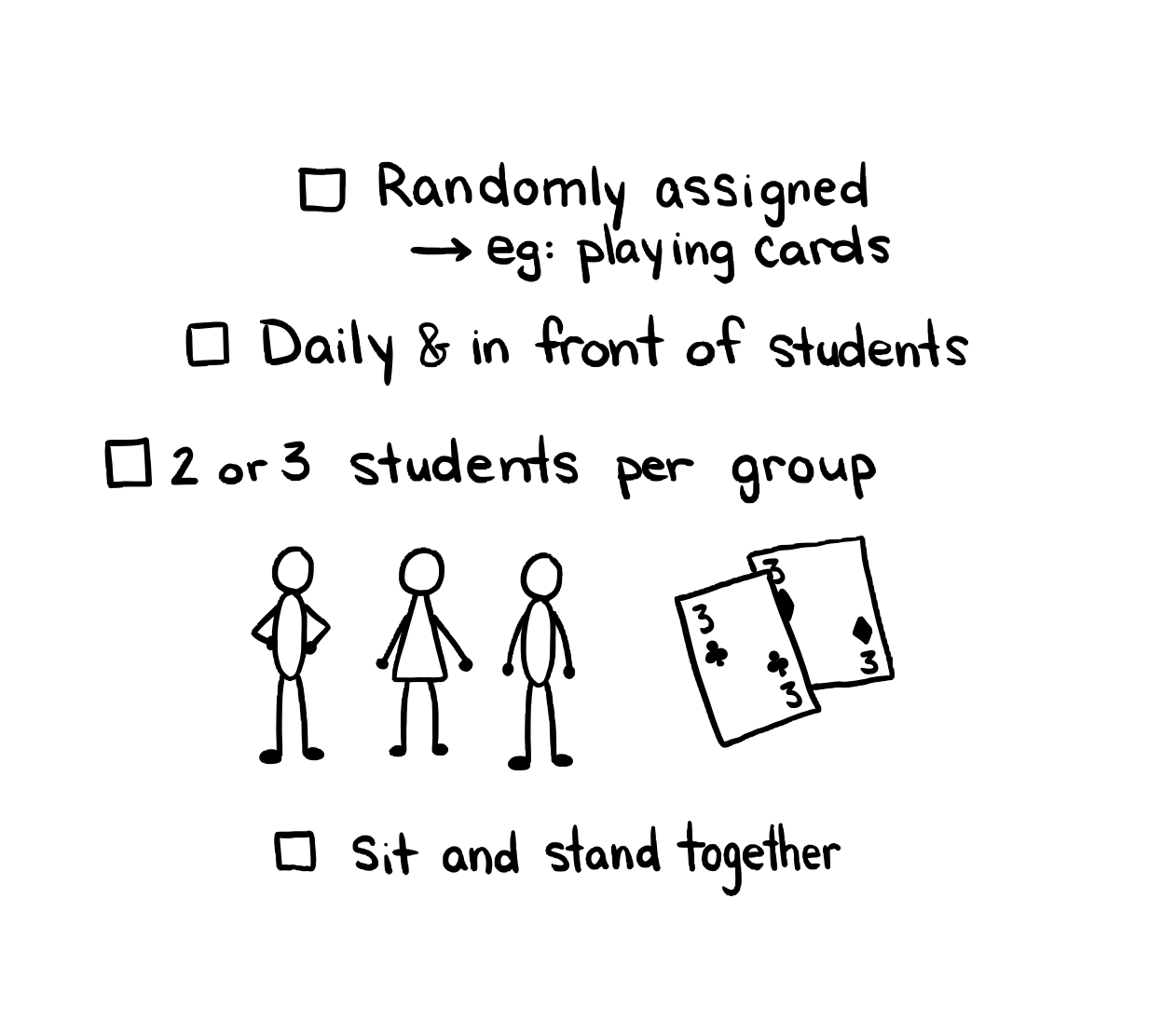 Form 
Visibly
Random
Groups
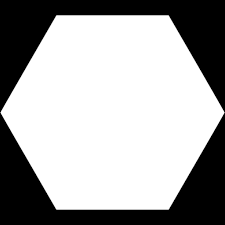 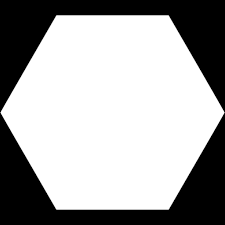 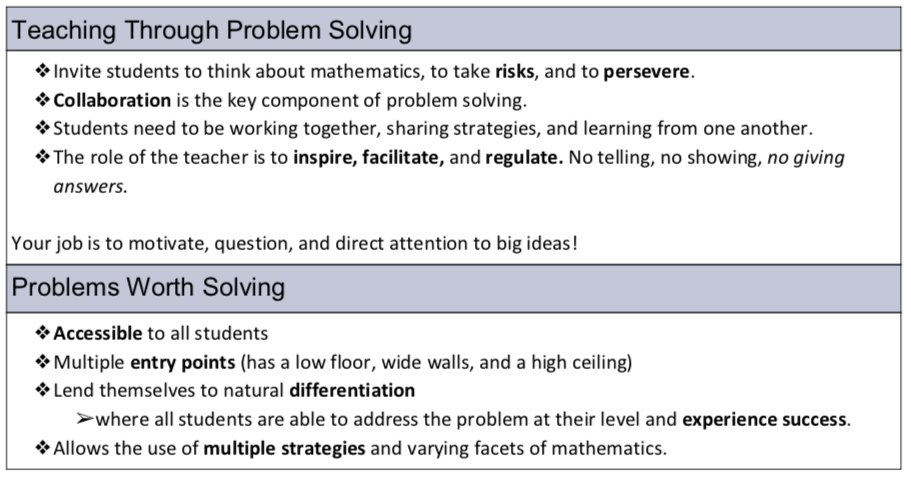 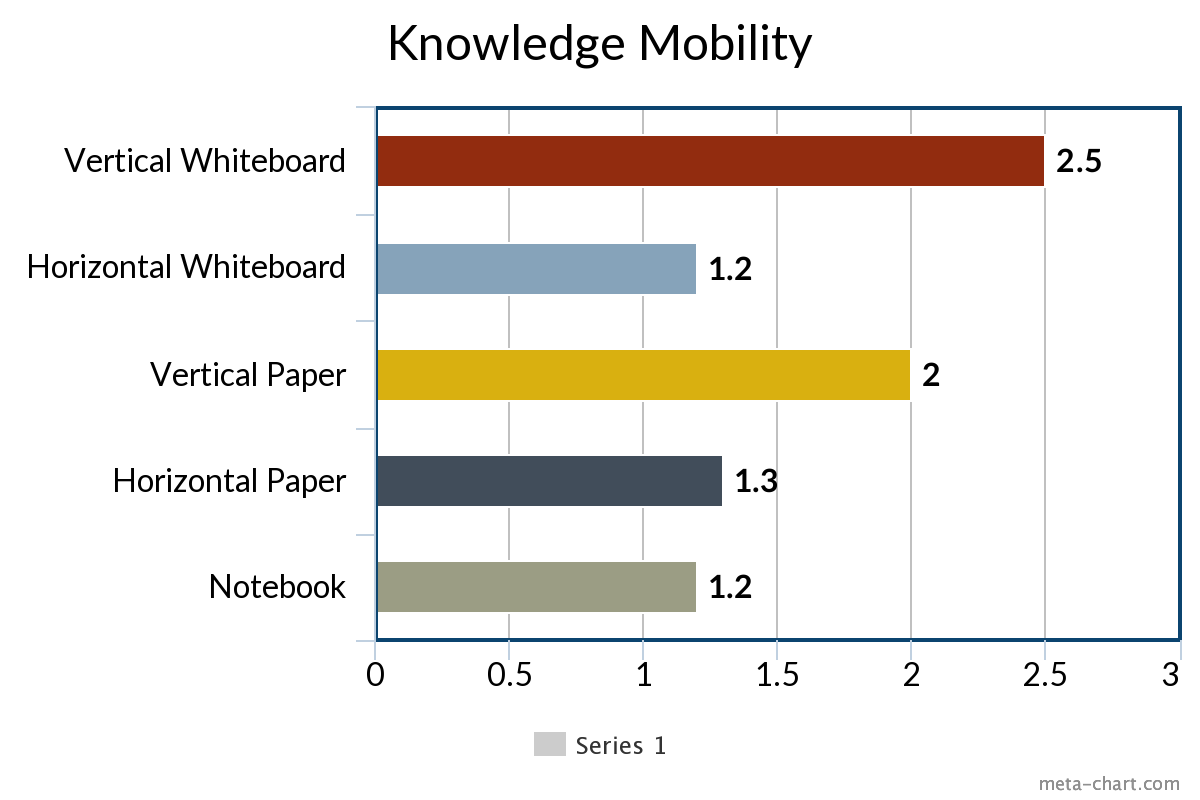 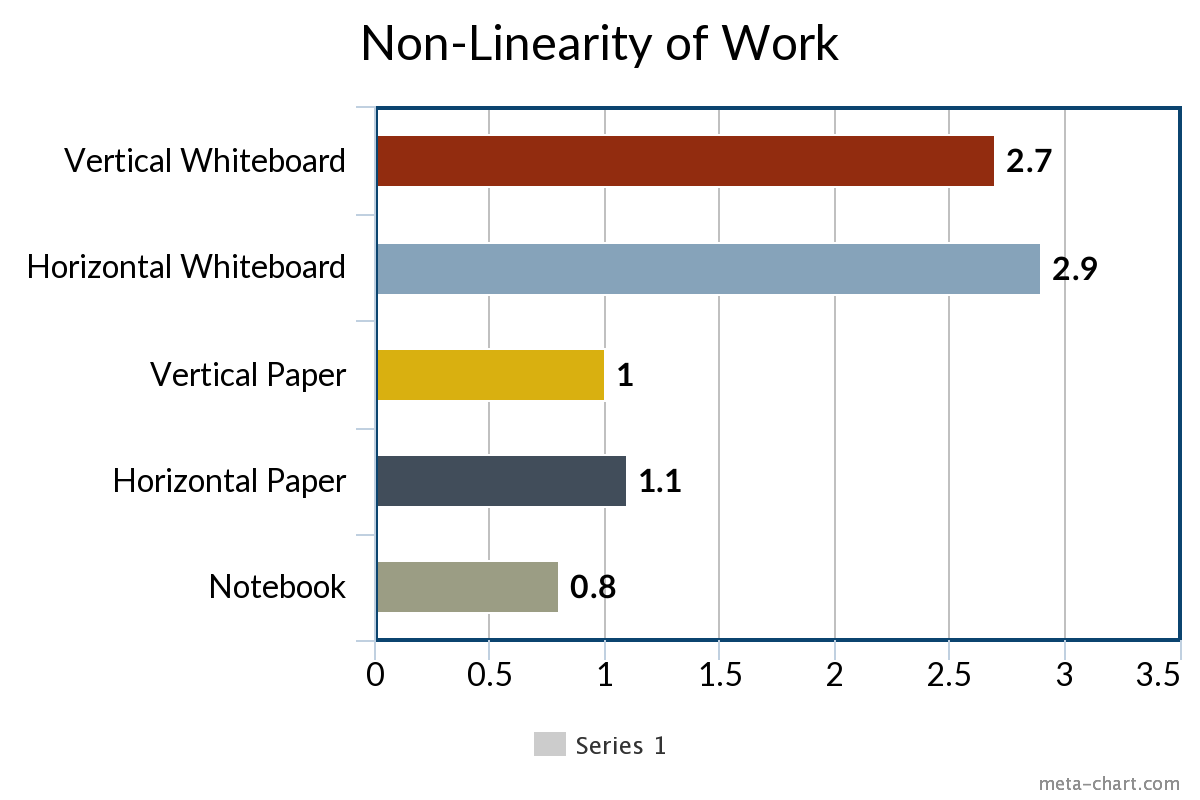 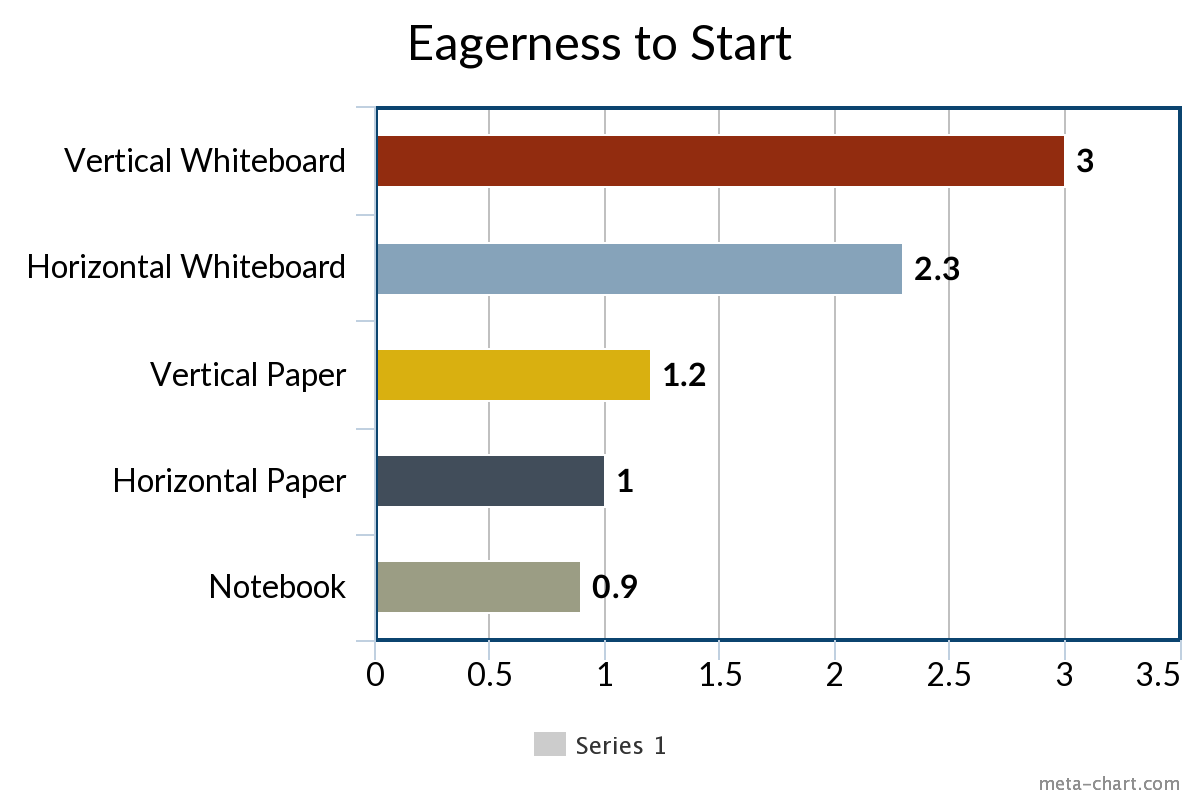 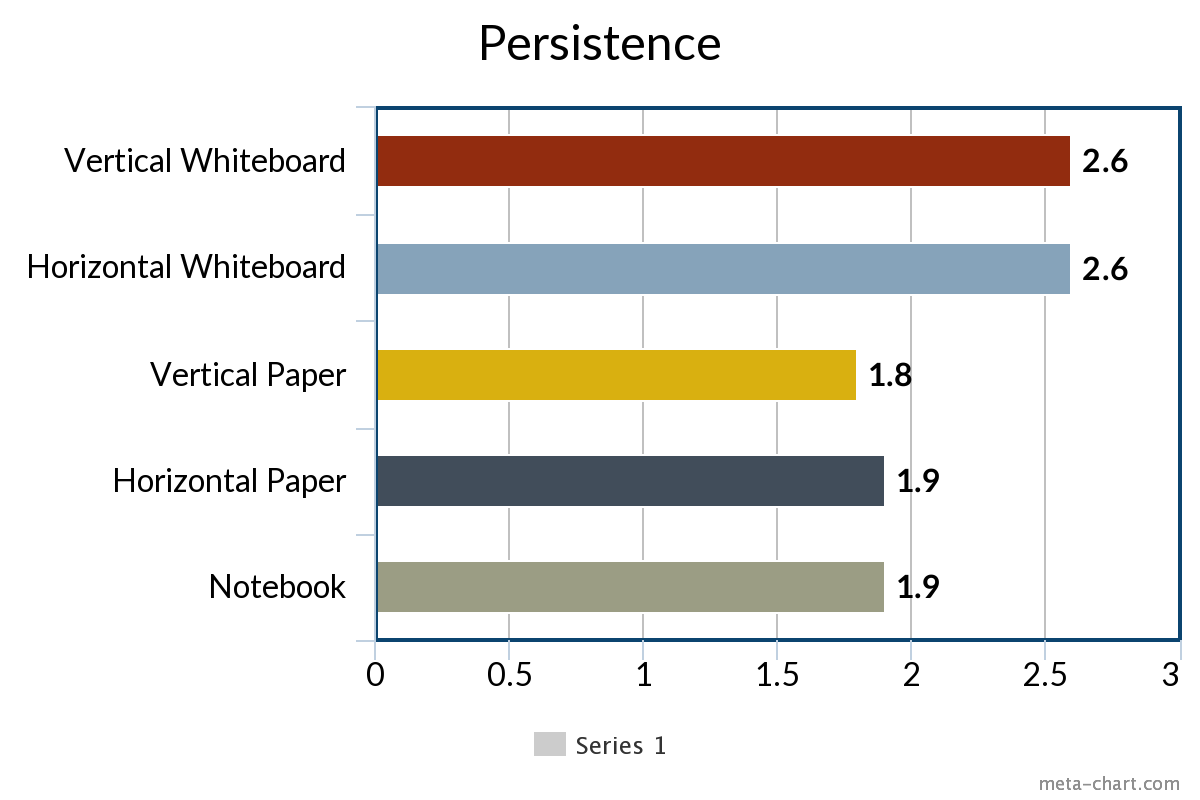 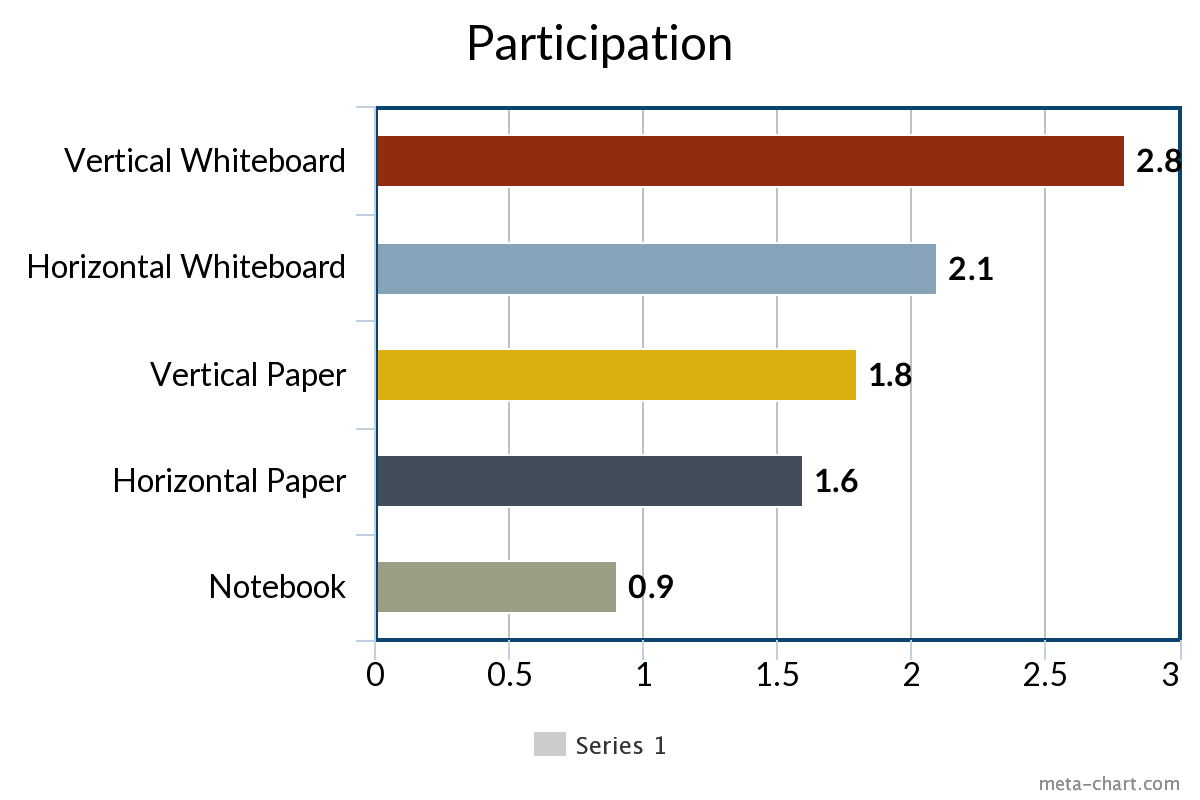 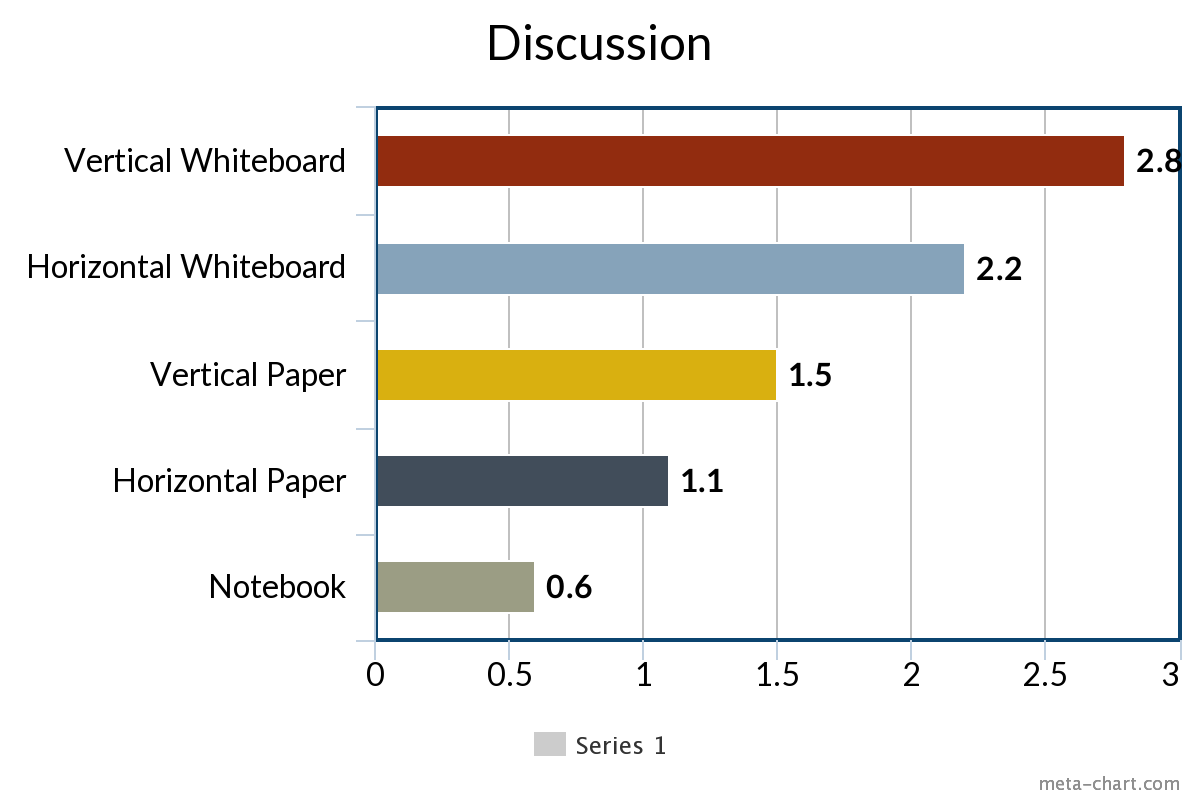 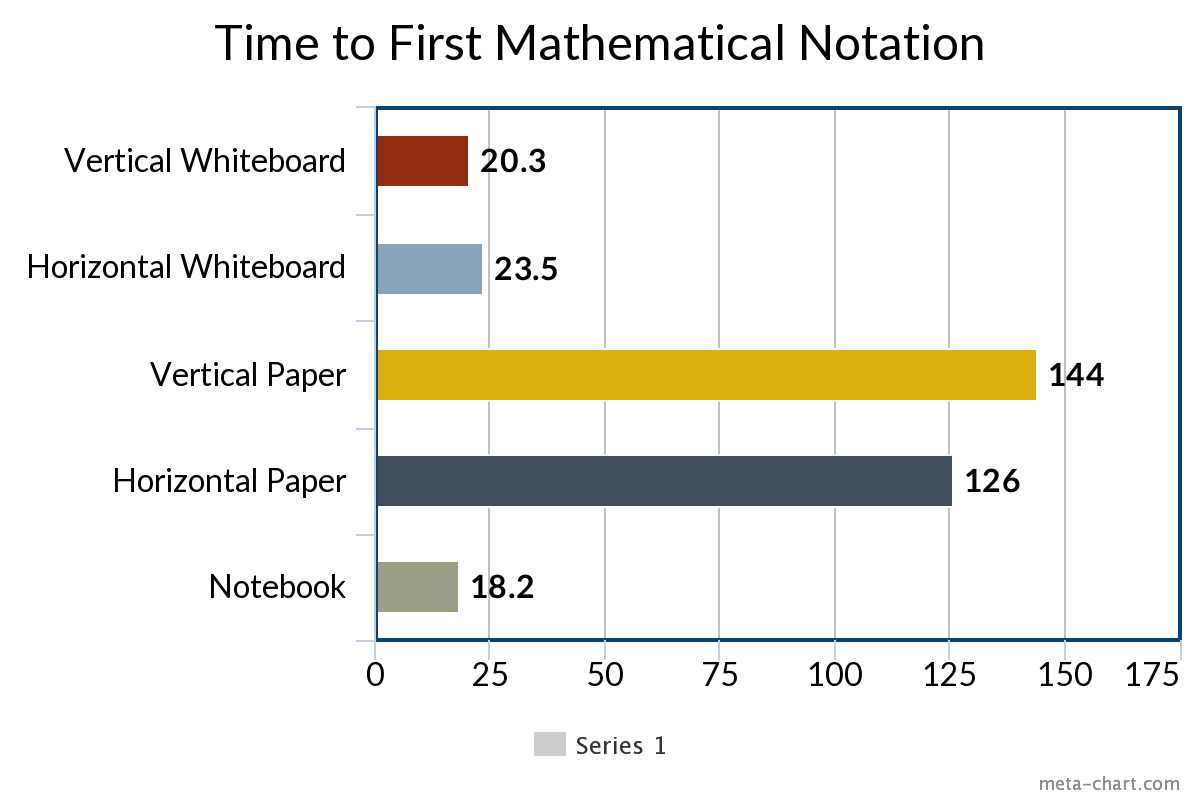 Problems 
Worth
Solving
How can I
Stimulate deep
thinking?
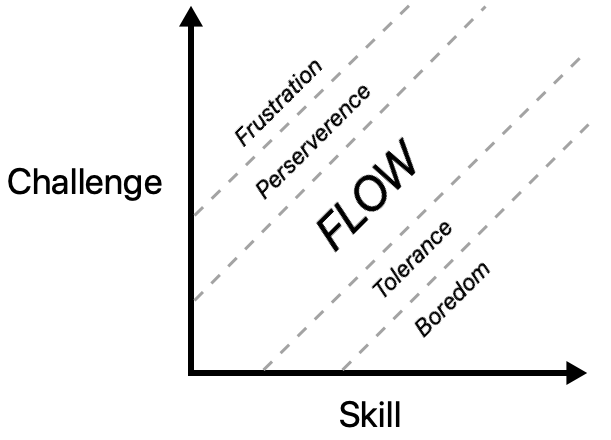 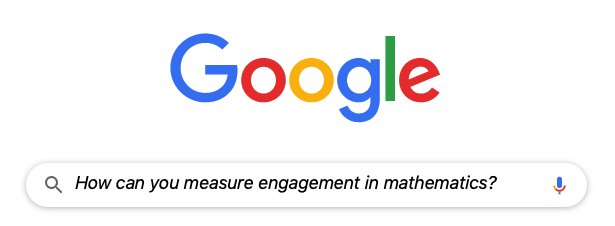 How can I
manipulate the traditional 
classroom to encourage
engagement in math?
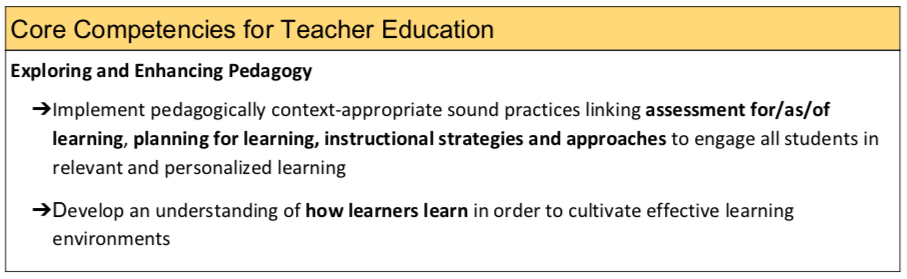 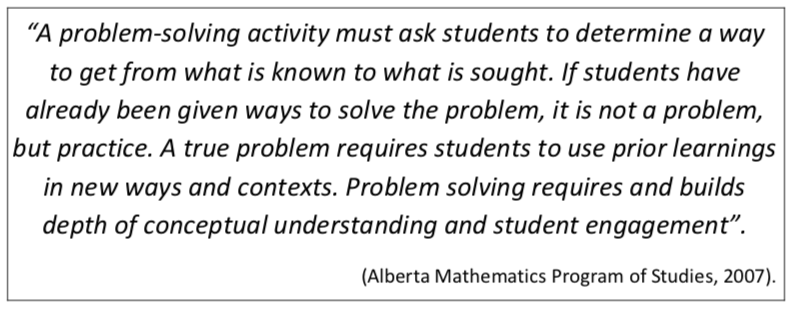 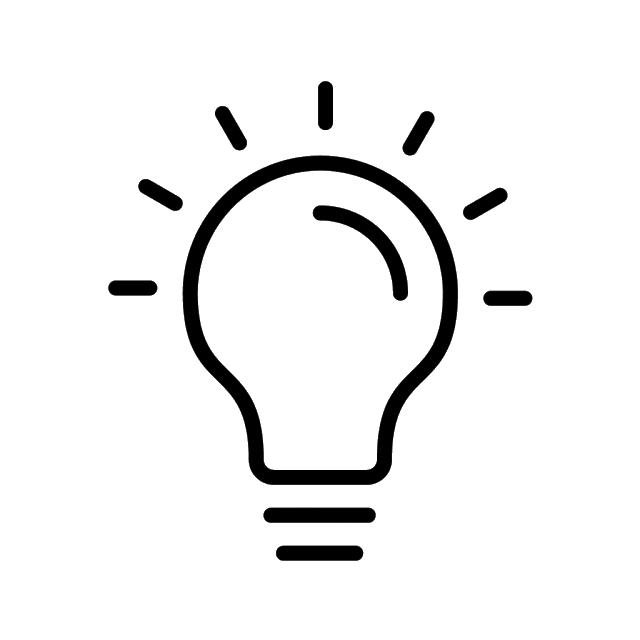 WHY VERTICAL 
NON-PERMANENT 
SURFACES?
Building
Thinking 
Classrooms
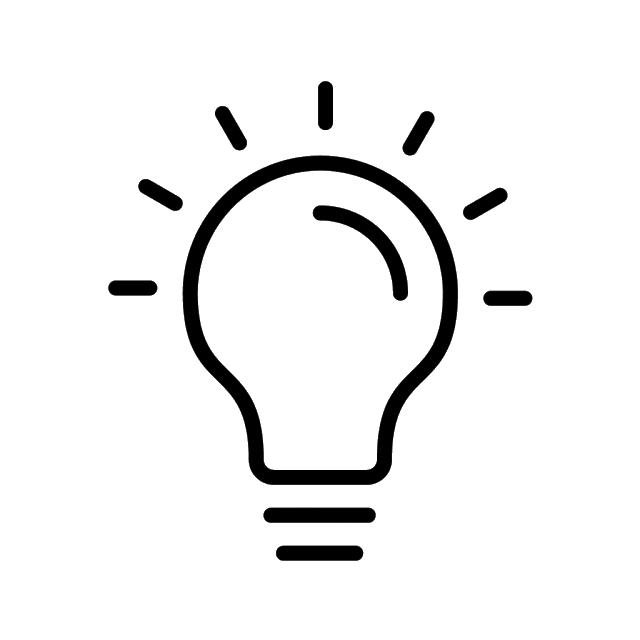 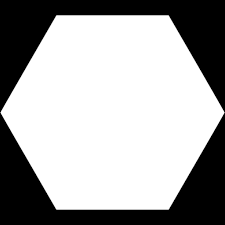 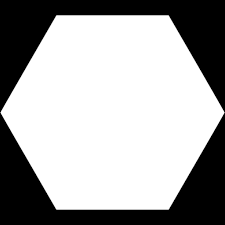 Use Vertical 
Non-Permanent
Surfaces
Form 
Visibly 
Random
Groups
Use
Hints and 
Extensions
Begin 
with Good 
Problems
Use
Mindful
Notes
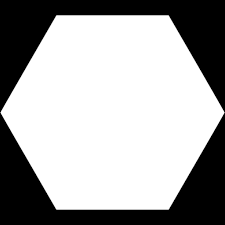 Level
to the 
Bottom
Check for 
Understanding
Answer only
“Keep Thinking” 
Questions
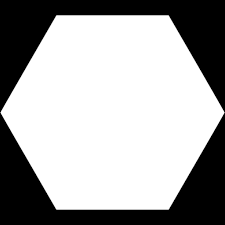 Use Oral
Instructions
Build 
Autonomy
De-front the
Classroom
Shift
Assessment
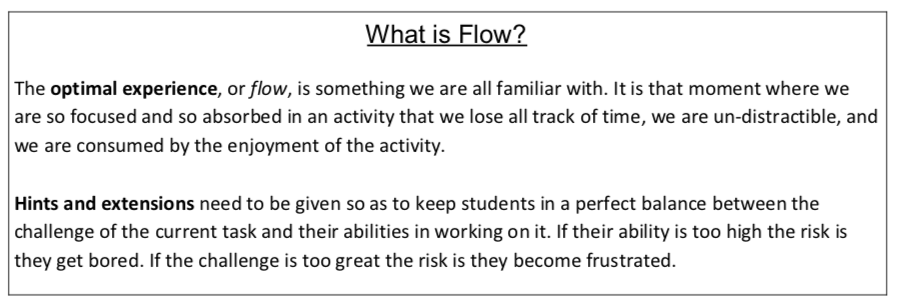 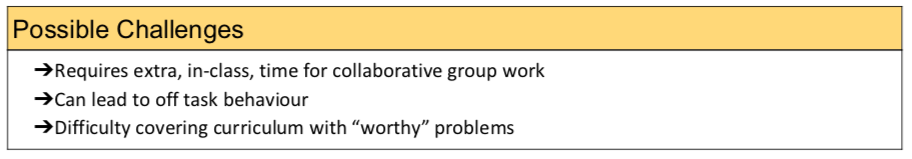 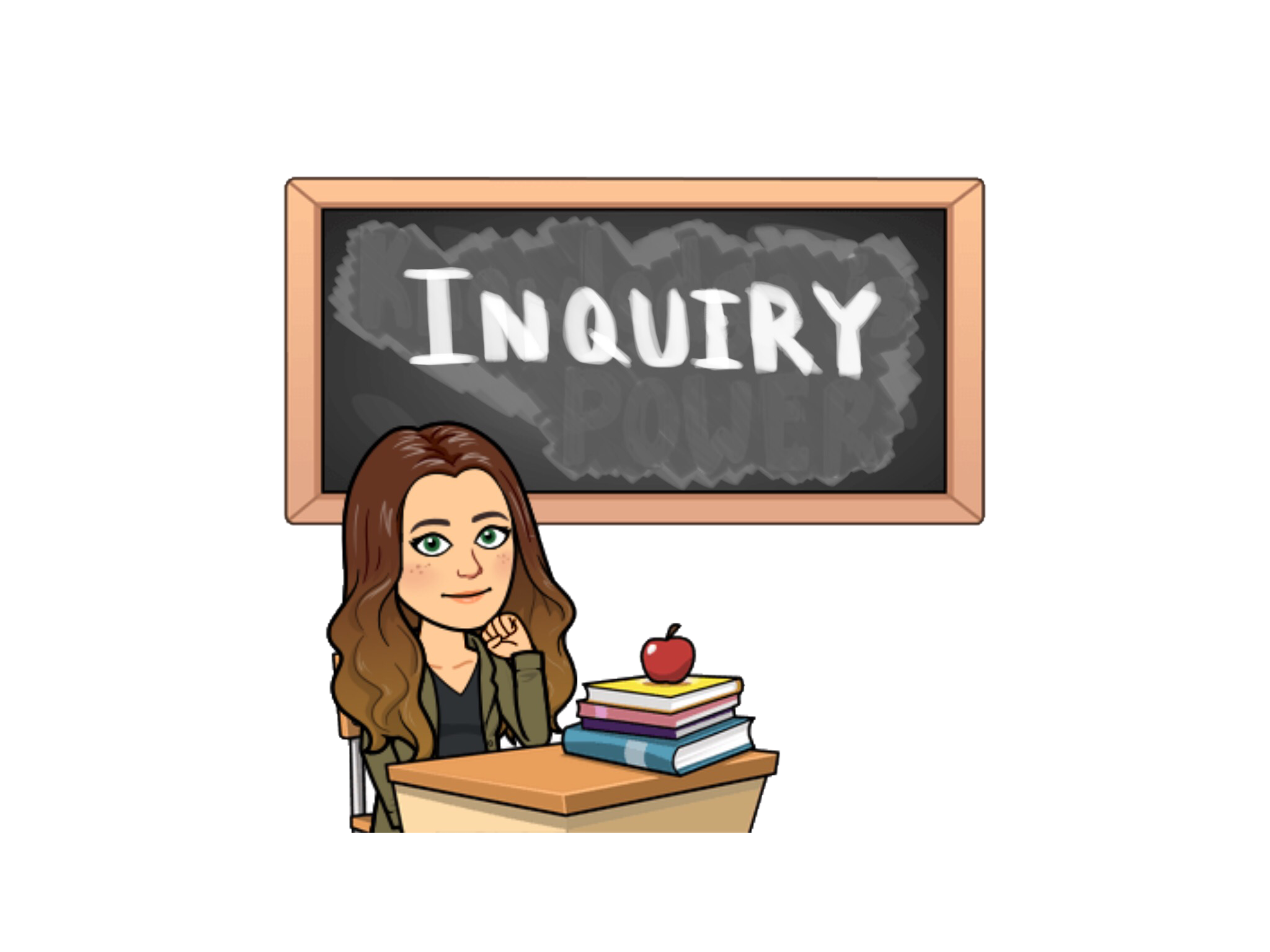 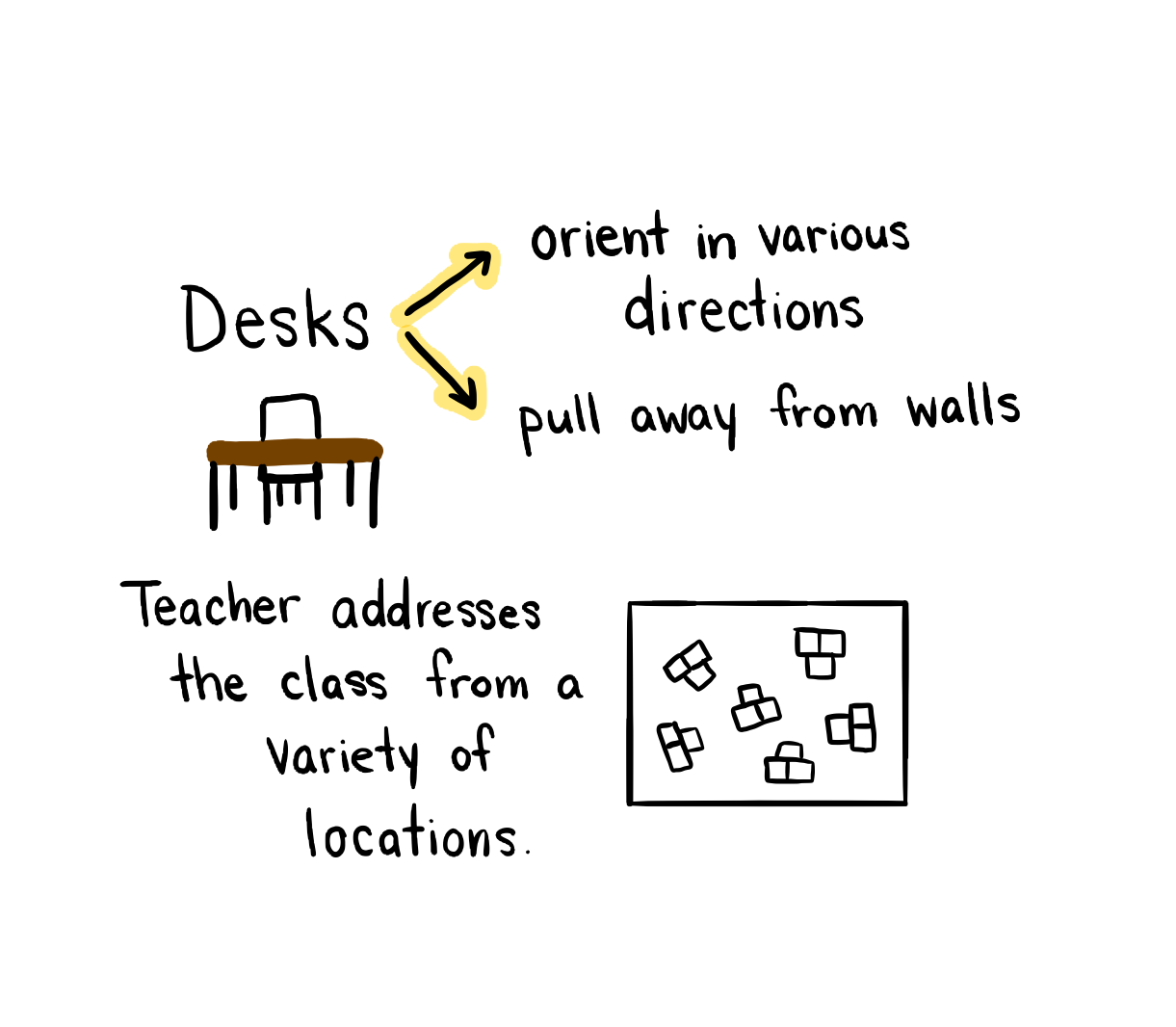 De-Front the 
Classroom
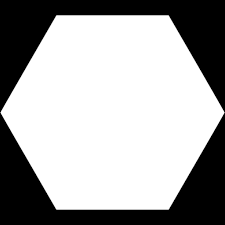 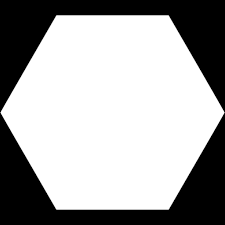 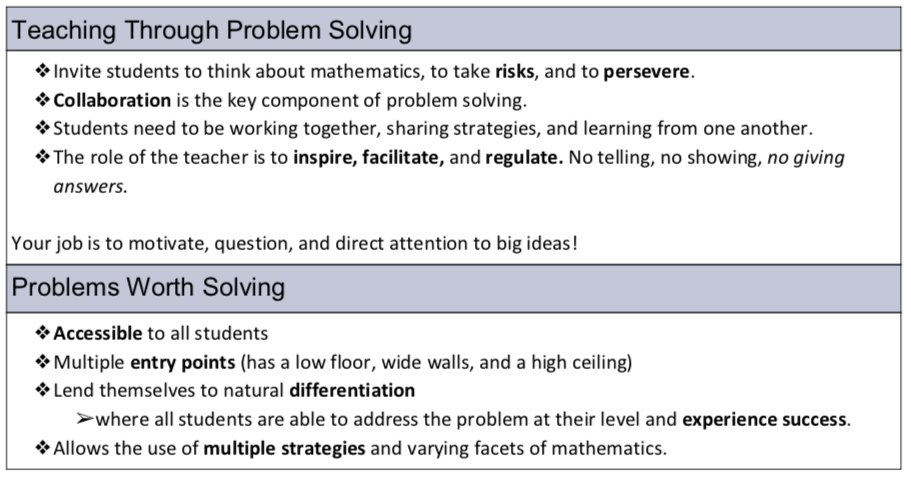 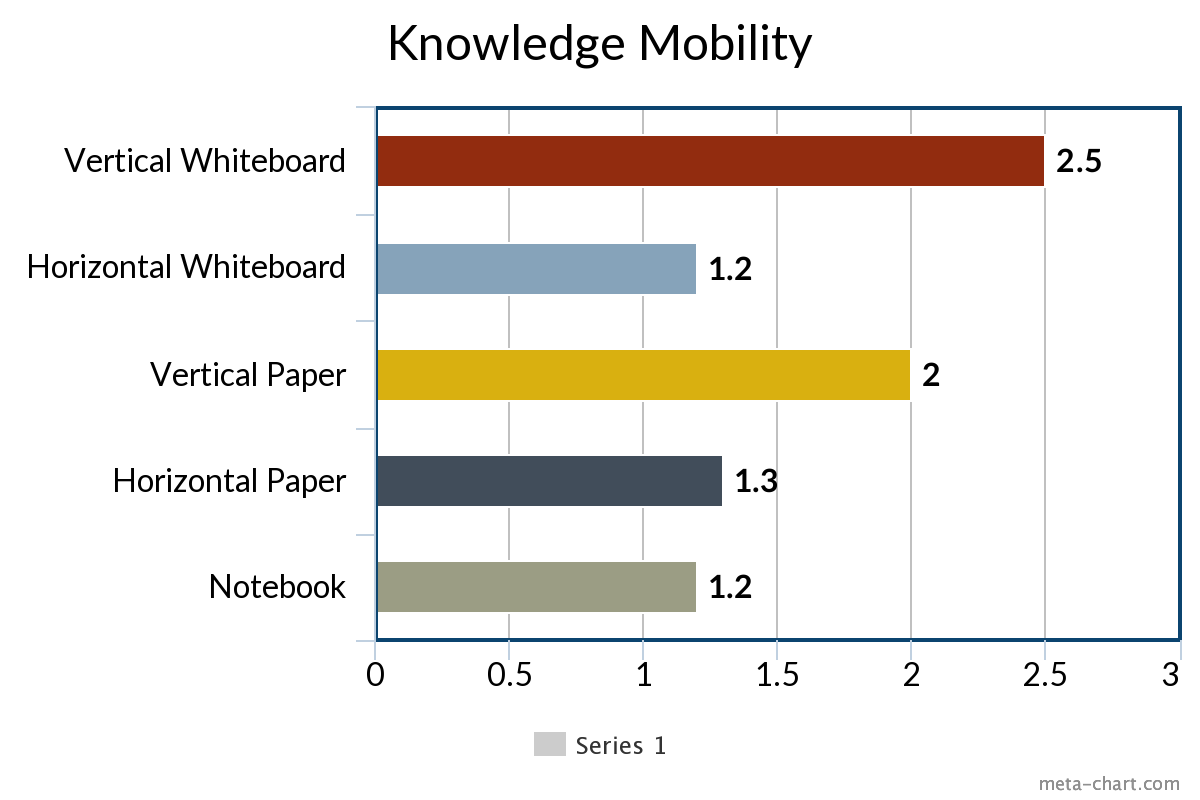 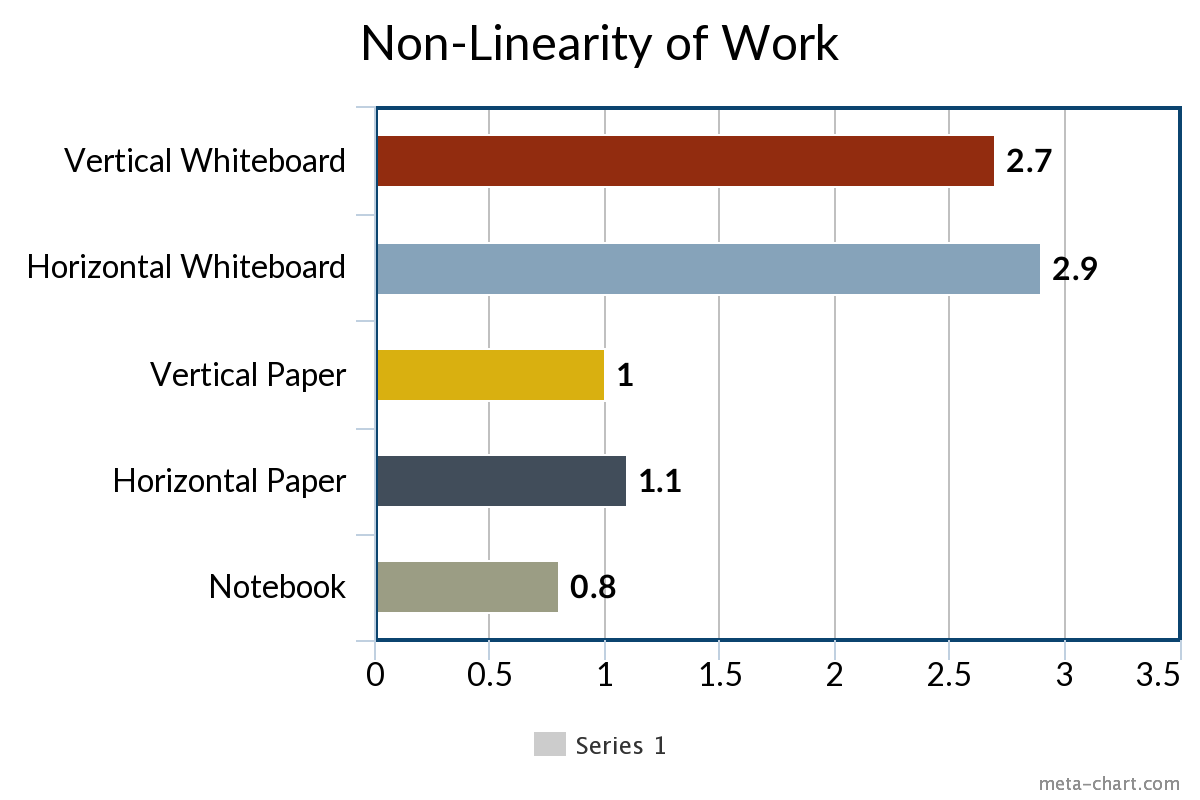 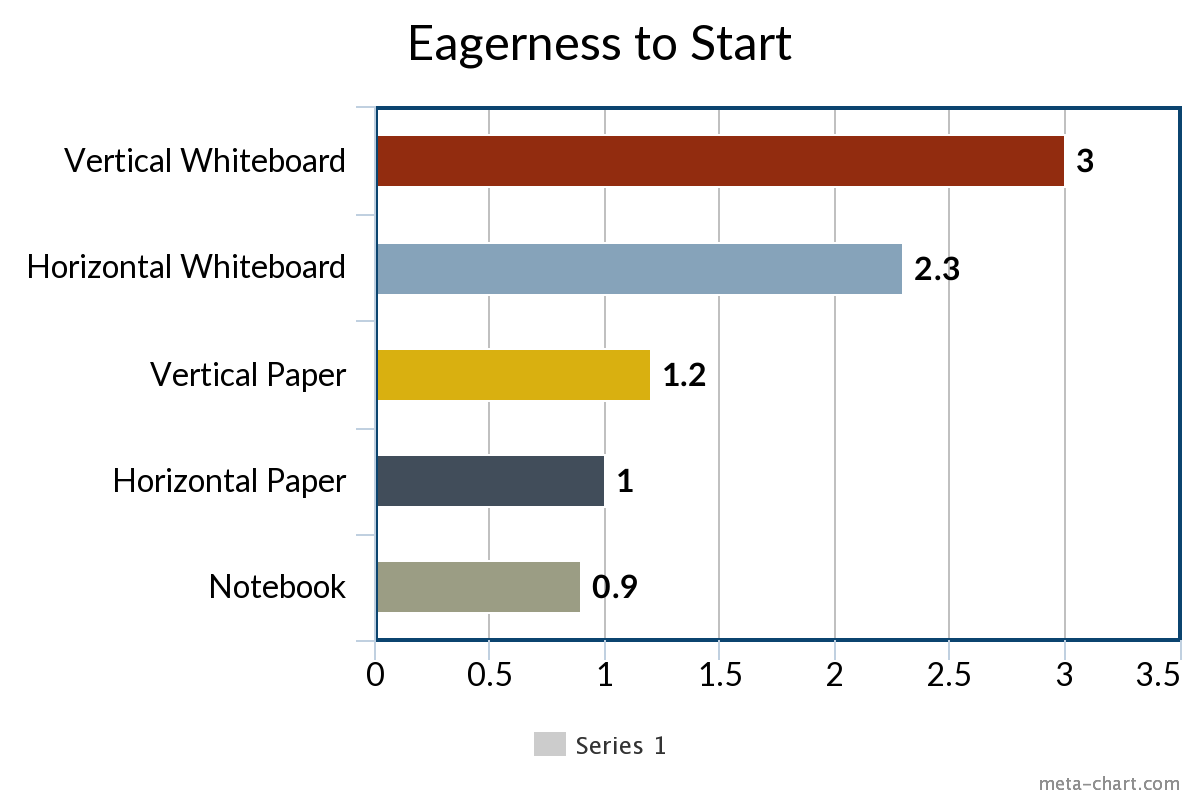 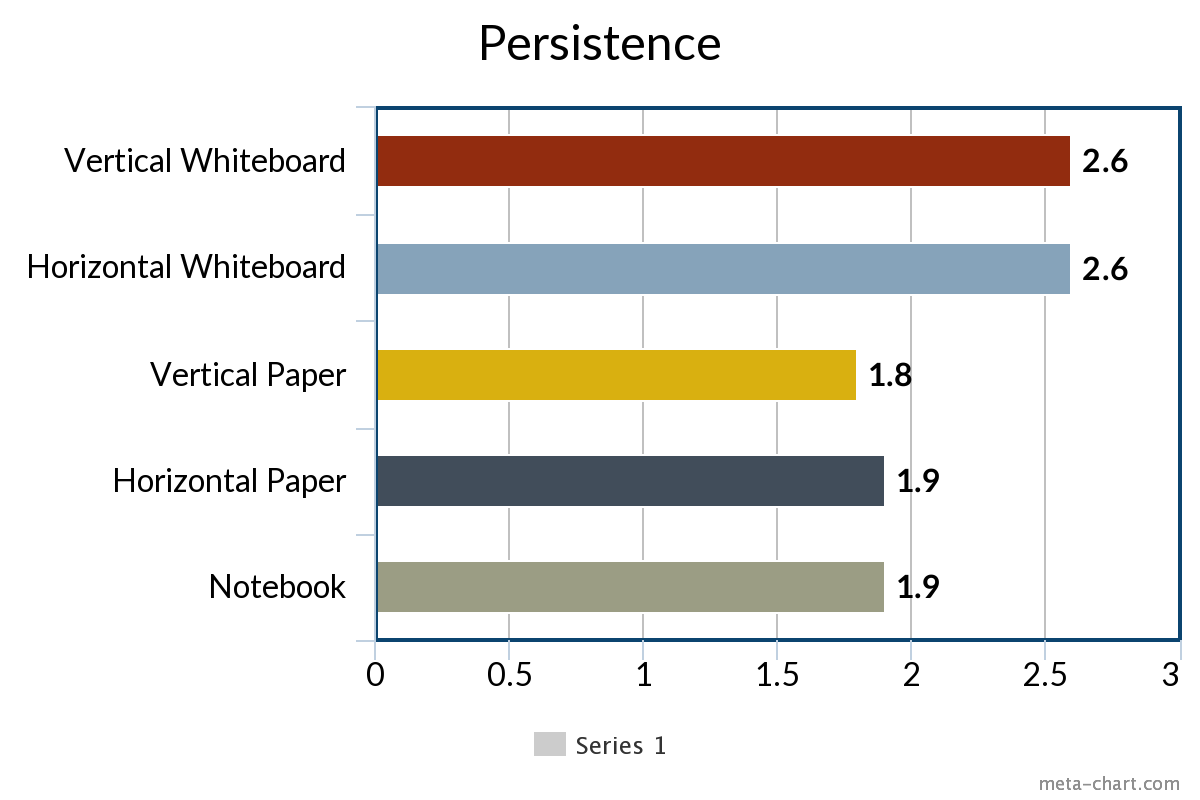 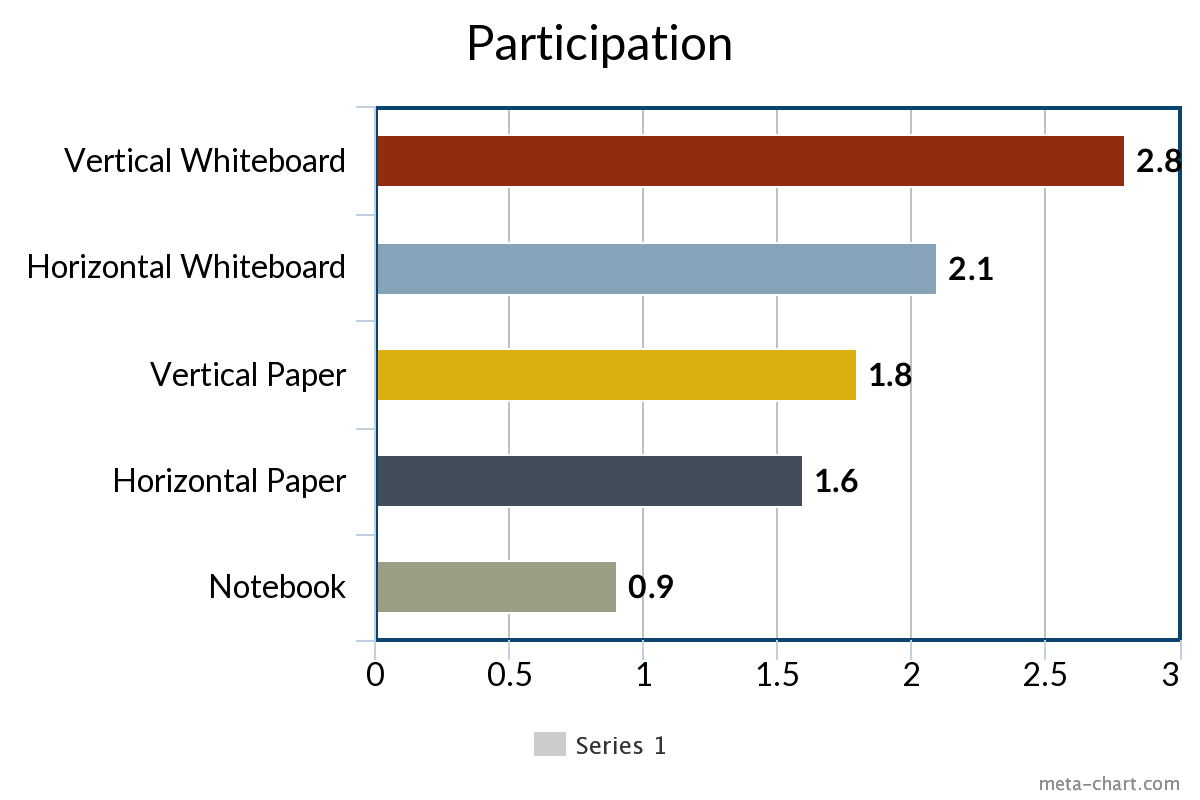 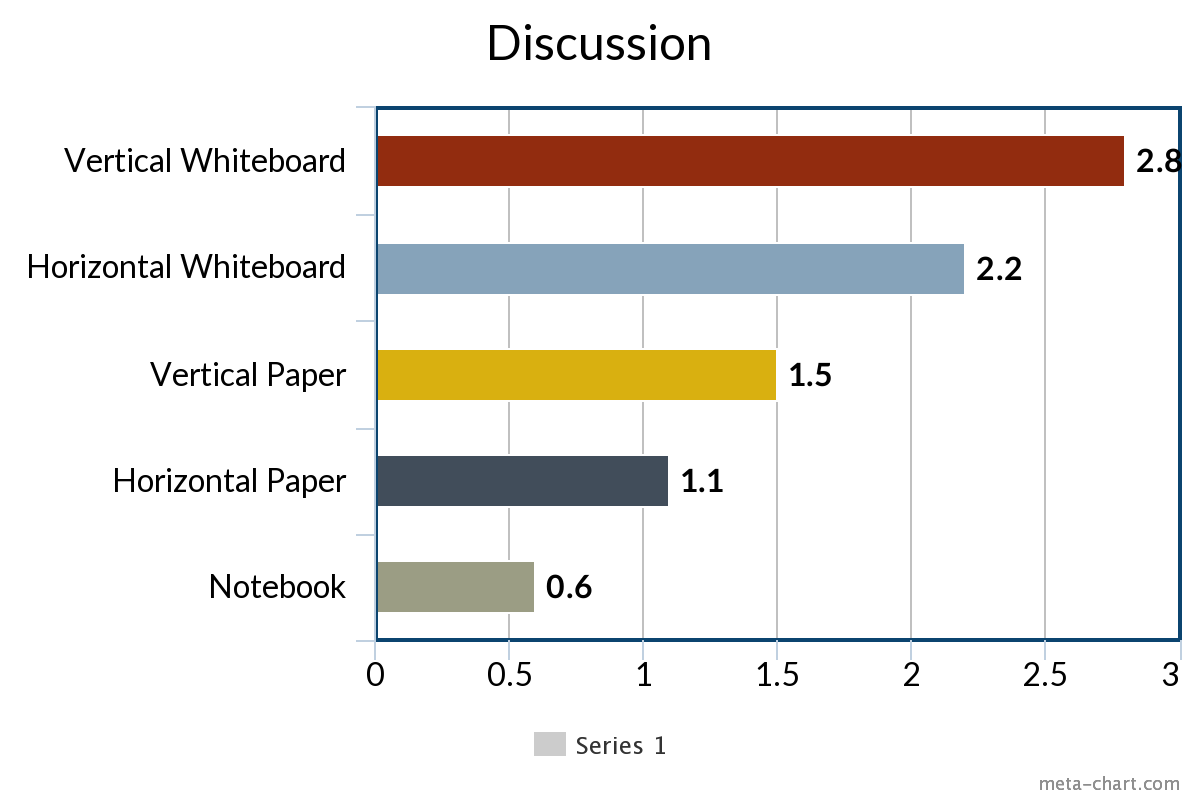 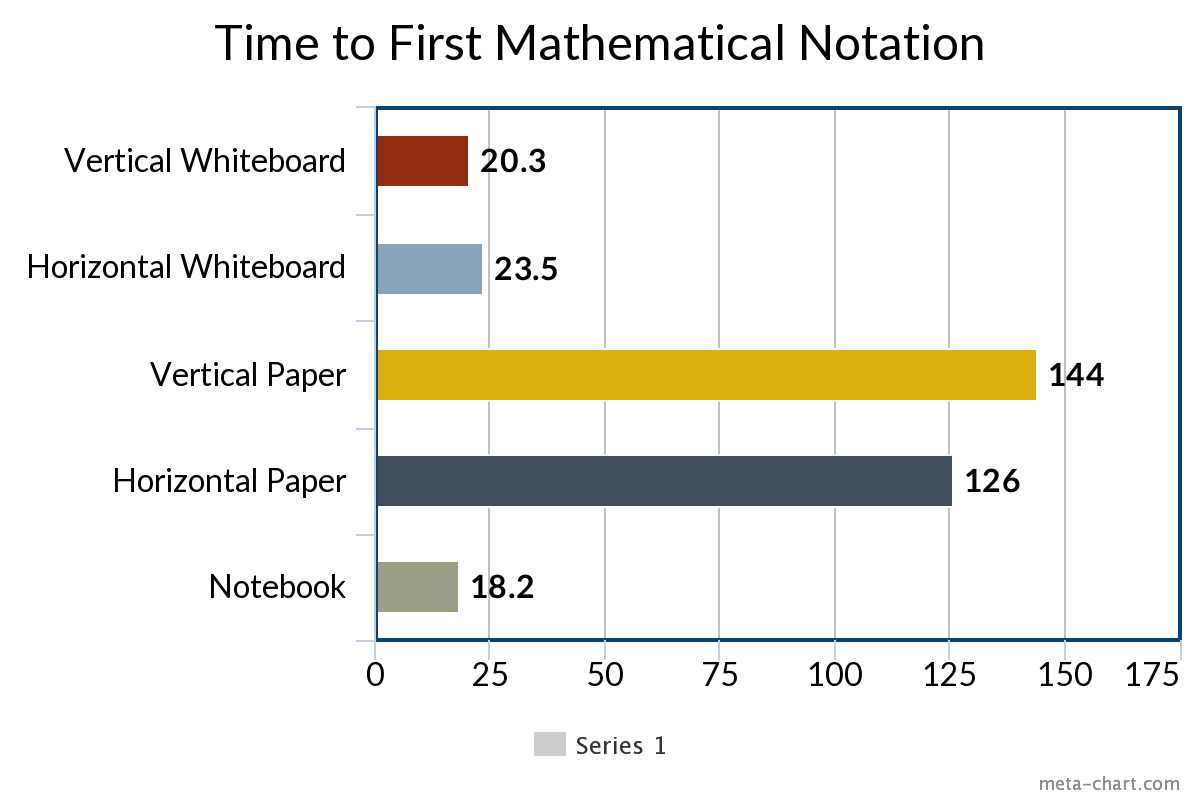 Problems 
Worth
Solving
How can I
Stimulate deep
thinking?
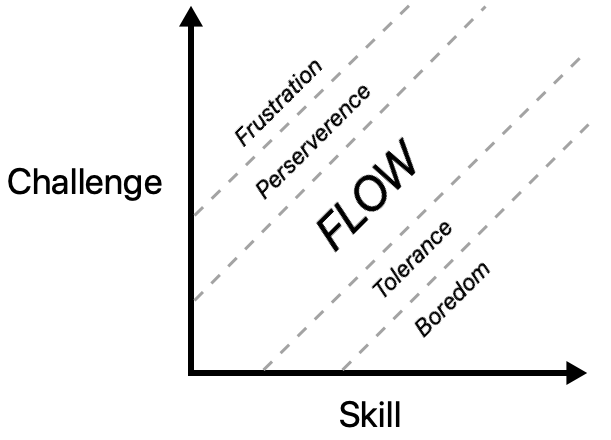 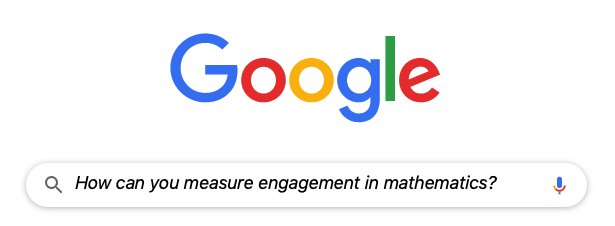 How can I
manipulate the traditional 
classroom to encourage
engagement in math?
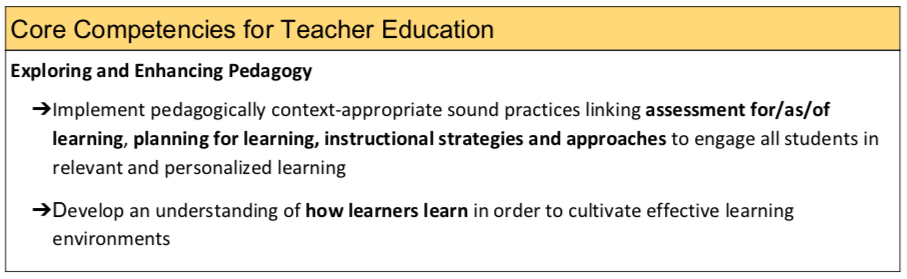 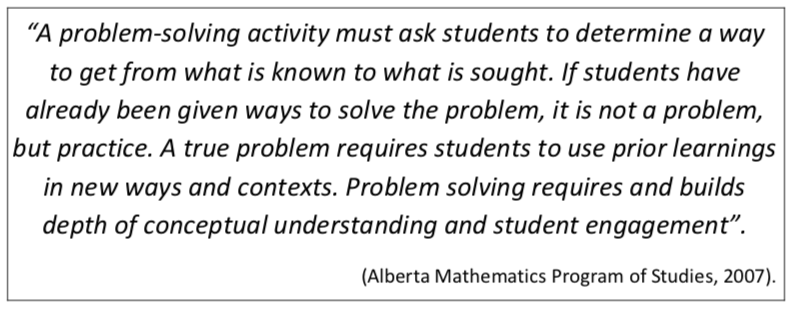 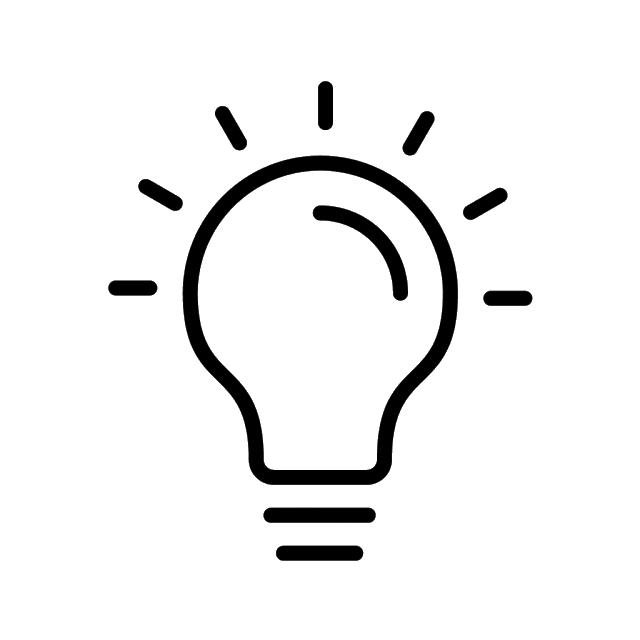 WHY VERTICAL 
NON-PERMANENT 
SURFACES?
Building
Thinking 
Classrooms
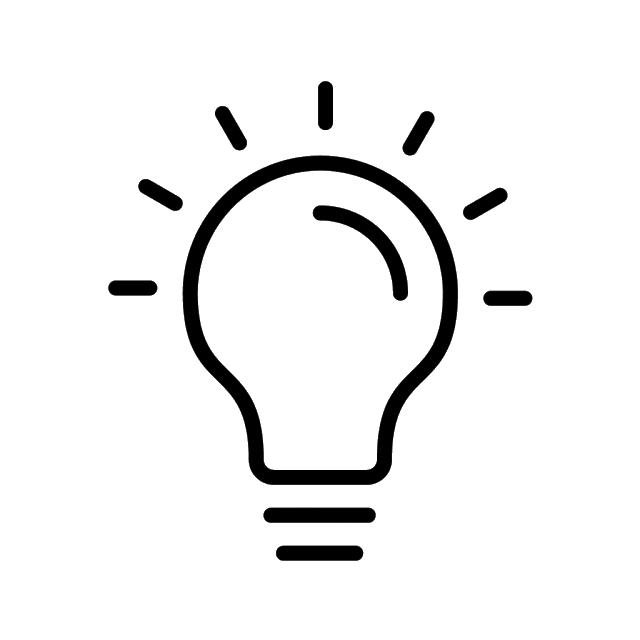 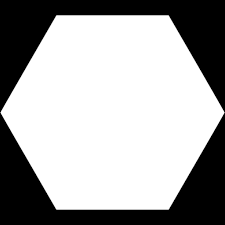 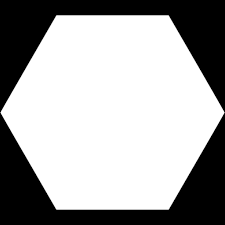 Use Vertical 
Non-Permanent
Surfaces
Form 
Visibly 
Random
Groups
Use
Hints and 
Extensions
Begin 
with Good 
Problems
Use
Mindful
Notes
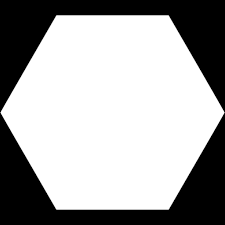 Level
to the 
Bottom
Check for 
Understanding
Answer only
“Keep Thinking” 
Questions
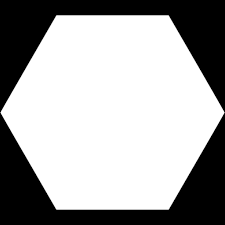 Use Oral
Instructions
Build 
Autonomy
De-front the
Classroom
Shift
Assessment
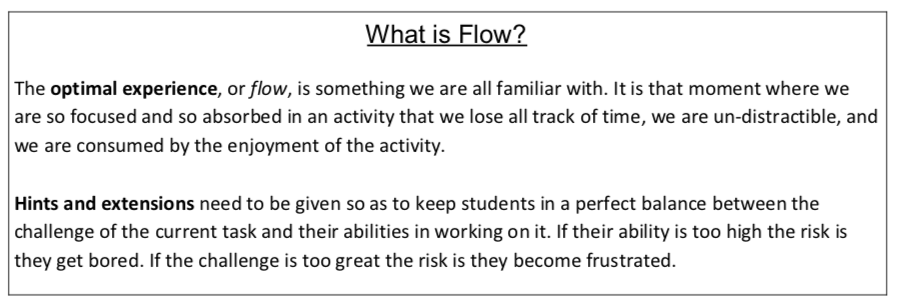 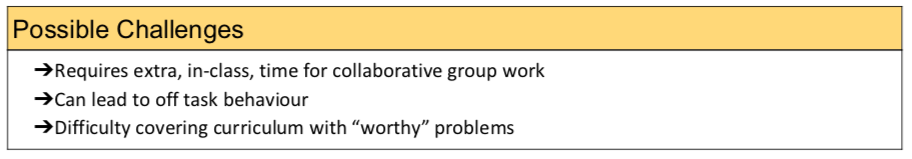 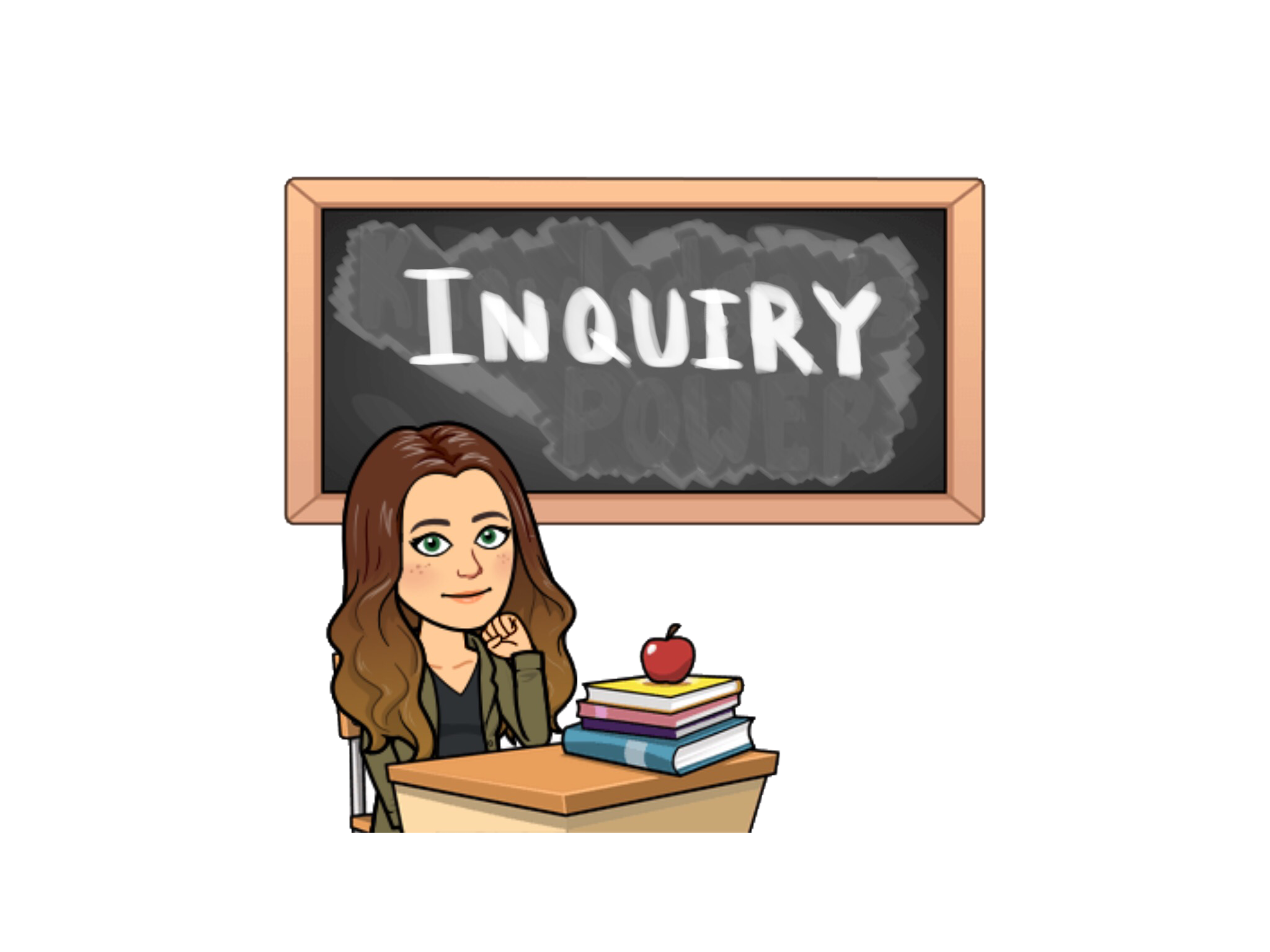 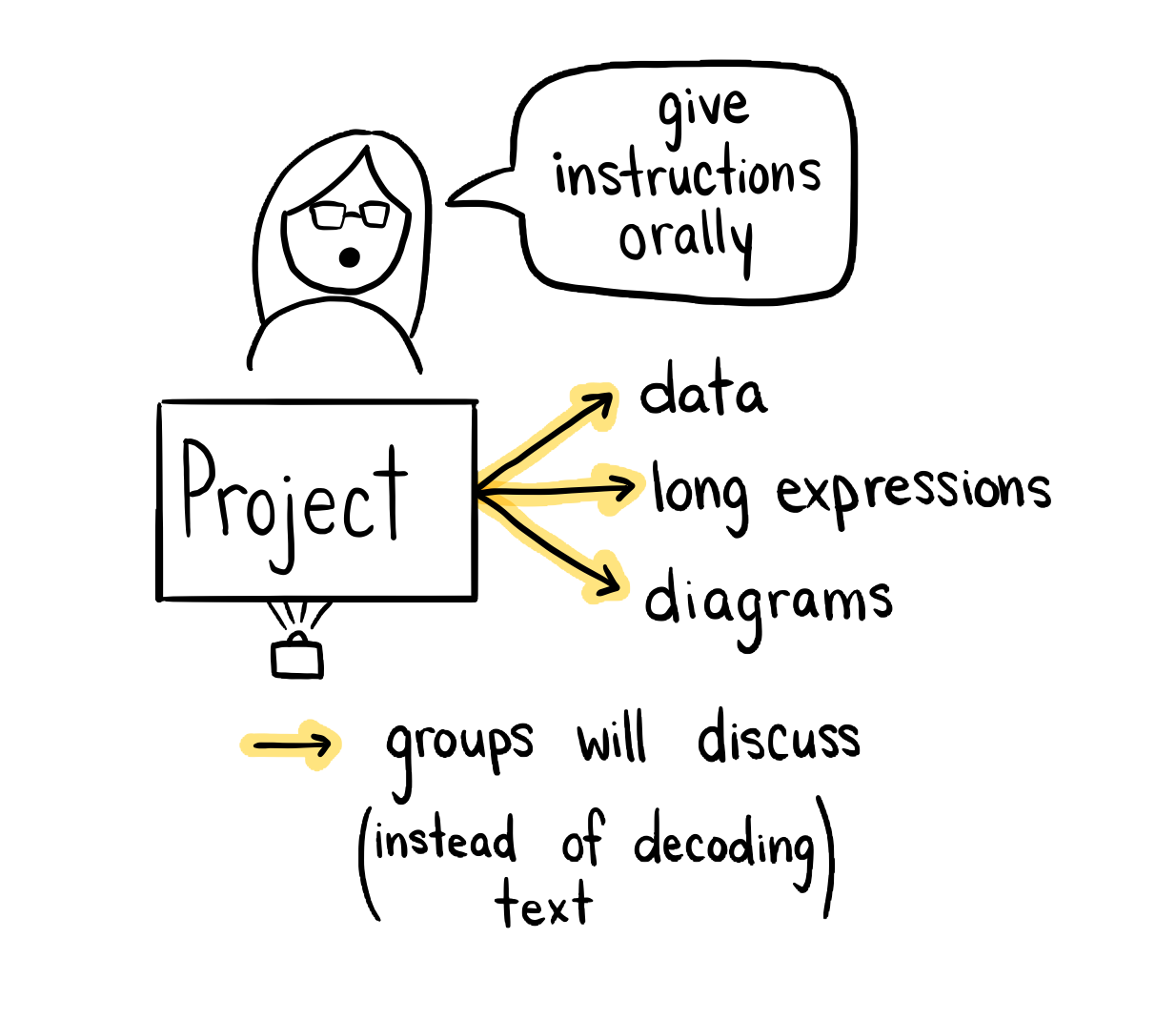 Use Oral
Instructions
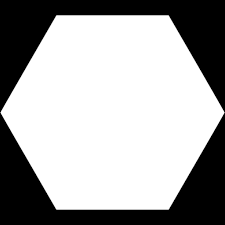 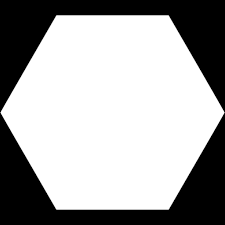 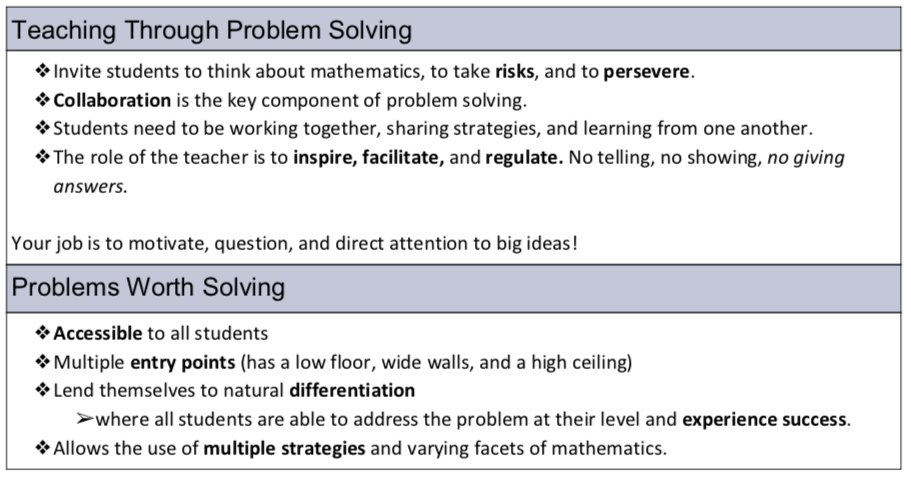 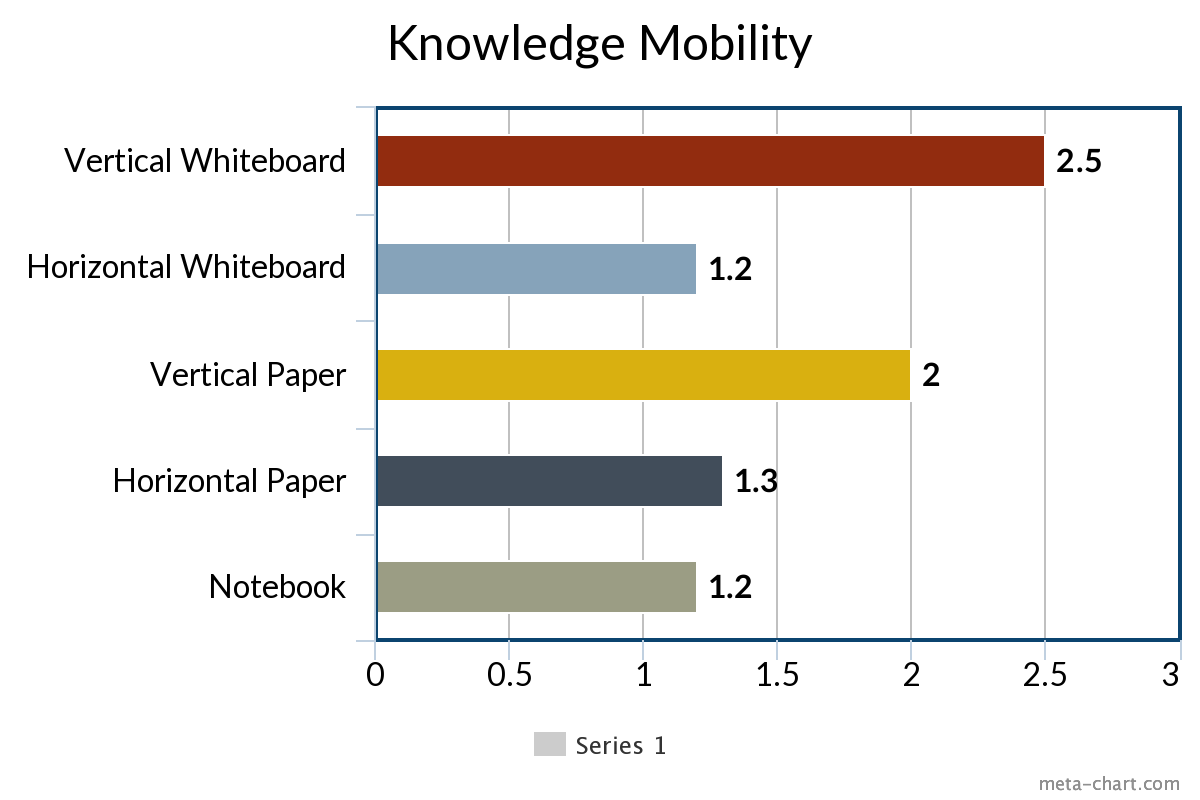 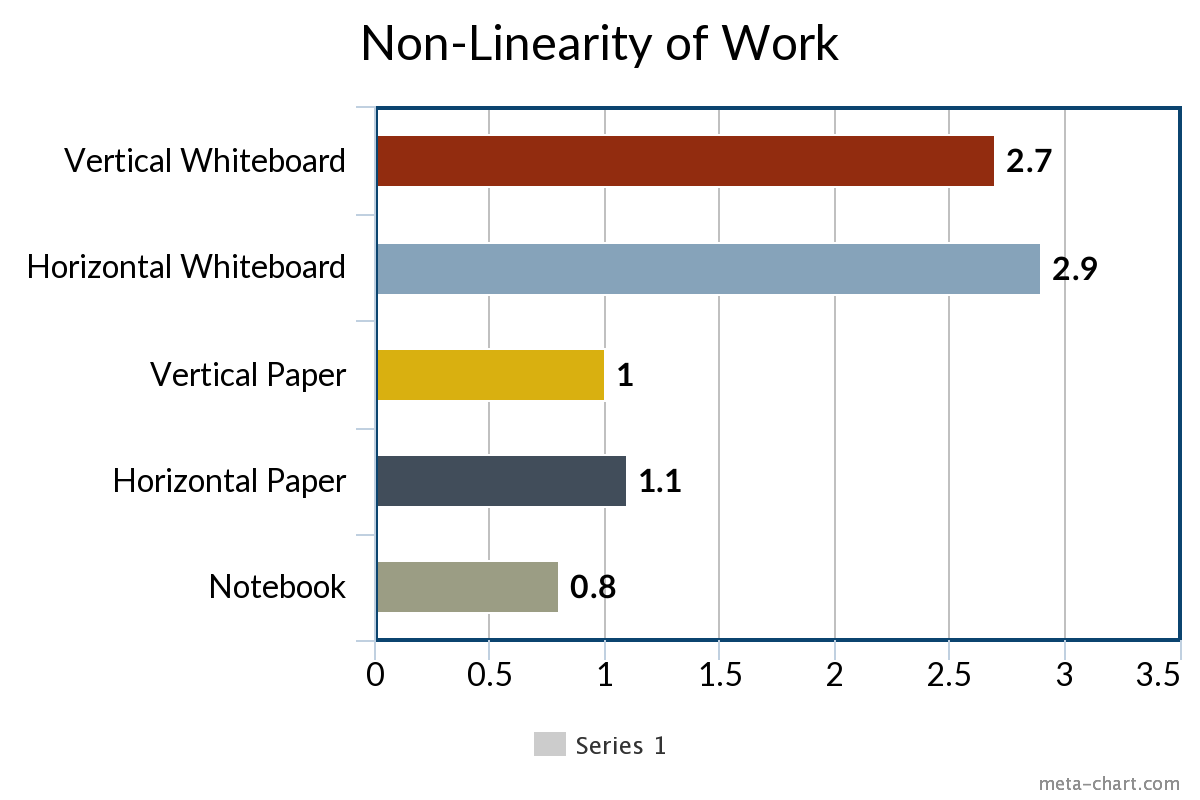 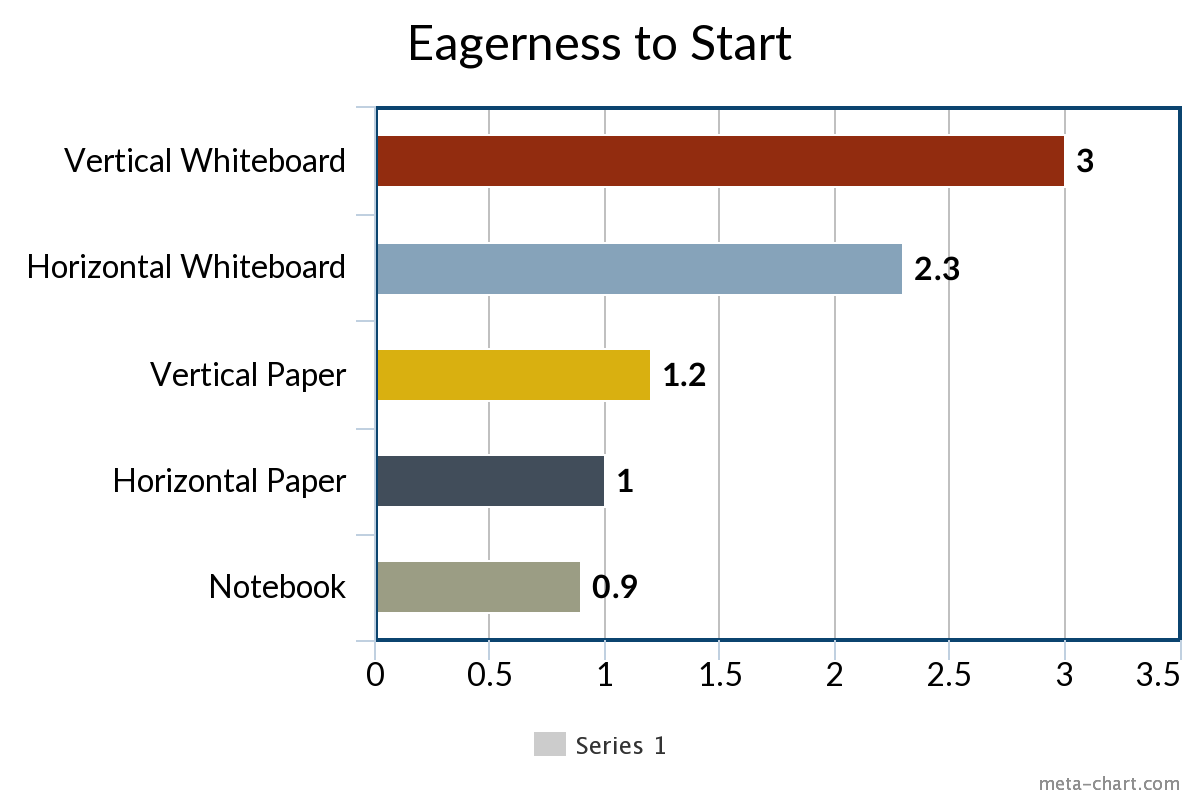 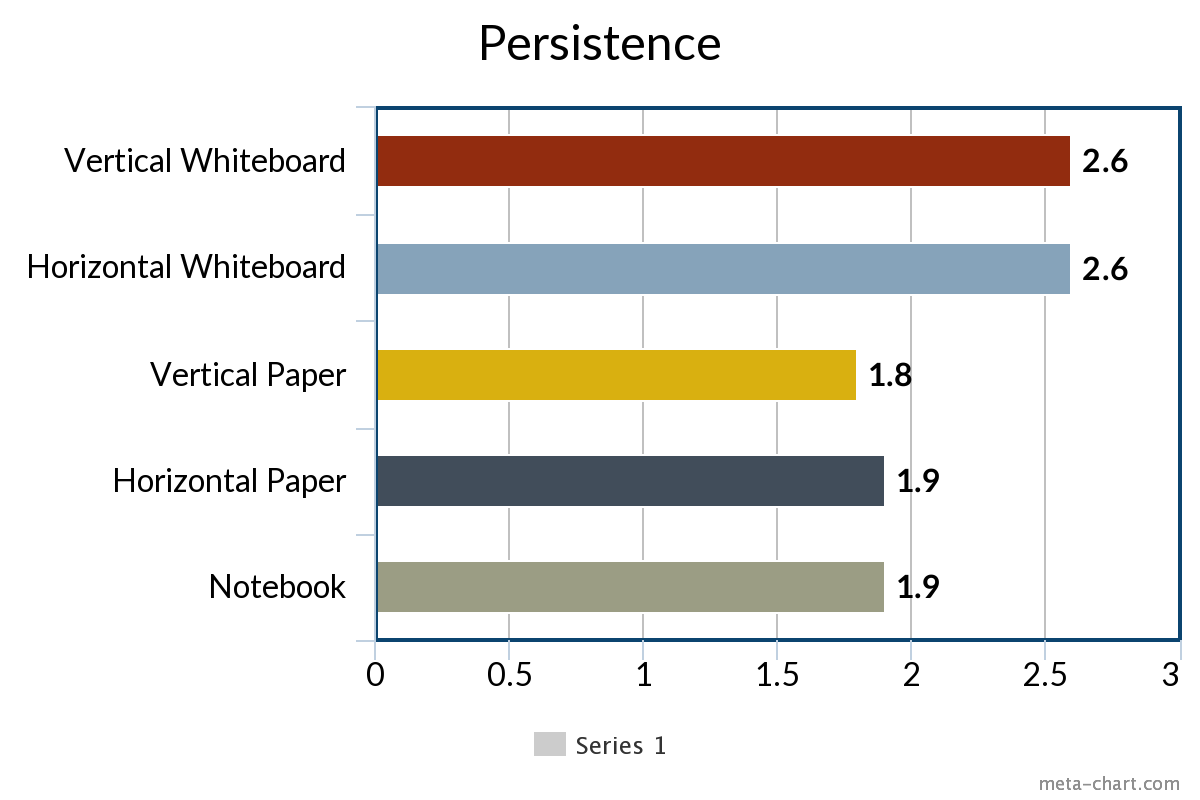 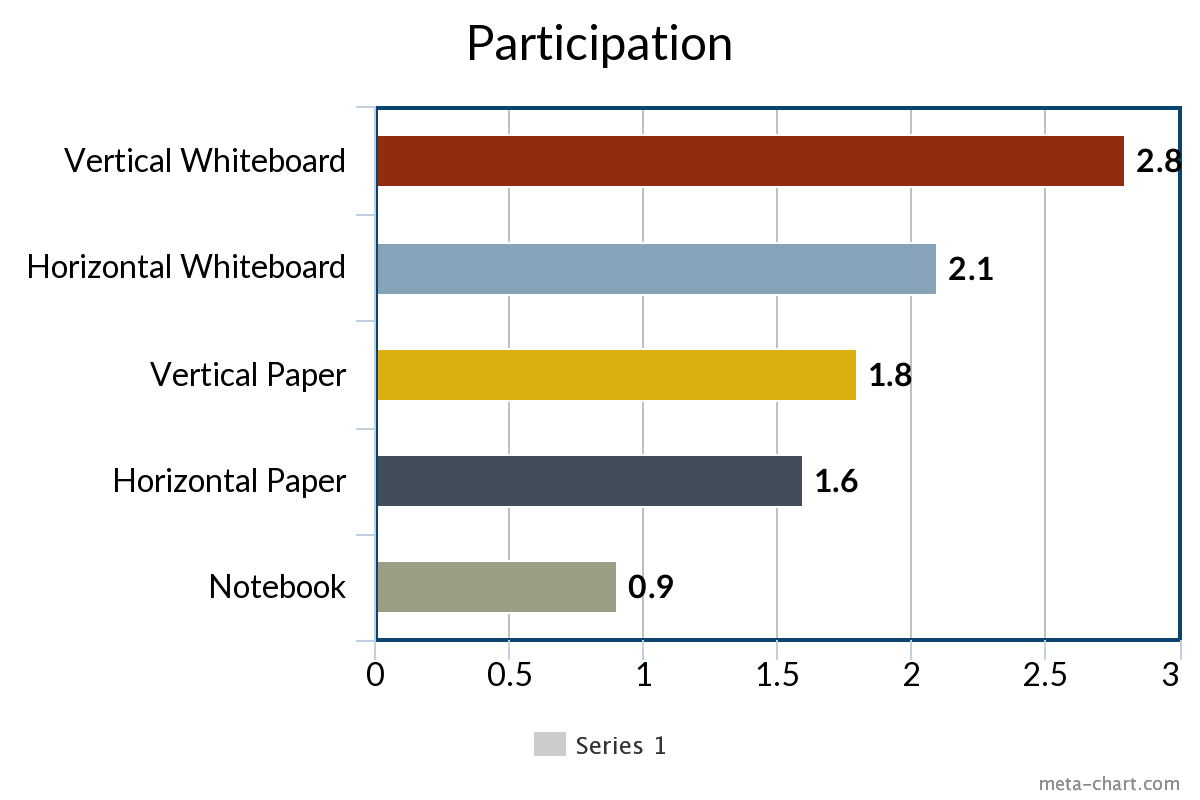 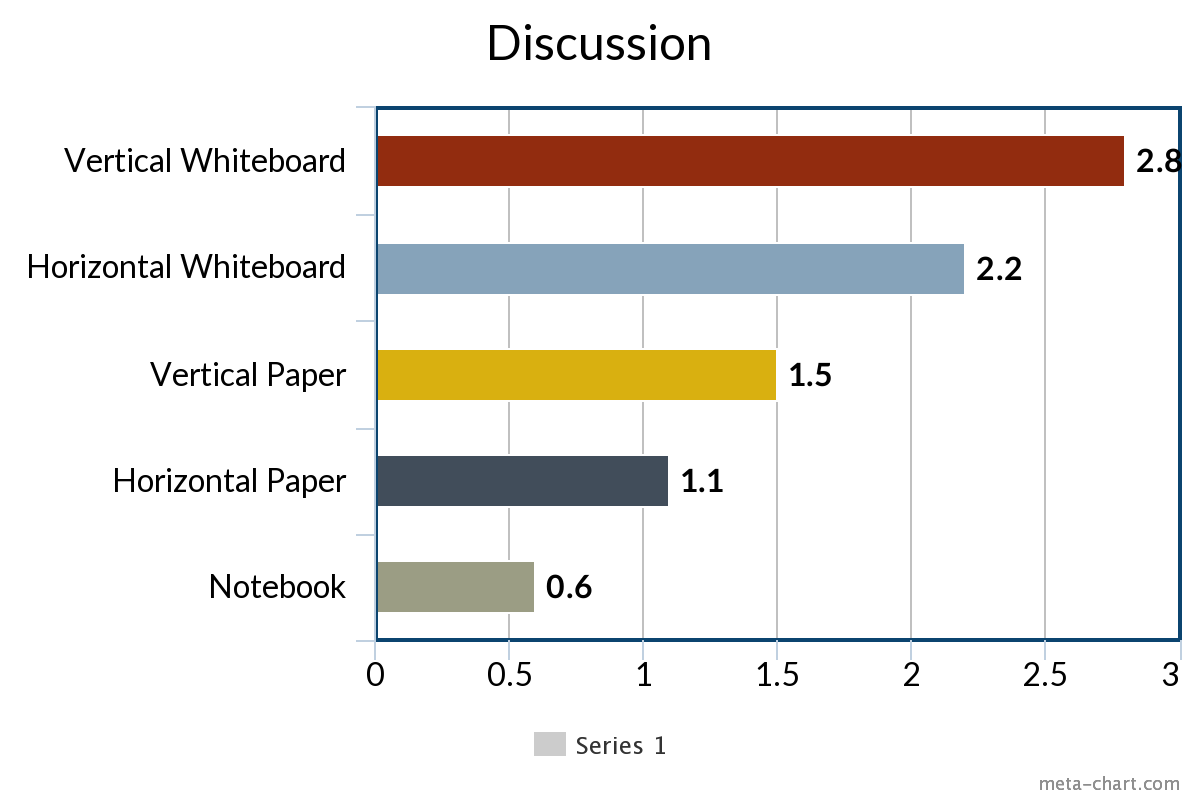 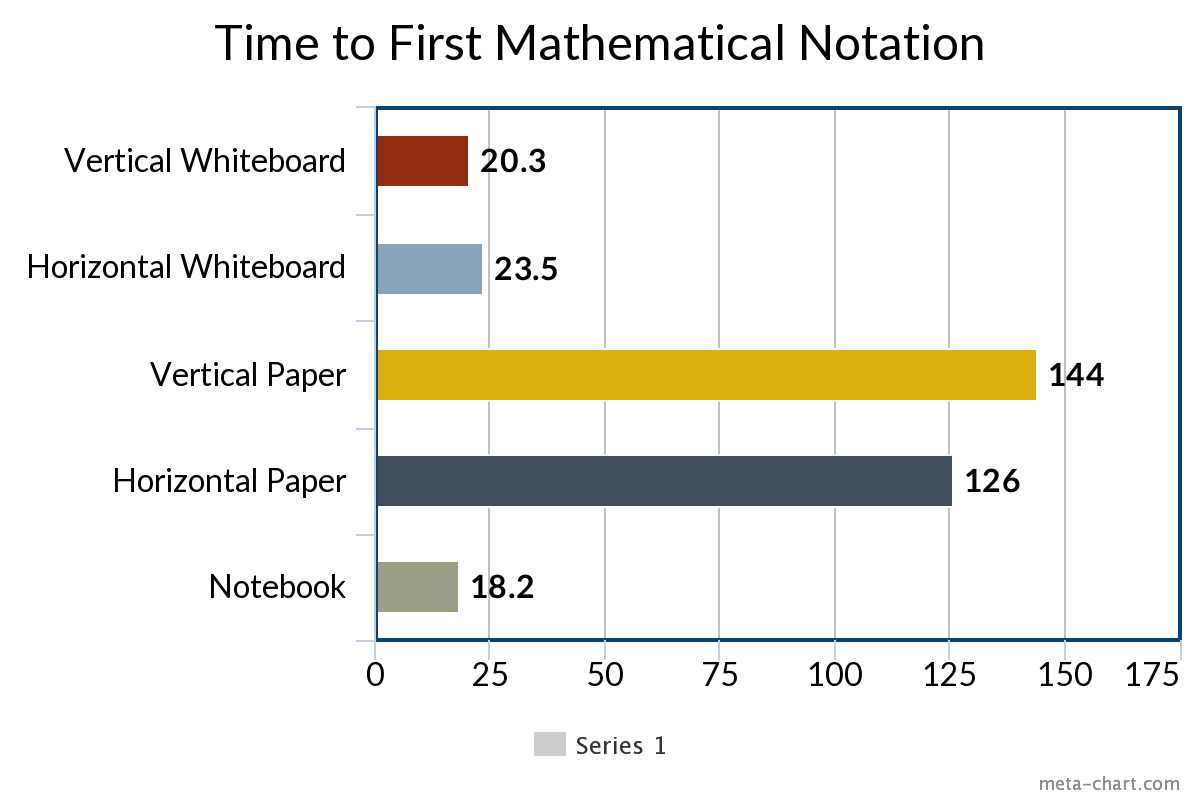 Problems 
Worth
Solving
How can I
Stimulate deep
thinking?
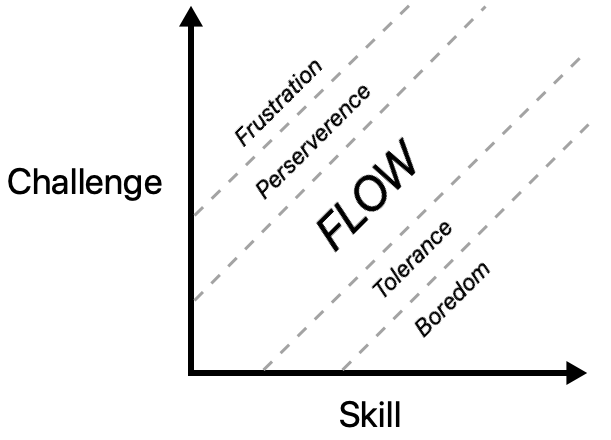 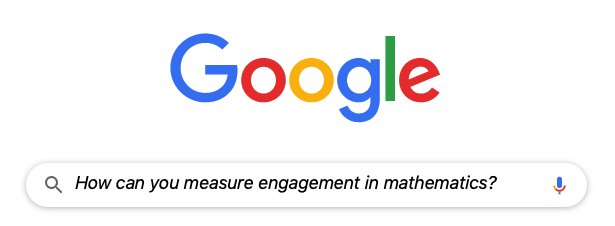 How can I
manipulate the traditional 
classroom to encourage
engagement in math?
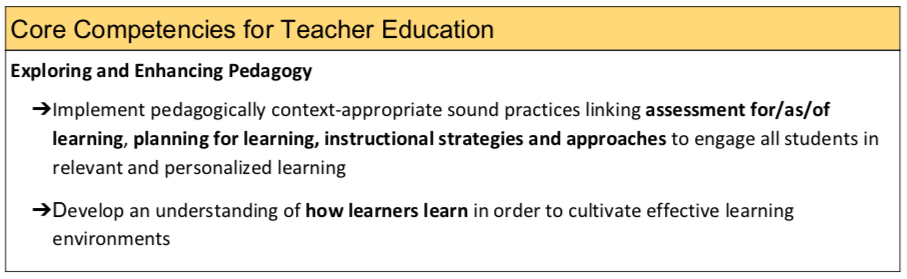 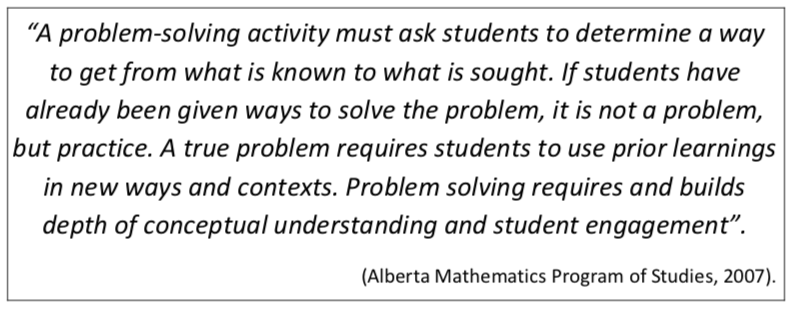 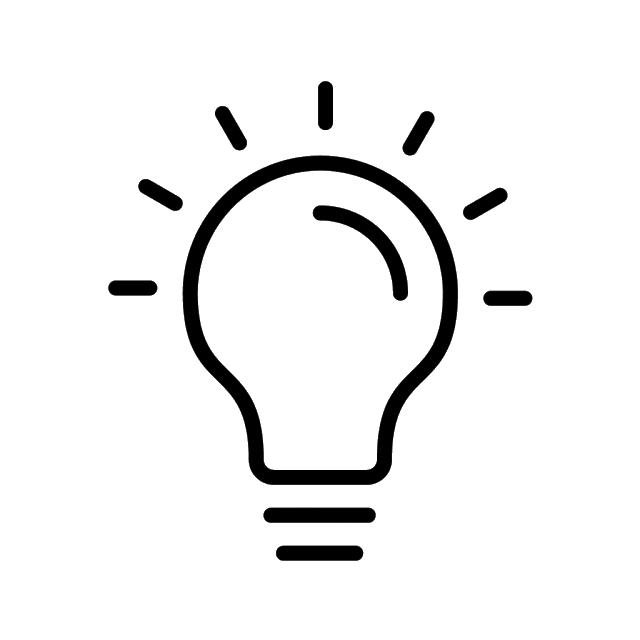 WHY VERTICAL 
NON-PERMANENT 
SURFACES?
Building
Thinking 
Classrooms
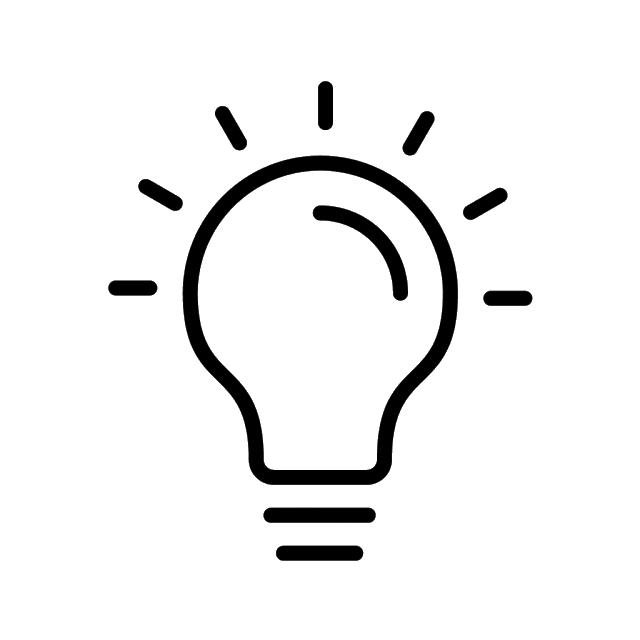 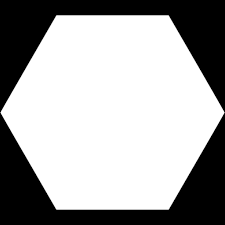 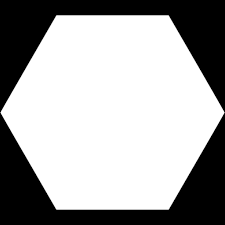 Use Vertical 
Non-Permanent
Surfaces
Form 
Visibly 
Random
Groups
Use
Hints and 
Extensions
Begin 
with Good 
Problems
Use
Mindful
Notes
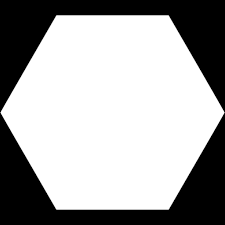 Level
to the 
Bottom
Check for 
Understanding
Answer only
“Keep Thinking” 
Questions
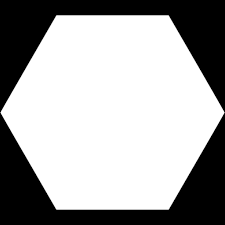 Use Oral
Instructions
Build 
Autonomy
De-front the
Classroom
Shift
Assessment
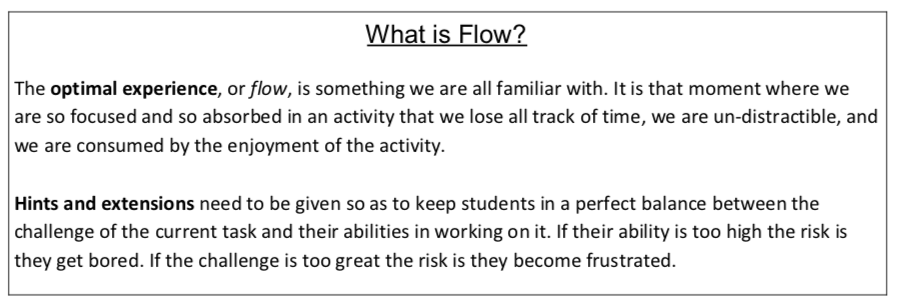 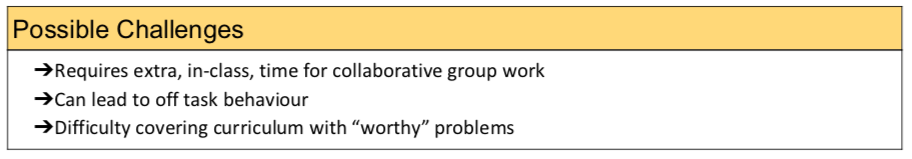 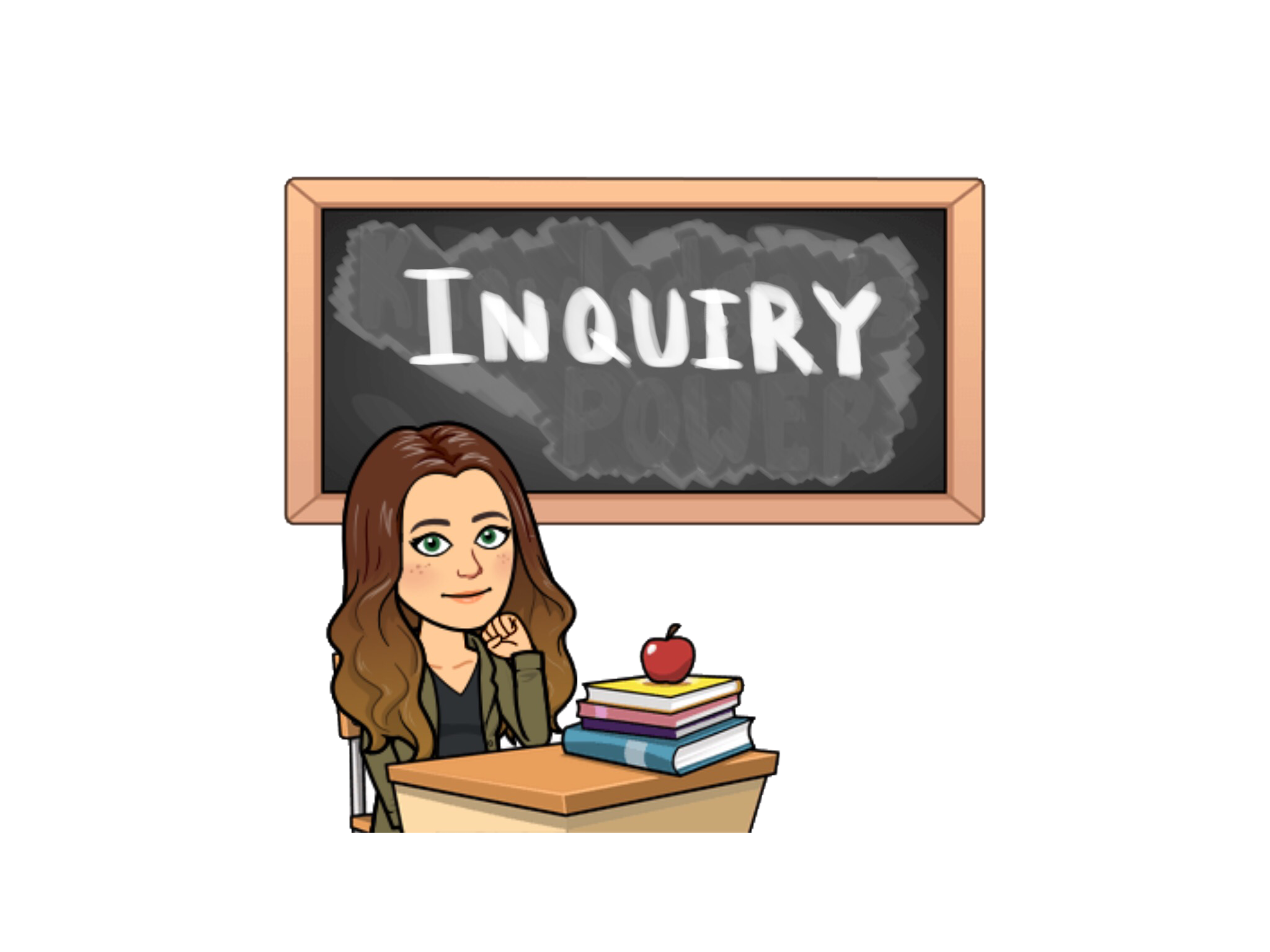 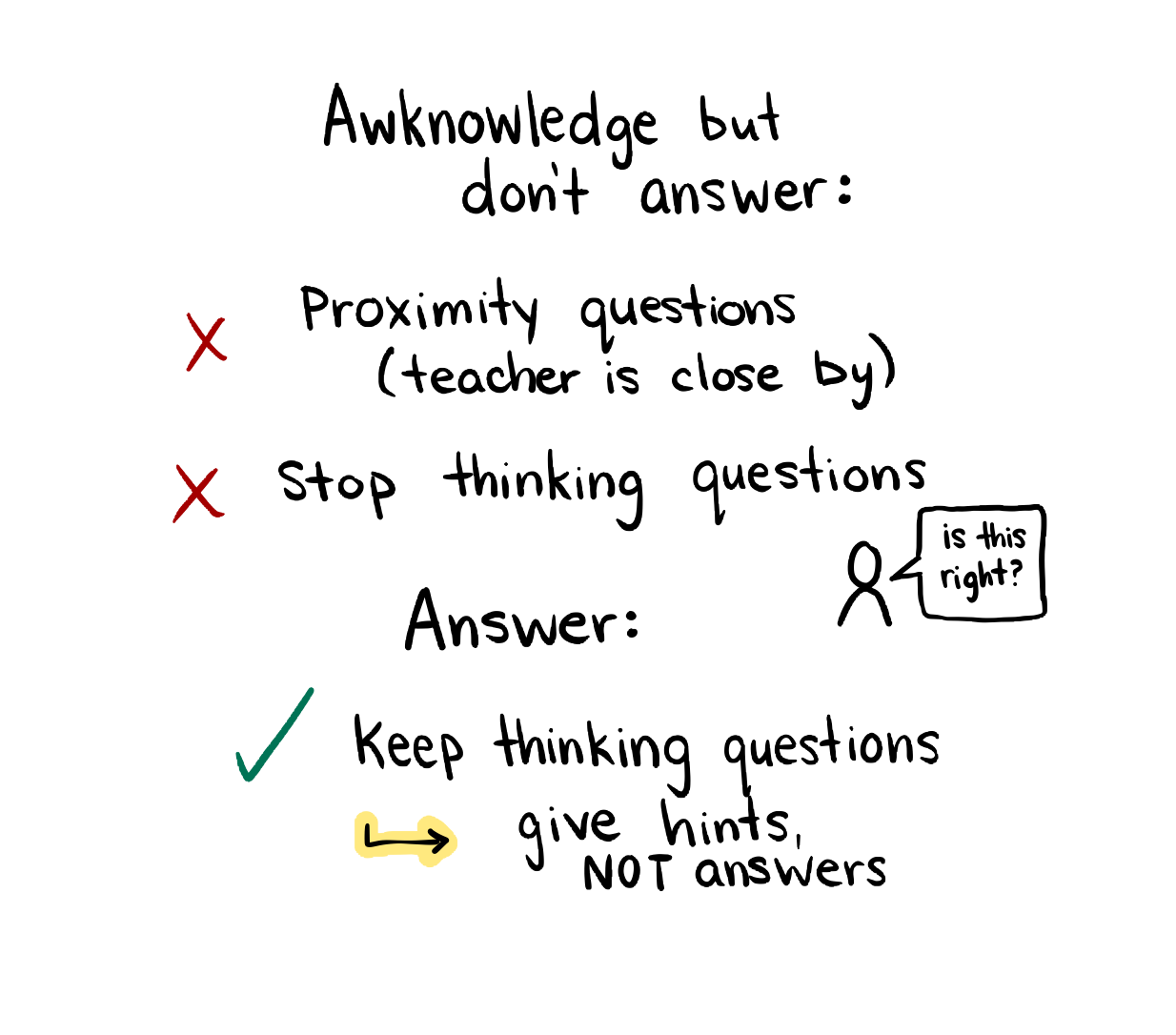 Answer 
only 
“Keep Thinking” Questions
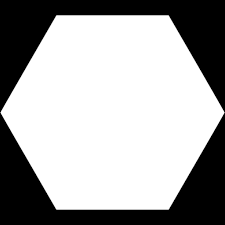 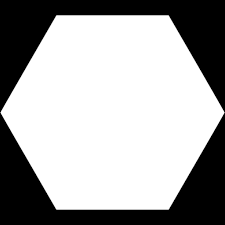 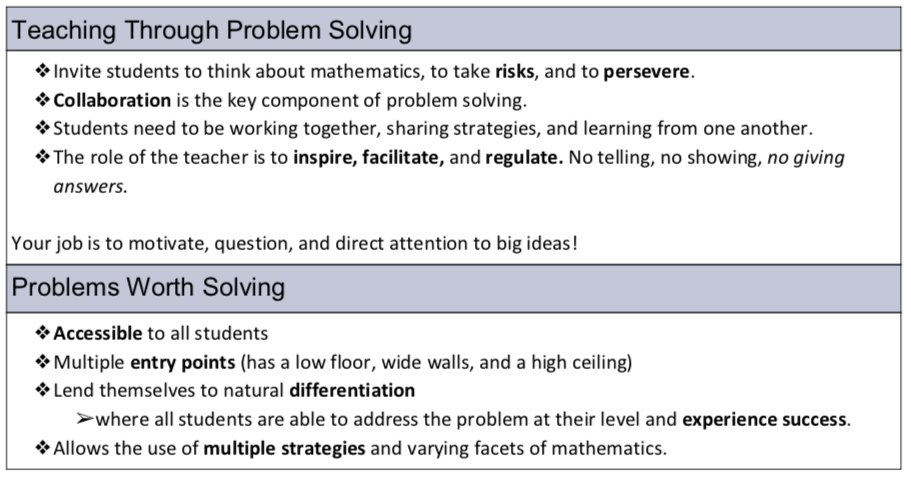 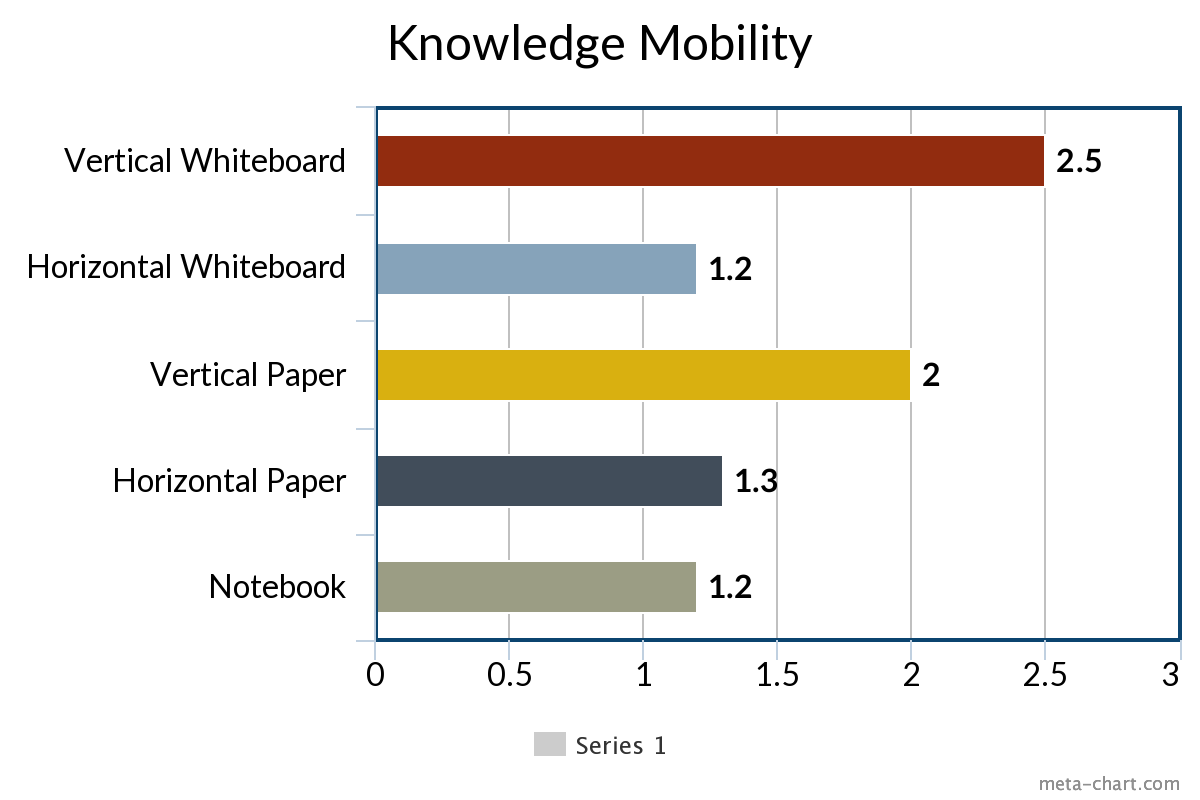 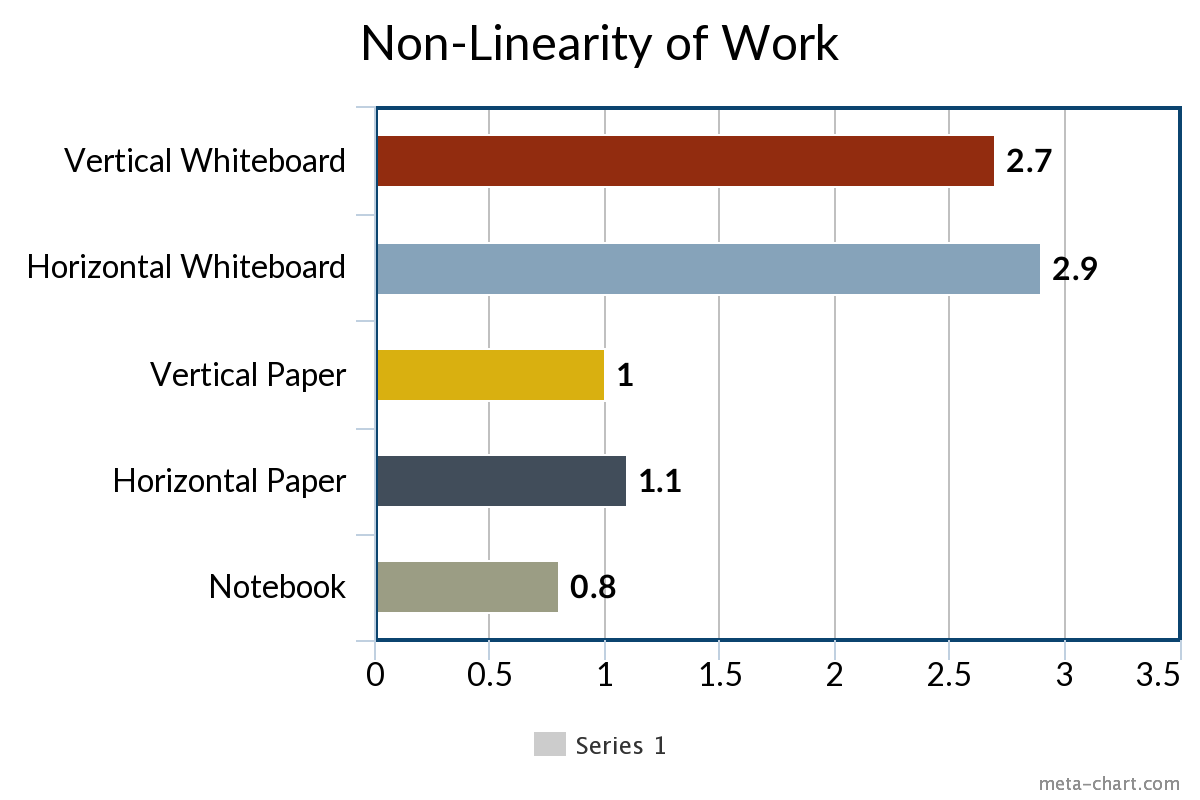 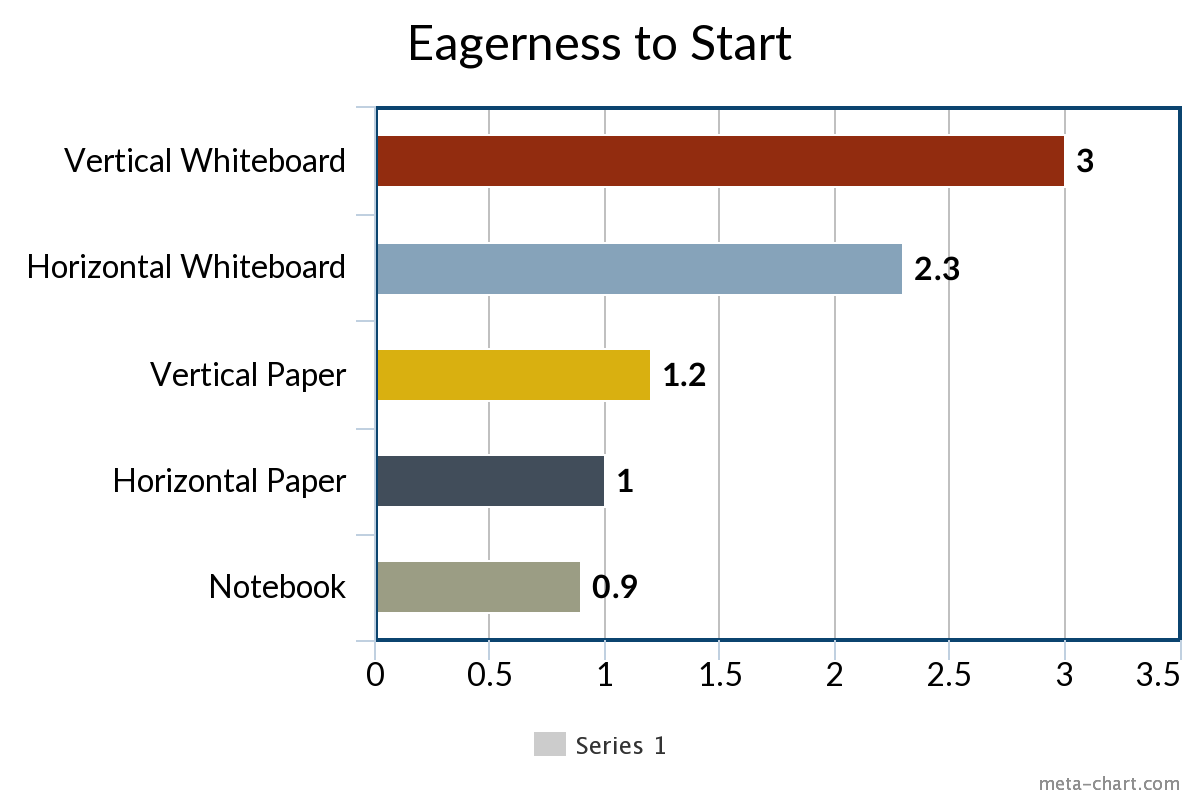 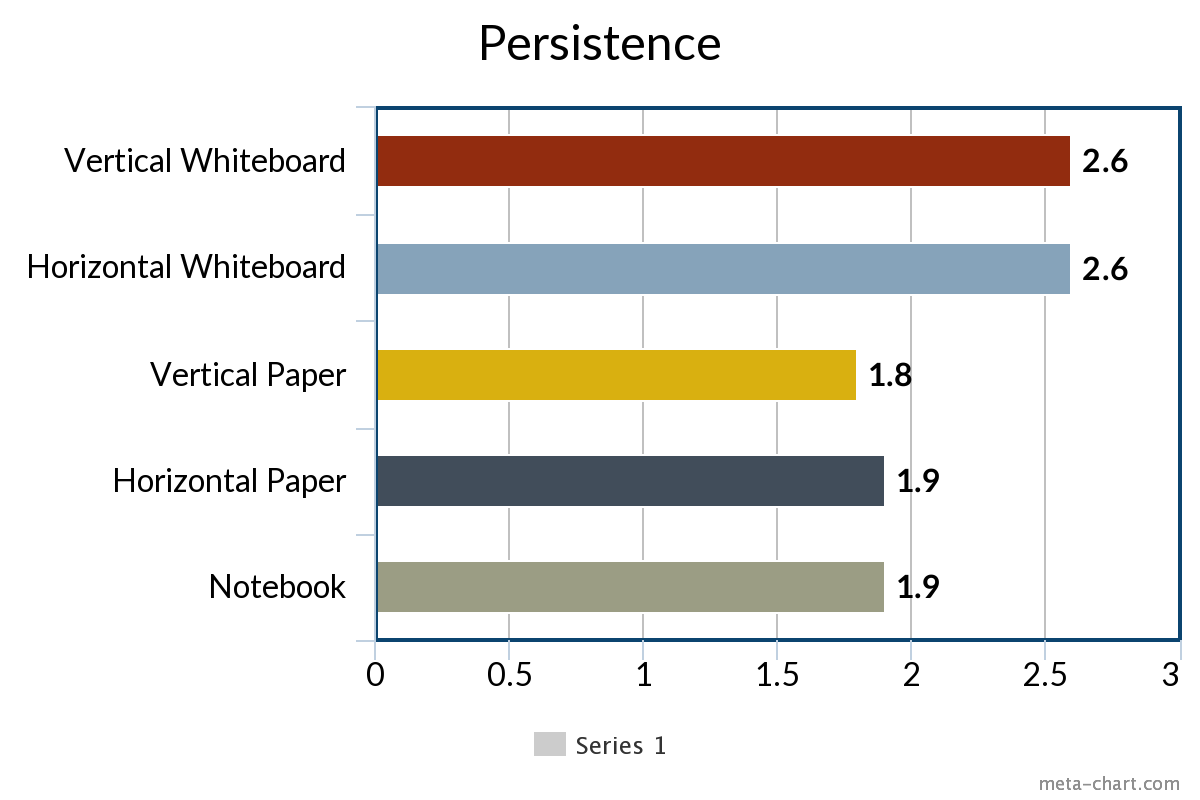 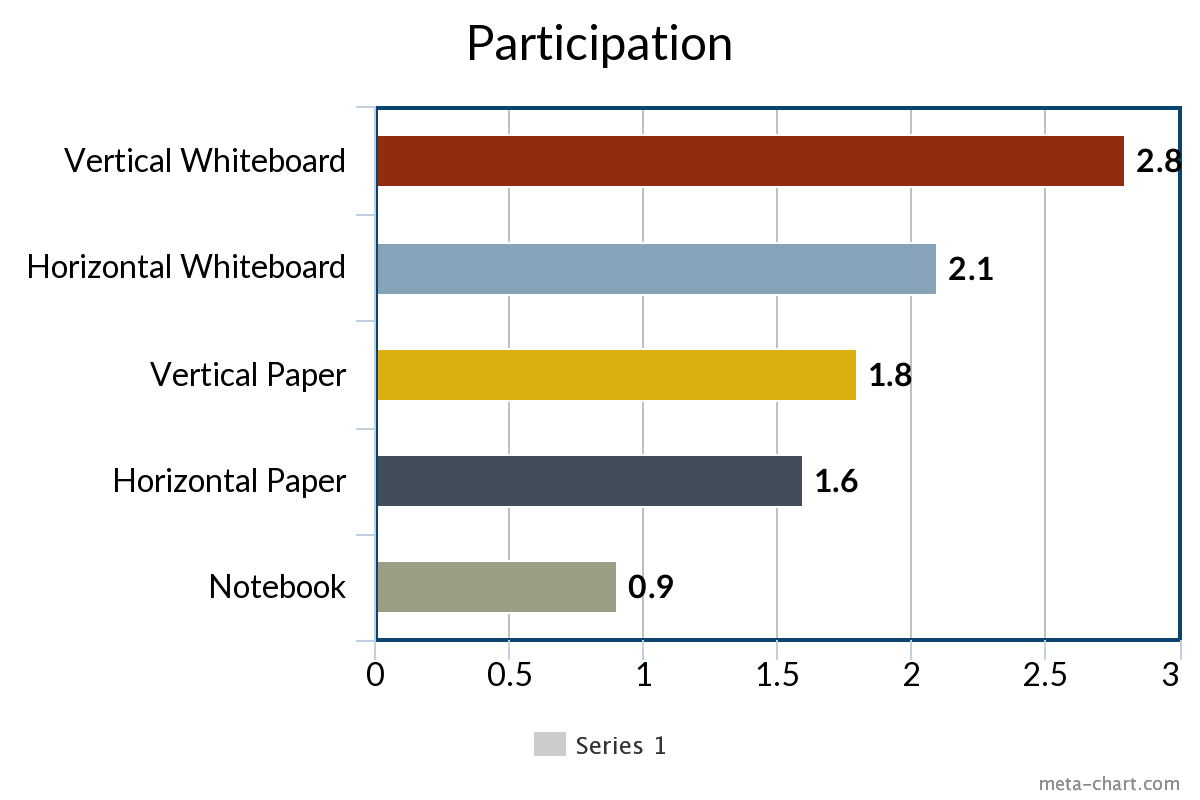 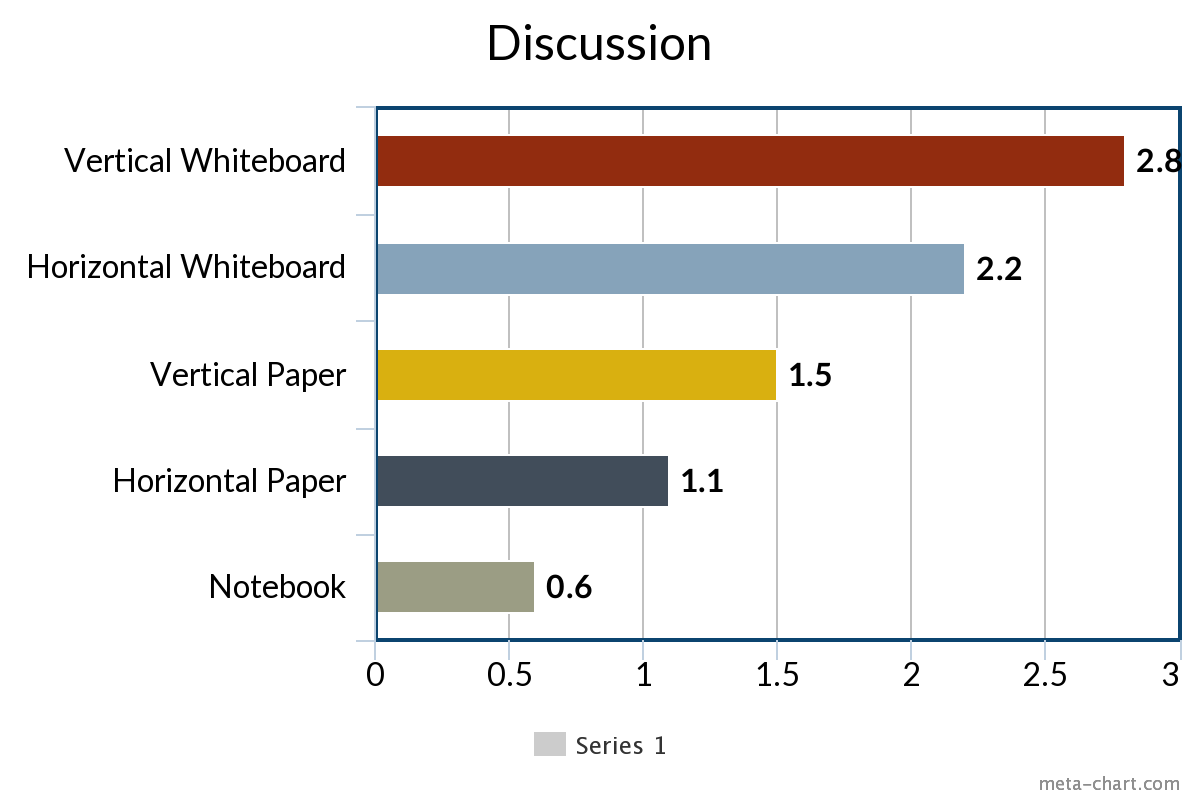 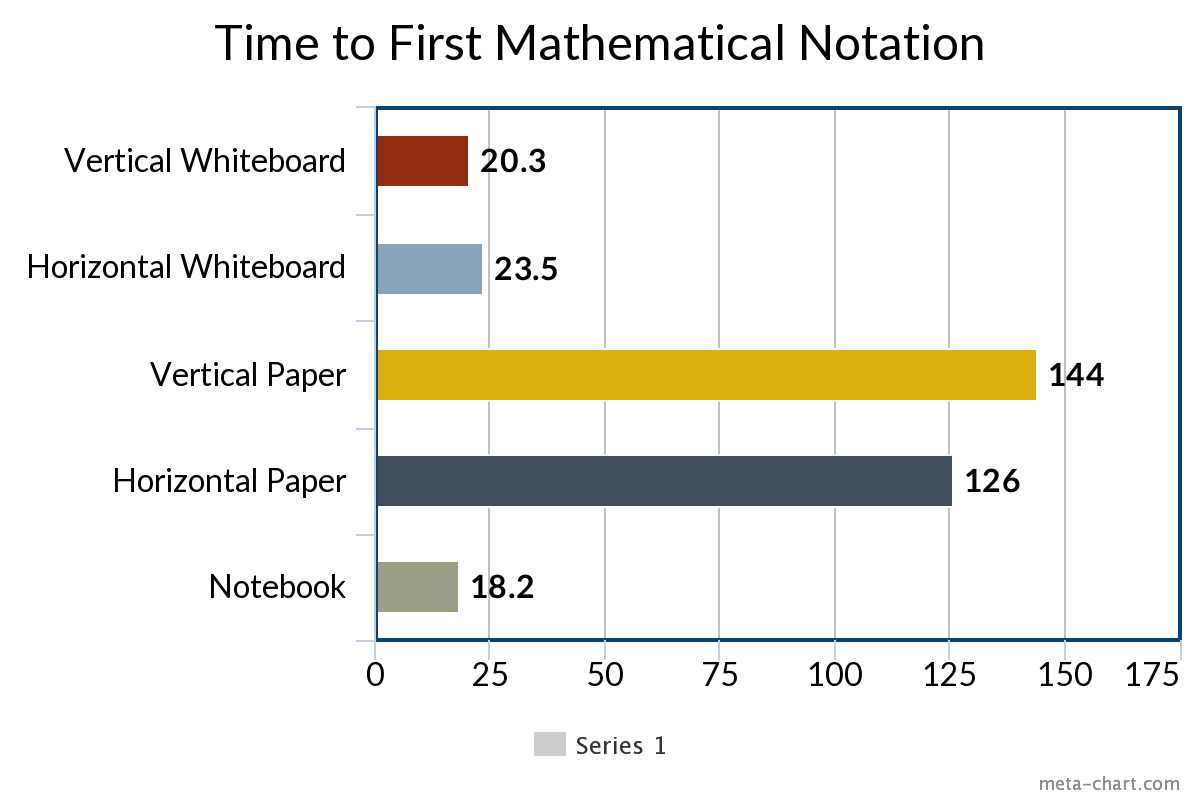 Problems 
Worth
Solving
How can I
Stimulate deep
thinking?
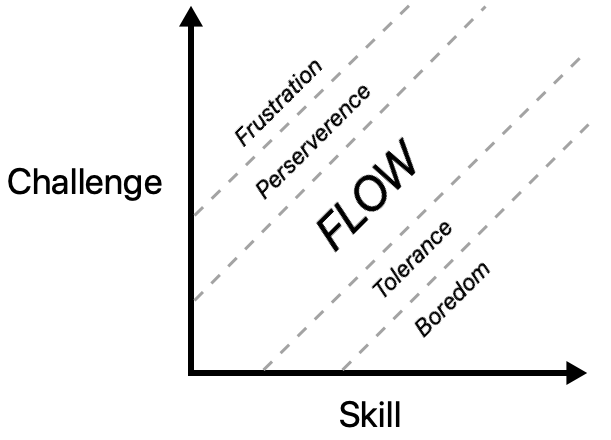 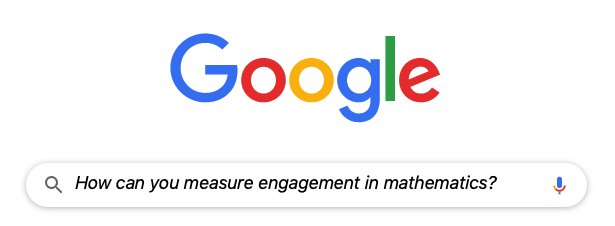 How can I
manipulate the traditional 
classroom to encourage
engagement in math?
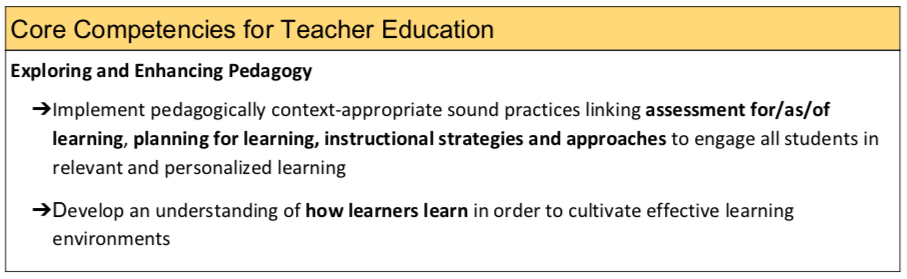 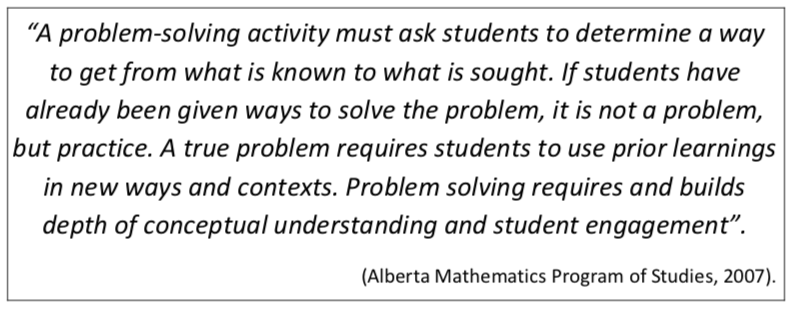 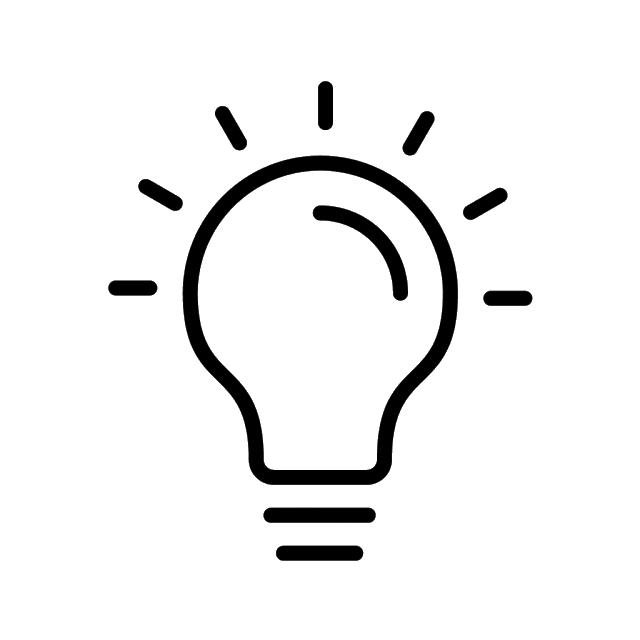 WHY VERTICAL 
NON-PERMANENT 
SURFACES?
Building
Thinking 
Classrooms
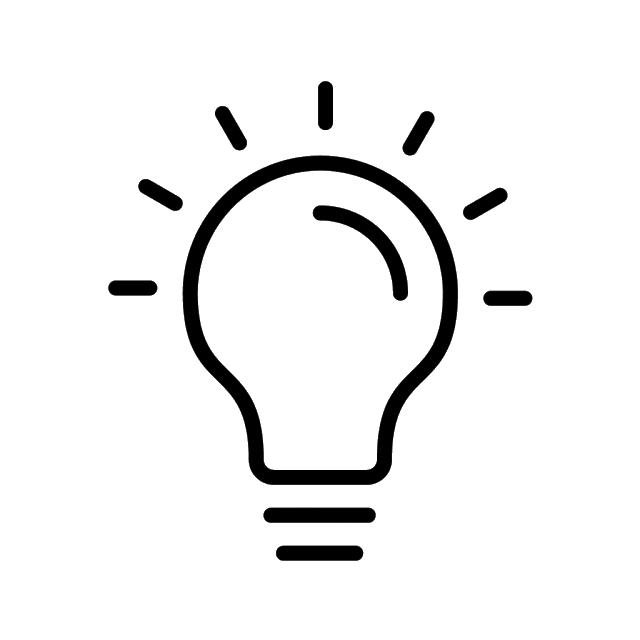 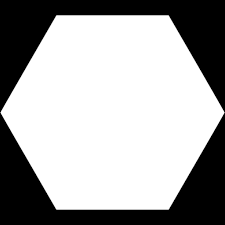 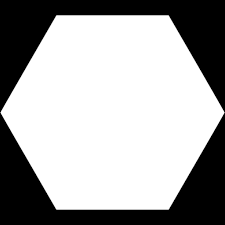 Use Vertical 
Non-Permanent
Surfaces
Form 
Visibly 
Random
Groups
Use
Hints and 
Extensions
Begin 
with Good 
Problems
Use
Mindful
Notes
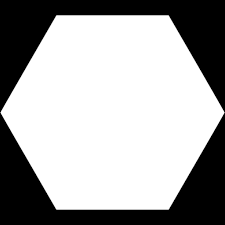 Level
to the 
Bottom
Check for 
Understanding
Answer only
“Keep Thinking” 
Questions
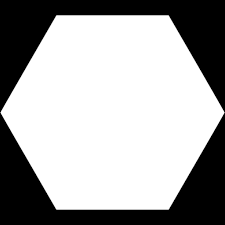 Use Oral
Instructions
Build 
Autonomy
De-front the
Classroom
Shift
Assessment
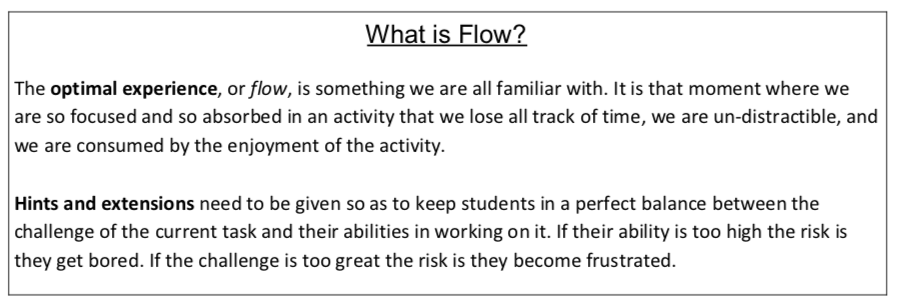 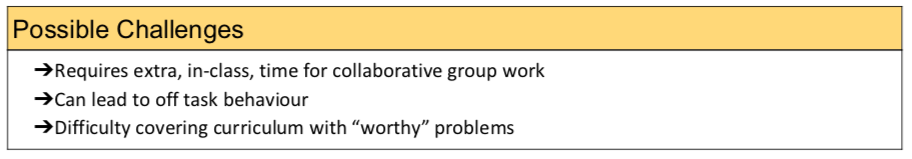 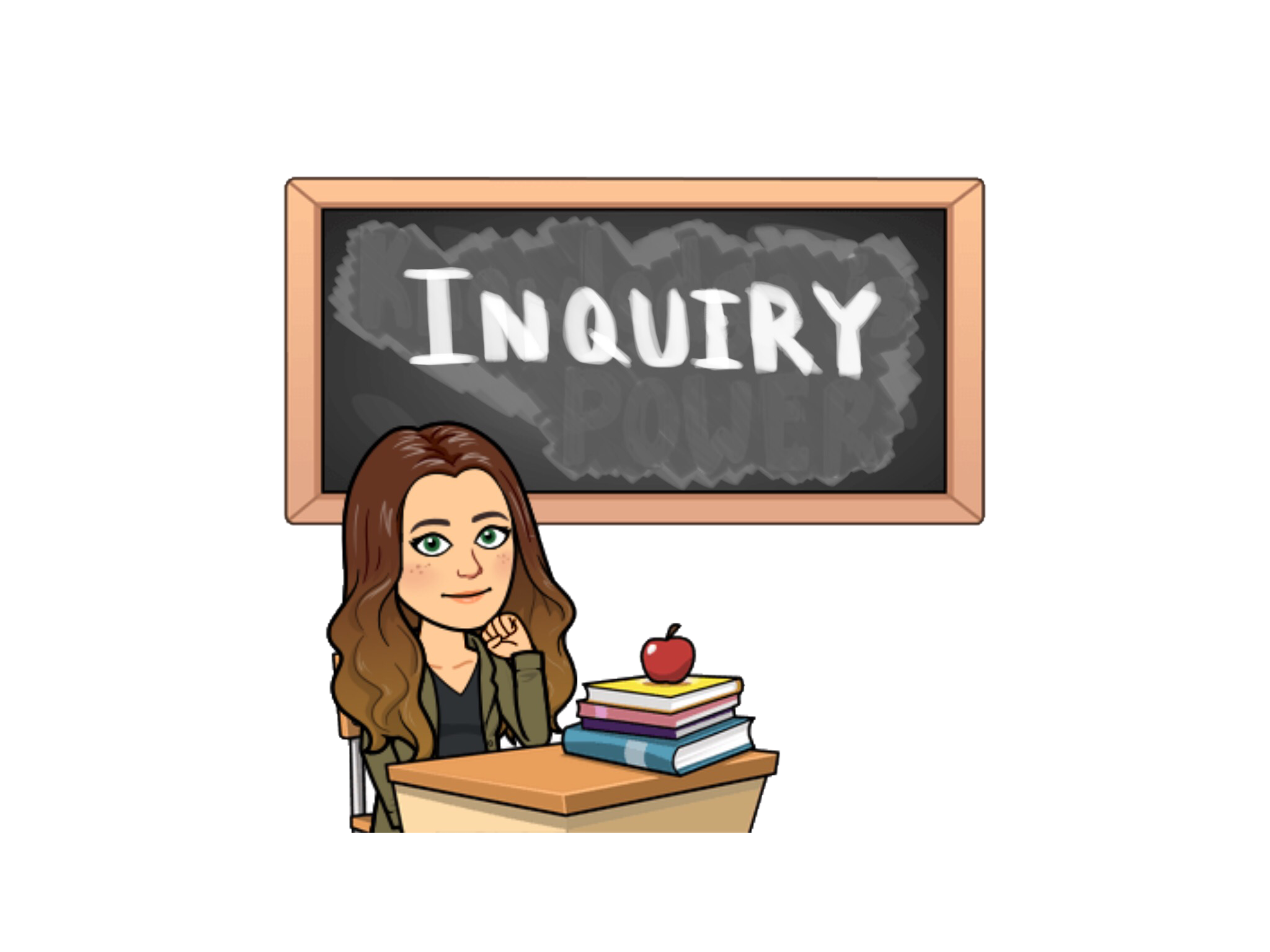 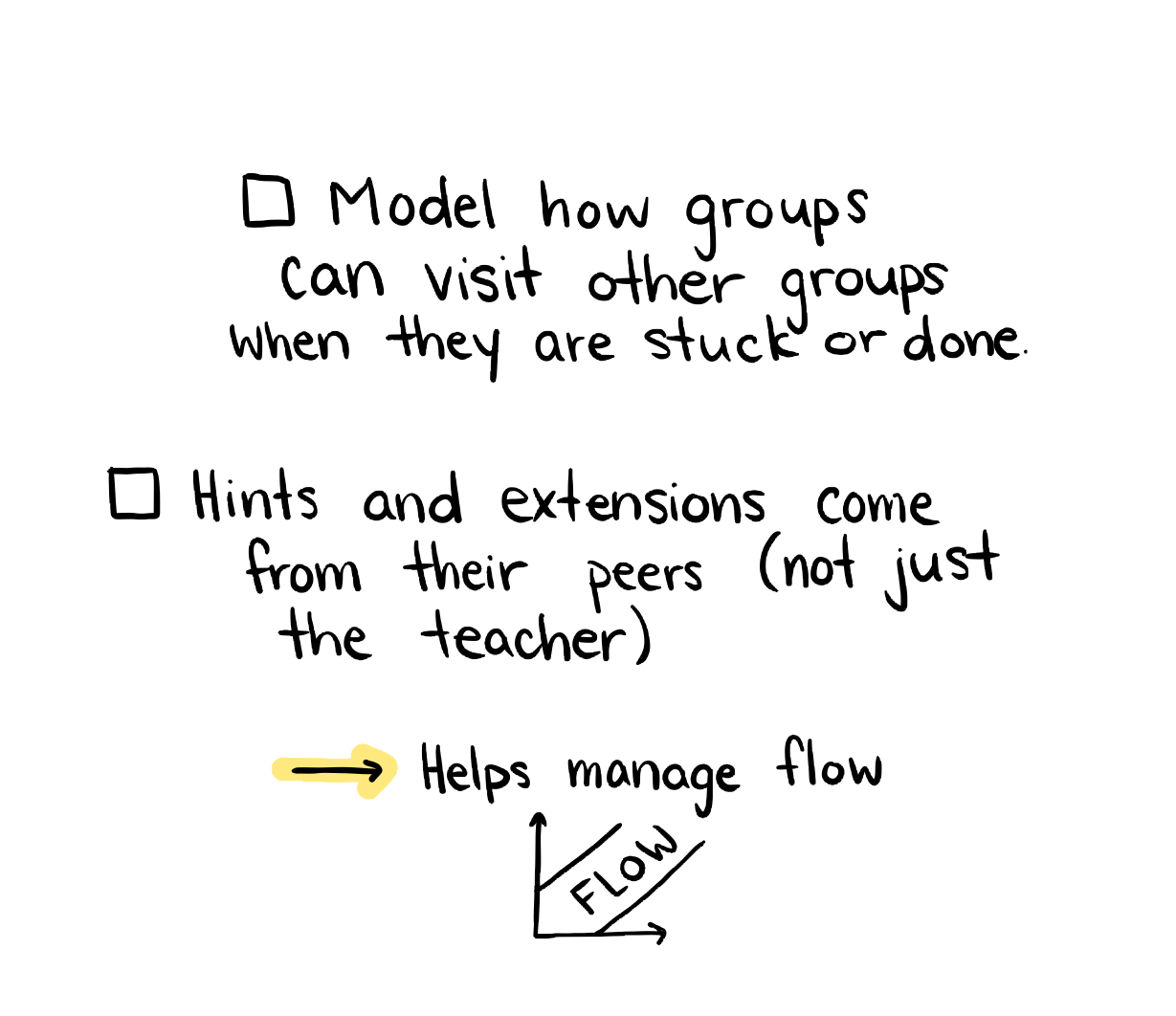 Build 
Autonomy
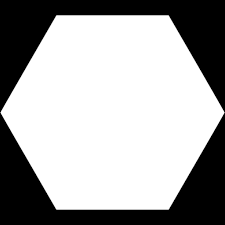 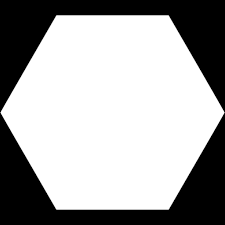 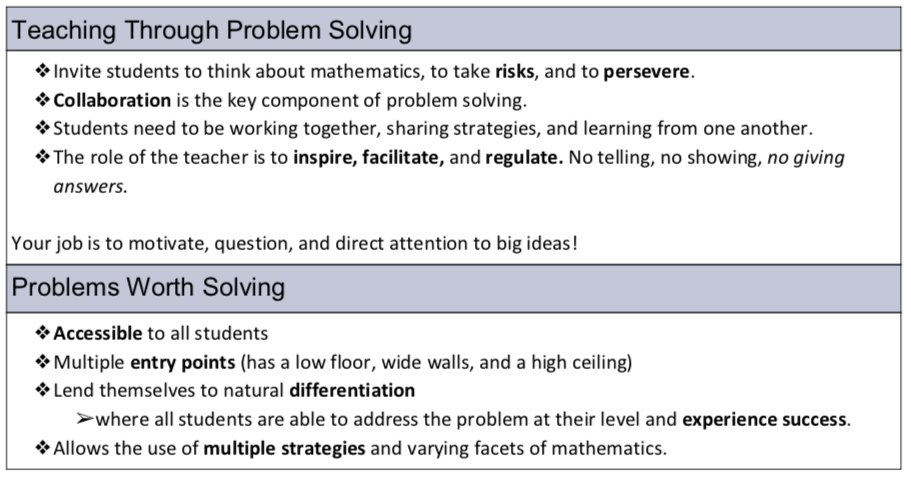 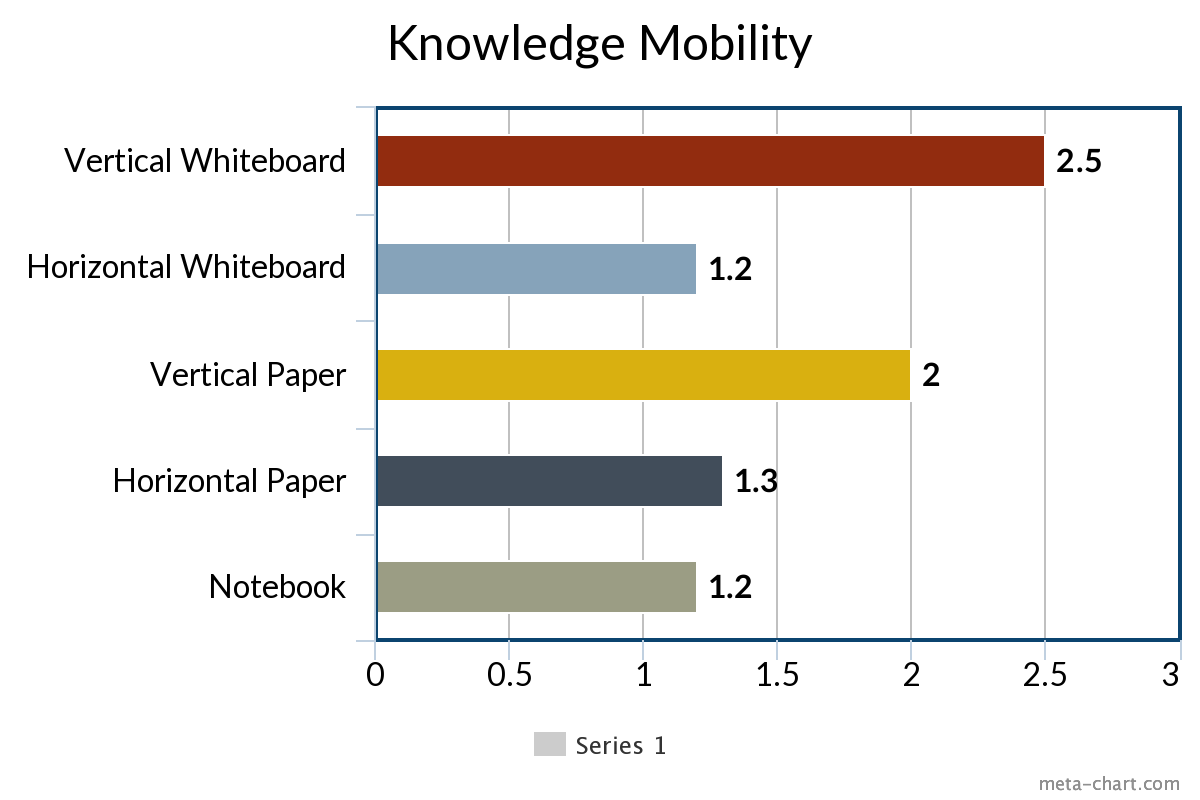 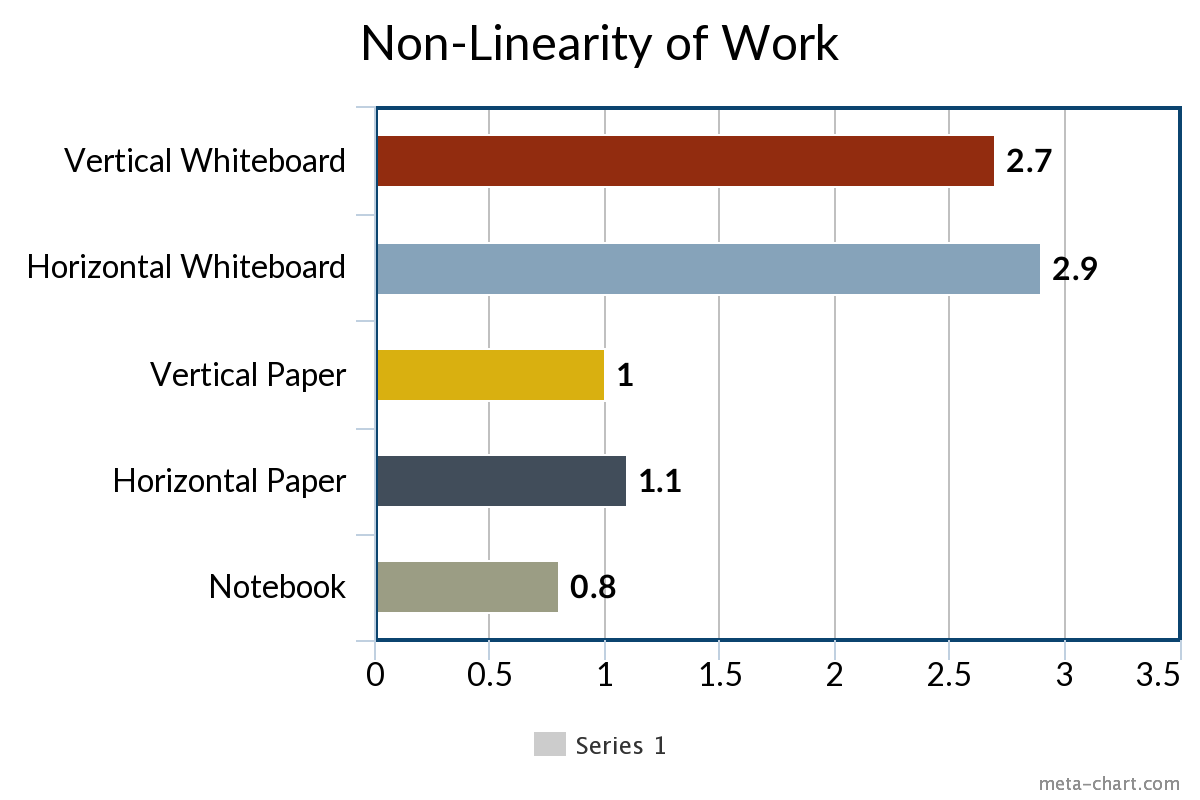 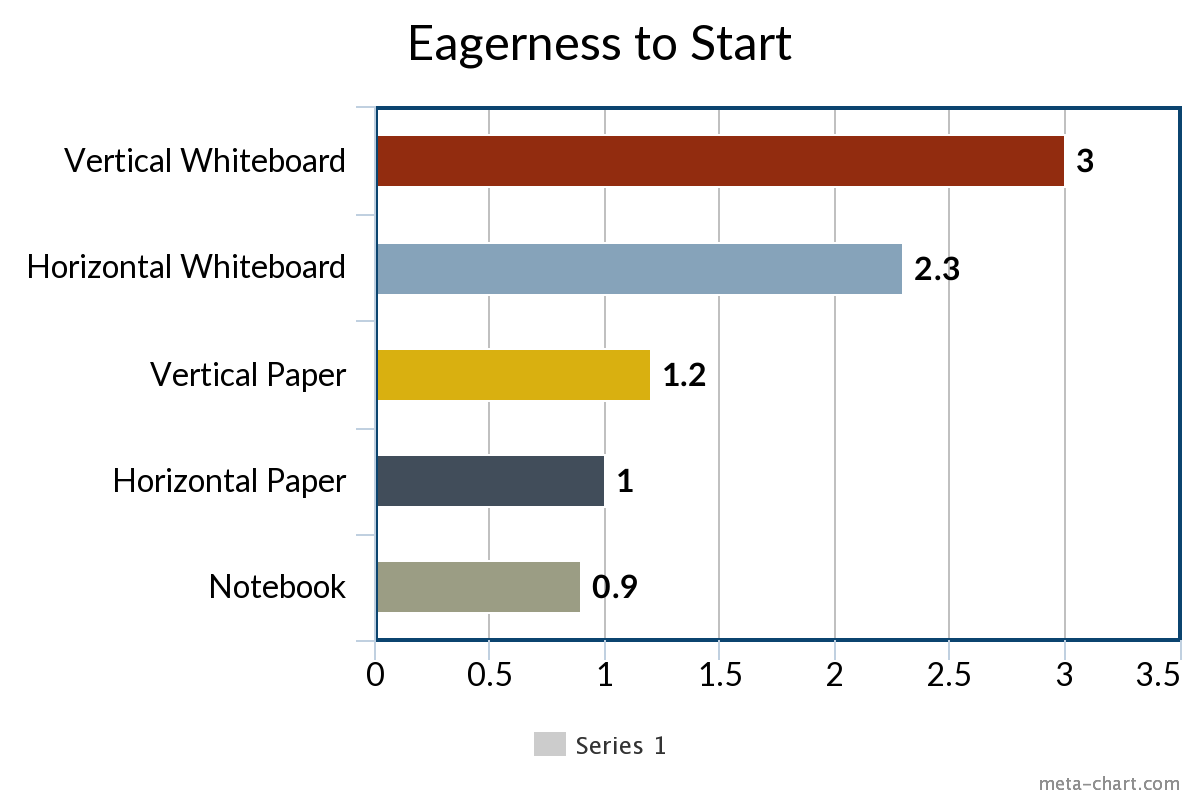 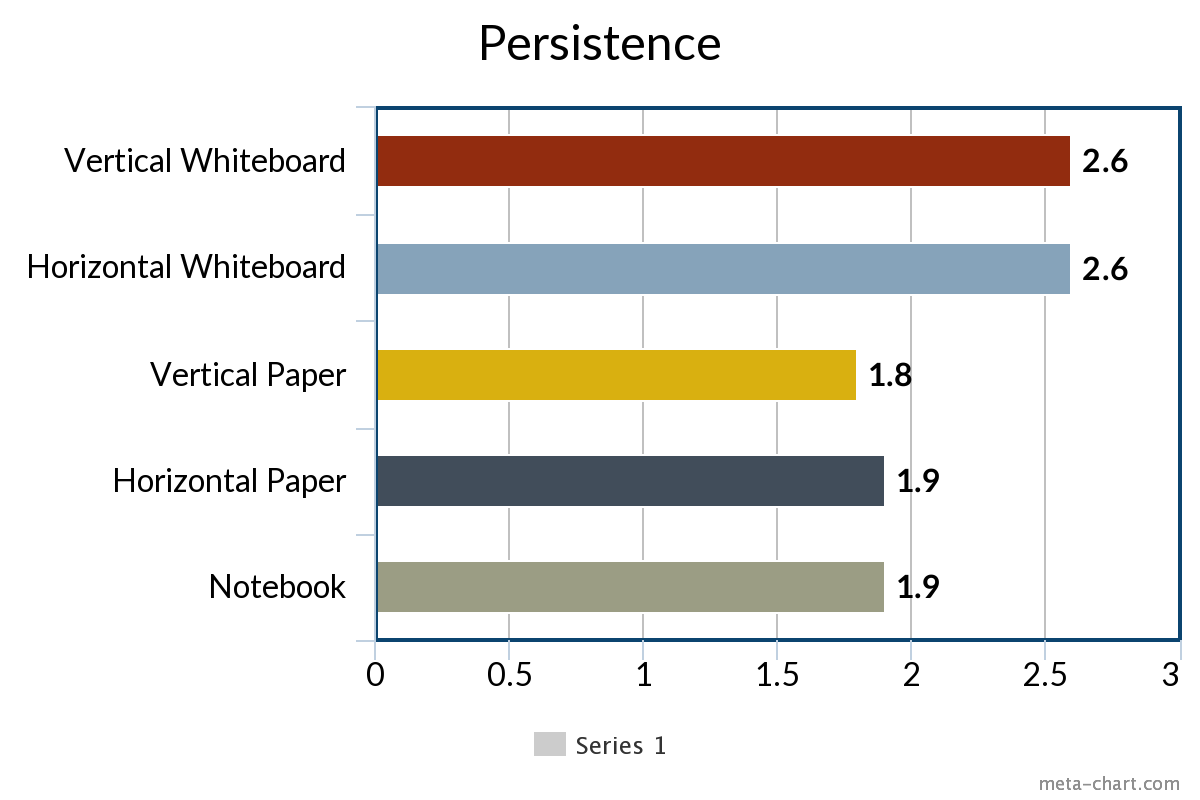 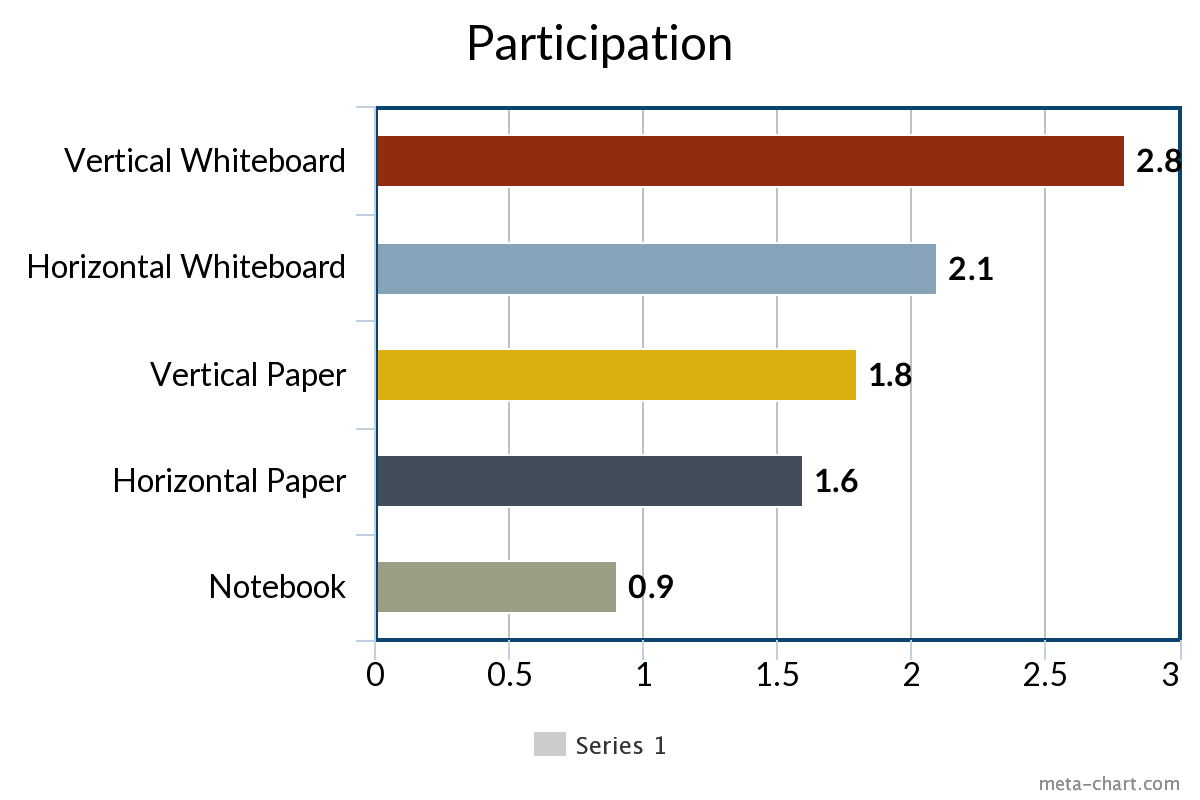 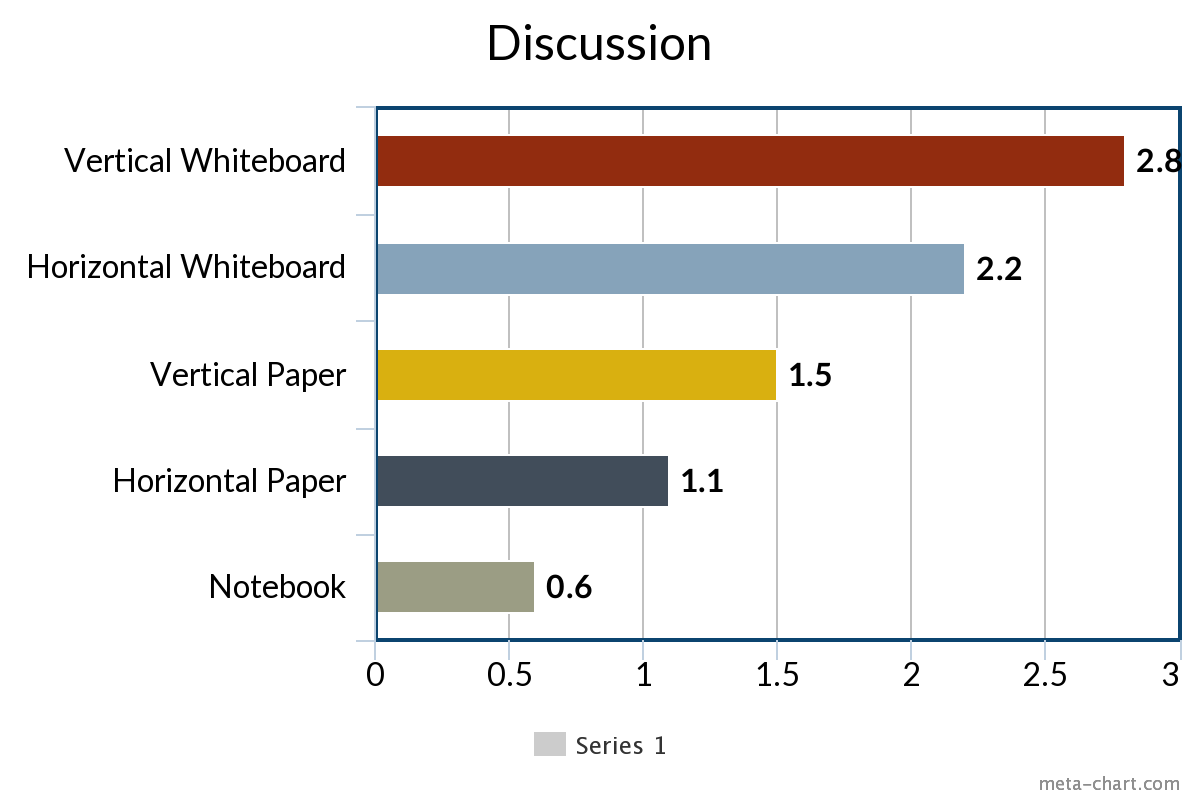 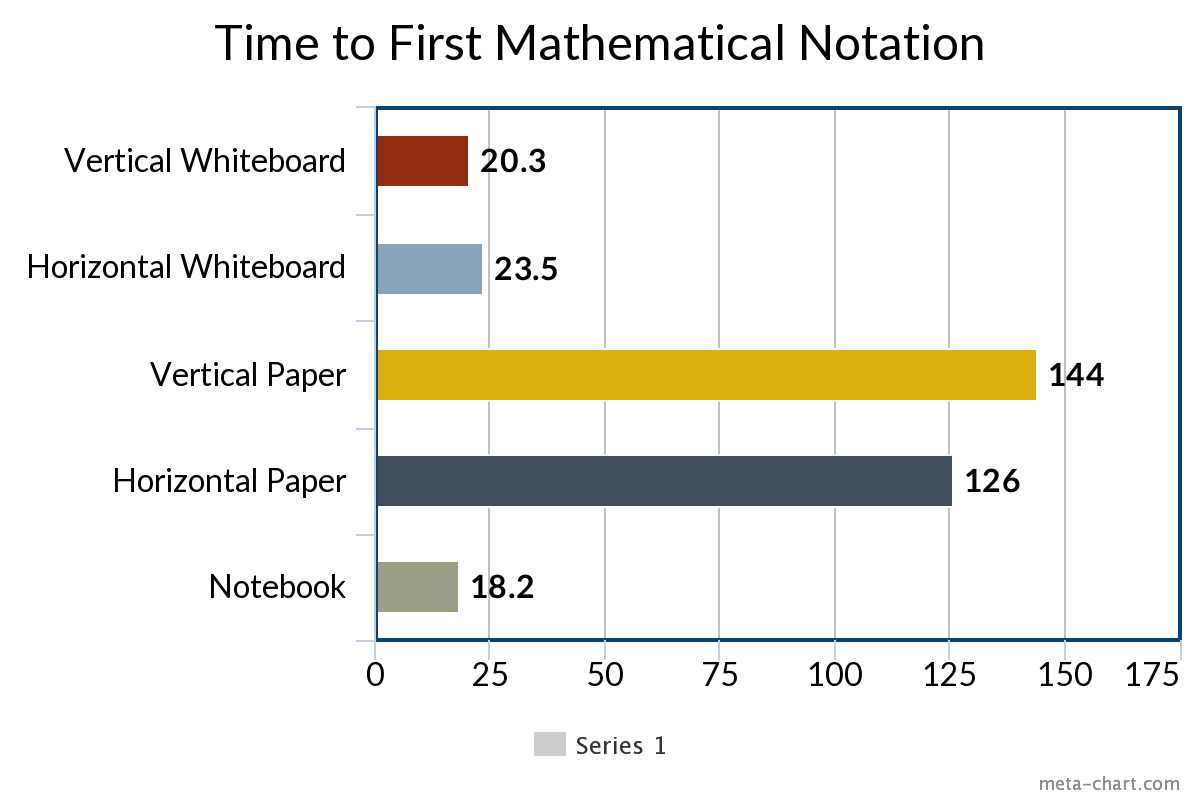 Problems 
Worth
Solving
How can I
Stimulate deep
thinking?
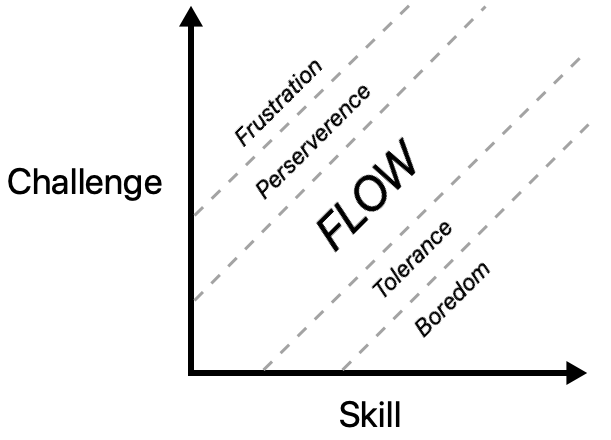 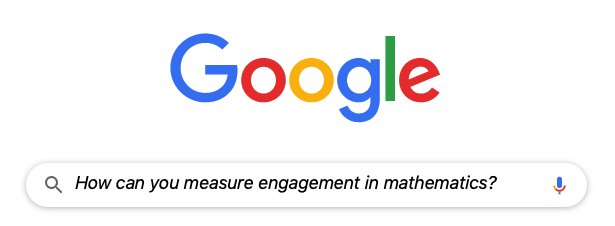 How can I
manipulate the traditional 
classroom to encourage
engagement in math?
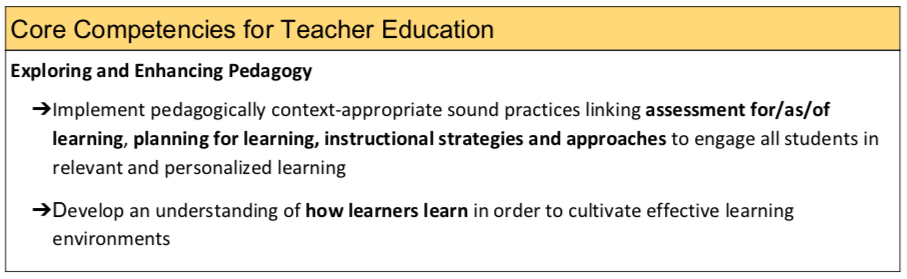 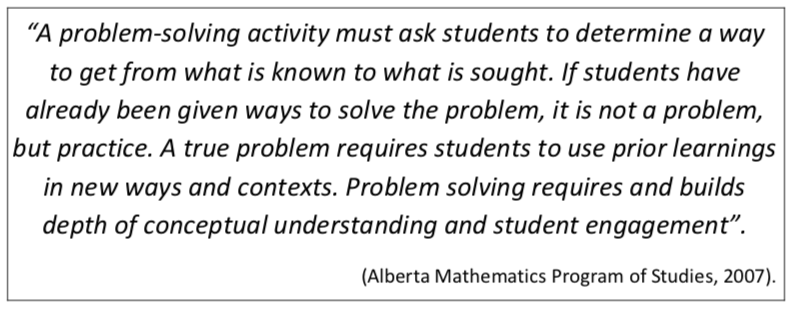 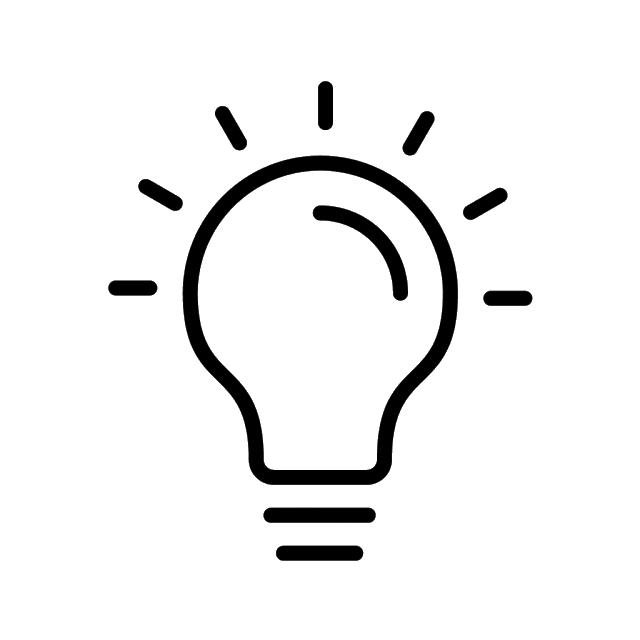 WHY VERTICAL 
NON-PERMANENT 
SURFACES?
Building
Thinking 
Classrooms
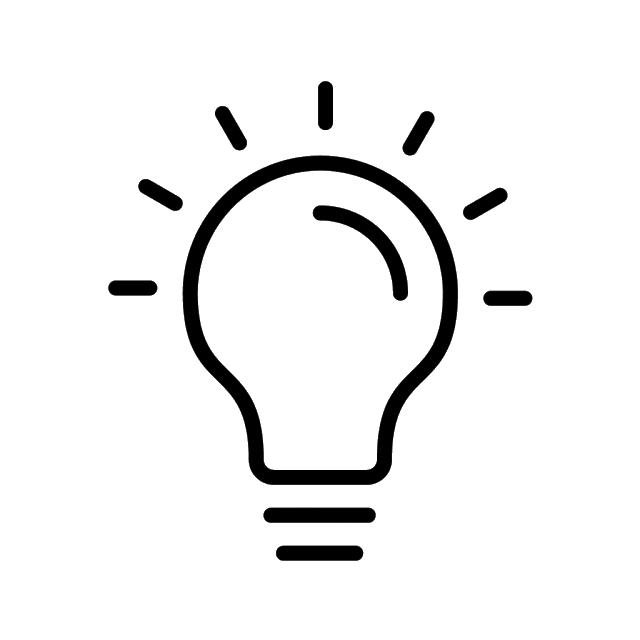 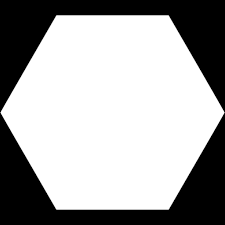 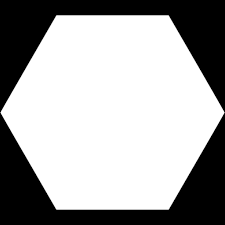 Use Vertical 
Non-Permanent
Surfaces
Form 
Visibly 
Random
Groups
Use
Hints and 
Extensions
Begin 
with Good 
Problems
Use
Mindful
Notes
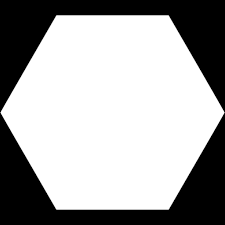 Level
to the 
Bottom
Check for 
Understanding
Answer only
“Keep Thinking” 
Questions
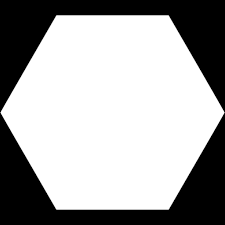 Use Oral
Instructions
Build 
Autonomy
De-front the
Classroom
Shift
Assessment
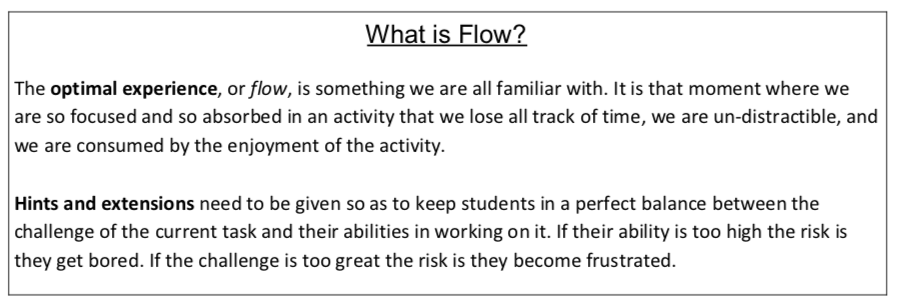 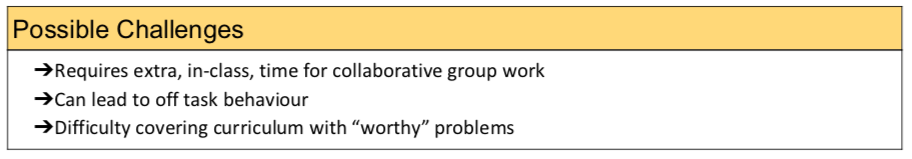 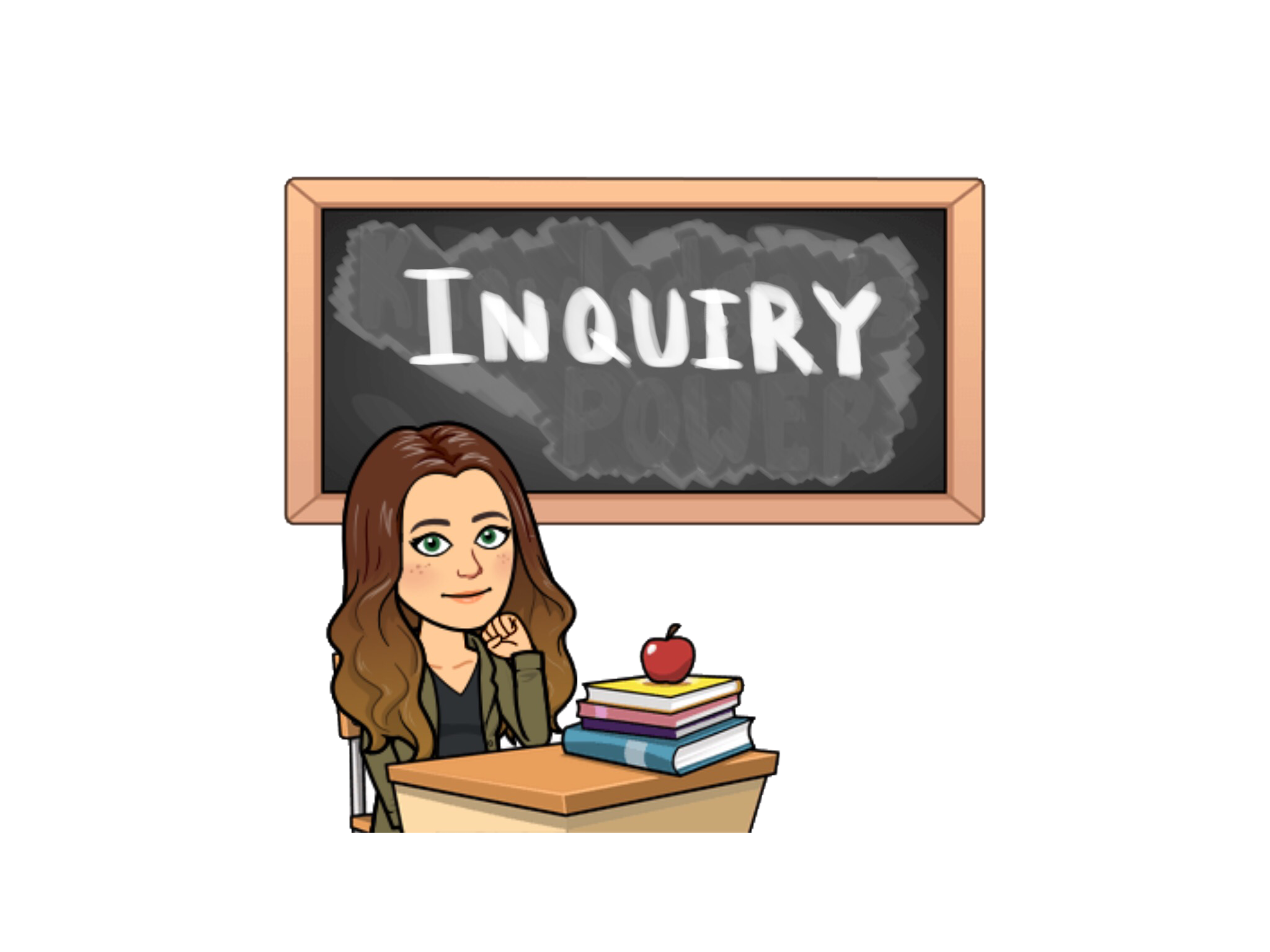 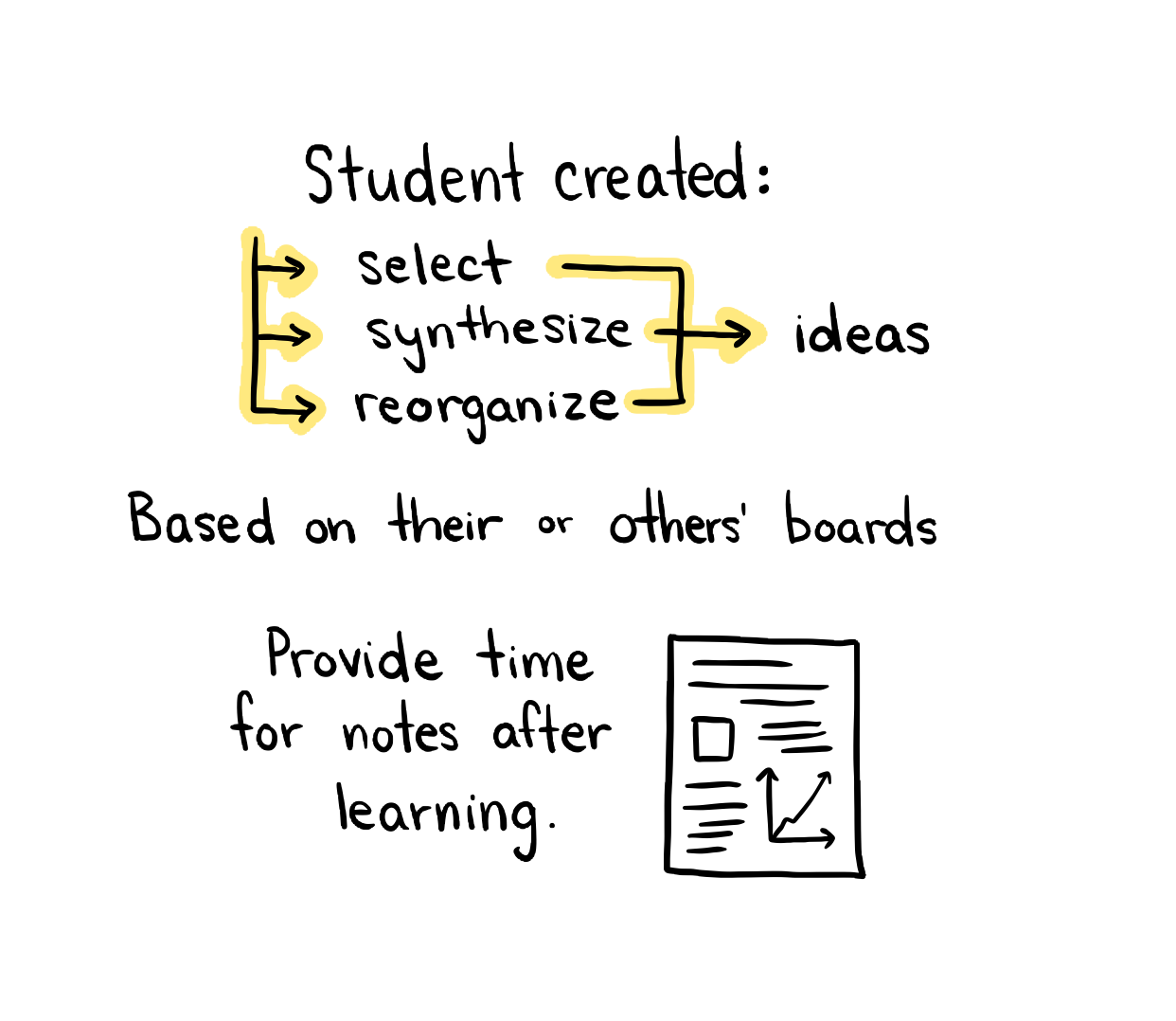 Use 
Mindful
Notes
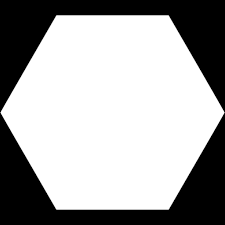 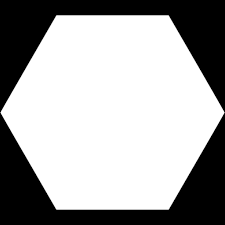 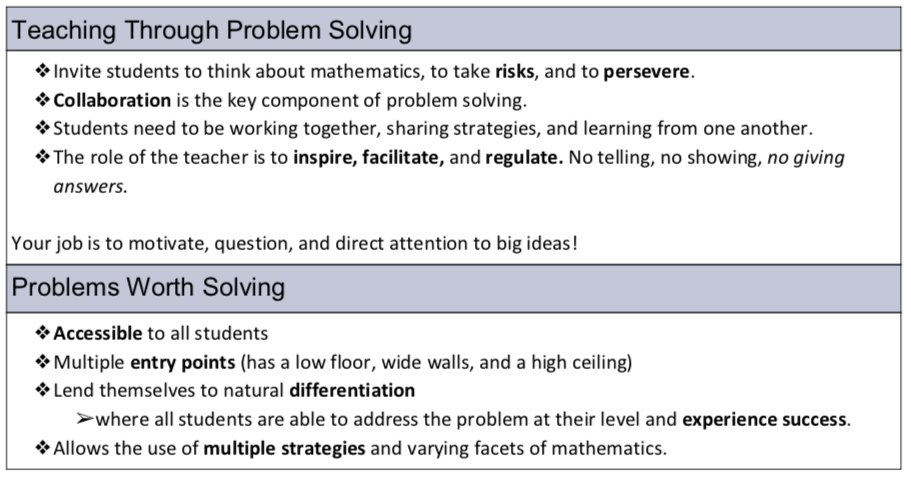 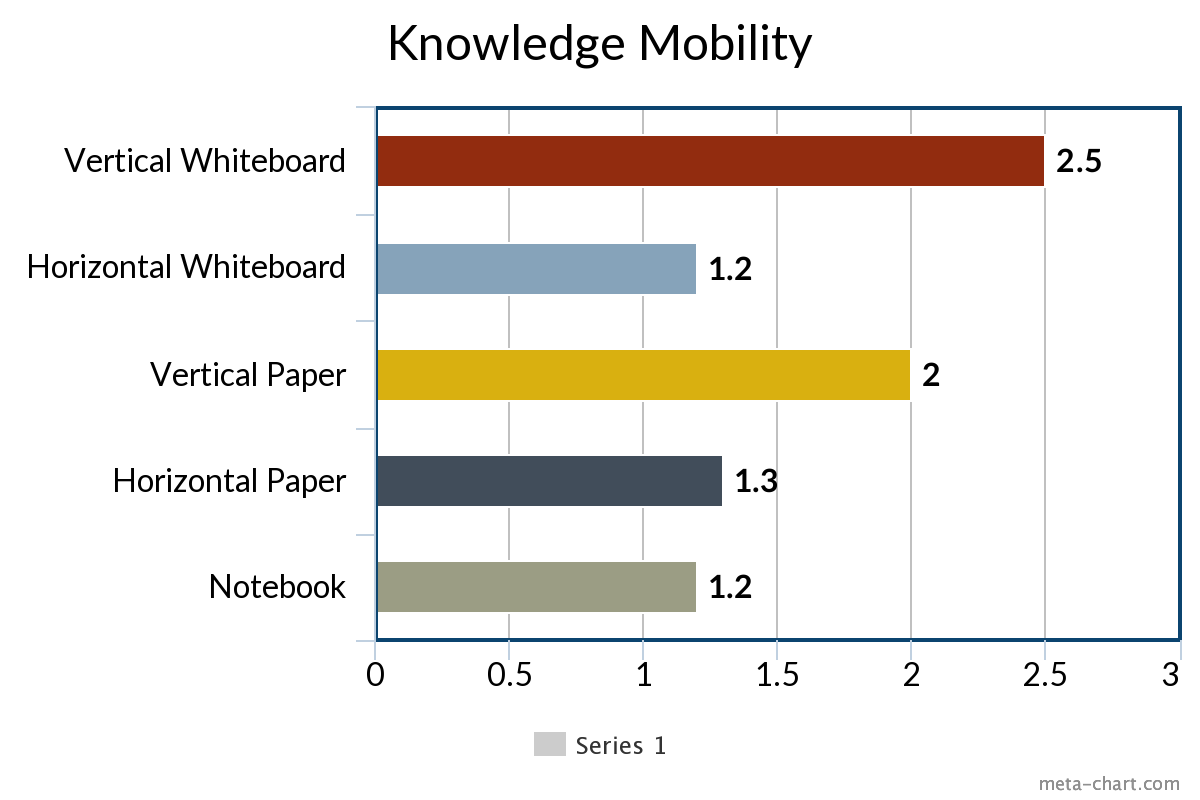 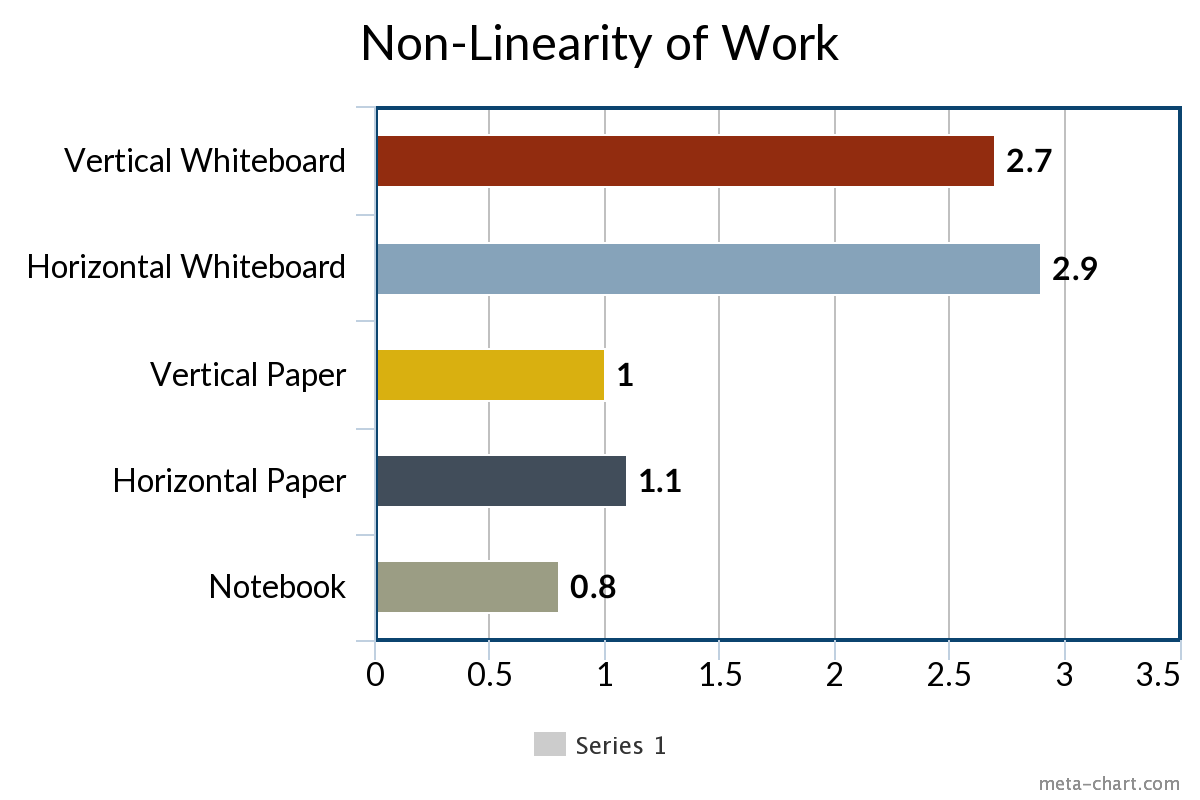 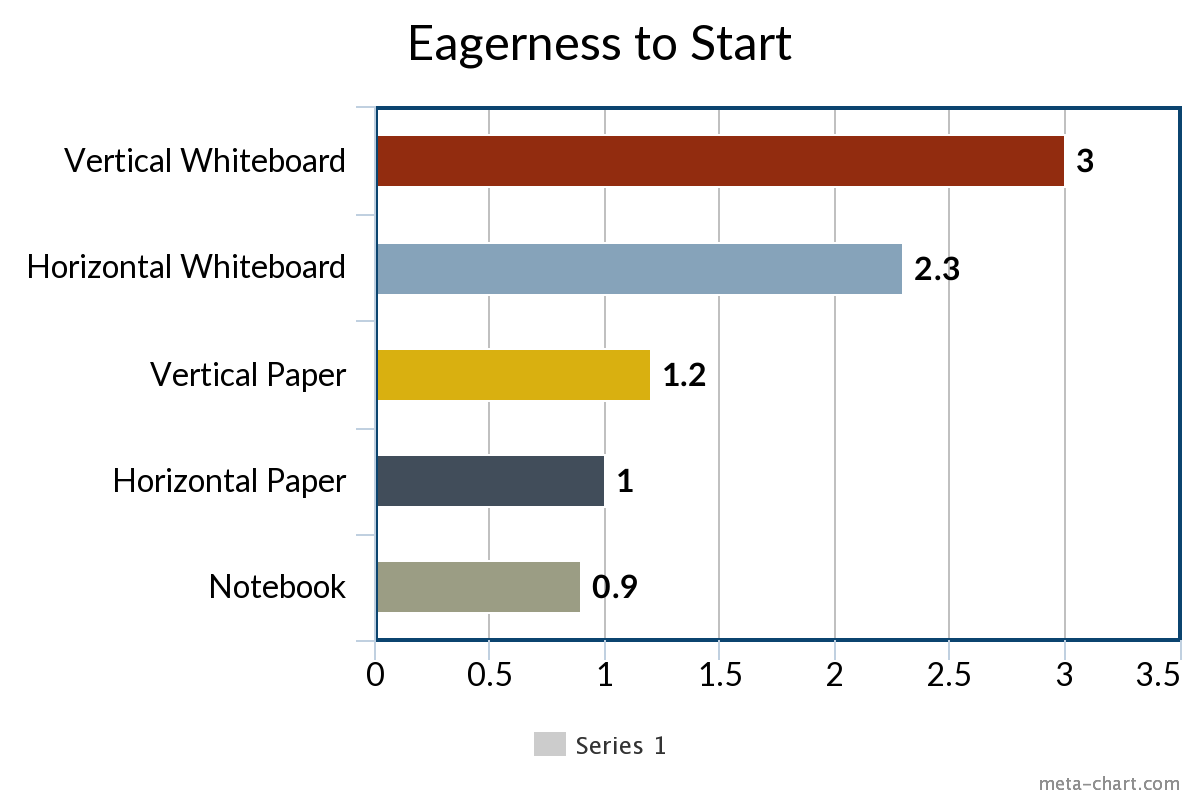 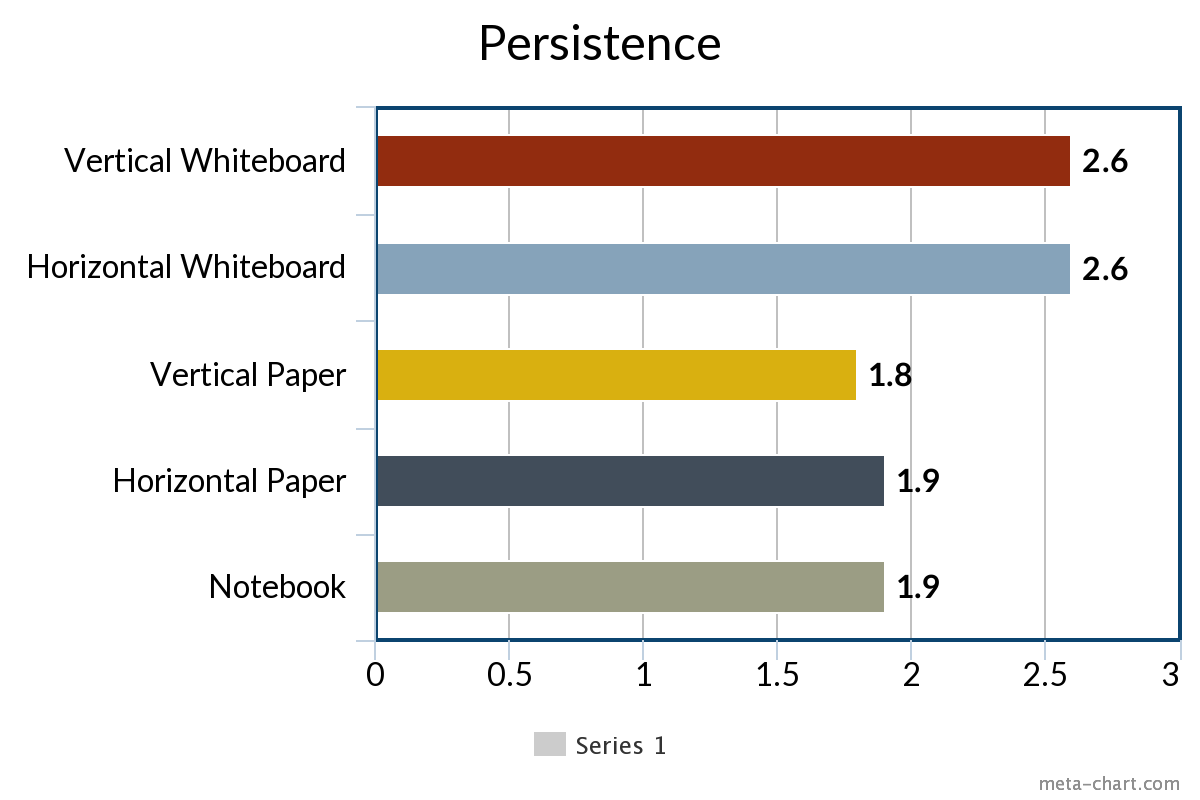 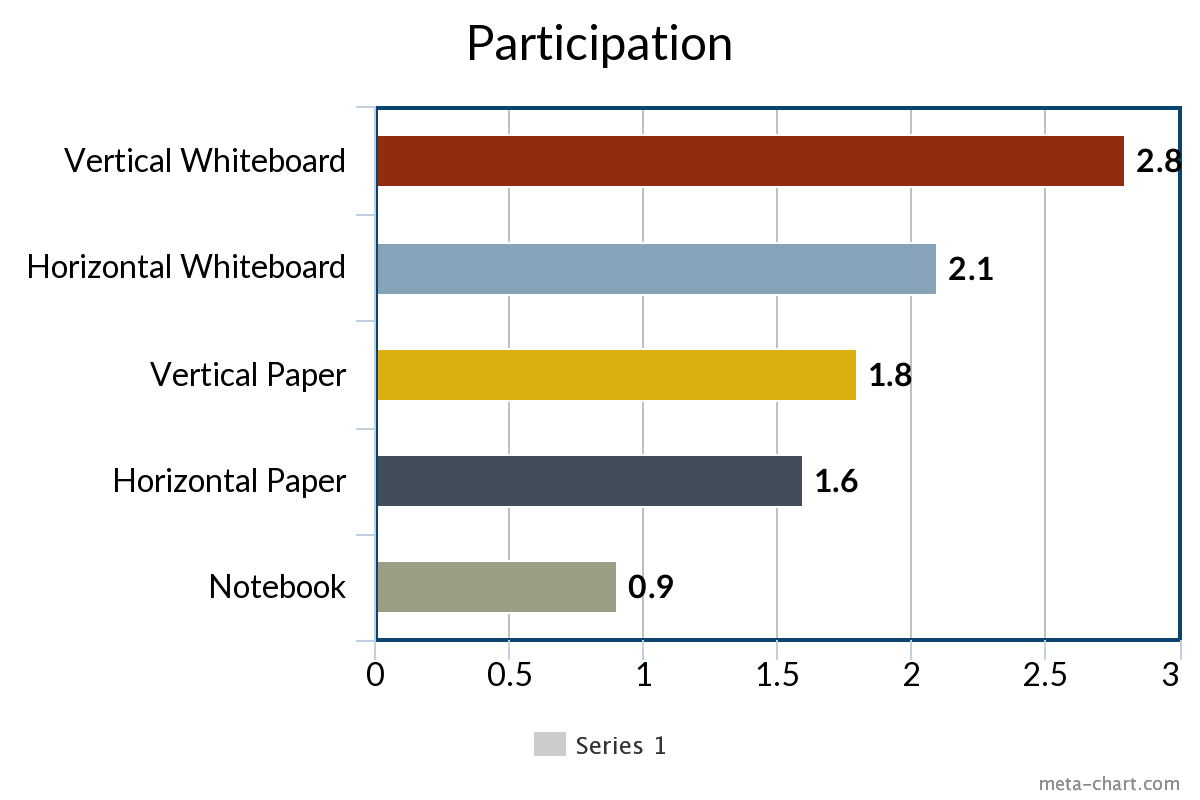 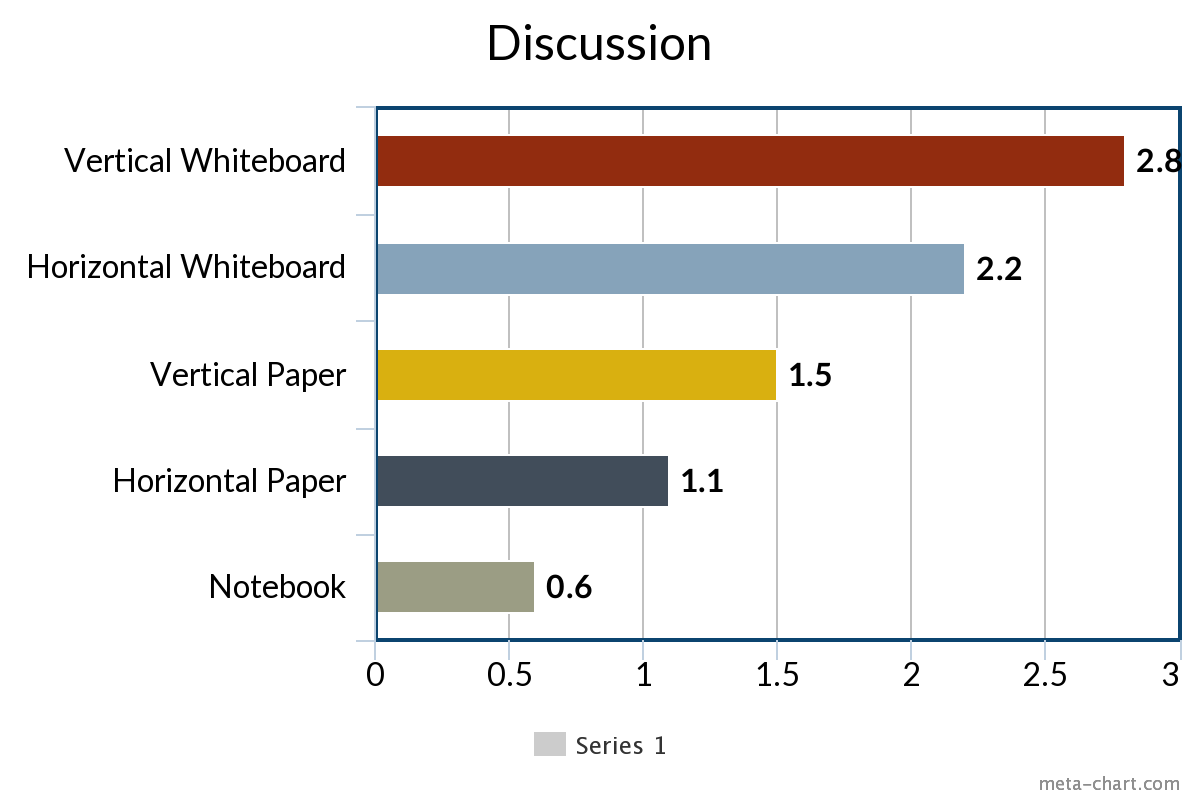 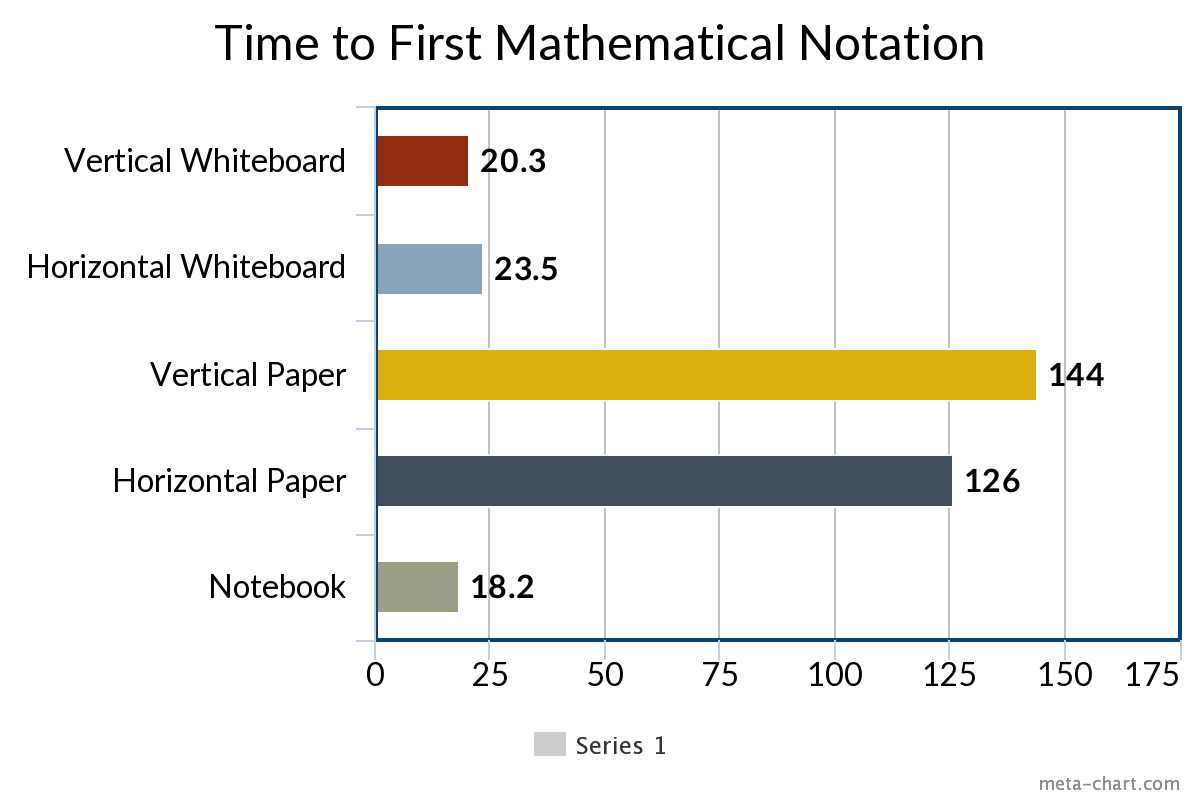 Problems 
Worth
Solving
How can I
Stimulate deep
thinking?
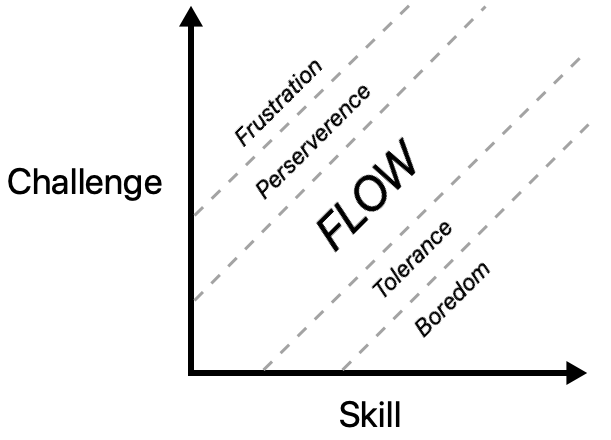 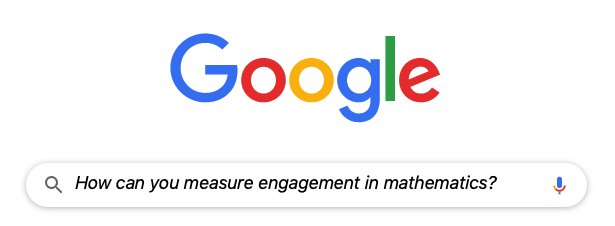 How can I
manipulate the traditional 
classroom to encourage
engagement in math?
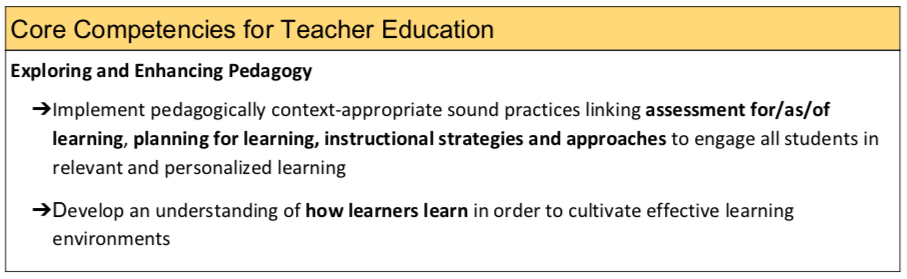 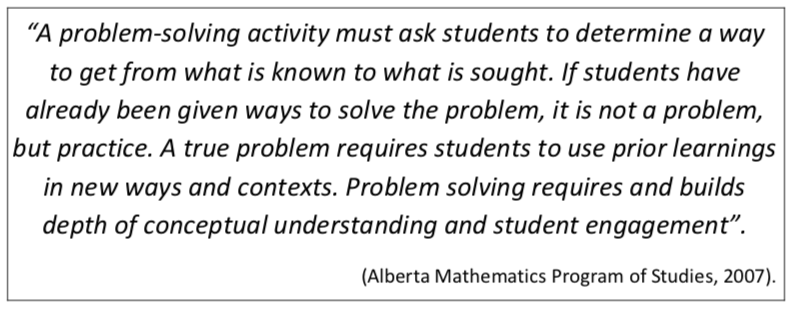 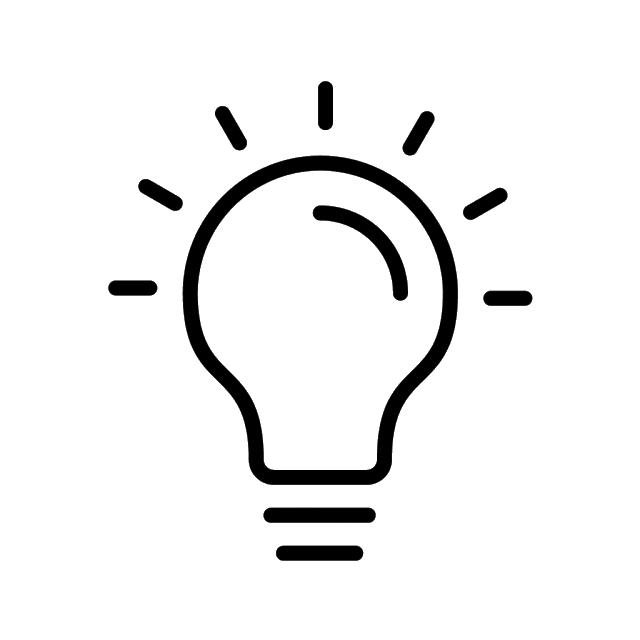 WHY VERTICAL 
NON-PERMANENT 
SURFACES?
Building
Thinking 
Classrooms
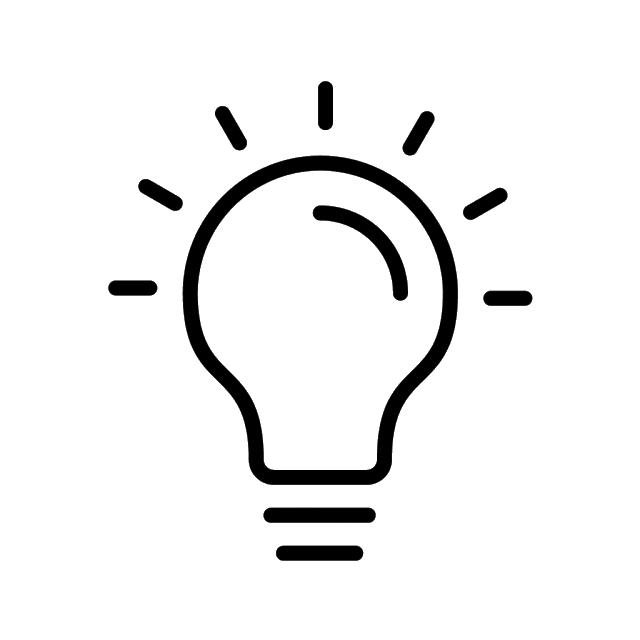 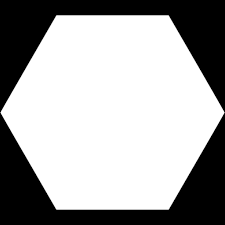 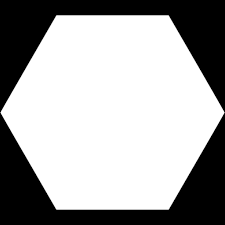 Use Vertical 
Non-Permanent
Surfaces
Form 
Visibly 
Random
Groups
Use
Hints and 
Extensions
Begin 
with Good 
Problems
Use
Mindful
Notes
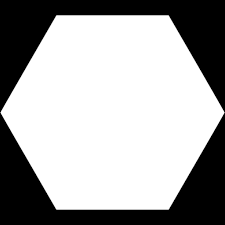 Level
to the 
Bottom
Check for 
Understanding
Answer only
“Keep Thinking” 
Questions
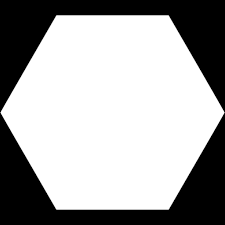 Use Oral
Instructions
Build 
Autonomy
De-front the
Classroom
Shift
Assessment
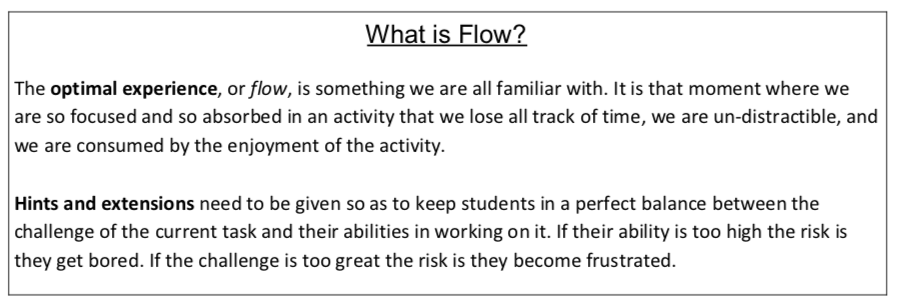 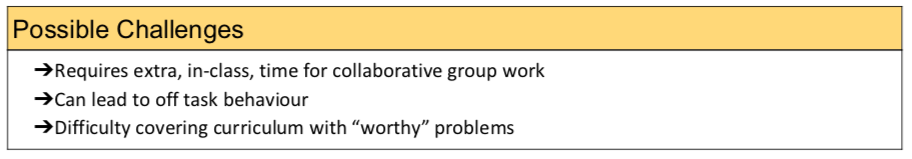 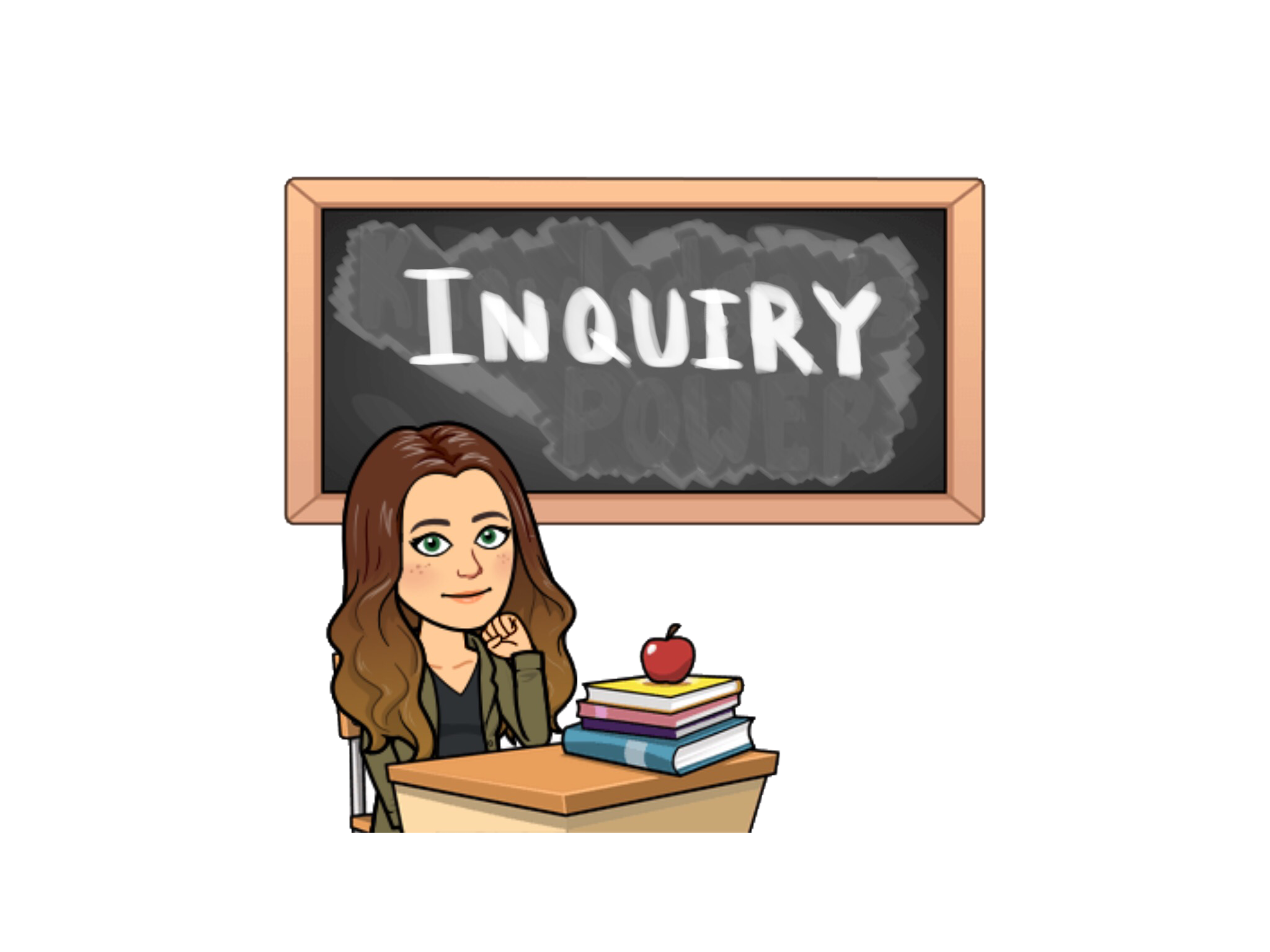 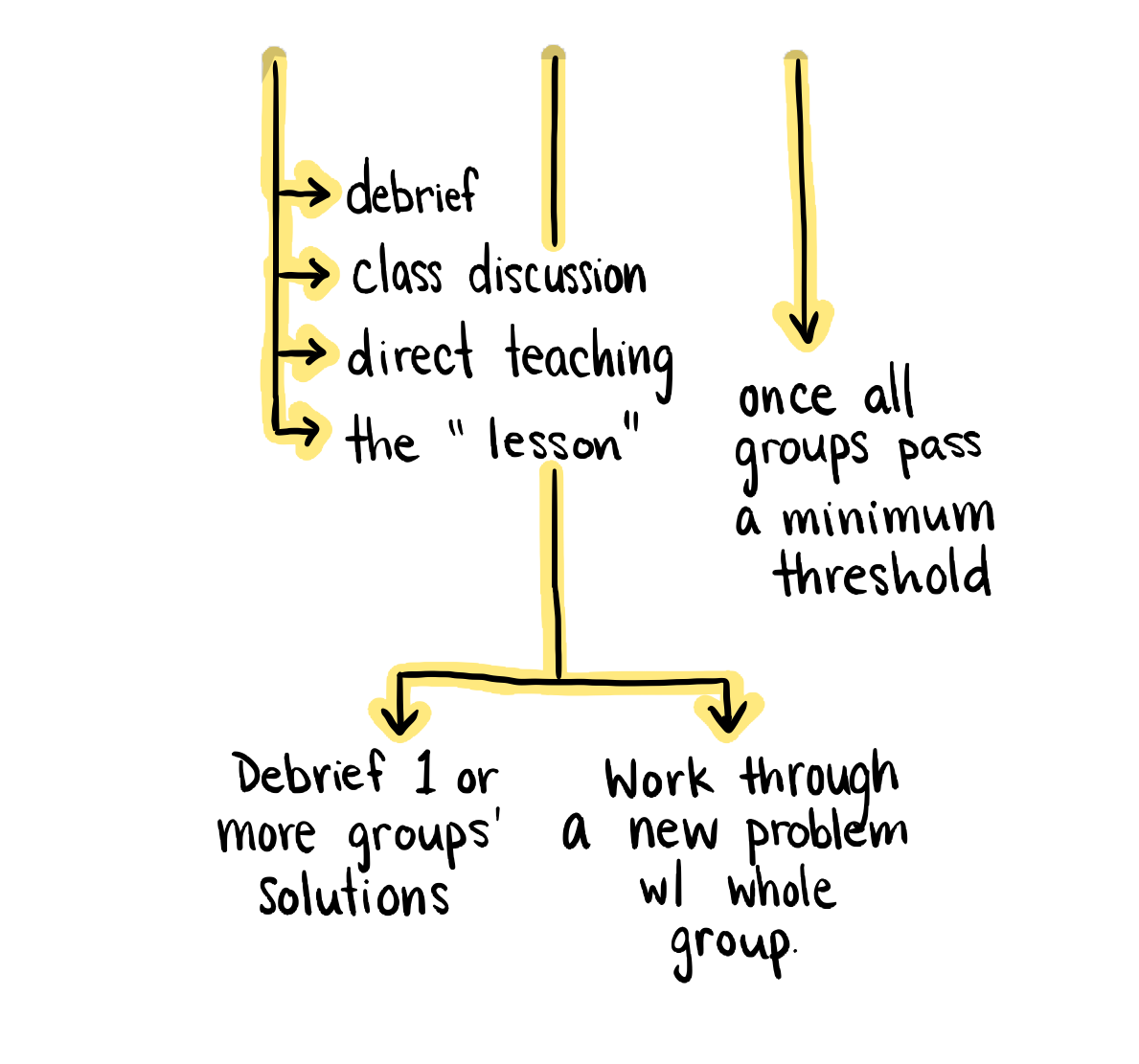 Level
to the
Bottom
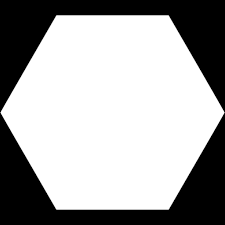 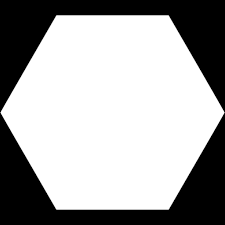 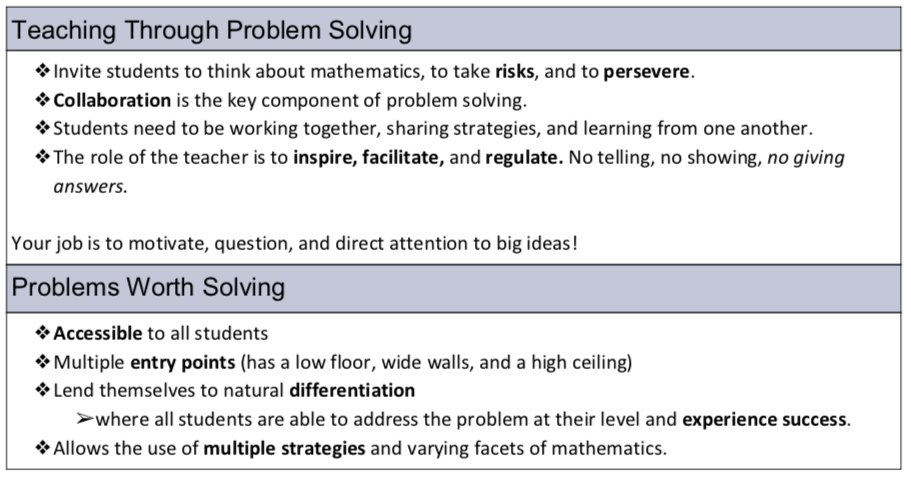 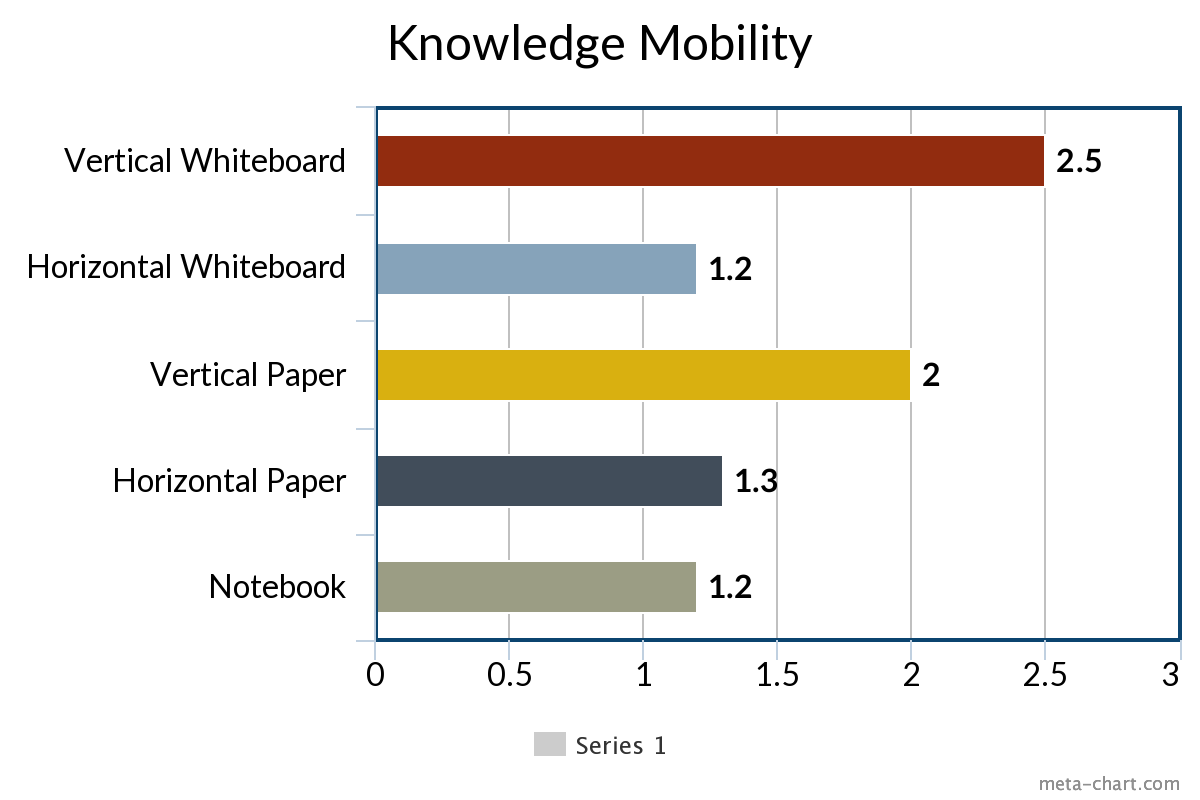 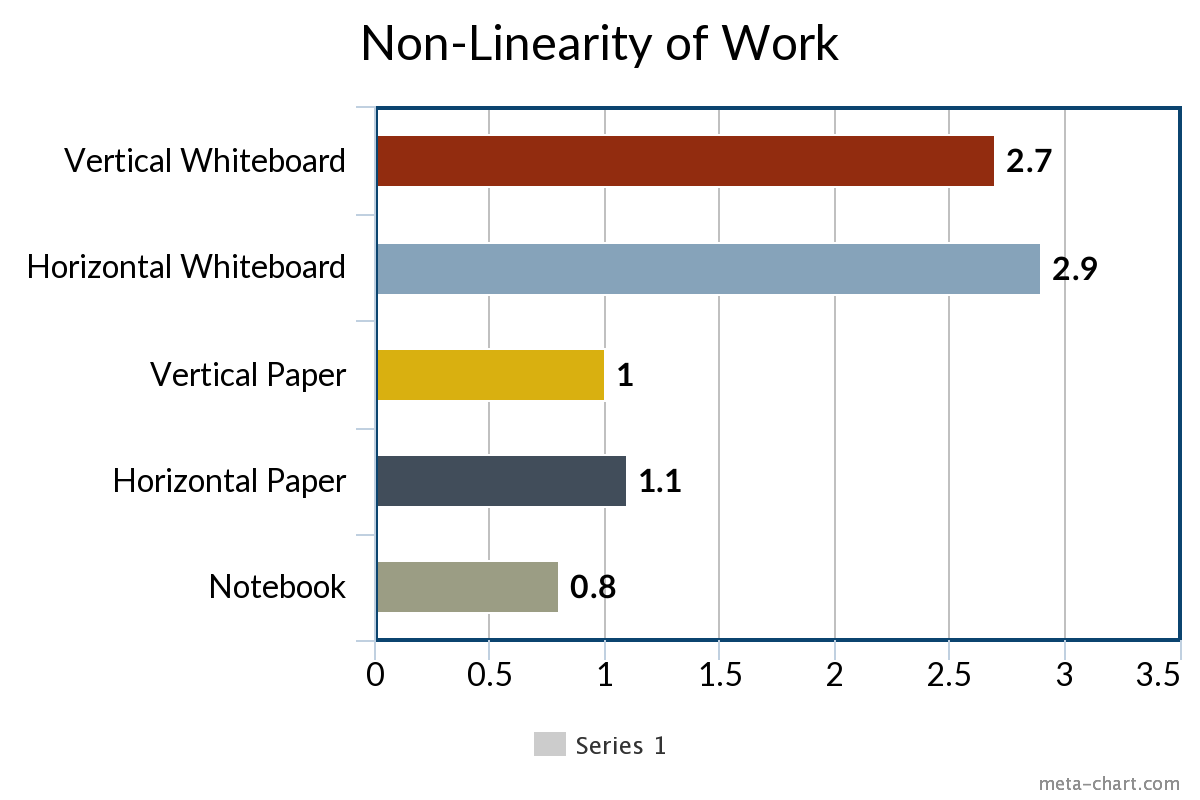 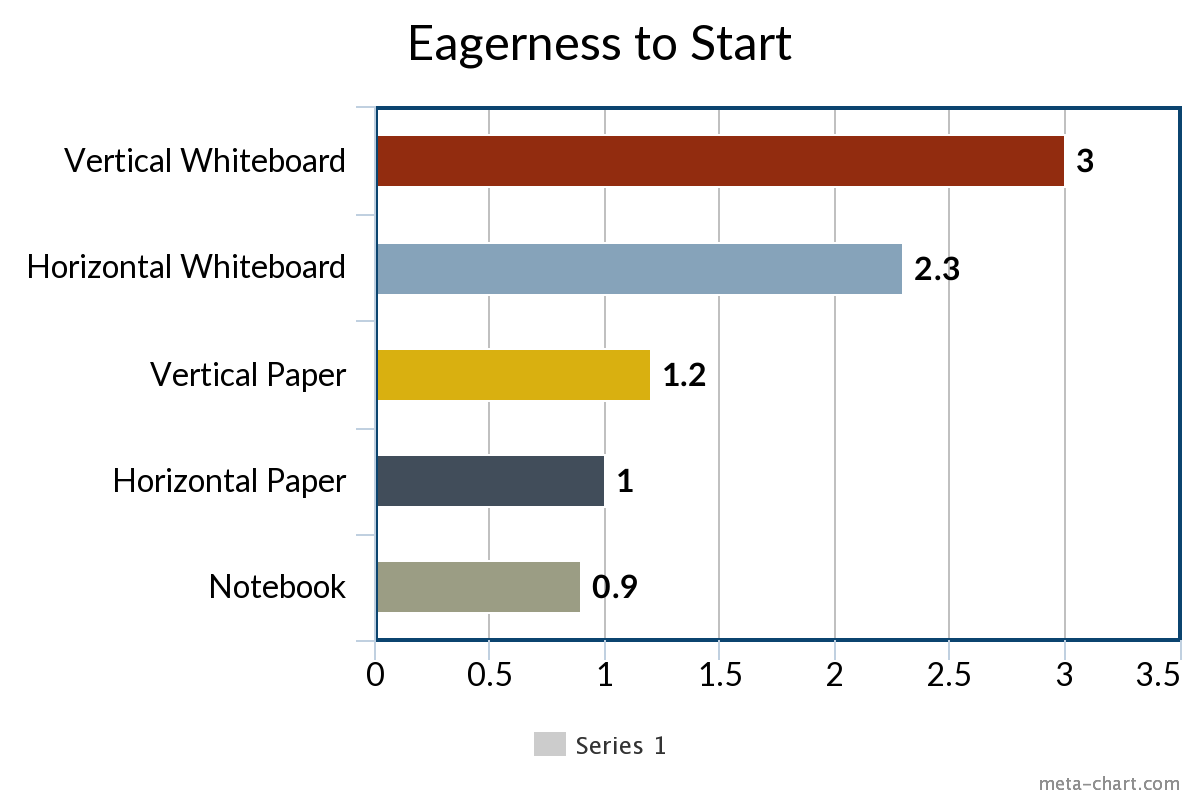 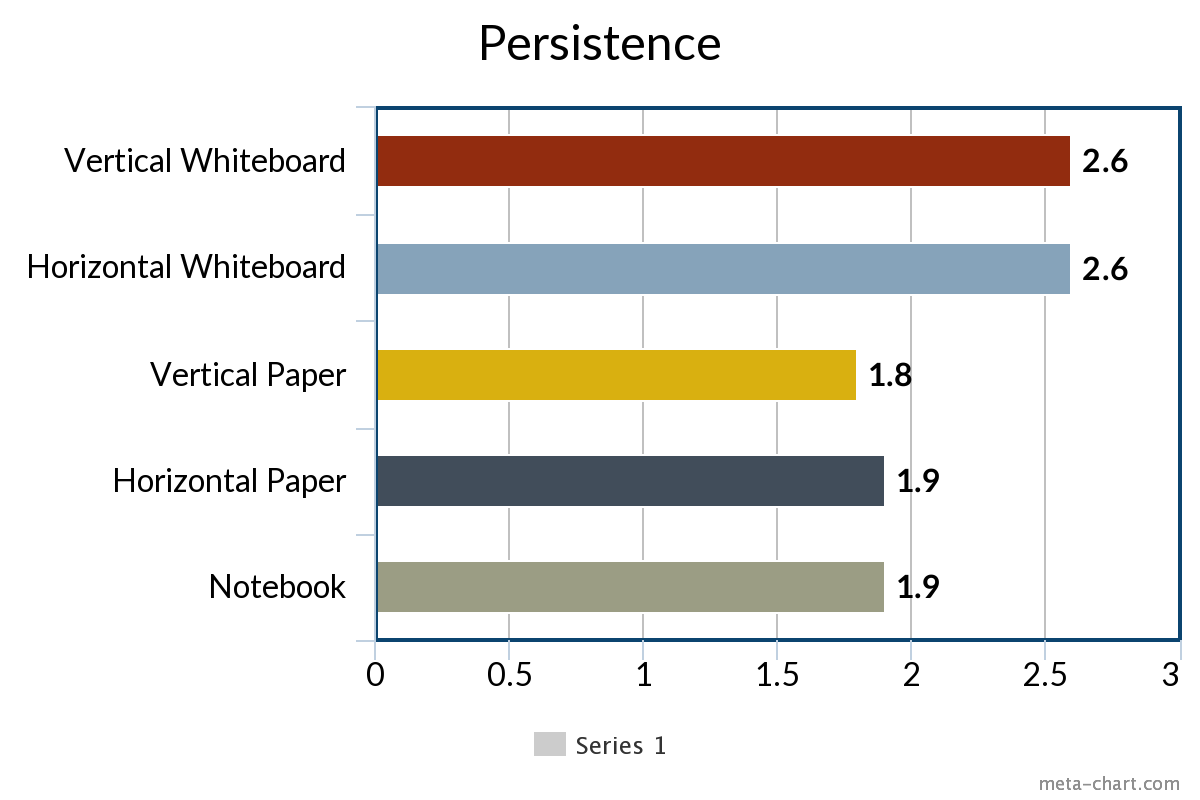 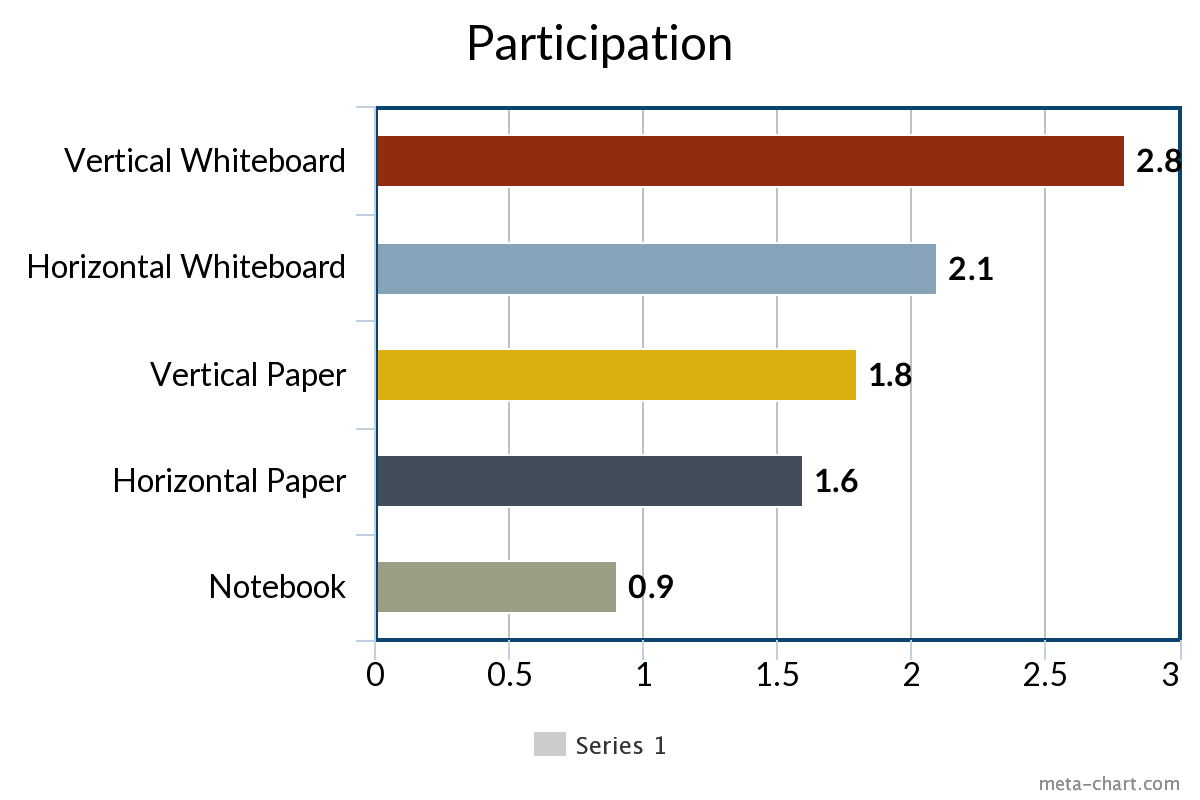 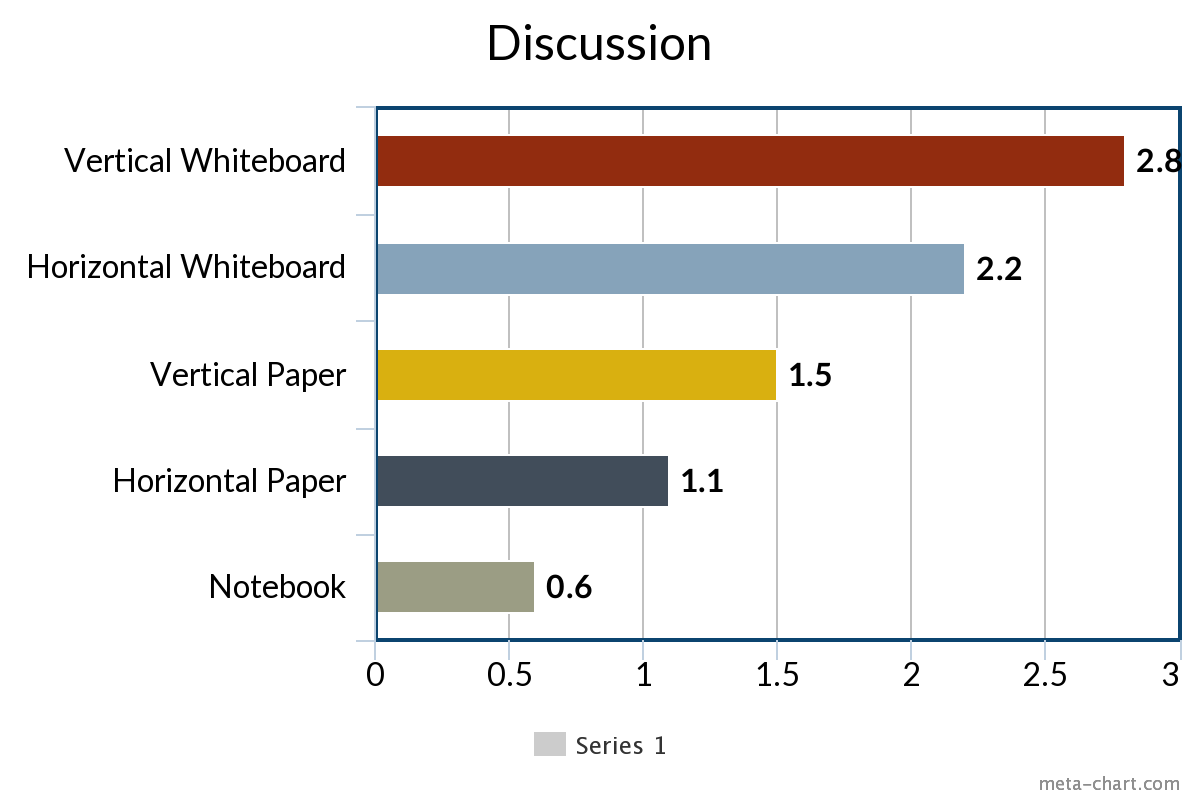 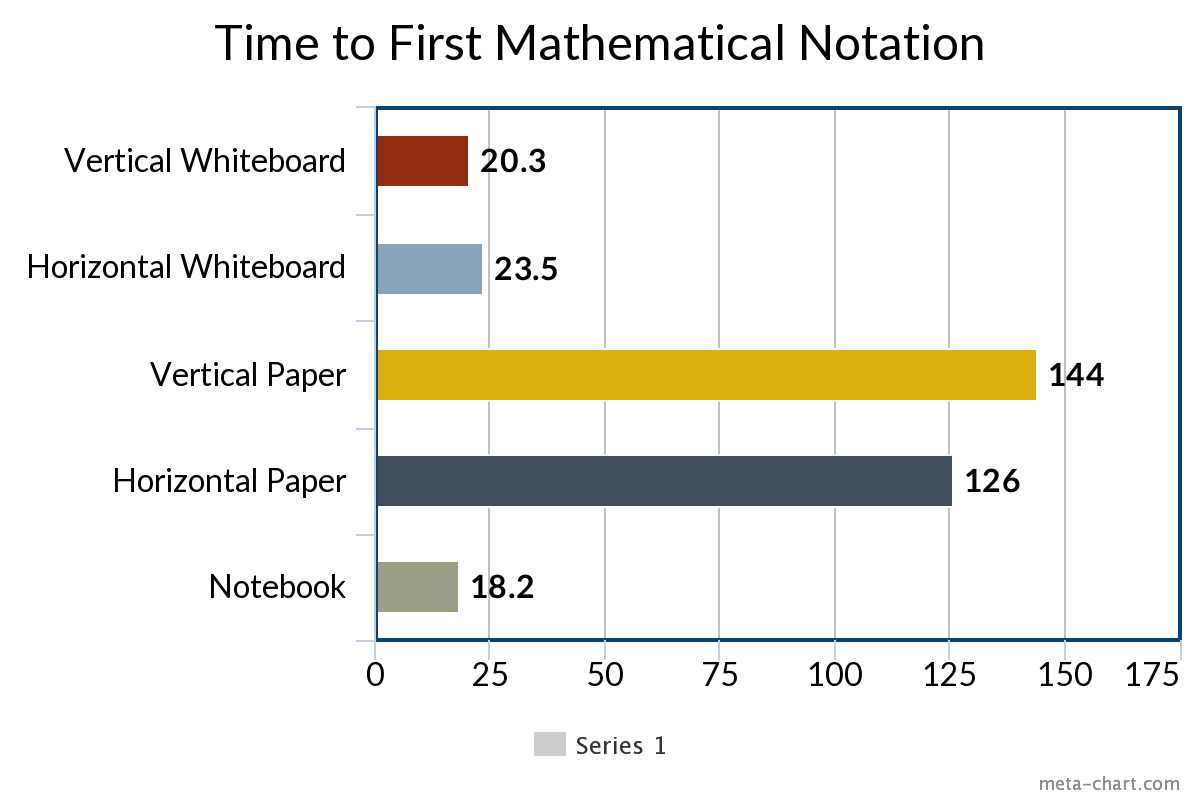 Problems 
Worth
Solving
How can I
Stimulate deep
thinking?
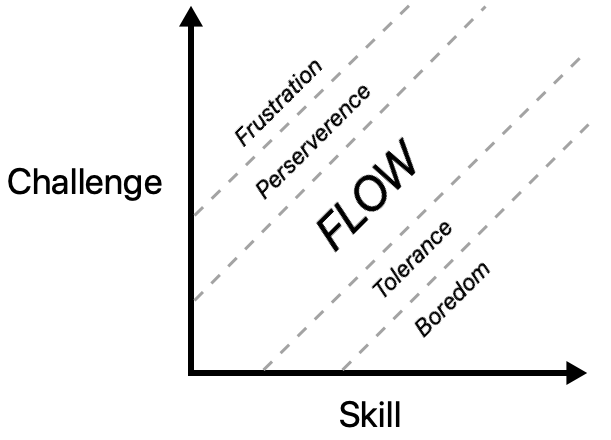 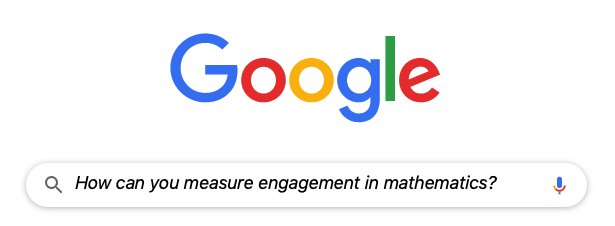 How can I
manipulate the traditional 
classroom to encourage
engagement in math?
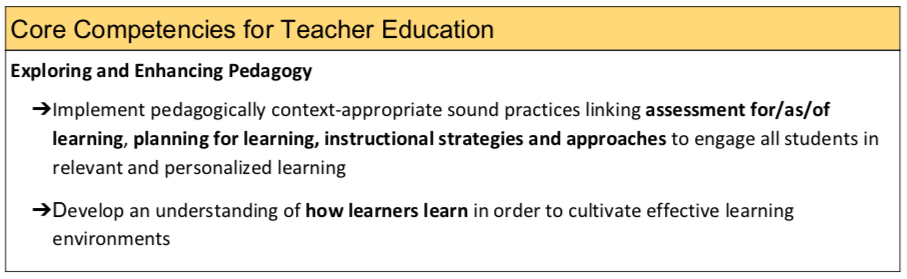 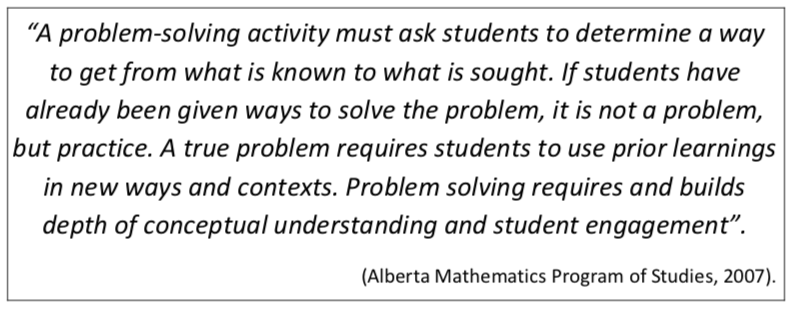 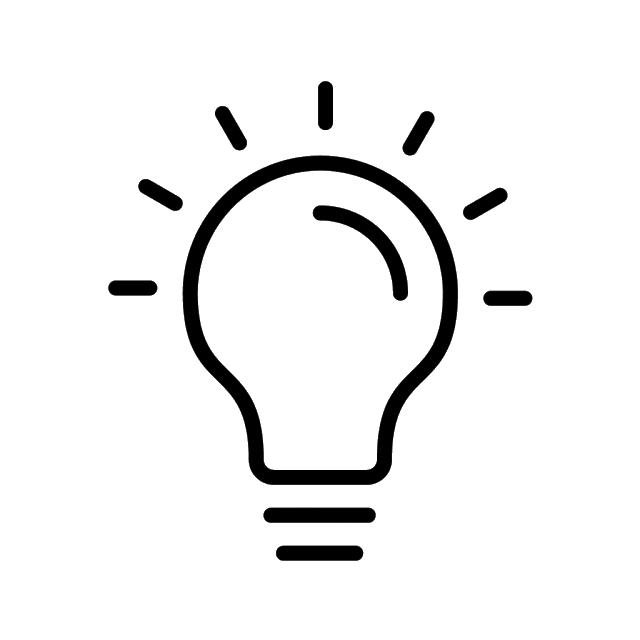 WHY VERTICAL 
NON-PERMANENT 
SURFACES?
Building
Thinking 
Classrooms
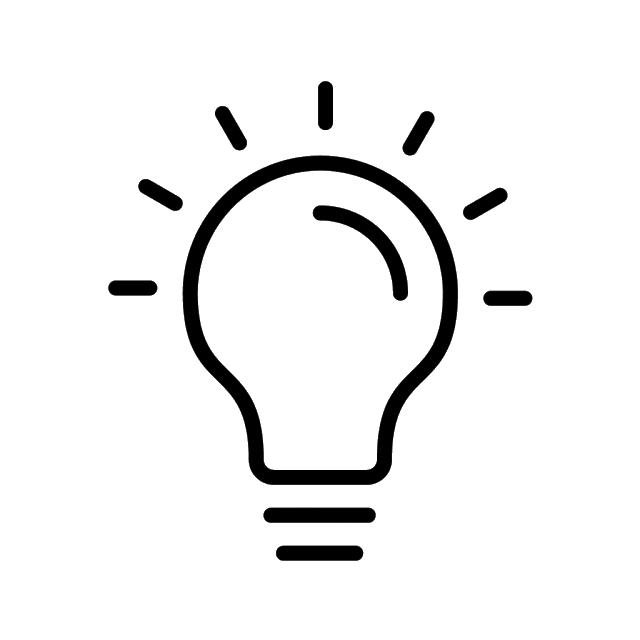 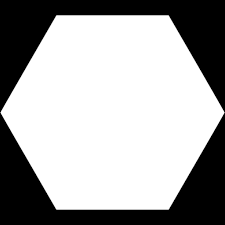 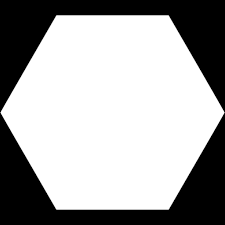 Use Vertical 
Non-Permanent
Surfaces
Form 
Visibly 
Random
Groups
Use
Hints and 
Extensions
Begin 
with Good 
Problems
Use
Mindful
Notes
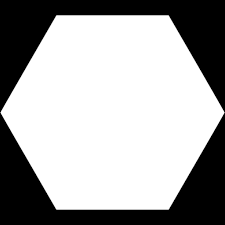 Level
to the 
Bottom
Check for 
Understanding
Answer only
“Keep Thinking” 
Questions
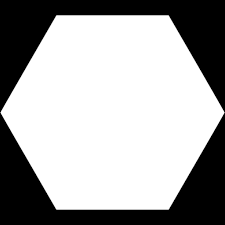 Use Oral
Instructions
Build 
Autonomy
De-front the
Classroom
Shift
Assessment
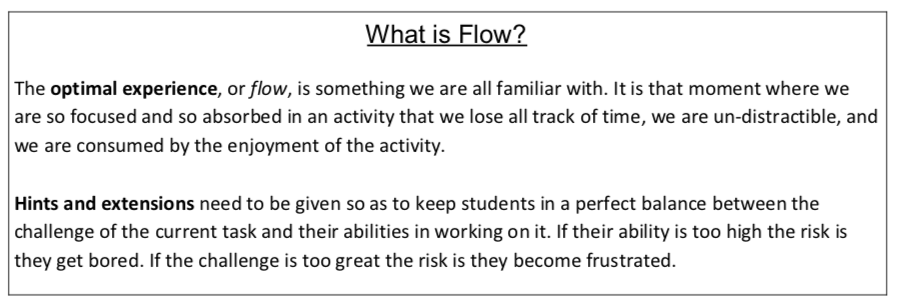 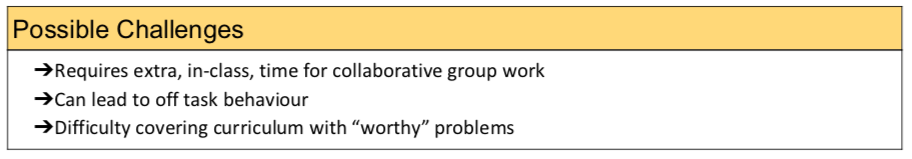 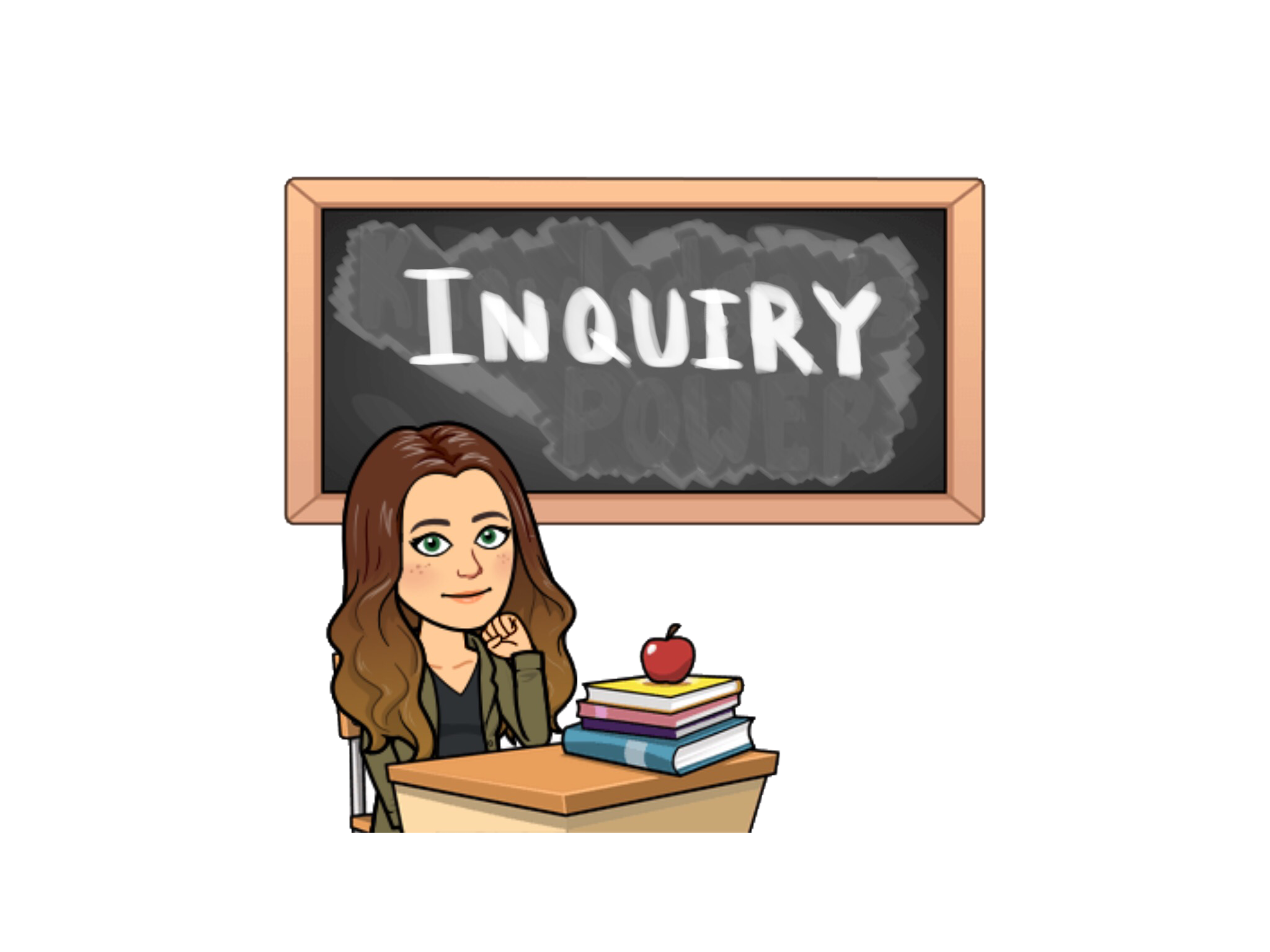 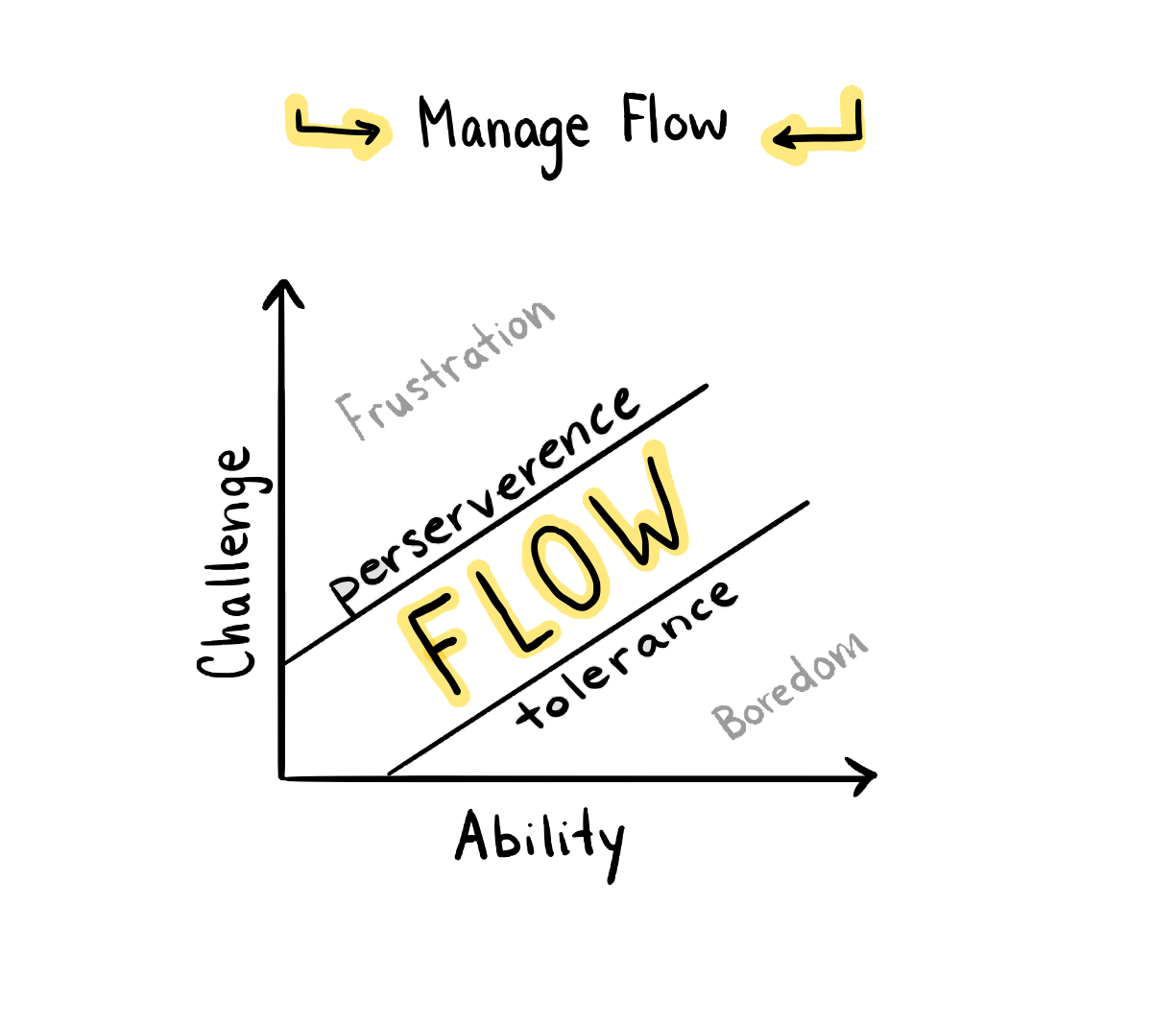 Use 
Hints and 
Extensions
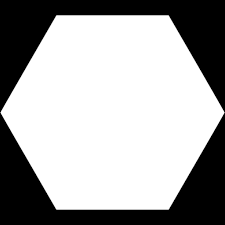 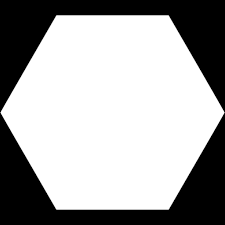 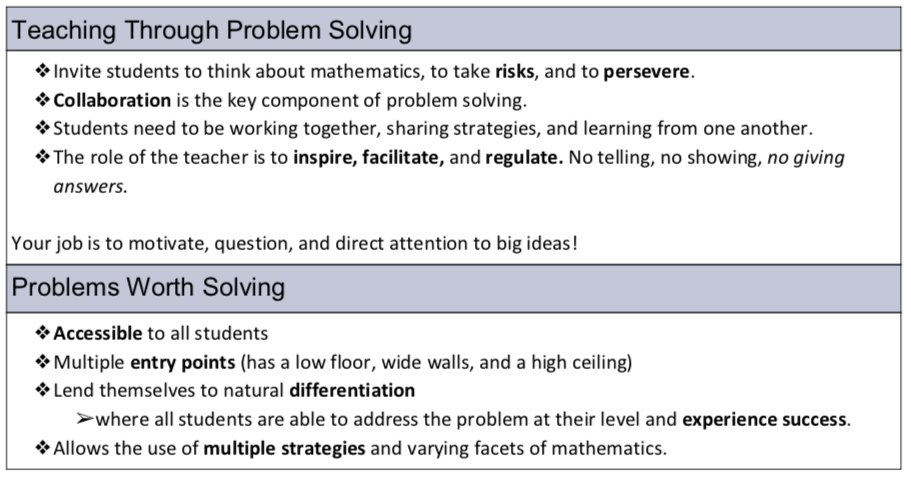 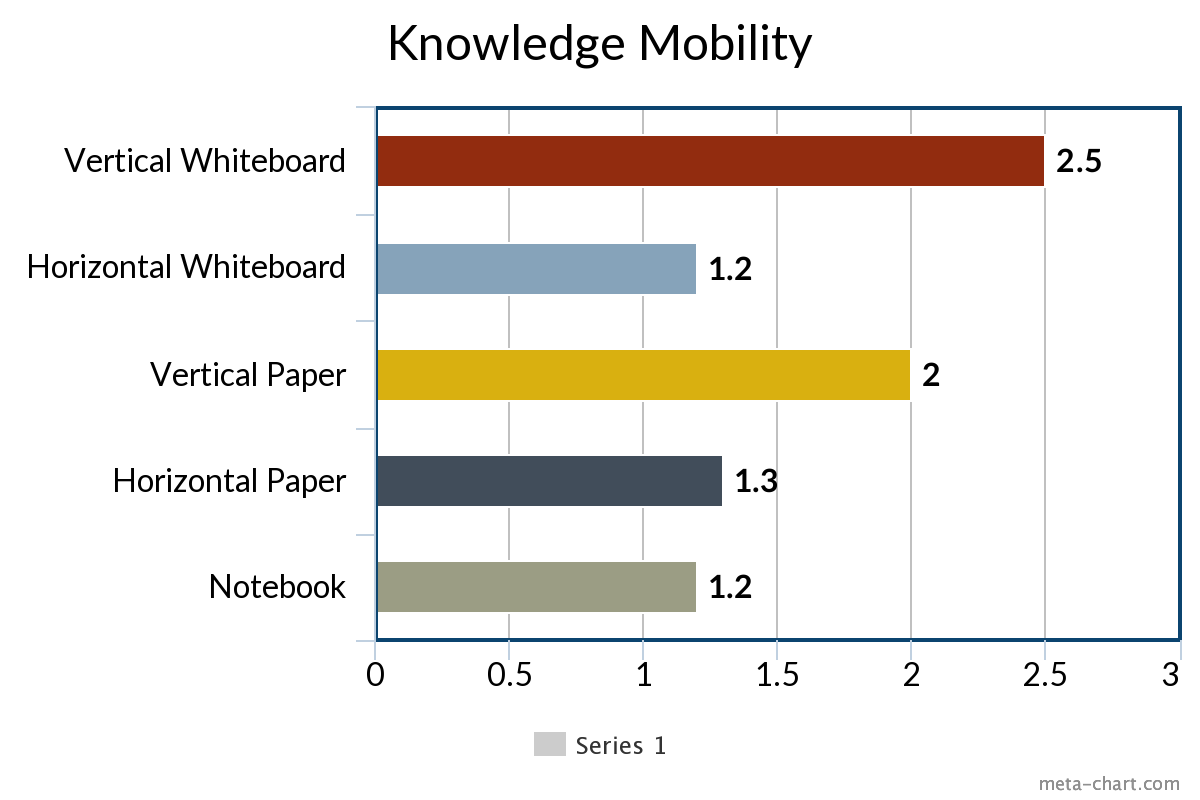 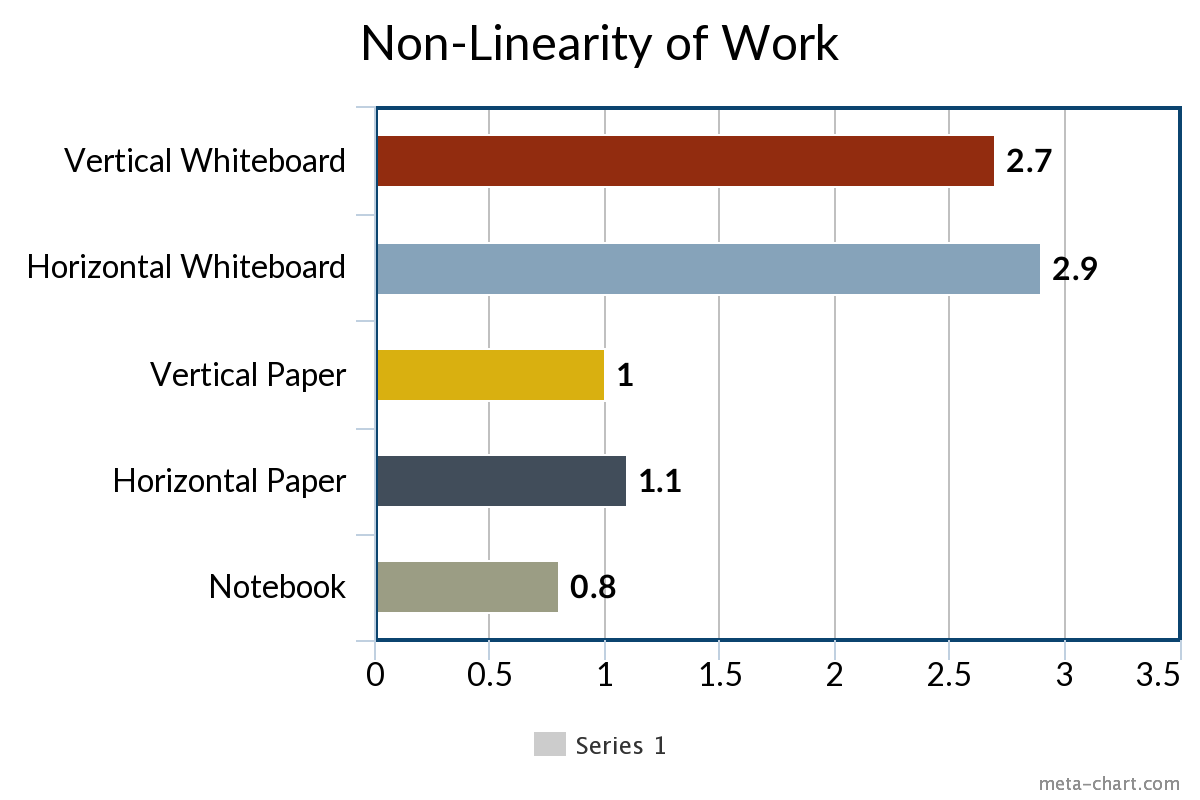 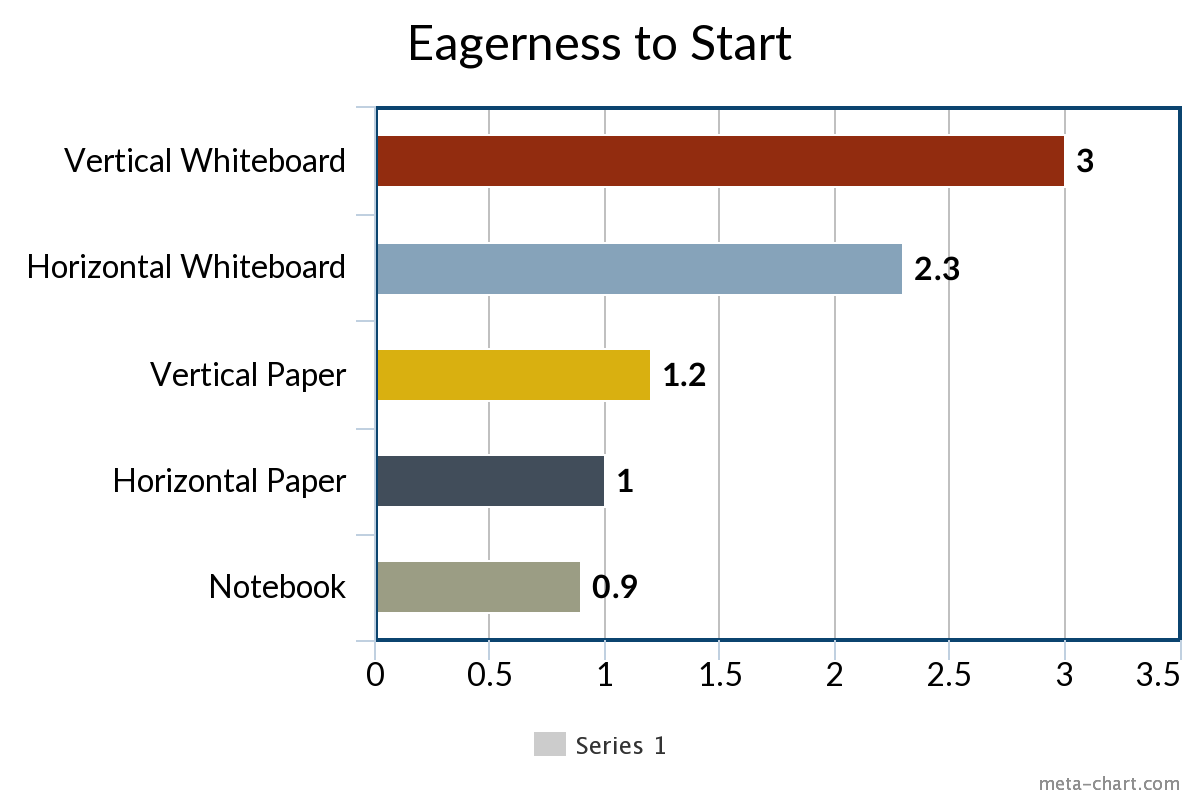 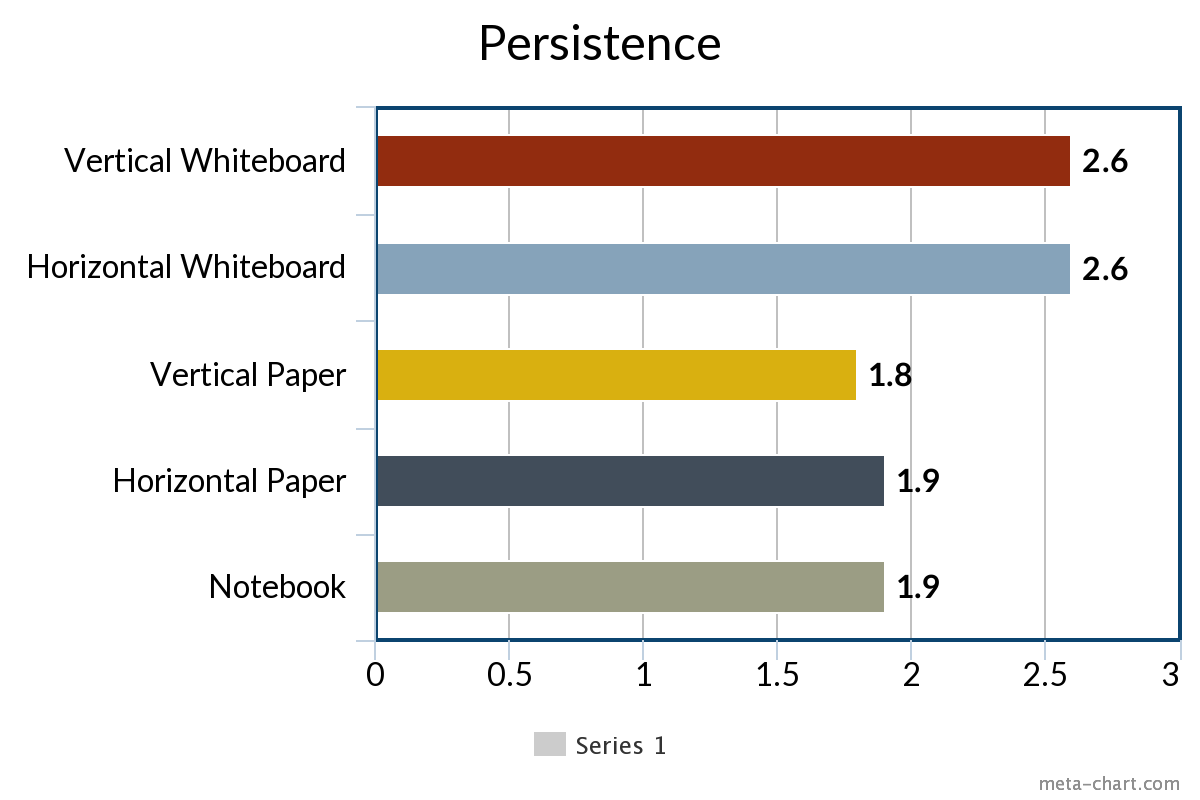 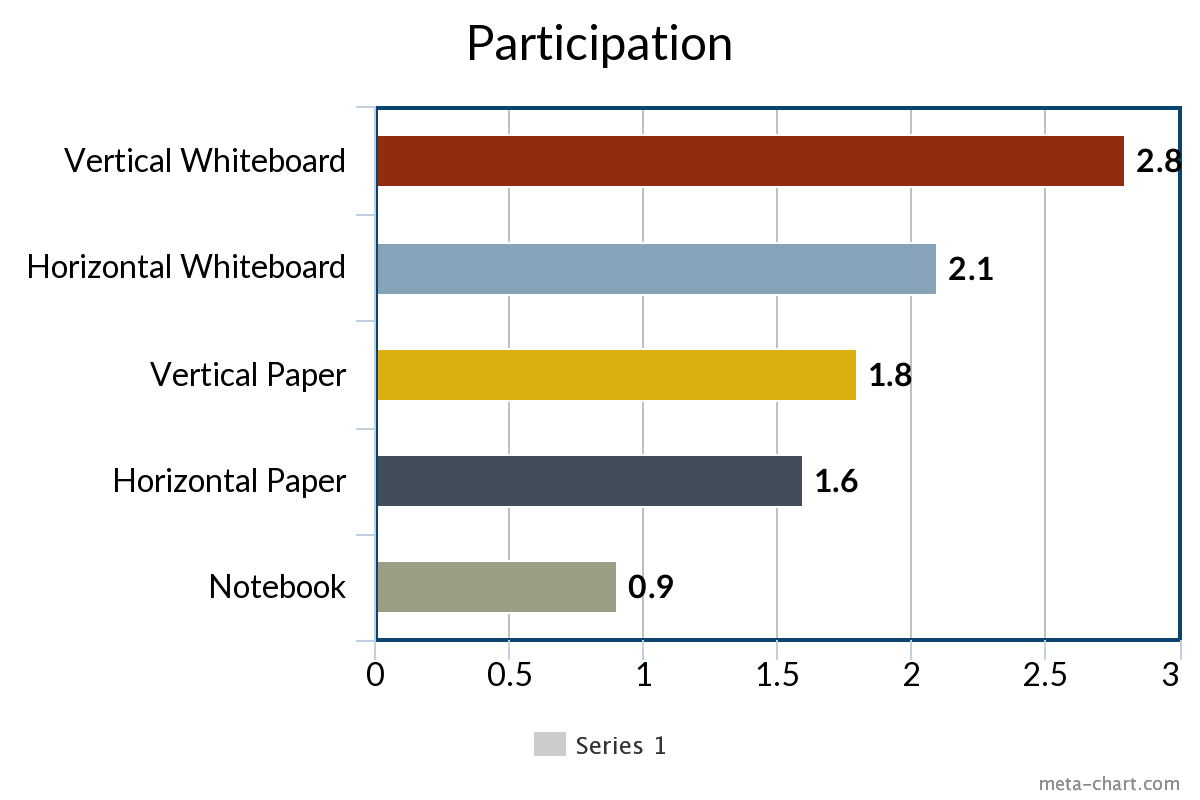 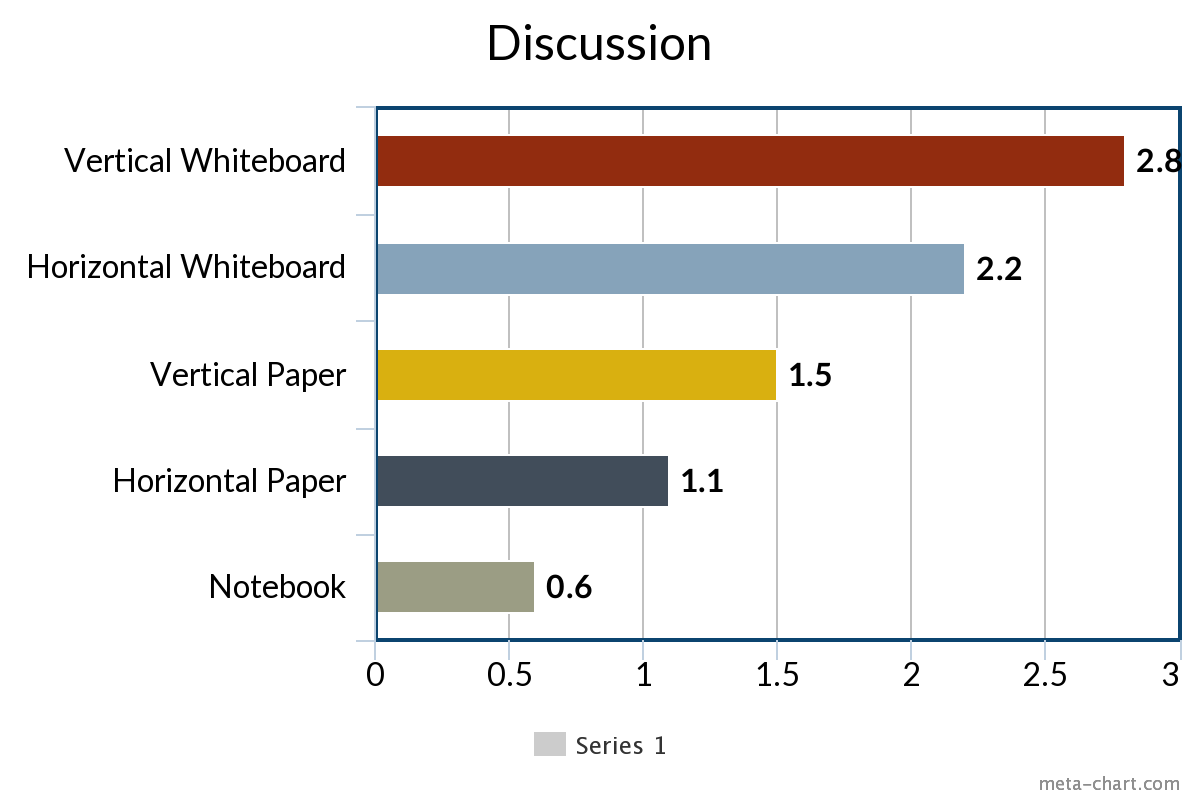 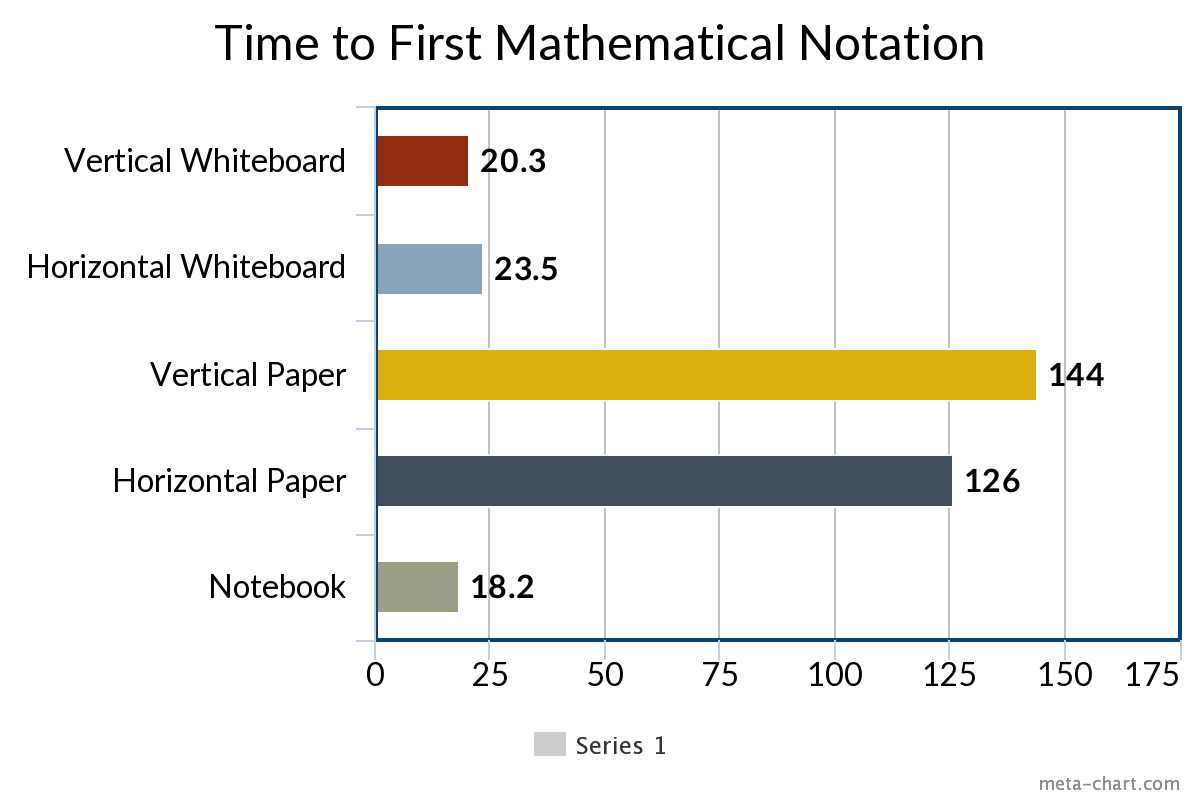 Problems 
Worth
Solving
How can I
Stimulate deep
thinking?
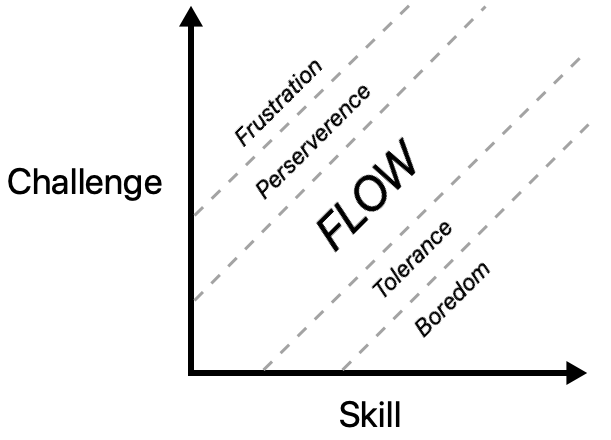 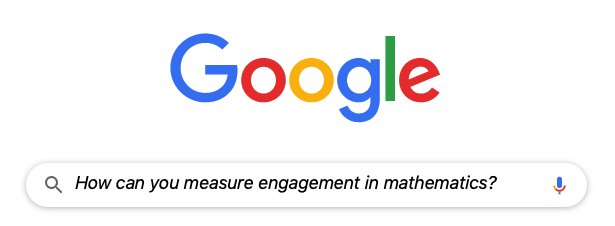 How can I
manipulate the traditional 
classroom to encourage
engagement in math?
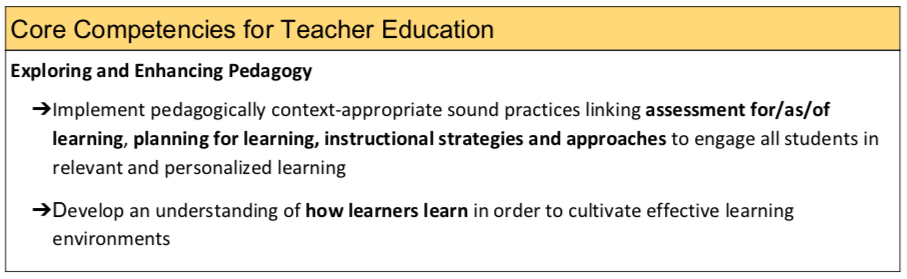 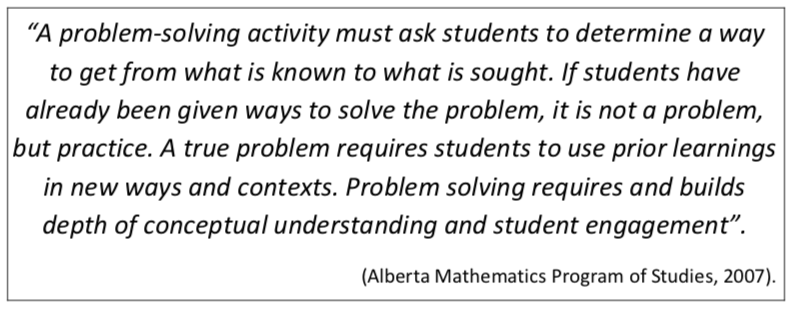 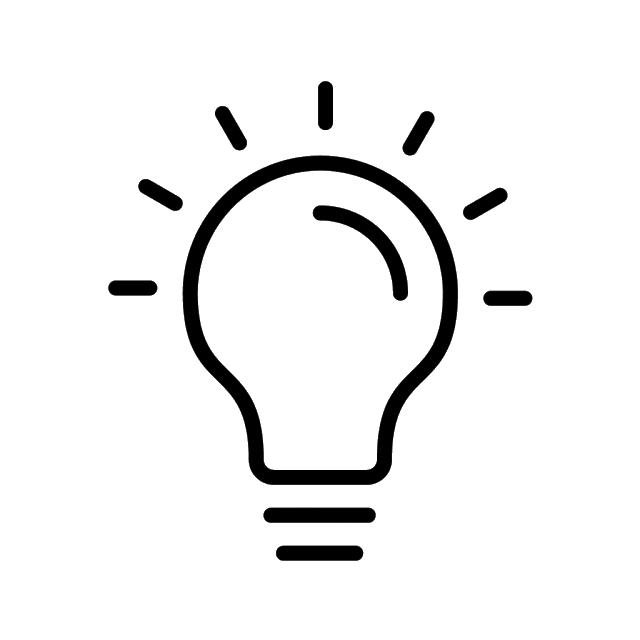 WHY VERTICAL 
NON-PERMANENT 
SURFACES?
Building
Thinking 
Classrooms
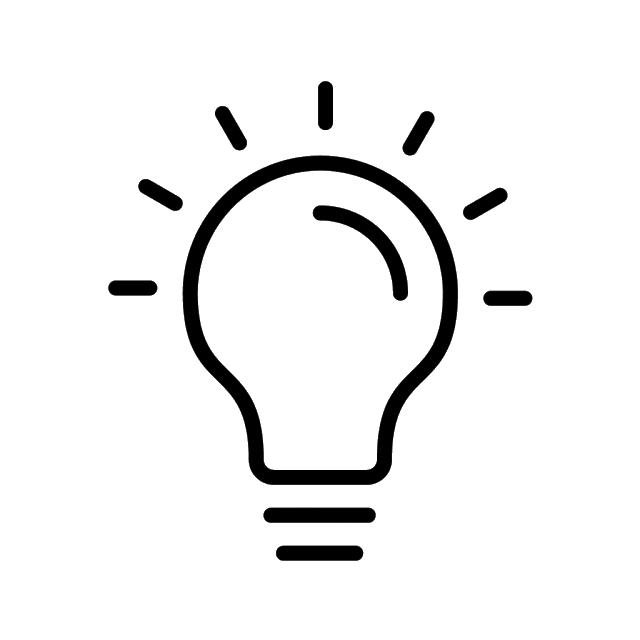 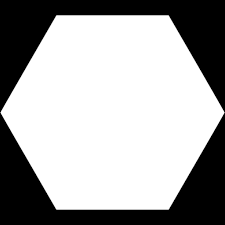 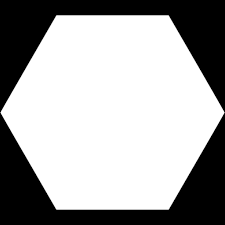 Use Vertical 
Non-Permanent
Surfaces
Form 
Visibly 
Random
Groups
Use
Hints and 
Extensions
Begin 
with Good 
Problems
Use
Mindful
Notes
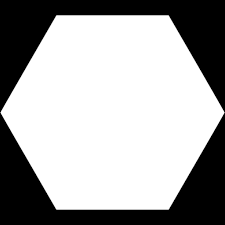 Level
to the 
Bottom
Check for 
Understanding
Answer only
“Keep Thinking” 
Questions
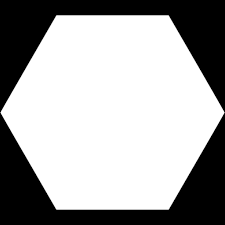 Use Oral
Instructions
Build 
Autonomy
De-front the
Classroom
Shift
Assessment
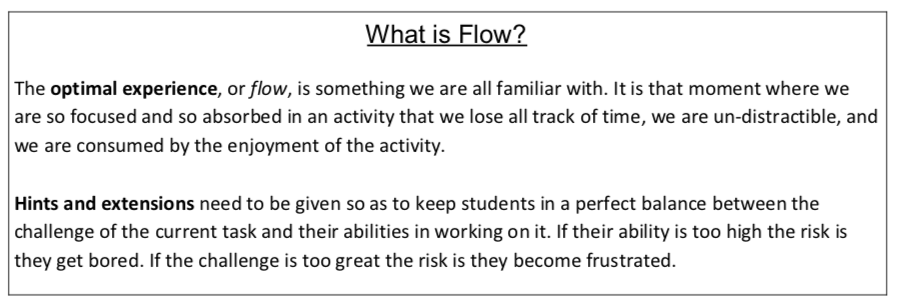 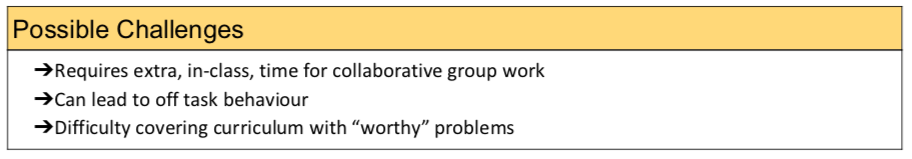 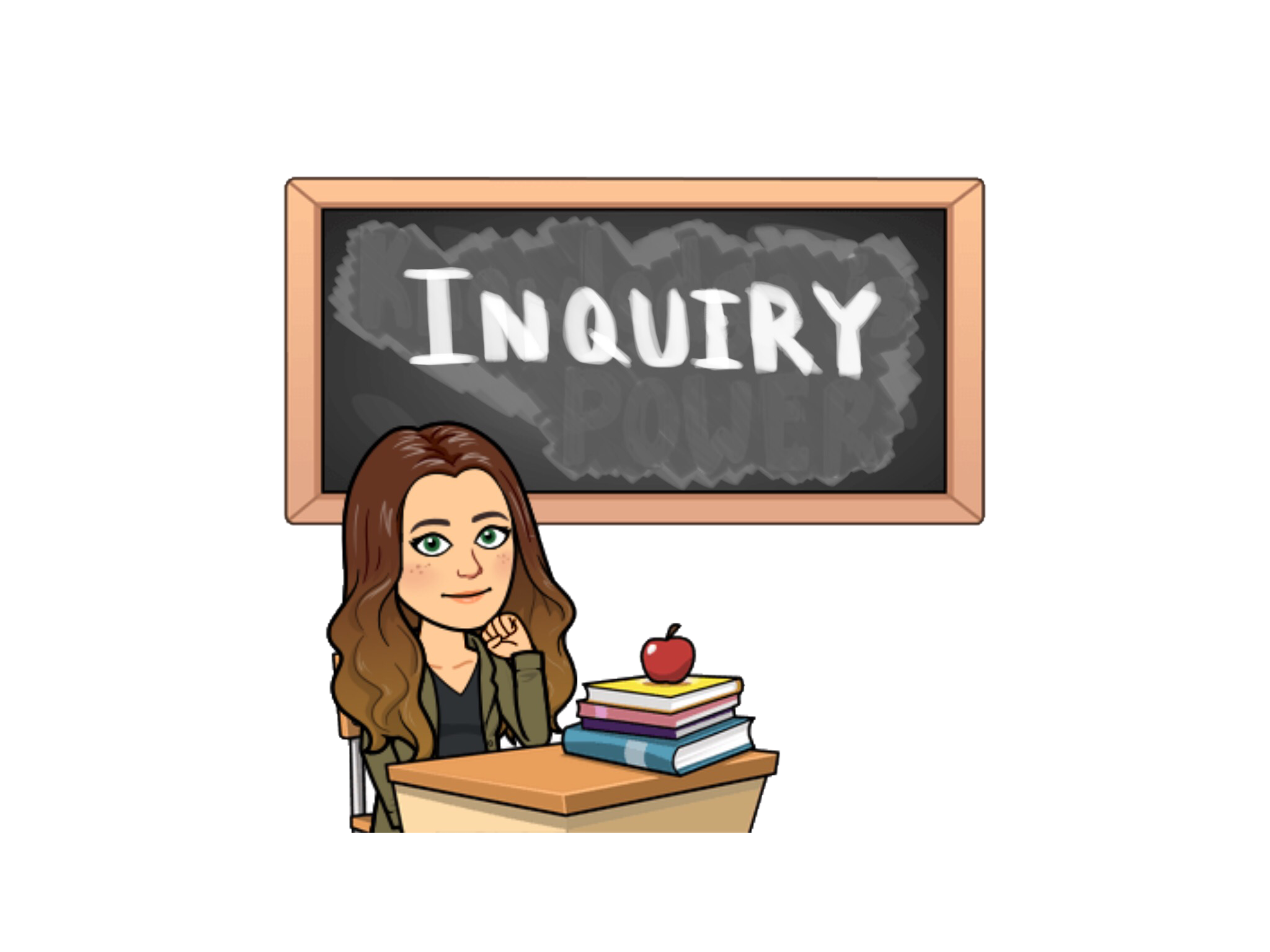 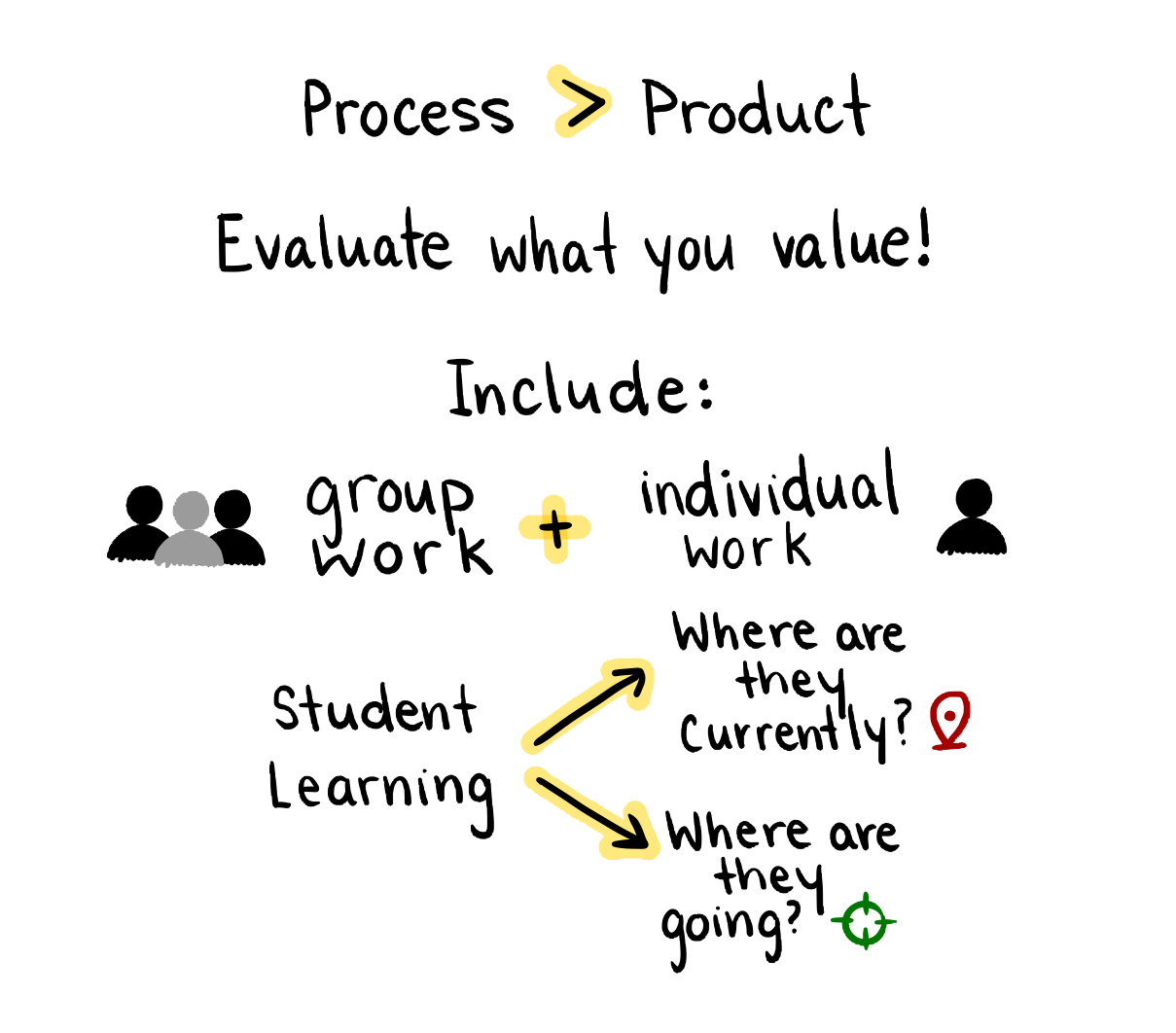 Shift 
Assessment
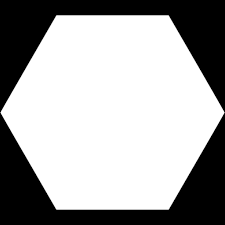 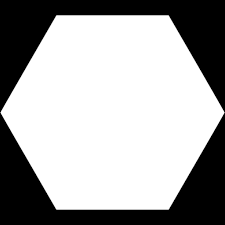 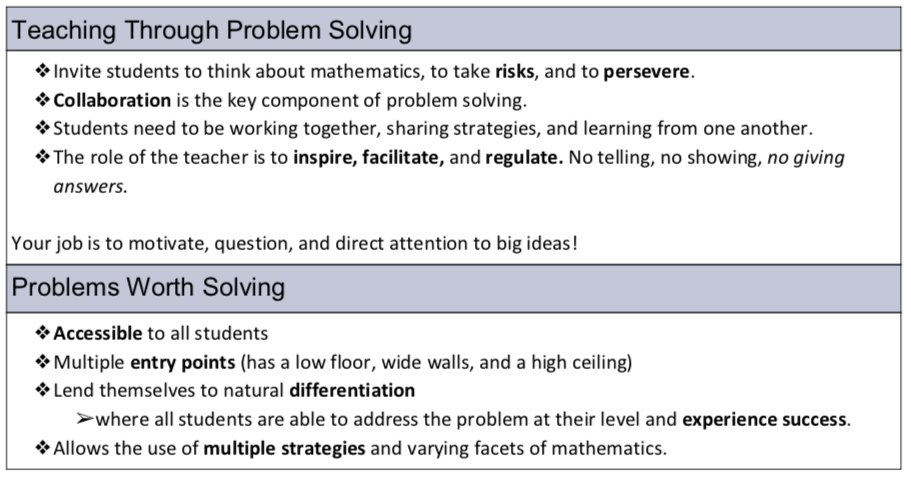 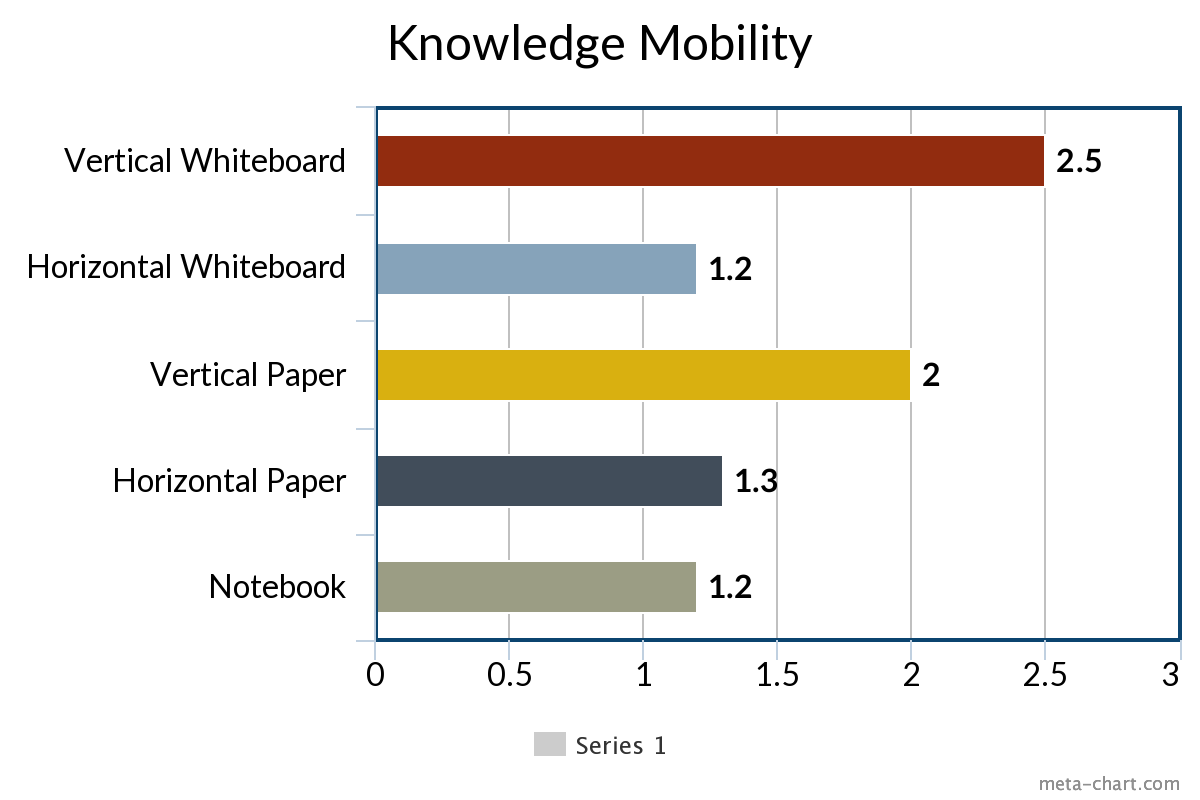 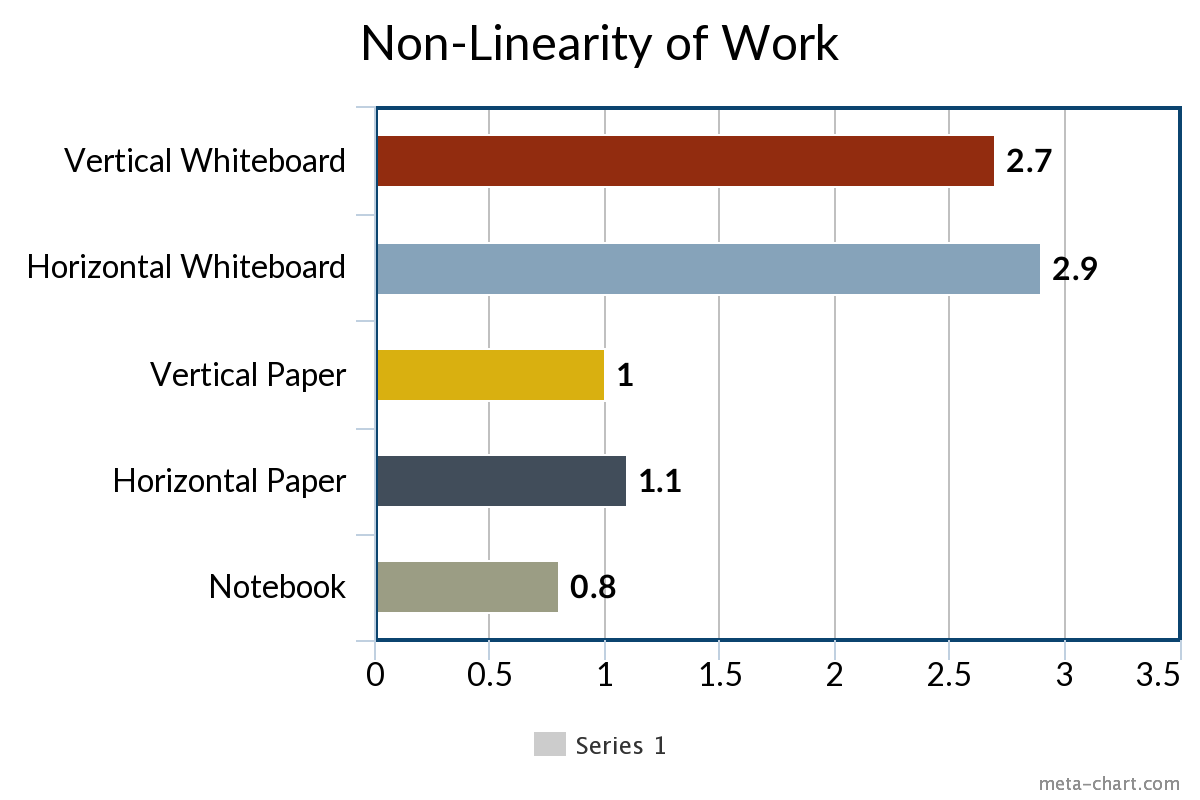 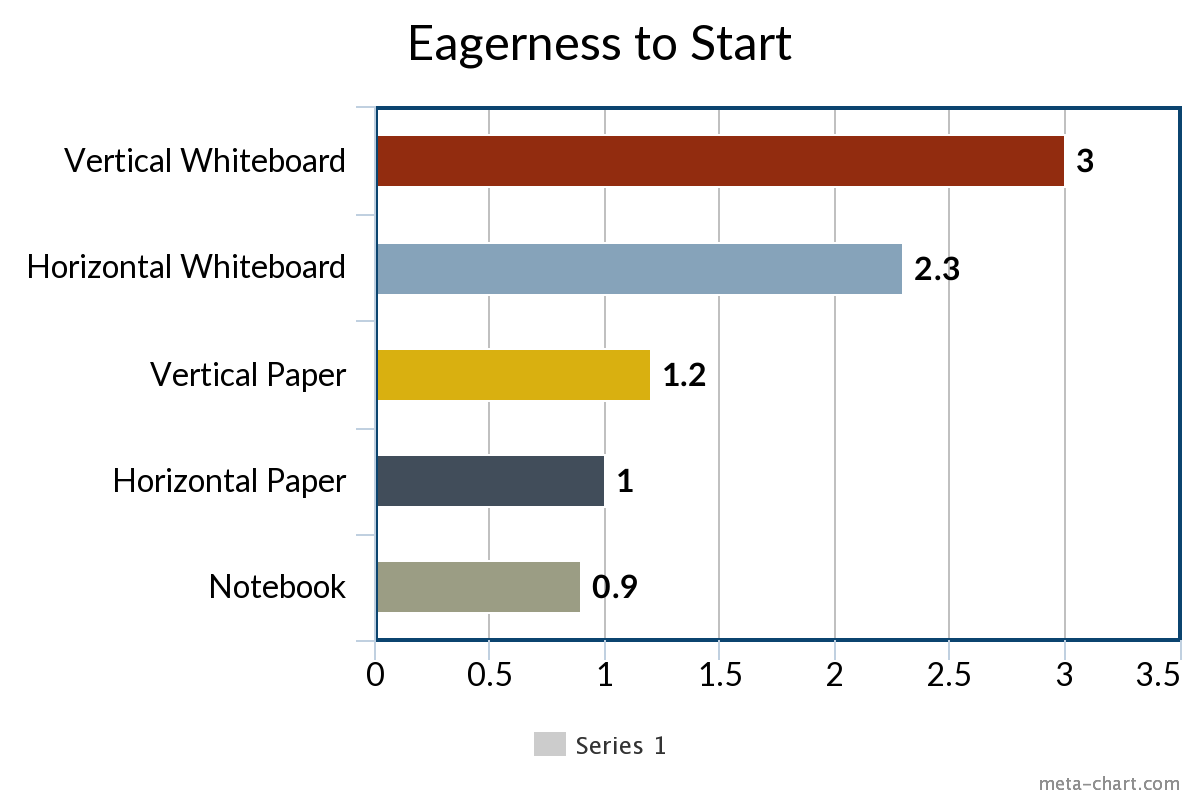 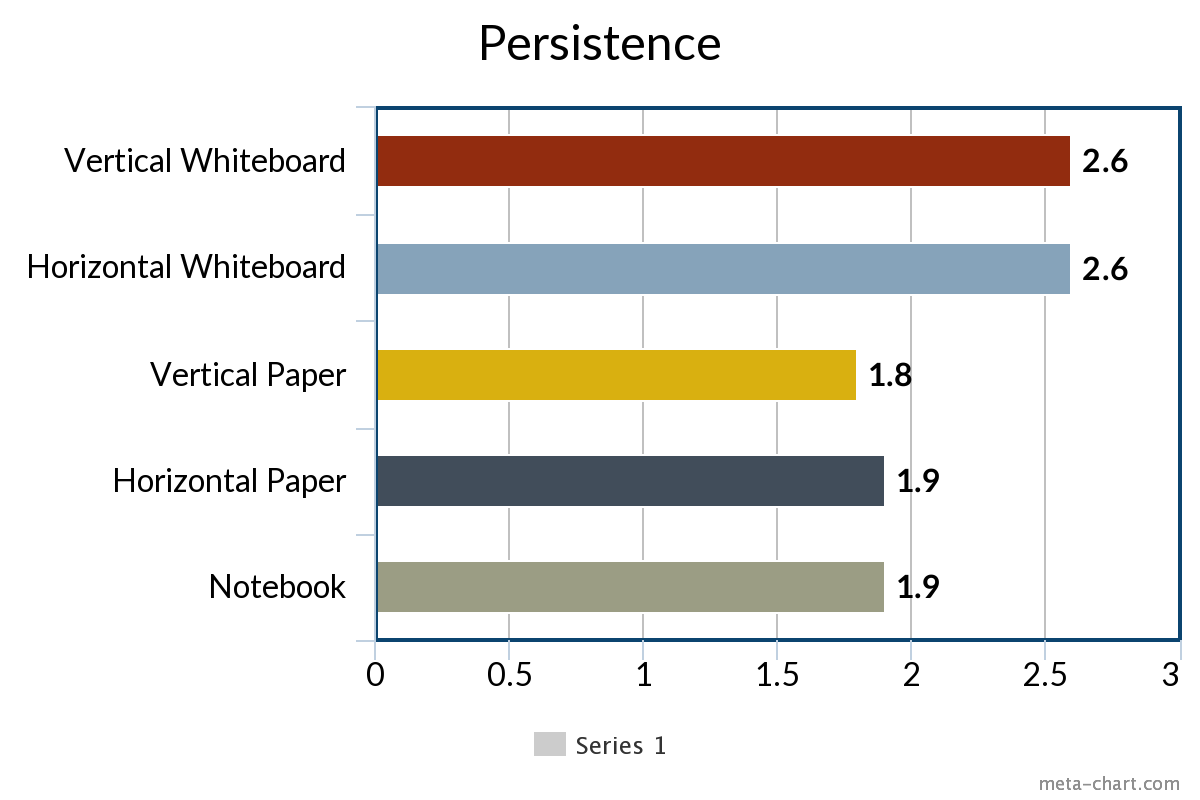 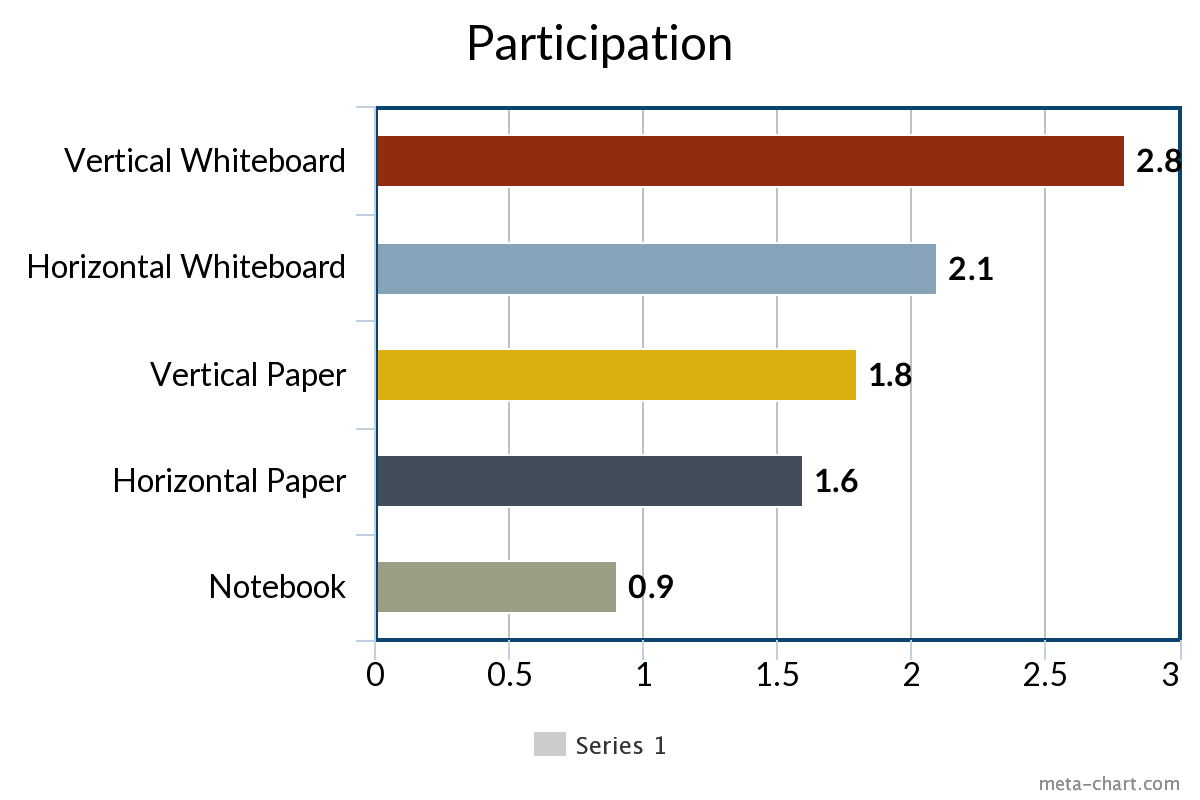 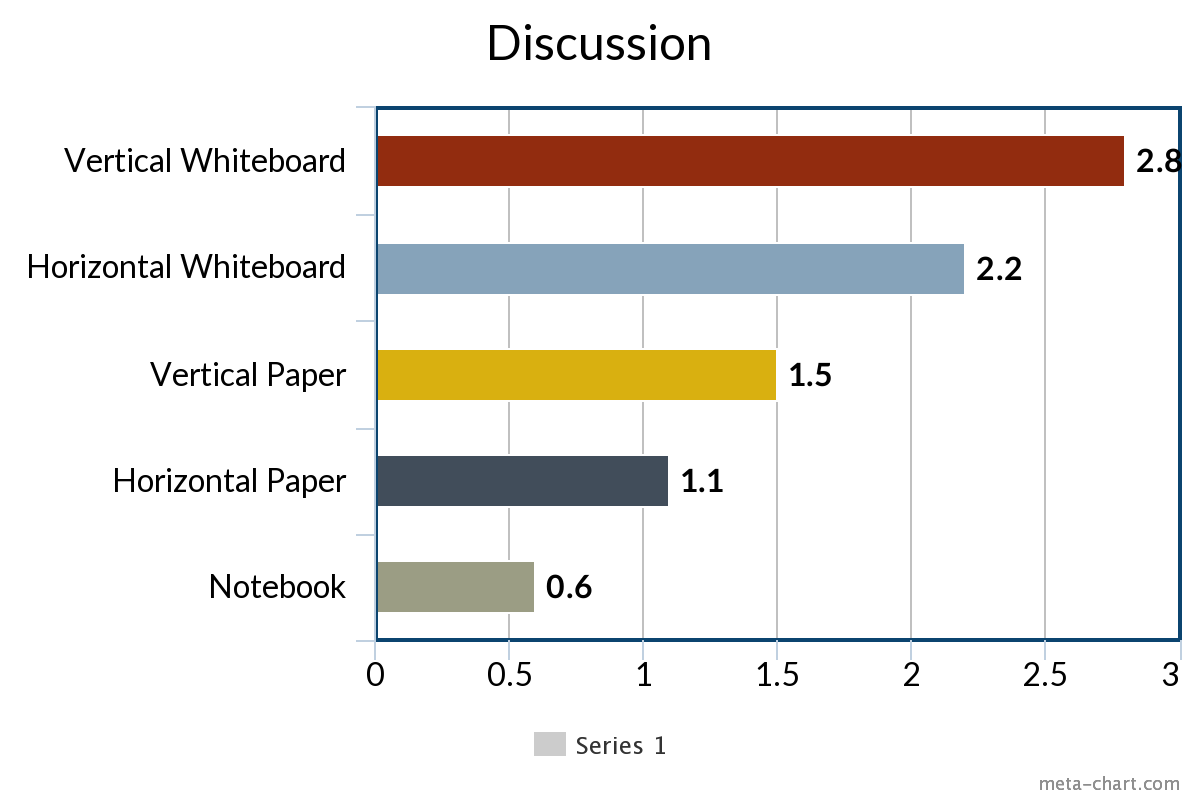 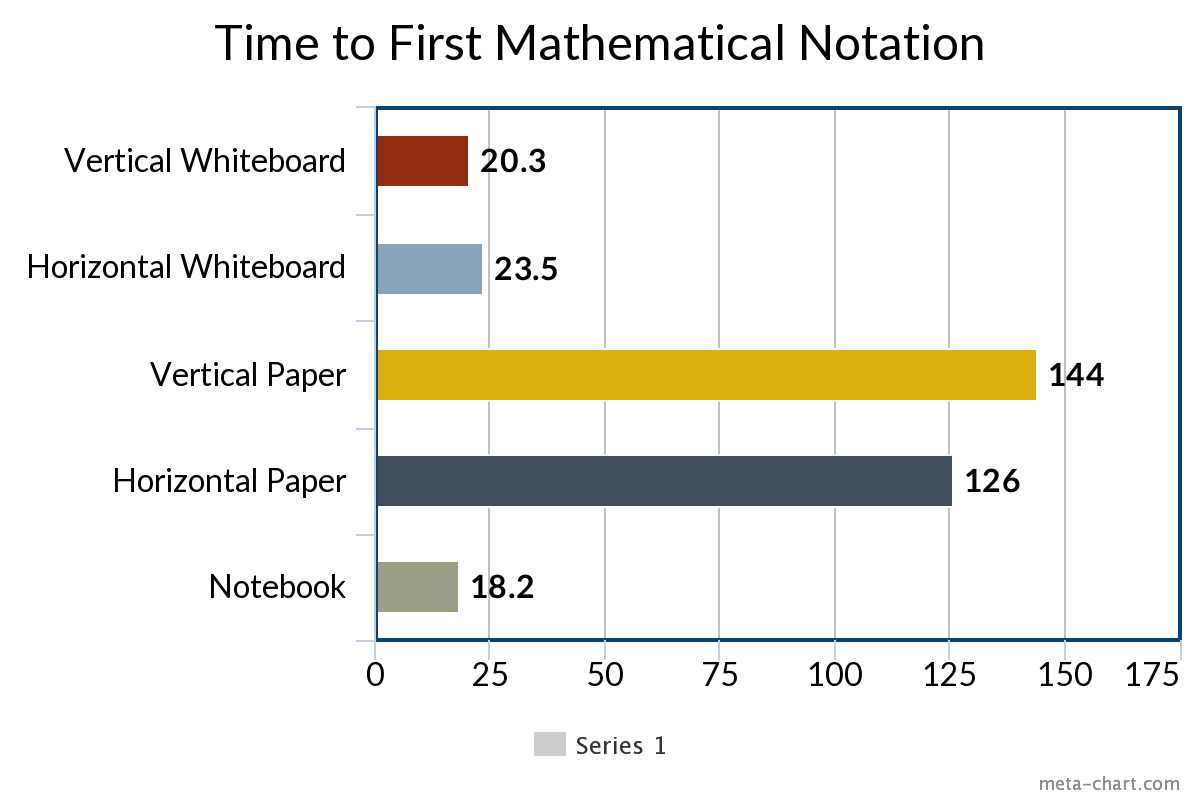 Problems 
Worth
Solving
How can I
Stimulate deep
thinking?
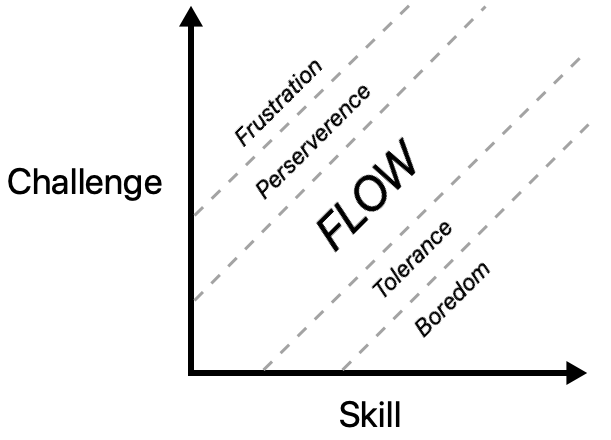 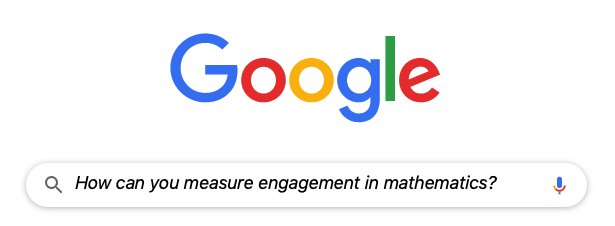 How can I
manipulate the traditional 
classroom to encourage
engagement in math?
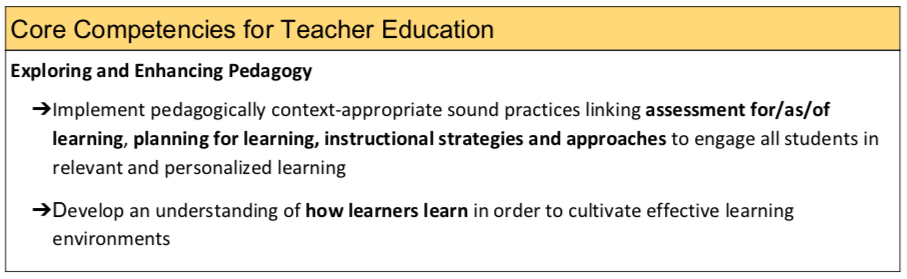 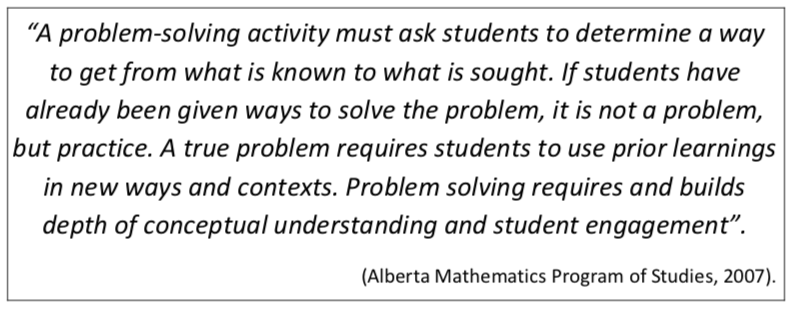 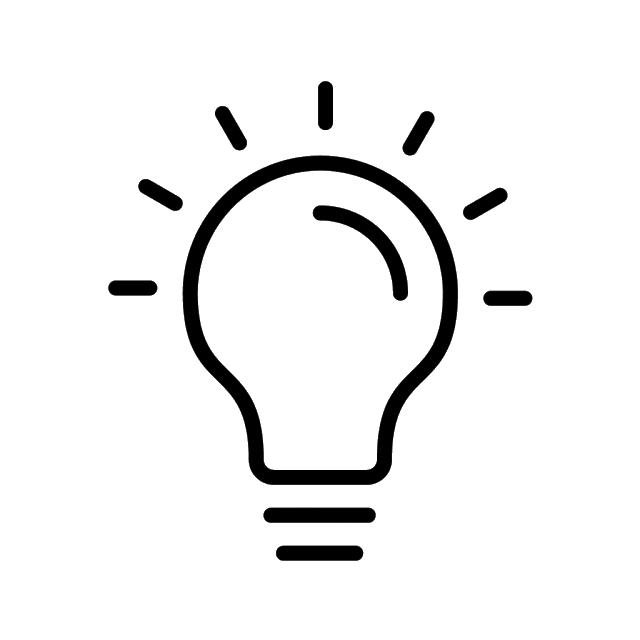 WHY VERTICAL 
NON-PERMANENT 
SURFACES?
Building
Thinking 
Classrooms
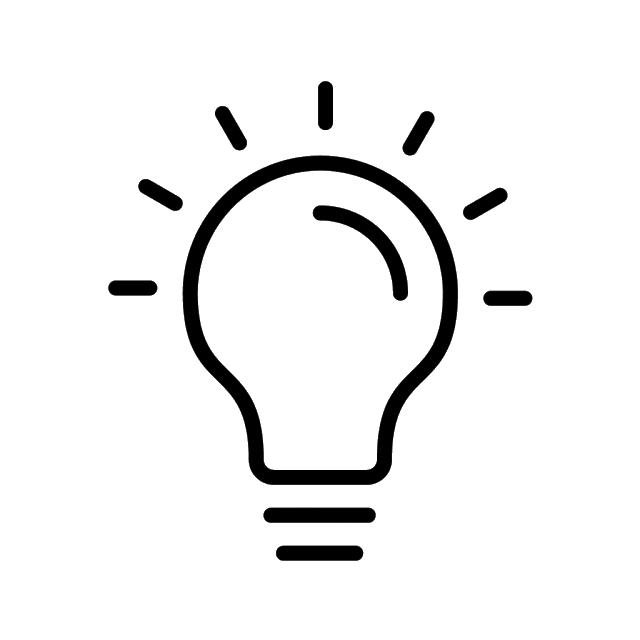 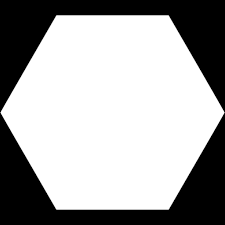 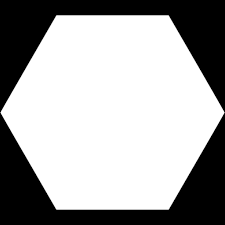 Use Vertical 
Non-Permanent
Surfaces
Form 
Visibly 
Random
Groups
Use
Hints and 
Extensions
Begin 
with Good 
Problems
Use
Mindful
Notes
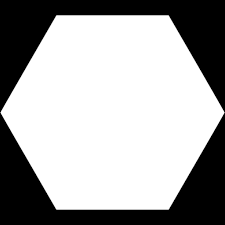 Level
to the 
Bottom
Check for 
Understanding
Answer only
“Keep Thinking” 
Questions
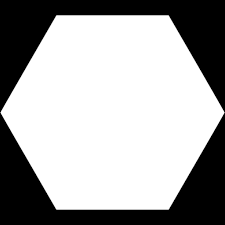 Use Oral
Instructions
Build 
Autonomy
De-front the
Classroom
Shift
Assessment
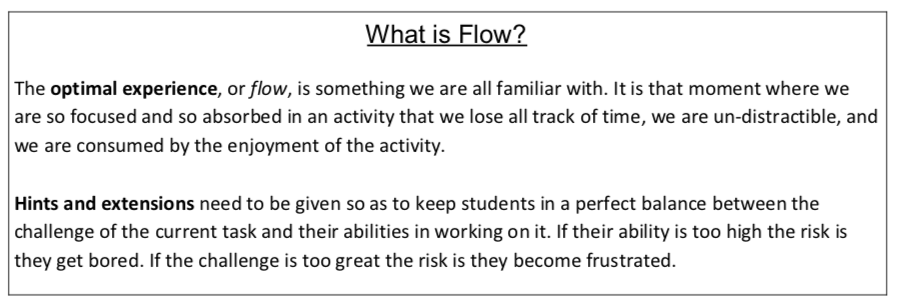 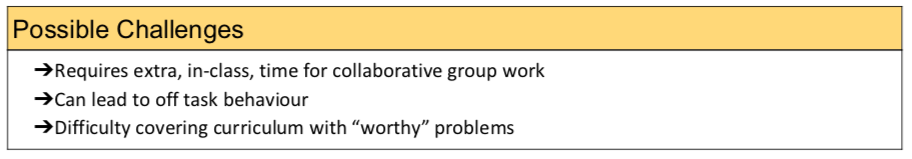 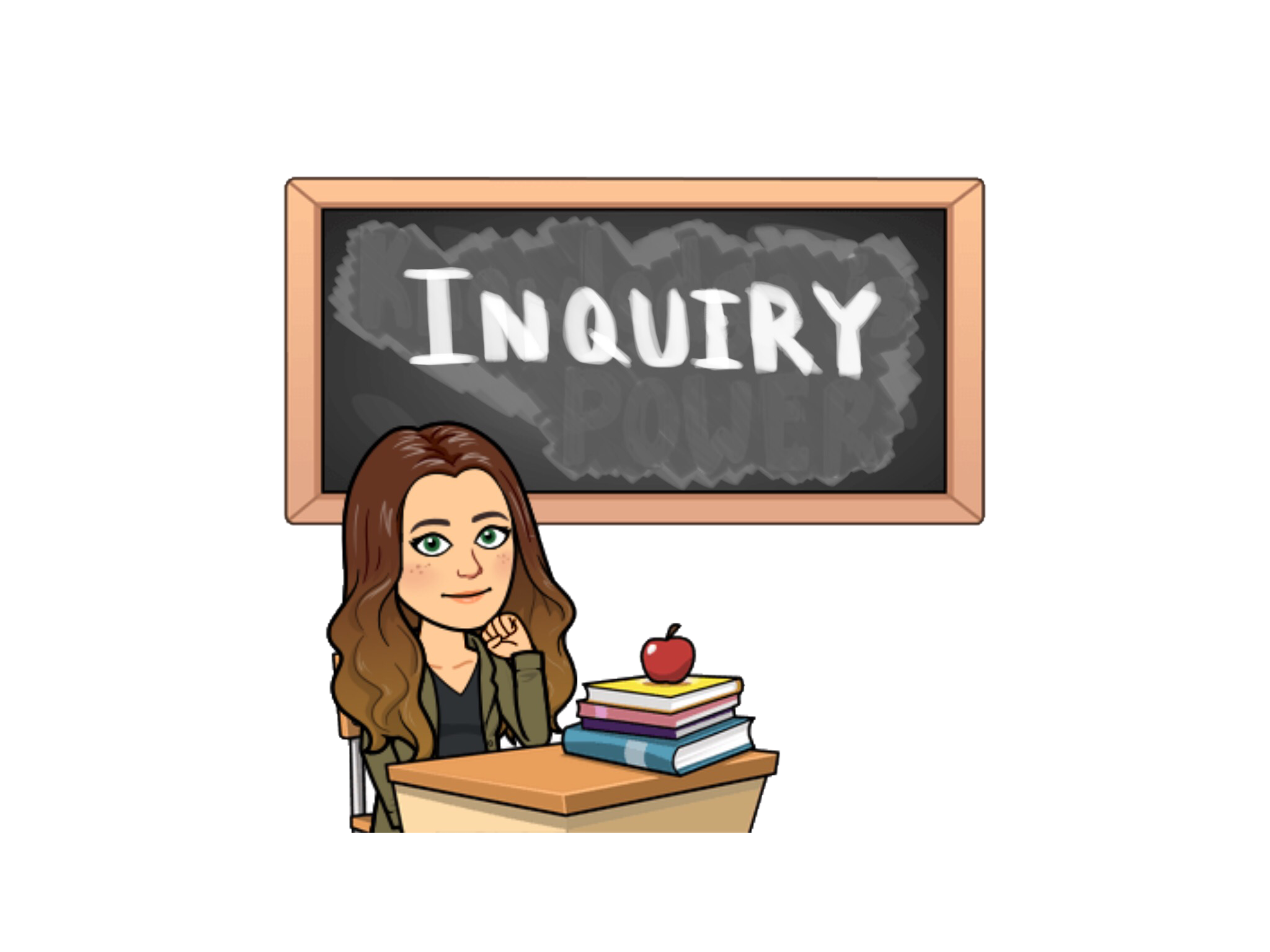 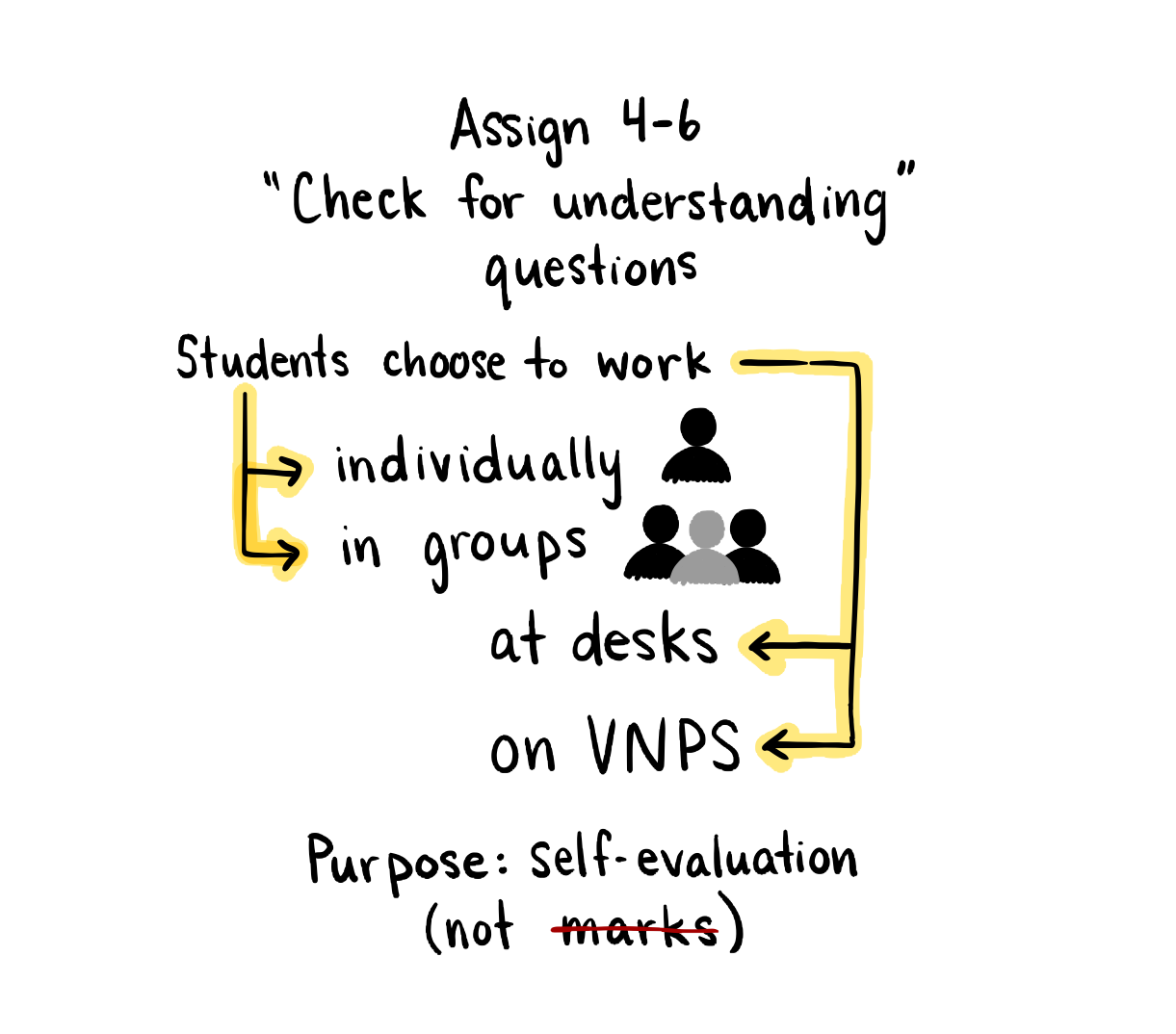 Check for Understanding
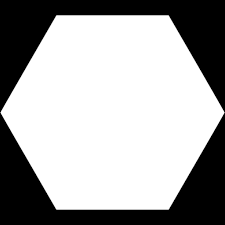 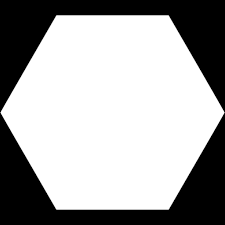 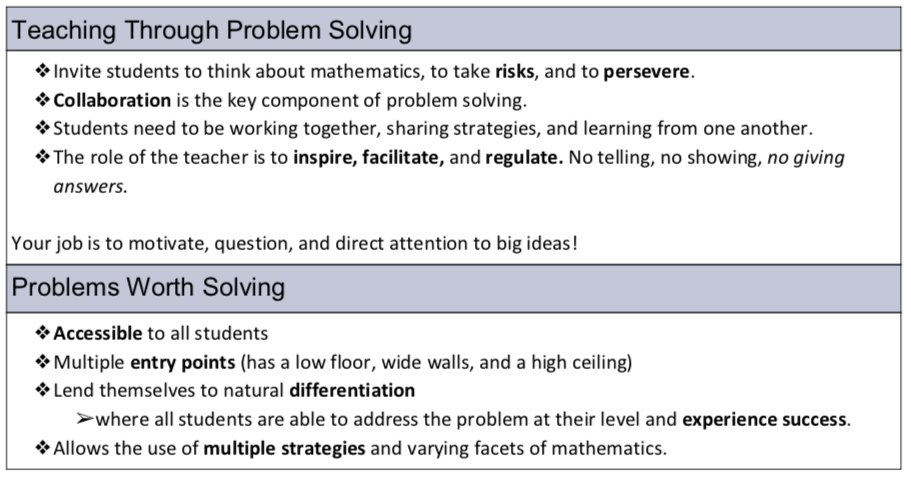 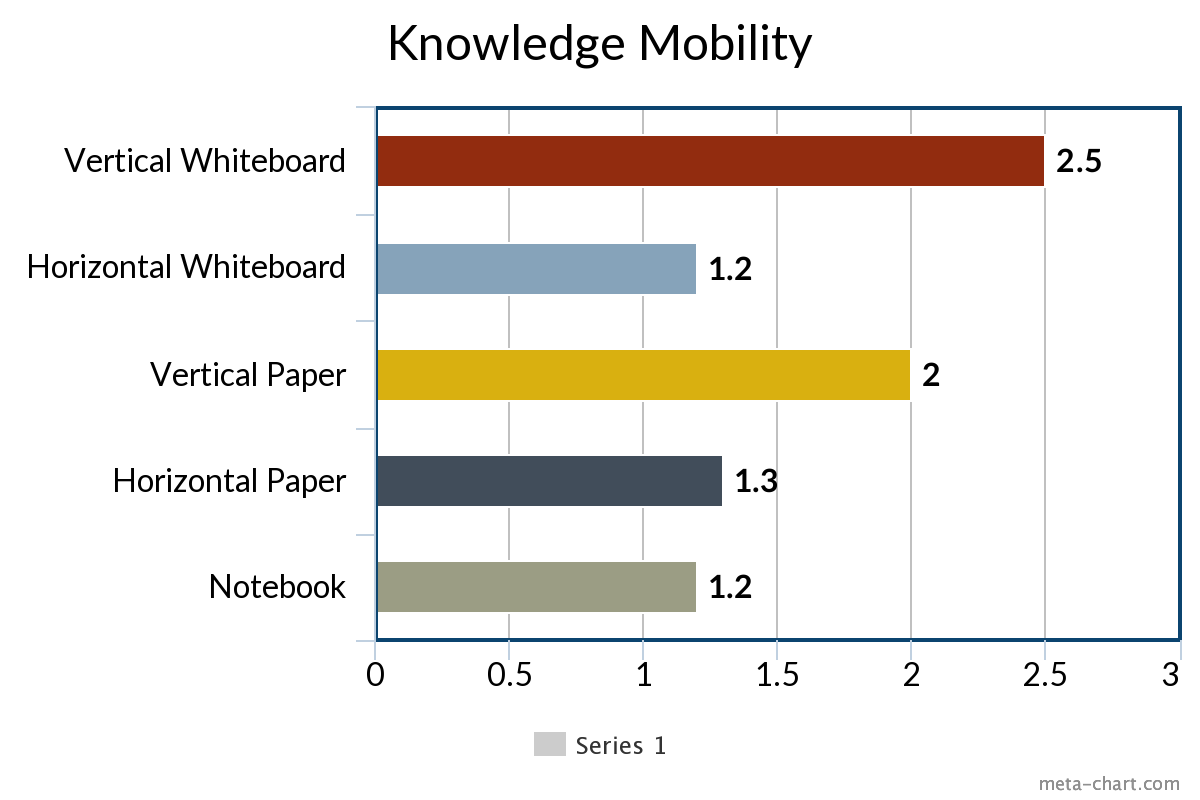 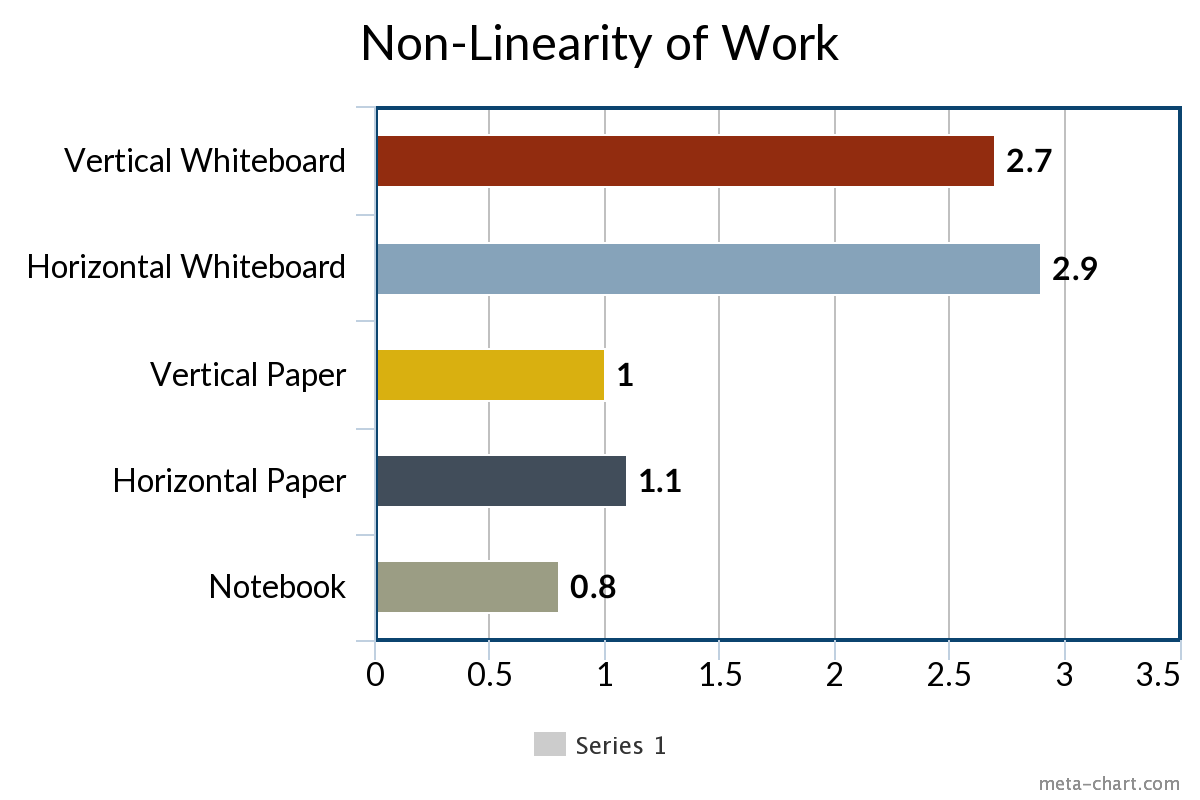 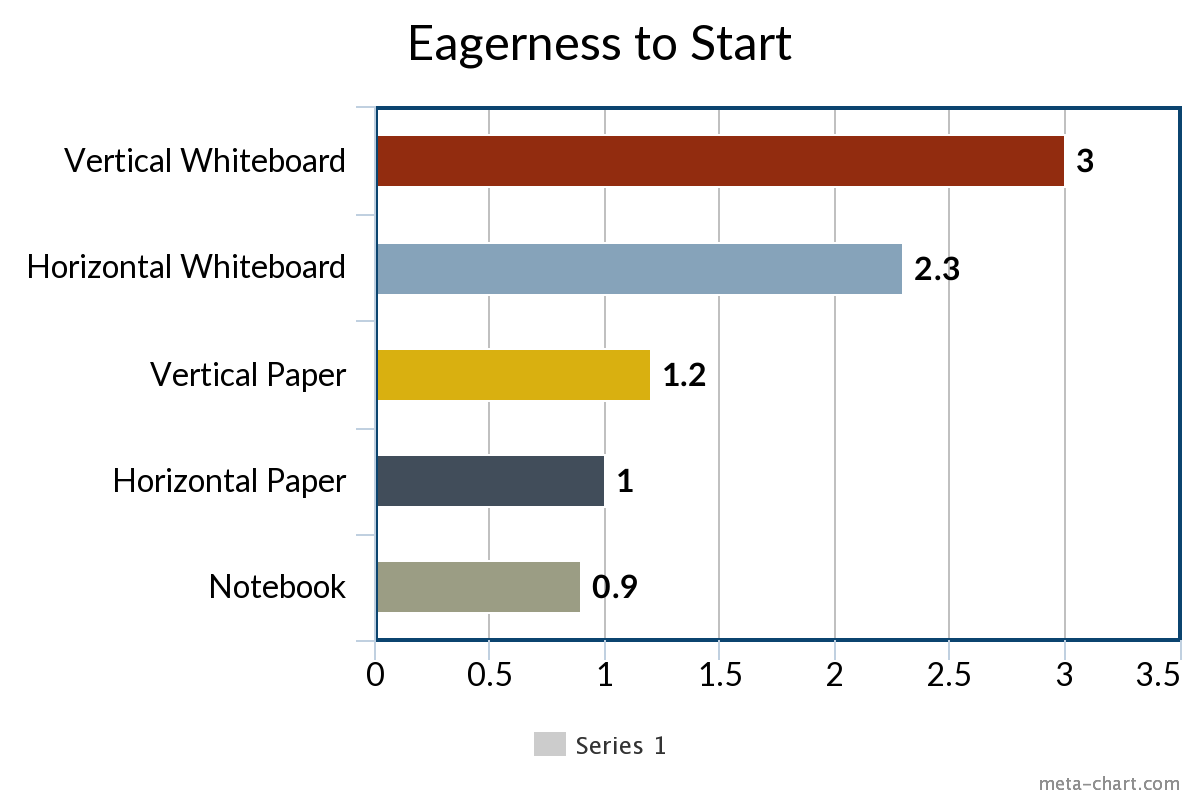 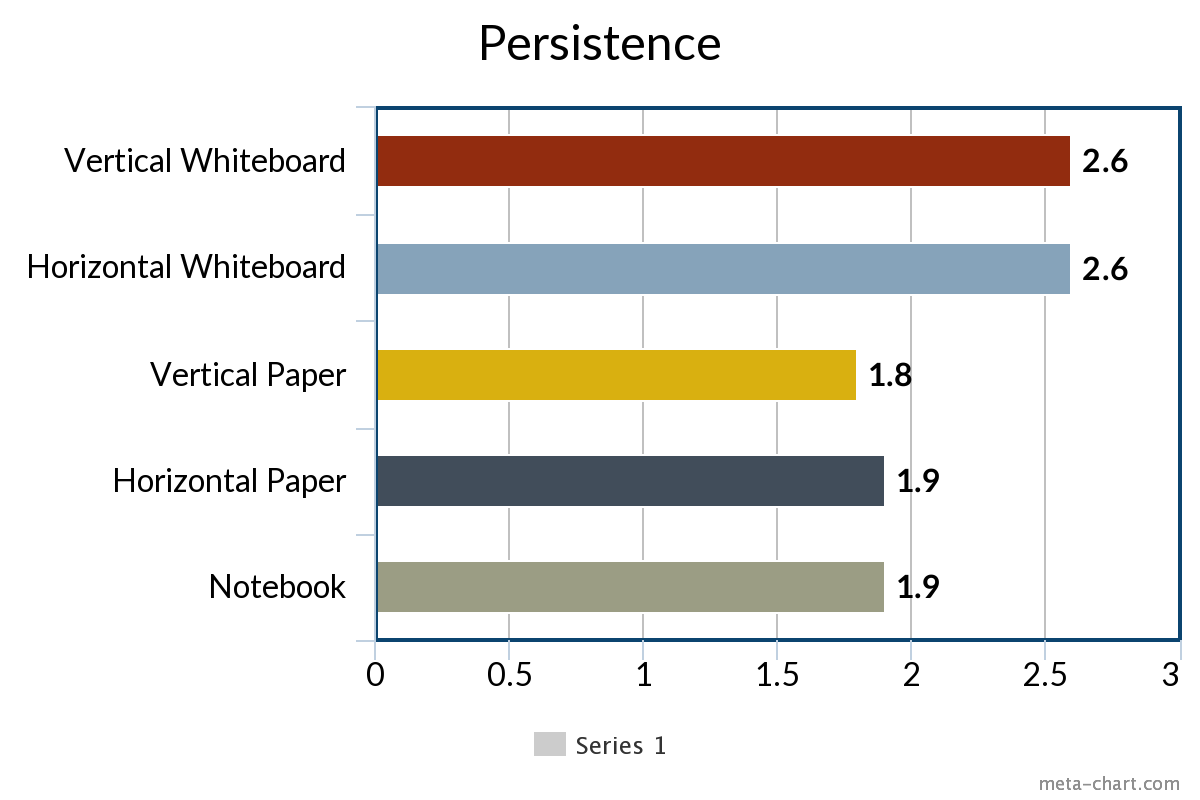 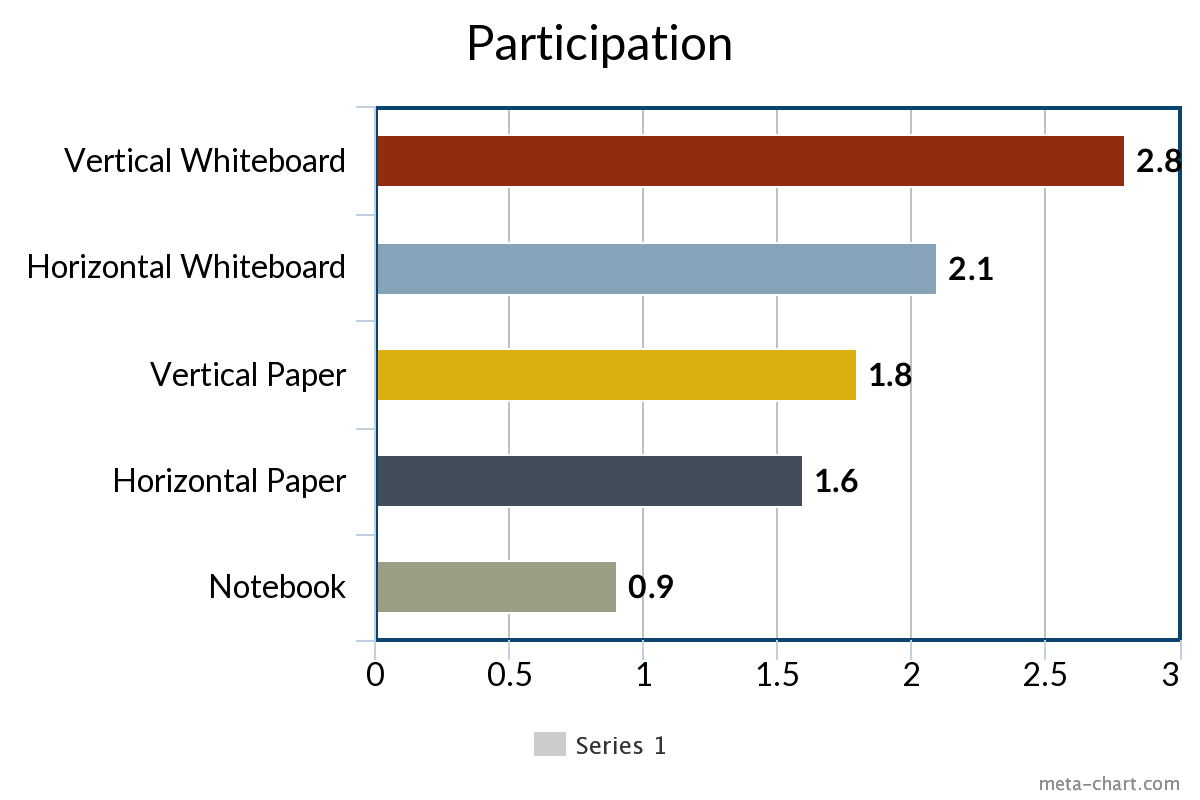 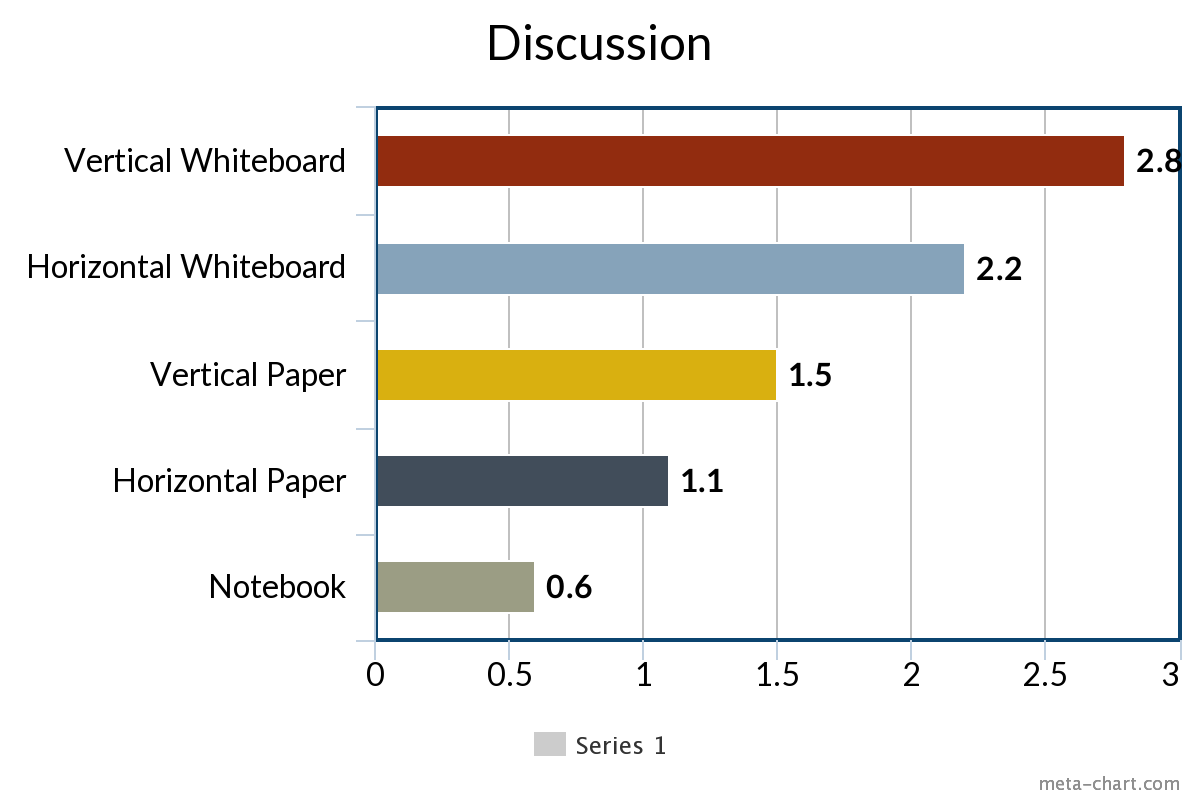 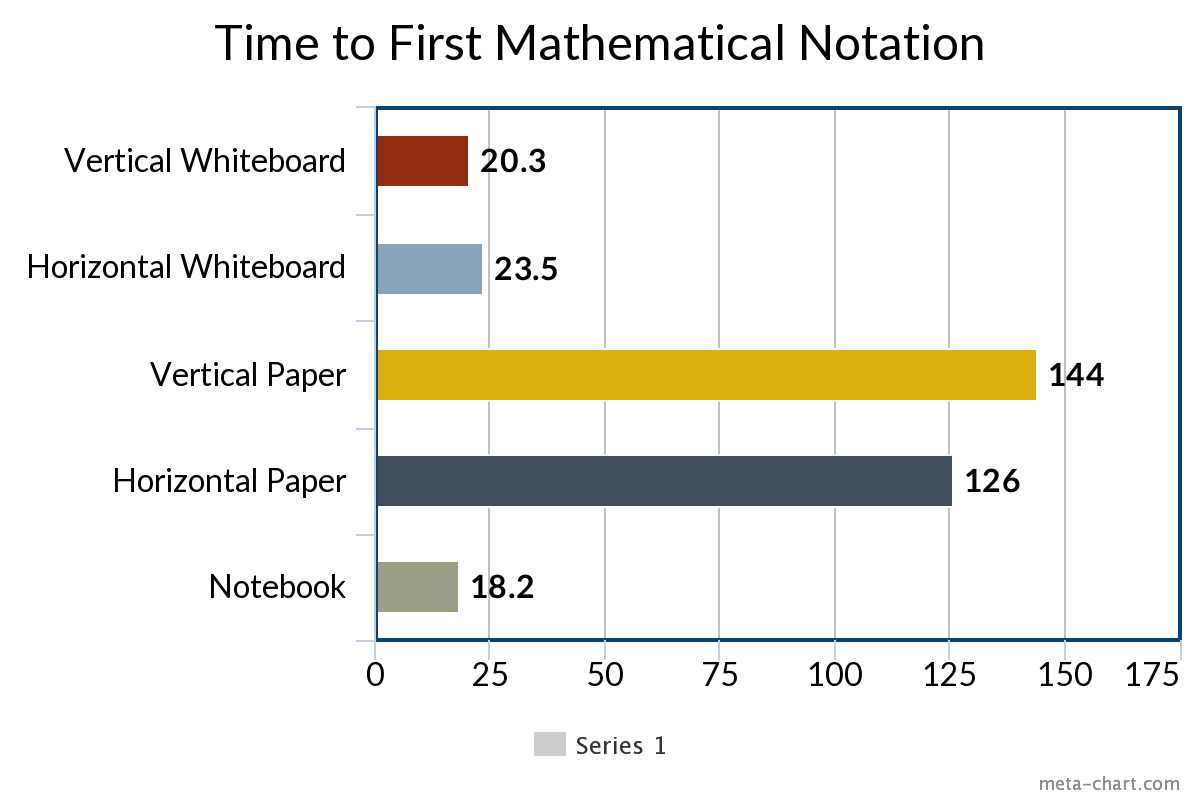 Problems 
Worth
Solving
How can I
Stimulate deep
thinking?
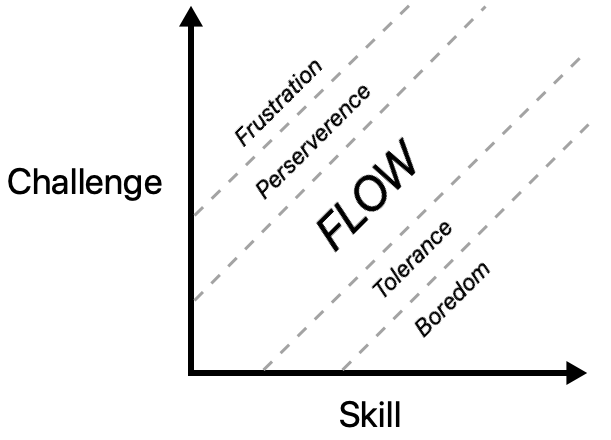 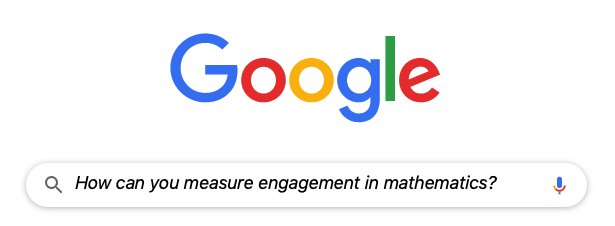 How can I
manipulate the traditional 
classroom to encourage
engagement in math?
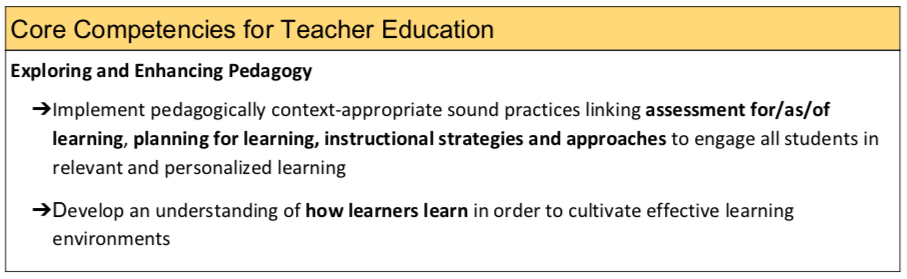 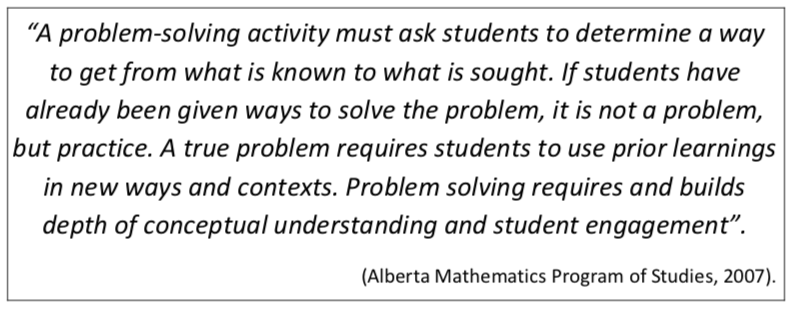 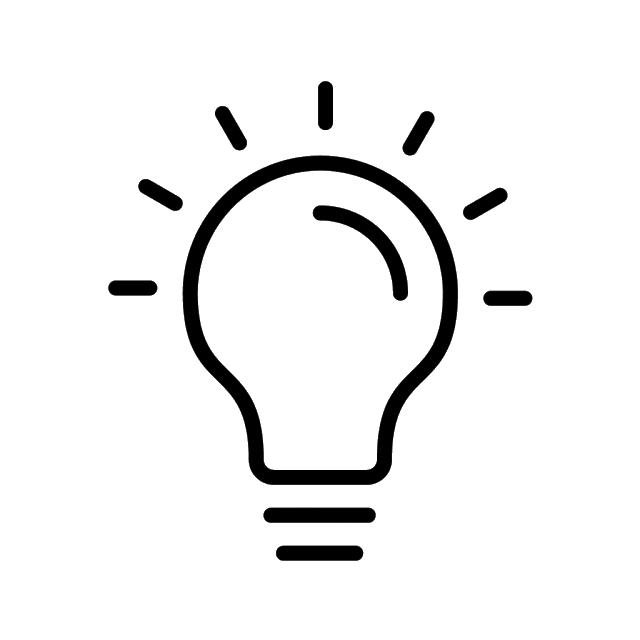 WHY VERTICAL 
NON-PERMANENT 
SURFACES?
Building
Thinking 
Classrooms
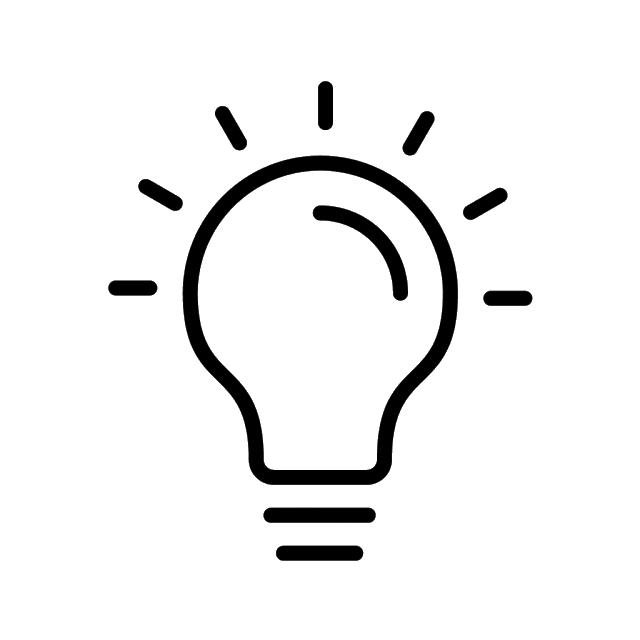 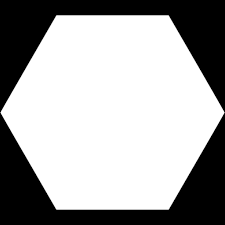 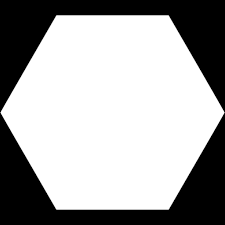 Use Vertical 
Non-Permanent
Surfaces
Form 
Visibly 
Random
Groups
Use
Hints and 
Extensions
Begin 
with Good 
Problems
Use
Mindful
Notes
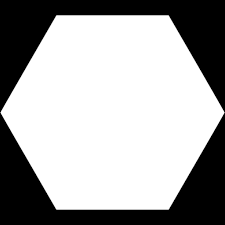 Level
to the 
Bottom
Check for 
Understanding
Answer only
“Keep Thinking” 
Questions
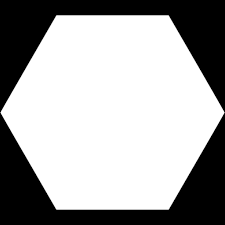 Use Oral
Instructions
Build 
Autonomy
De-front the
Classroom
Shift
Assessment
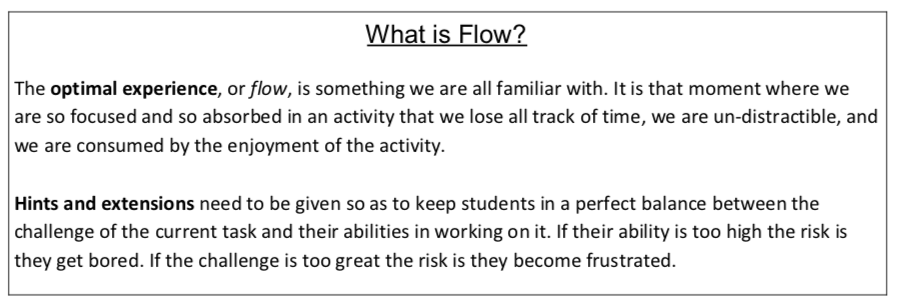 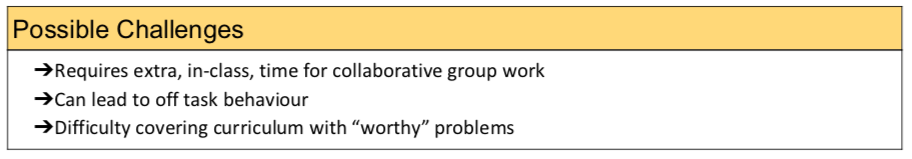 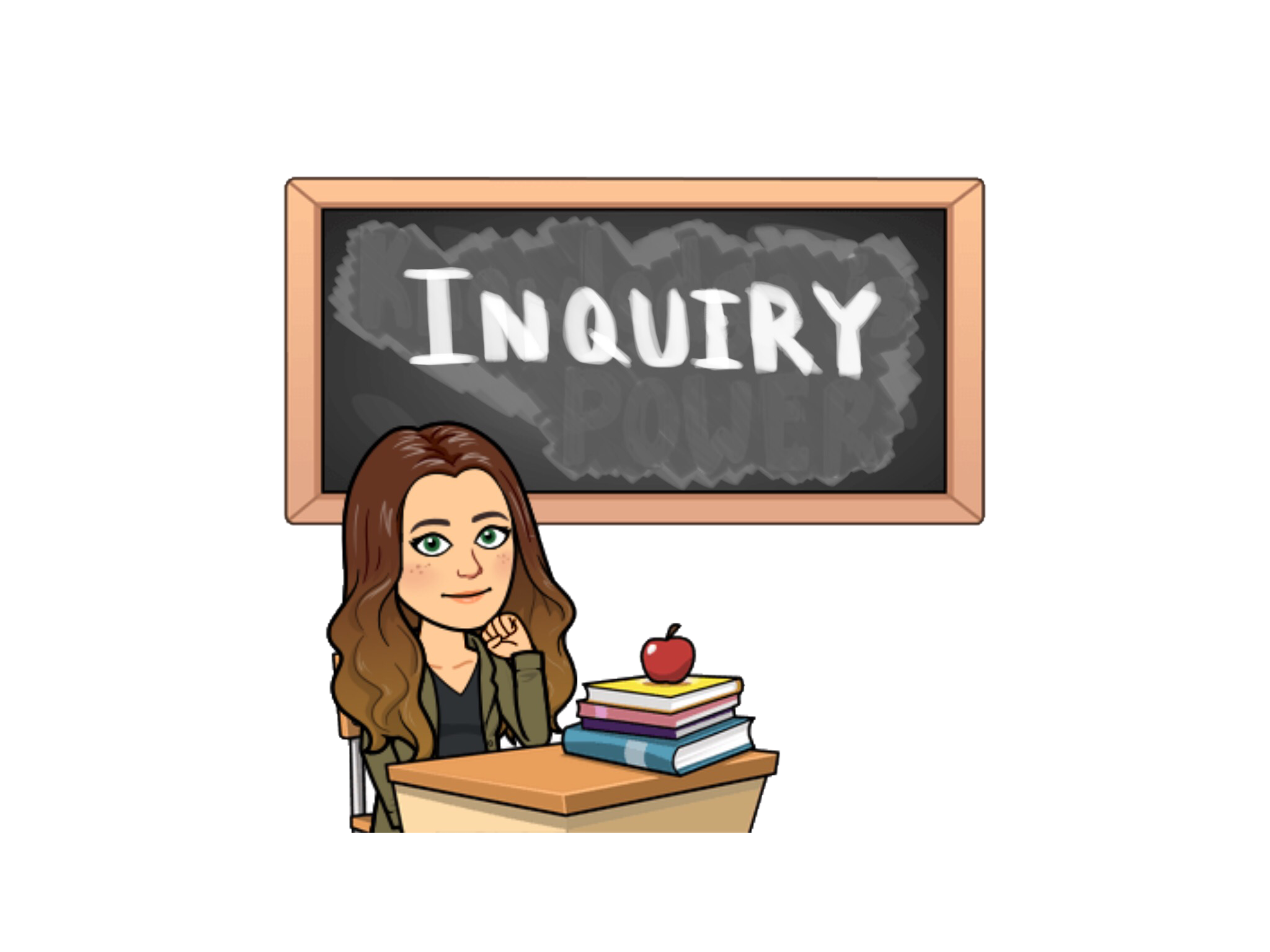 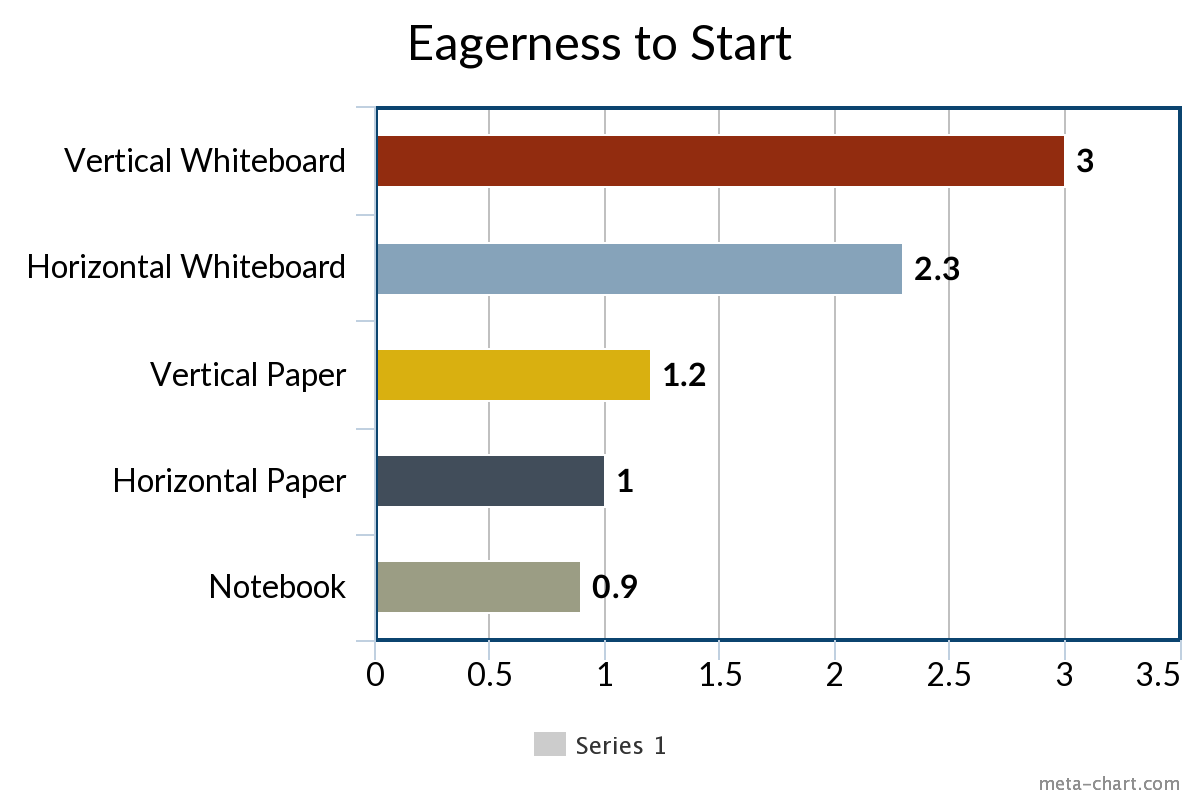 Subjective measure, 0-3, of how eager a group was to start working on a task. 
0 → No enthusiasm to begin 
3 → Every member of the group was wanting to start
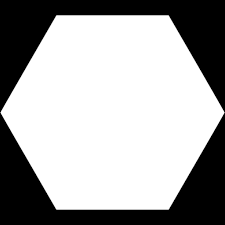 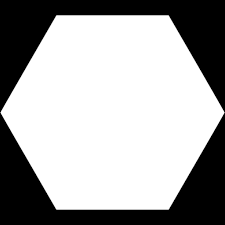 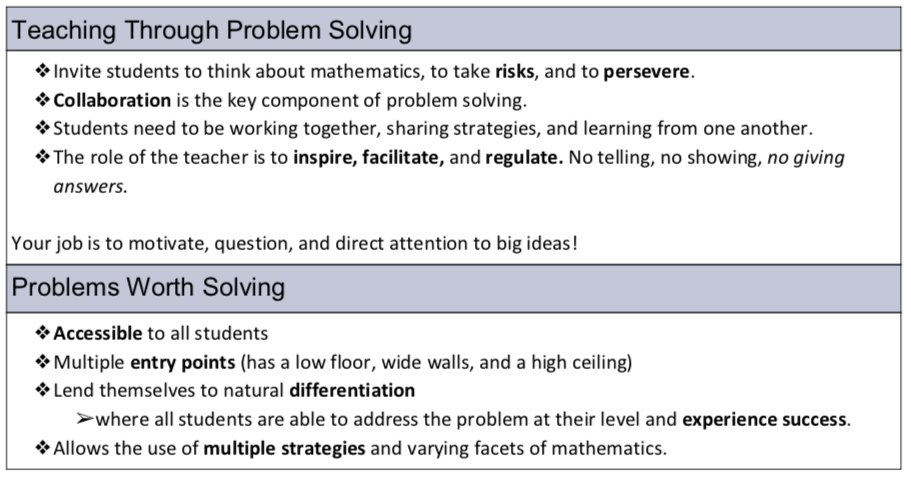 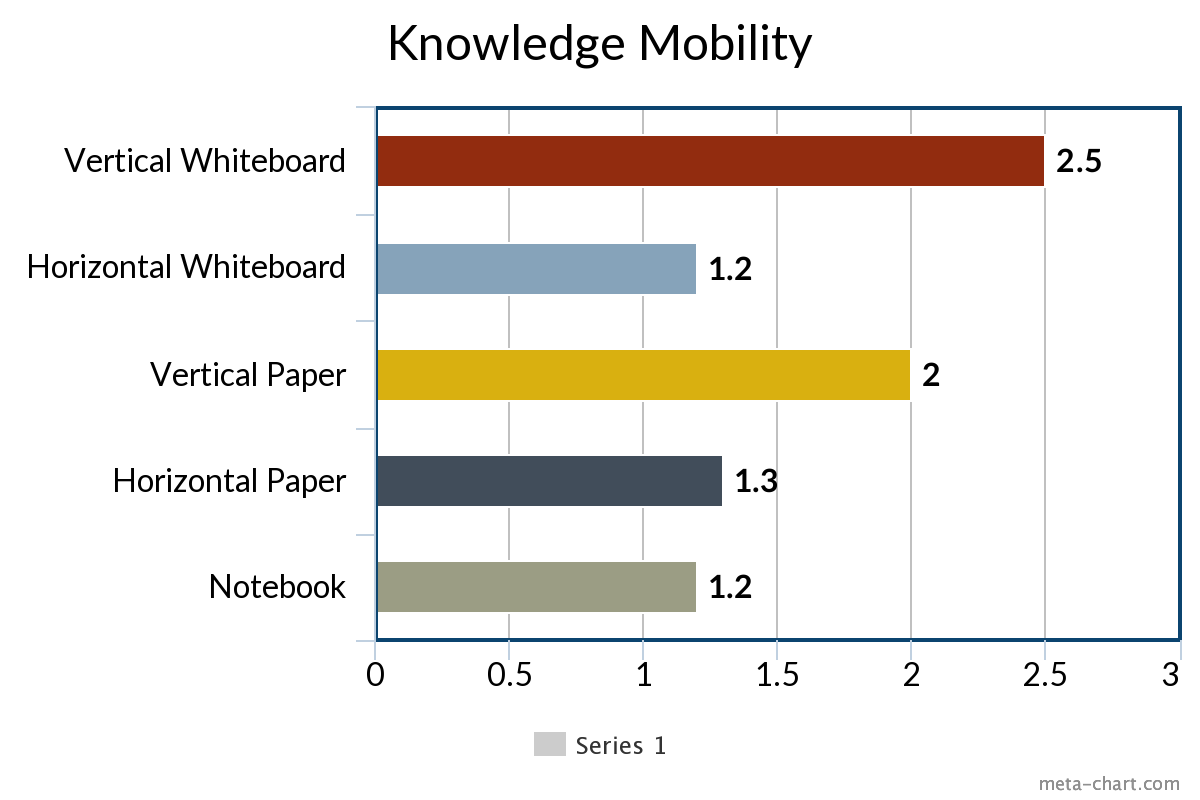 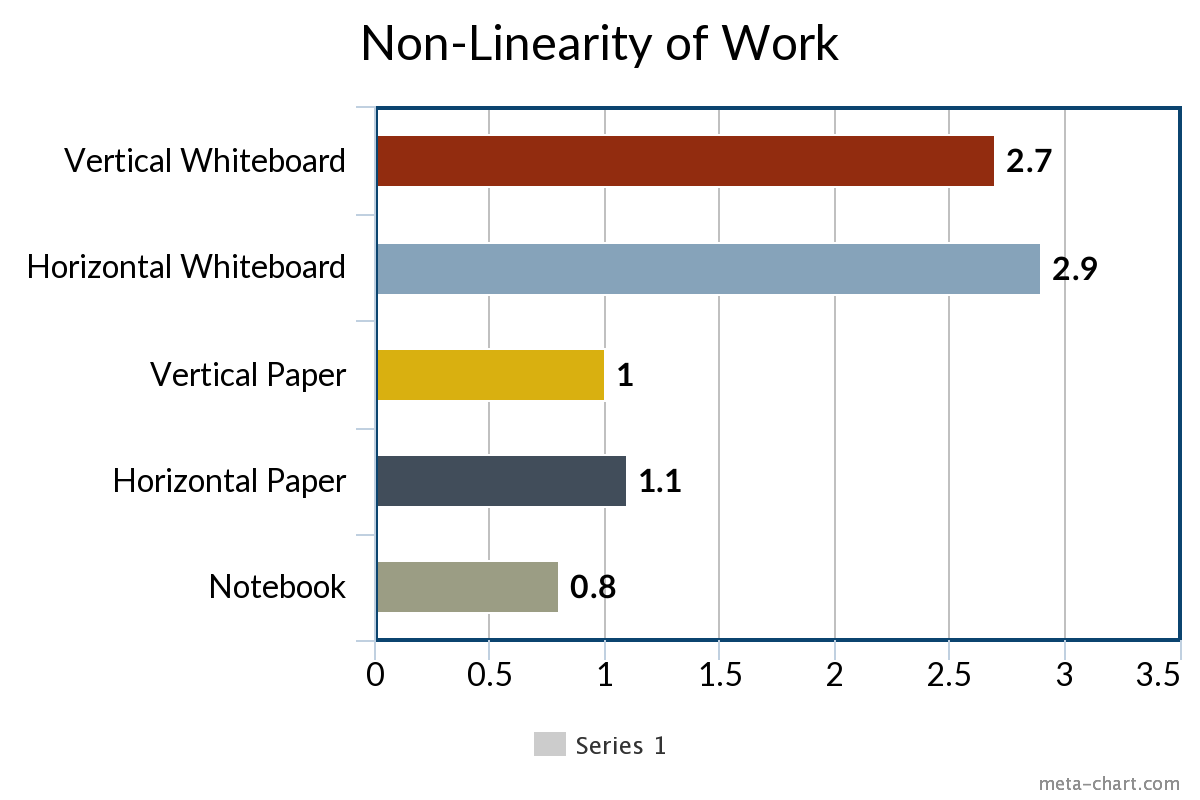 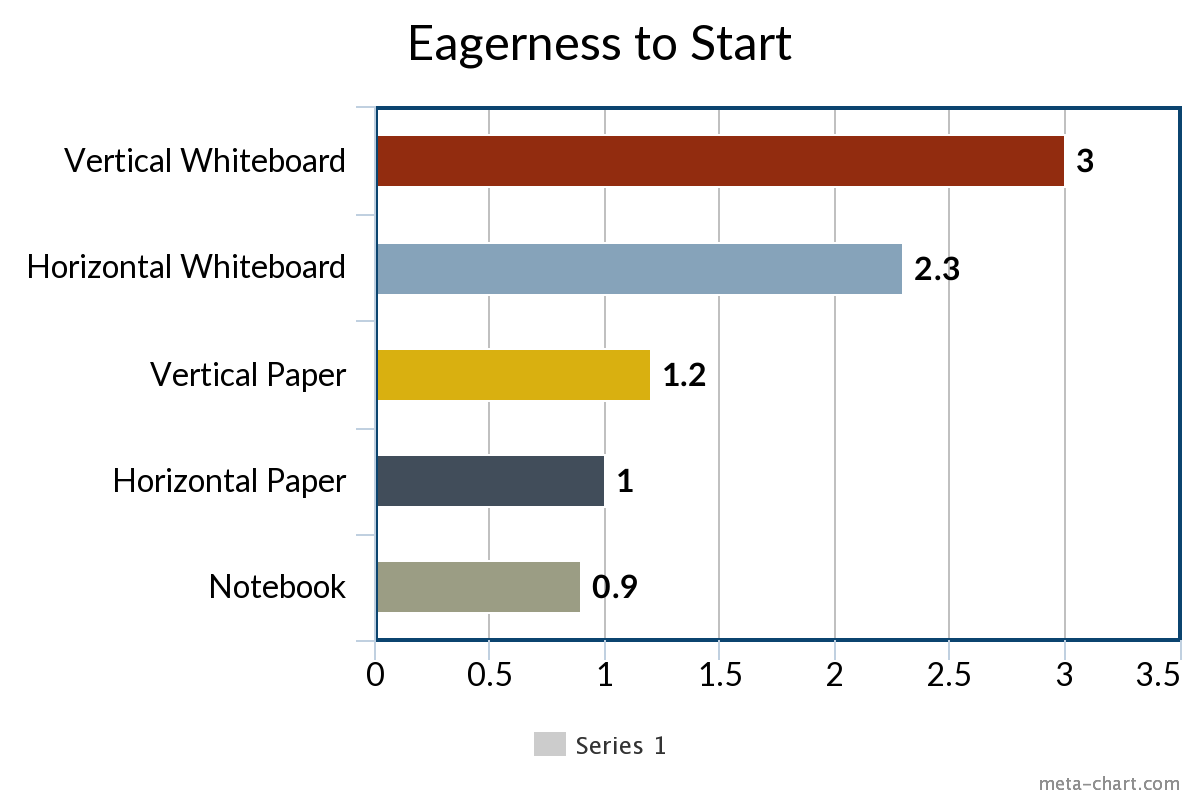 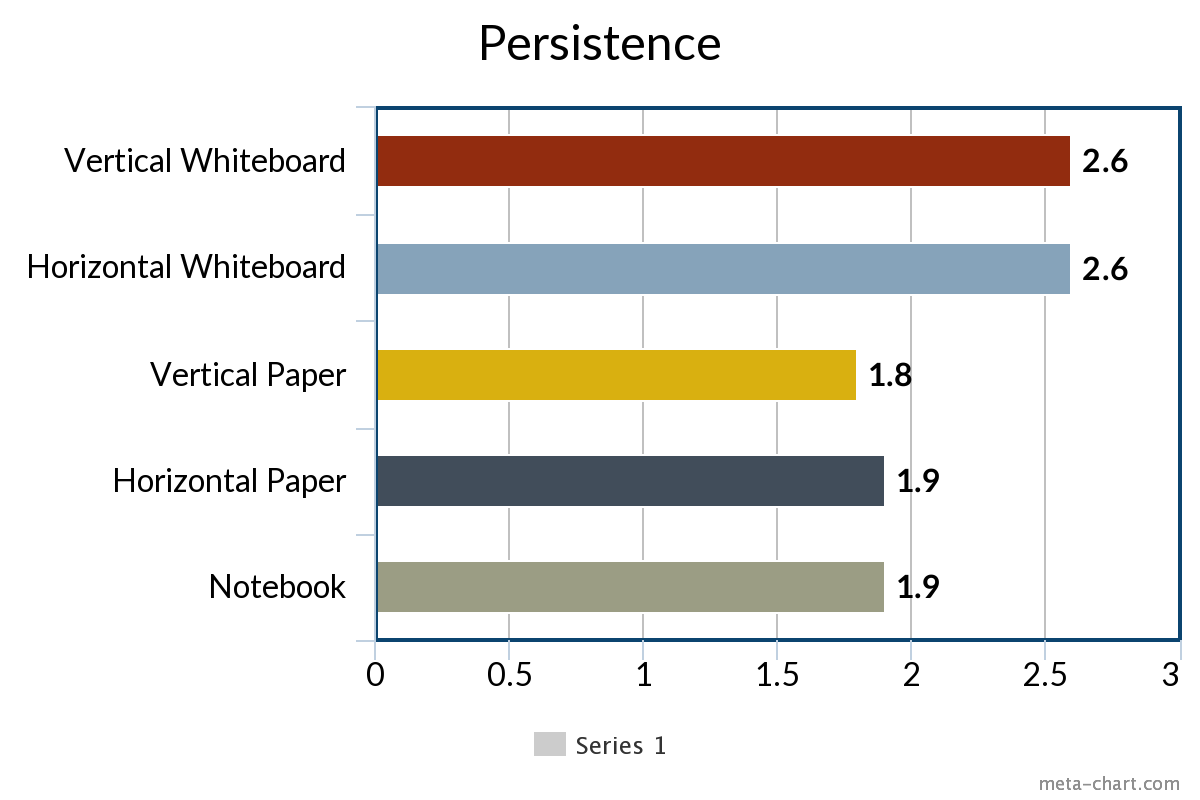 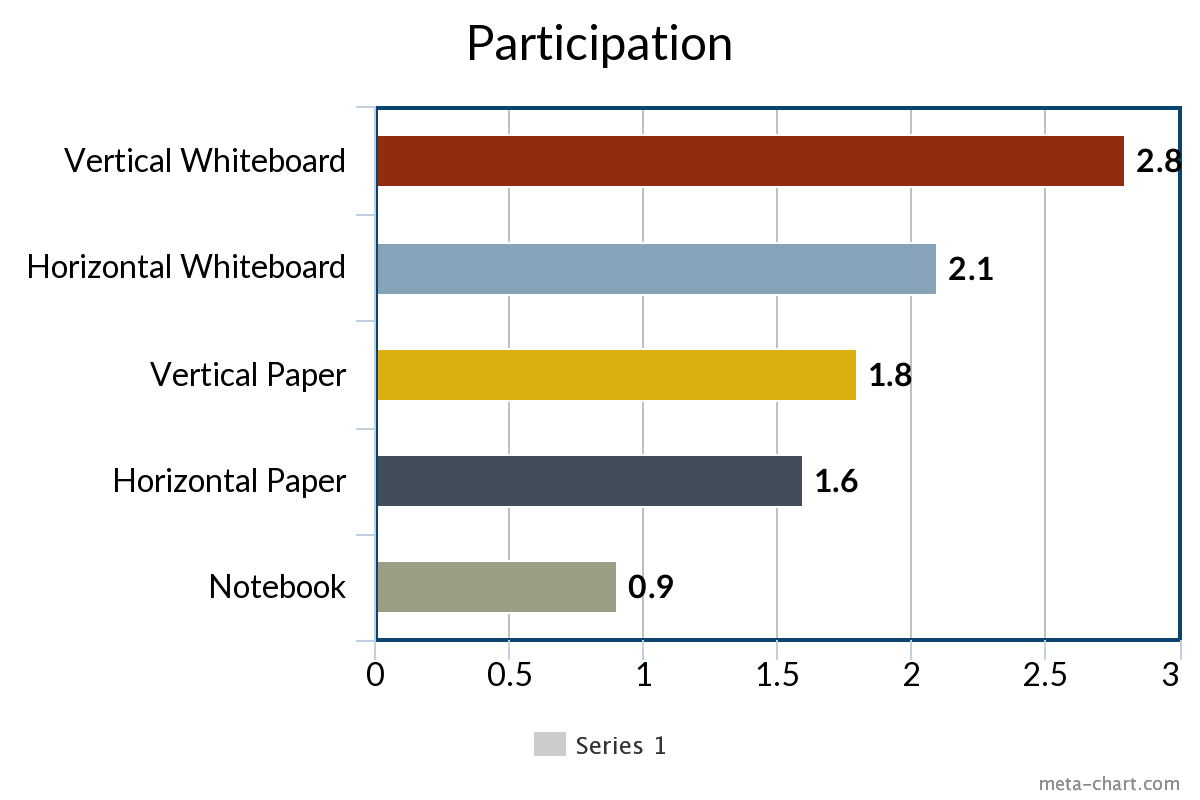 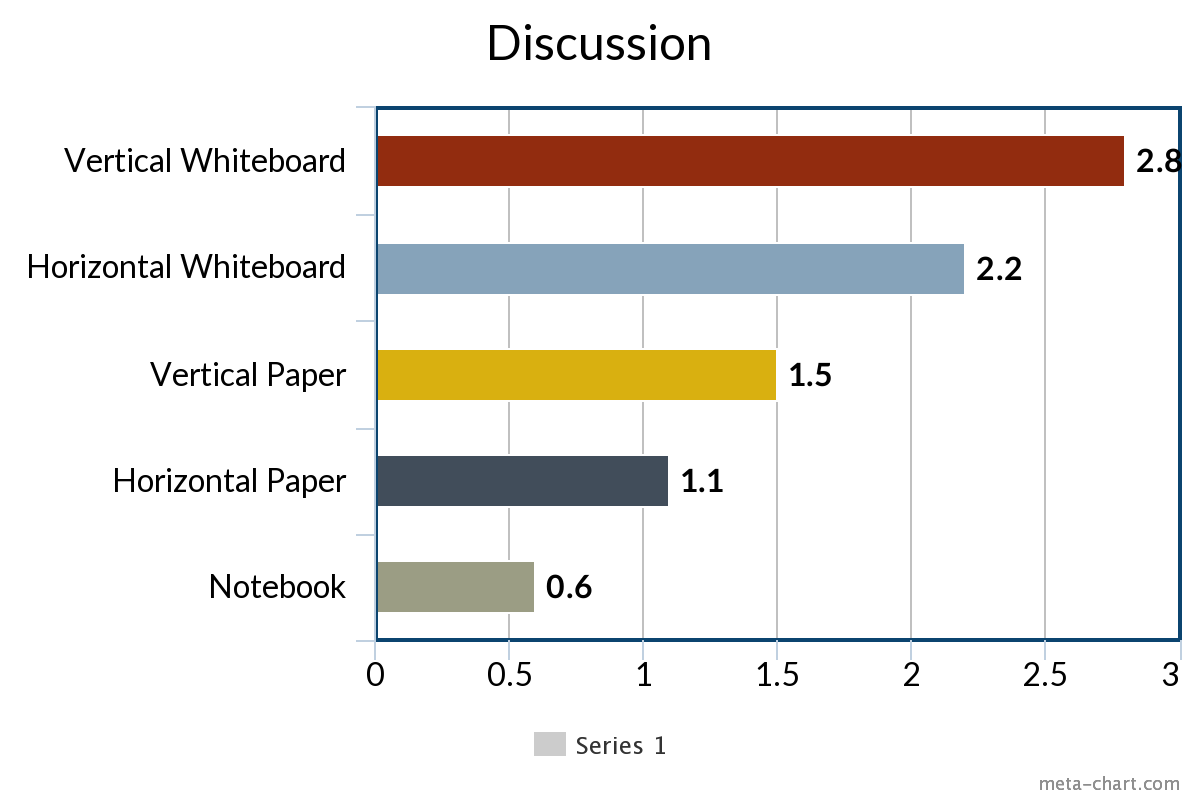 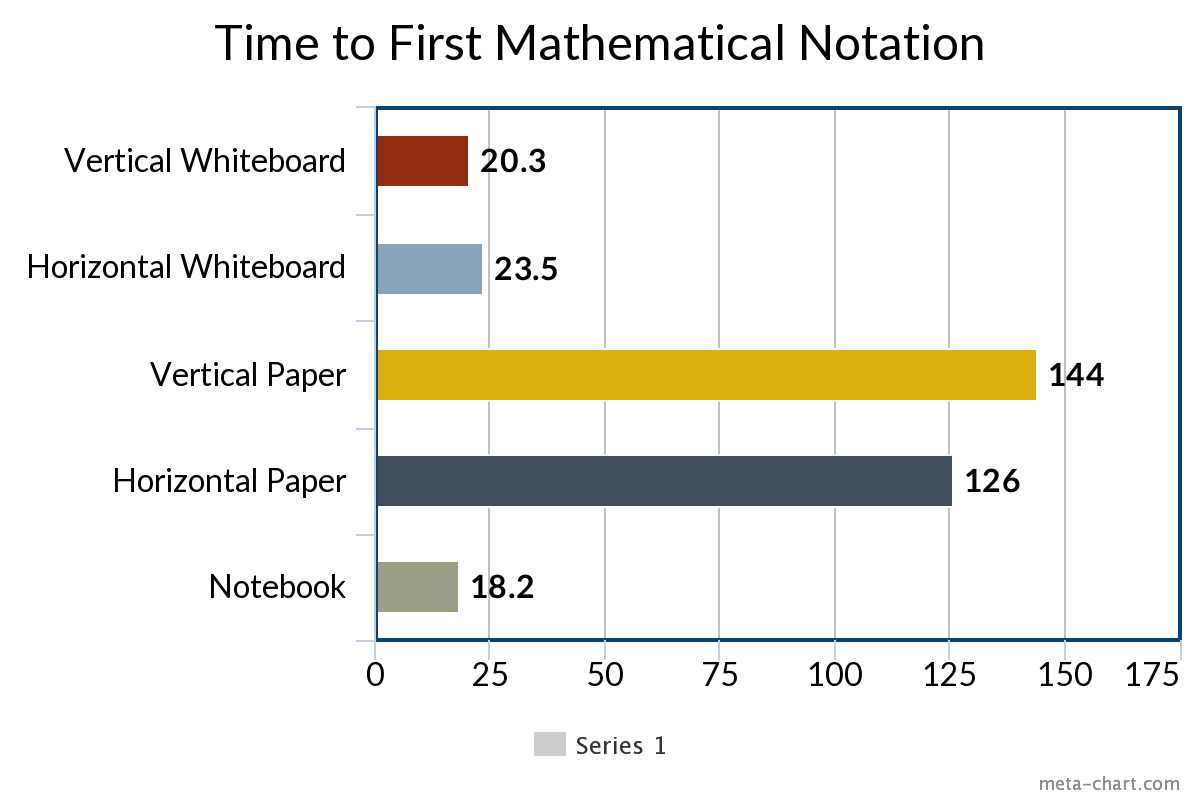 Problems 
Worth
Solving
How can I
Stimulate deep
thinking?
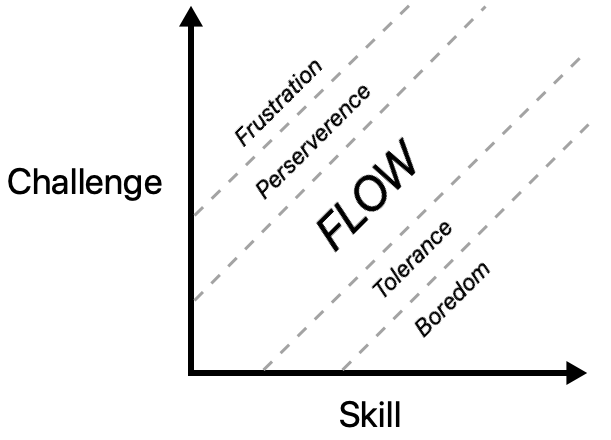 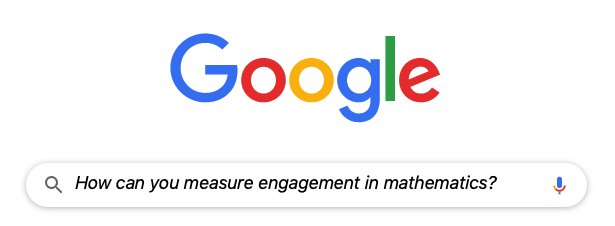 How can I
manipulate the traditional 
classroom to encourage
engagement in math?
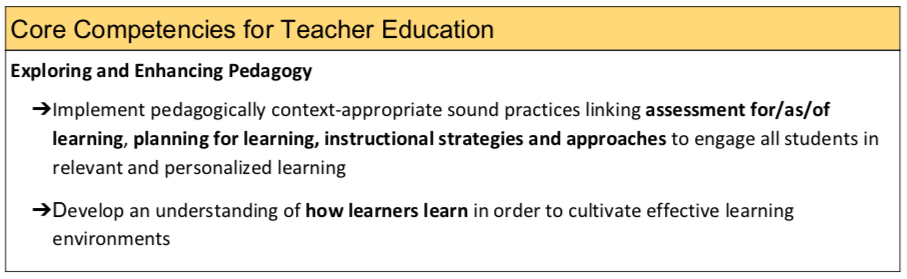 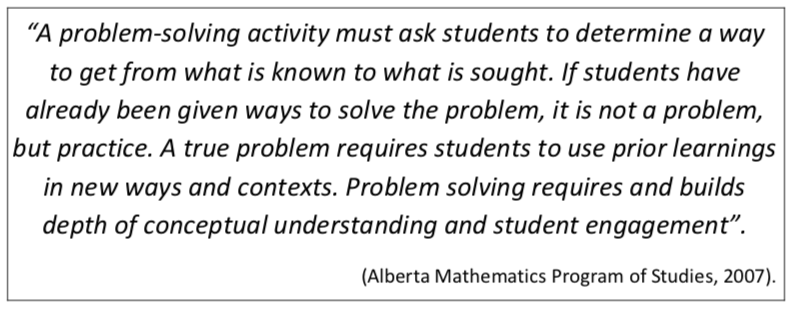 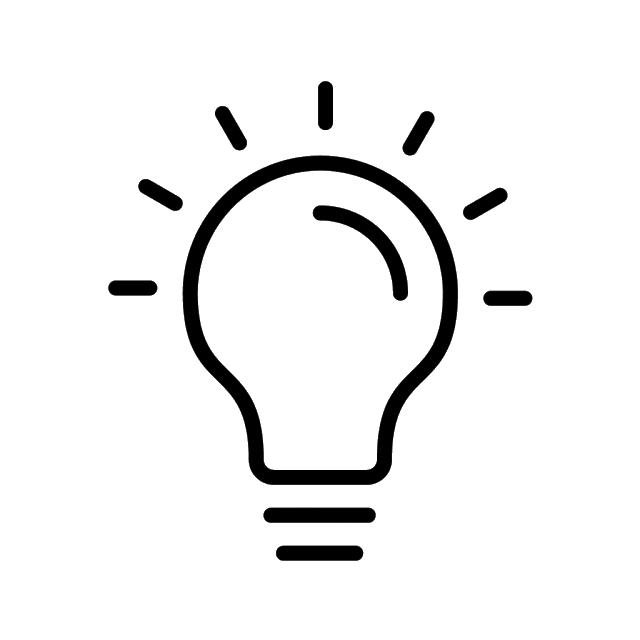 WHY VERTICAL 
NON-PERMANENT 
SURFACES?
Building
Thinking 
Classrooms
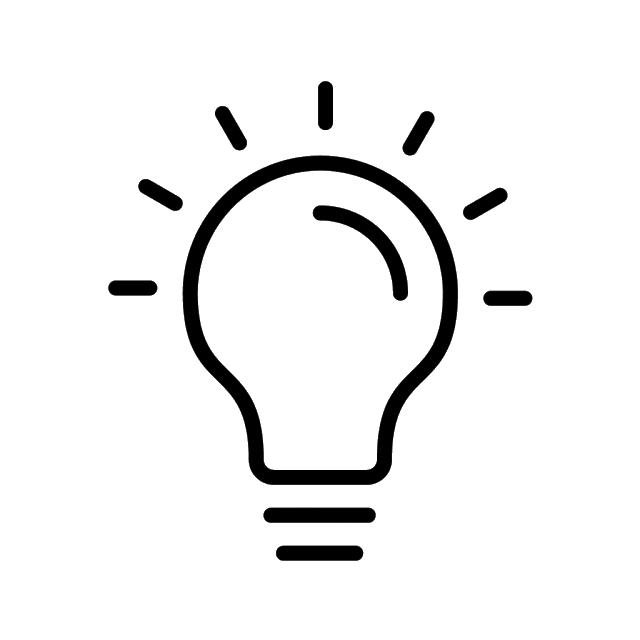 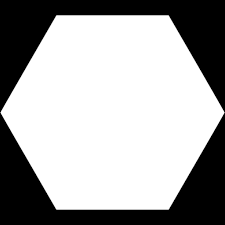 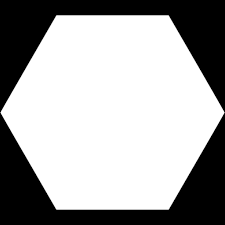 Use Vertical 
Non-Permanent
Surfaces
Form 
Visibly 
Random
Groups
Use
Hints and 
Extensions
Begin 
with Good 
Problems
Use
Mindful
Notes
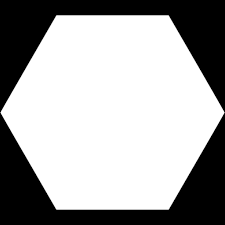 Level
to the 
Bottom
Check for 
Understanding
Answer only
“Keep Thinking” 
Questions
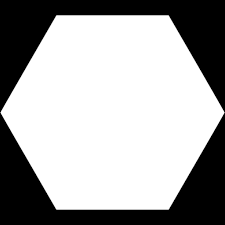 Use Oral
Instructions
Build 
Autonomy
De-front the
Classroom
Shift
Assessment
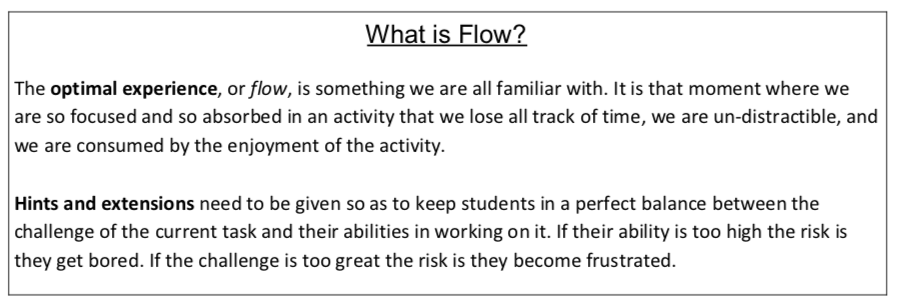 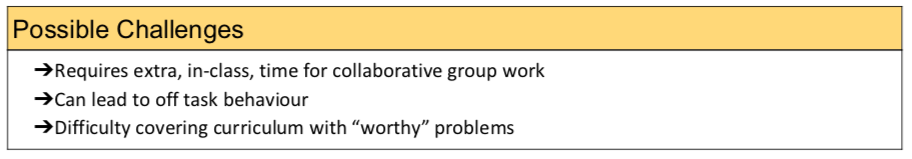 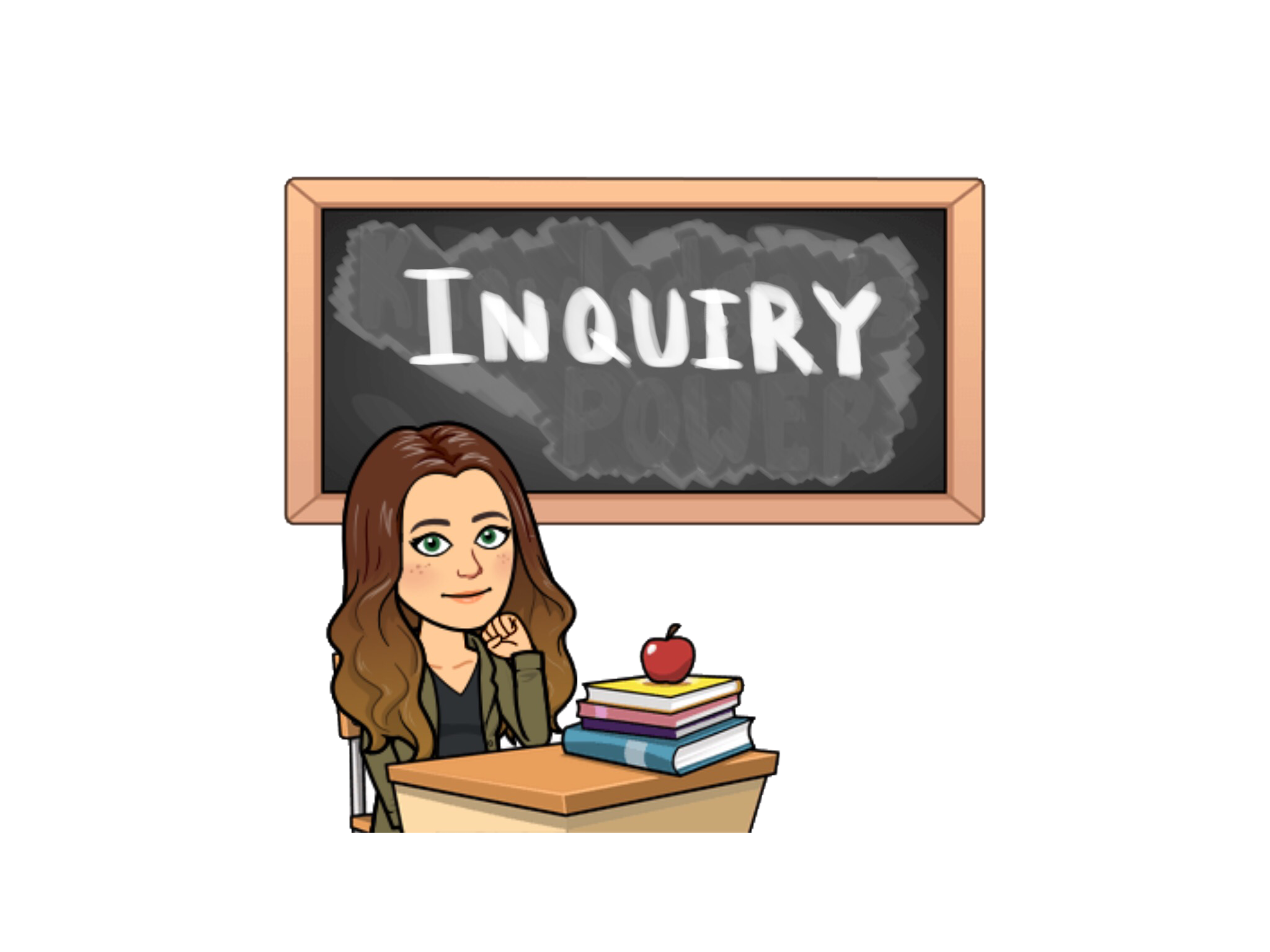 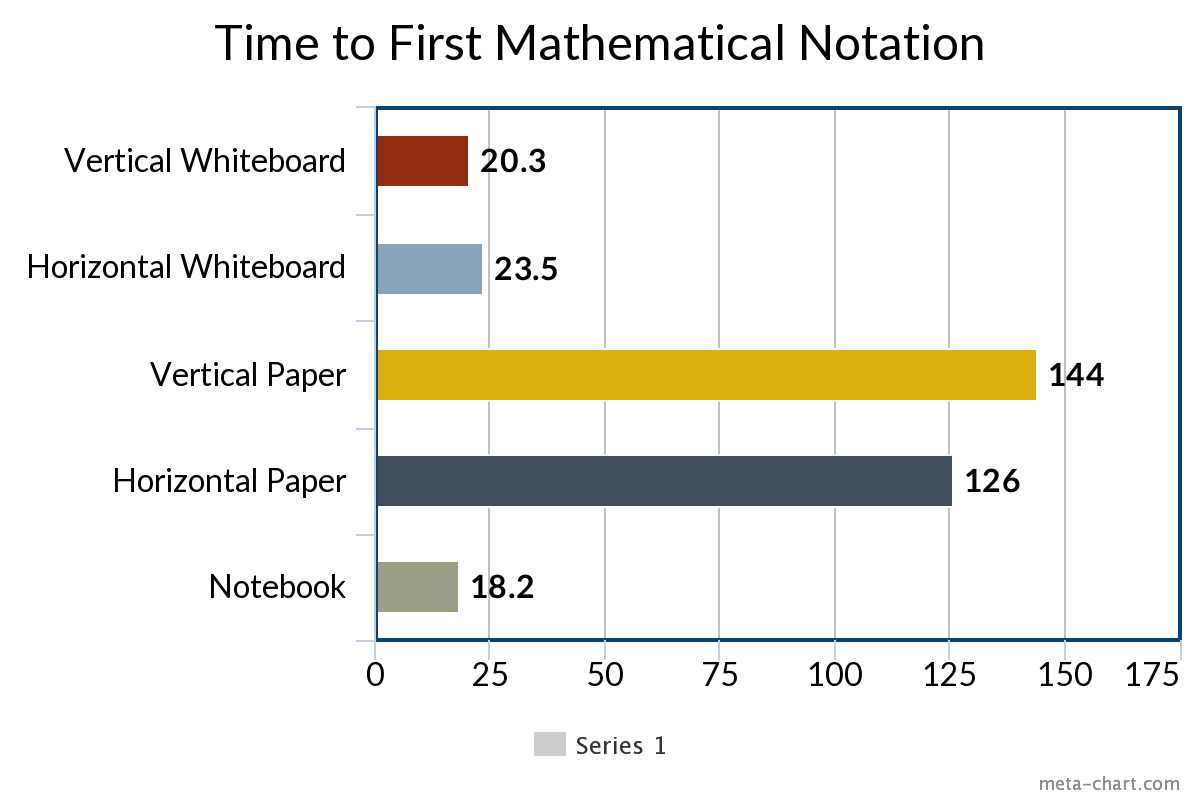 Objective measure of how much time passed between the task being given and the when first mathematical notation was made on the work surface.
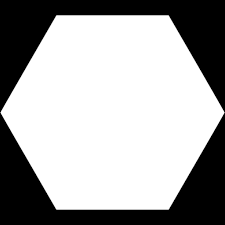 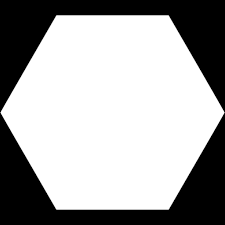 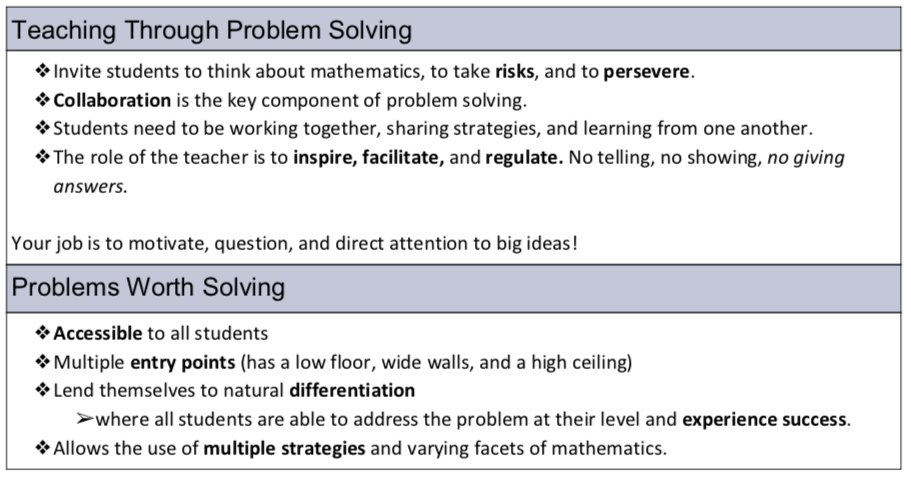 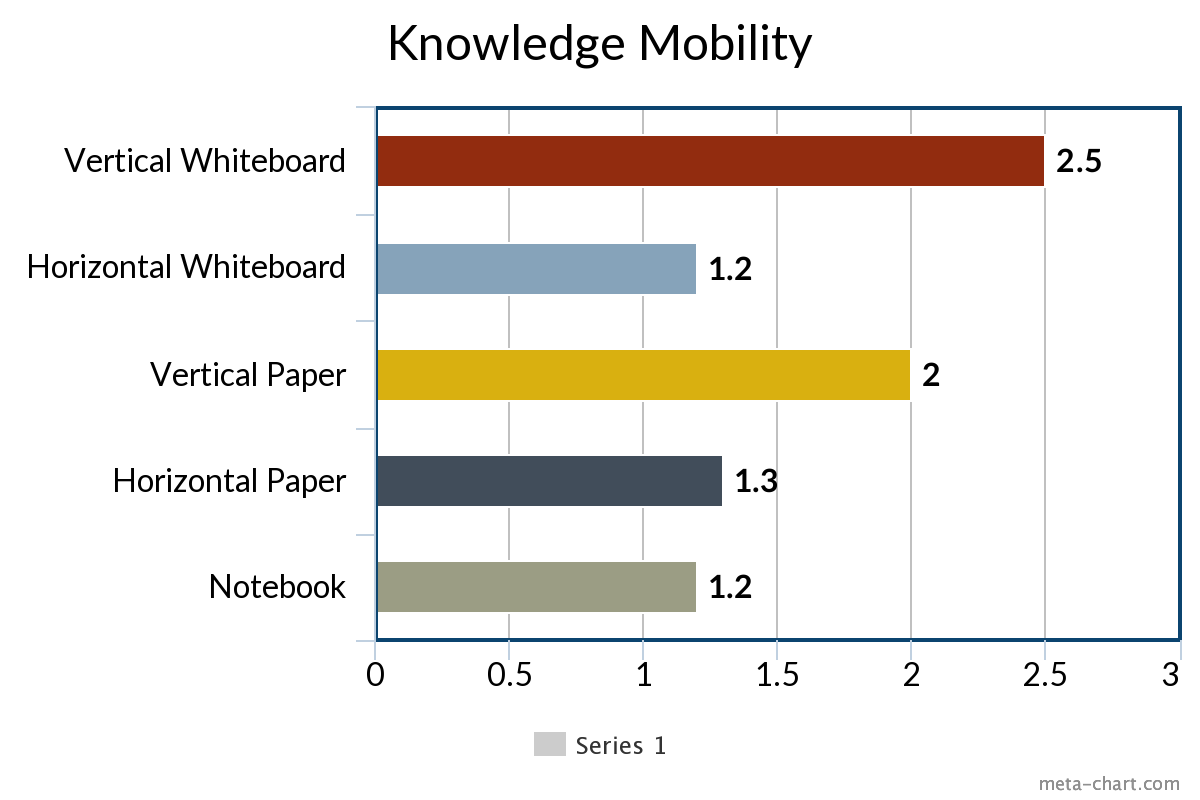 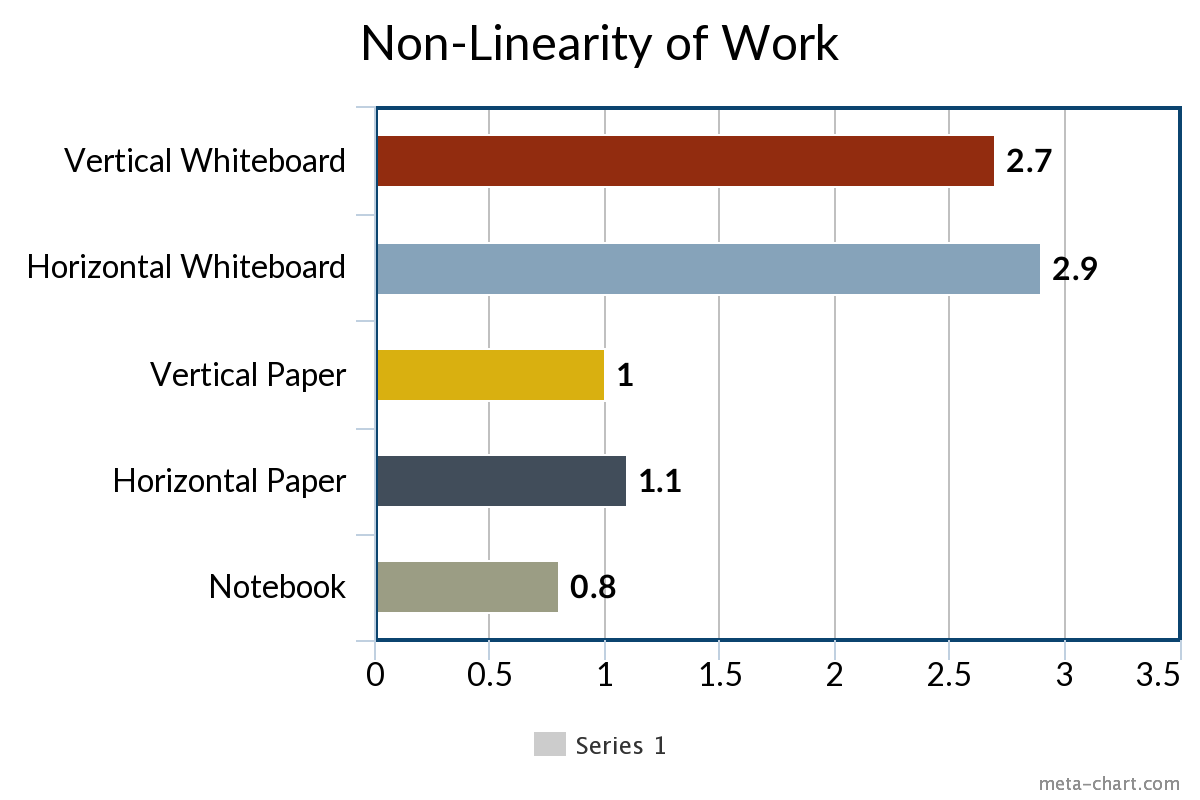 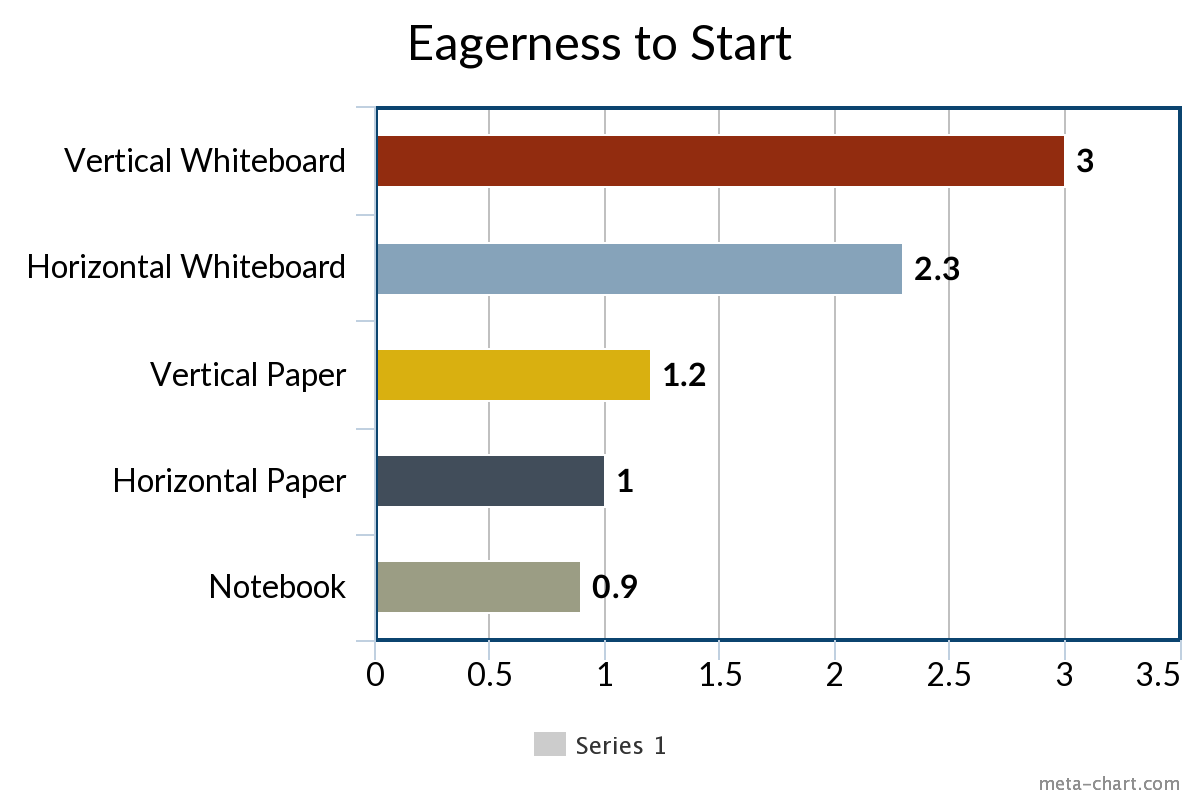 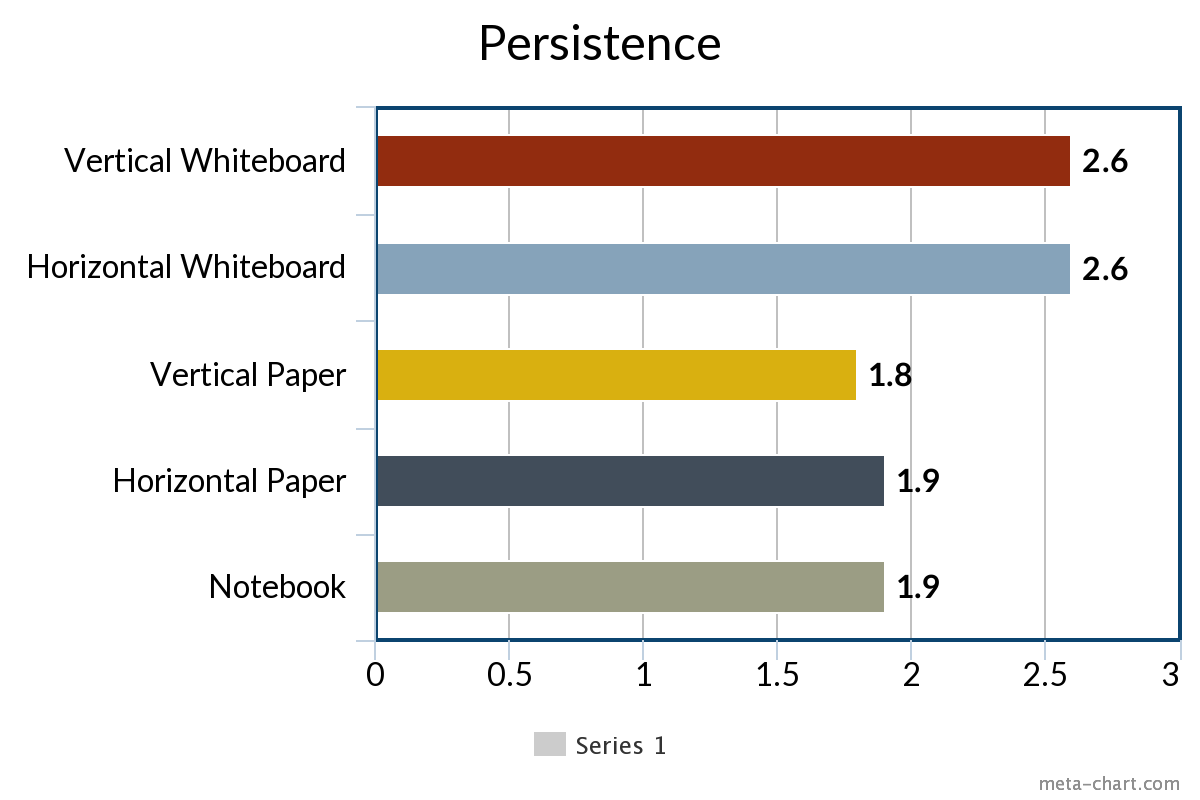 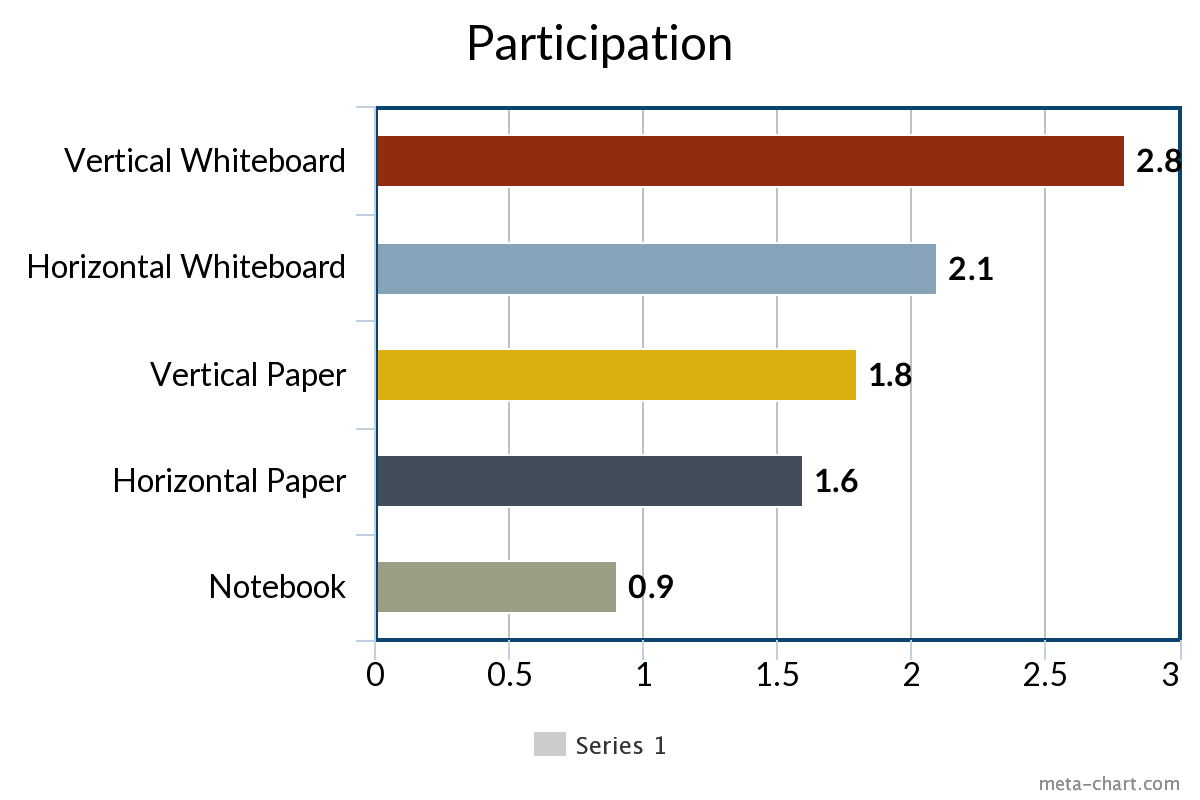 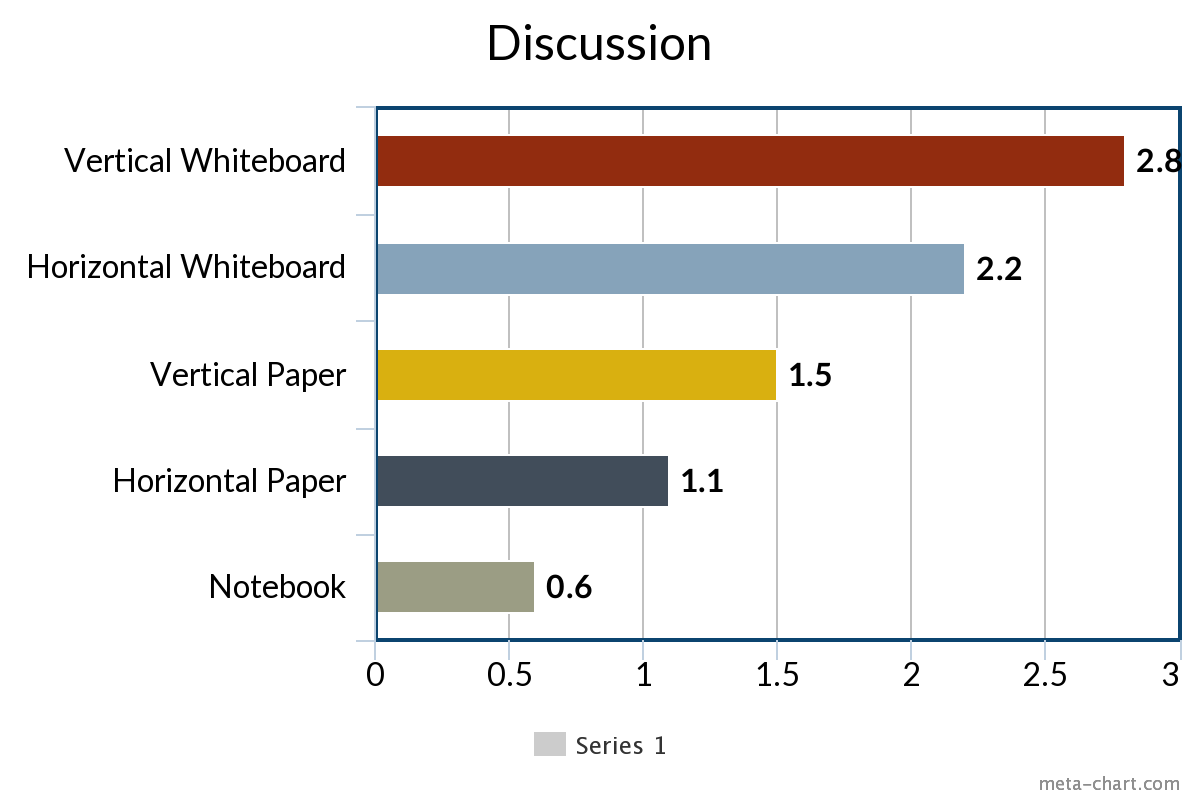 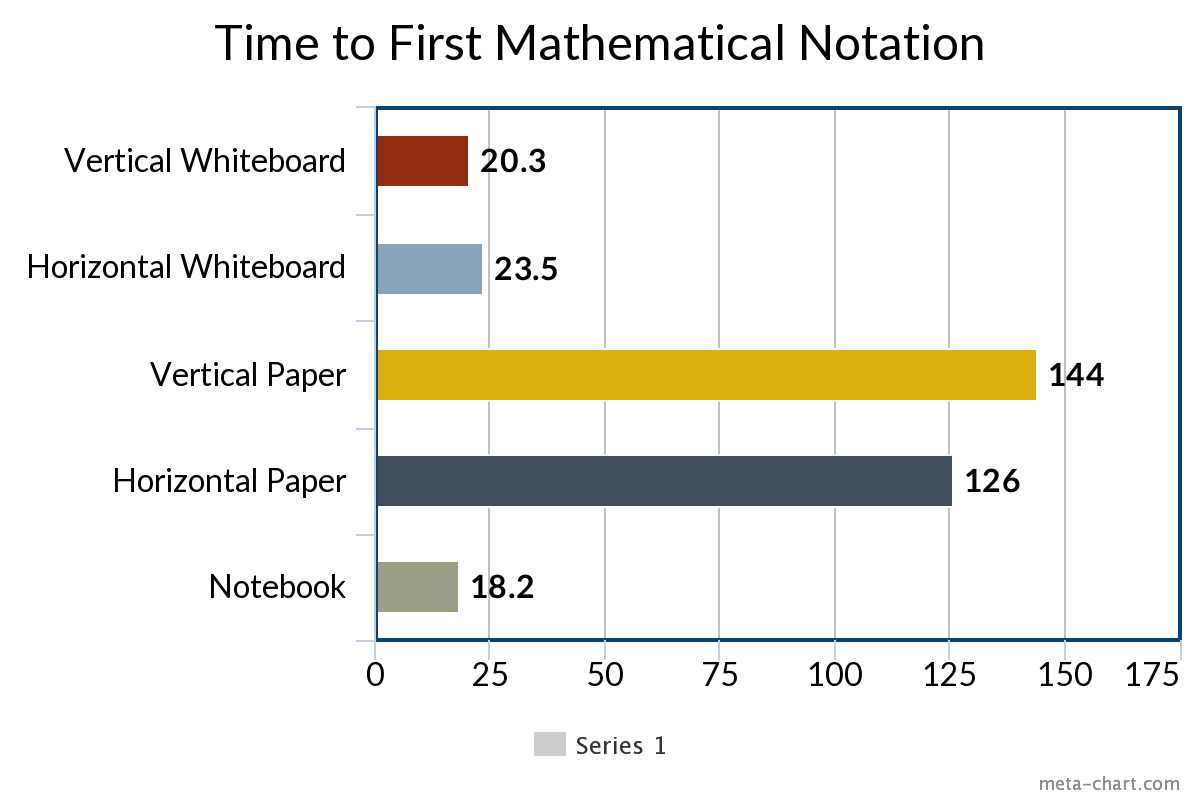 Problems 
Worth
Solving
How can I
Stimulate deep
thinking?
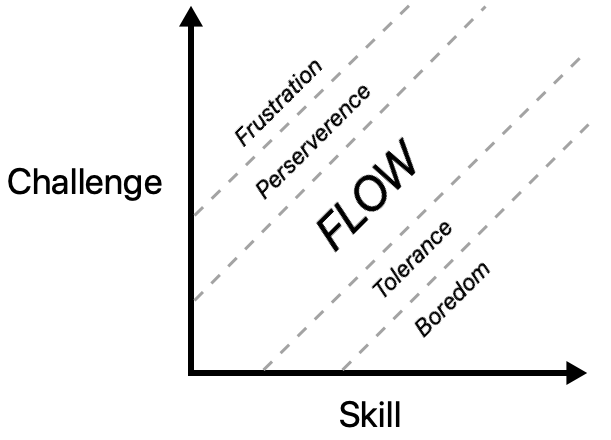 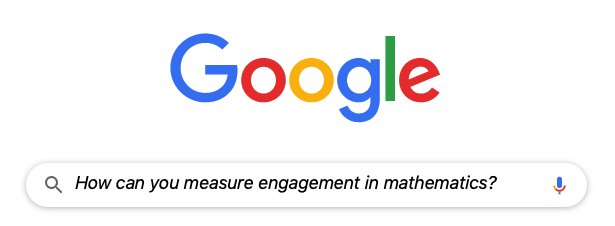 How can I
manipulate the traditional 
classroom to encourage
engagement in math?
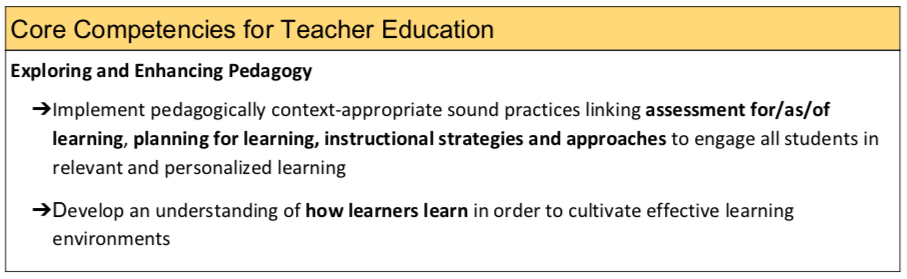 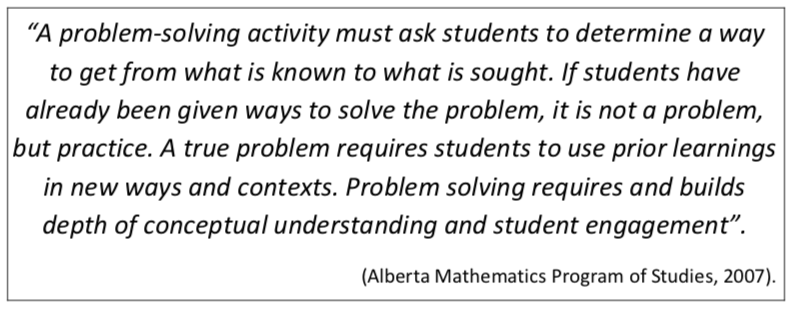 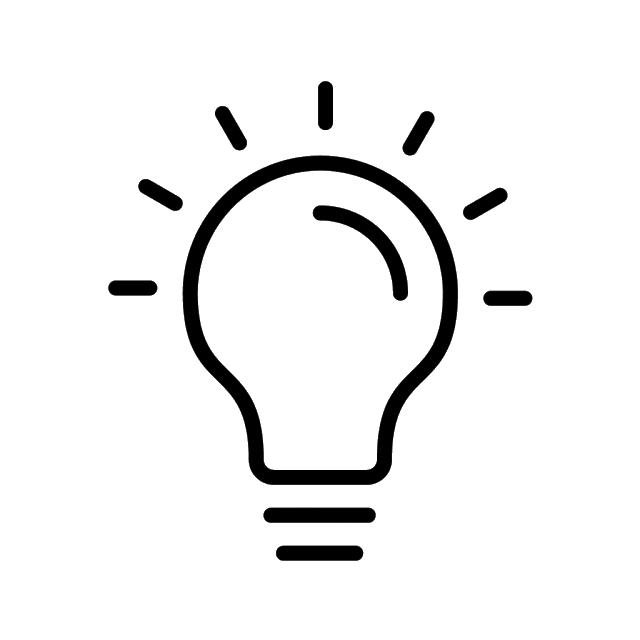 WHY VERTICAL 
NON-PERMANENT 
SURFACES?
Building
Thinking 
Classrooms
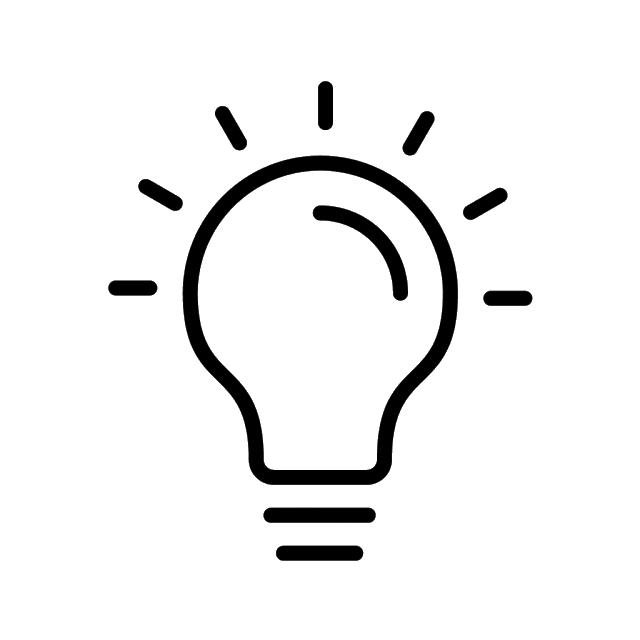 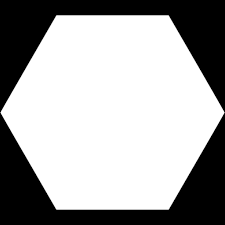 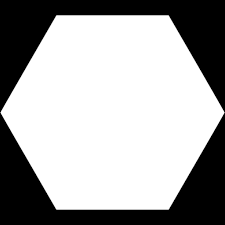 Use Vertical 
Non-Permanent
Surfaces
Form 
Visibly 
Random
Groups
Use
Hints and 
Extensions
Begin 
with Good 
Problems
Use
Mindful
Notes
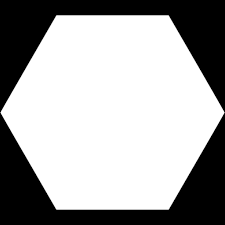 Level
to the 
Bottom
Check for 
Understanding
Answer only
“Keep Thinking” 
Questions
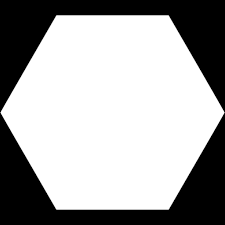 Use Oral
Instructions
Build 
Autonomy
De-front the
Classroom
Shift
Assessment
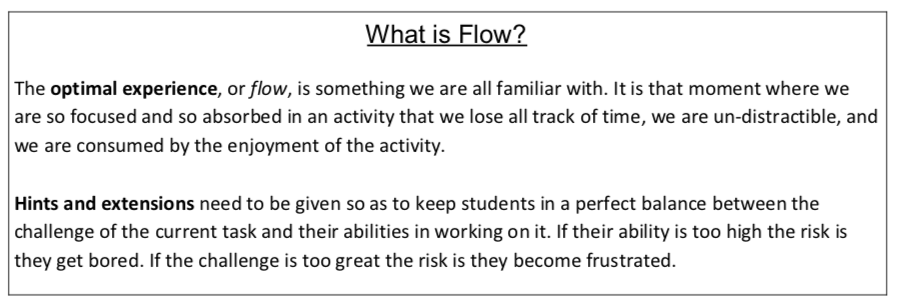 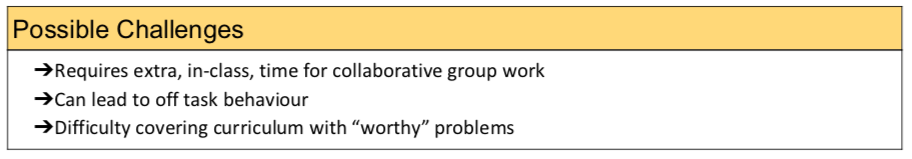 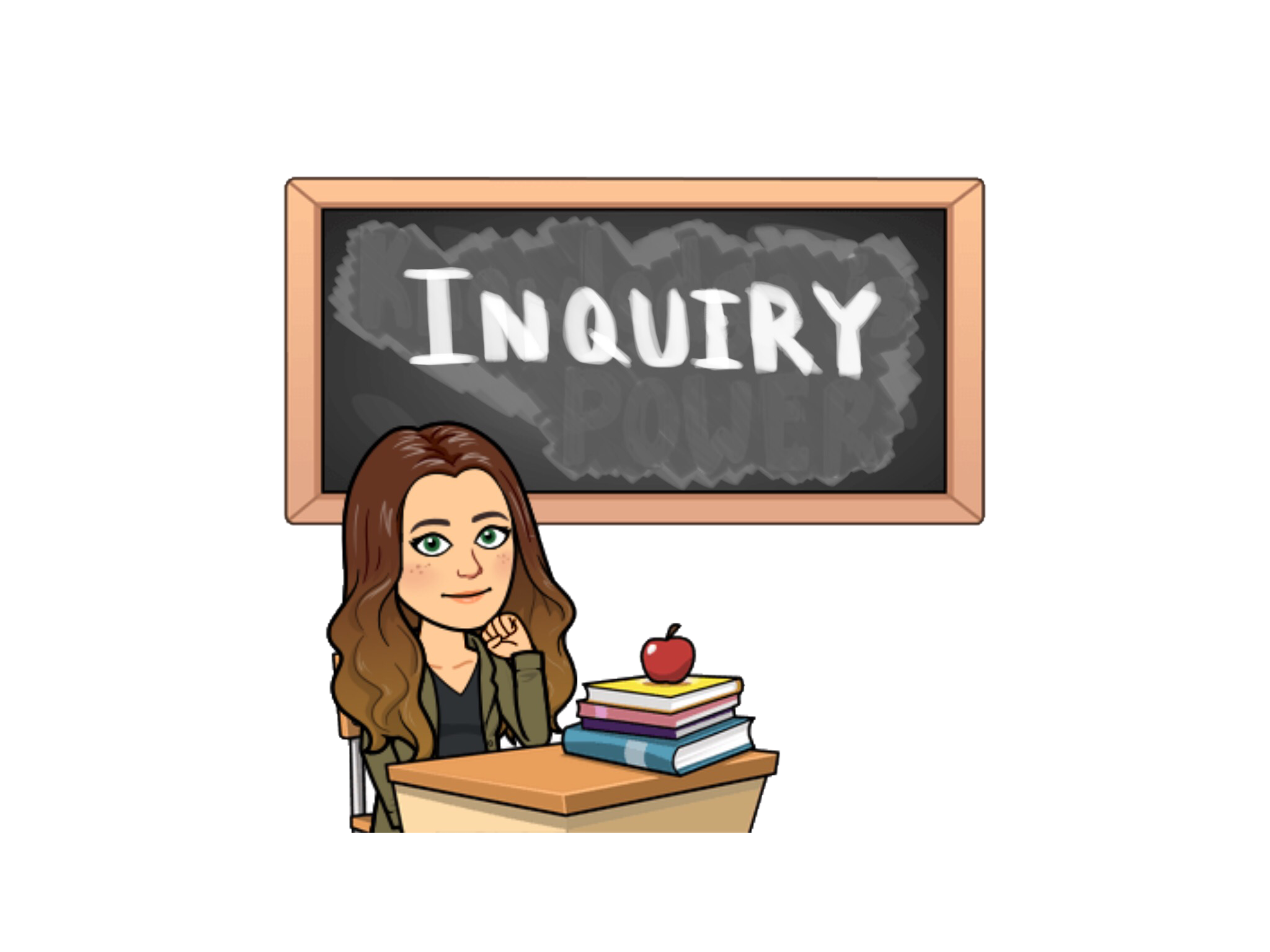 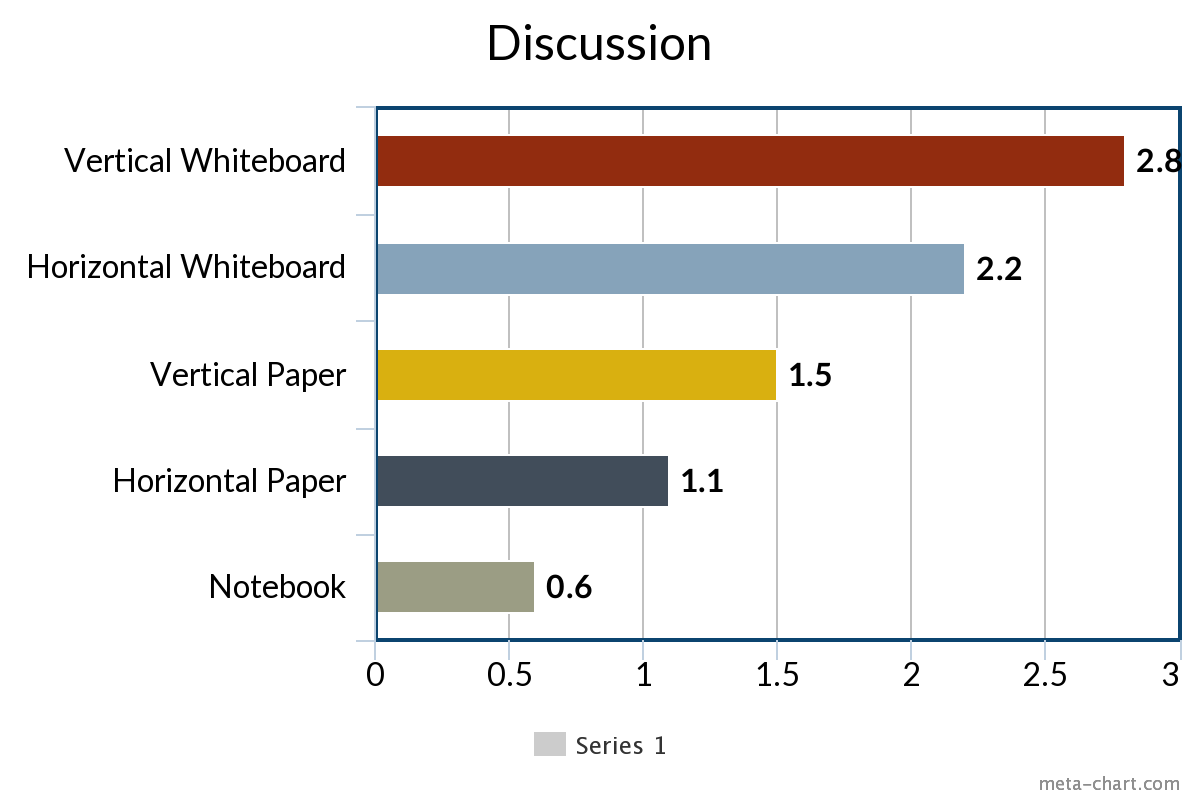 Subjective measure, 0-3, of how much group discussion there was while 
working on a task. 
0 → No discussion 
3 → Plenty of discussion involving every member of the group
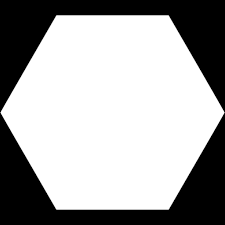 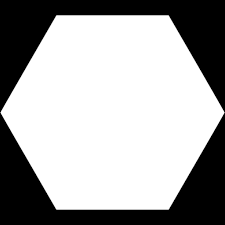 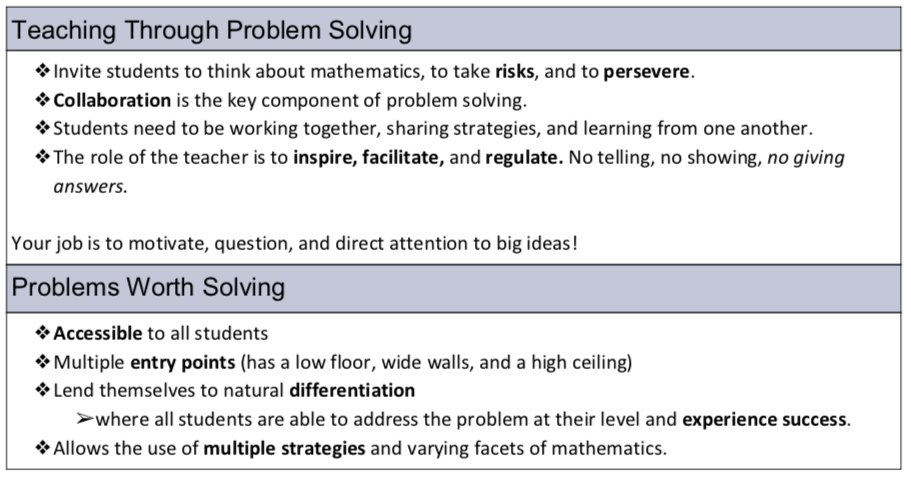 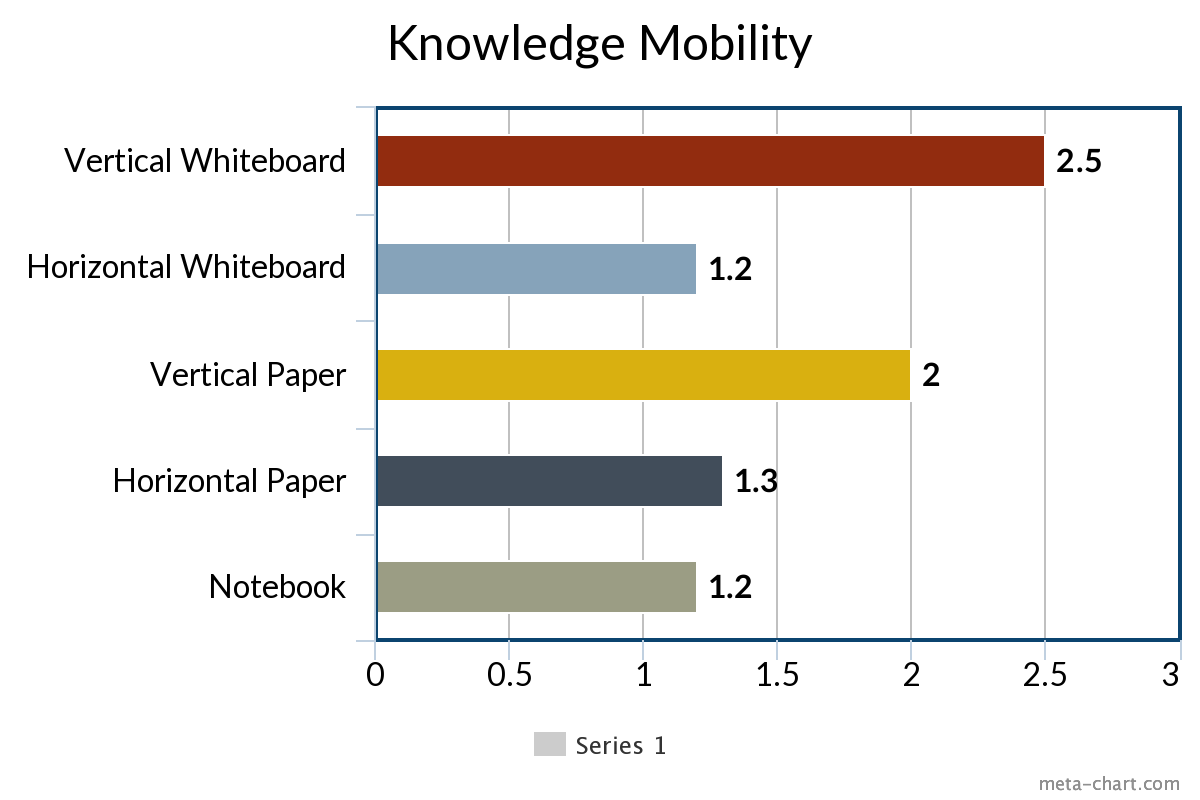 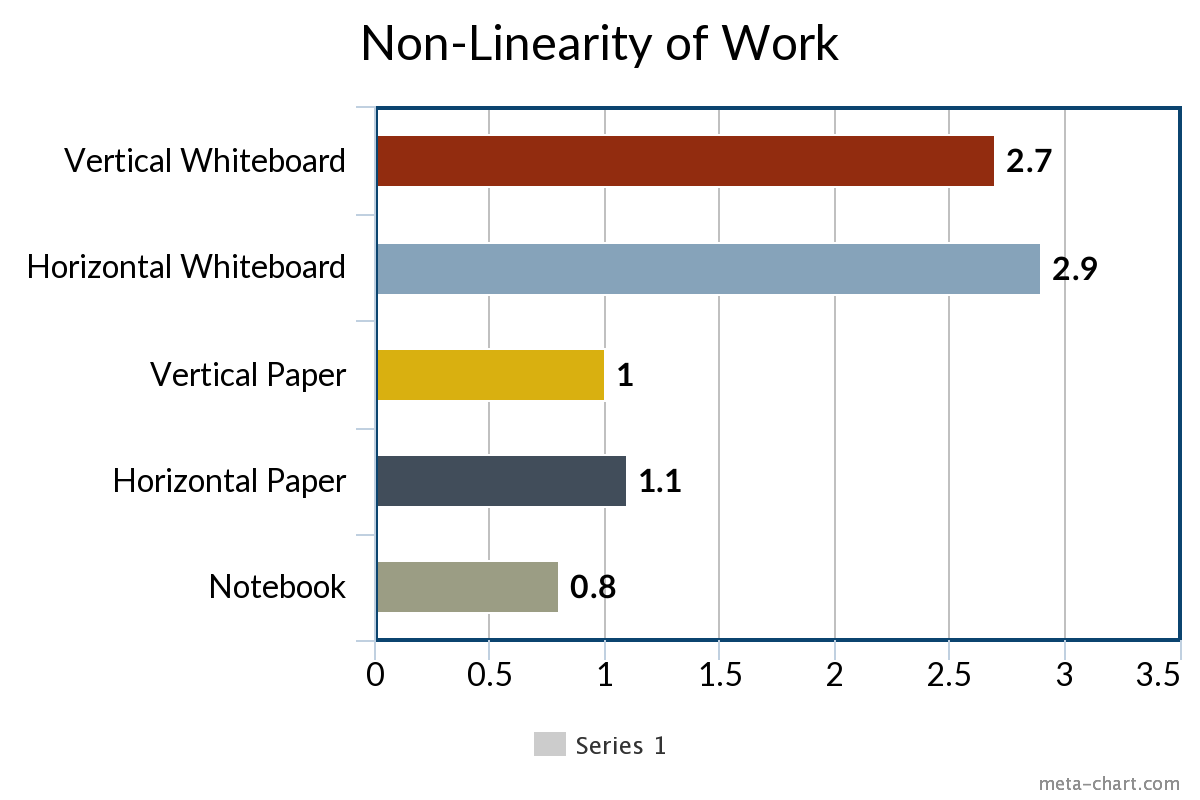 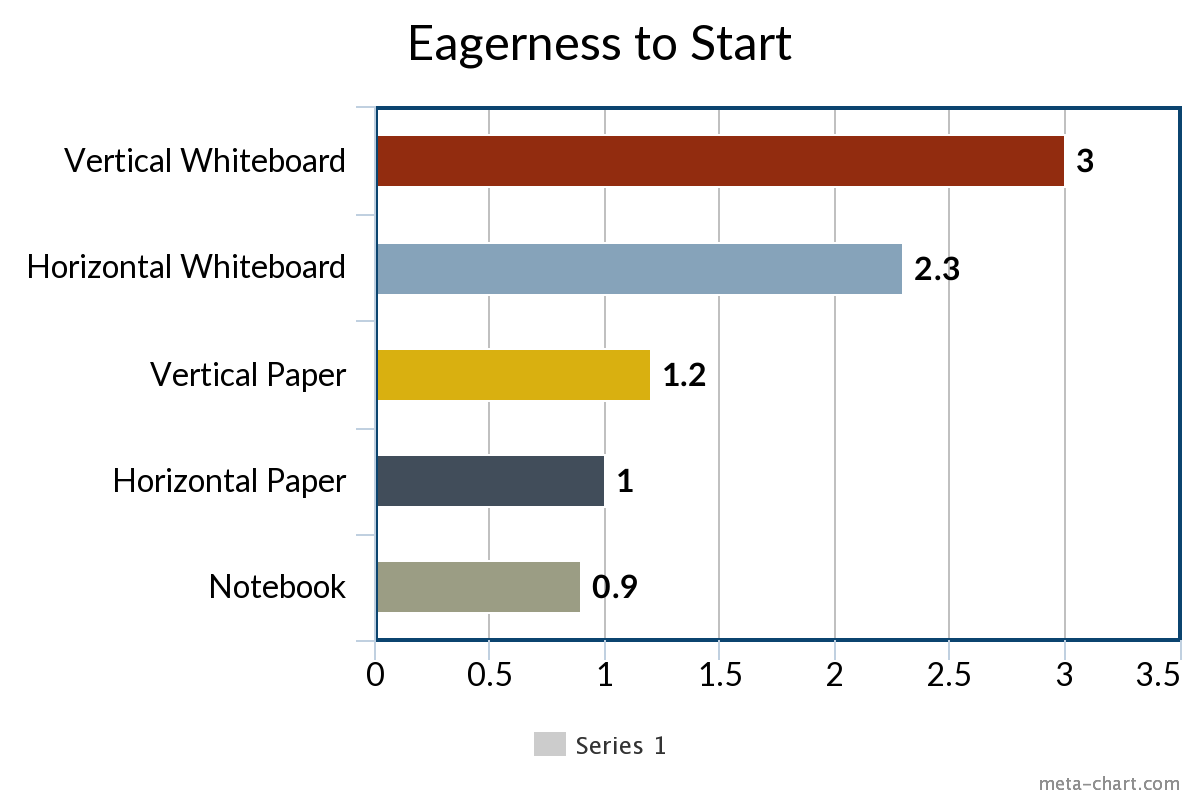 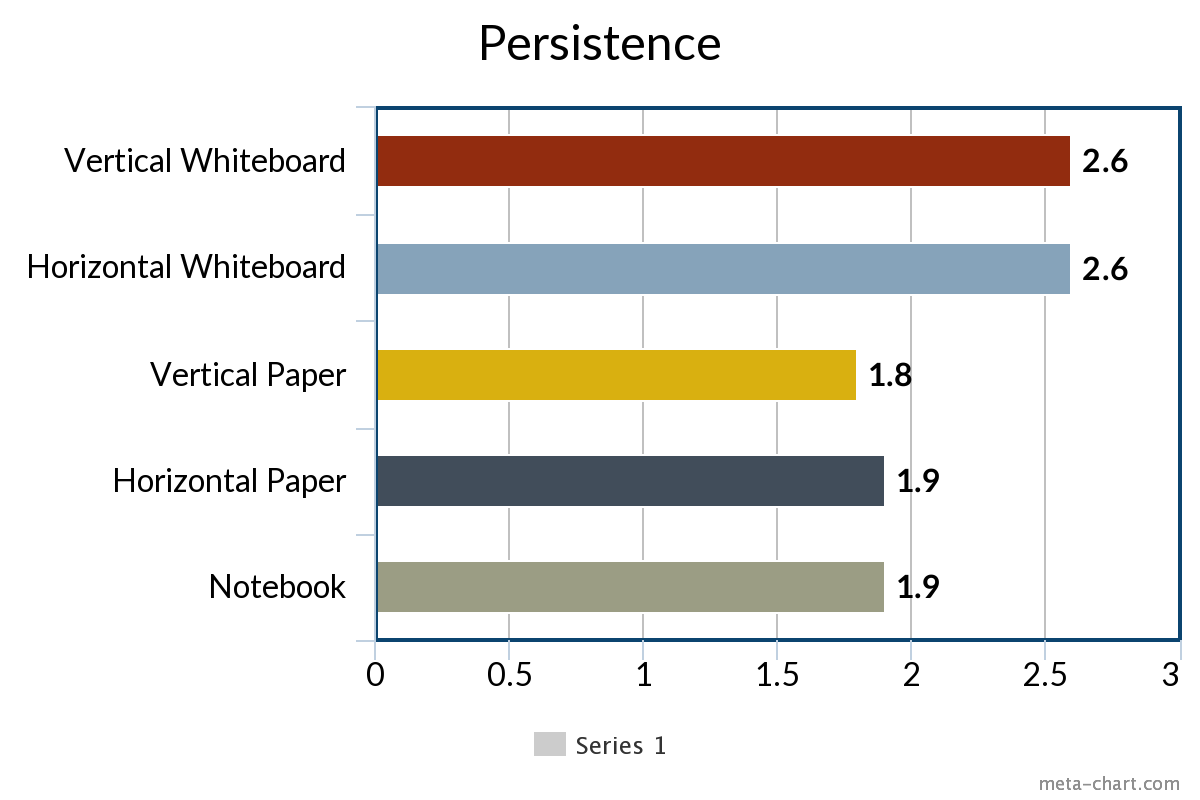 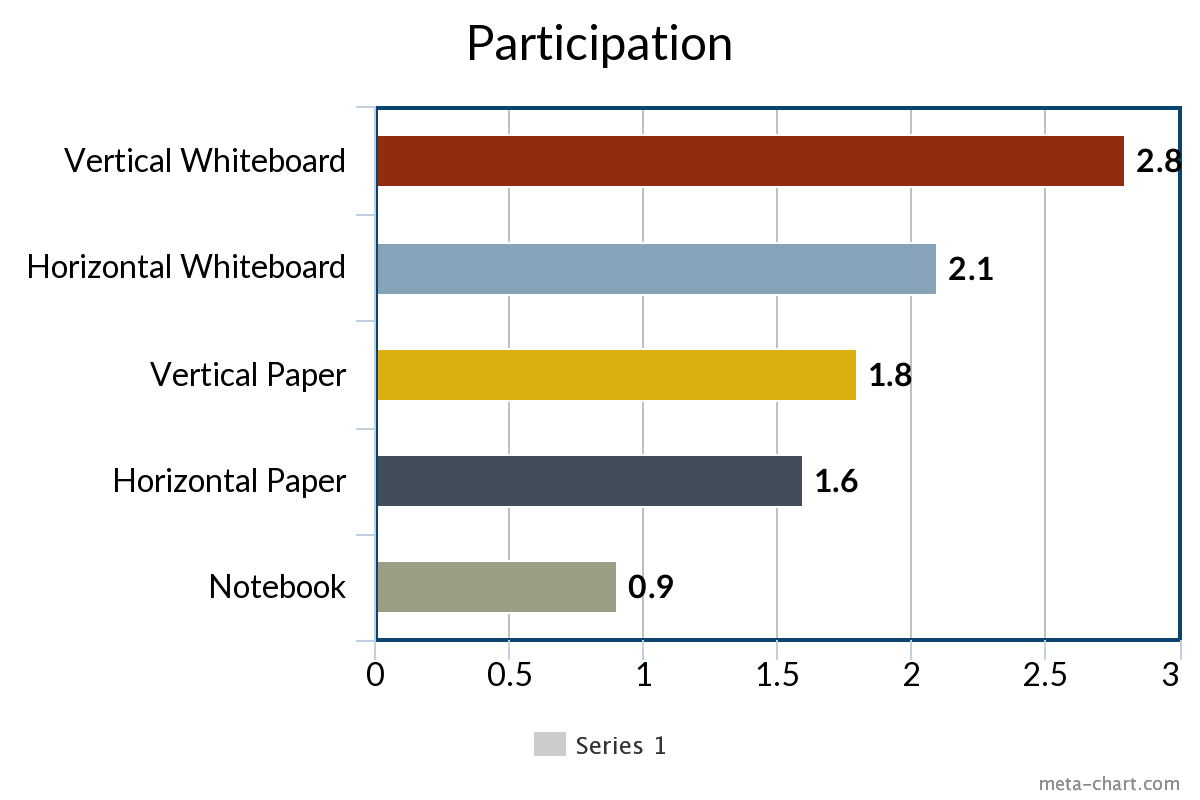 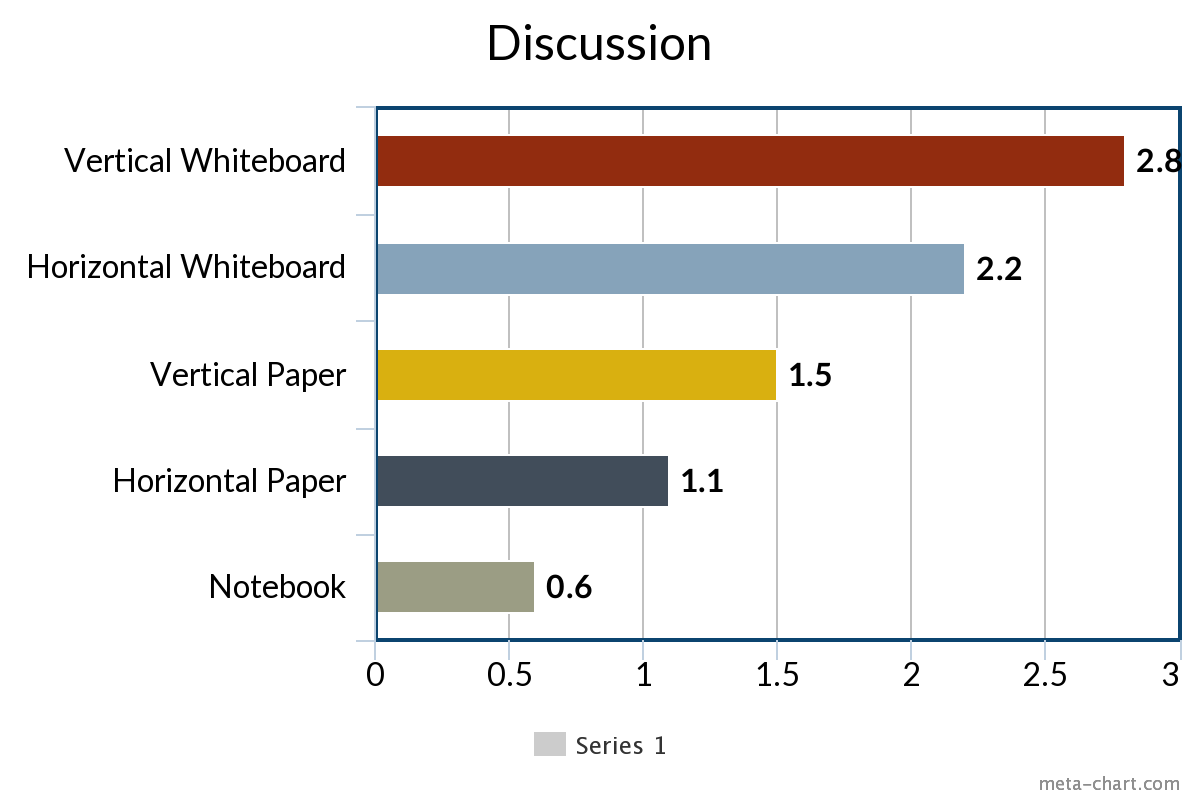 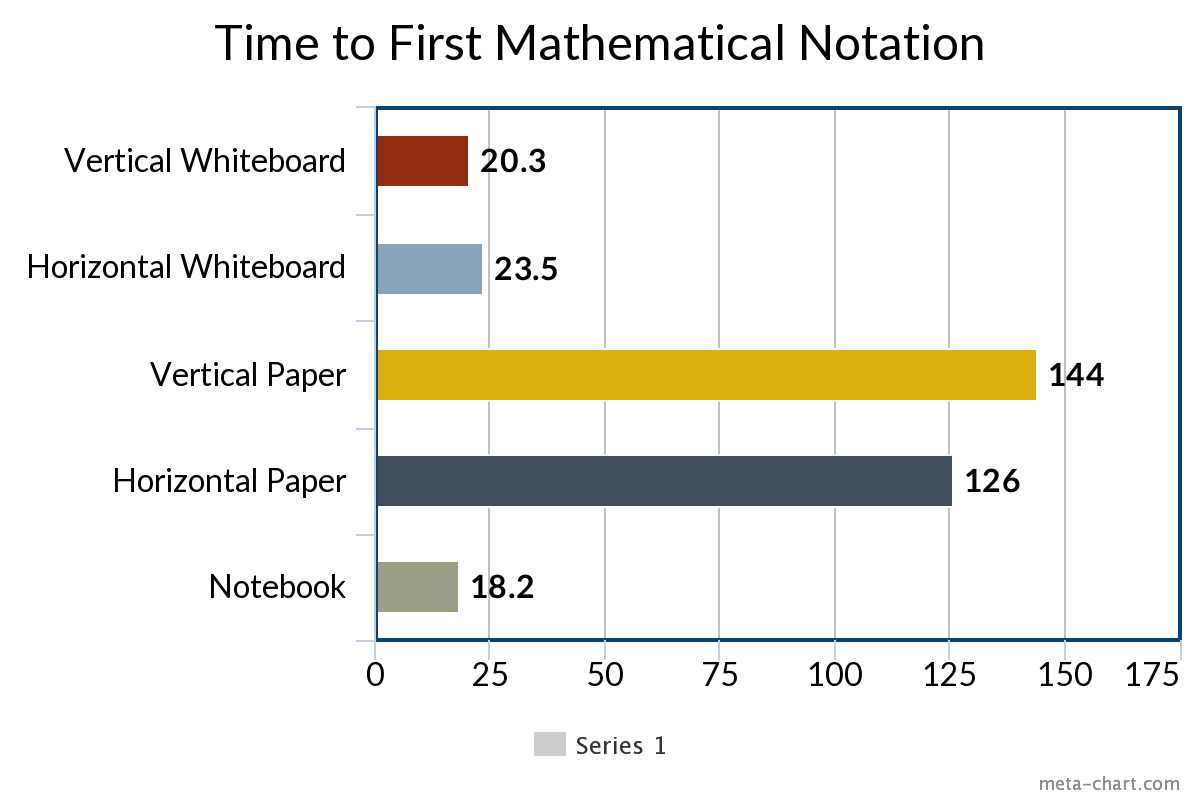 Problems 
Worth
Solving
How can I
Stimulate deep
thinking?
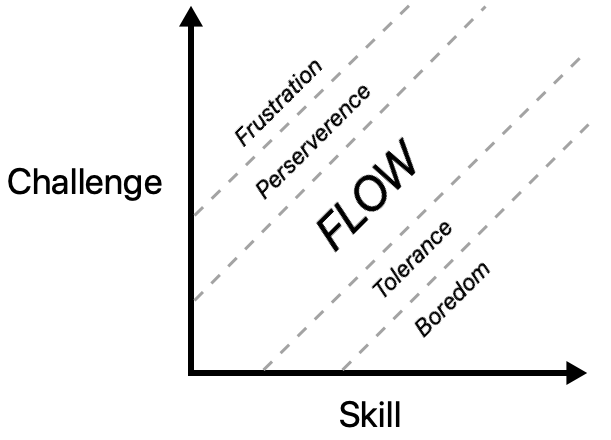 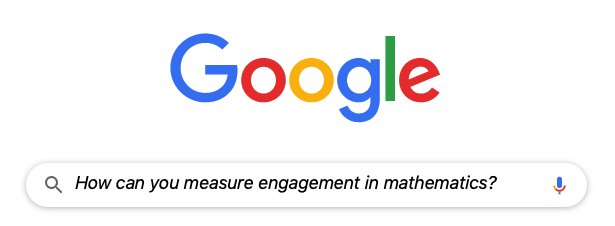 How can I
manipulate the traditional 
classroom to encourage
engagement in math?
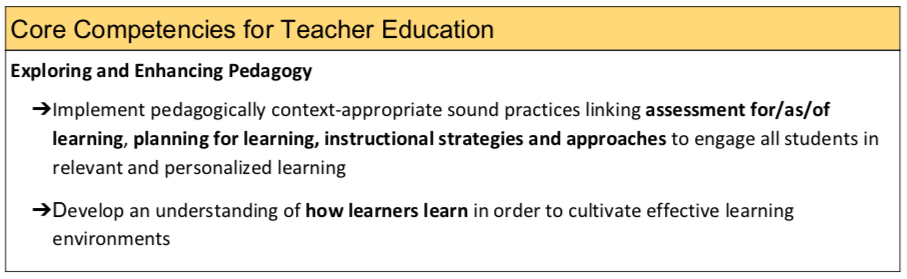 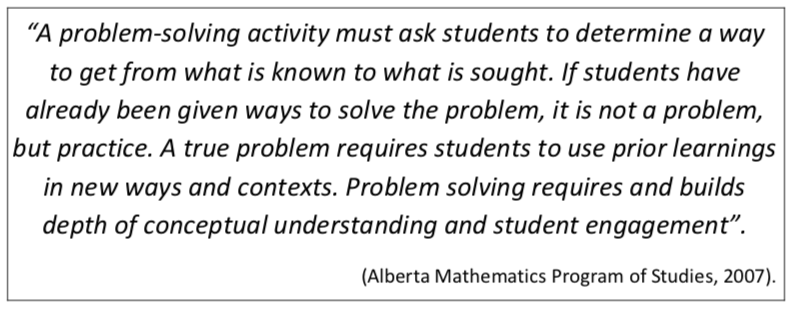 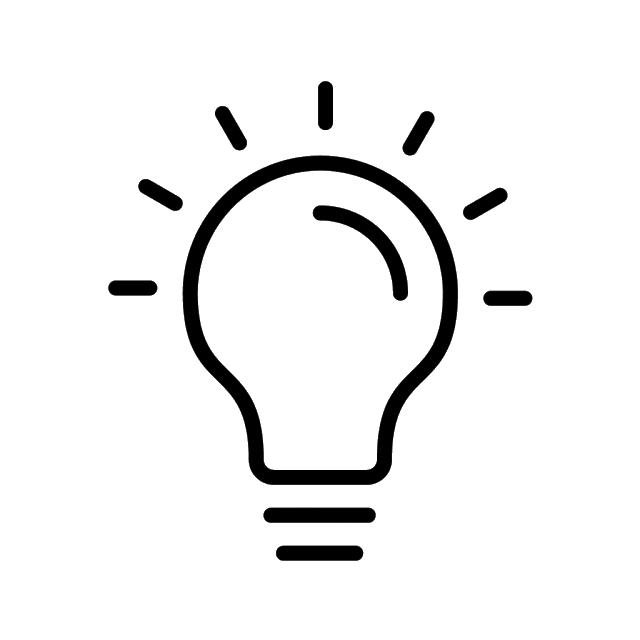 WHY VERTICAL 
NON-PERMANENT 
SURFACES?
Building
Thinking 
Classrooms
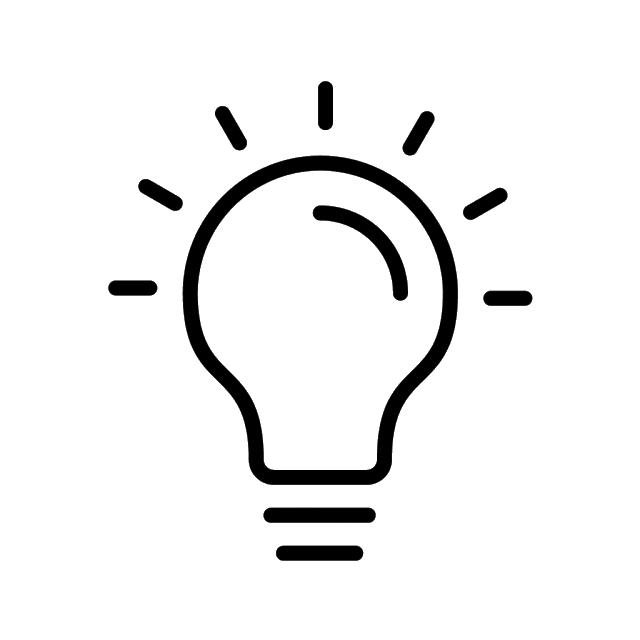 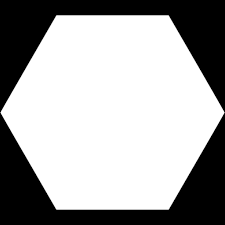 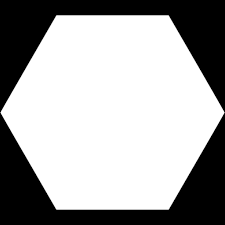 Use Vertical 
Non-Permanent
Surfaces
Form 
Visibly 
Random
Groups
Use
Hints and 
Extensions
Begin 
with Good 
Problems
Use
Mindful
Notes
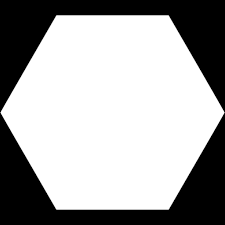 Level
to the 
Bottom
Check for 
Understanding
Answer only
“Keep Thinking” 
Questions
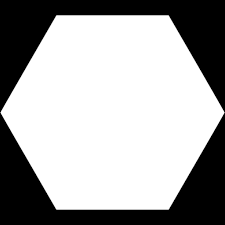 Use Oral
Instructions
Build 
Autonomy
De-front the
Classroom
Shift
Assessment
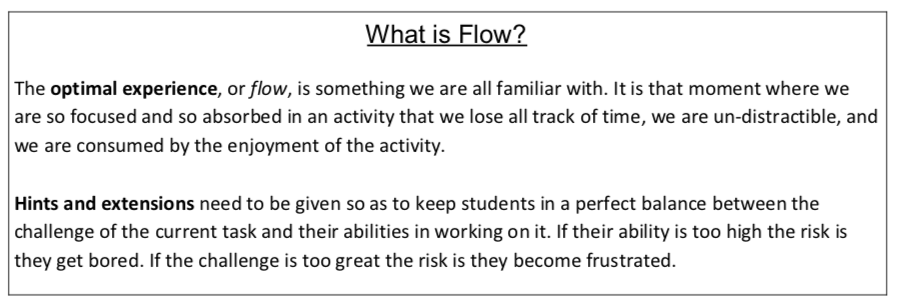 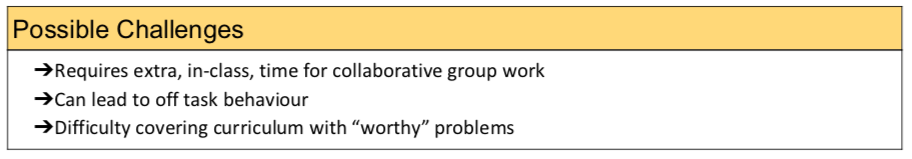 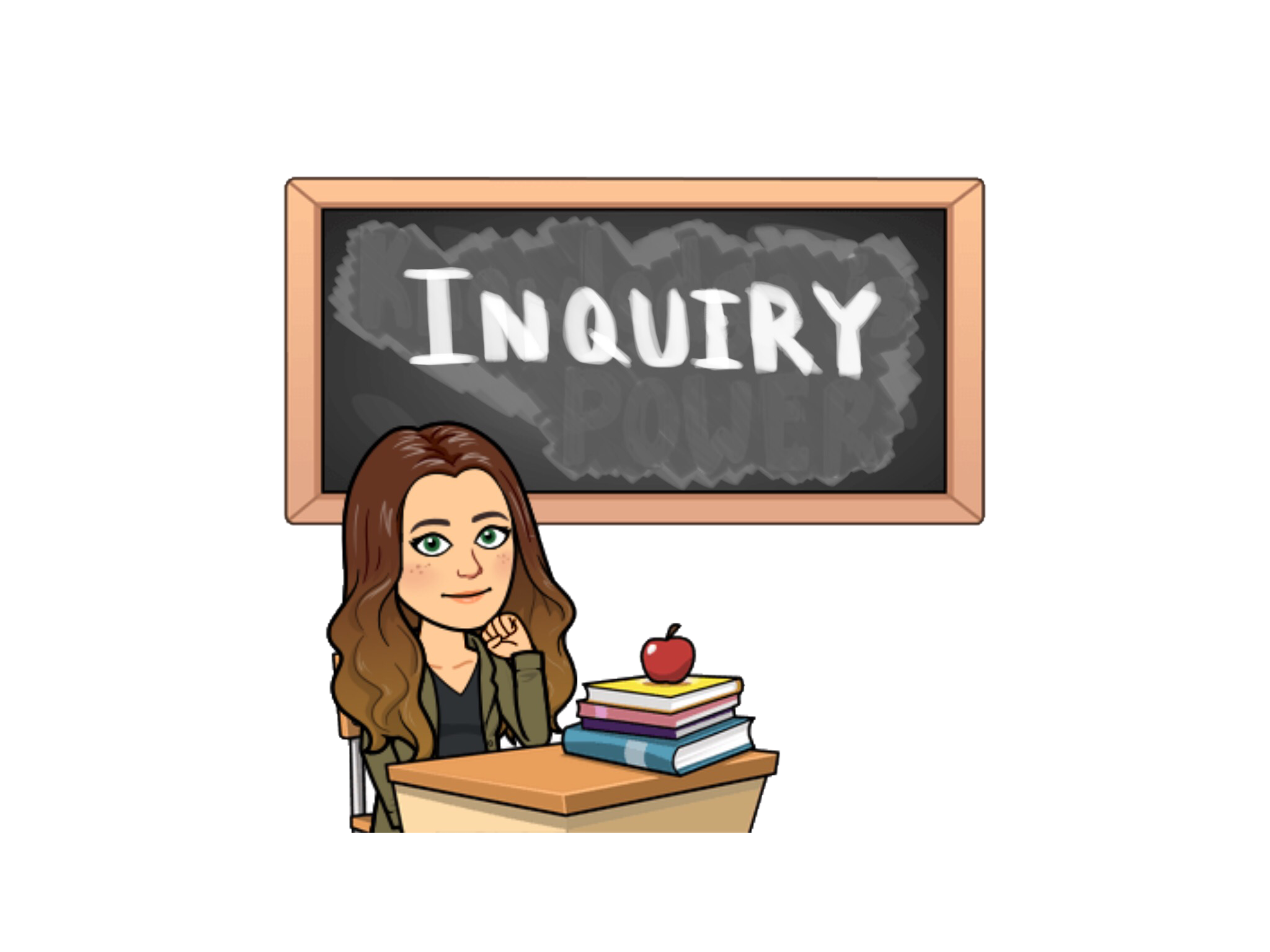 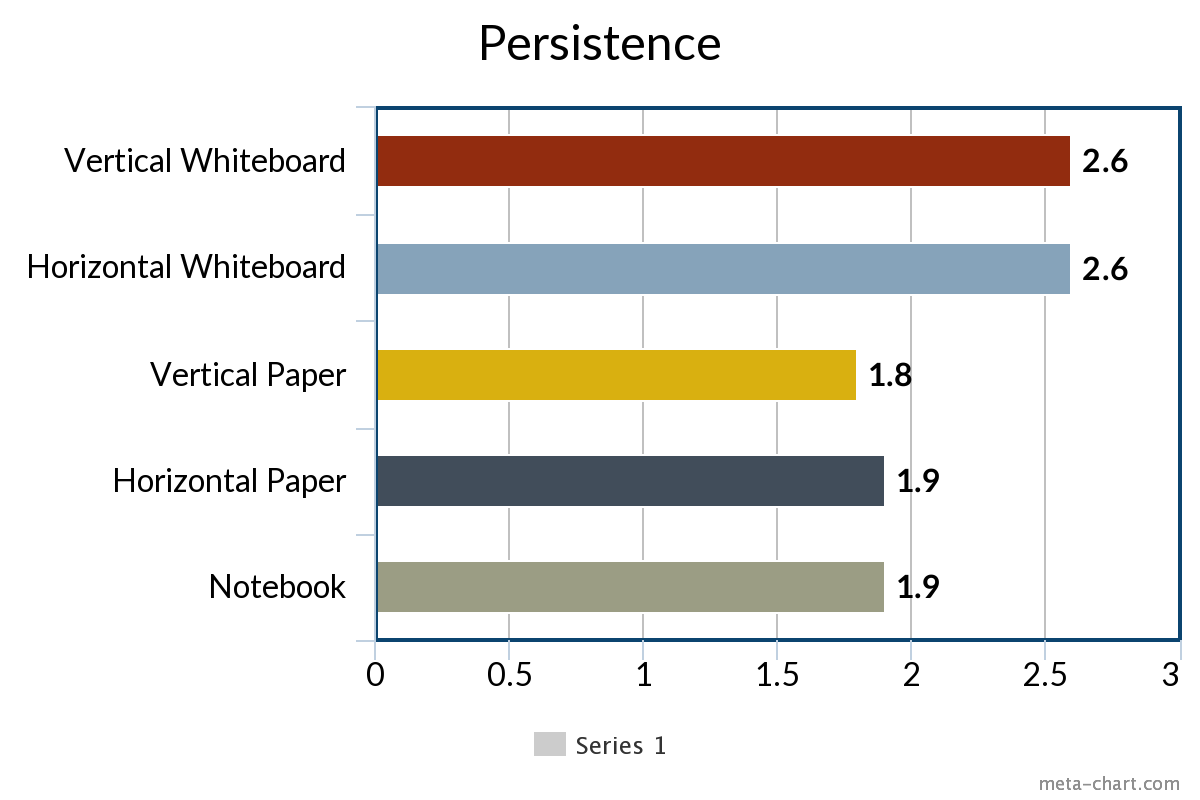 Subjective measure, 0-3, of how persistent a group was while 
working on a task. 
0 → Group gave up immediately when a challenge was encountered 
3 → Group persisted through multiple challenges
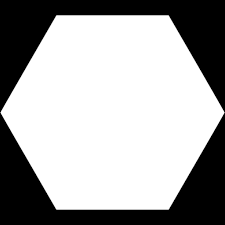 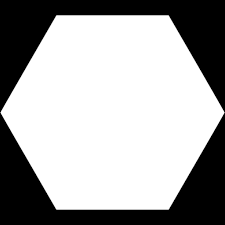 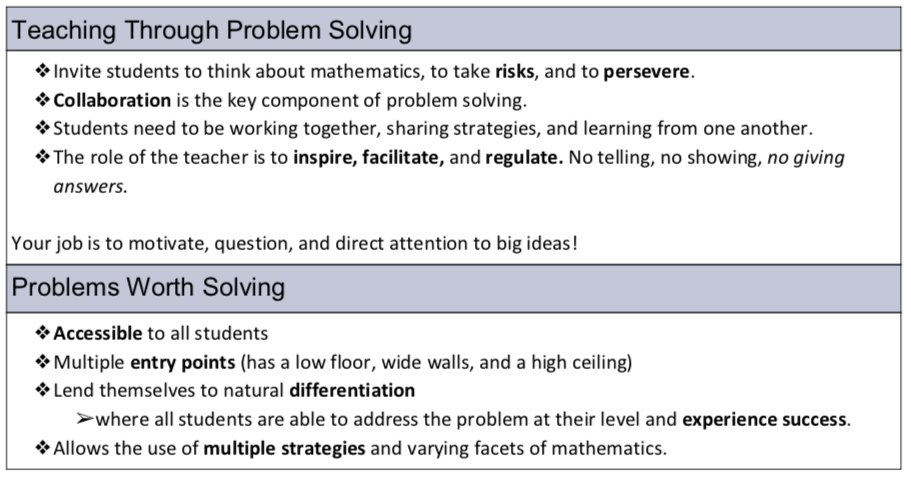 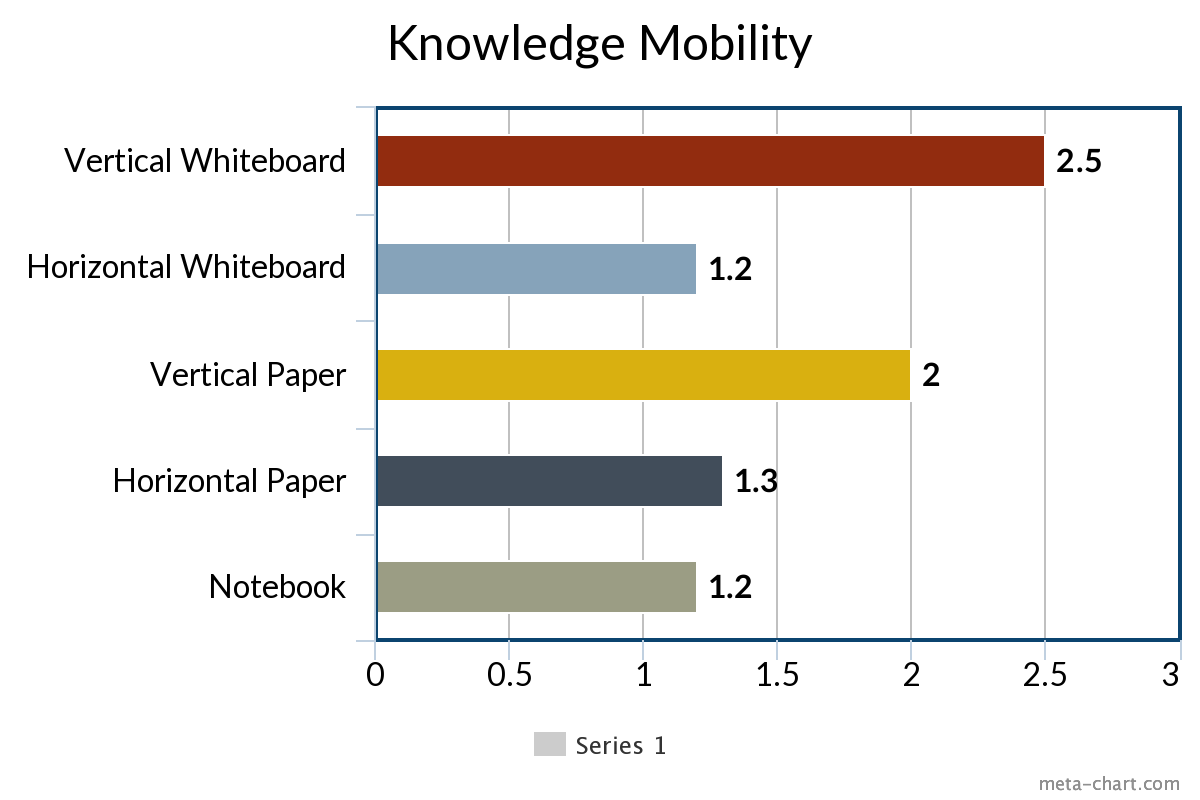 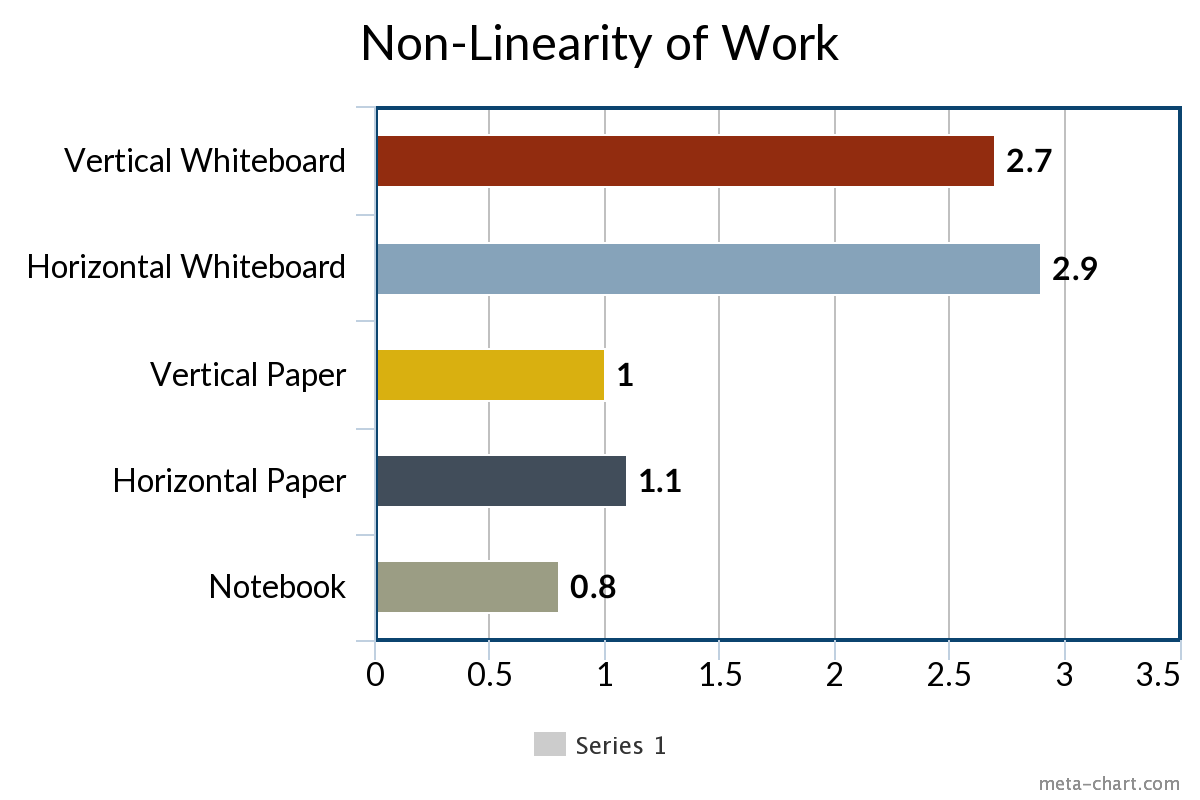 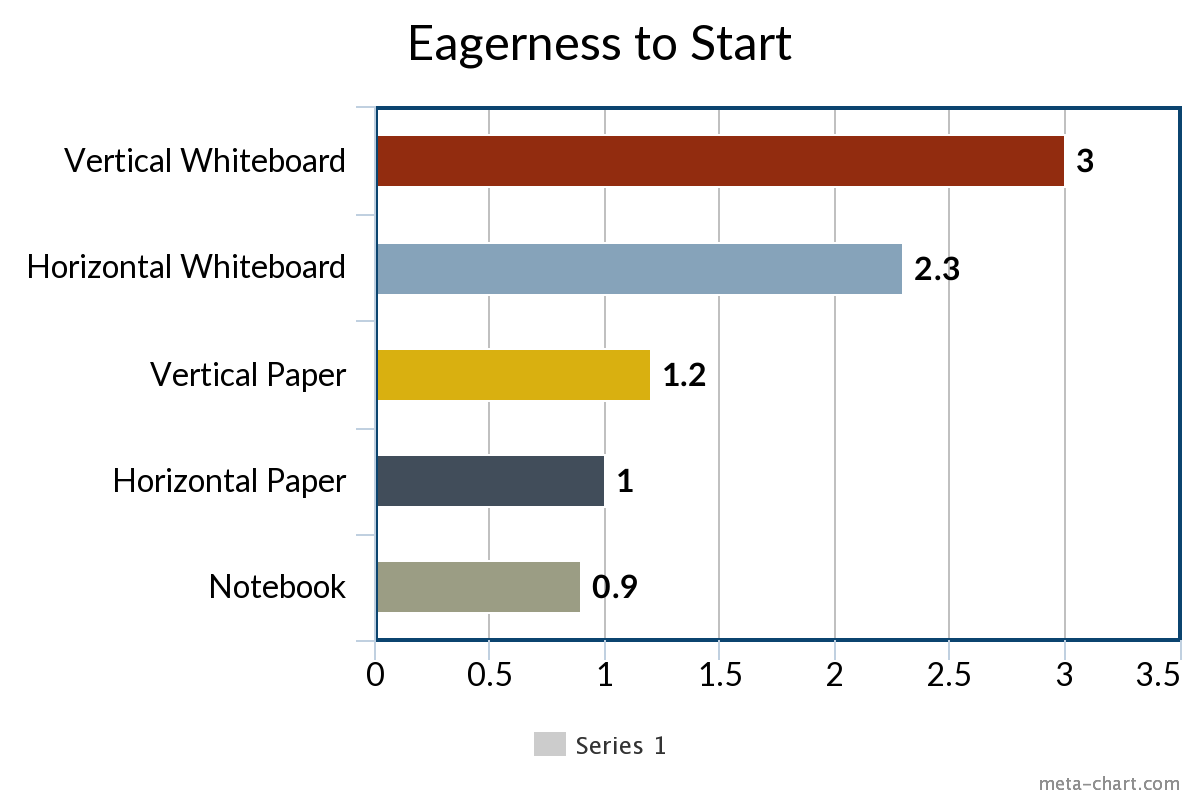 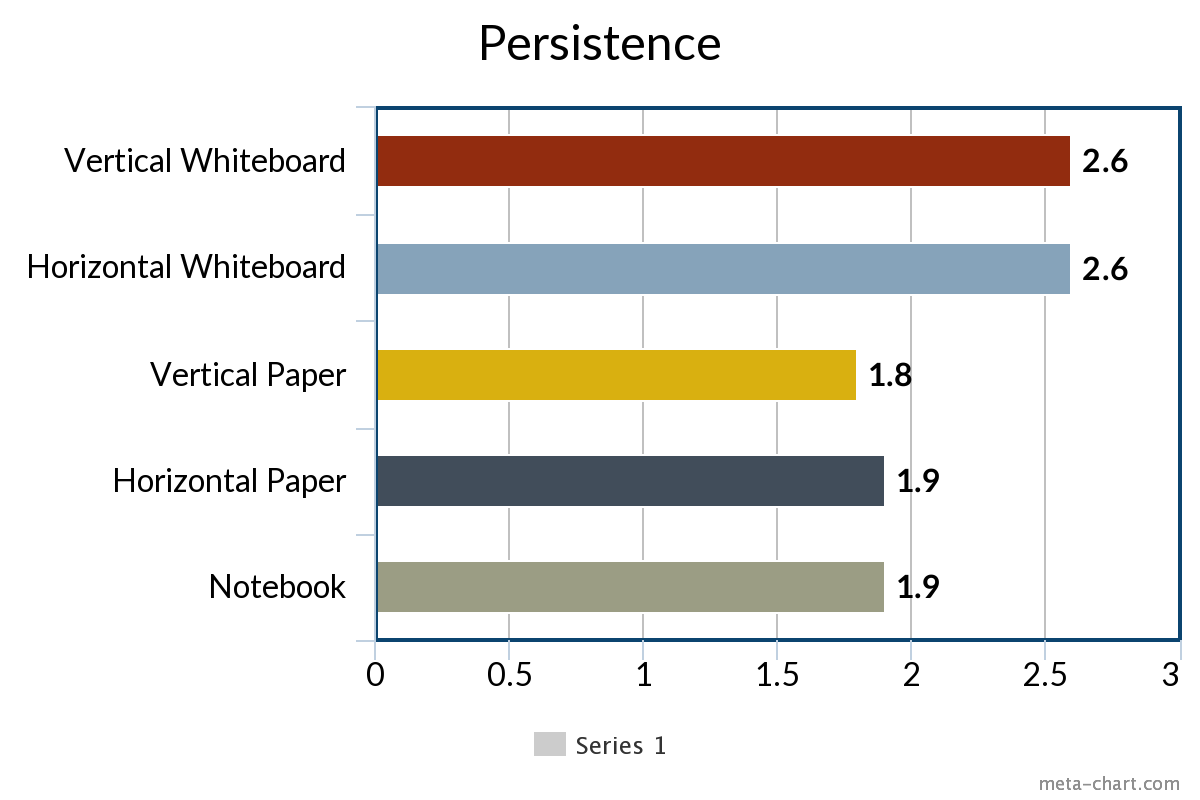 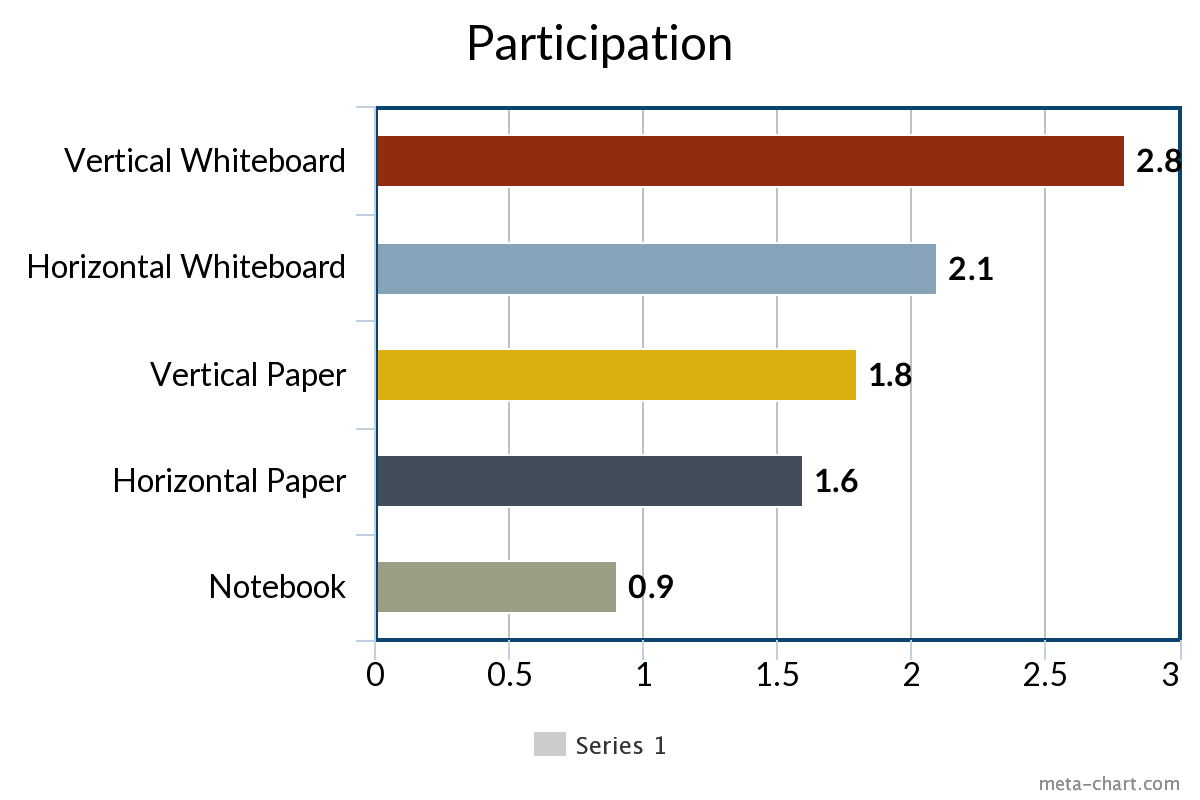 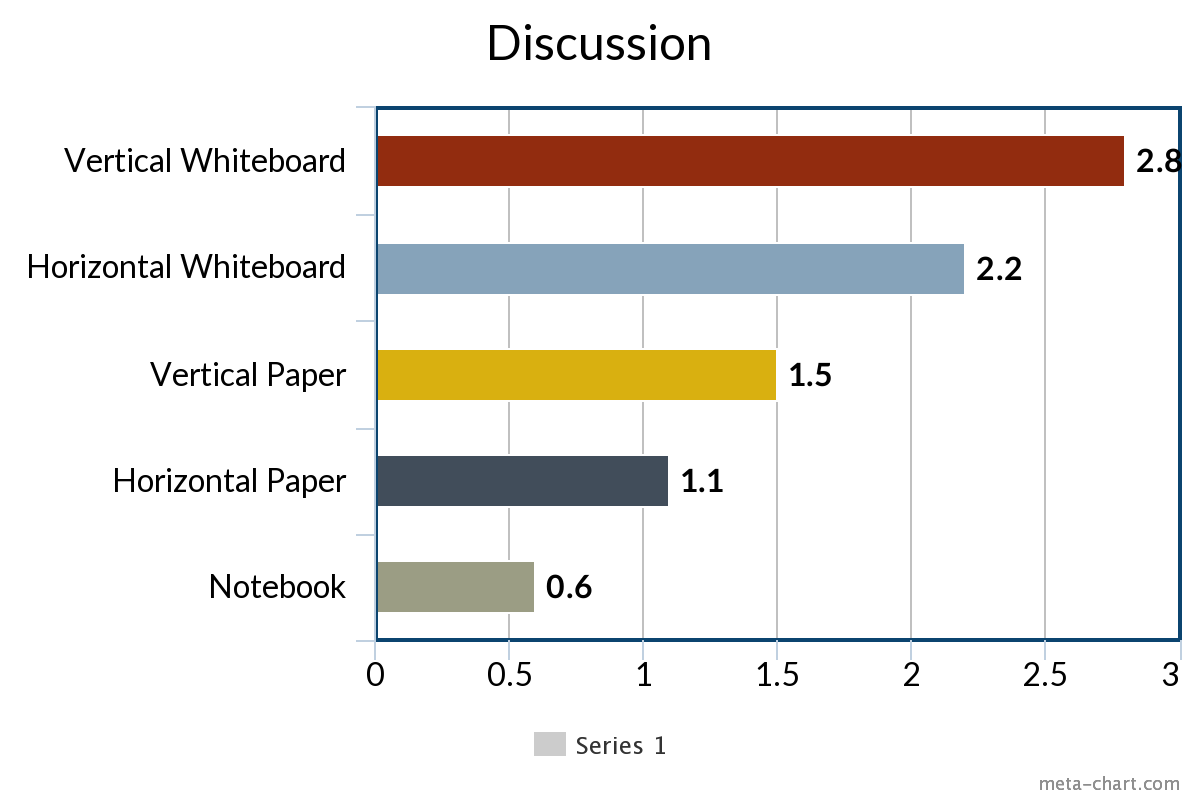 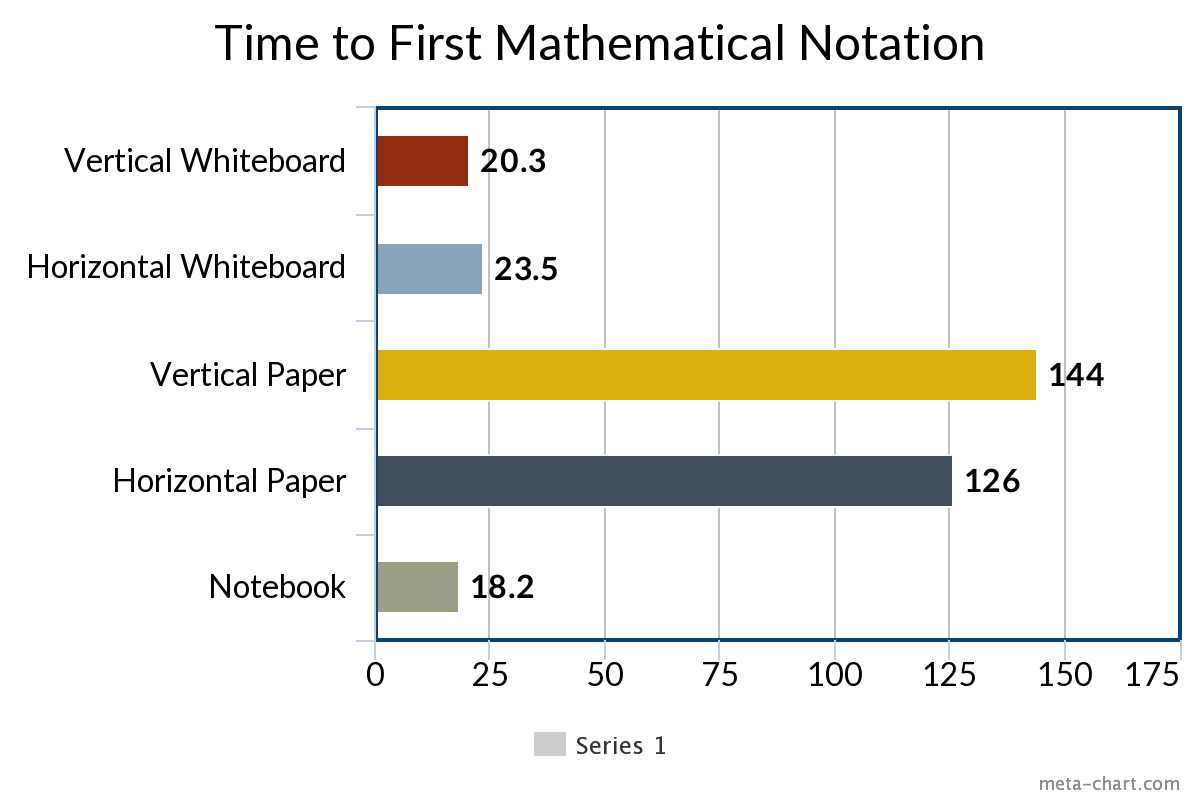 Problems 
Worth
Solving
How can I
Stimulate deep
thinking?
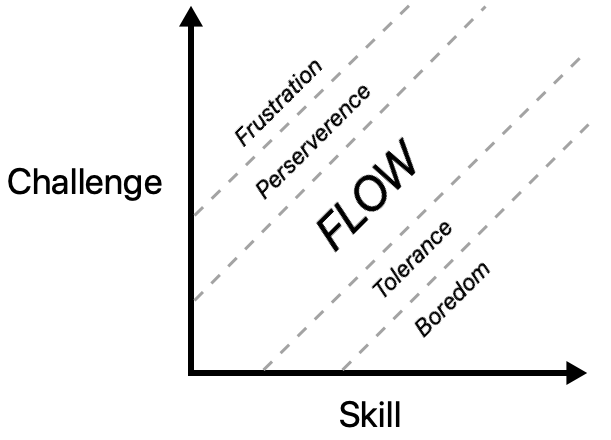 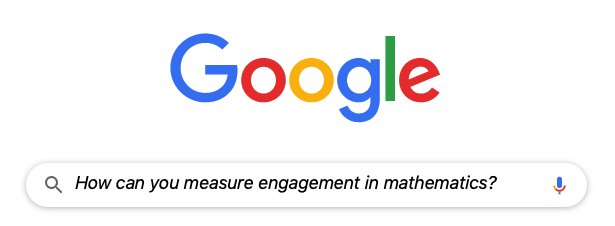 How can I
manipulate the traditional 
classroom to encourage
engagement in math?
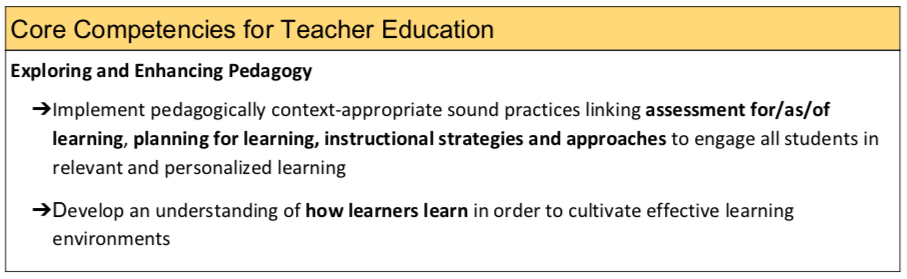 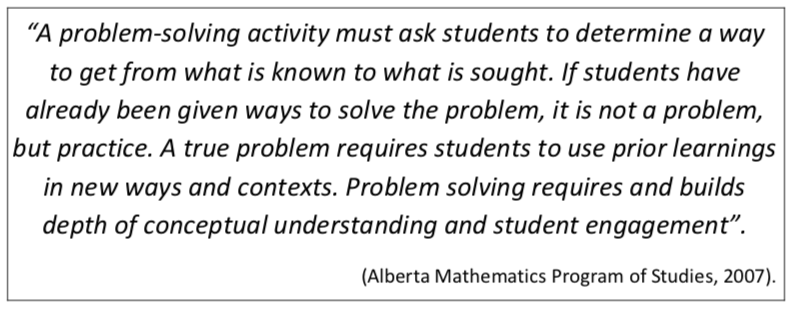 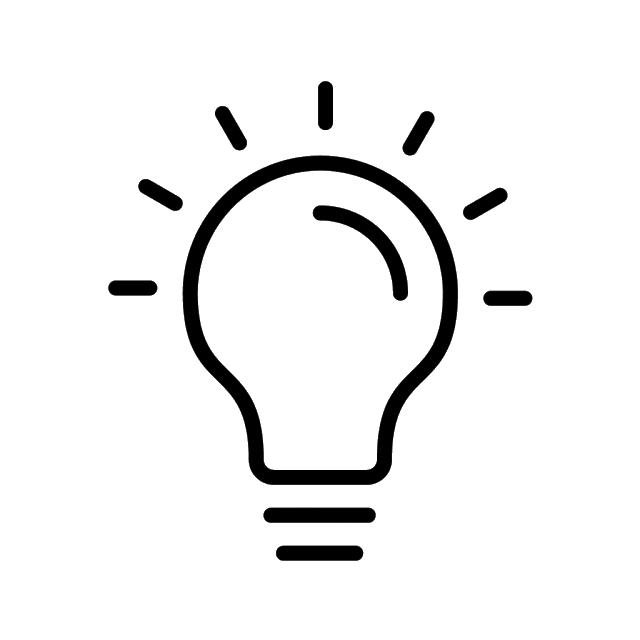 WHY VERTICAL 
NON-PERMANENT 
SURFACES?
Building
Thinking 
Classrooms
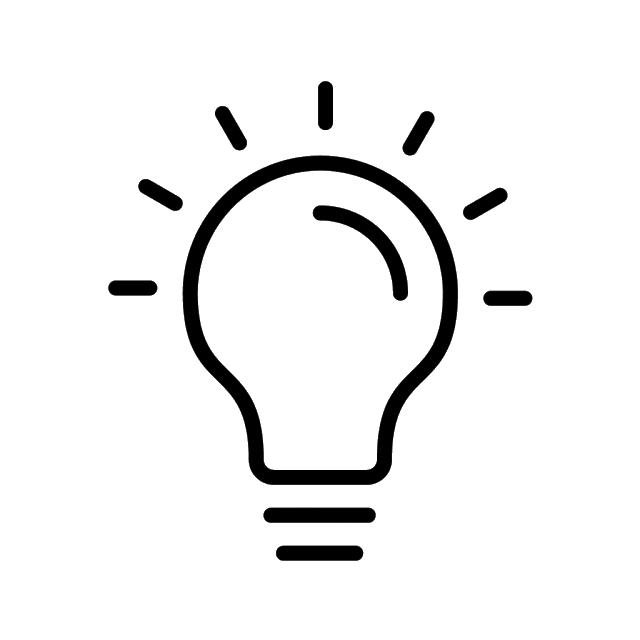 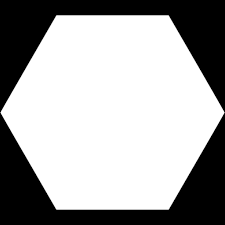 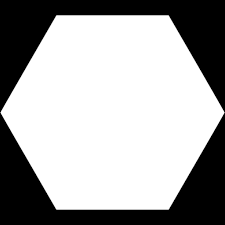 Use Vertical 
Non-Permanent
Surfaces
Form 
Visibly 
Random
Groups
Use
Hints and 
Extensions
Begin 
with Good 
Problems
Use
Mindful
Notes
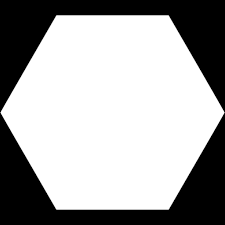 Level
to the 
Bottom
Check for 
Understanding
Answer only
“Keep Thinking” 
Questions
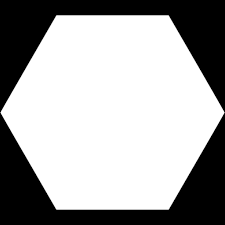 Use Oral
Instructions
Build 
Autonomy
De-front the
Classroom
Shift
Assessment
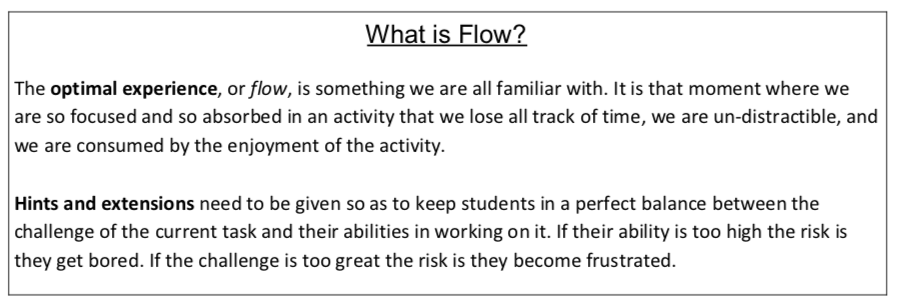 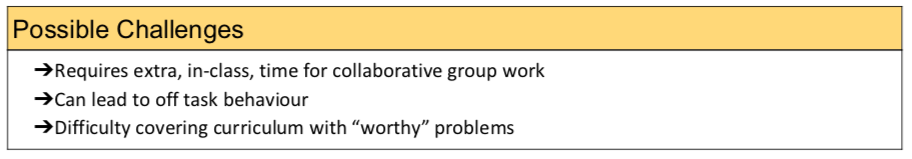 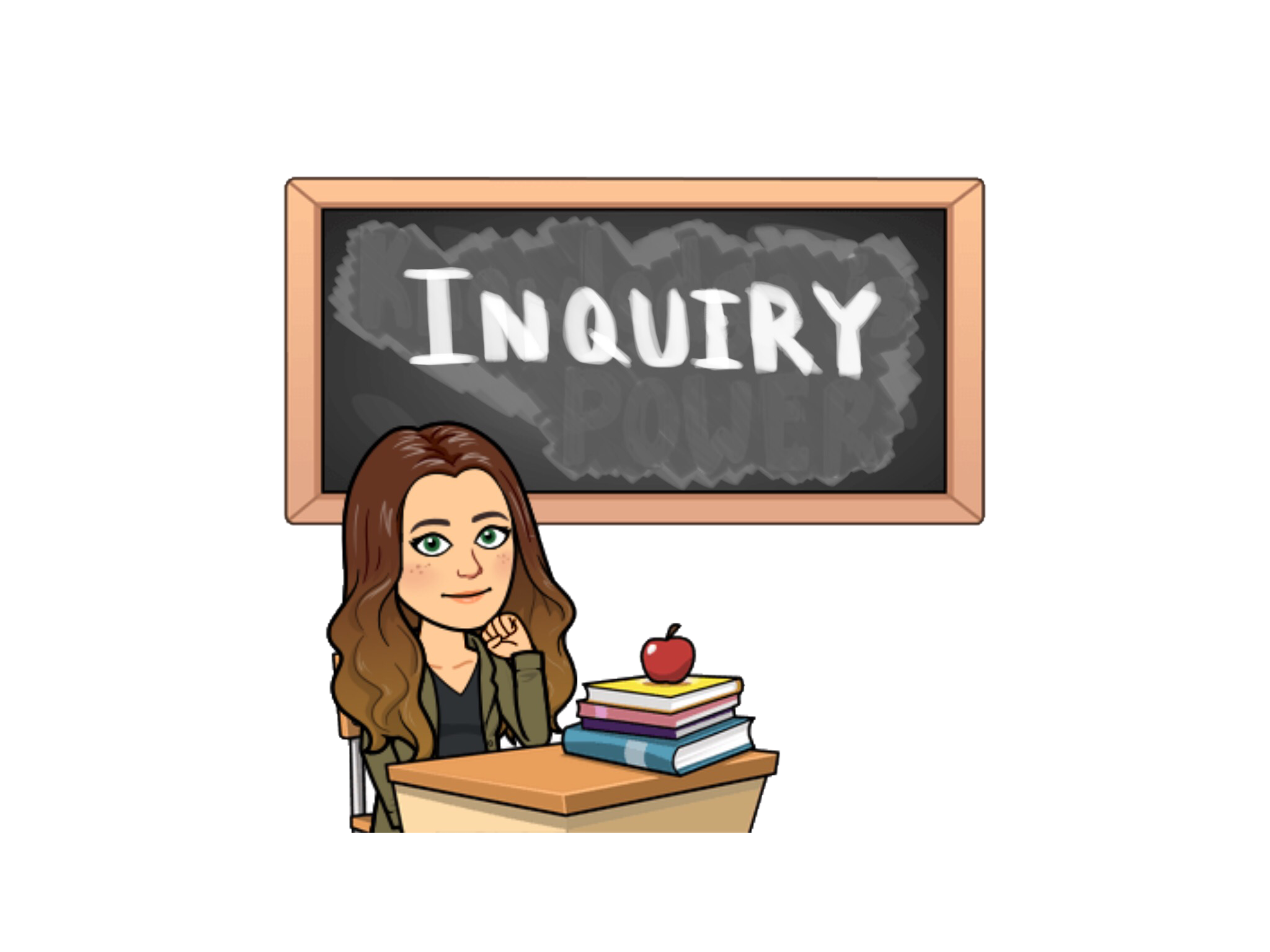 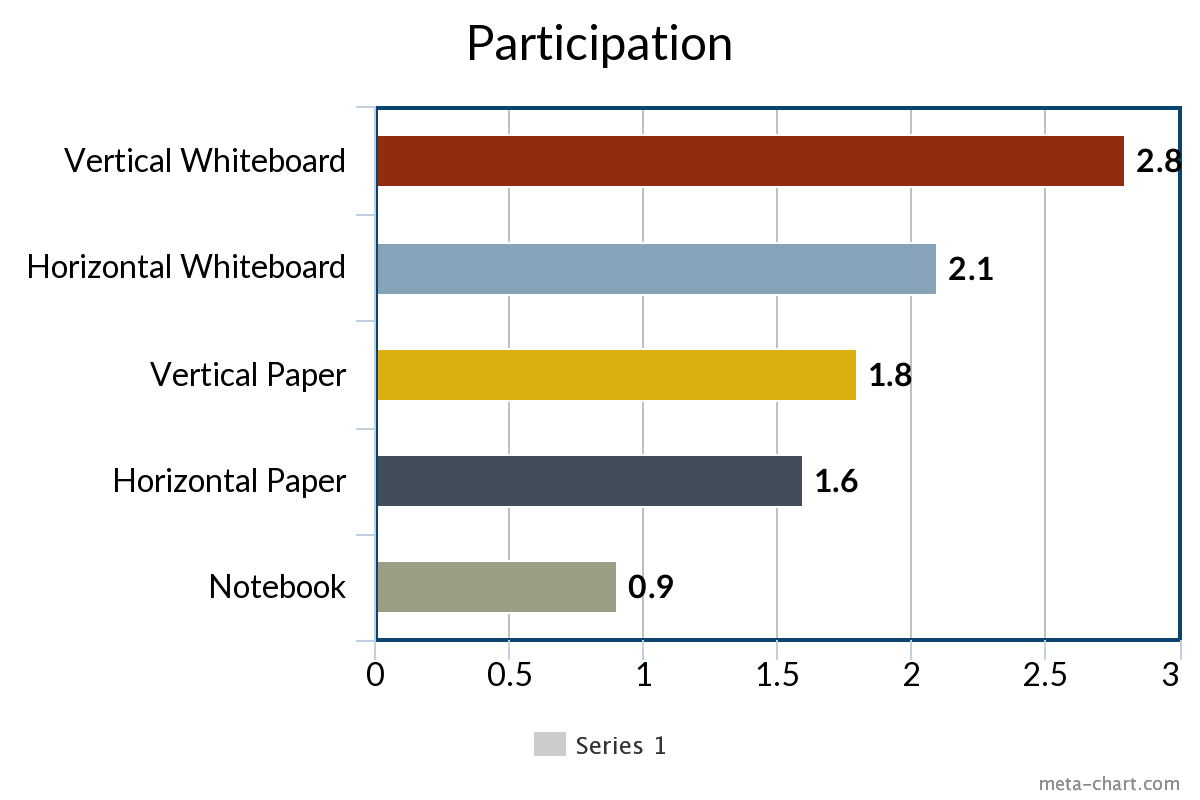 Subjective measure, 0-3, of how much participation there was from group 
members when working on a task, 
0 → No members of the group were actively working on the task 
3 → All members of the group were participating in the work
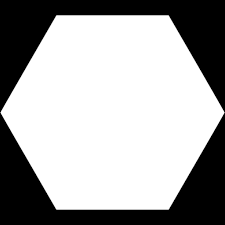 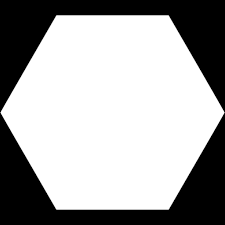 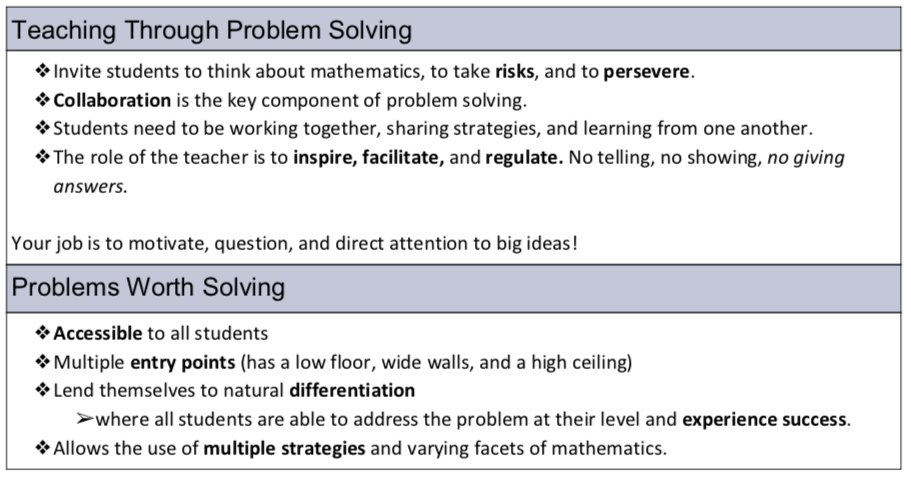 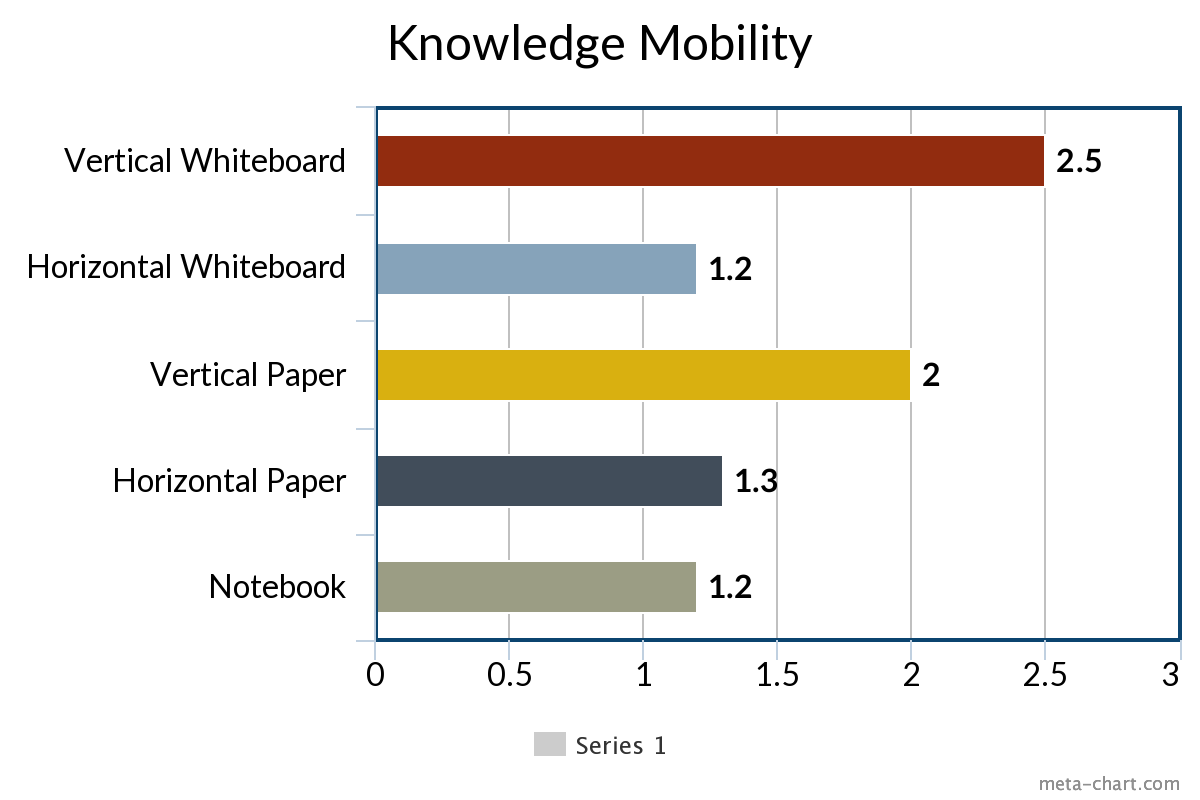 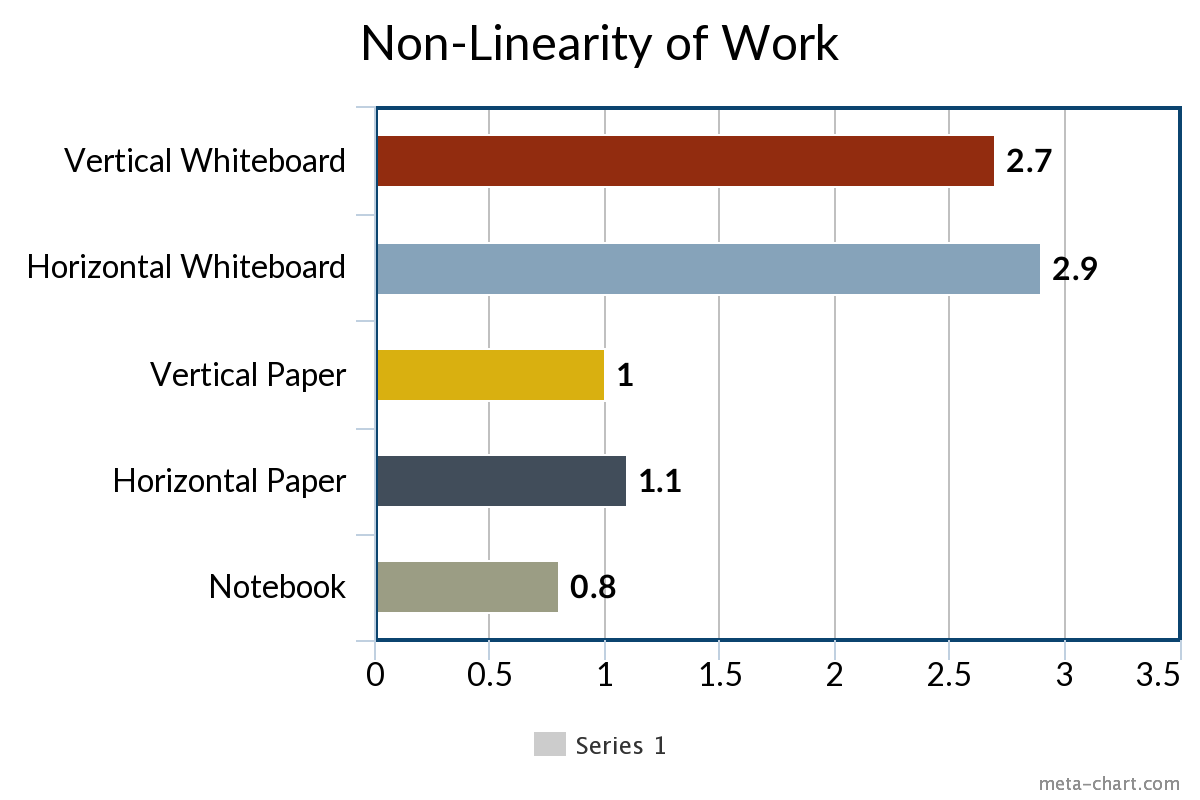 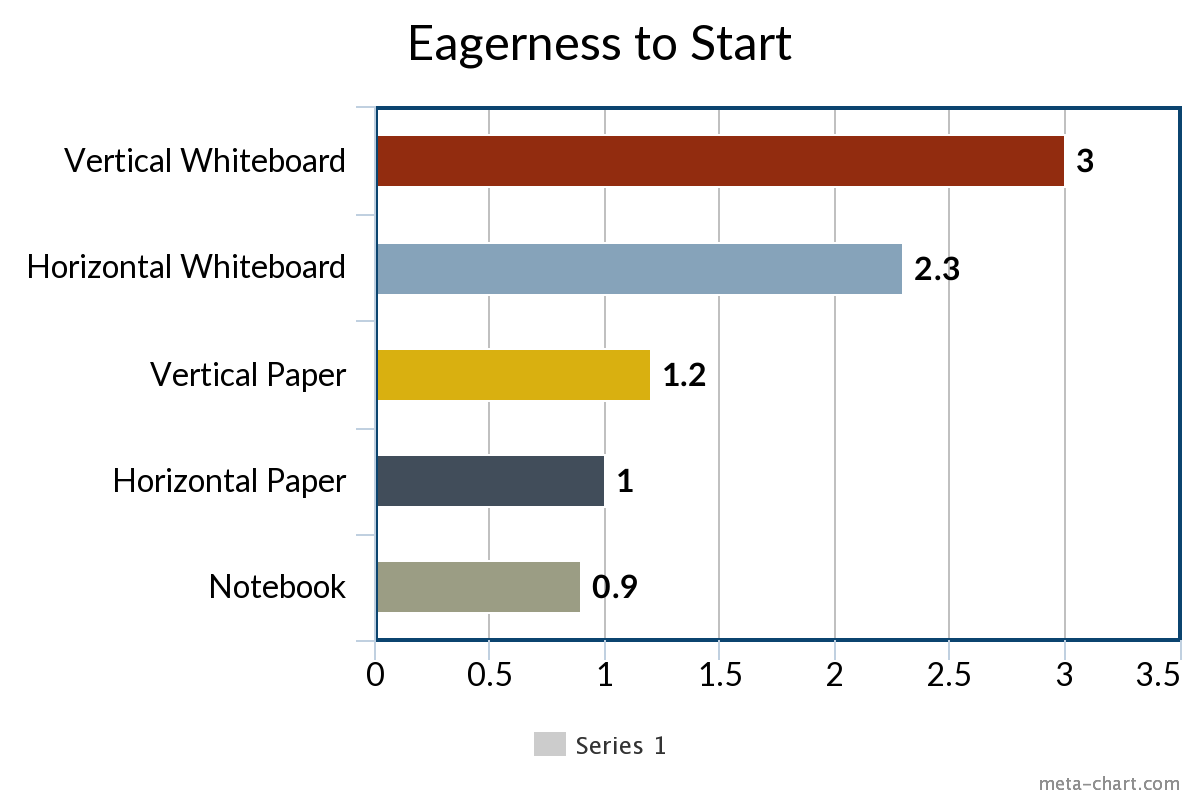 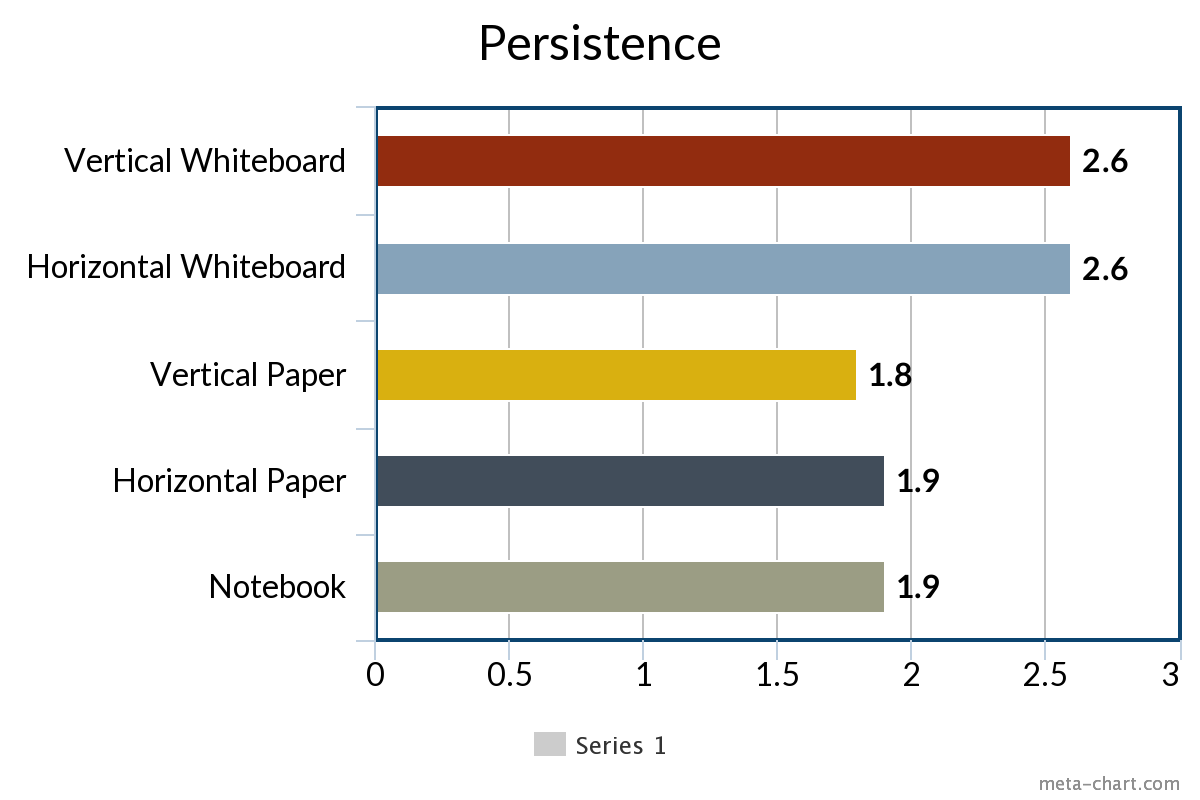 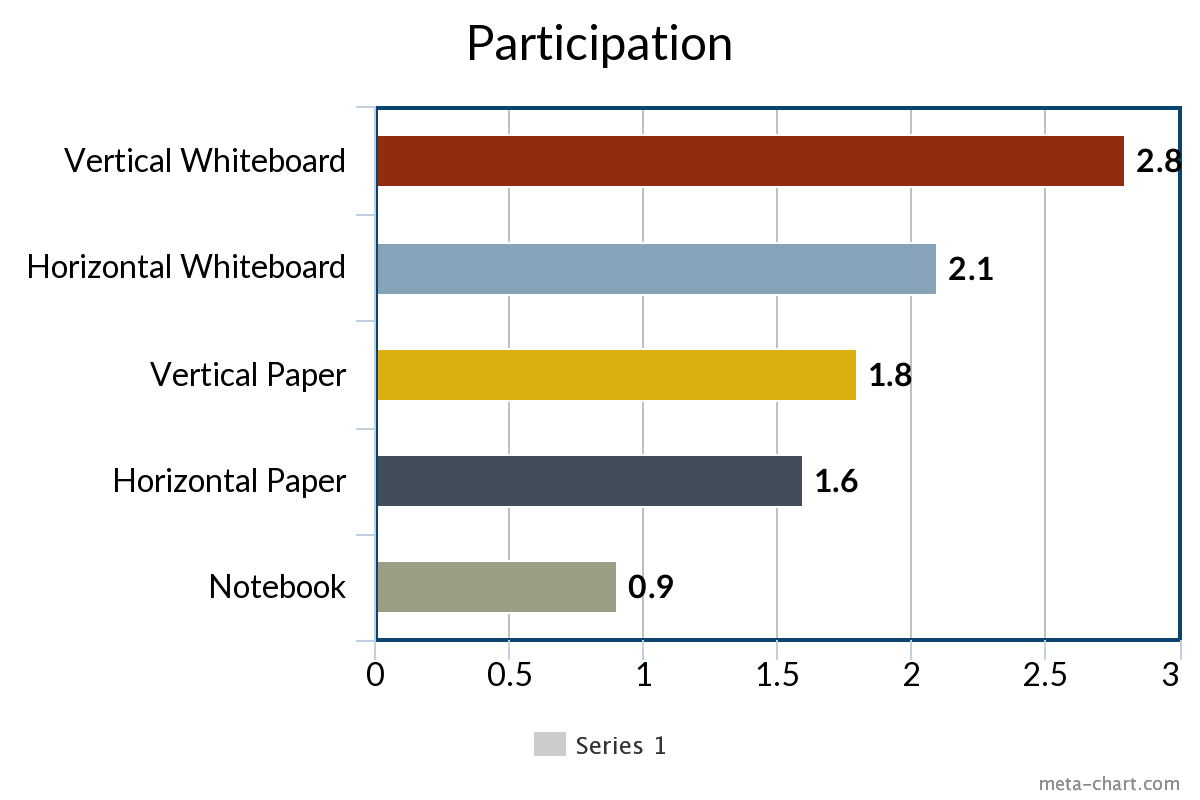 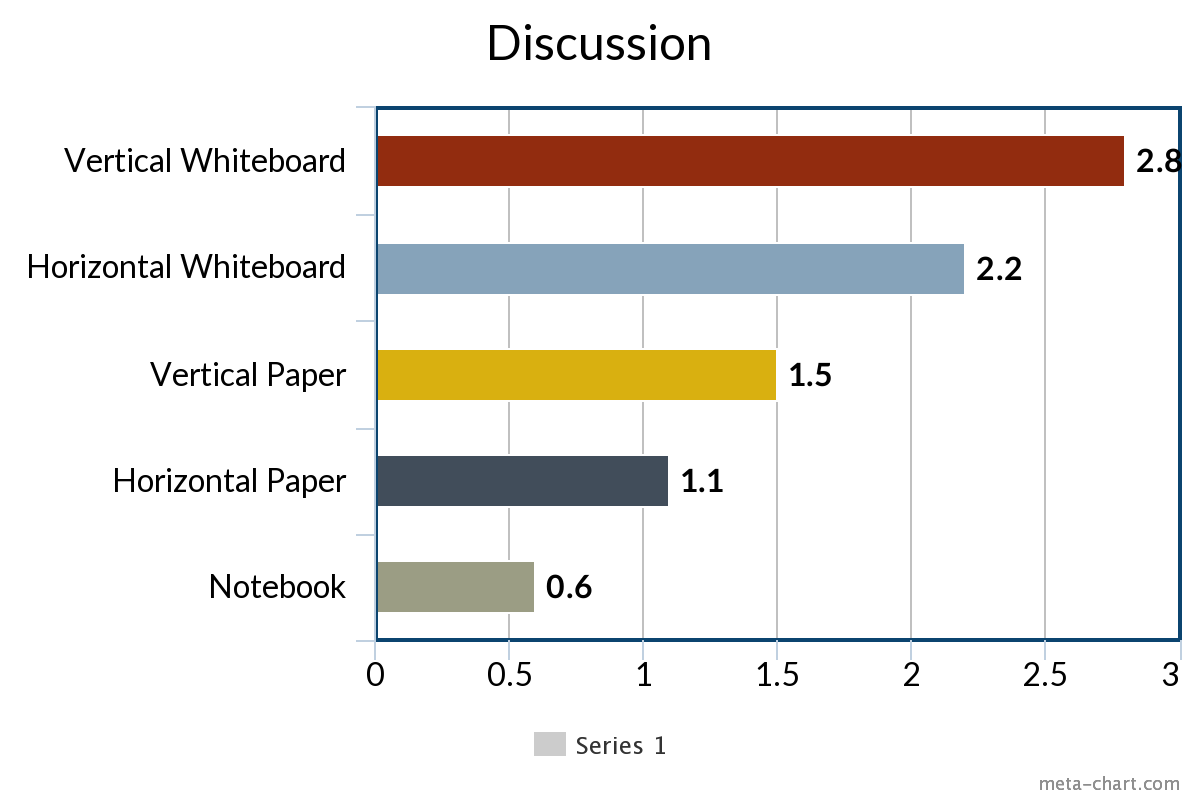 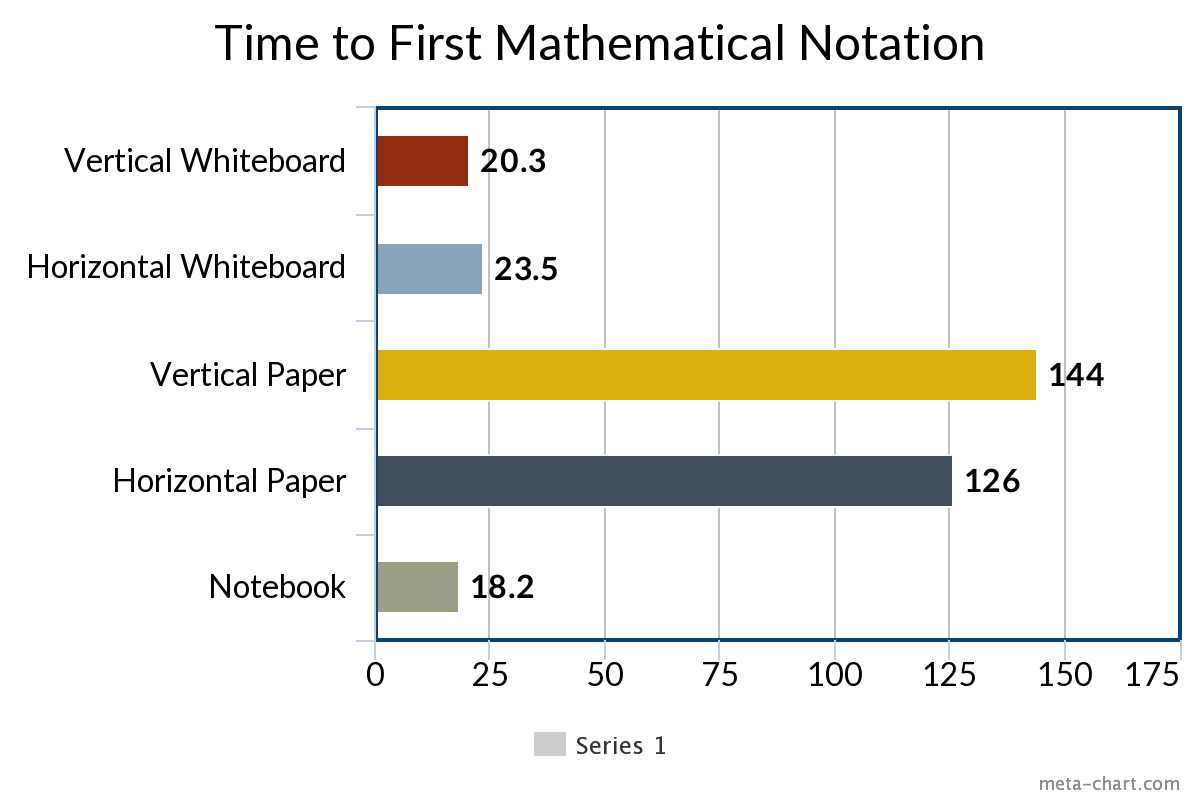 Problems 
Worth
Solving
How can I
Stimulate deep
thinking?
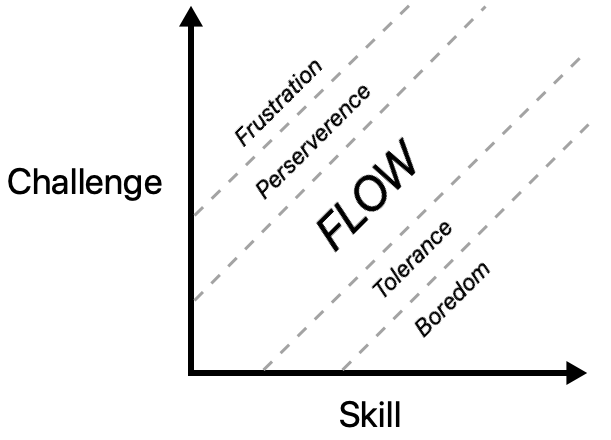 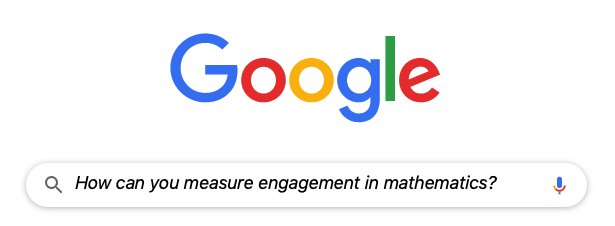 How can I
manipulate the traditional 
classroom to encourage
engagement in math?
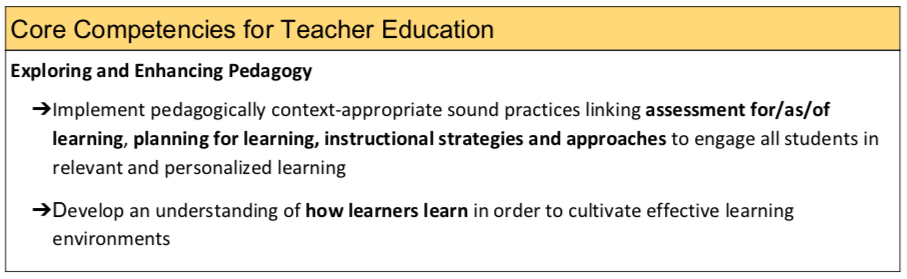 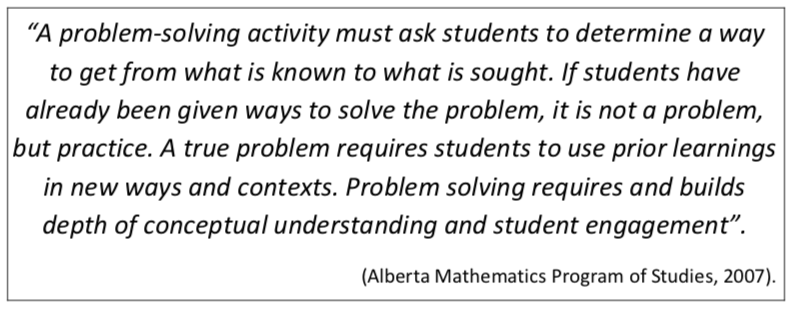 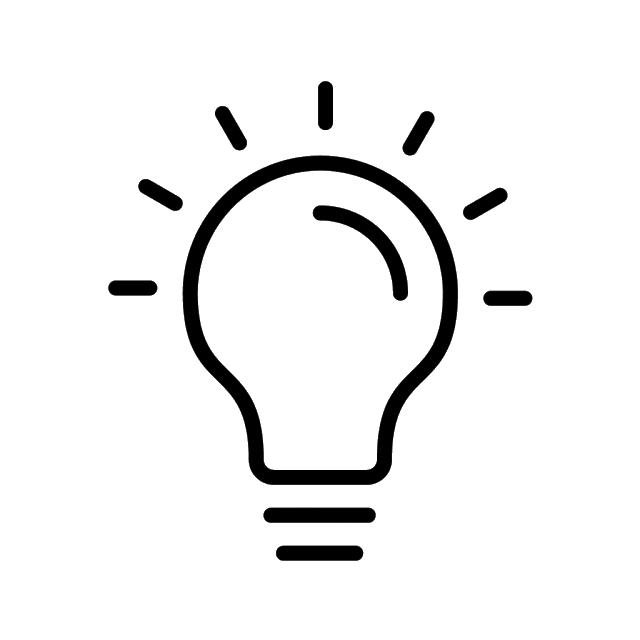 WHY VERTICAL 
NON-PERMANENT 
SURFACES?
Building
Thinking 
Classrooms
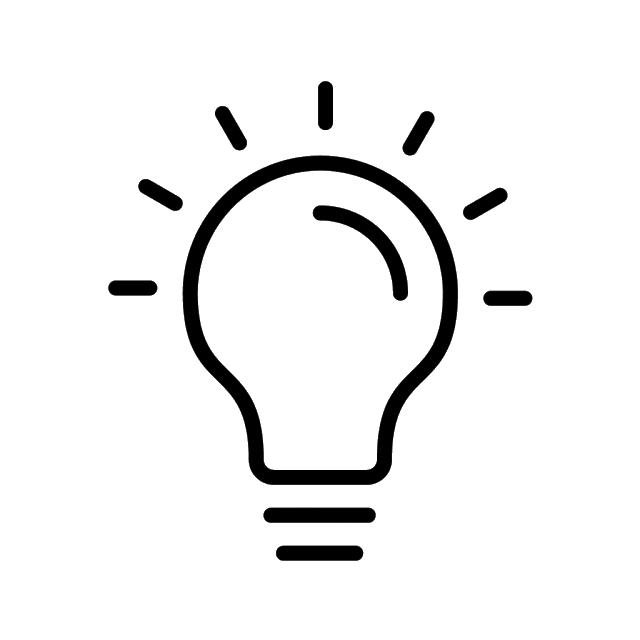 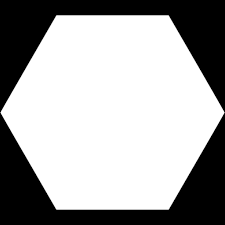 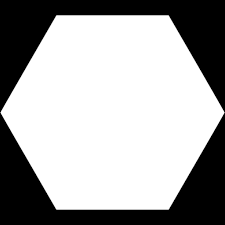 Use Vertical 
Non-Permanent
Surfaces
Form 
Visibly 
Random
Groups
Use
Hints and 
Extensions
Begin 
with Good 
Problems
Use
Mindful
Notes
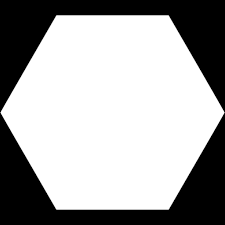 Level
to the 
Bottom
Check for 
Understanding
Answer only
“Keep Thinking” 
Questions
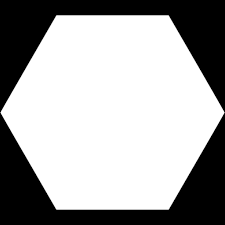 Use Oral
Instructions
Build 
Autonomy
De-front the
Classroom
Shift
Assessment
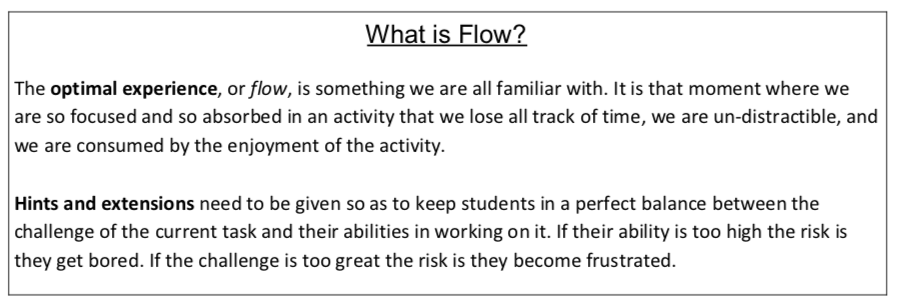 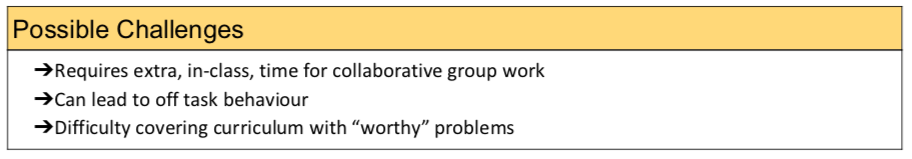 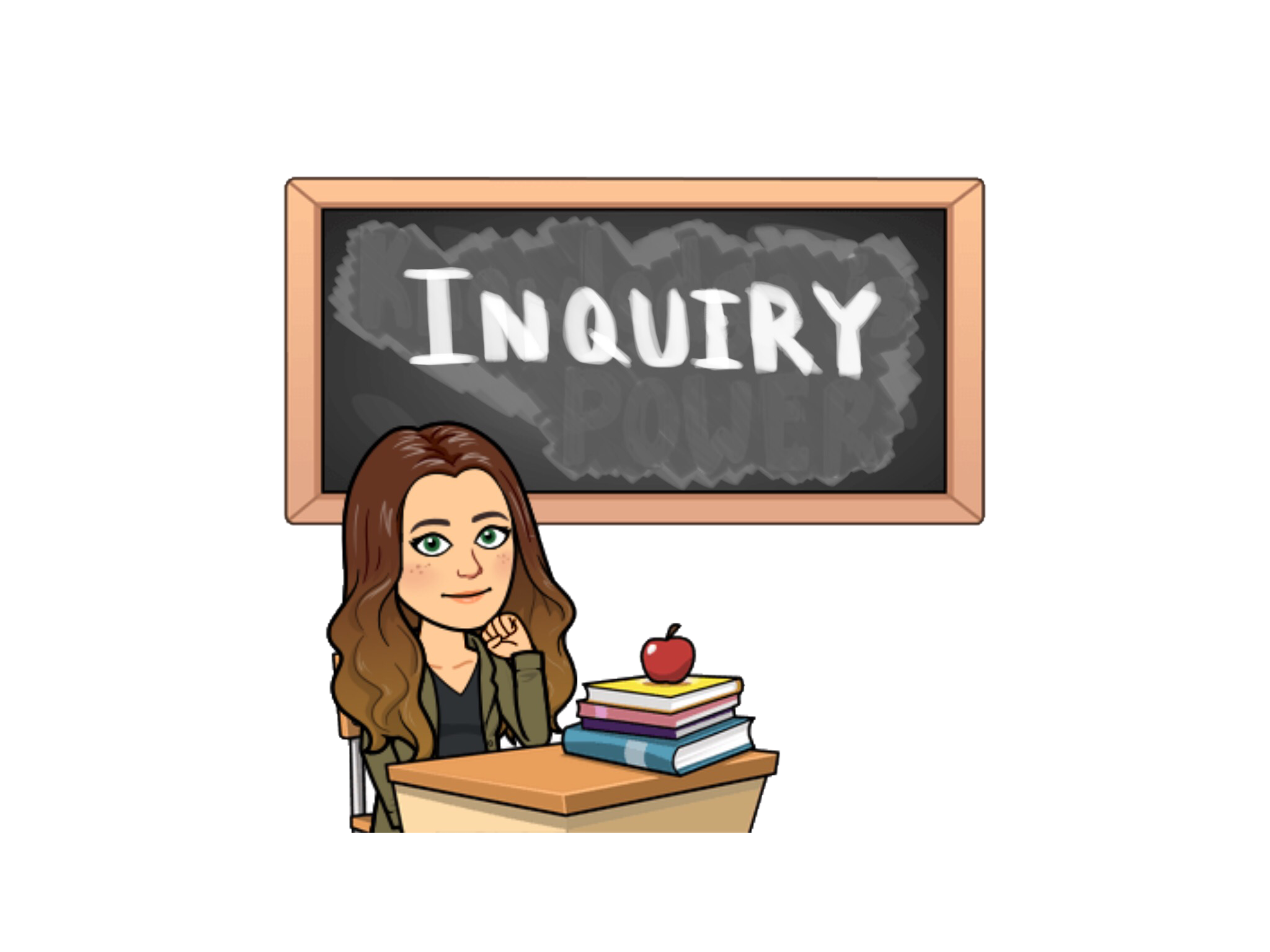 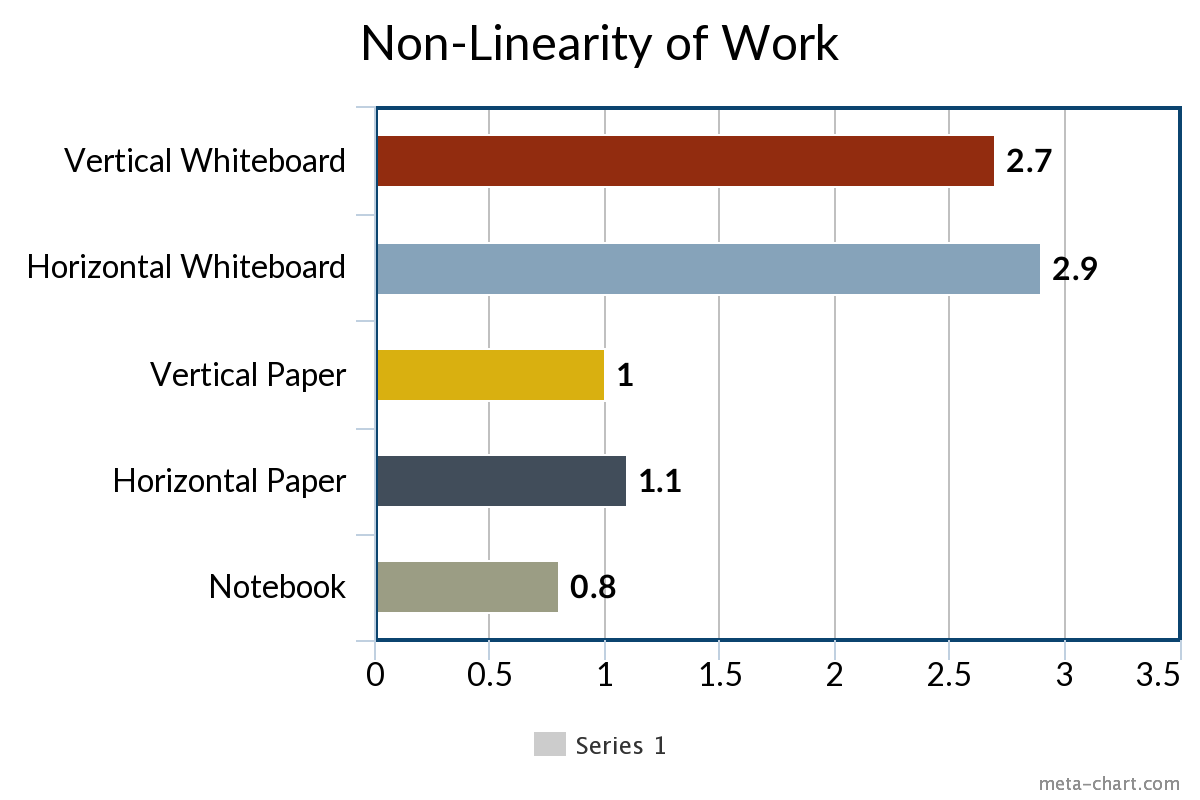 Subjective measure, 0-3, of how non-linear groups were. 
0 → Work was orderly and linear 
3 → Work was “all over the place”
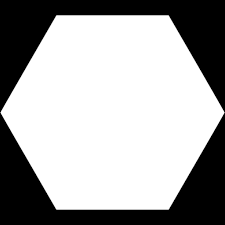 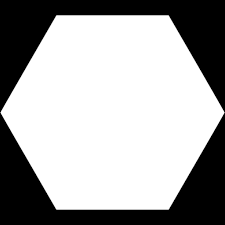 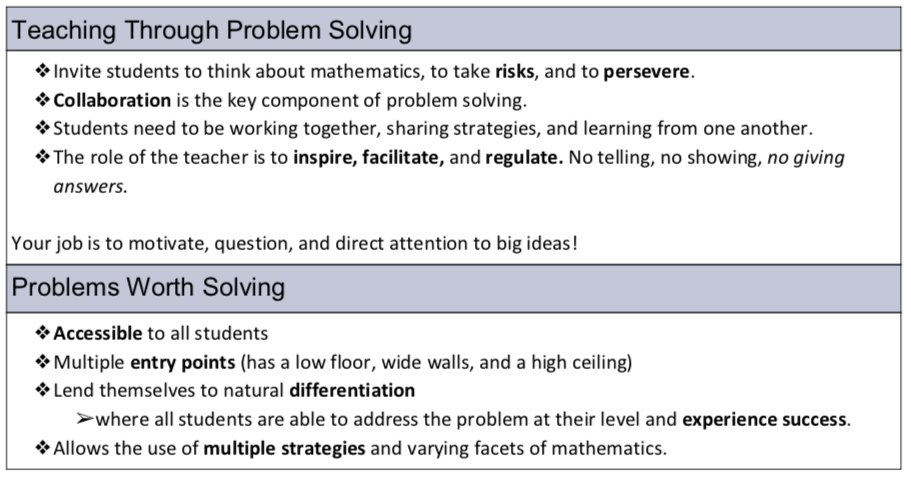 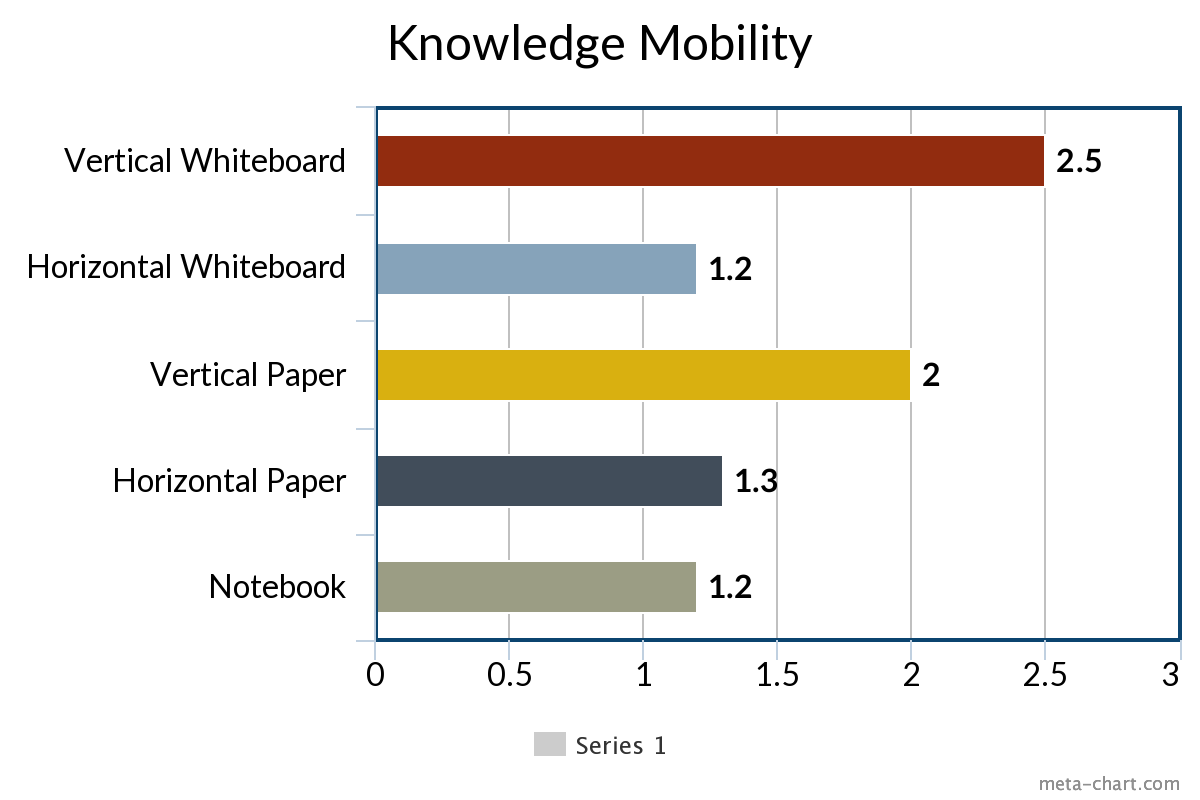 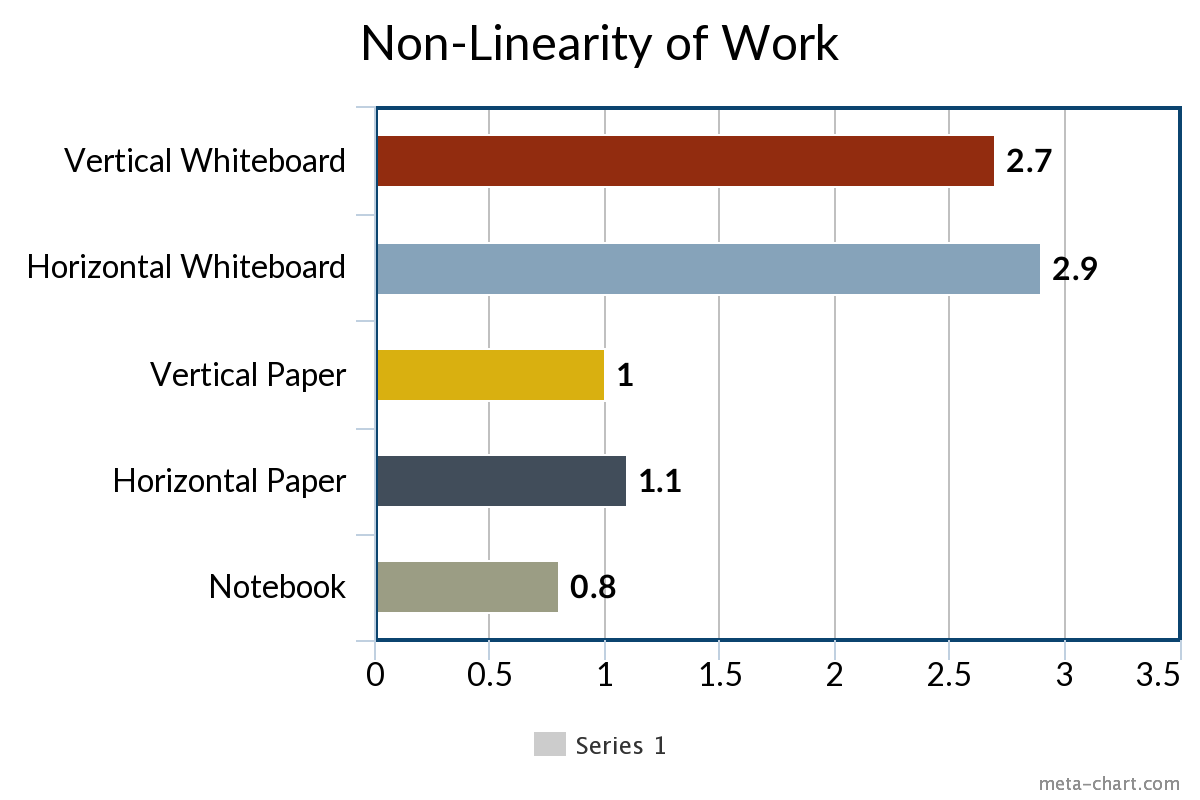 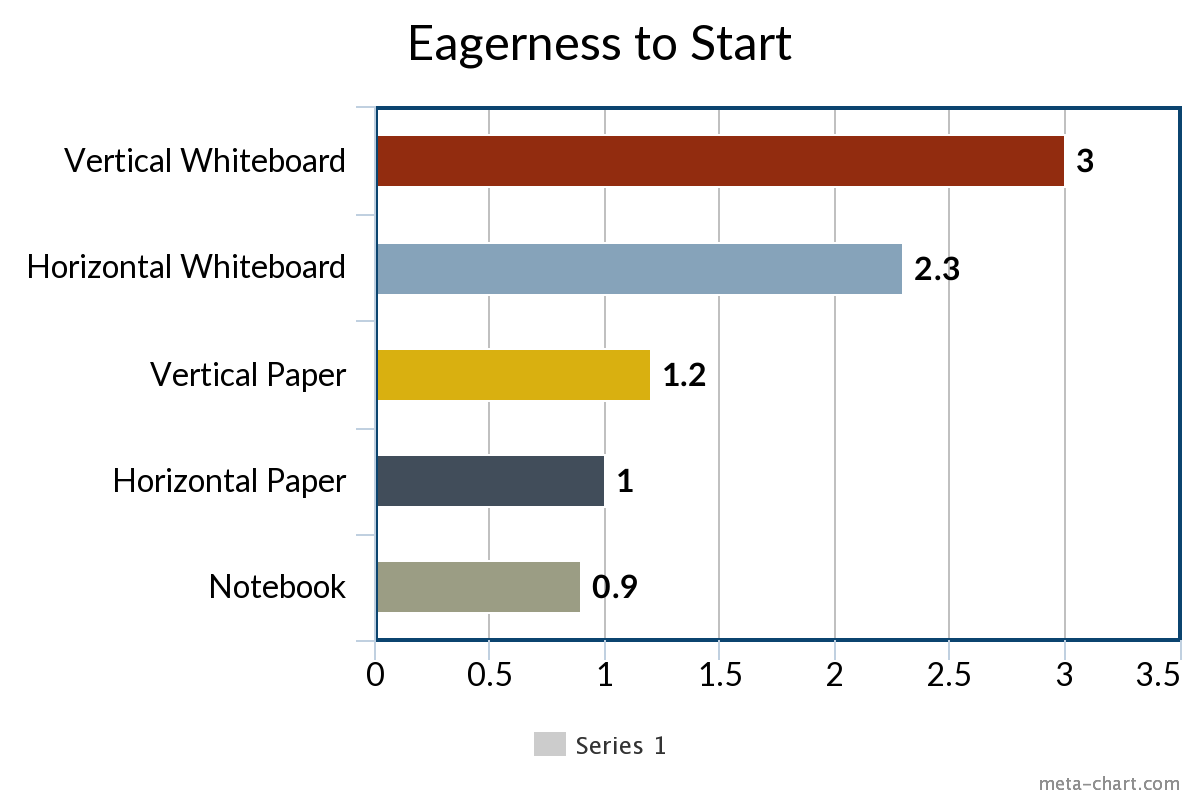 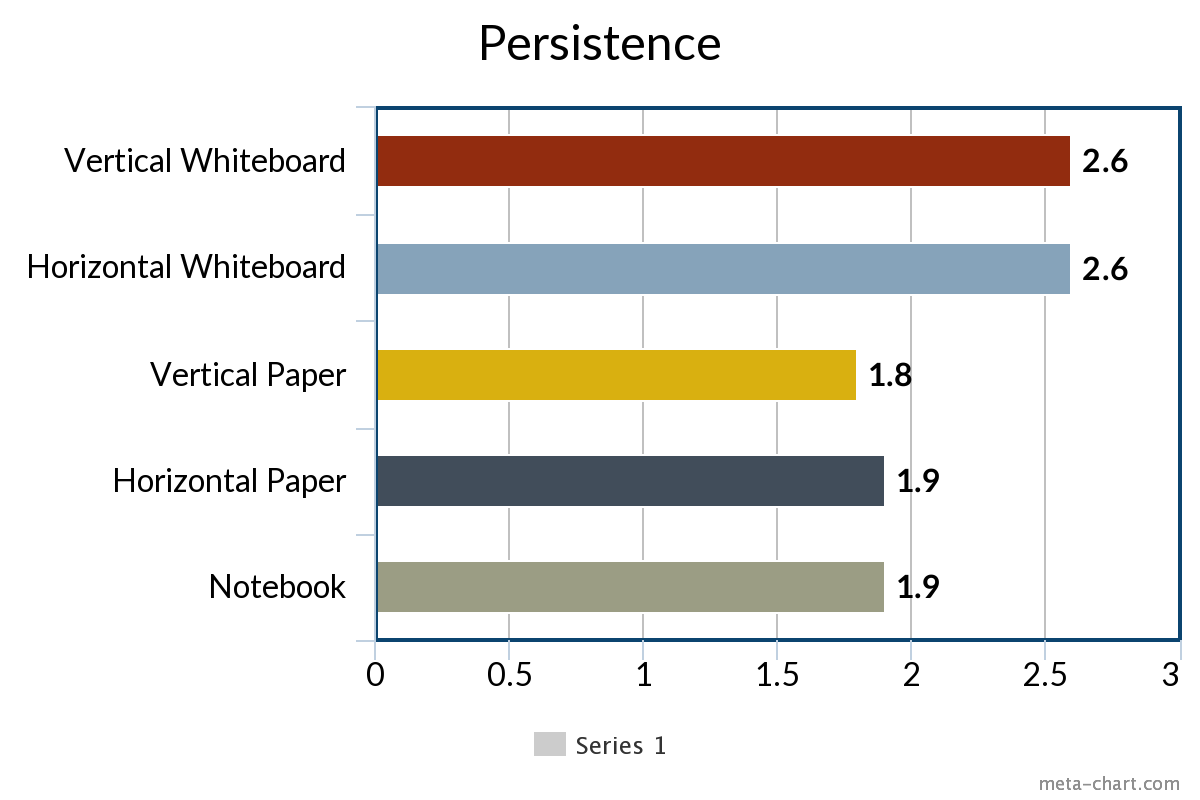 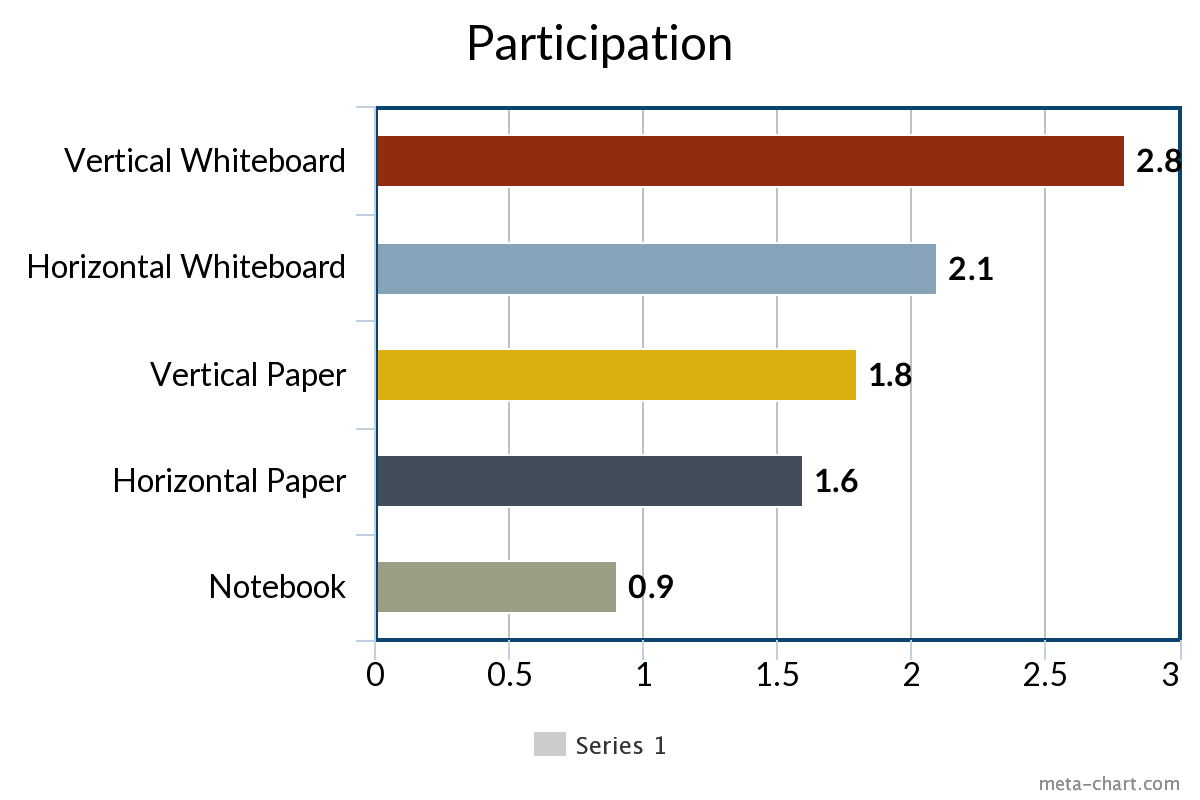 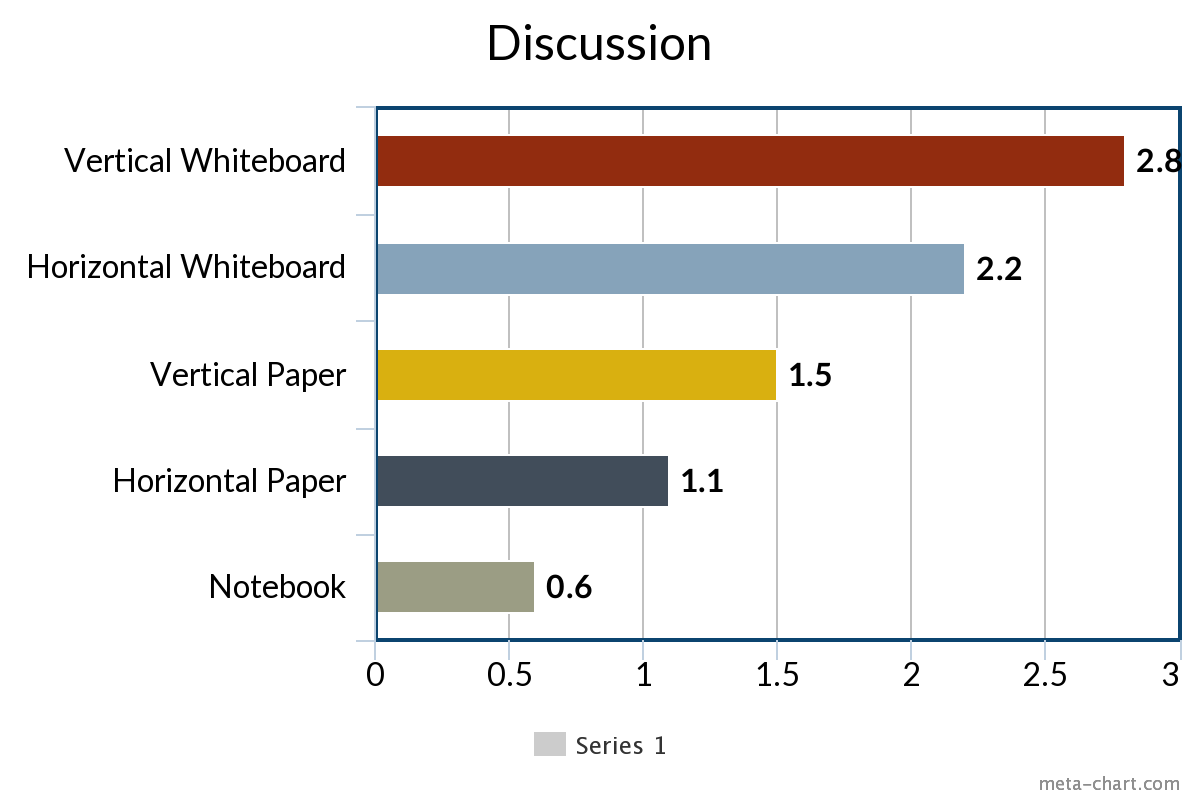 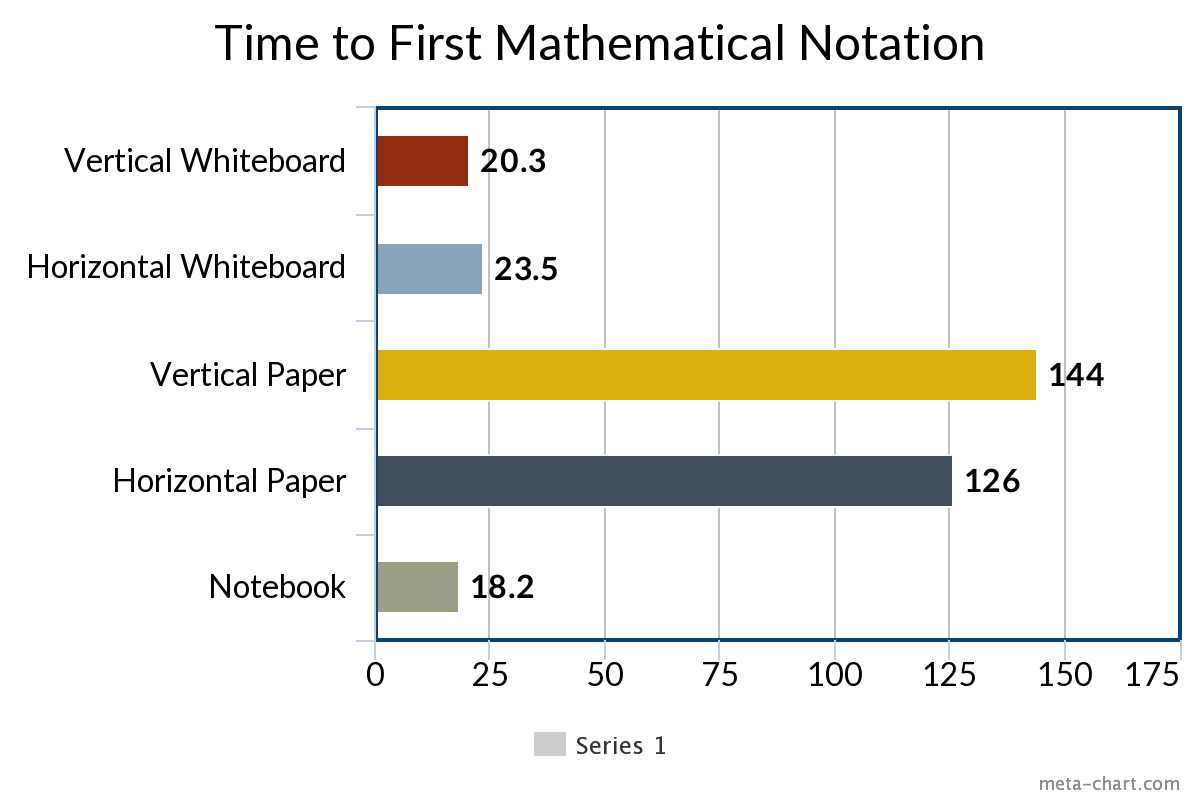 Problems 
Worth
Solving
How can I
Stimulate deep
thinking?
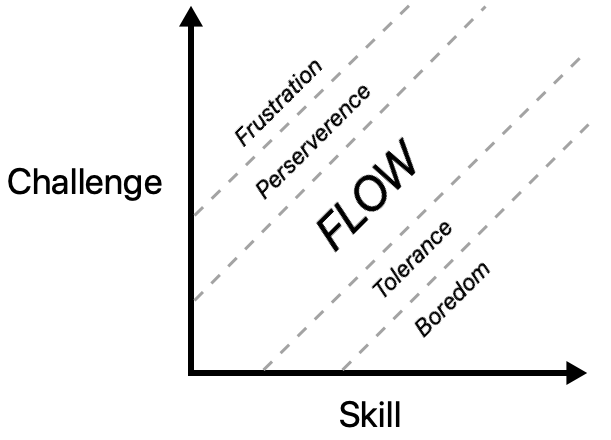 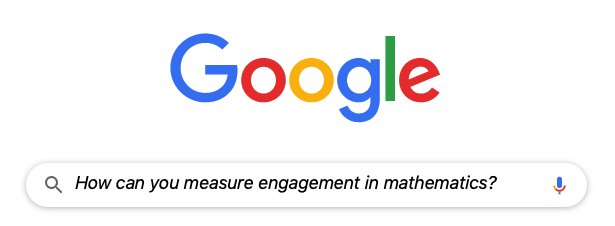 How can I
manipulate the traditional 
classroom to encourage
engagement in math?
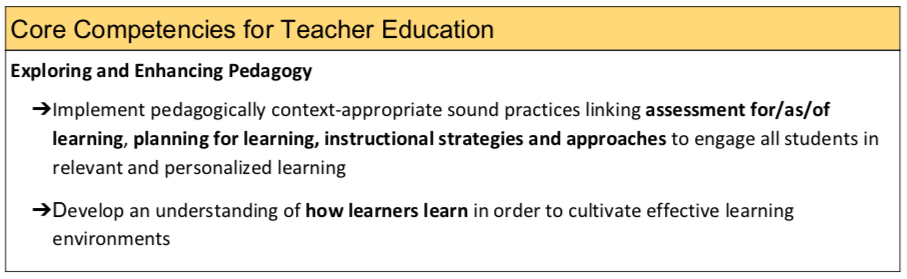 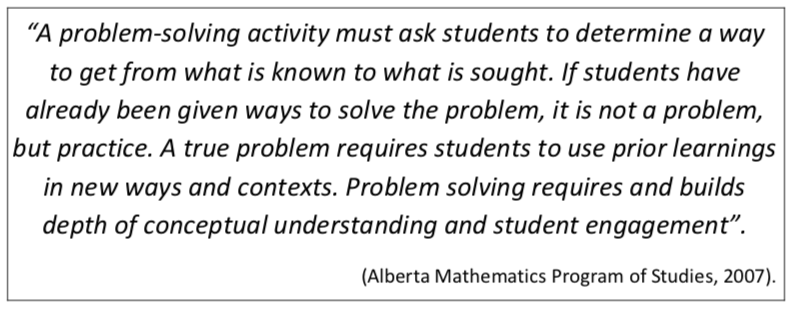 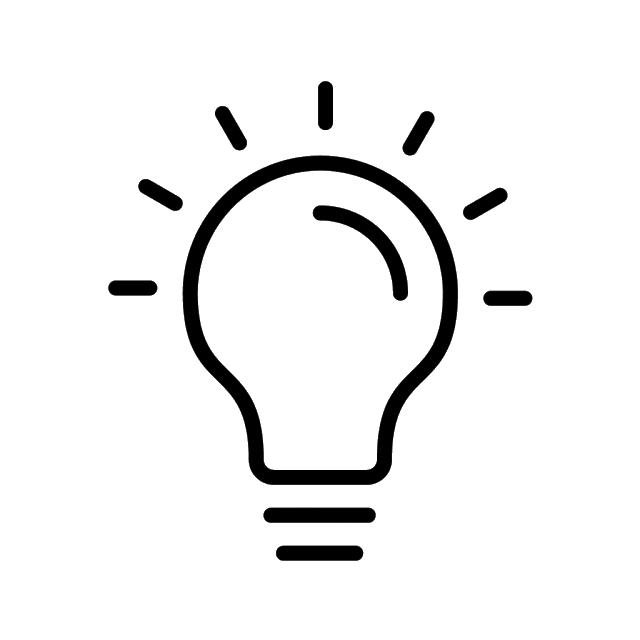 WHY VERTICAL 
NON-PERMANENT 
SURFACES?
Building
Thinking 
Classrooms
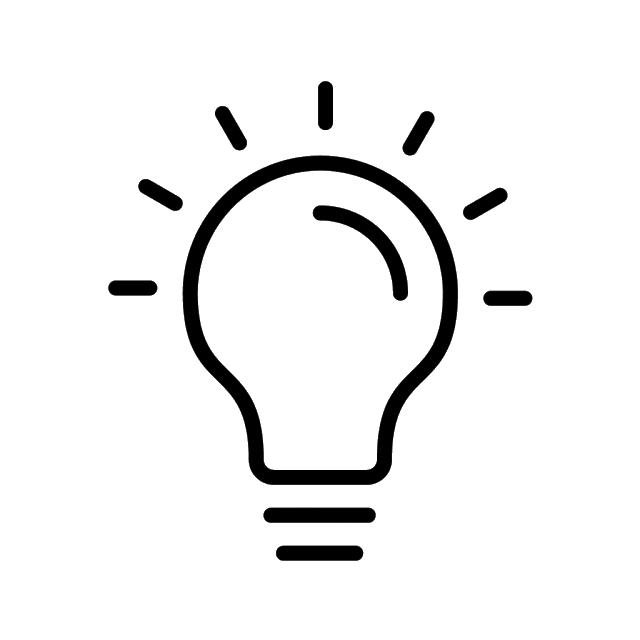 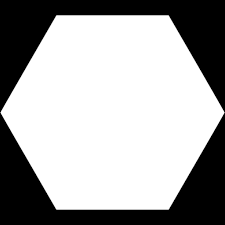 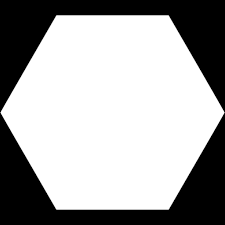 Use Vertical 
Non-Permanent
Surfaces
Form 
Visibly 
Random
Groups
Use
Hints and 
Extensions
Begin 
with Good 
Problems
Use
Mindful
Notes
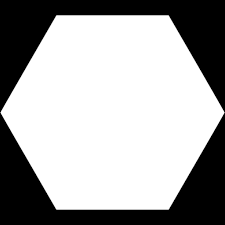 Level
to the 
Bottom
Check for 
Understanding
Answer only
“Keep Thinking” 
Questions
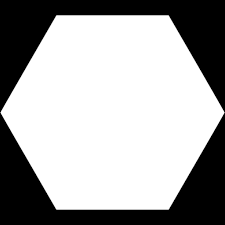 Use Oral
Instructions
Build 
Autonomy
De-front the
Classroom
Shift
Assessment
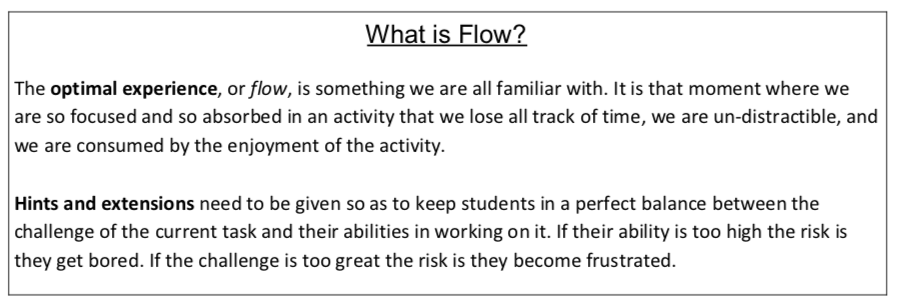 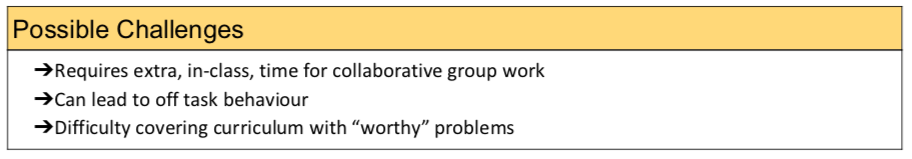 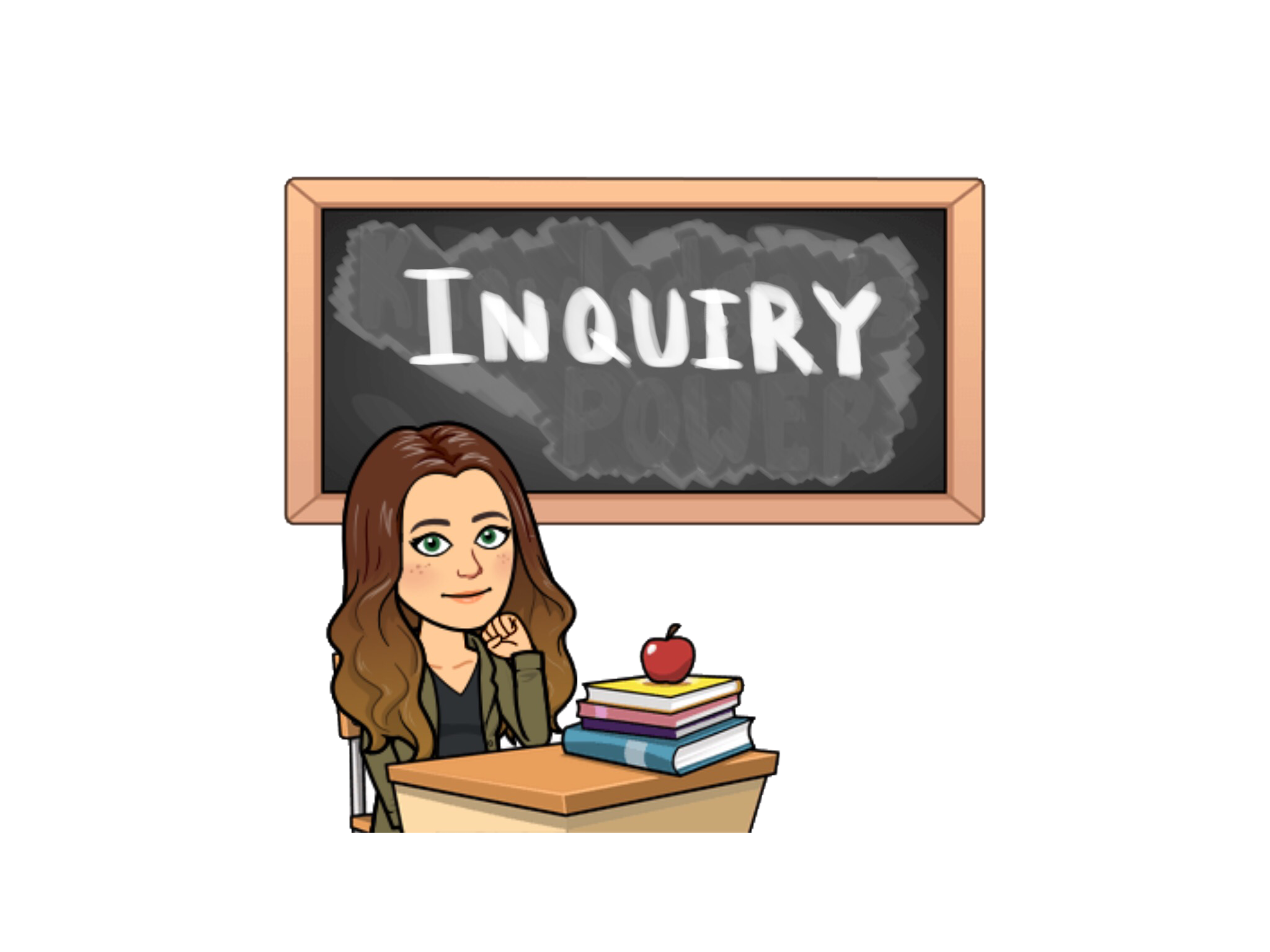 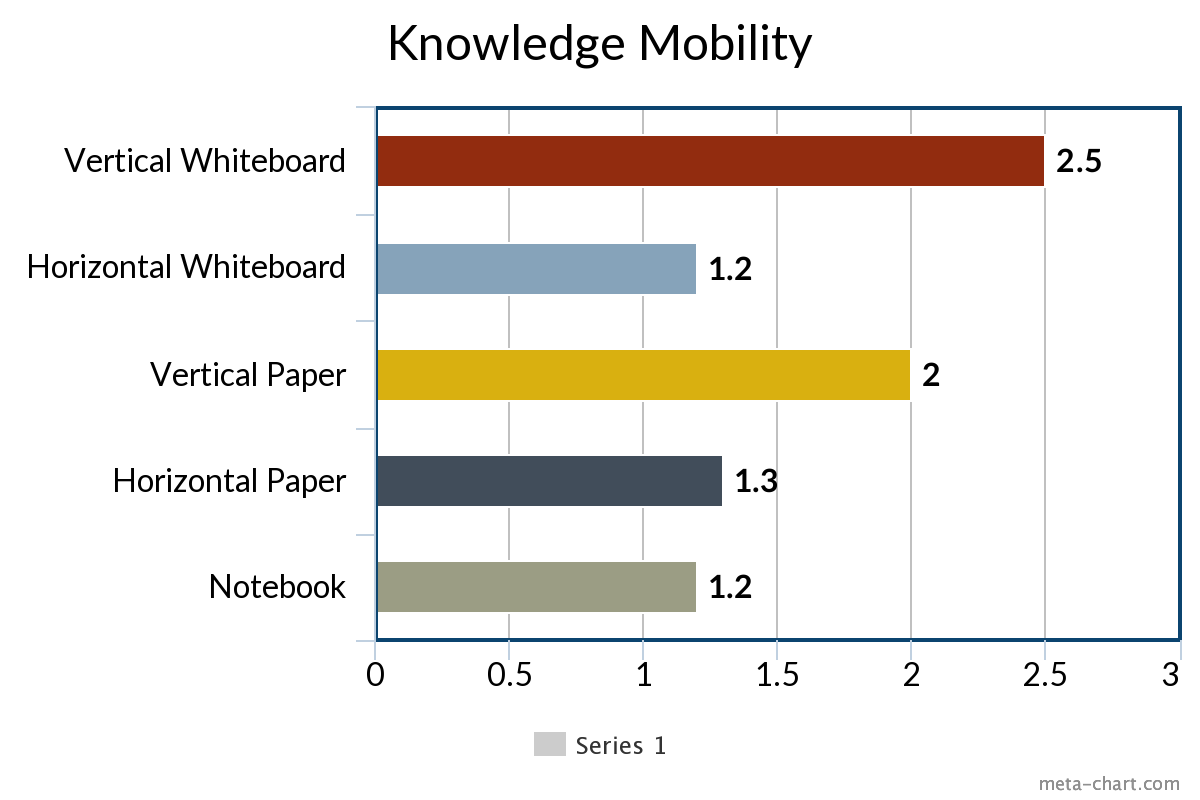 Subjective measure, 0-3, of how much interaction there was between groups. 
0 → No interaction with another group 
3 → Lots of on-task interaction with other groups
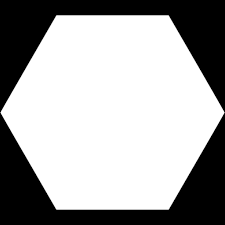 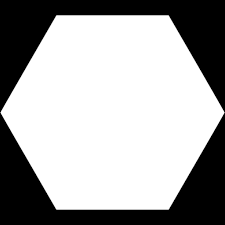 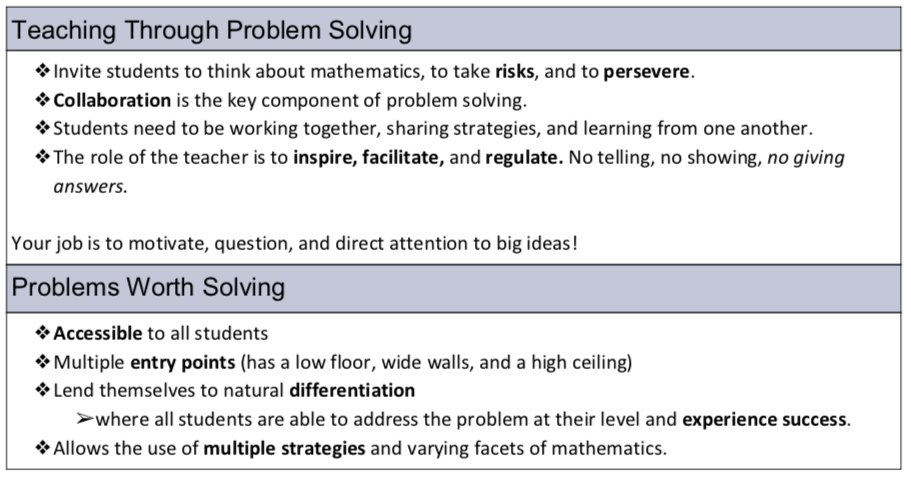 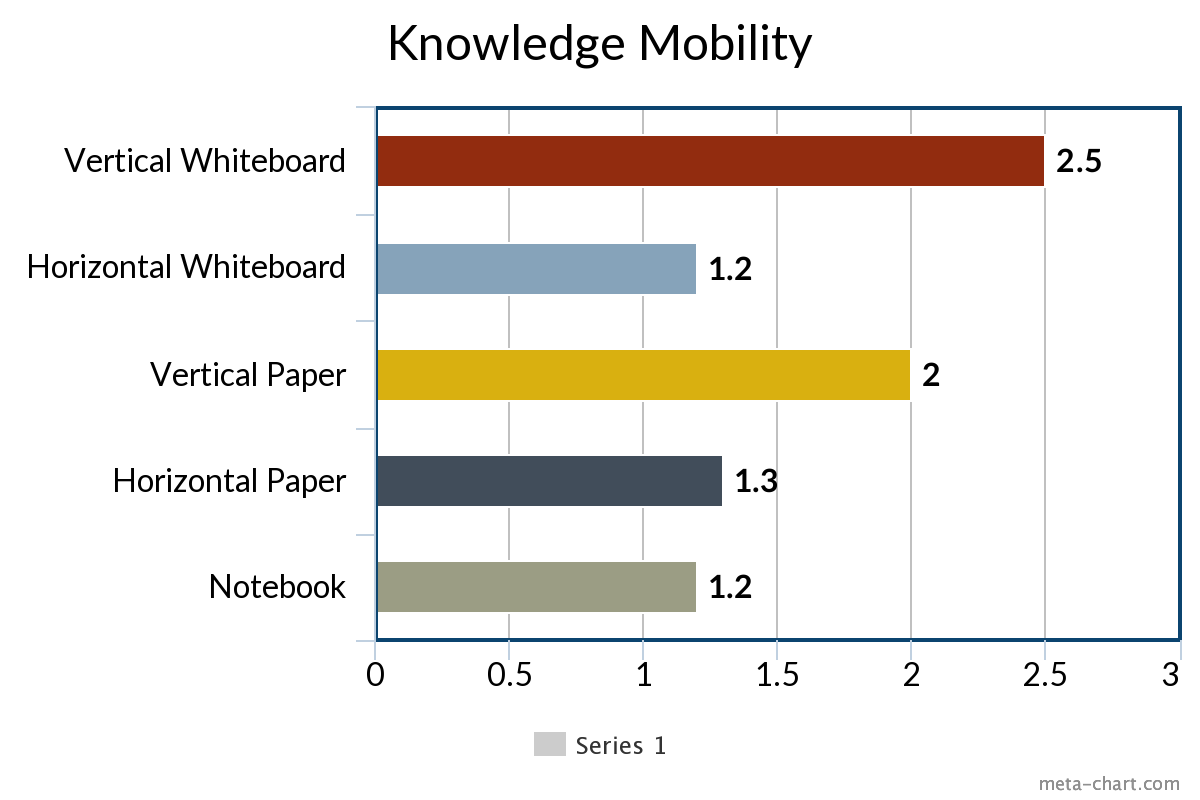 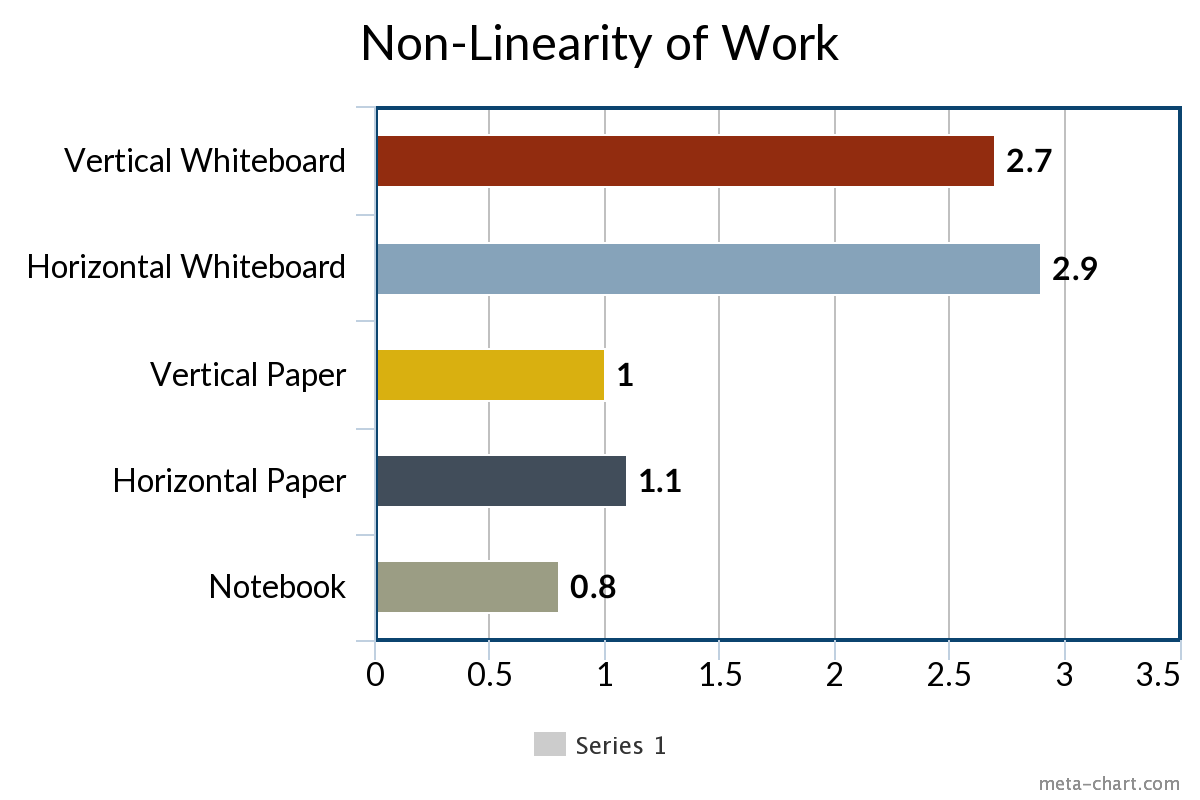 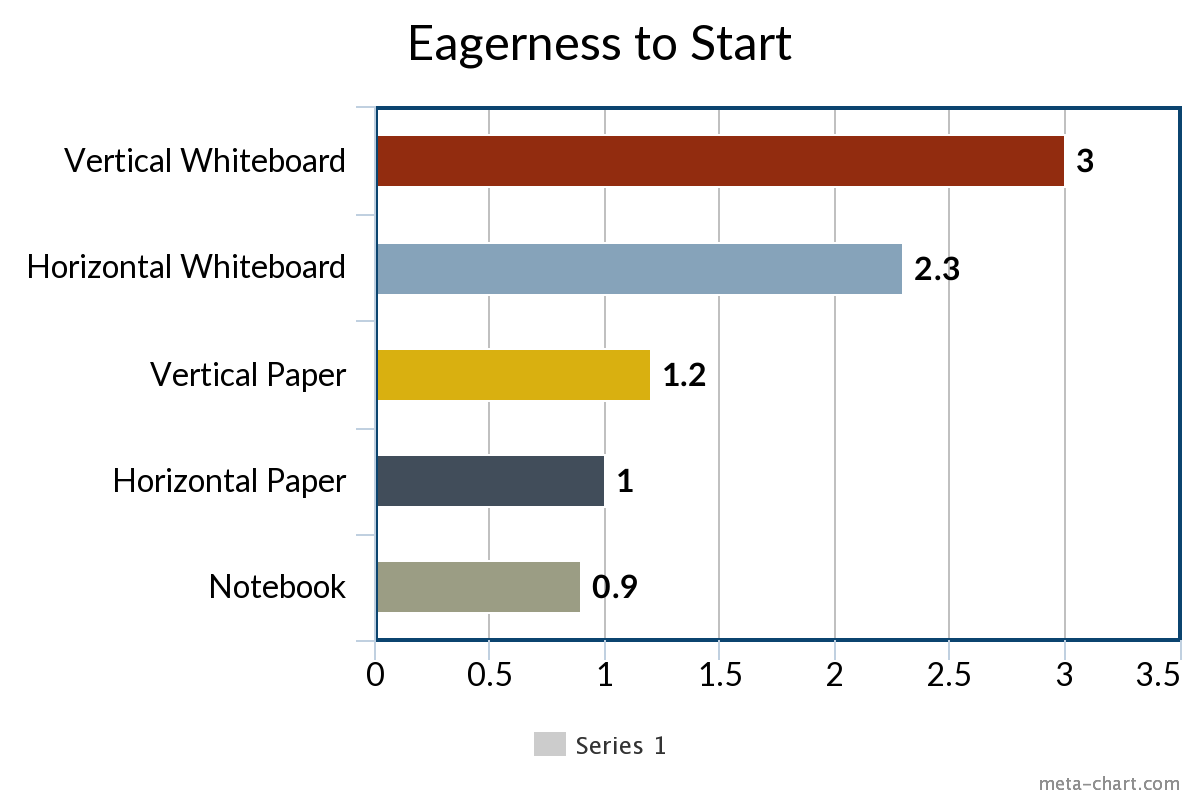 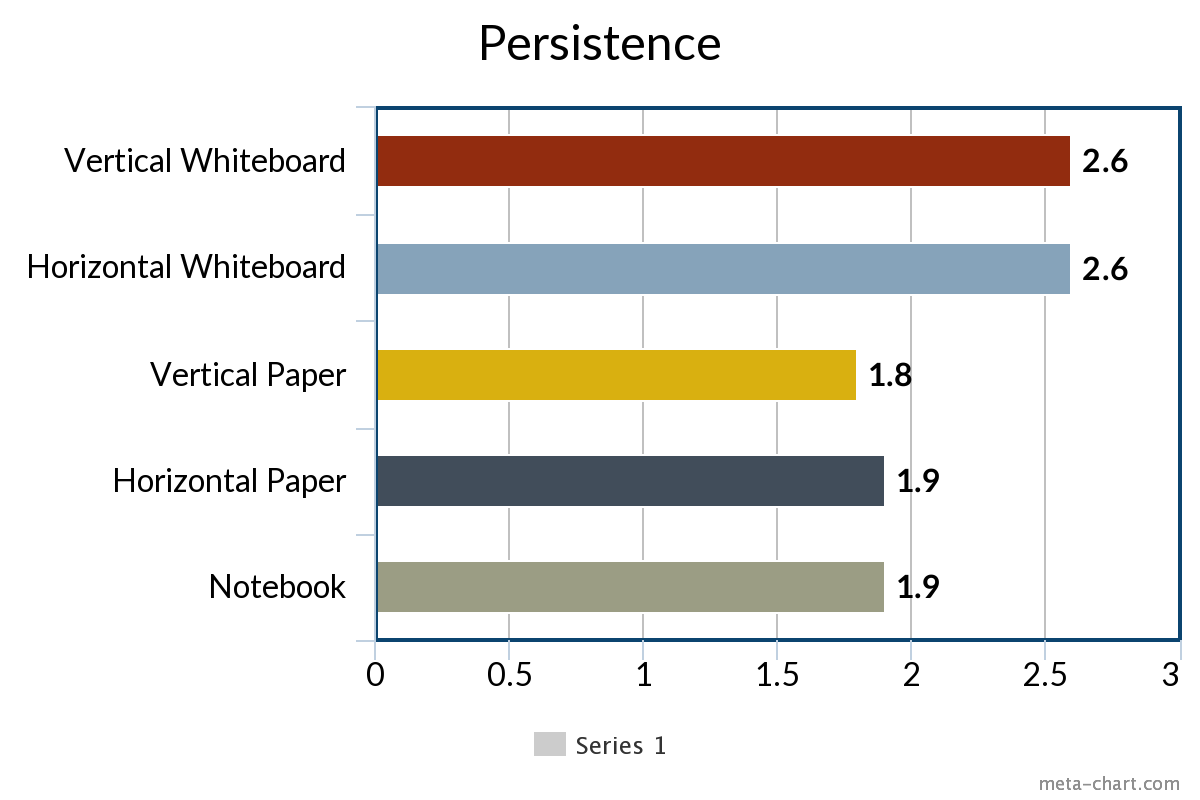 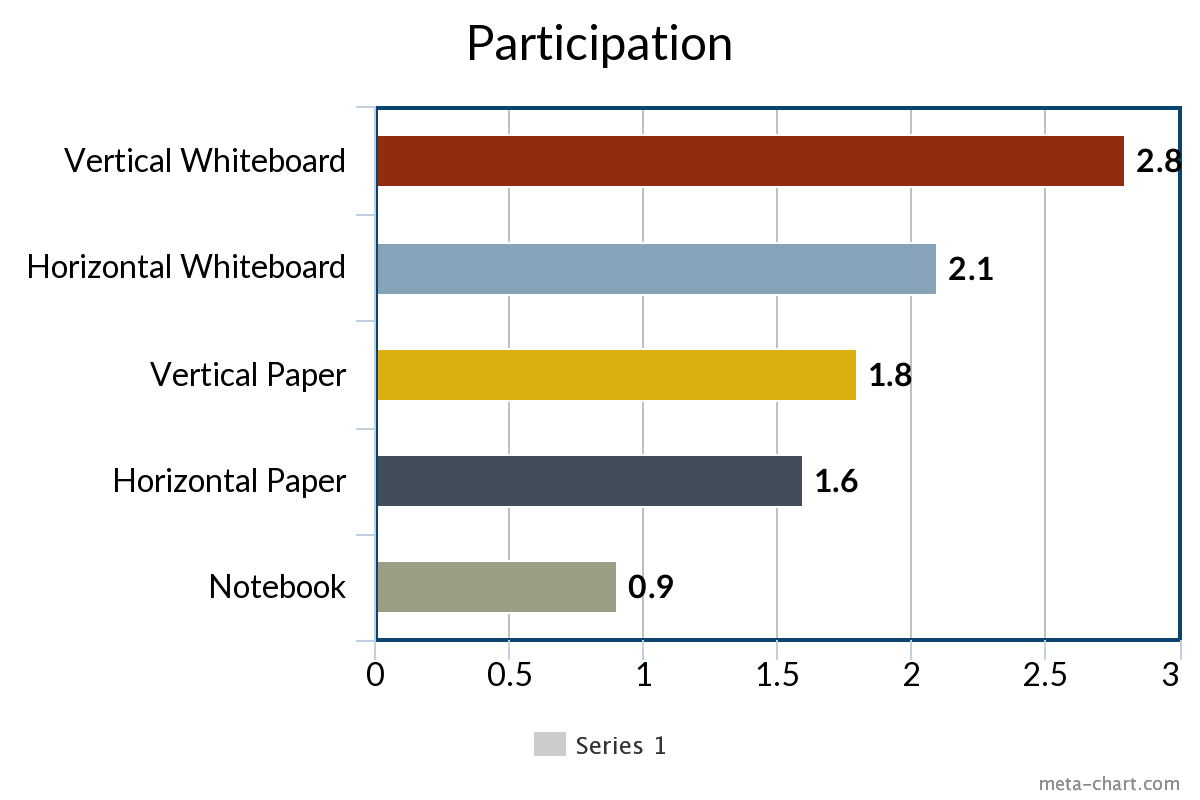 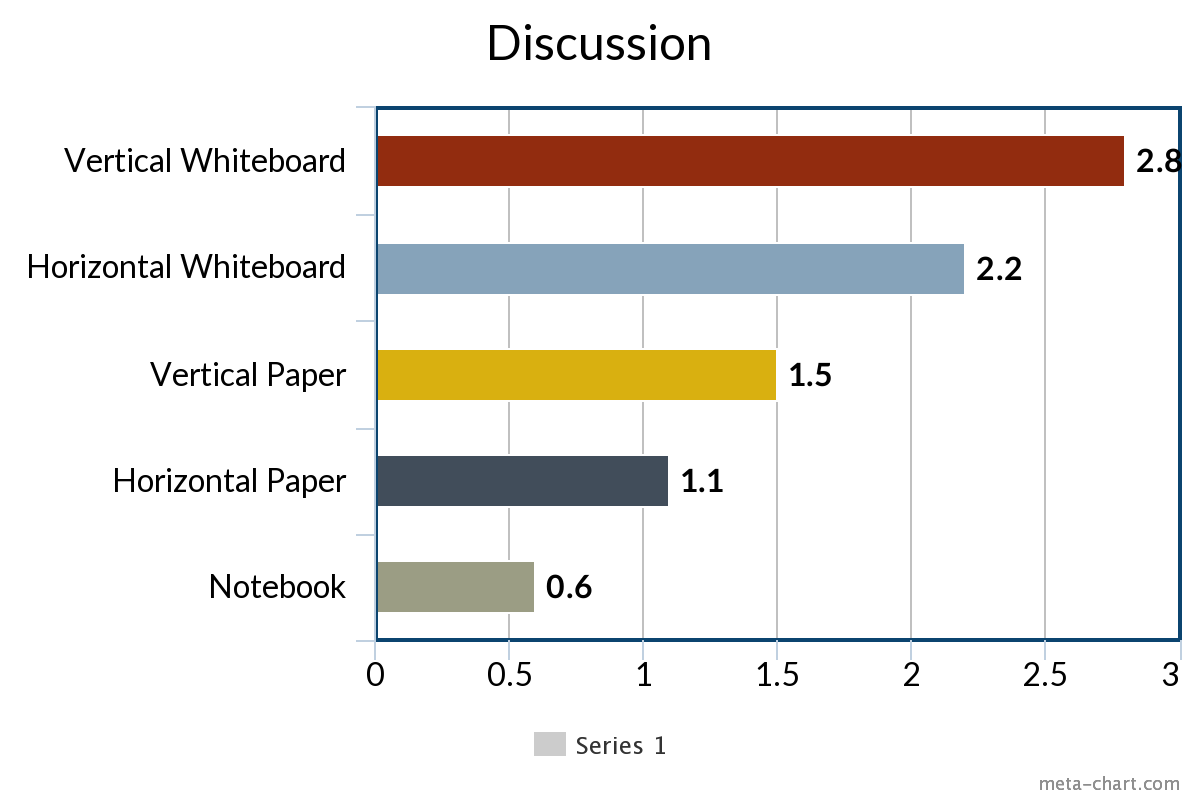 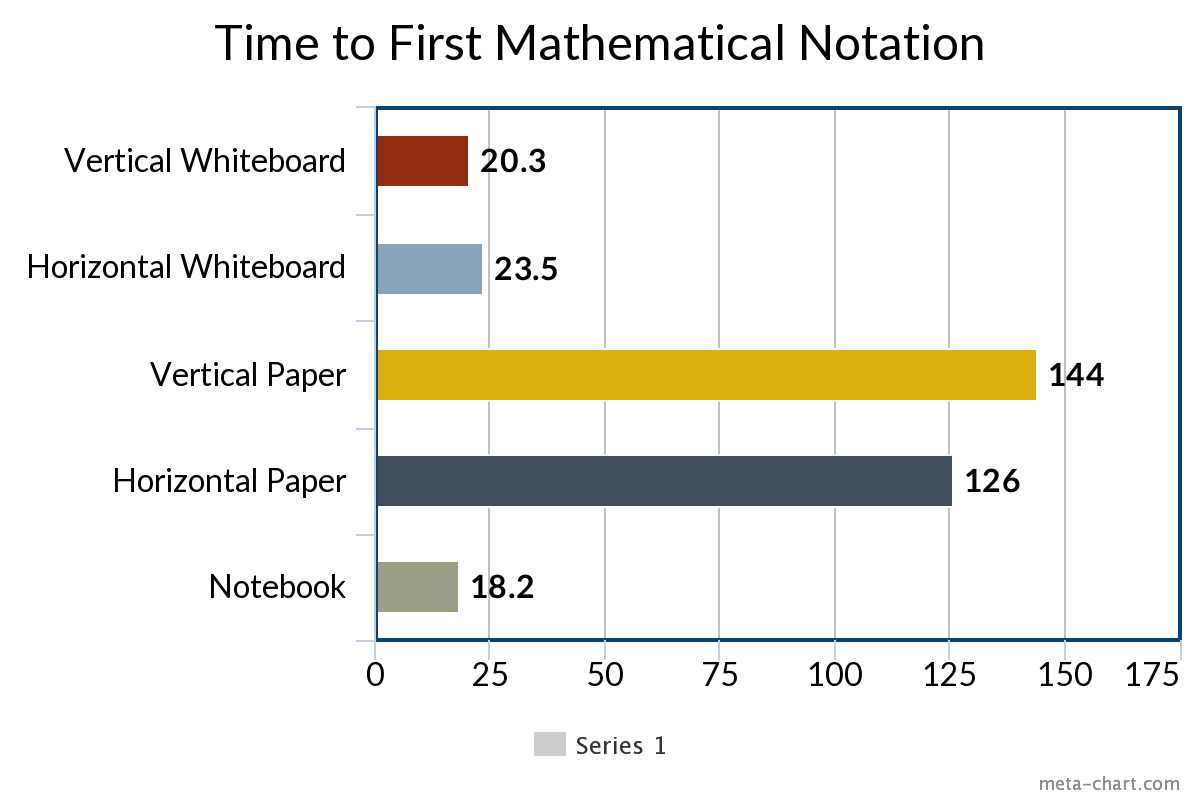 Problems 
Worth
Solving
How can I
Stimulate deep
thinking?
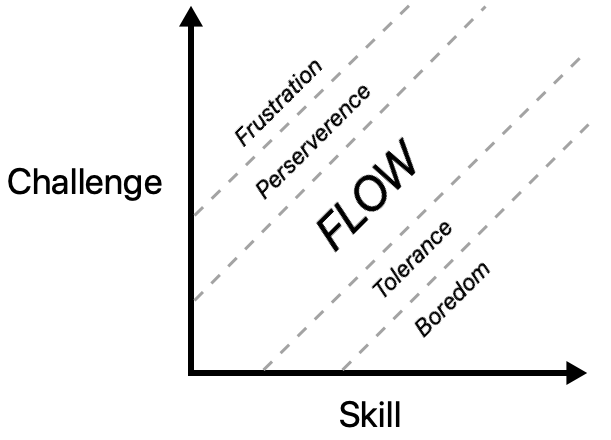 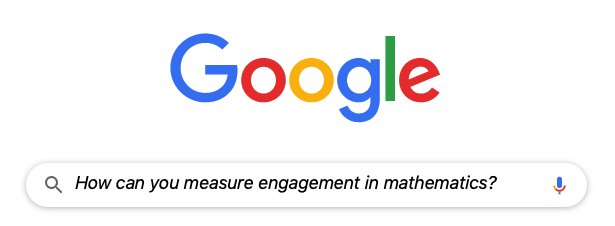 How can I
manipulate the traditional 
classroom to encourage
engagement in math?
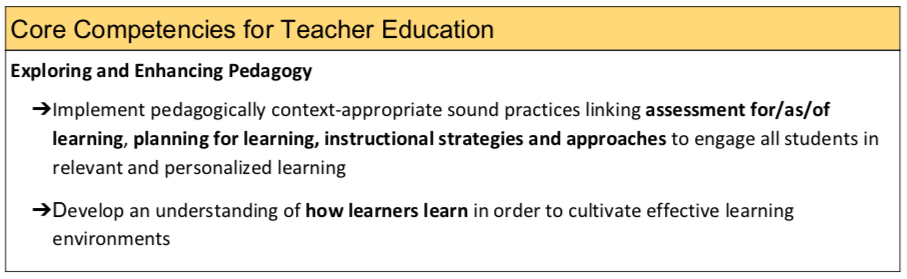 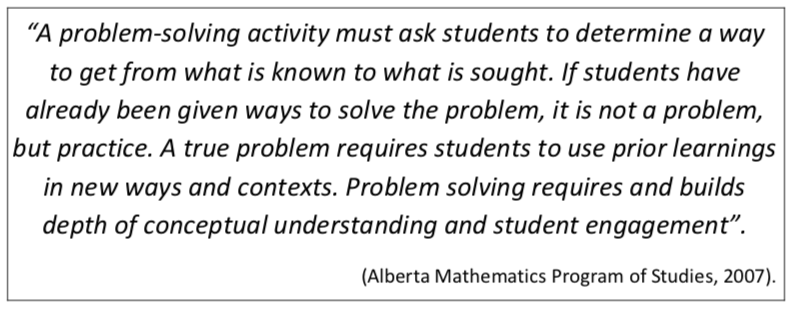 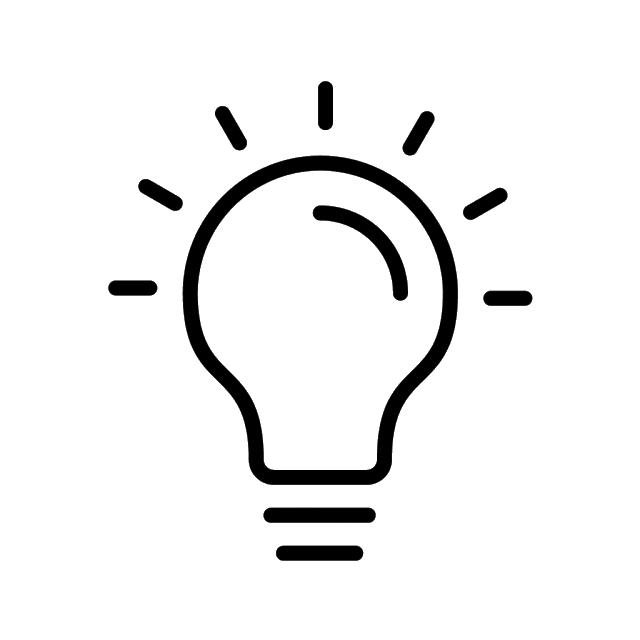 WHY VERTICAL 
NON-PERMANENT 
SURFACES?
Building
Thinking 
Classrooms
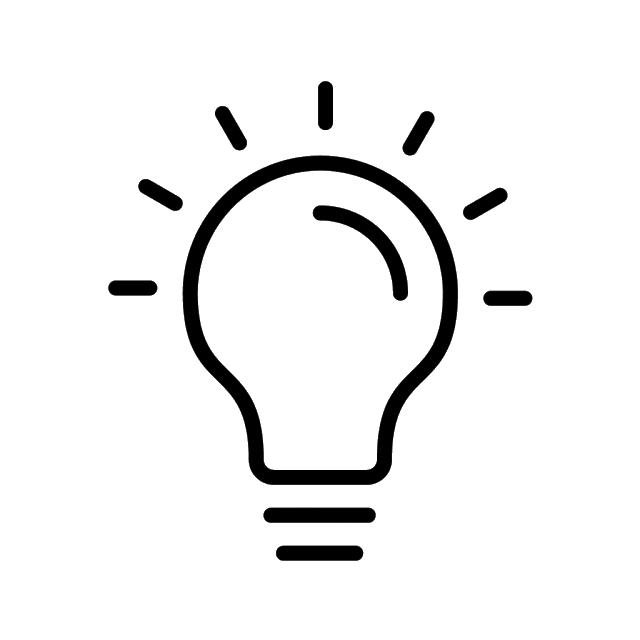 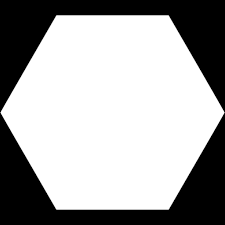 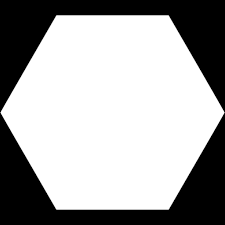 Use Vertical 
Non-Permanent
Surfaces
Form 
Visibly 
Random
Groups
Use
Hints and 
Extensions
Begin 
with Good 
Problems
Use
Mindful
Notes
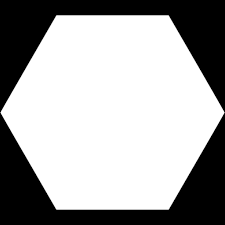 Level
to the 
Bottom
Check for 
Understanding
Answer only
“Keep Thinking” 
Questions
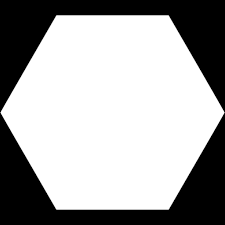 Use Oral
Instructions
Build 
Autonomy
De-front the
Classroom
Shift
Assessment
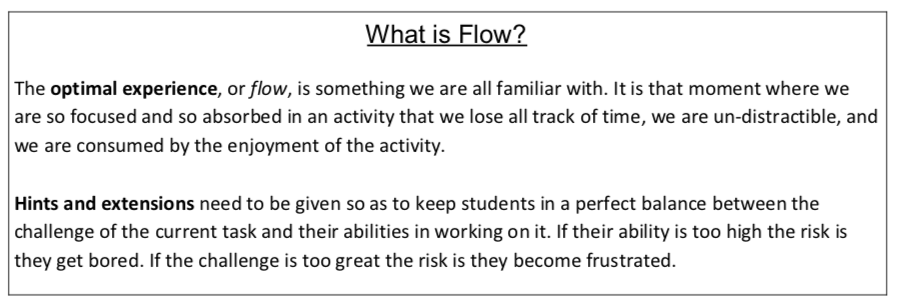 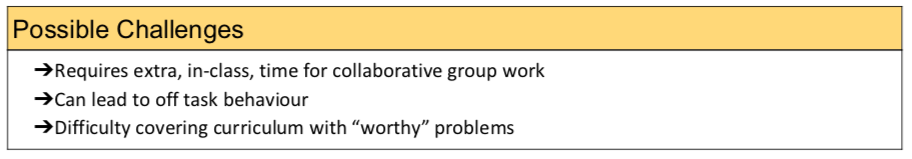 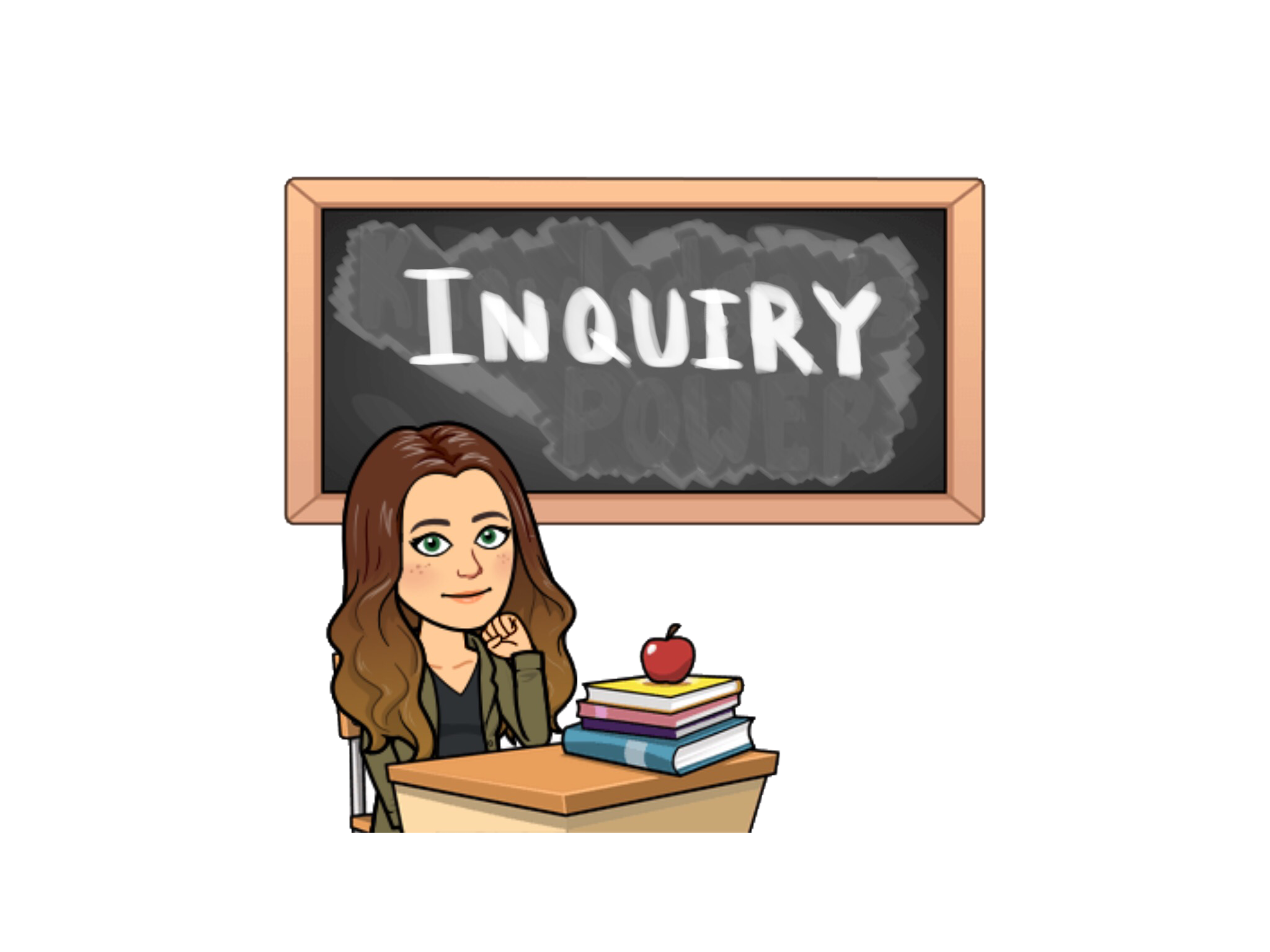 WHY VERTICAL NON-PERMANENT SURFACES?
Students, in groups of two to four, worked on one of five assigned work surface: 

wall mounted whiteboard, 
whiteboard laying on top of their desks or table, 
flip-chart paper taped to the wall, 
flip-chart paper laying on top of their desk or table, and 
their own notebooks at their desks or table. 
To increase the likelihood that they would work as a group, each groups was provided with only one felt or, in the case of working in a notebook, one pen. To measure the effectiveness of each of these surfaces a series of proxies for engagement were established. 

The provided bar graphs demonstrate the collected data.
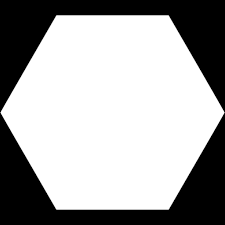 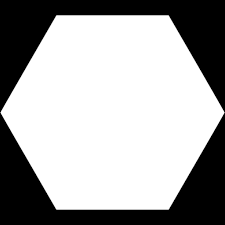 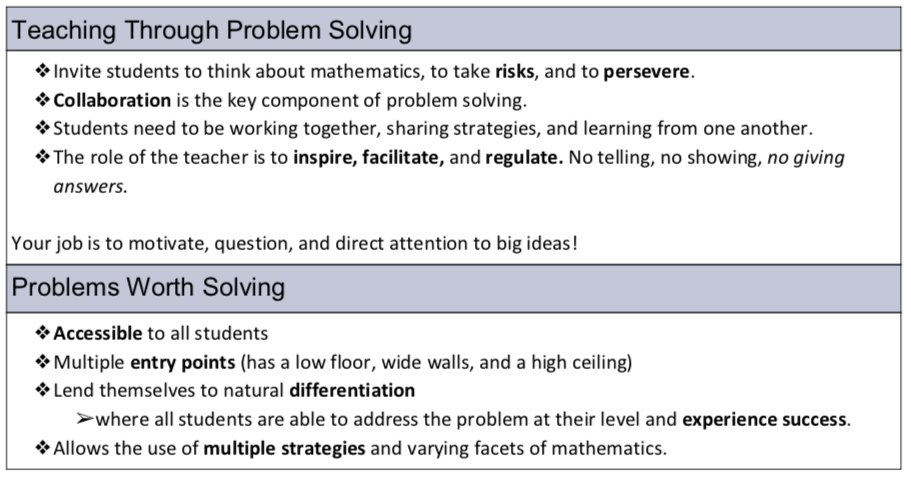 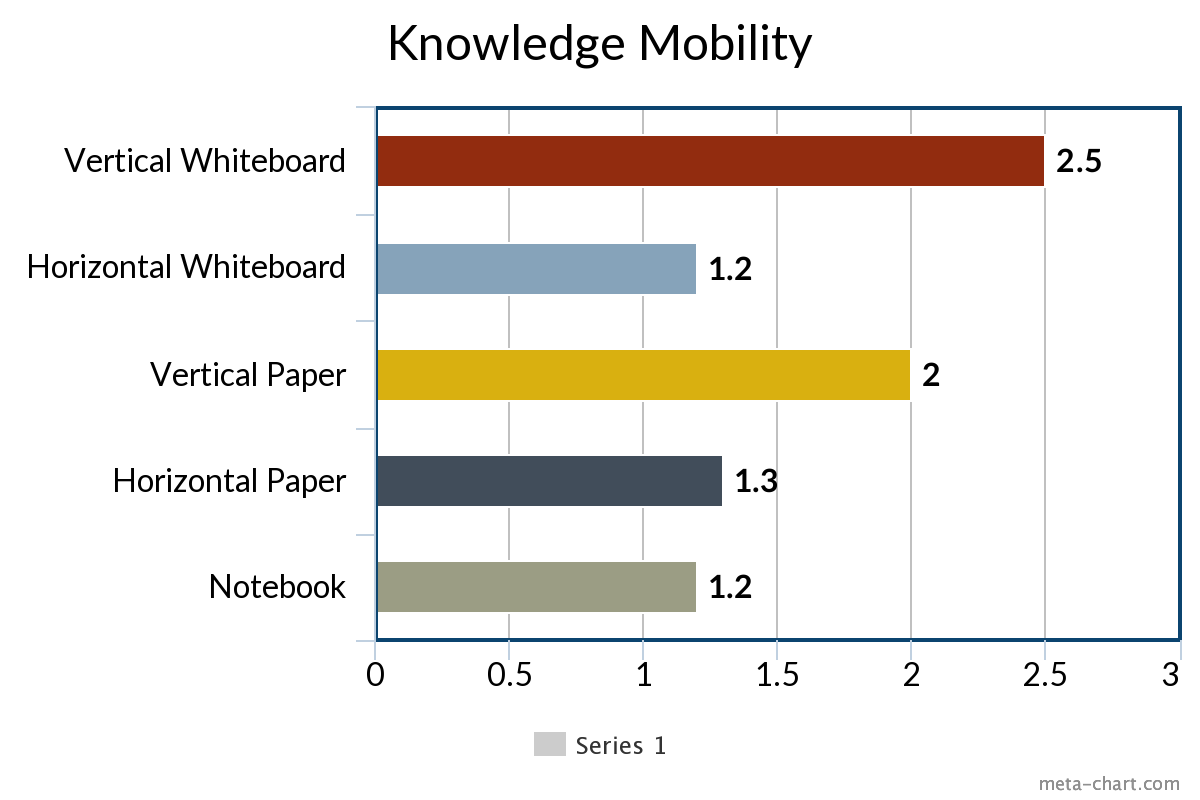 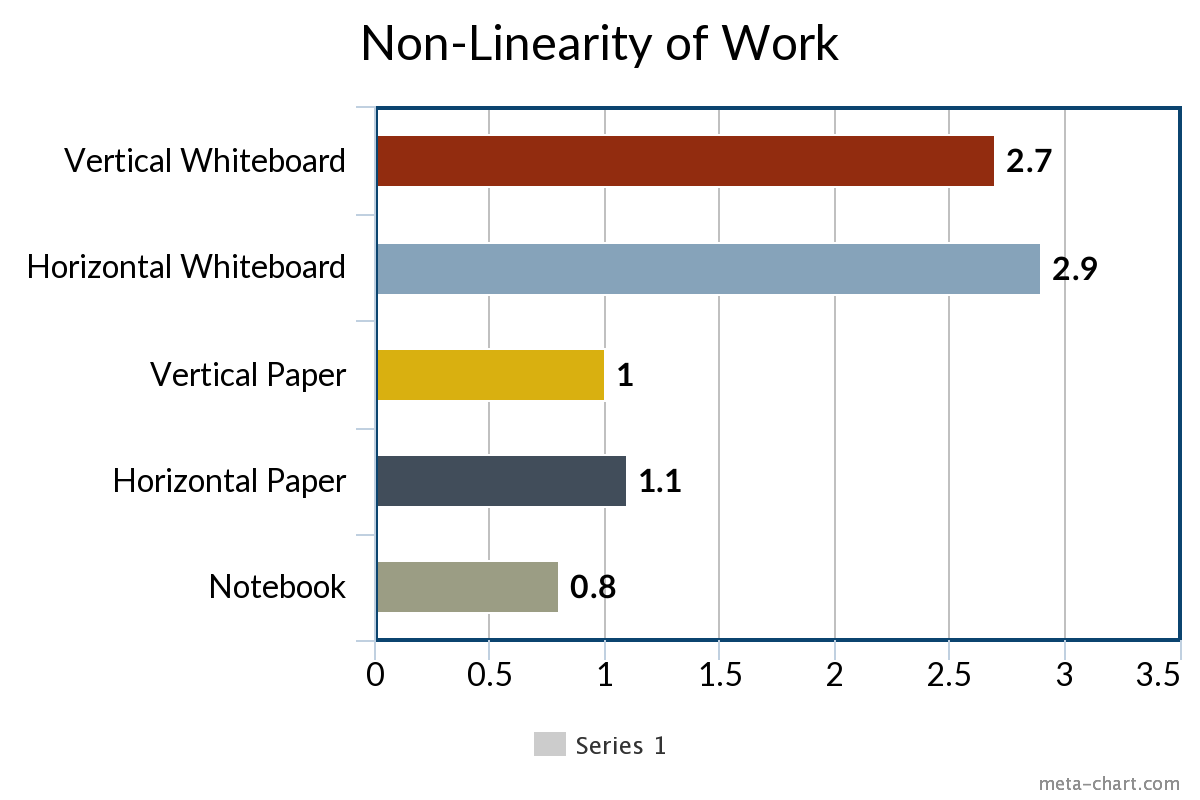 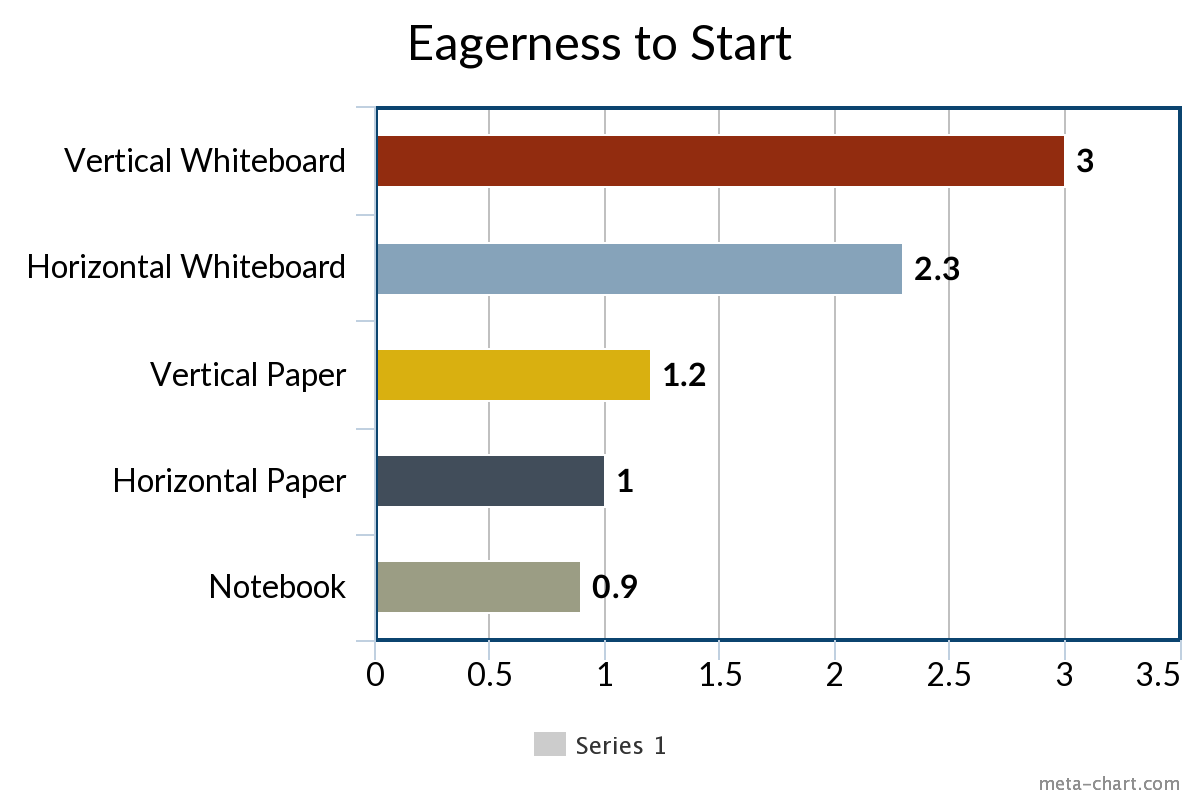 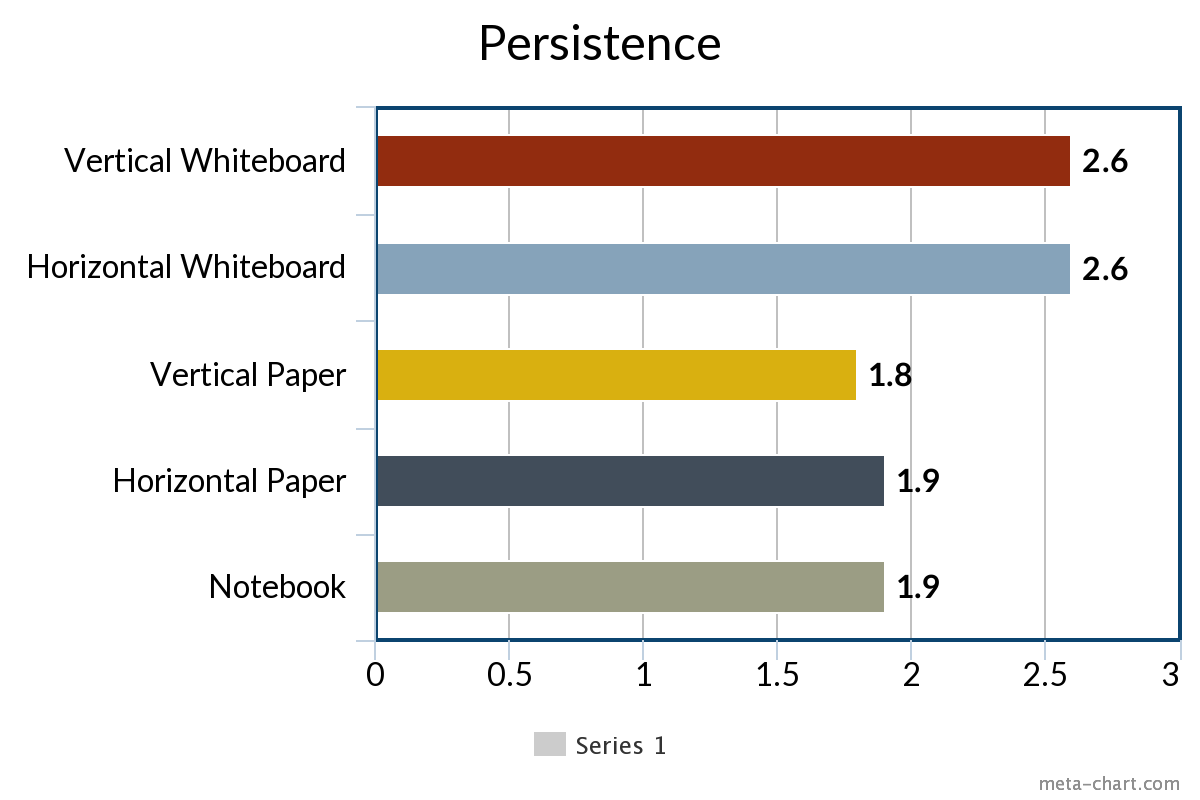 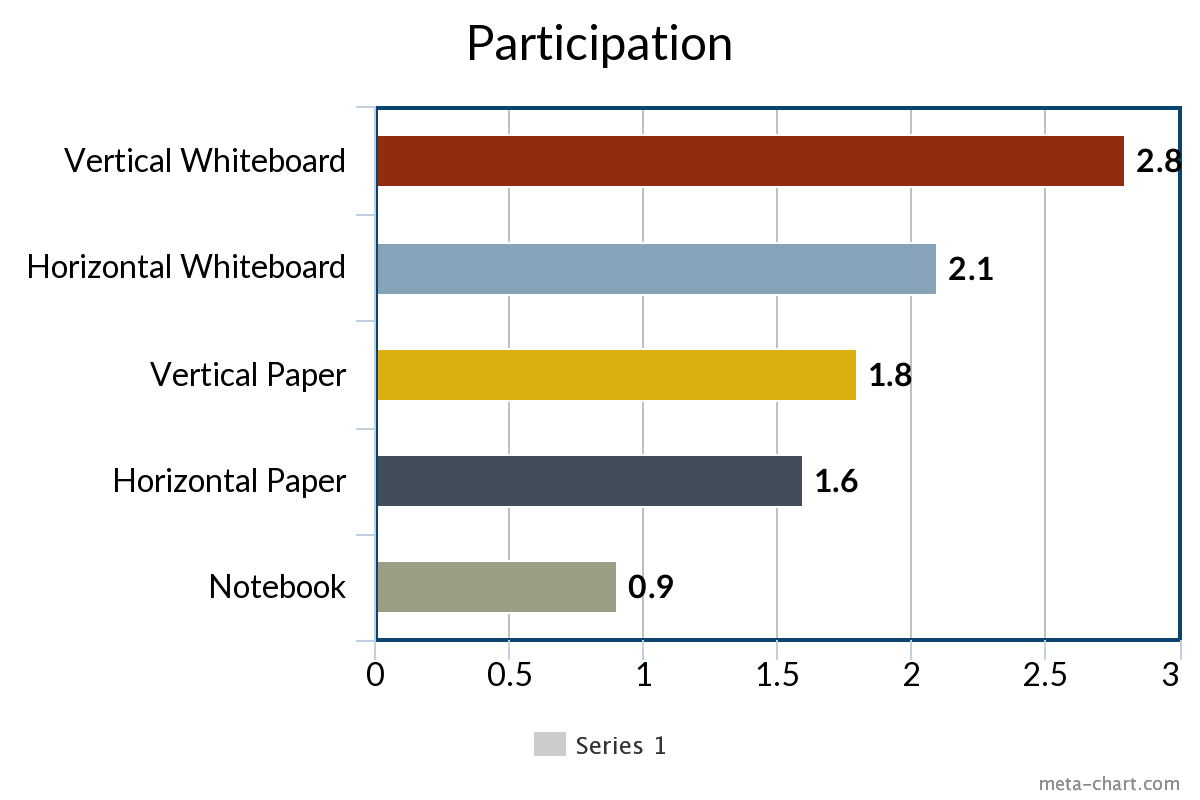 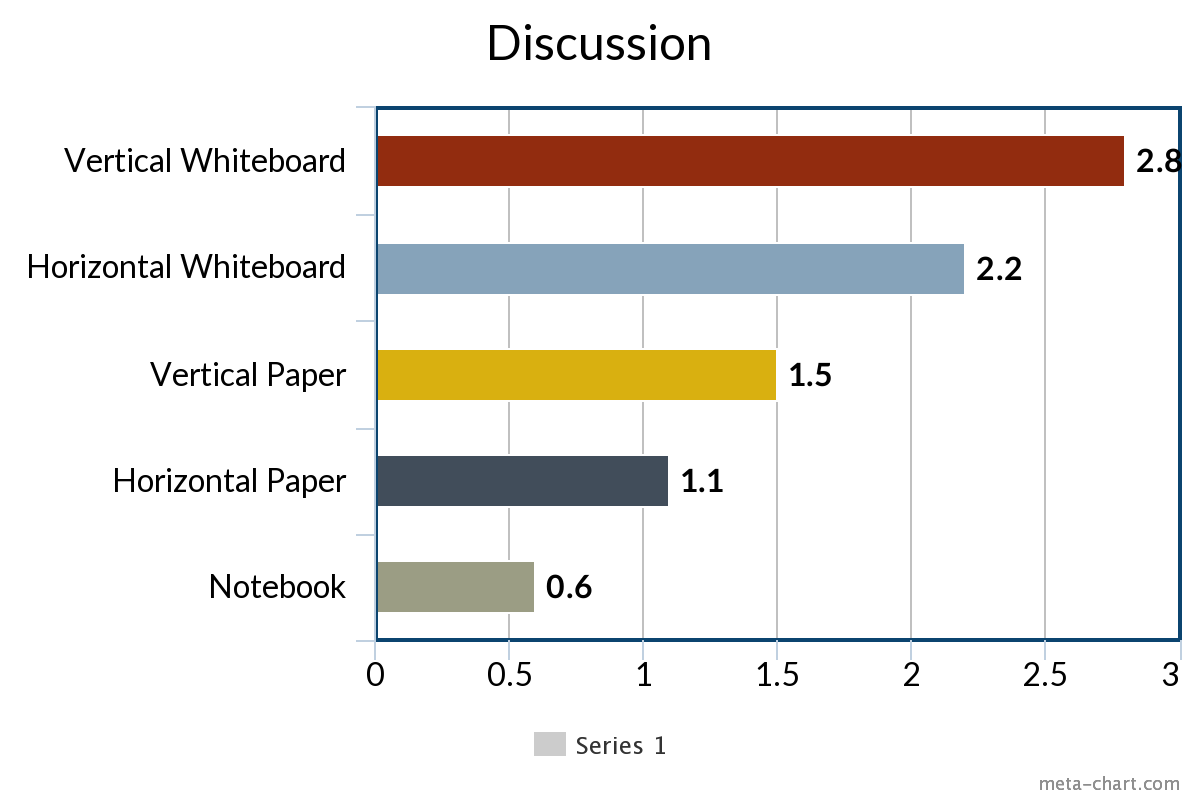 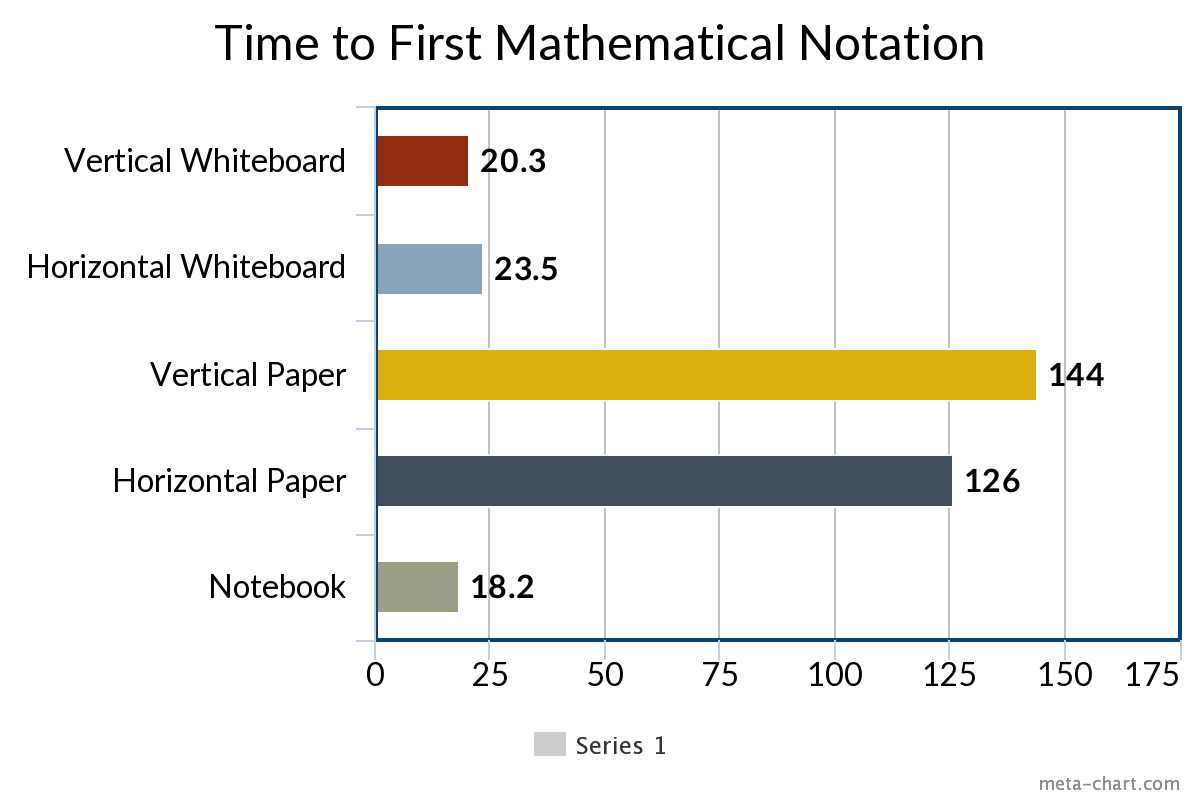 Problems 
Worth
Solving
How can I
Stimulate deep
thinking?
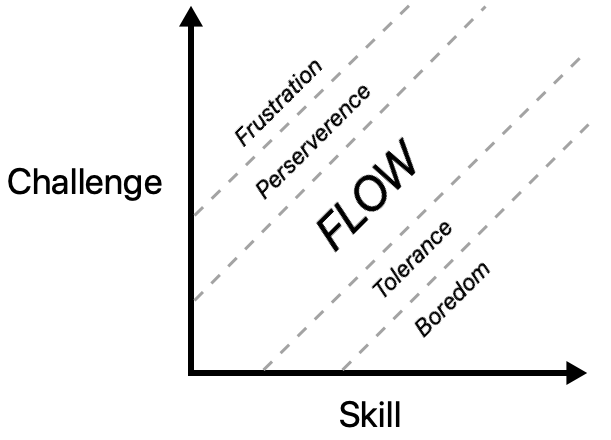 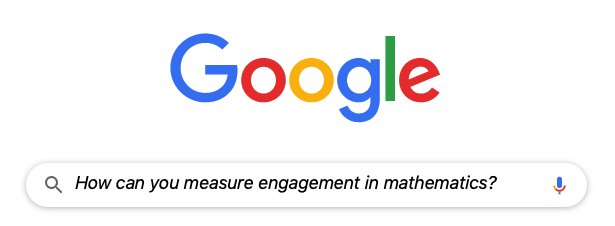 How can I
manipulate the traditional 
classroom to encourage
engagement in math?
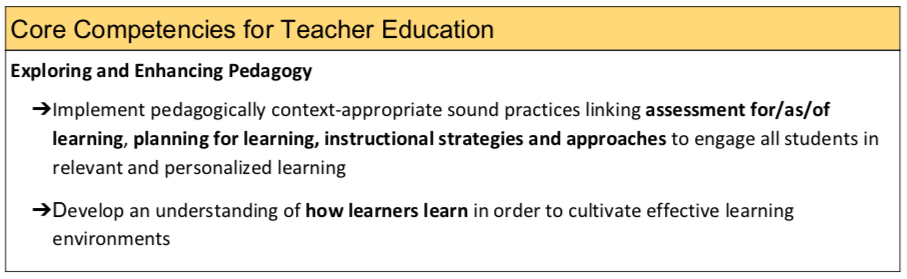 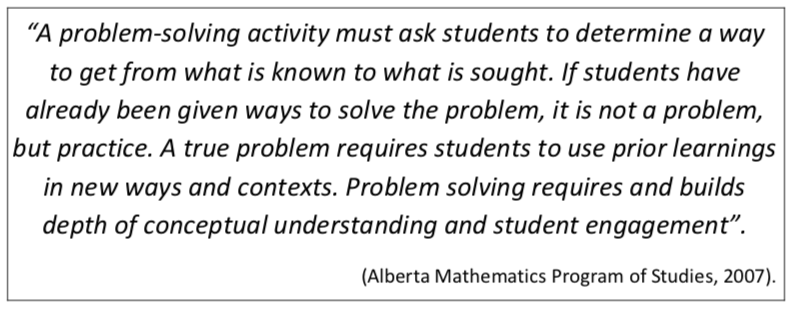 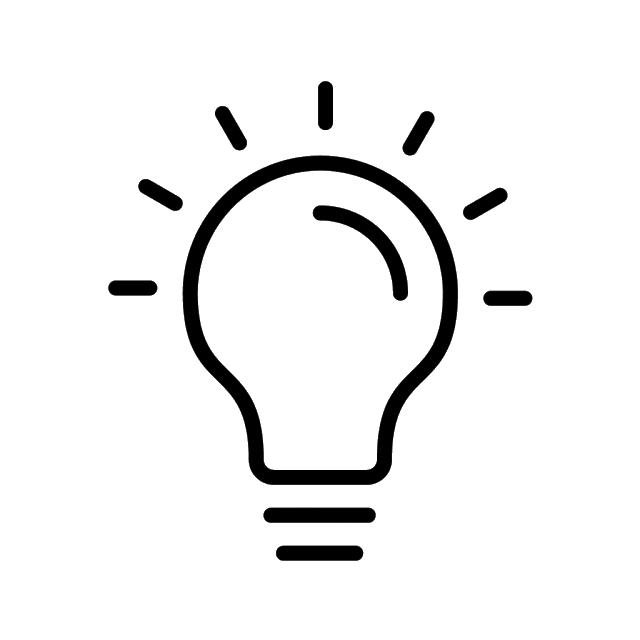 WHY VERTICAL 
NON-PERMANENT 
SURFACES?
Building
Thinking 
Classrooms
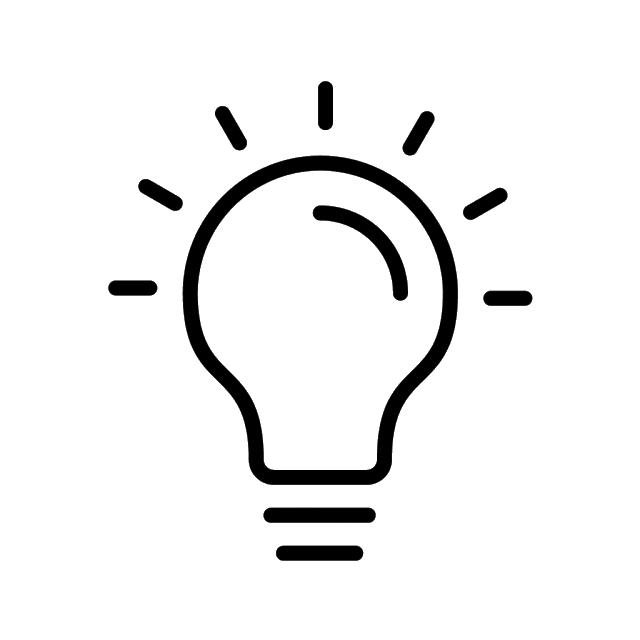 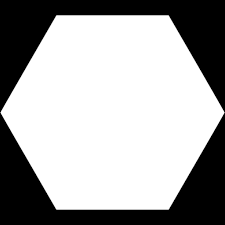 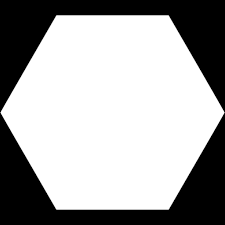 Use Vertical 
Non-Permanent
Surfaces
Form 
Visibly 
Random
Groups
Use
Hints and 
Extensions
Begin 
with Good 
Problems
Use
Mindful
Notes
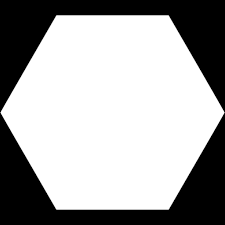 Level
to the 
Bottom
Check for 
Understanding
Answer only
“Keep Thinking” 
Questions
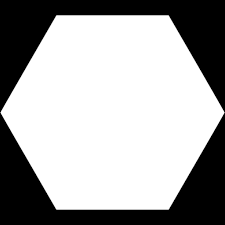 Use Oral
Instructions
Build 
Autonomy
De-front the
Classroom
Shift
Assessment
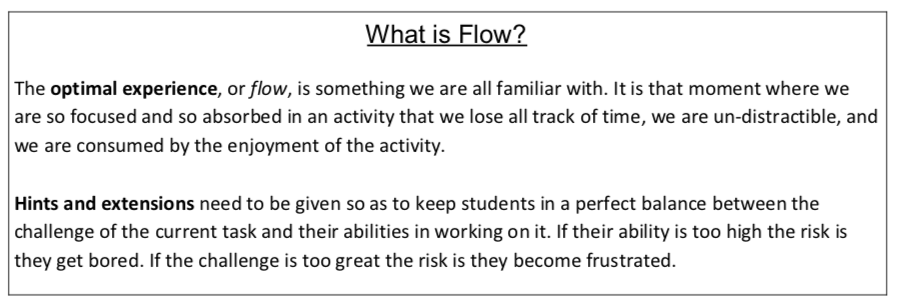 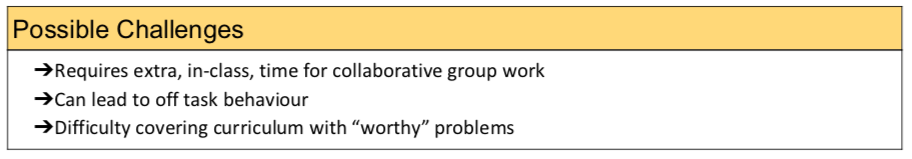 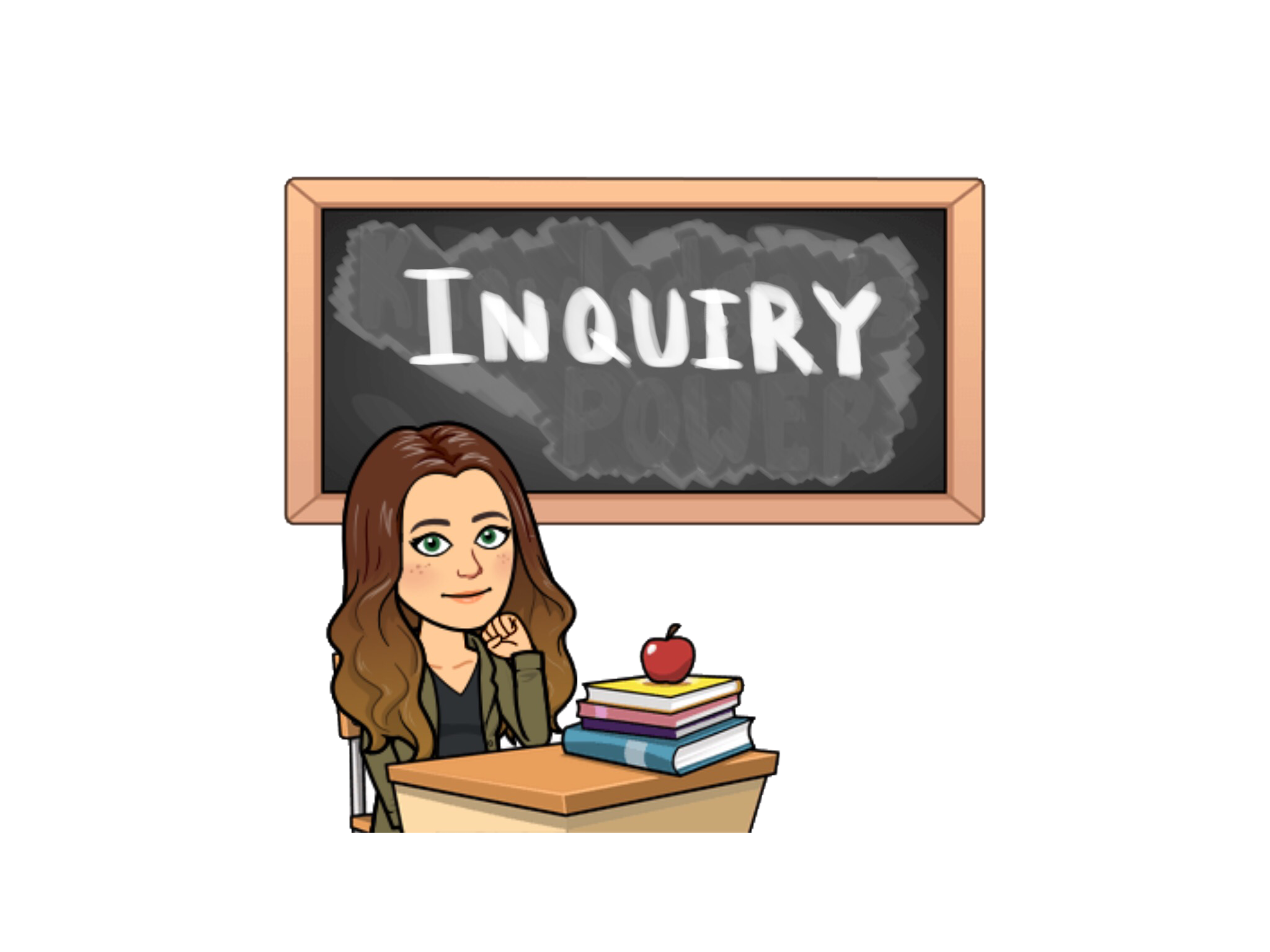 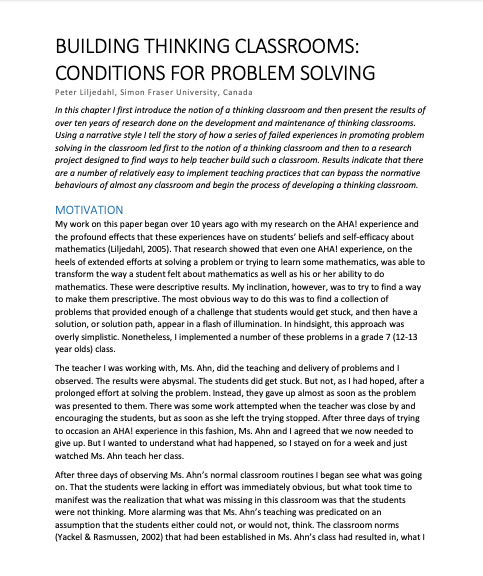 Building Thinking Classrooms: 
Conditions for Problem Solving
- Peter Liljedahl, Simon Fraser University
Liljedahl, P. (2016). Building thinking classrooms: Conditions for problem solving. In P. Felmer, J. Kilpatrick, 
& E. Pekhonen (eds.) Posing and Solving Mathematical Problems: Advances and New Perspectives. New York, 
NY: Springer. [ResearchGate, Academia]
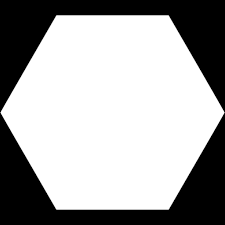 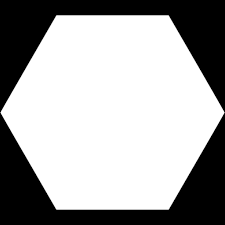 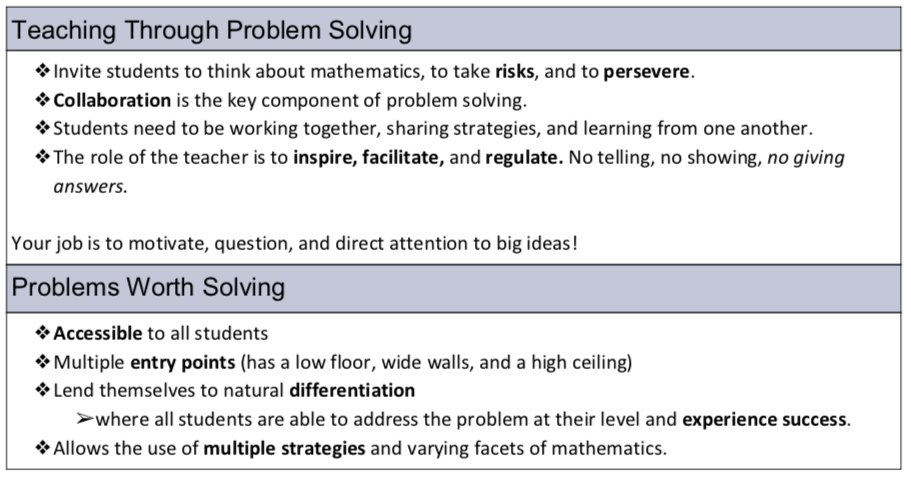 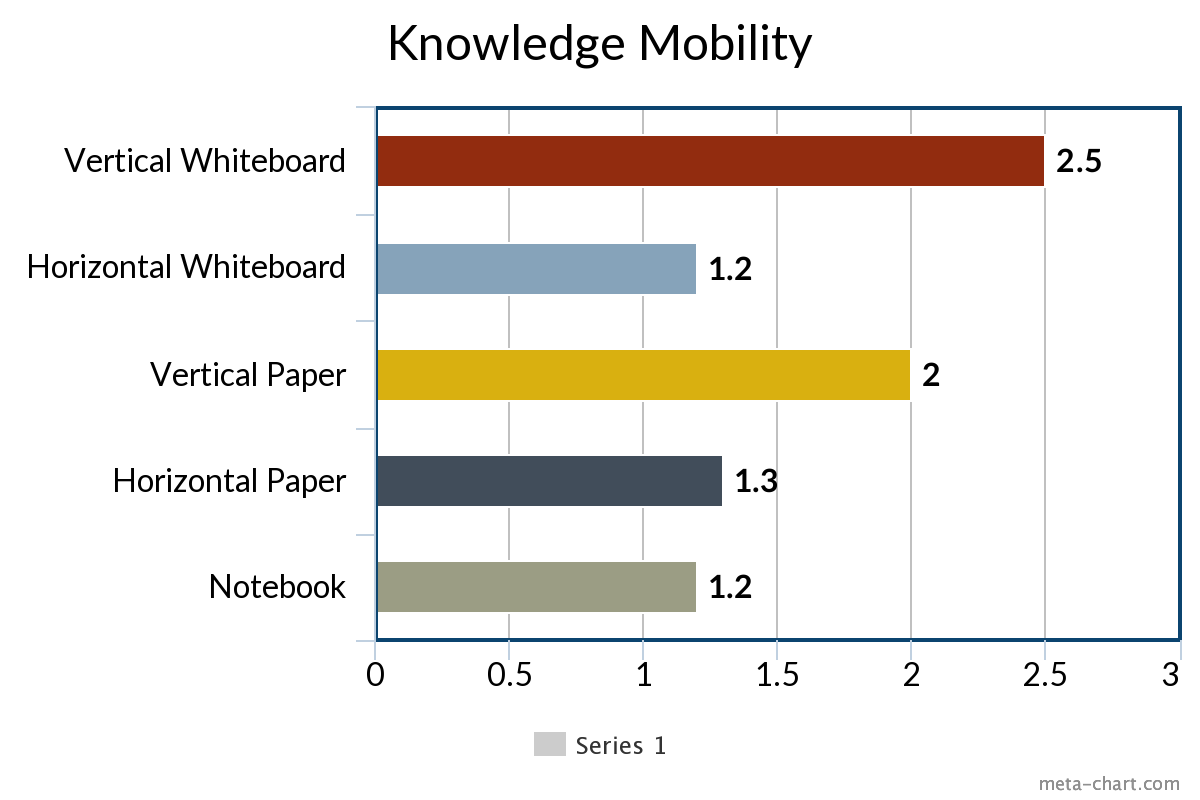 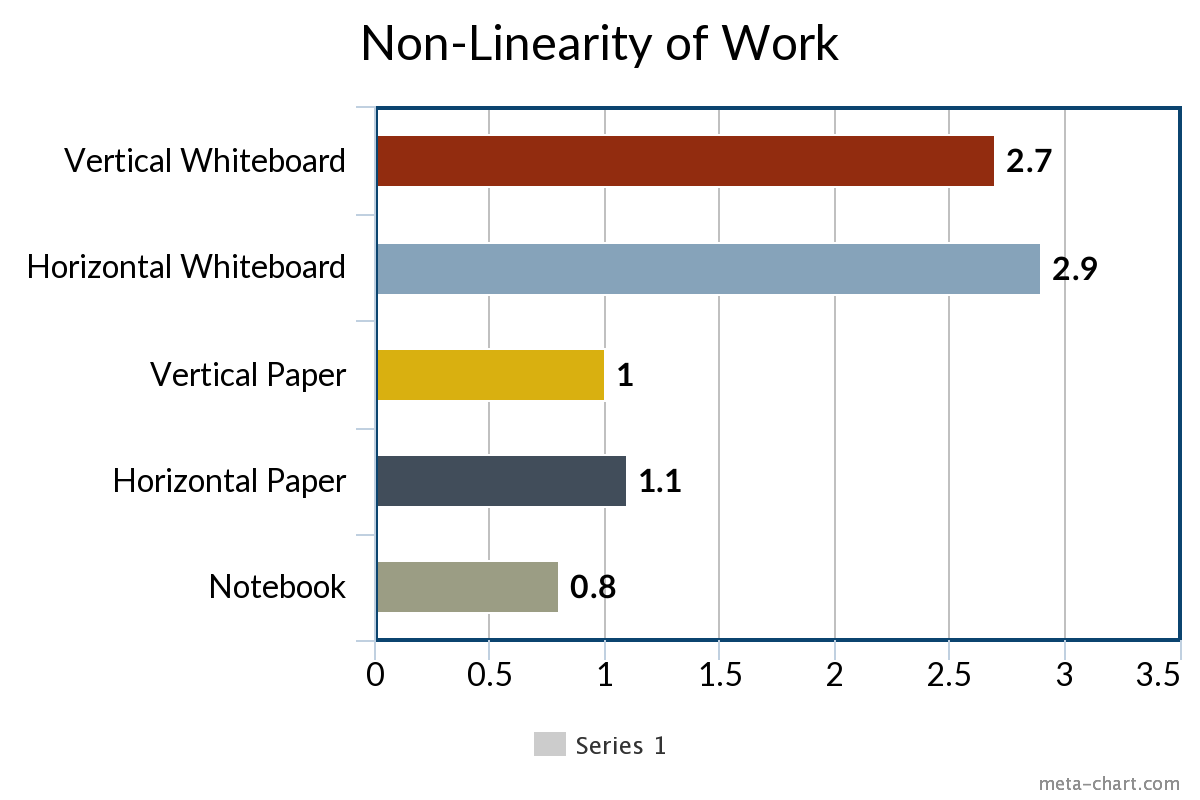 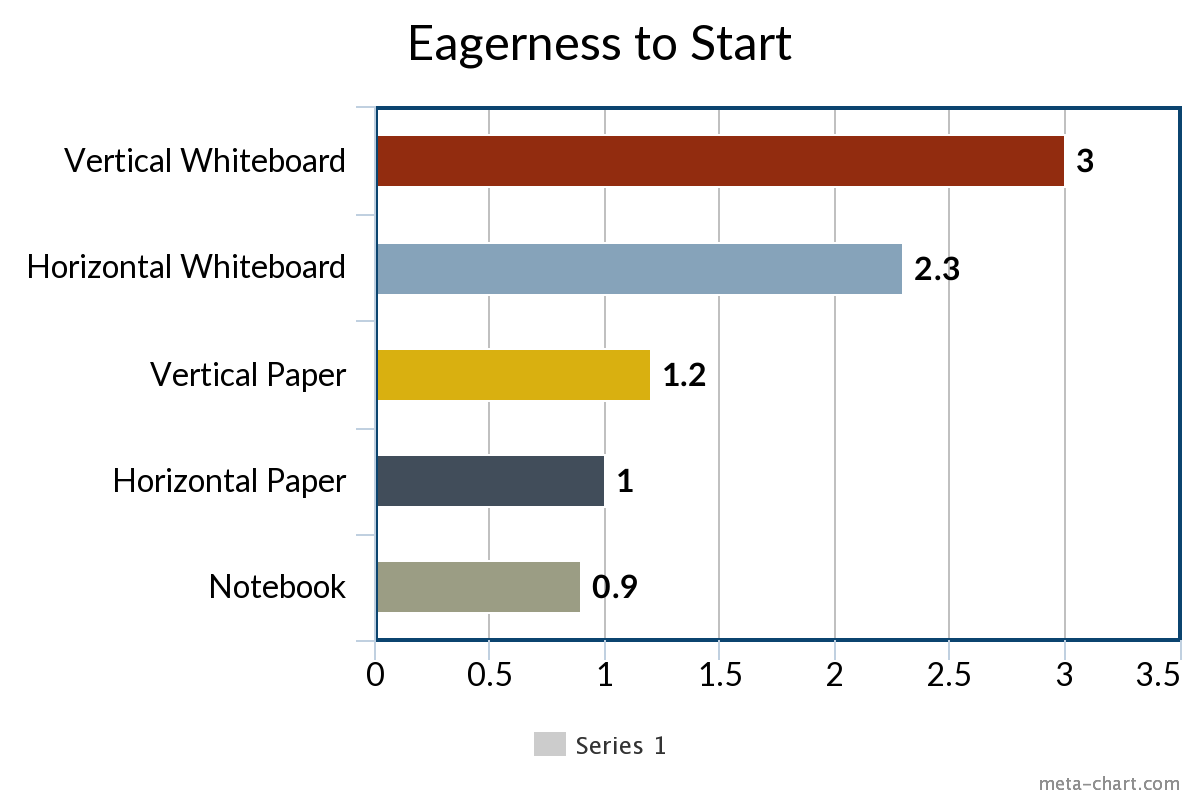 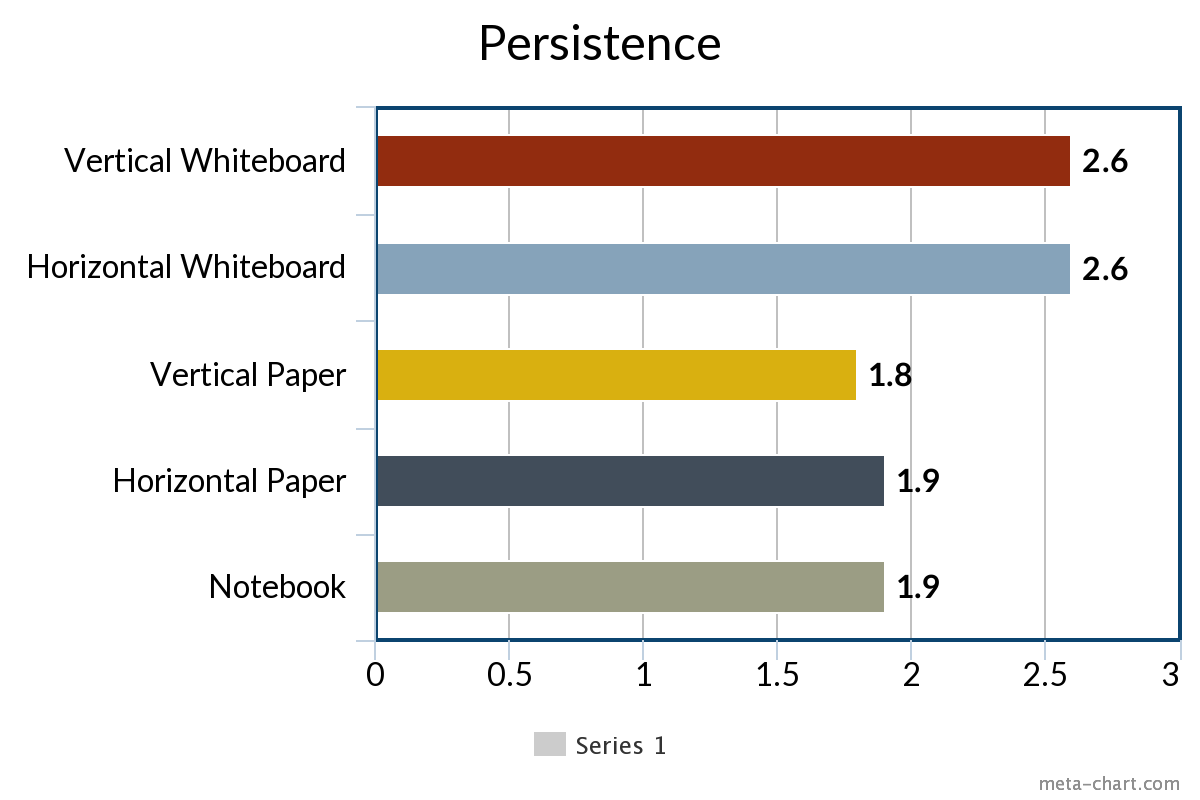 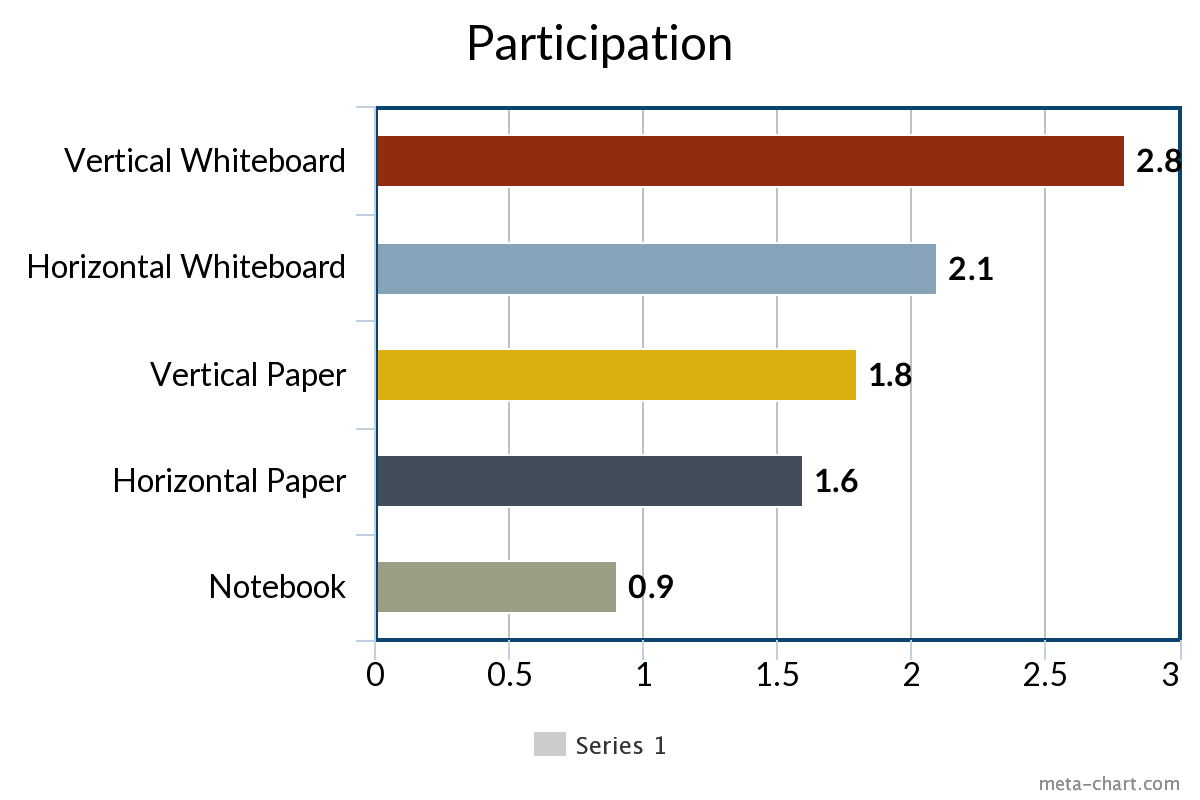 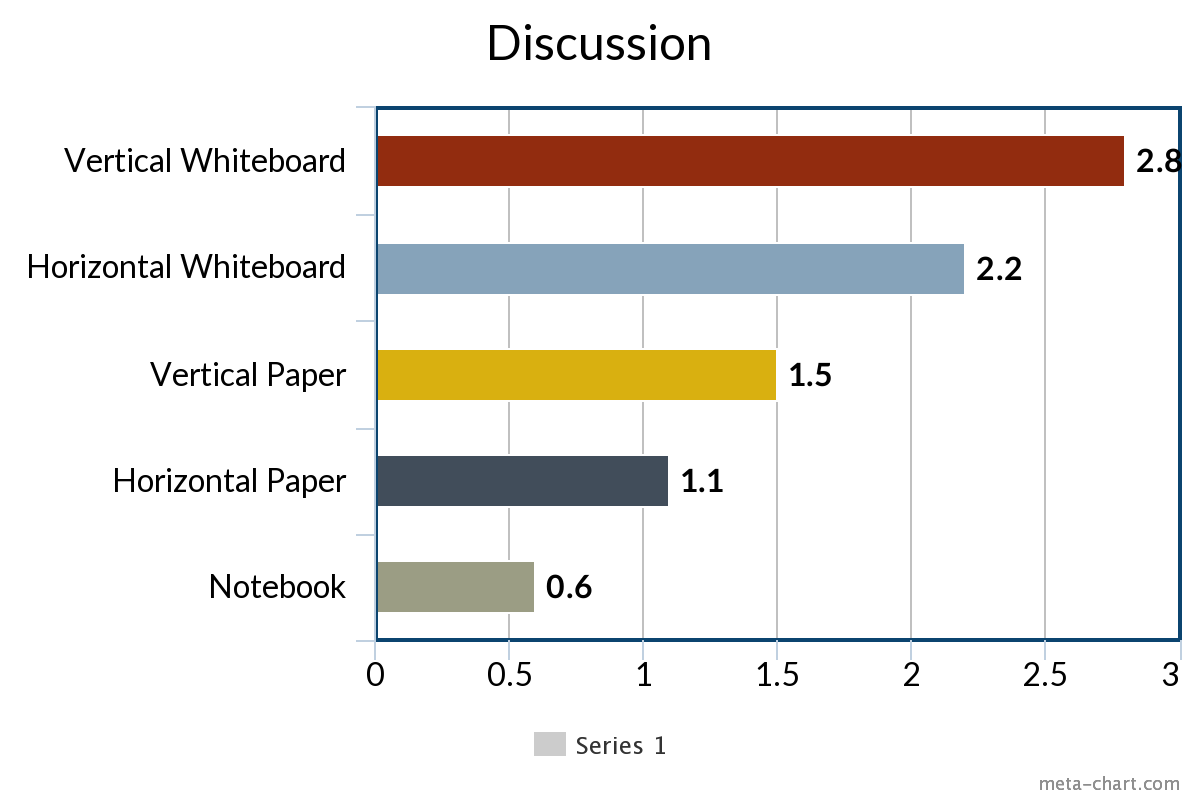 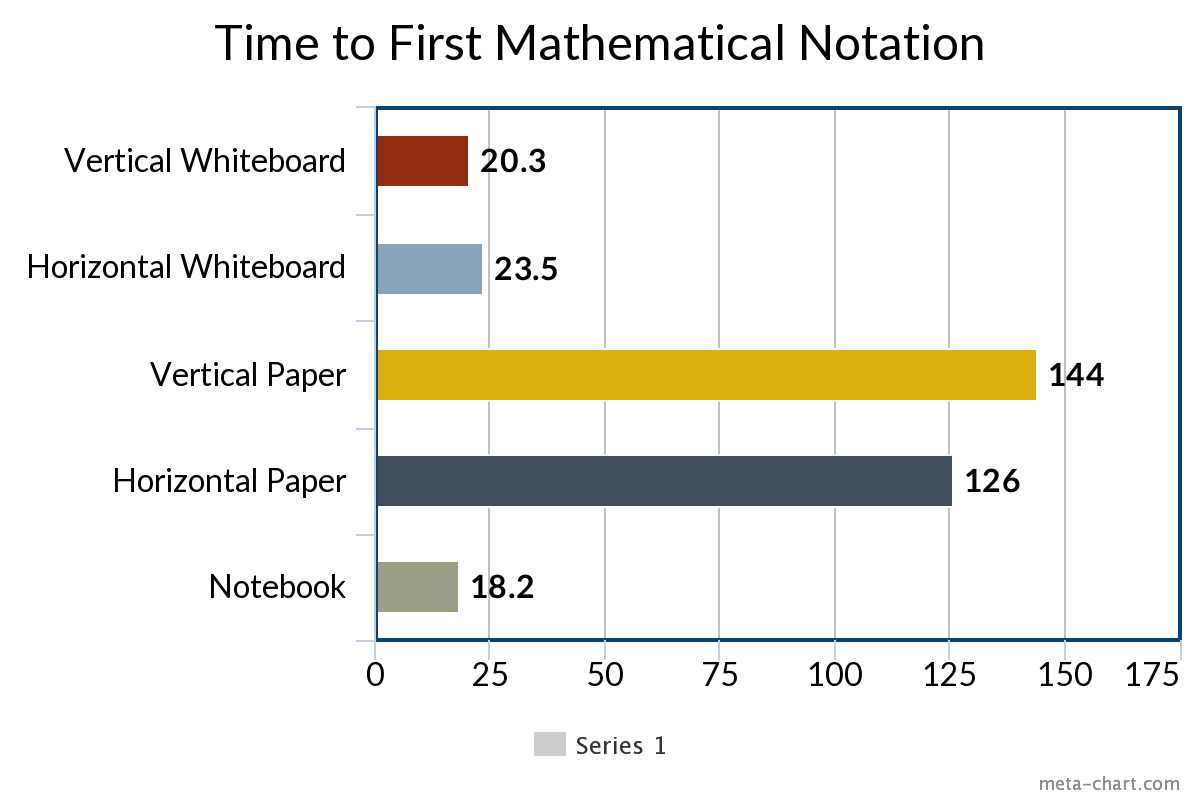 Problems 
Worth
Solving
How can I
Stimulate deep
thinking?
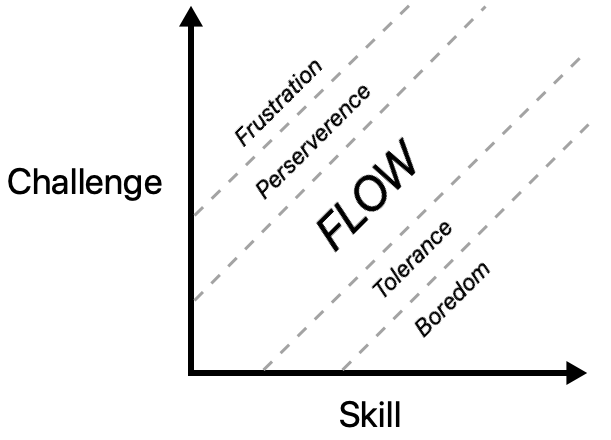 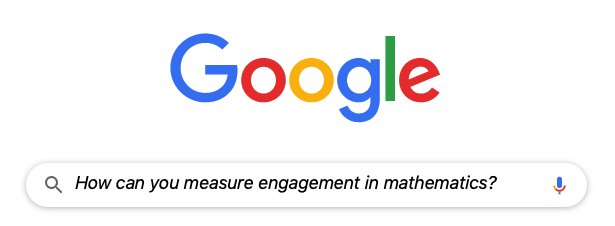 How can I
manipulate the traditional 
classroom to encourage
engagement in math?
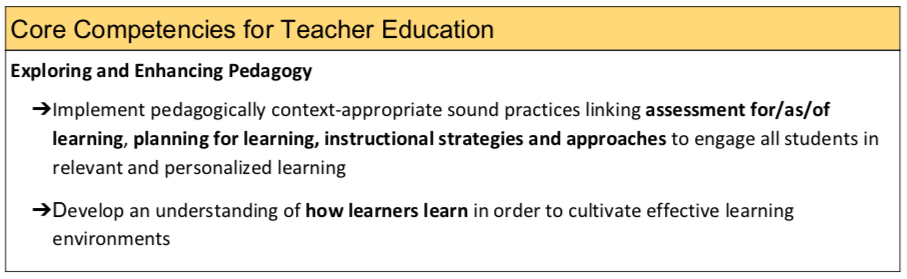 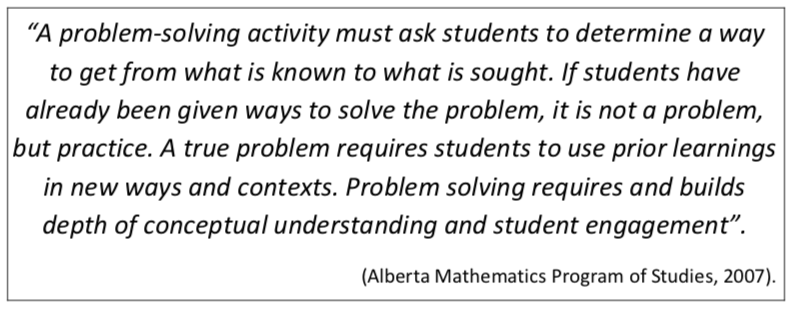 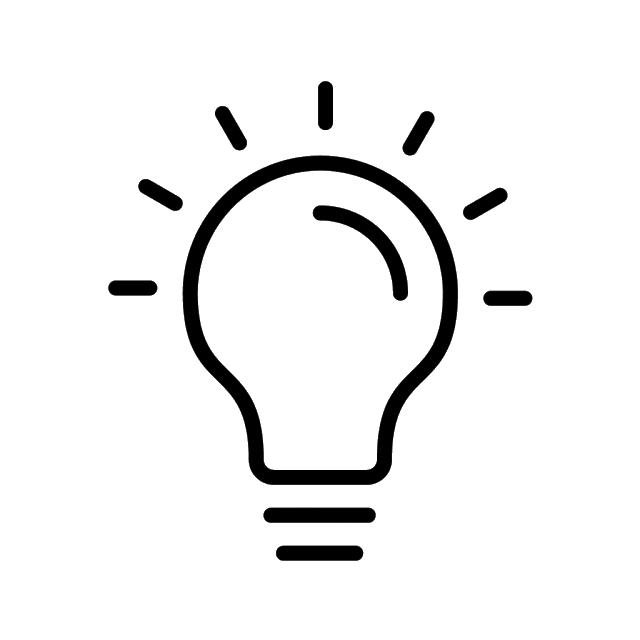 WHY VERTICAL 
NON-PERMANENT 
SURFACES?
Building
Thinking 
Classrooms
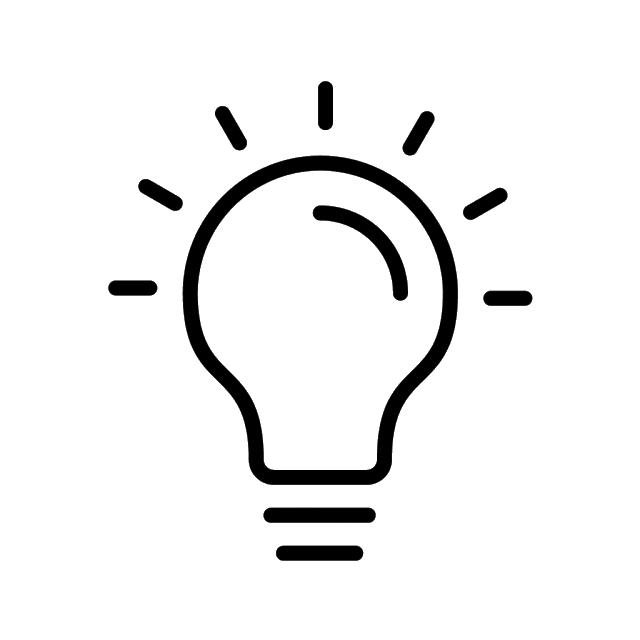 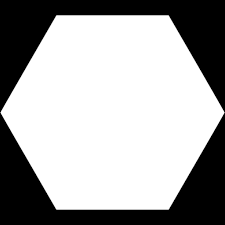 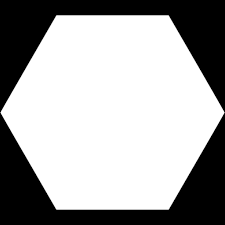 Use Vertical 
Non-Permanent
Surfaces
Form 
Visibly 
Random
Groups
Use
Hints and 
Extensions
Begin 
with Good 
Problems
Use
Mindful
Notes
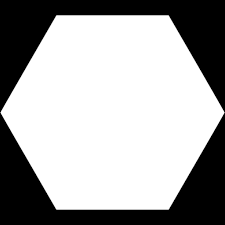 Level
to the 
Bottom
Check for 
Understanding
Answer only
“Keep Thinking” 
Questions
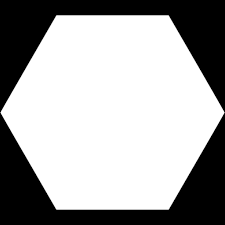 Use Oral
Instructions
Build 
Autonomy
De-front the
Classroom
Shift
Assessment
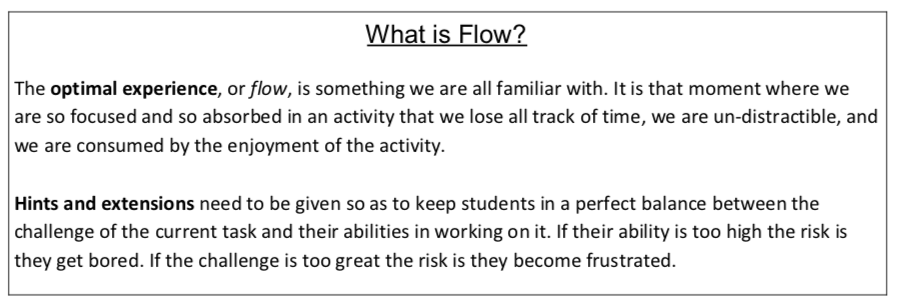 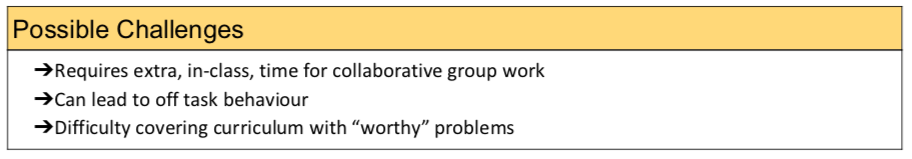 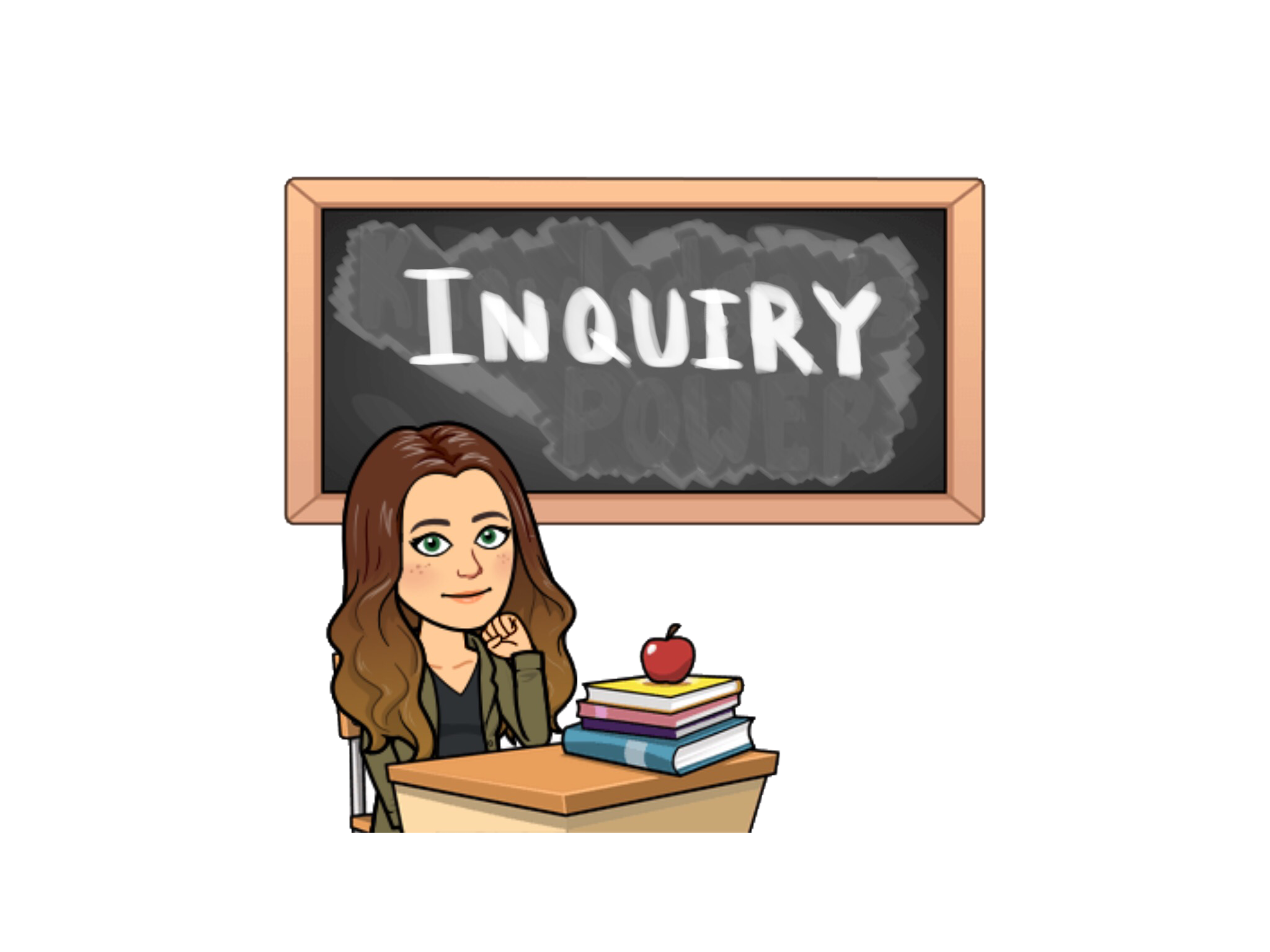 Examples of Problems Worth Solving
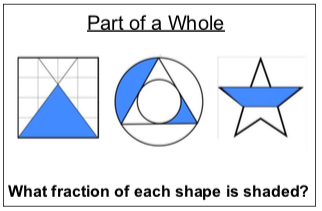 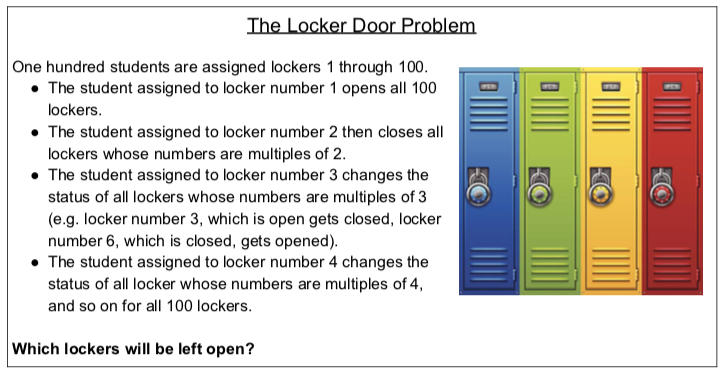 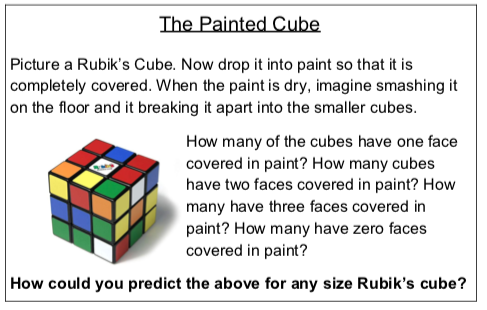 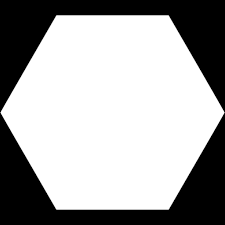 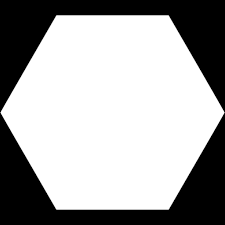 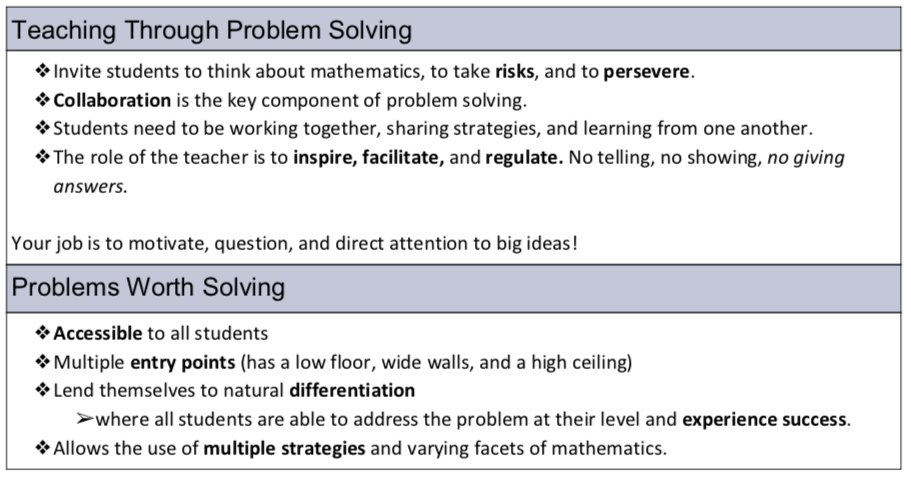 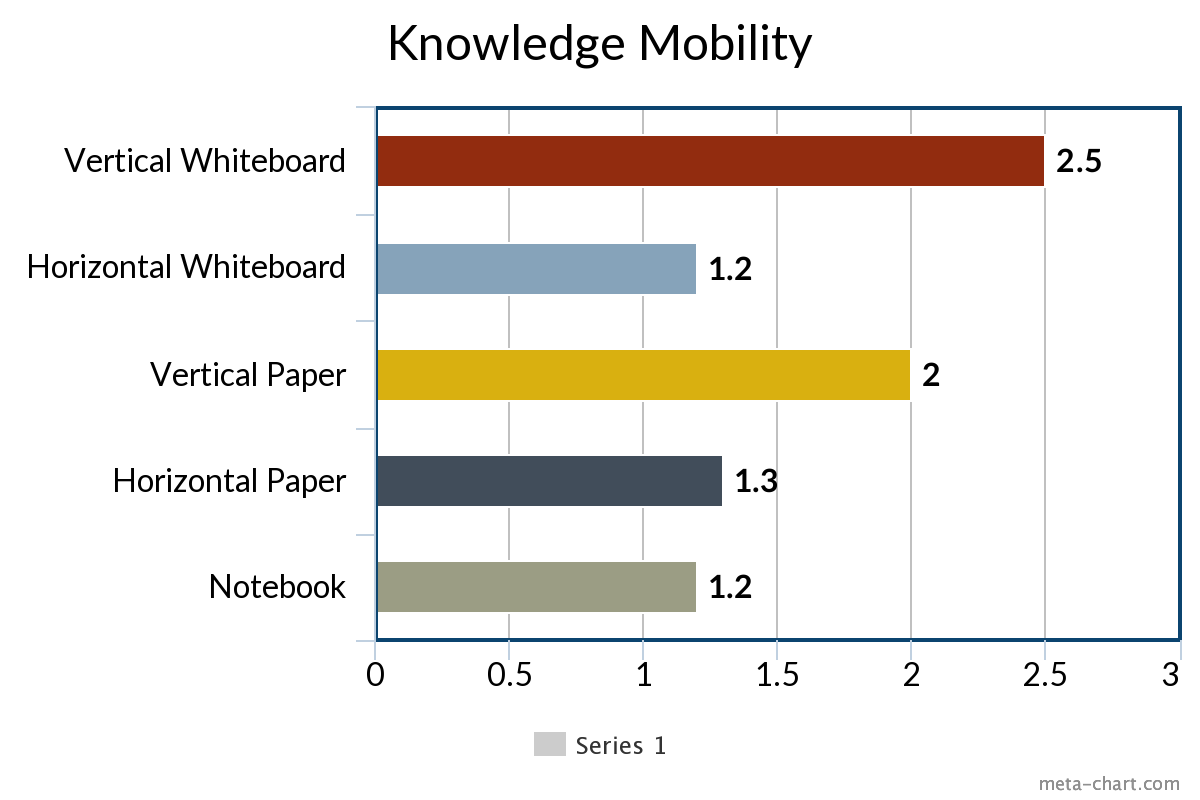 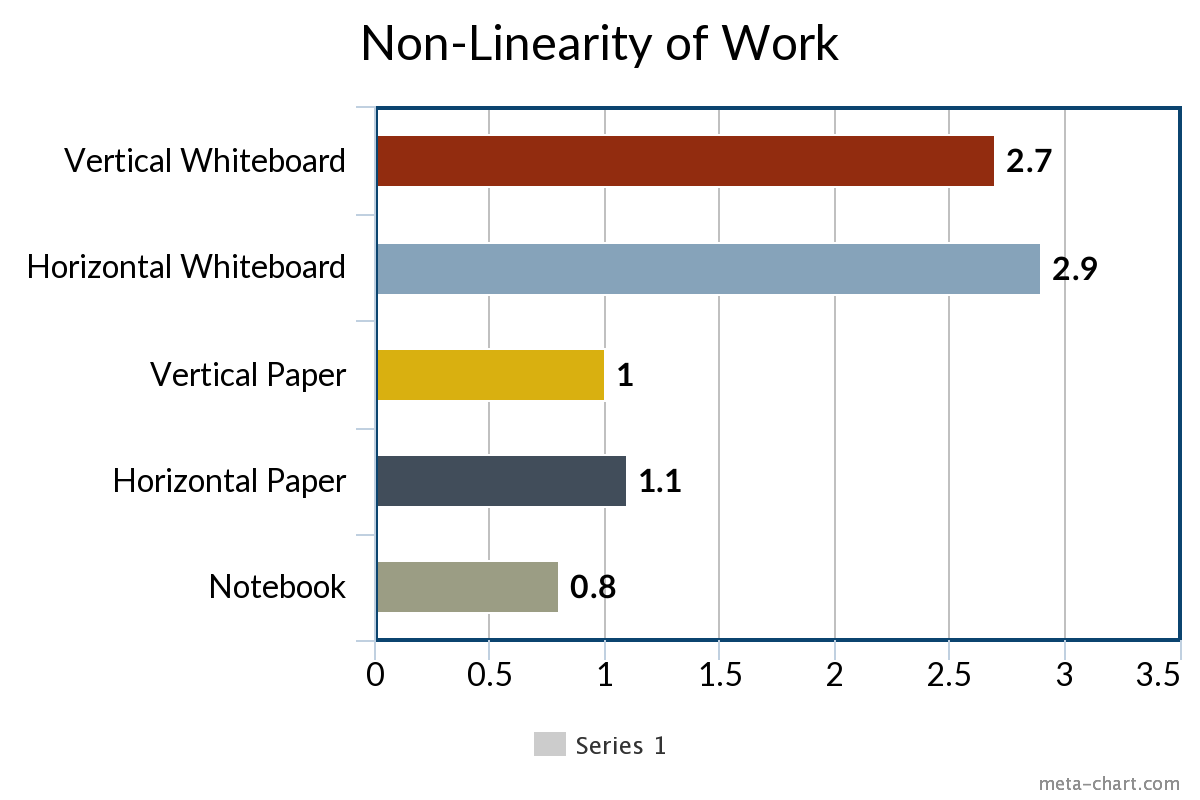 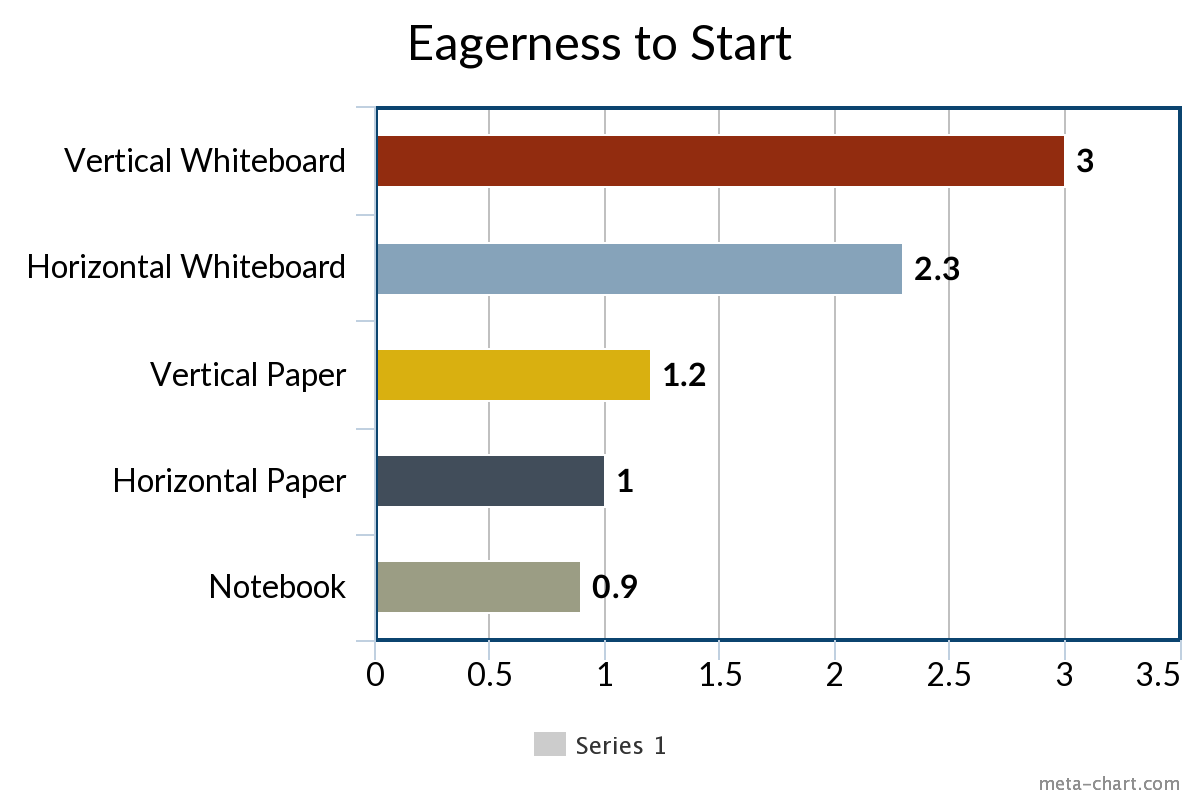 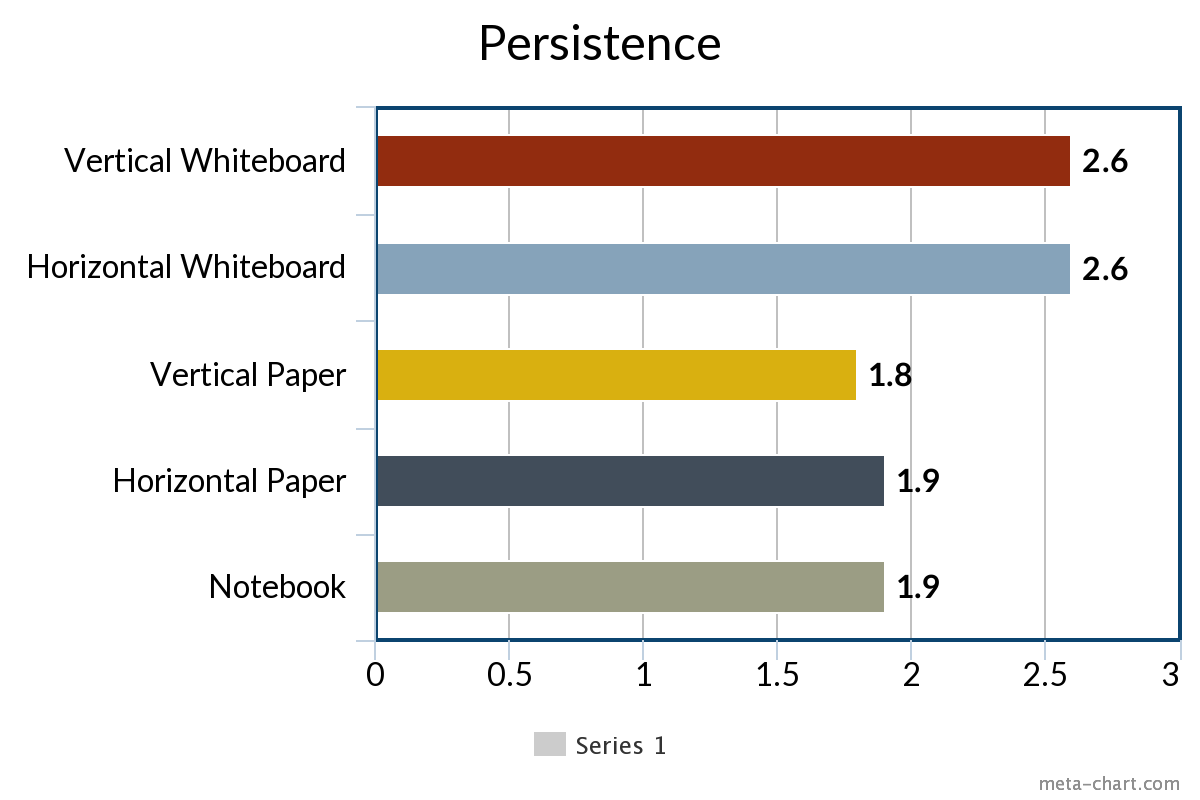 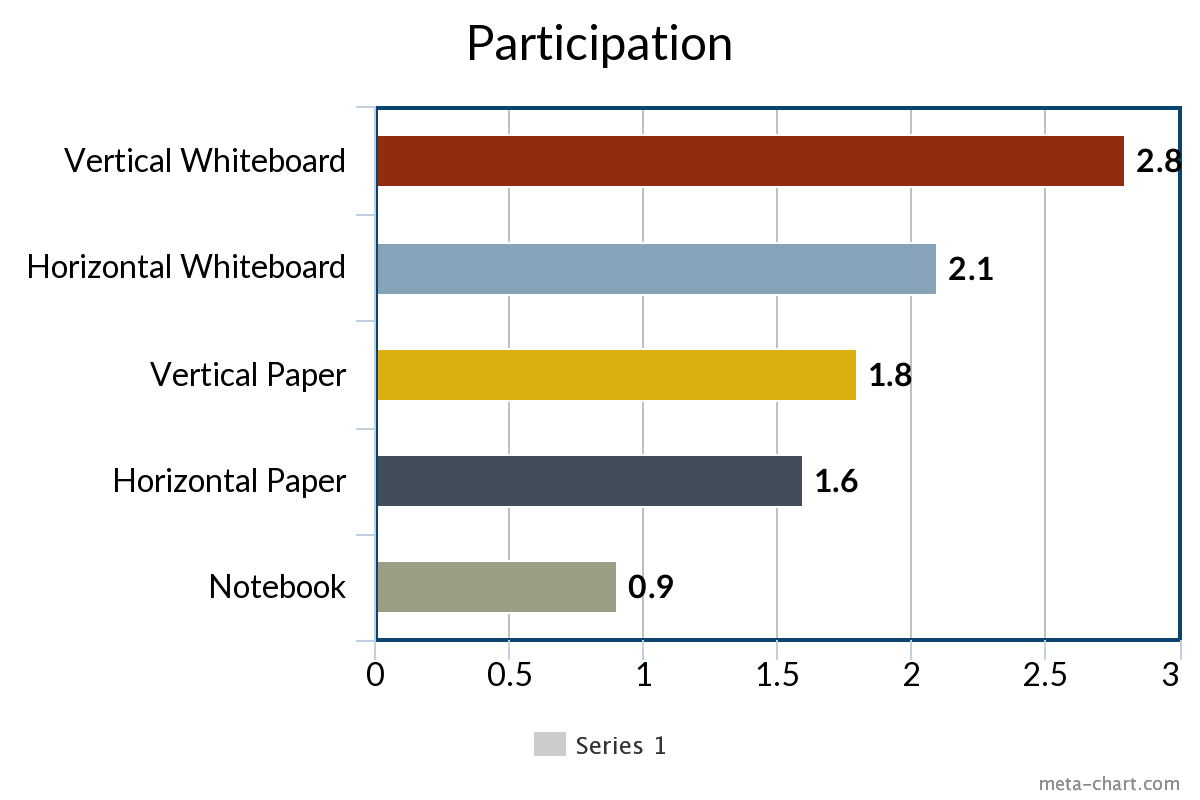 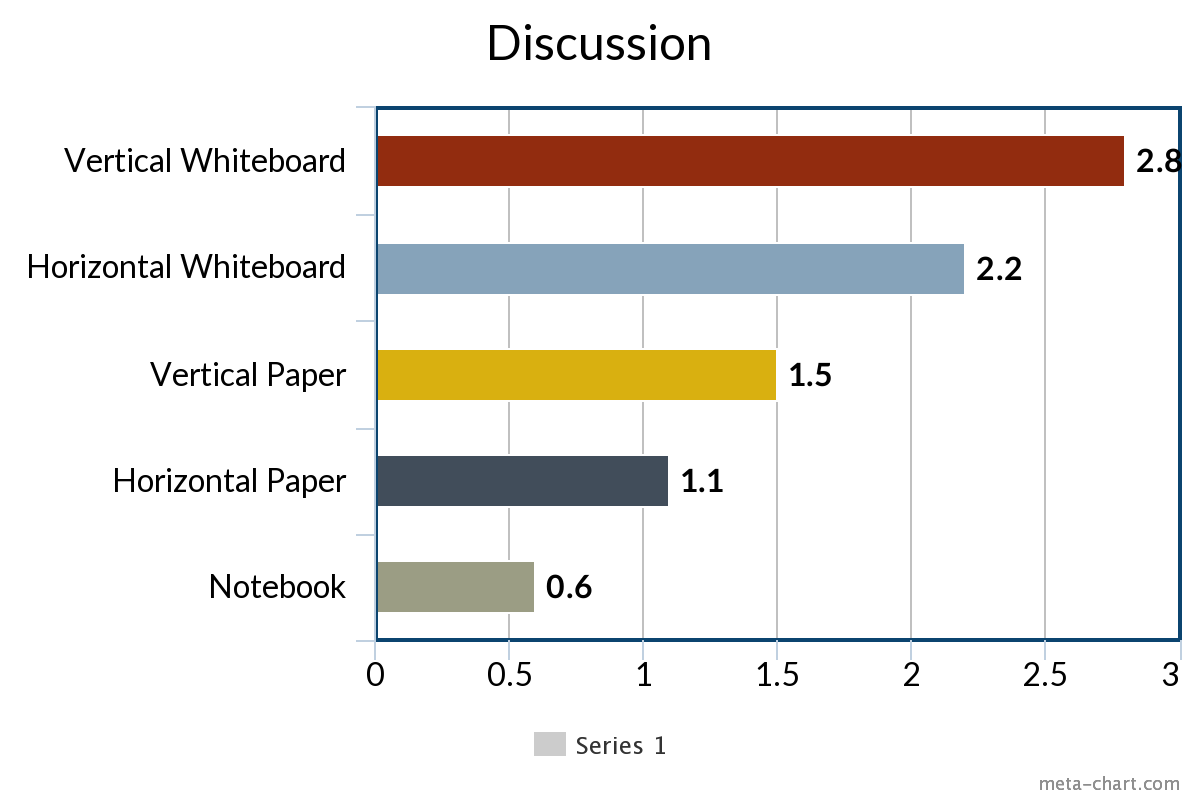 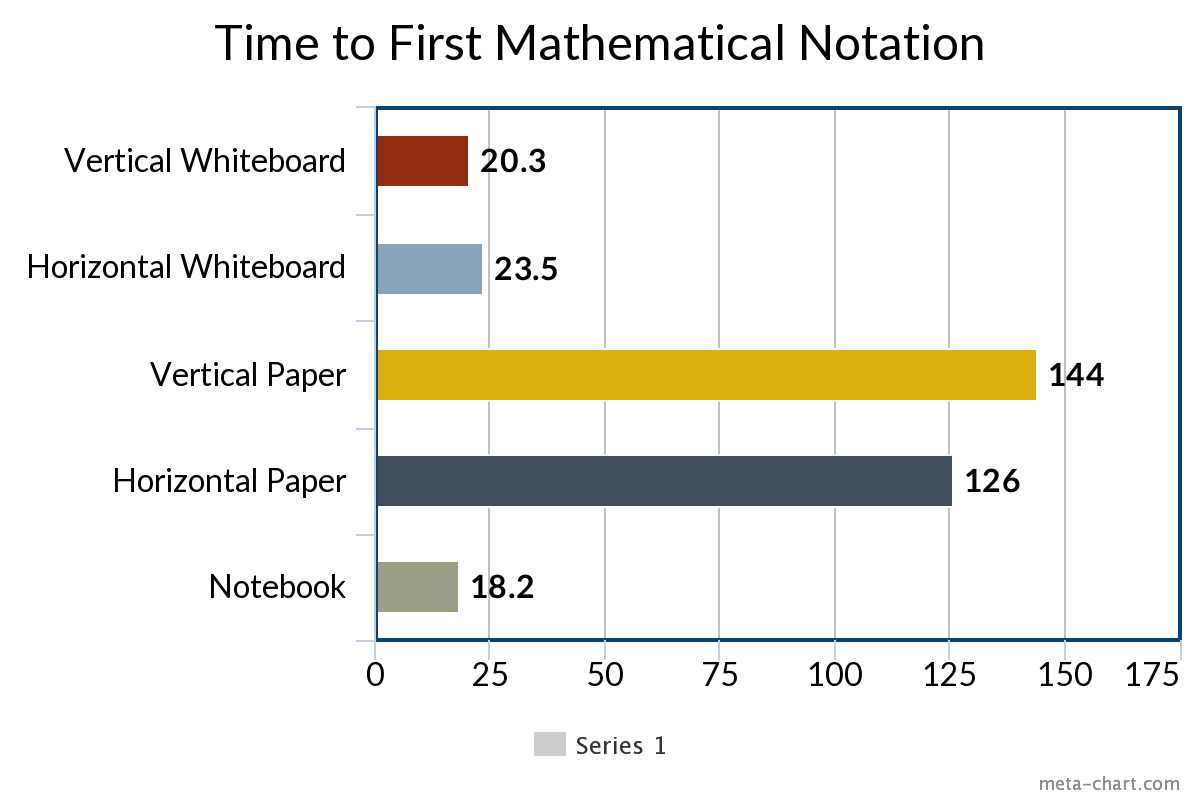 Problems 
Worth
Solving
How can I
Stimulate deep
thinking?
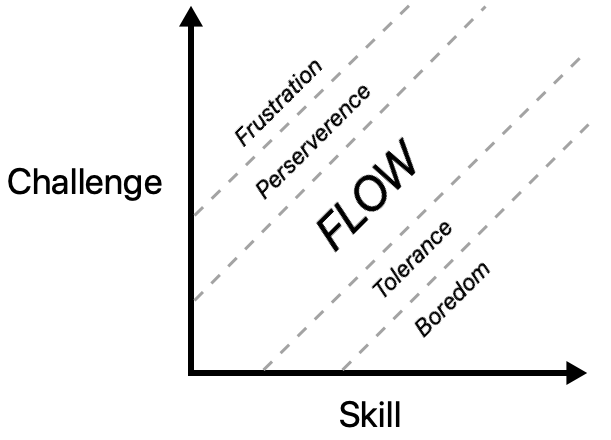 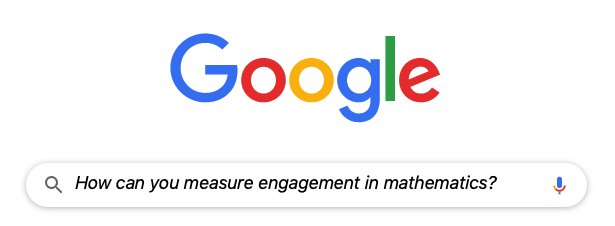 How can I
manipulate the traditional 
classroom to encourage
engagement in math?
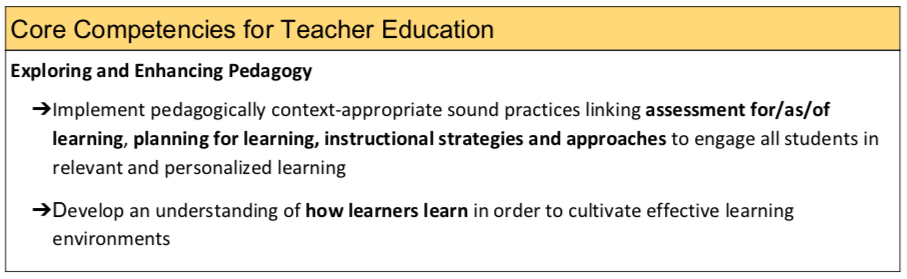 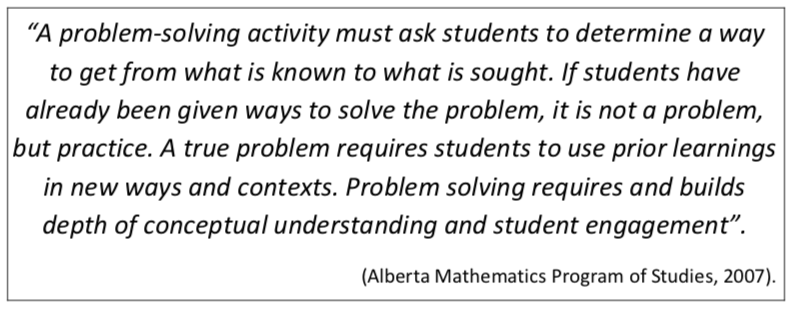 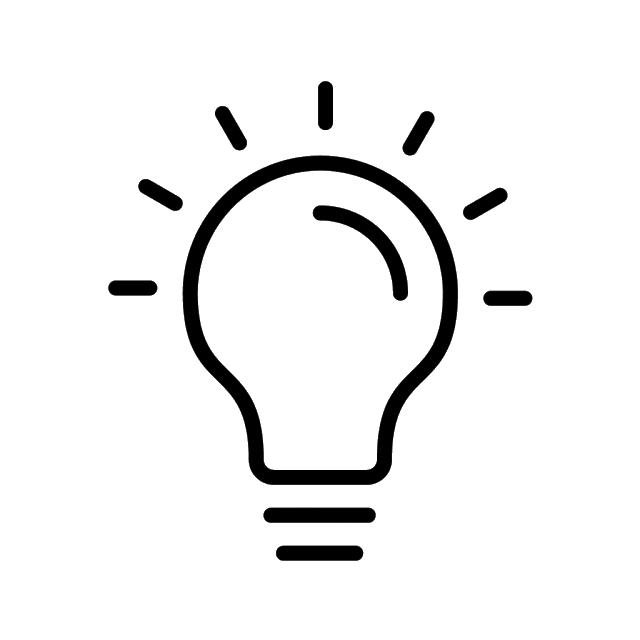 WHY VERTICAL 
NON-PERMANENT 
SURFACES?
Building
Thinking 
Classrooms
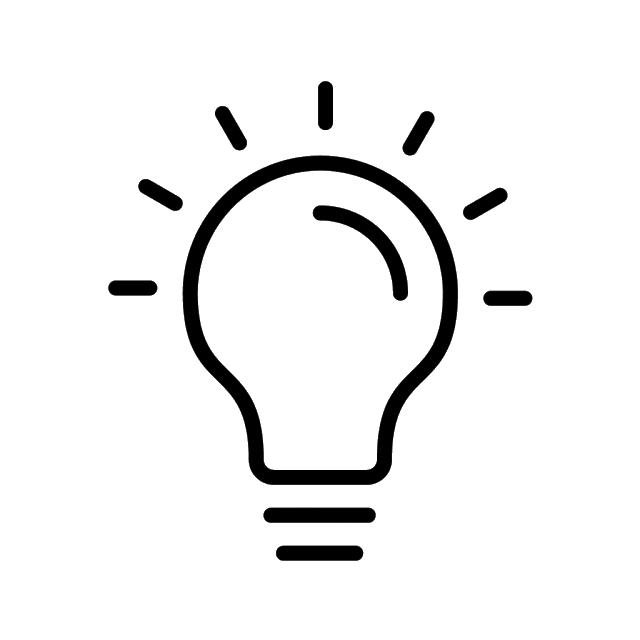 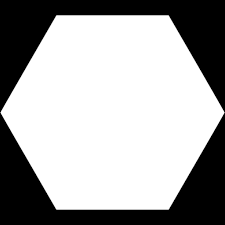 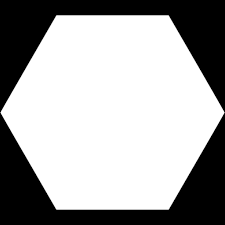 Use Vertical 
Non-Permanent
Surfaces
Form 
Visibly 
Random
Groups
Use
Hints and 
Extensions
Begin 
with Good 
Problems
Use
Mindful
Notes
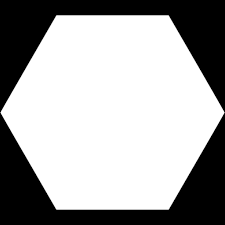 Level
to the 
Bottom
Check for 
Understanding
Answer only
“Keep Thinking” 
Questions
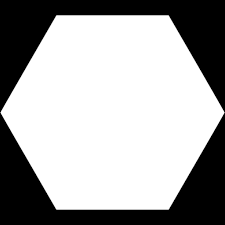 Use Oral
Instructions
Build 
Autonomy
De-front the
Classroom
Shift
Assessment
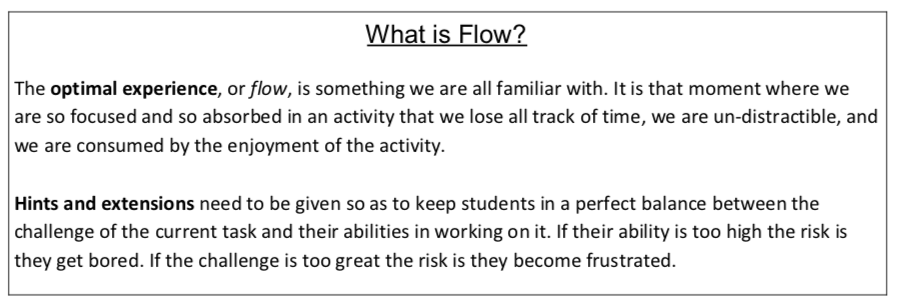 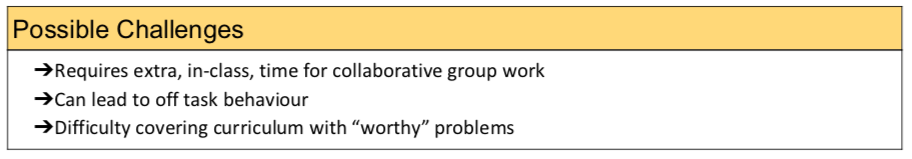 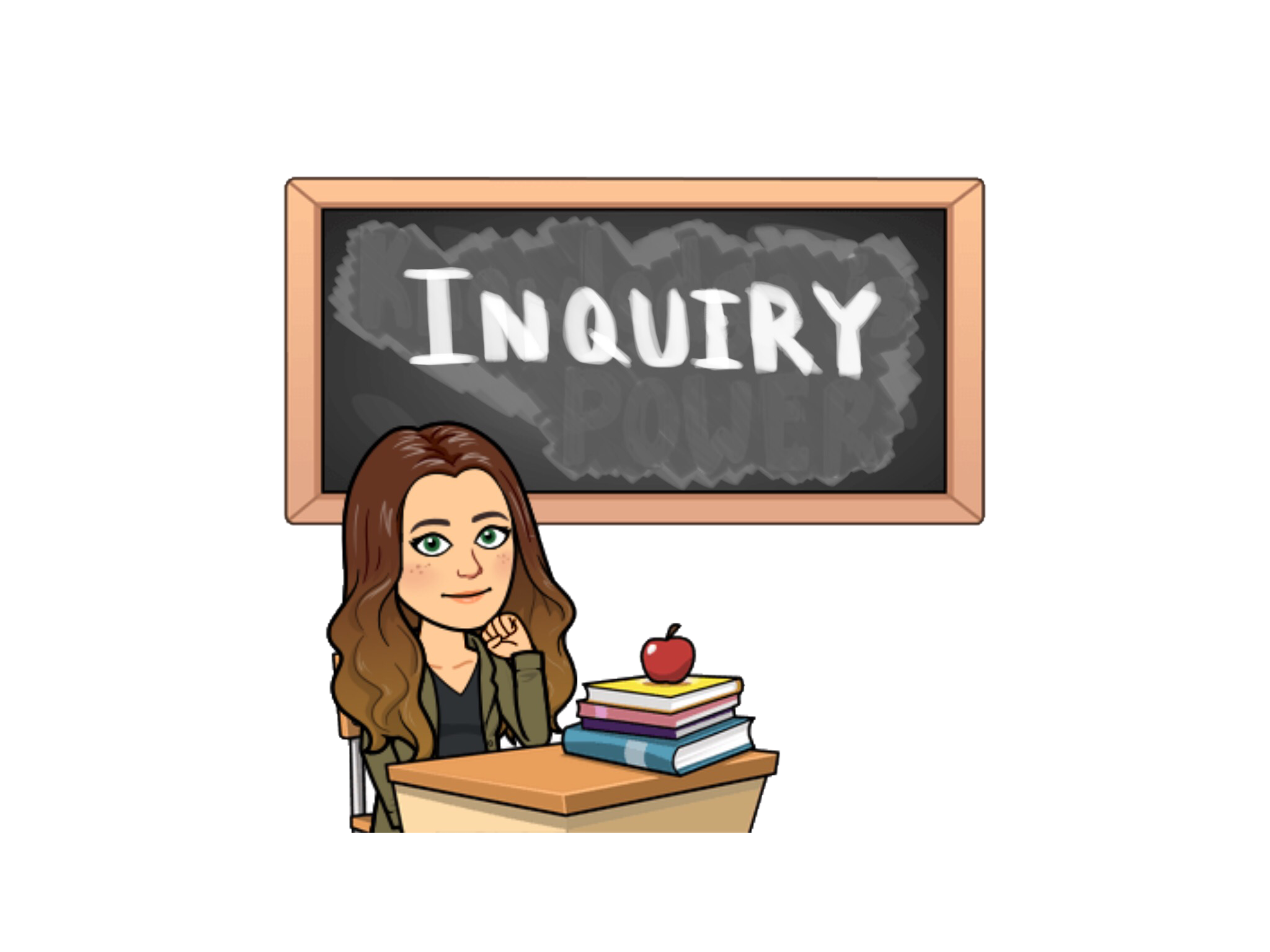